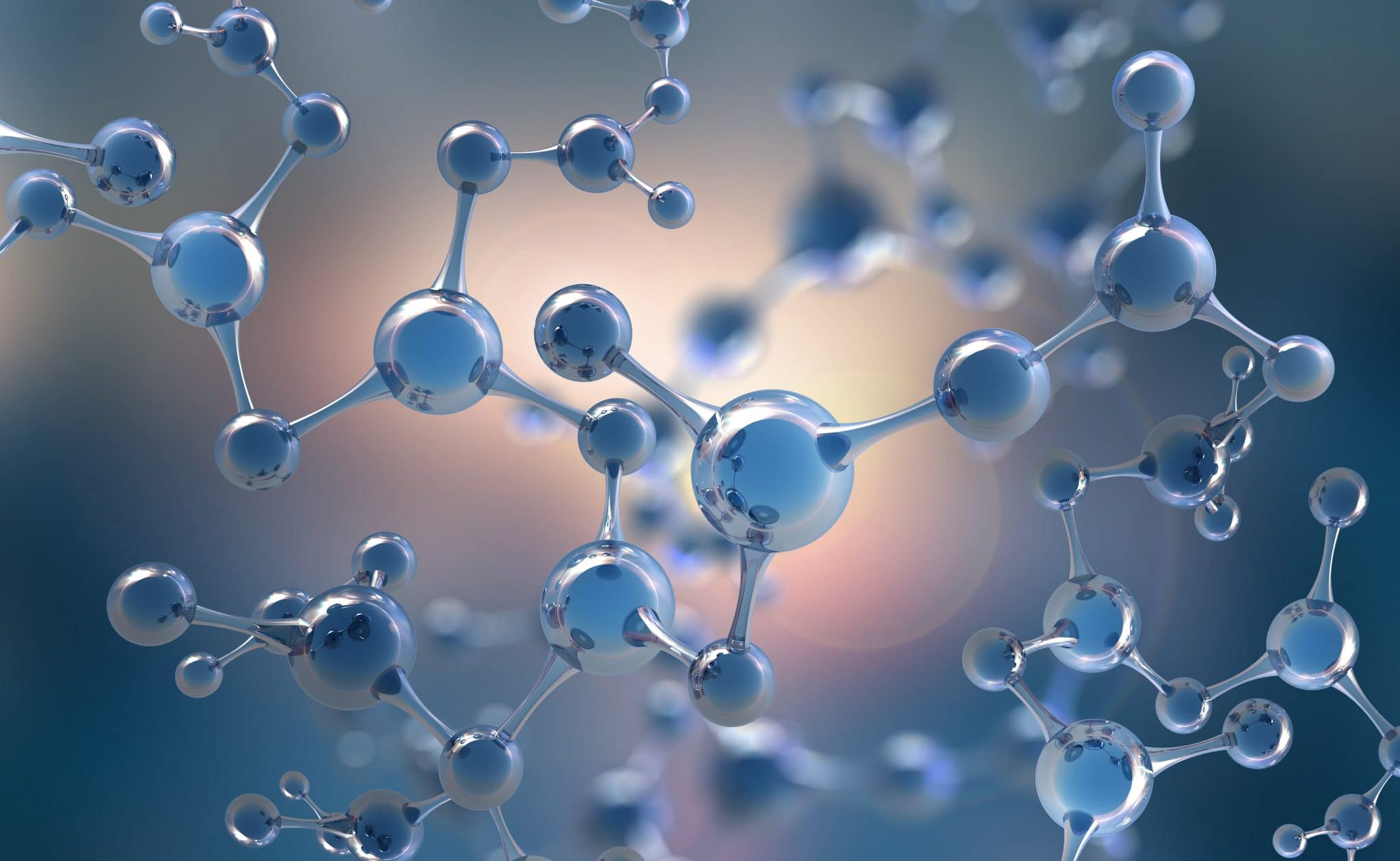 Chapitre Révision
Cours 1
Révision 4e secondaire
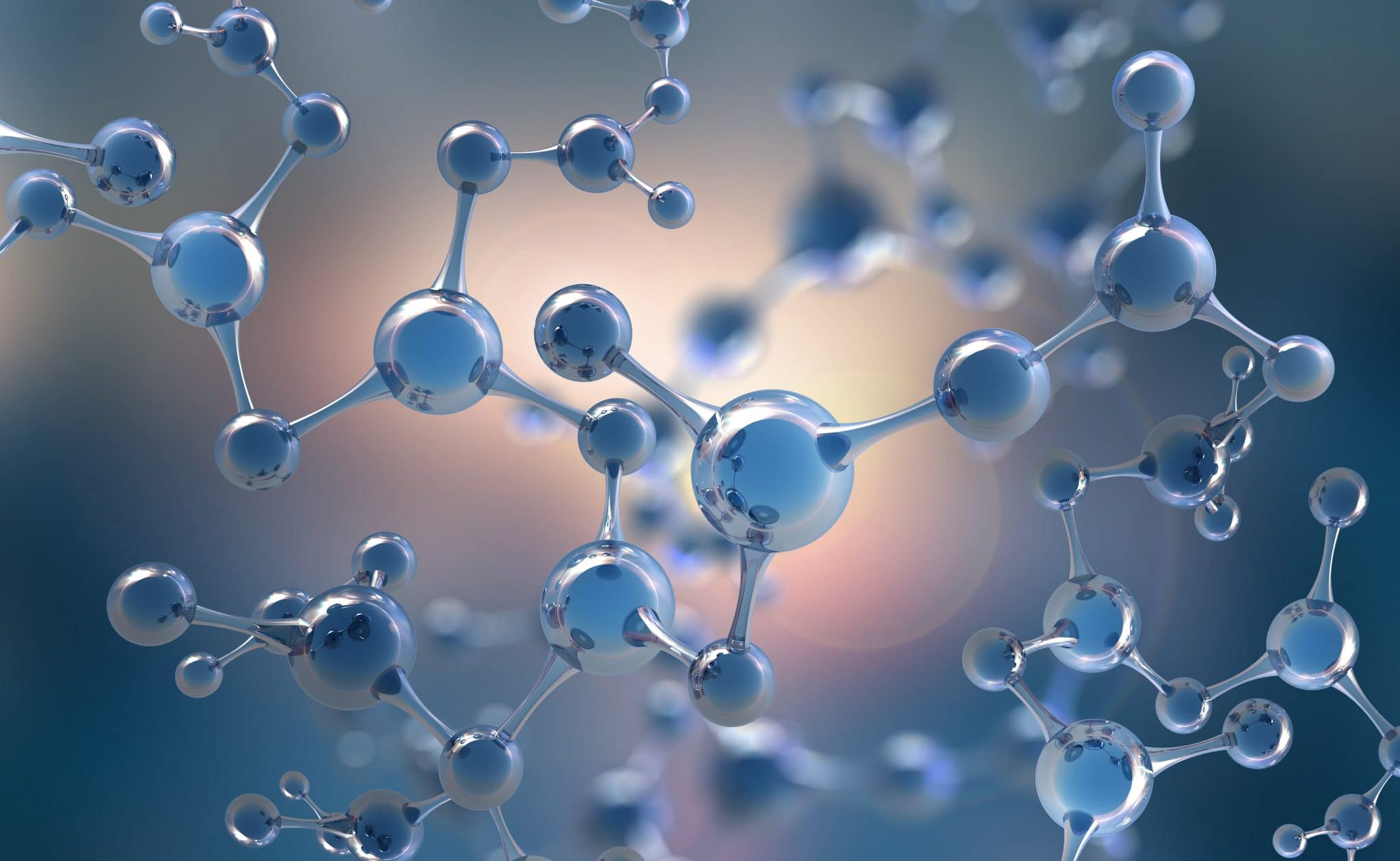 Chapitre Révision
Cours 1
La chimie dans l’histoire
Chapitre Révision 
Cours 1
Historiquement
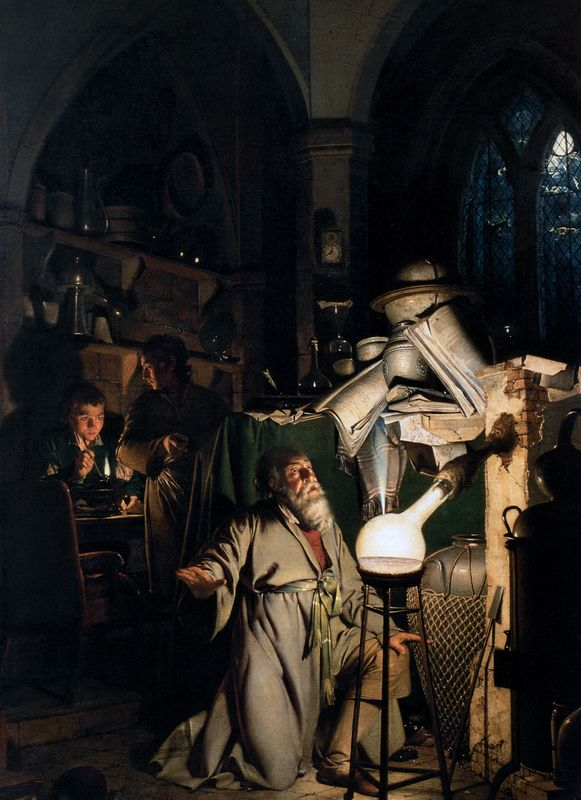 La science à l’origine de la chimie se nomme l’alchimie.
L’objectif de cette science était de trouver la pierre philosophale.
Cette pierre possède la propriété, parmi d’autres, de transformer les métaux vils (catégoriser de moins bonne qualité) en métaux plus rares (l’or et l’argent).
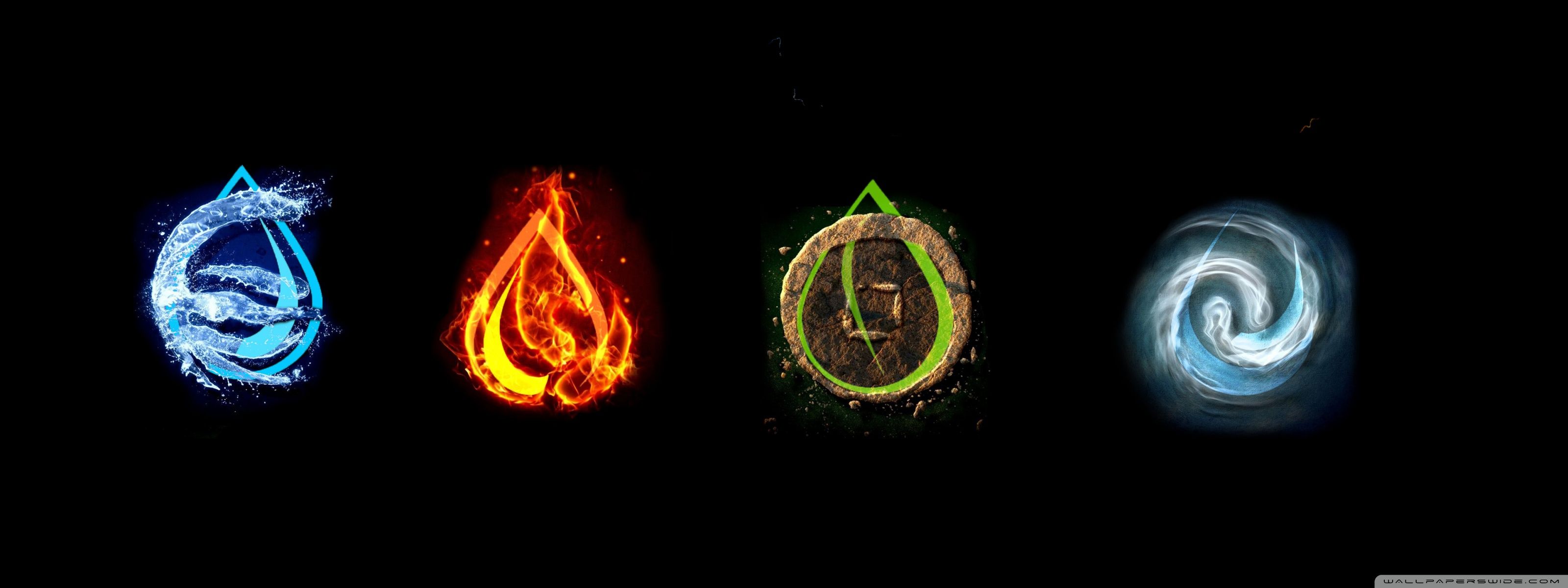 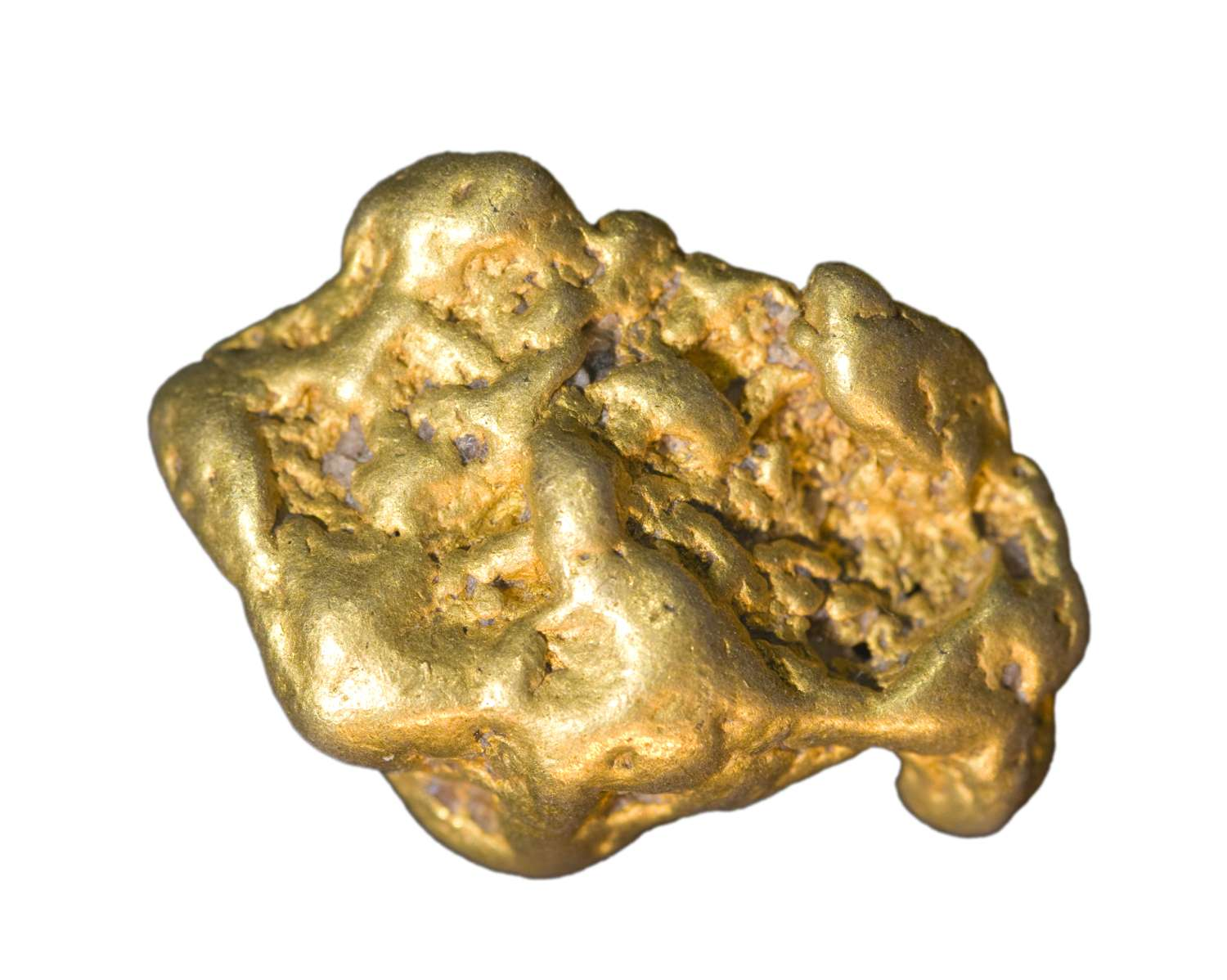 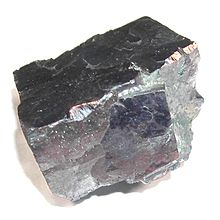 Au
Pb
Chapitre Révision 
Cours 1
Sir Isaac Newton (1642-1727)
Son œuvre Philosophiae Naturalis Principia Mathematica est une contribution importante dans plusieurs types de science:
Physique (3 lois du mouvements et la gravitation)
Mathématique (calculs infinitésimaux)
Alchimie (la quête pour la pierre philosophale et les protocoles de laboratoire)
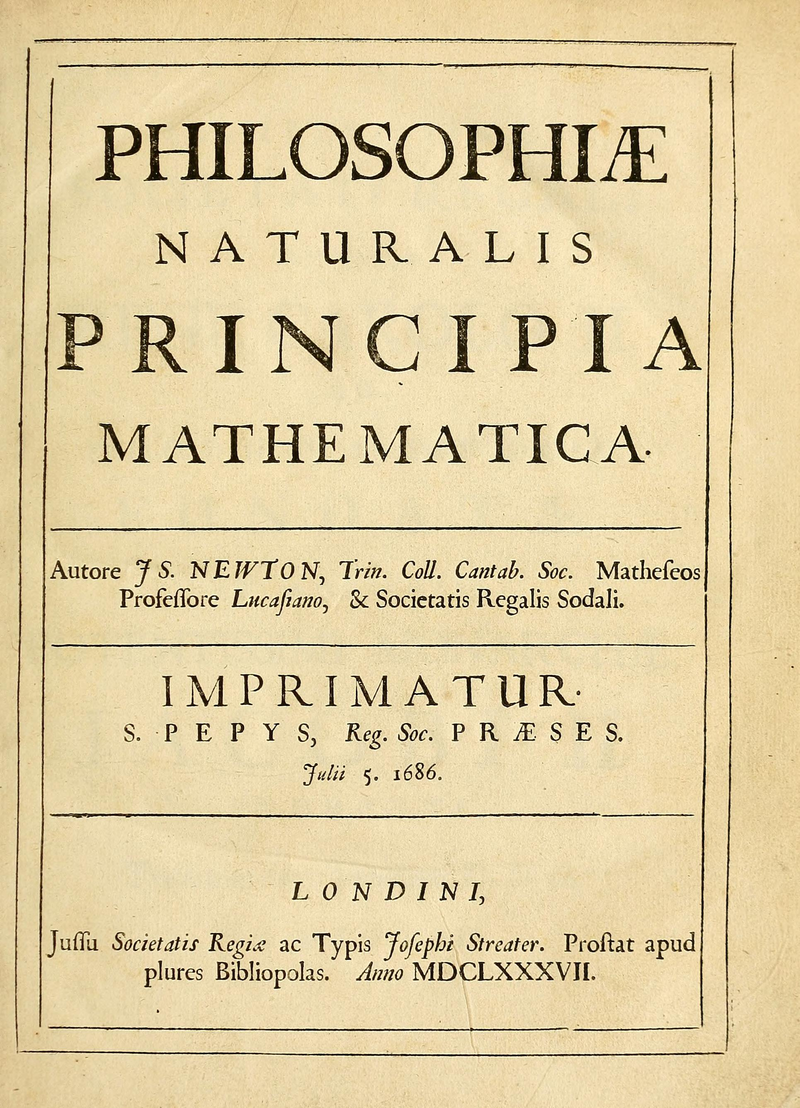 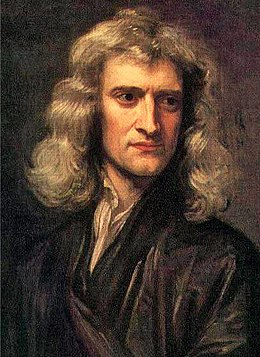 Chapitre Révision 
Cours 1
La chimie
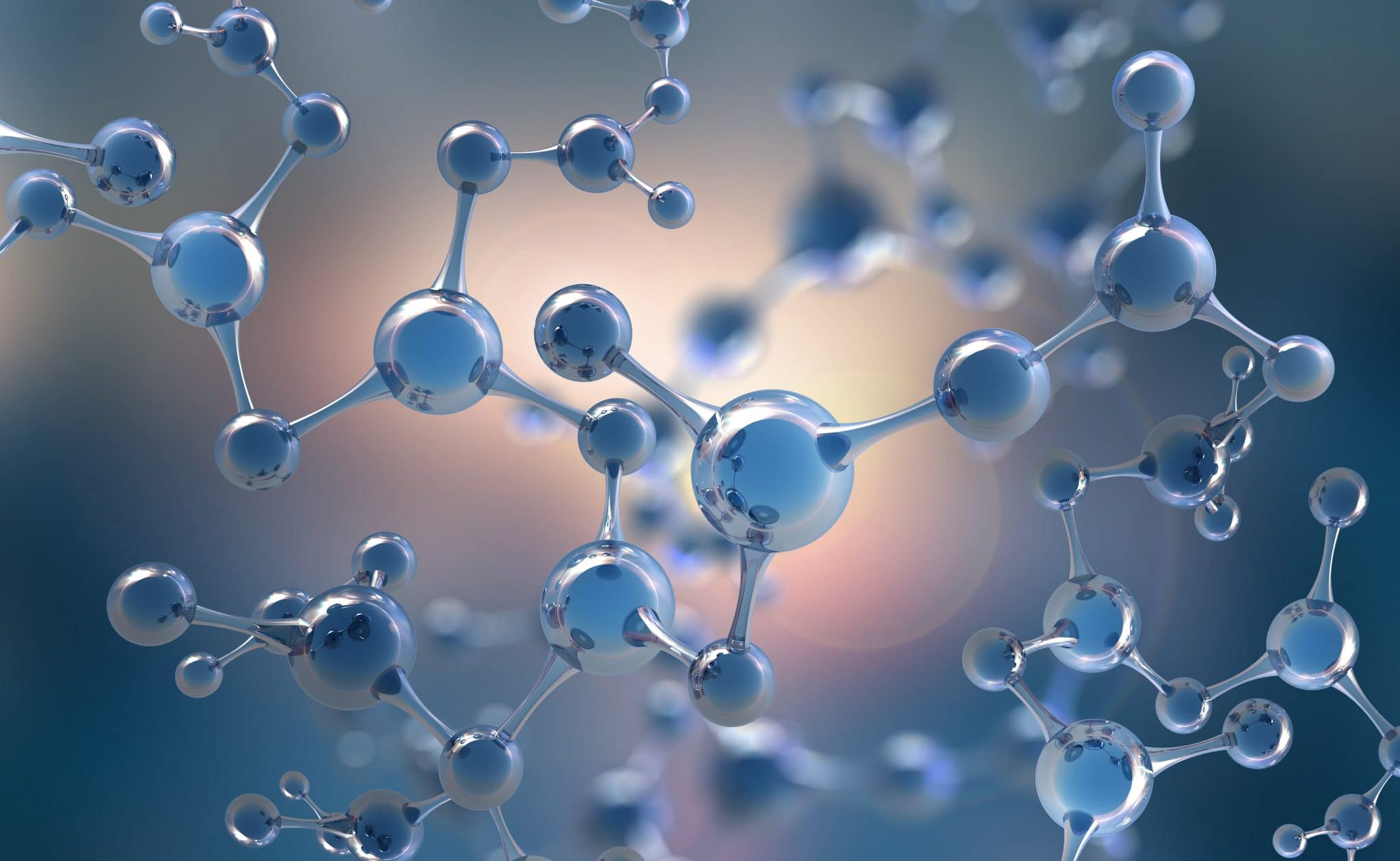 L’étymologie vient de l’expression grecque khemeia. La traduction de ce terme signifie mélange de liquides.
La chimie se définit comme une science qui étudie les divers constituants de la matière, leurs propriétés, transformations et interactions.
En d’autres mots, la chimie étudie la matière qui nous entoure. Elle analyse ces caractéristiques et tente d’expliquer comment celle-ci interagit pour donner des nouvelles substances(les réactions chimiques).
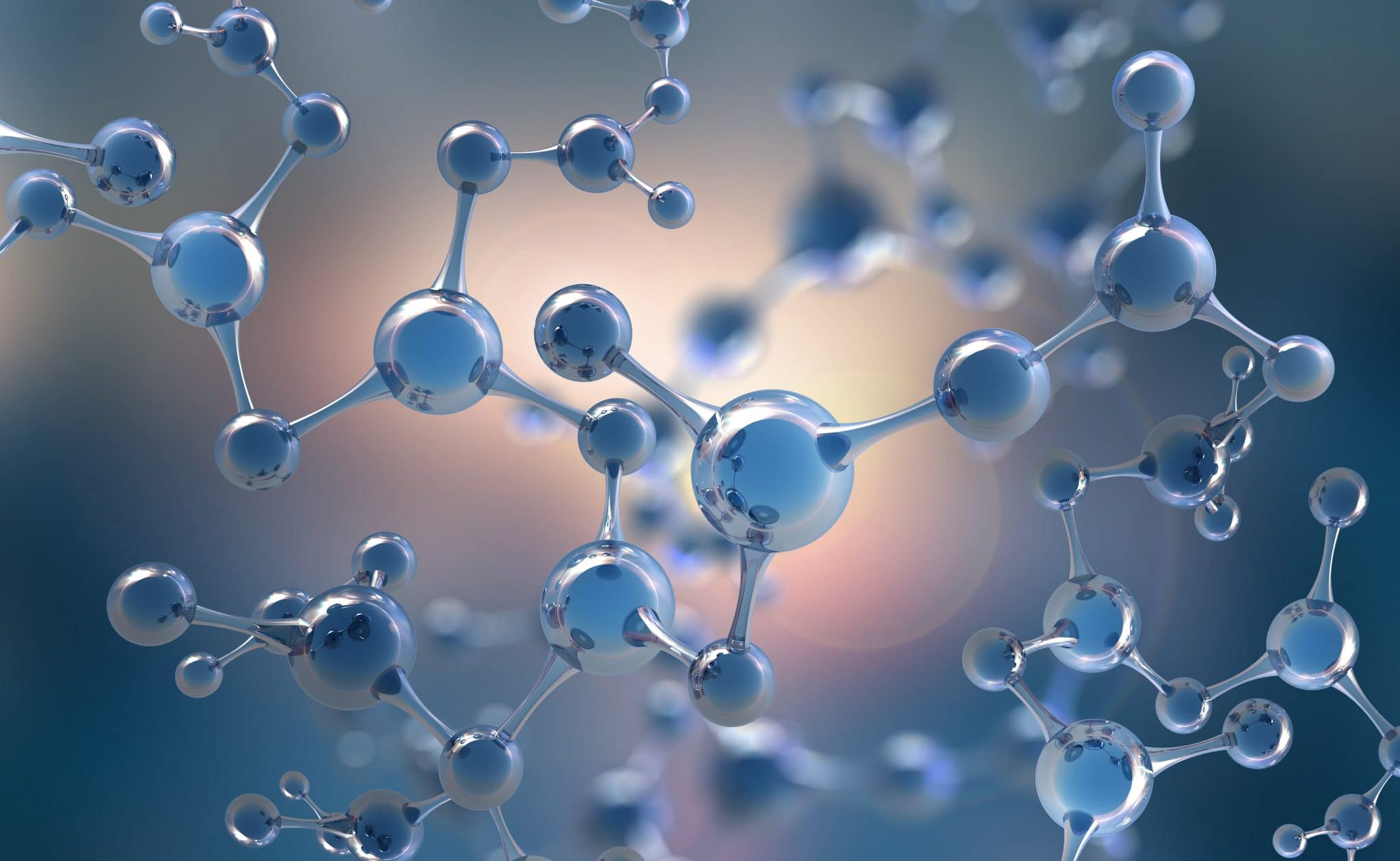 Chapitre Révision
p.16 à 18
Transformations physiques et transformations chimiques
Chapitre Révision 
p. 16 à 18
Les transformations physiques
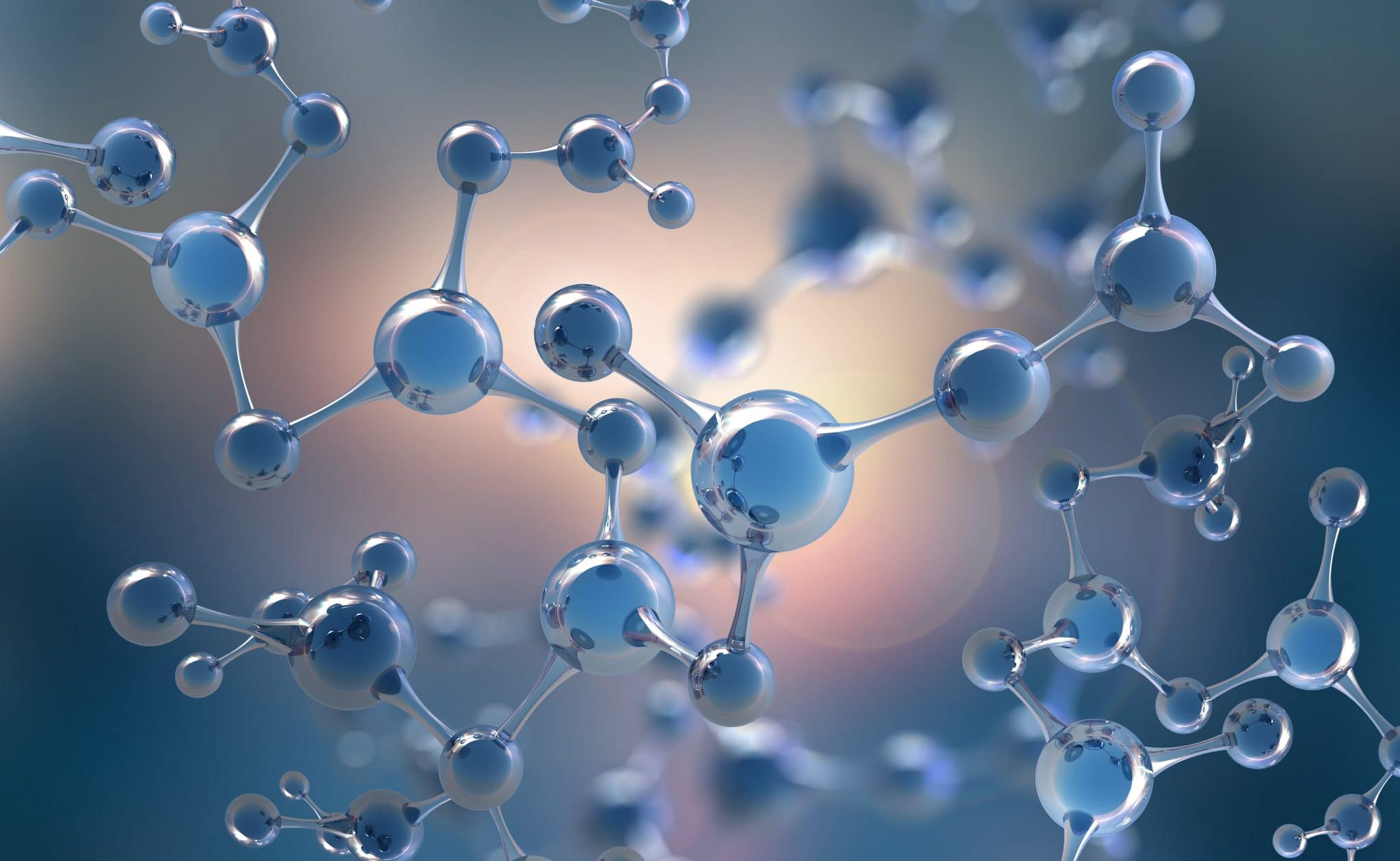 Il s’agit d’un changement dans la façon dont les molécules sont organisées les unes par rapport aux autres. 
LES MOLÉCULES N’ONT PAS ÉTÉ MODIFIÉES!
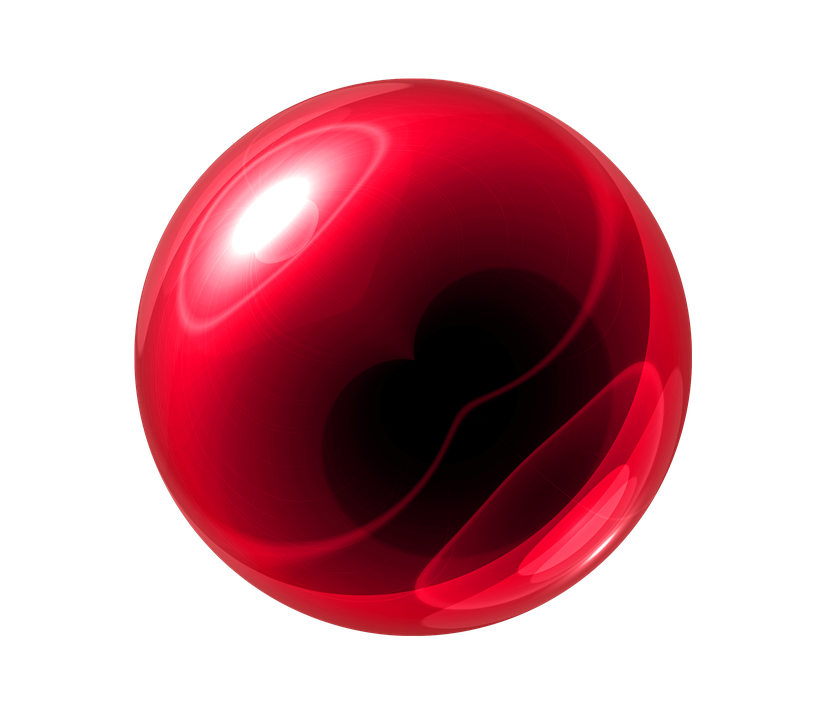 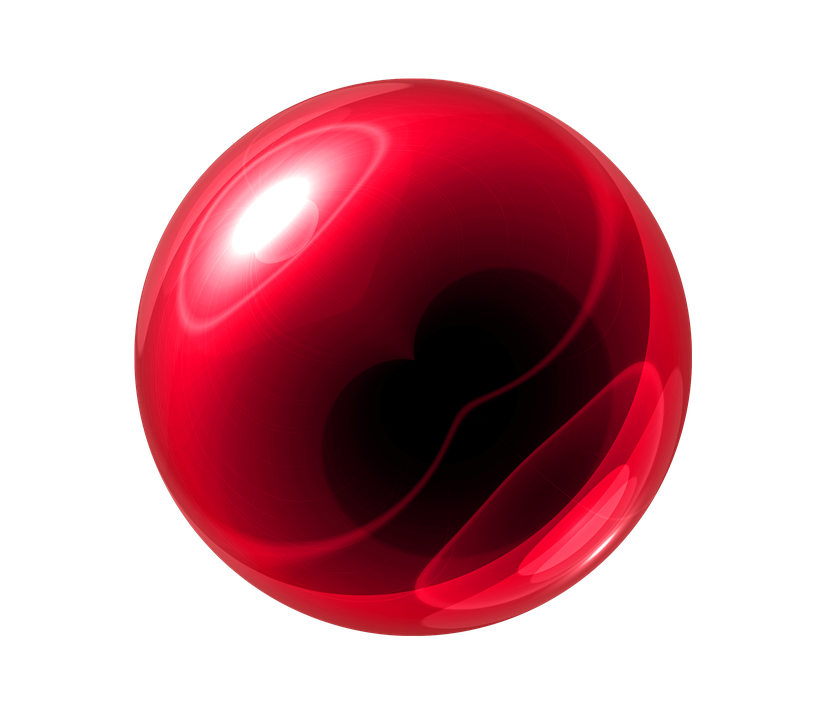 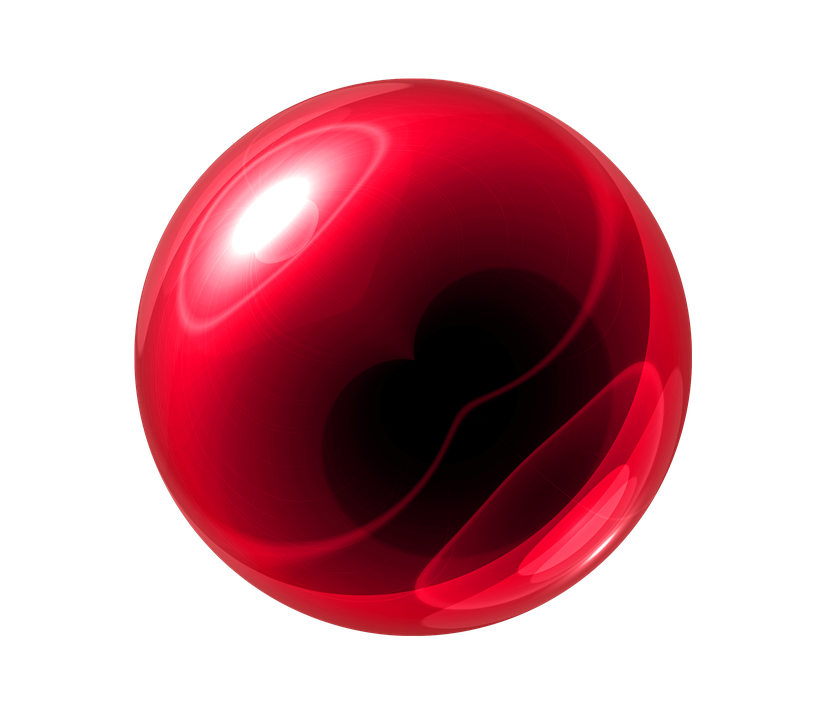 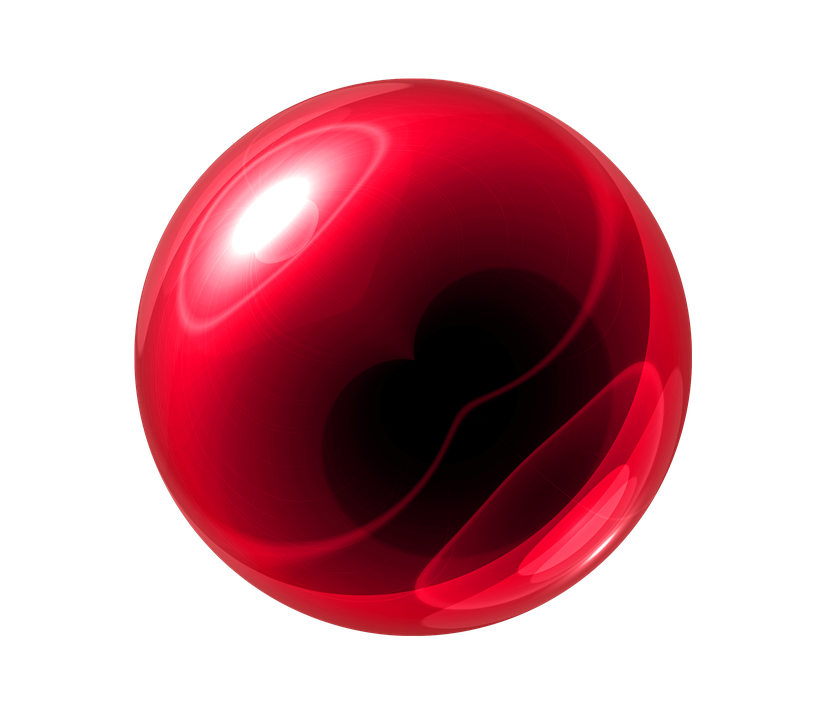 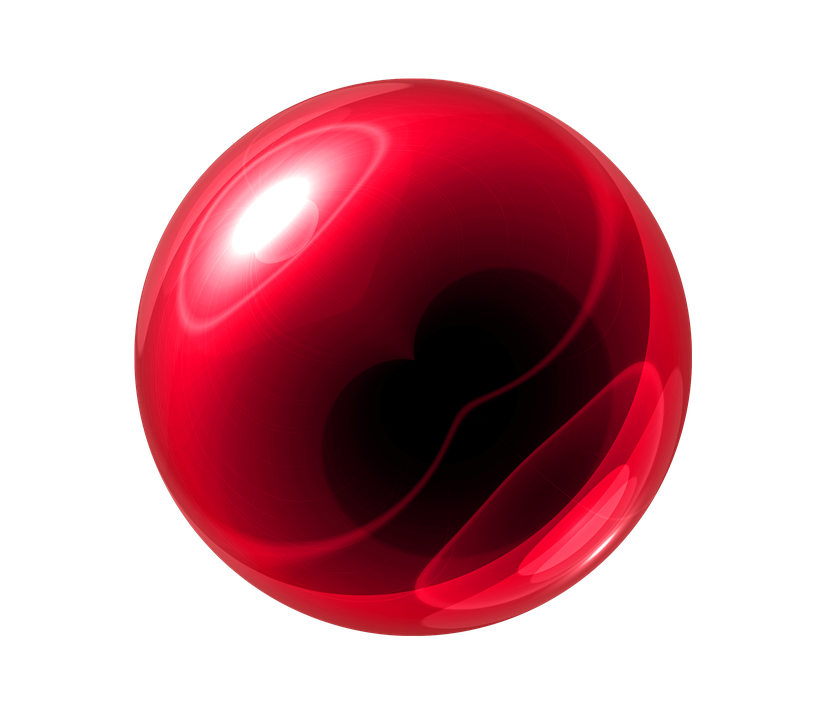 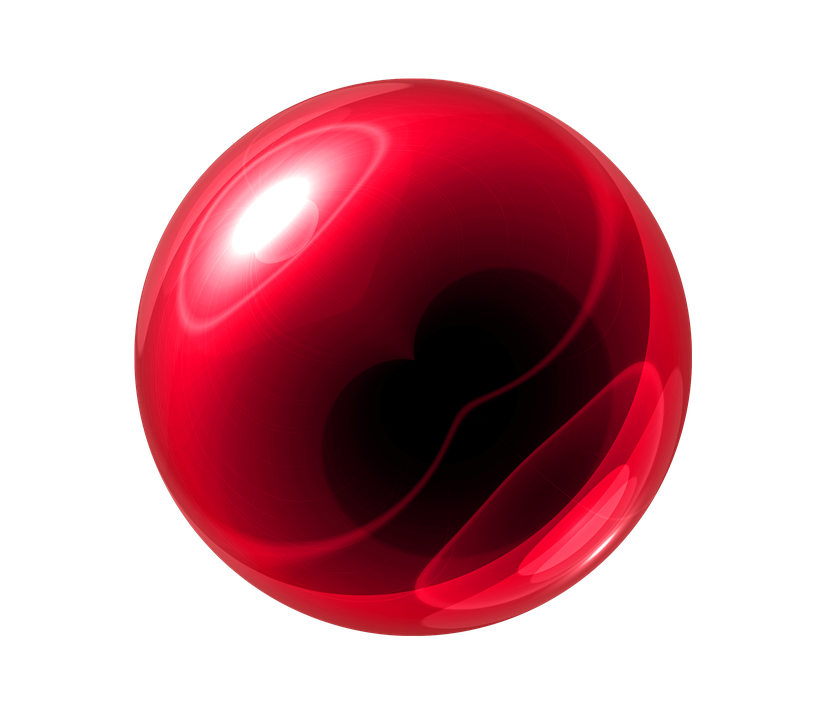 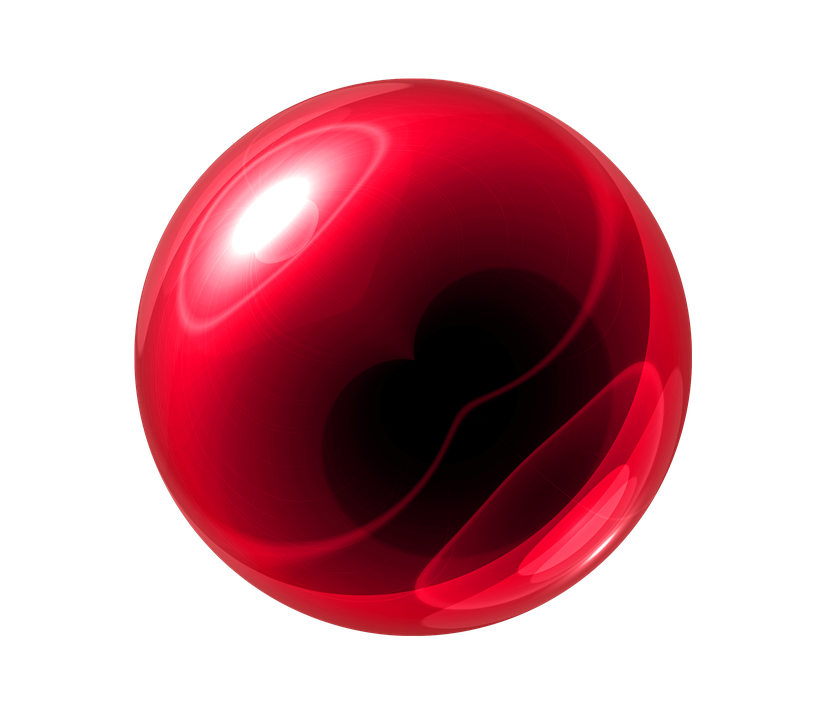 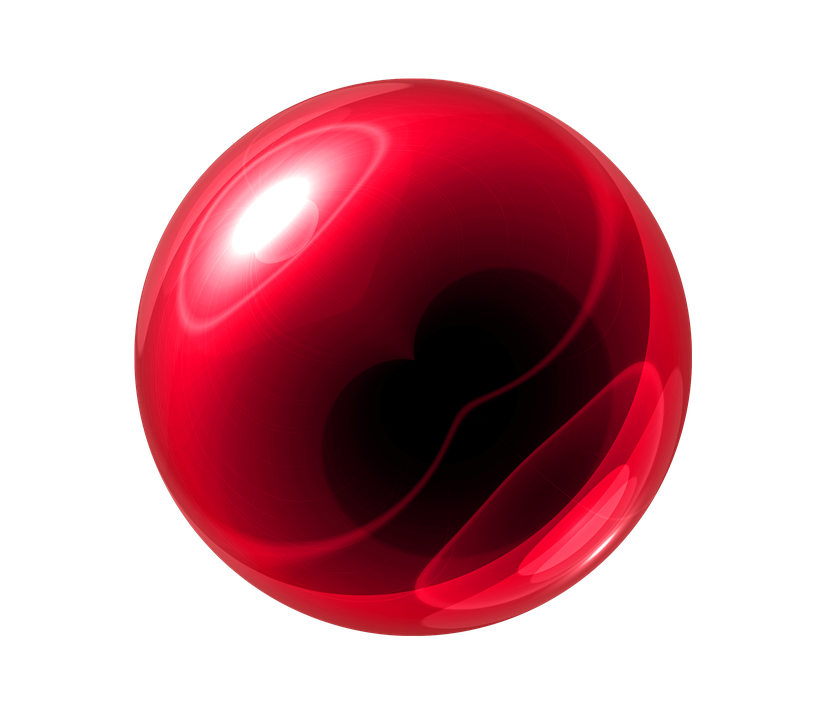 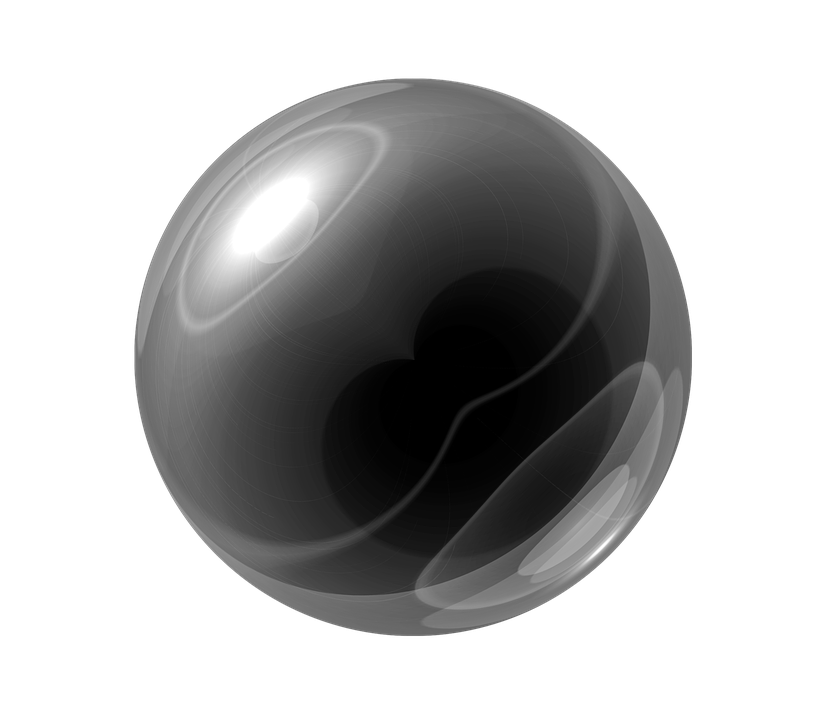 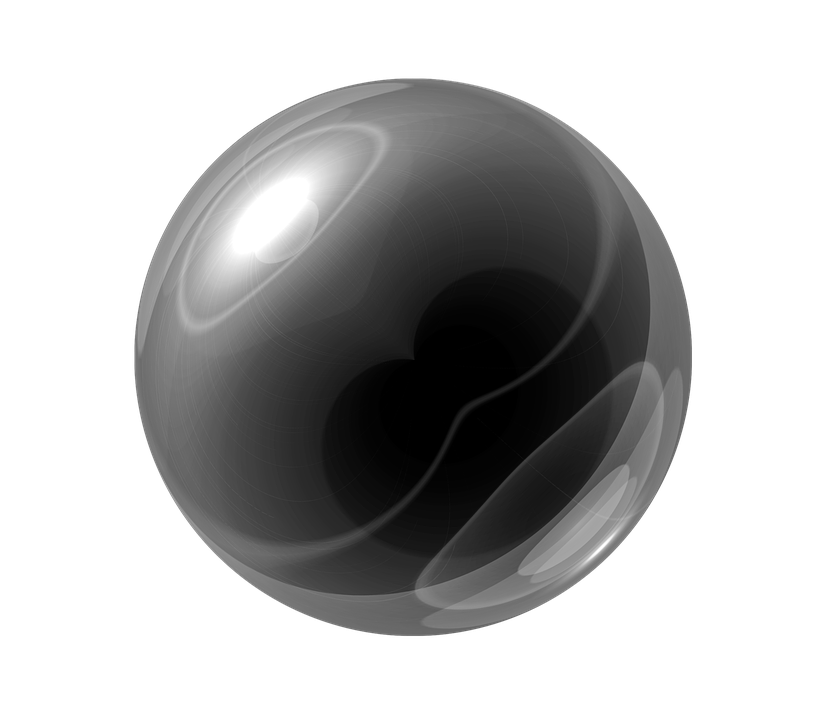 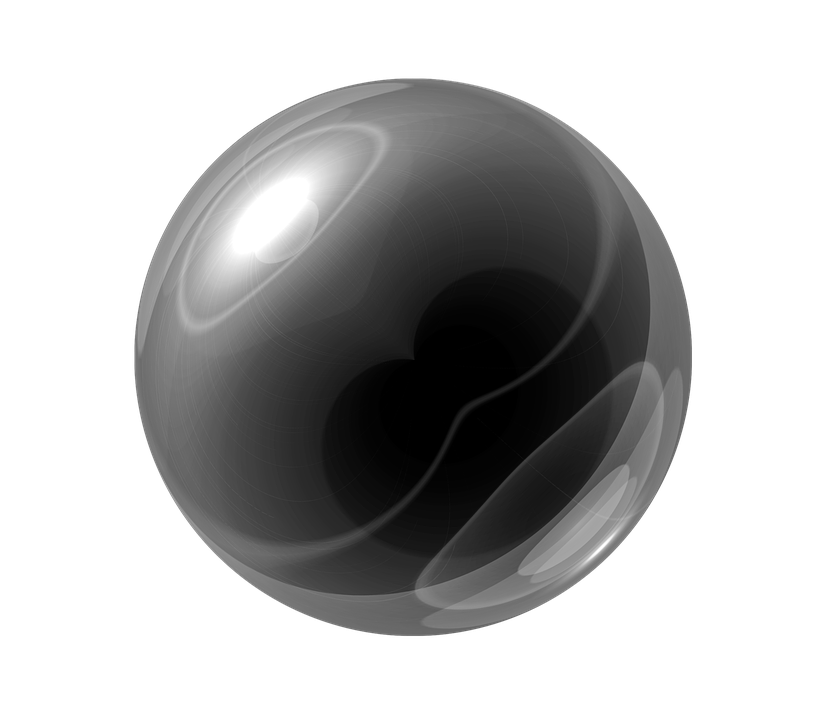 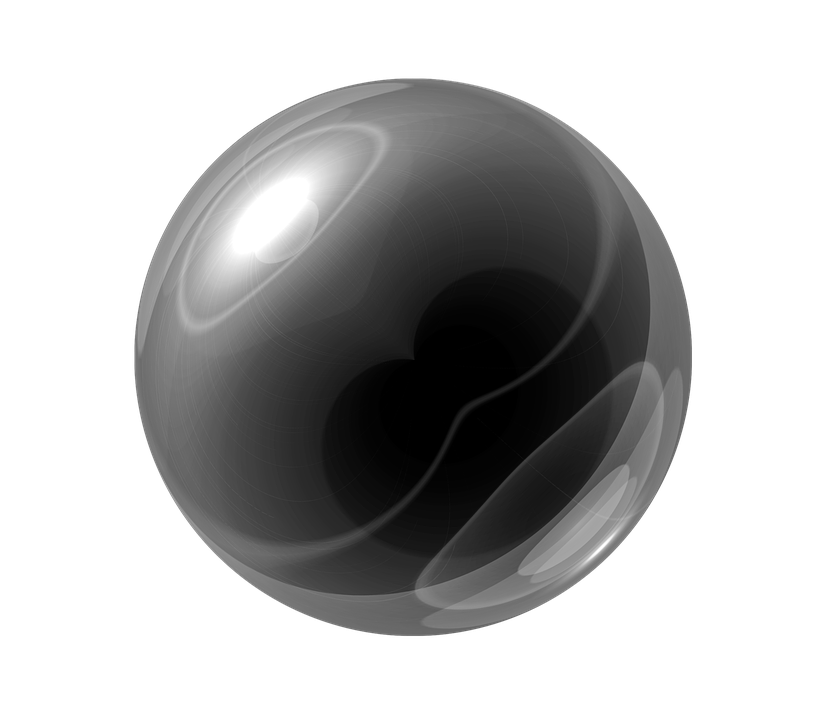 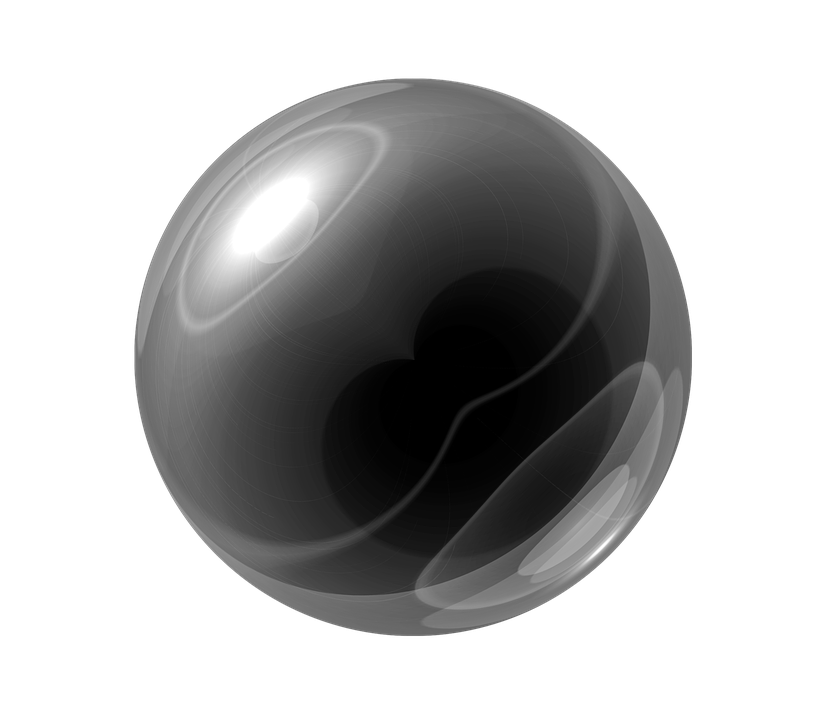 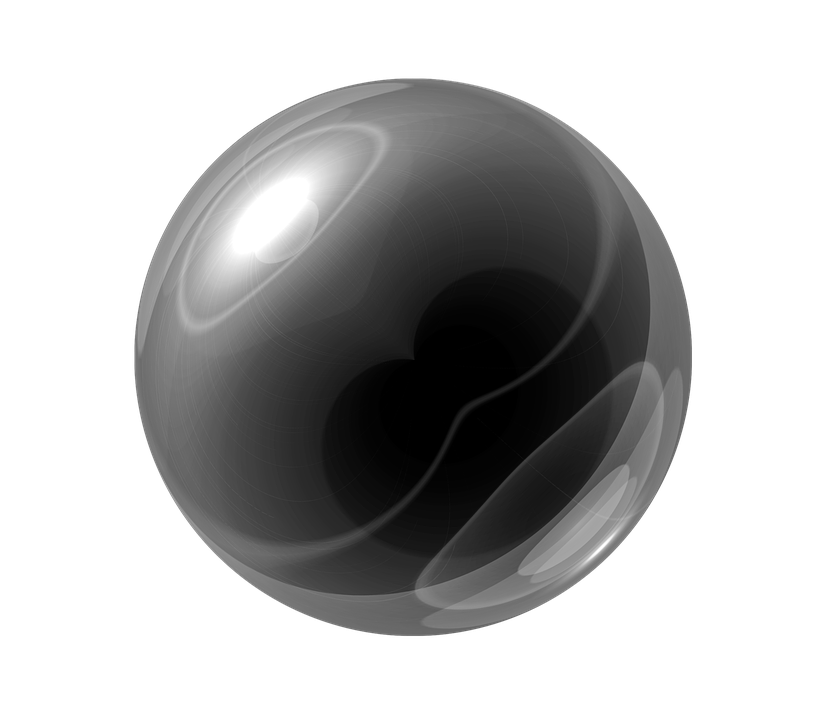 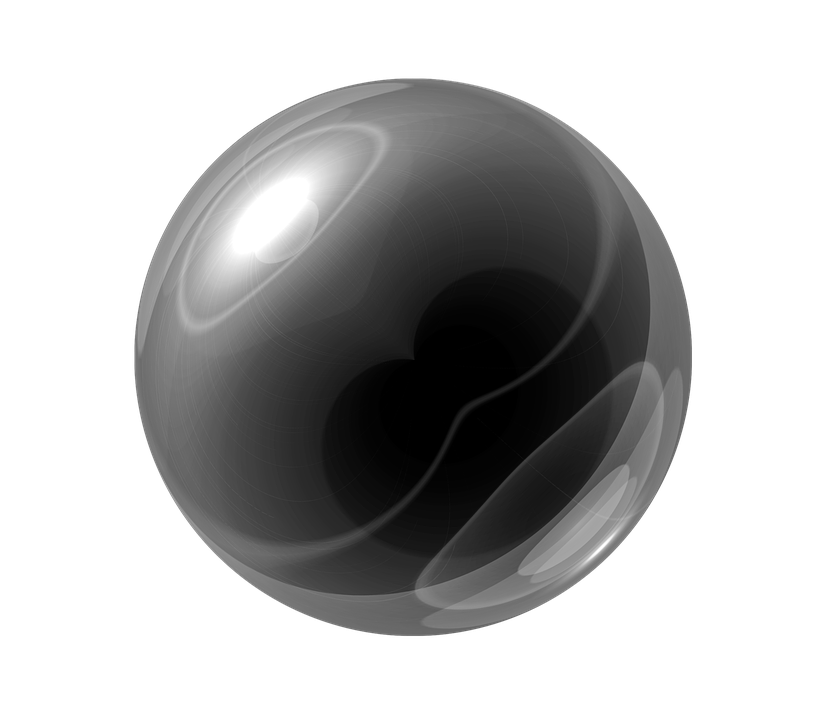 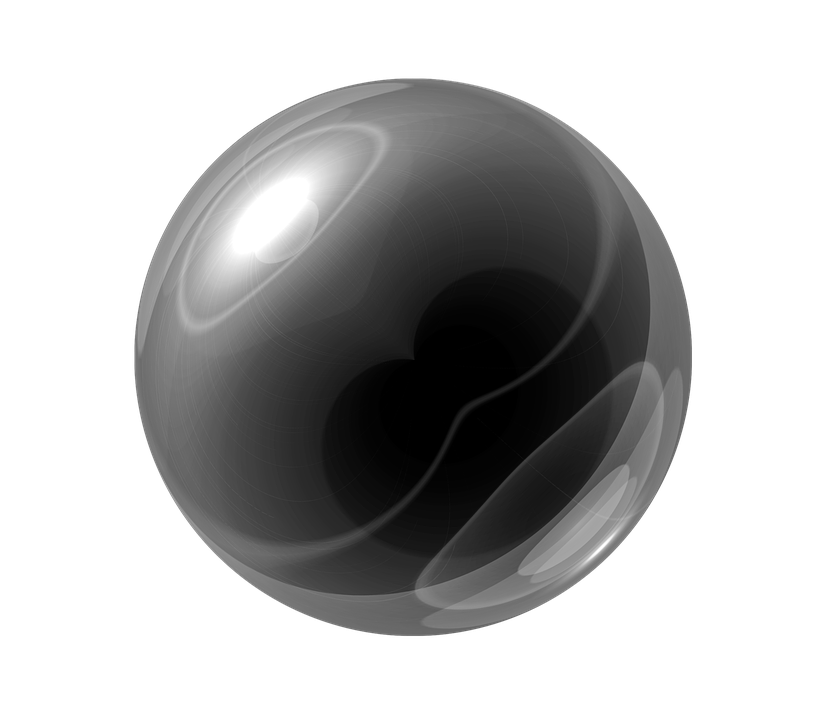 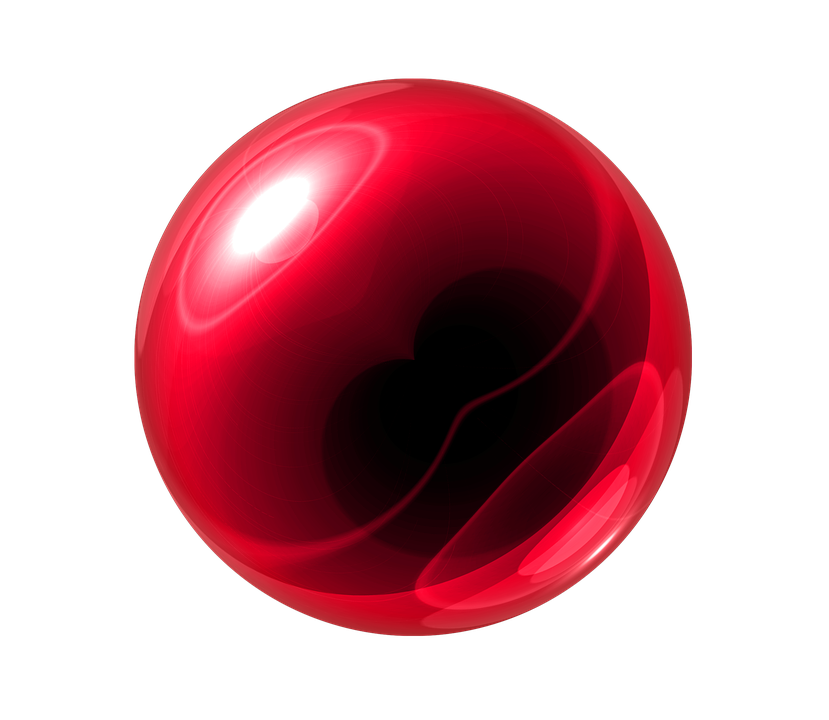 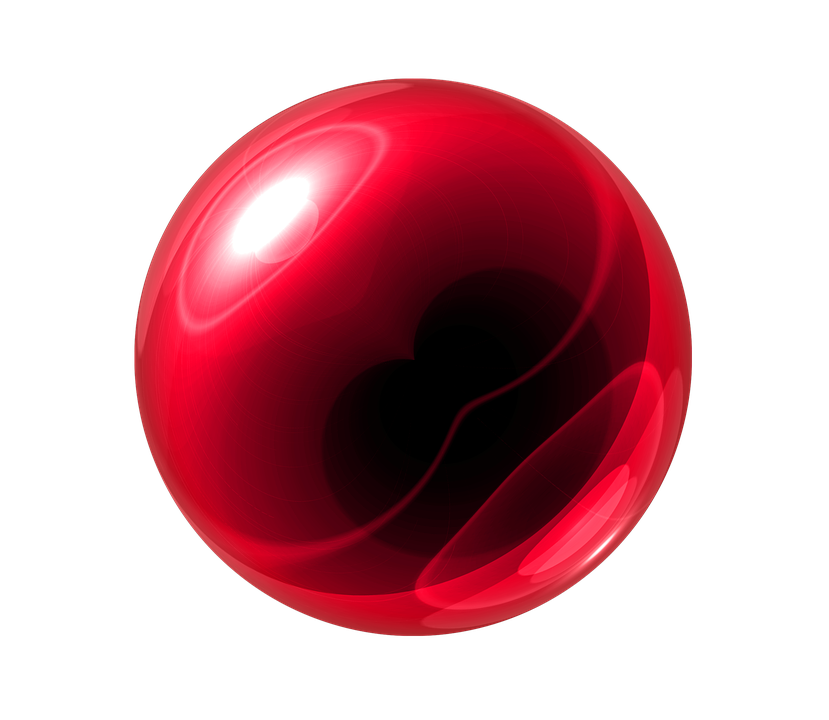 Chapitre Révision 
p. 16 à 18
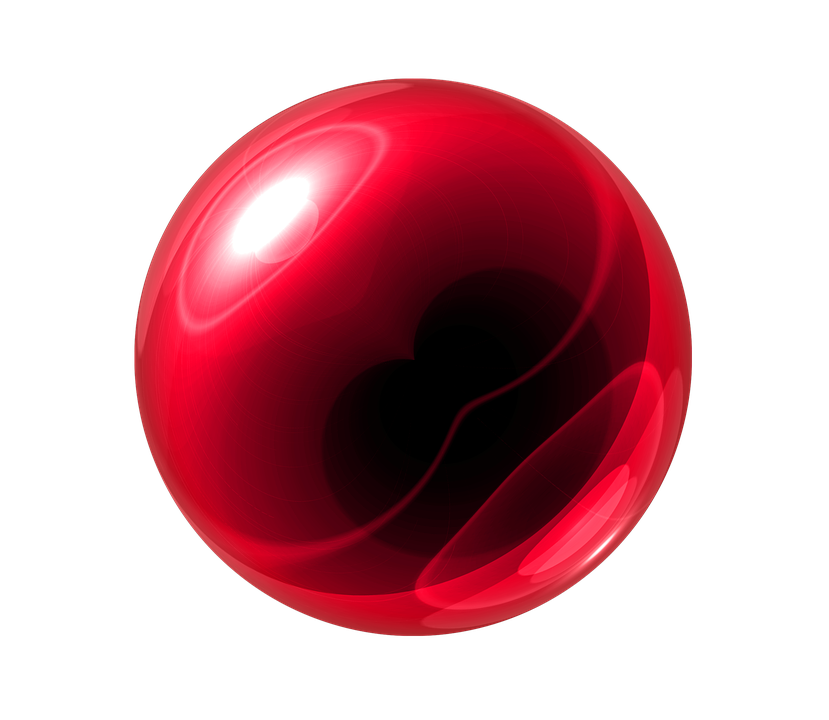 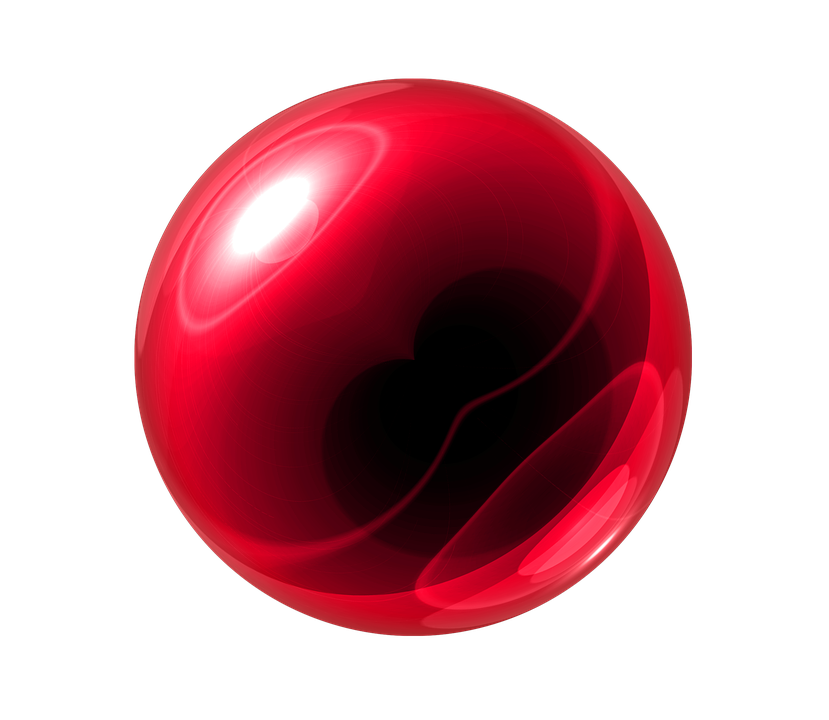 CONDENSATION
SOLIDE
LIQUÉFACTION
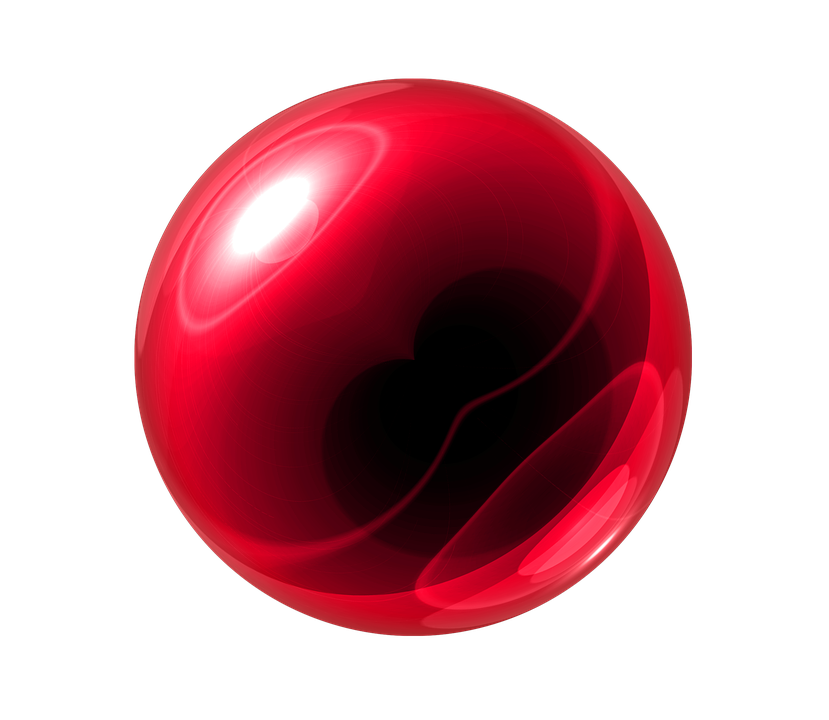 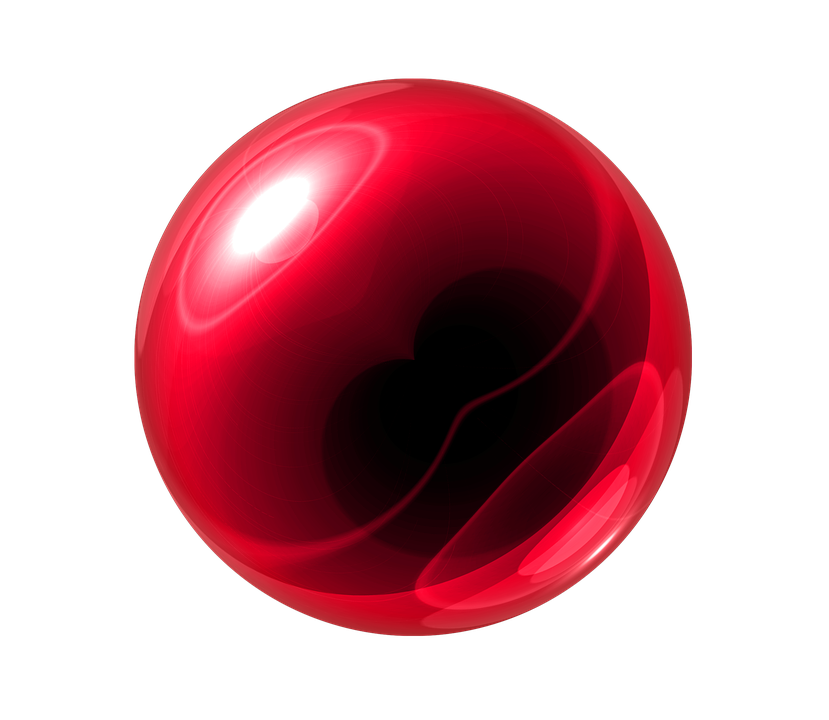 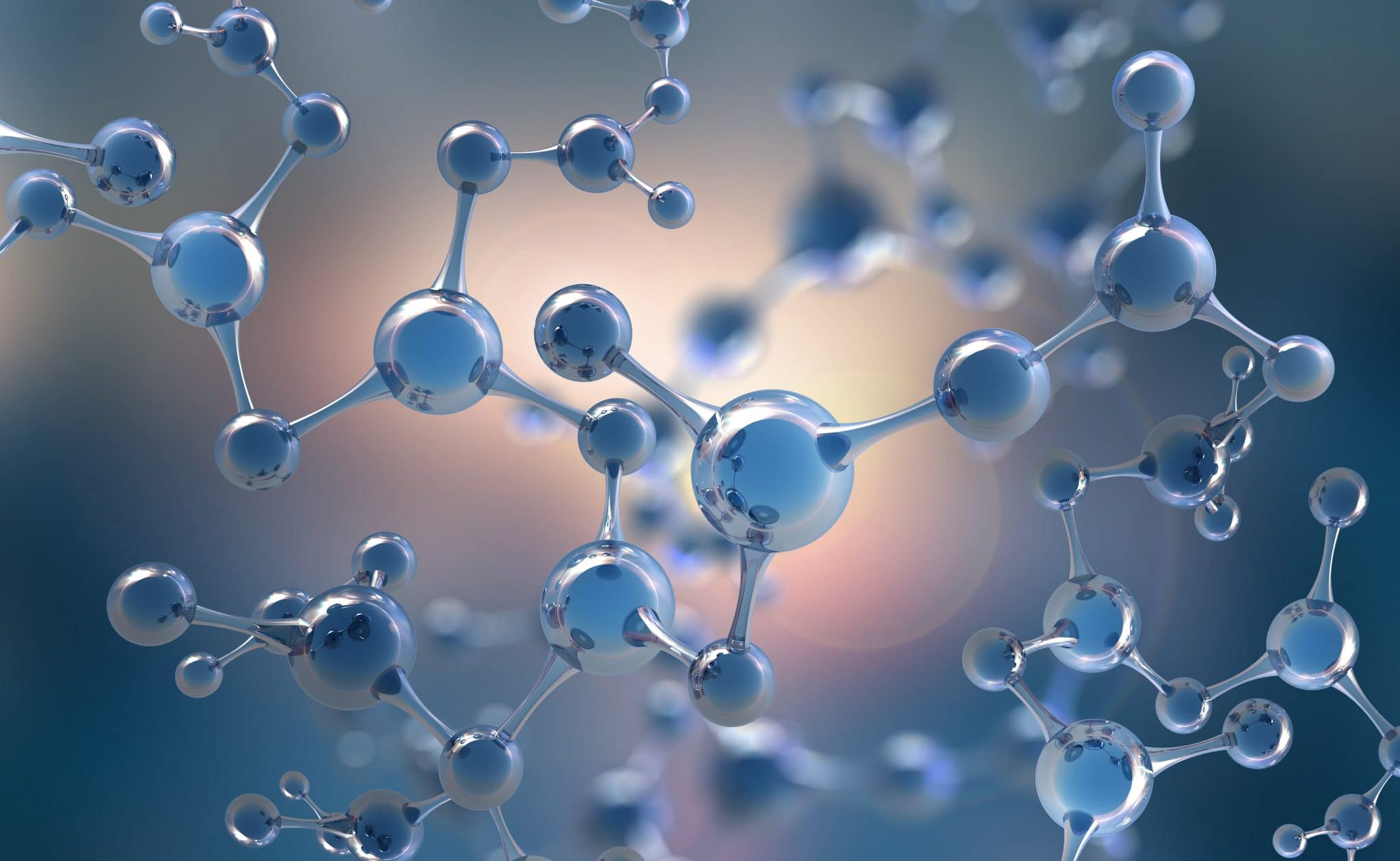 VAPORISATION
SUBLIMATION
Bref, tous les changements d’états sont des changements physiques.
FUSION
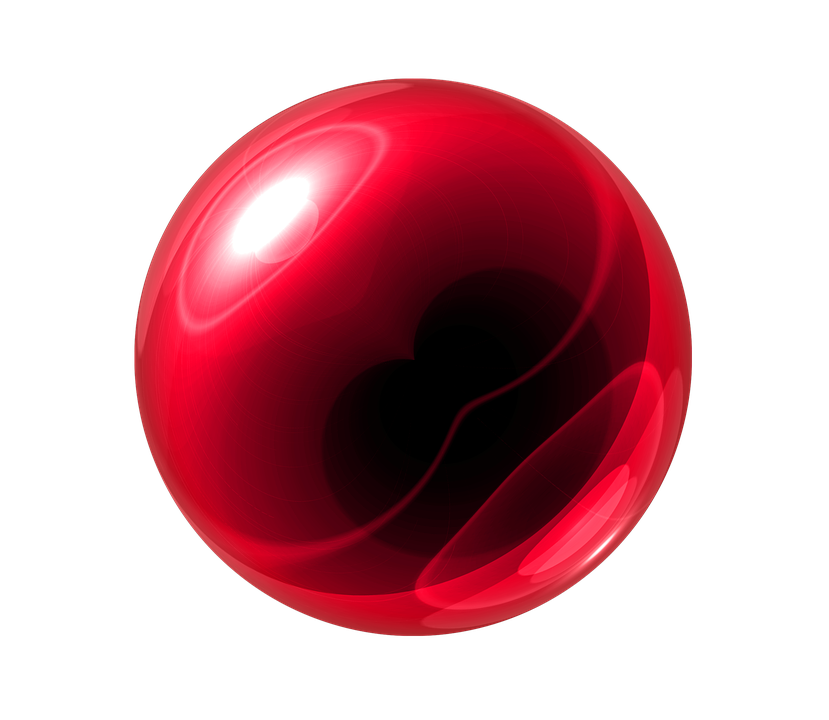 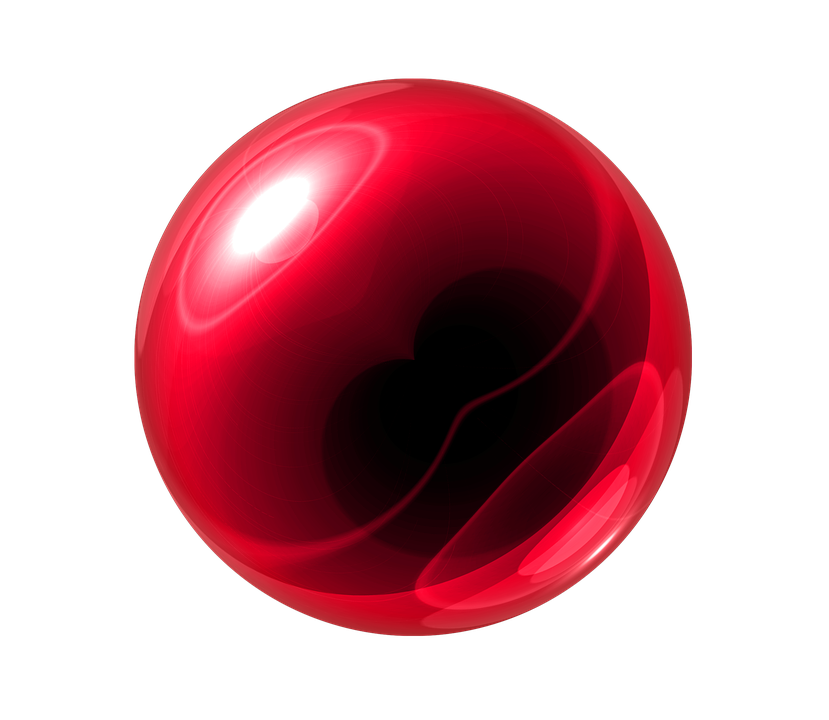 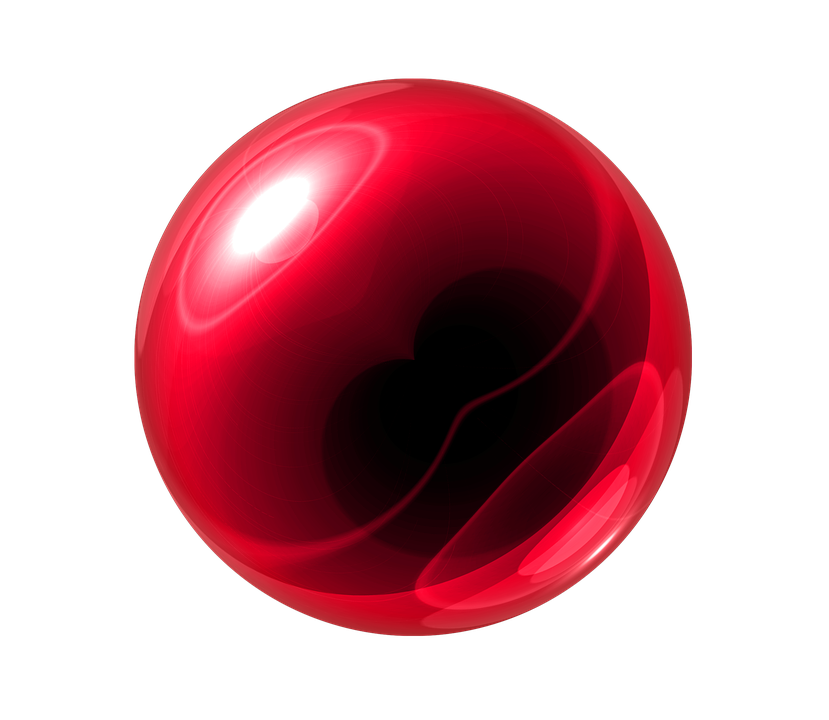 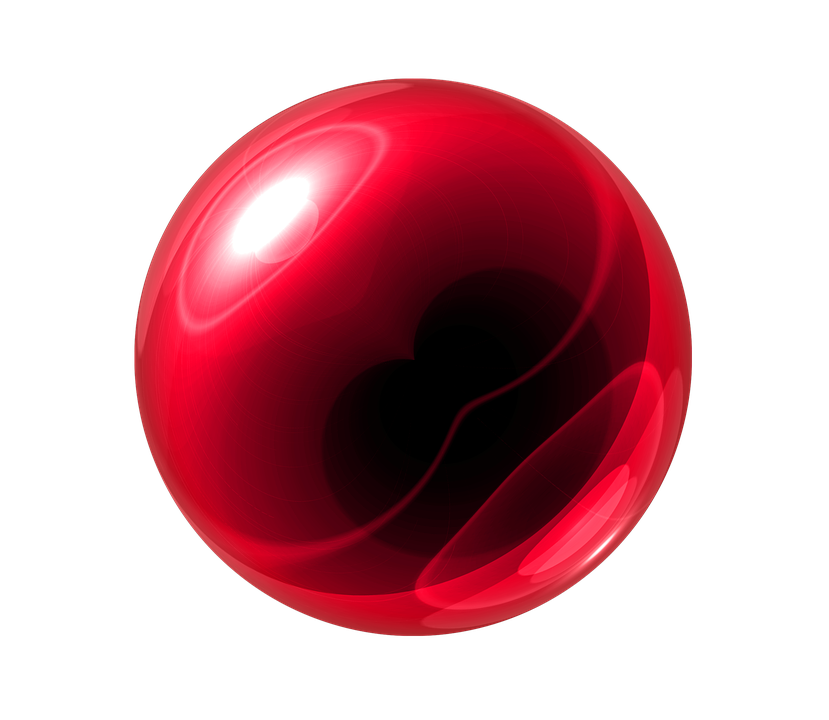 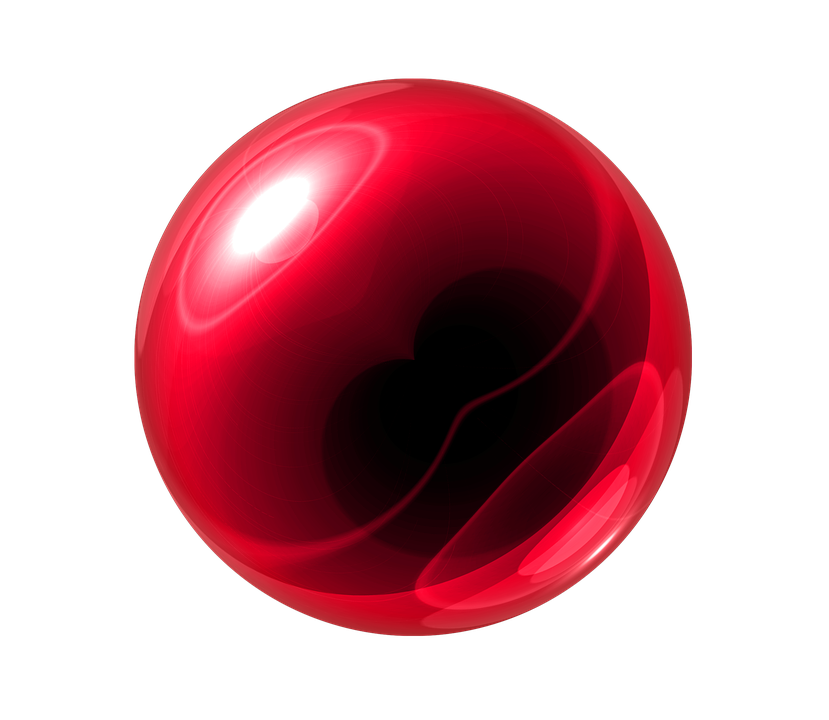 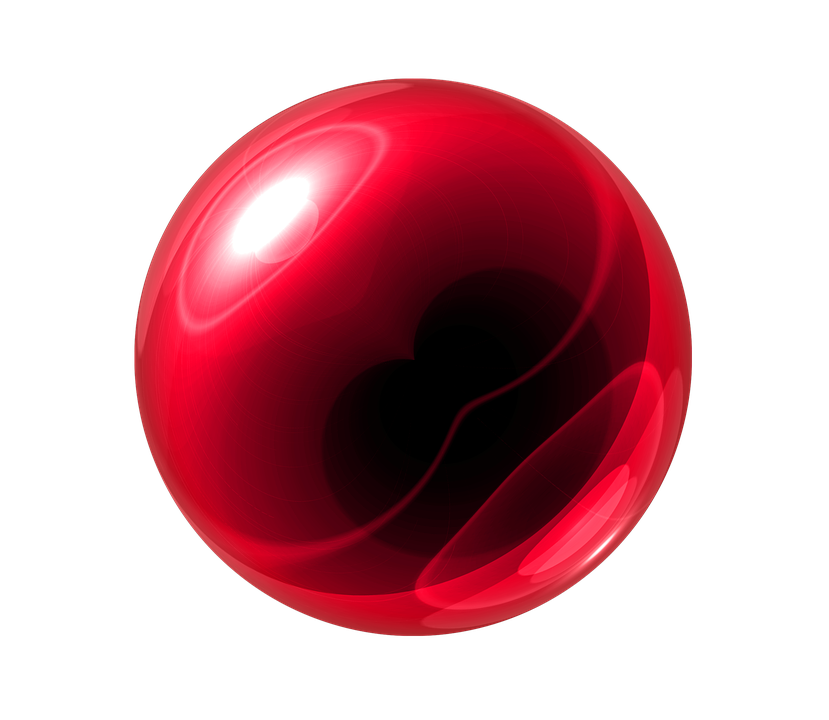 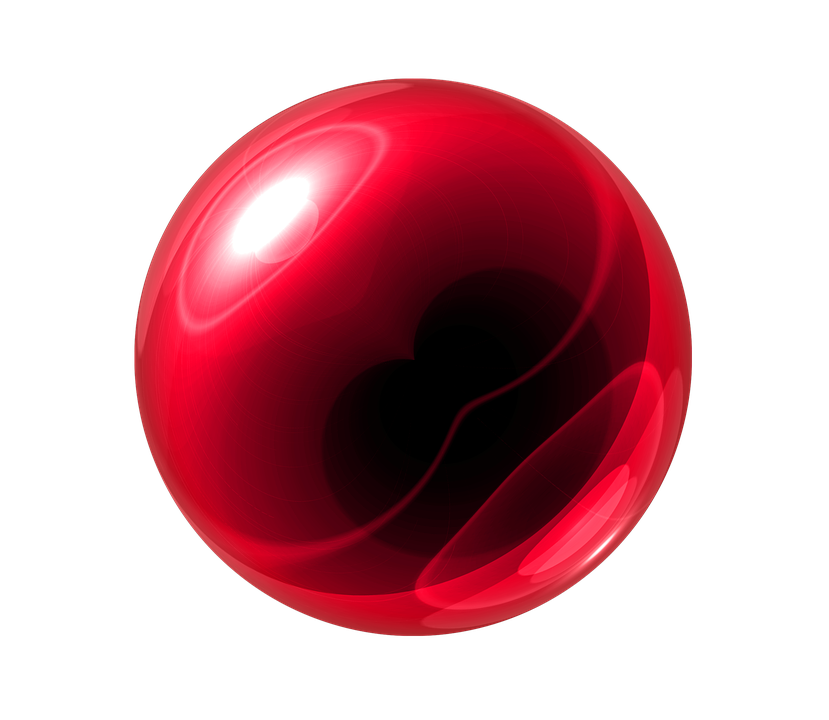 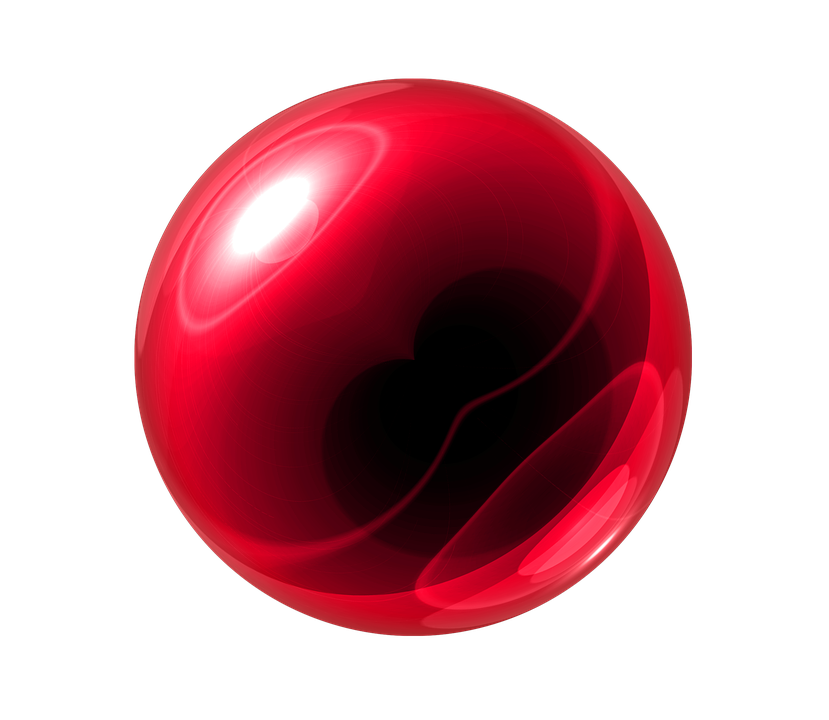 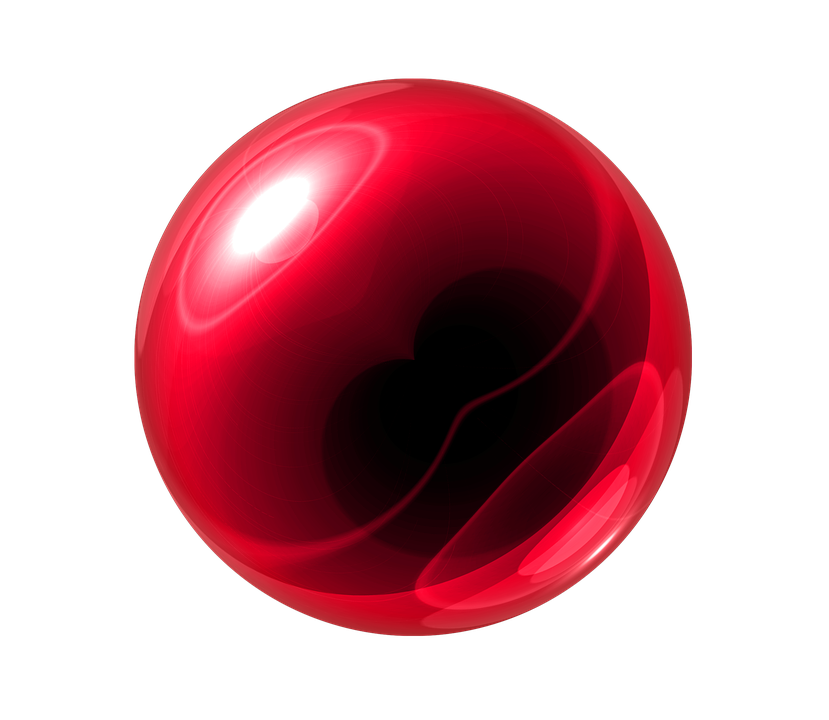 SOLIDIFICATION
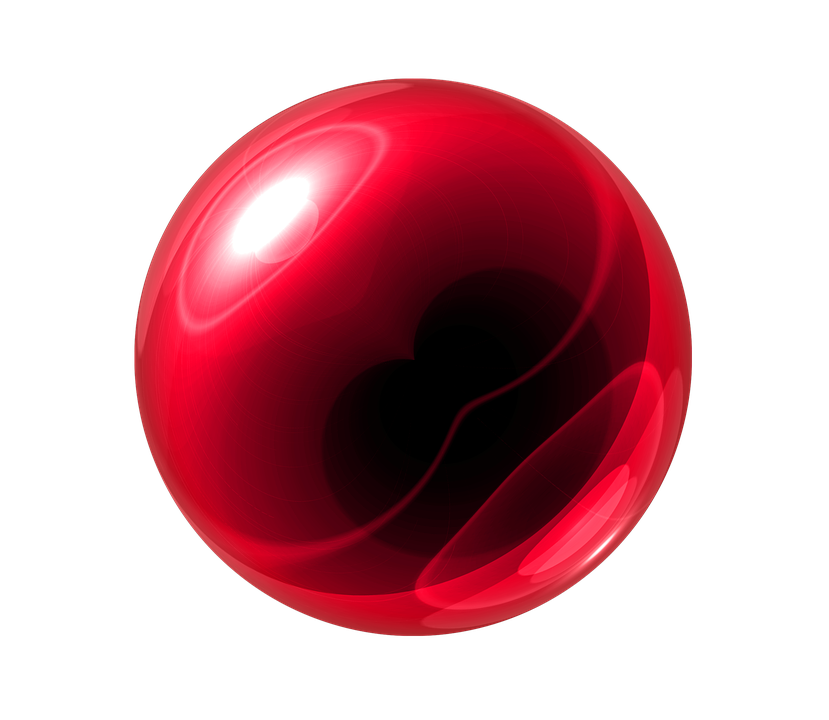 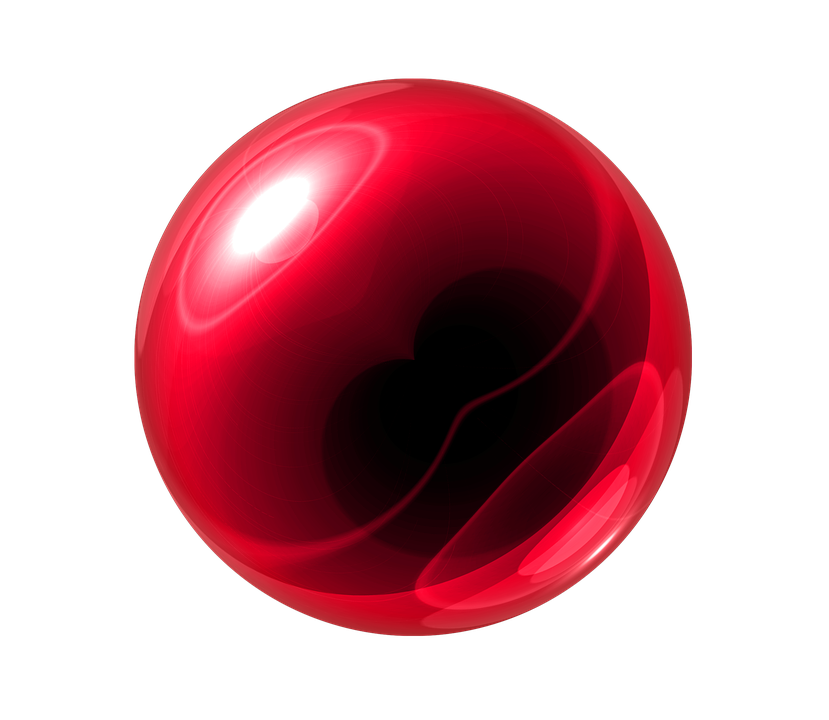 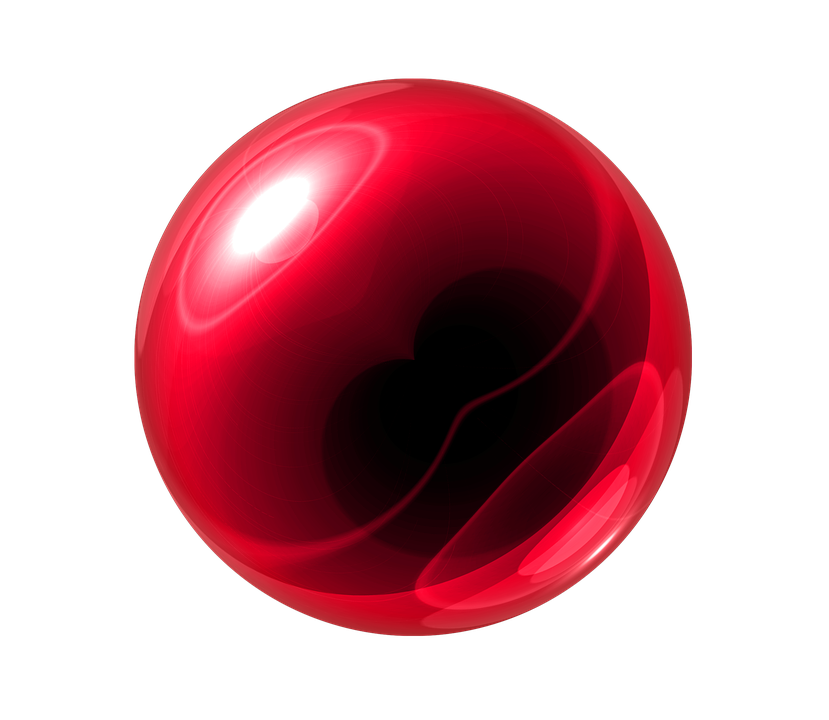 Chapitre Révision 
p. 16 à 18
Les changements chimiques
Les molécules et les atomes peuvent réagir entre eux pour former de nouvelles liaisons. Lorsque se réarrangement se produit, une réaction chimique a eu lieu.
LES MOLÉCULES SONT MODIFIÉES PENDANT LA RÉACTION!
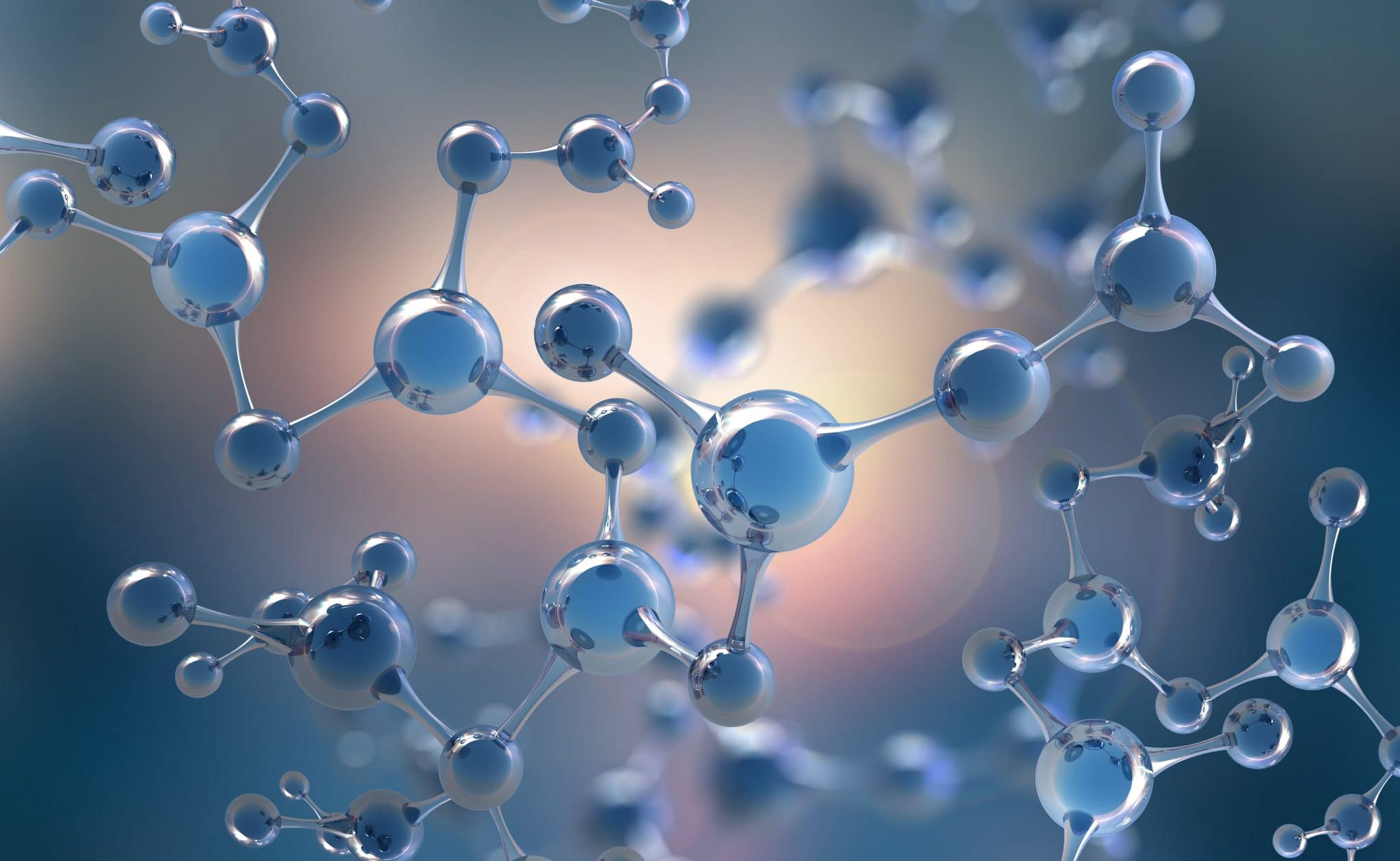 2 Mg + O2  2 MgO
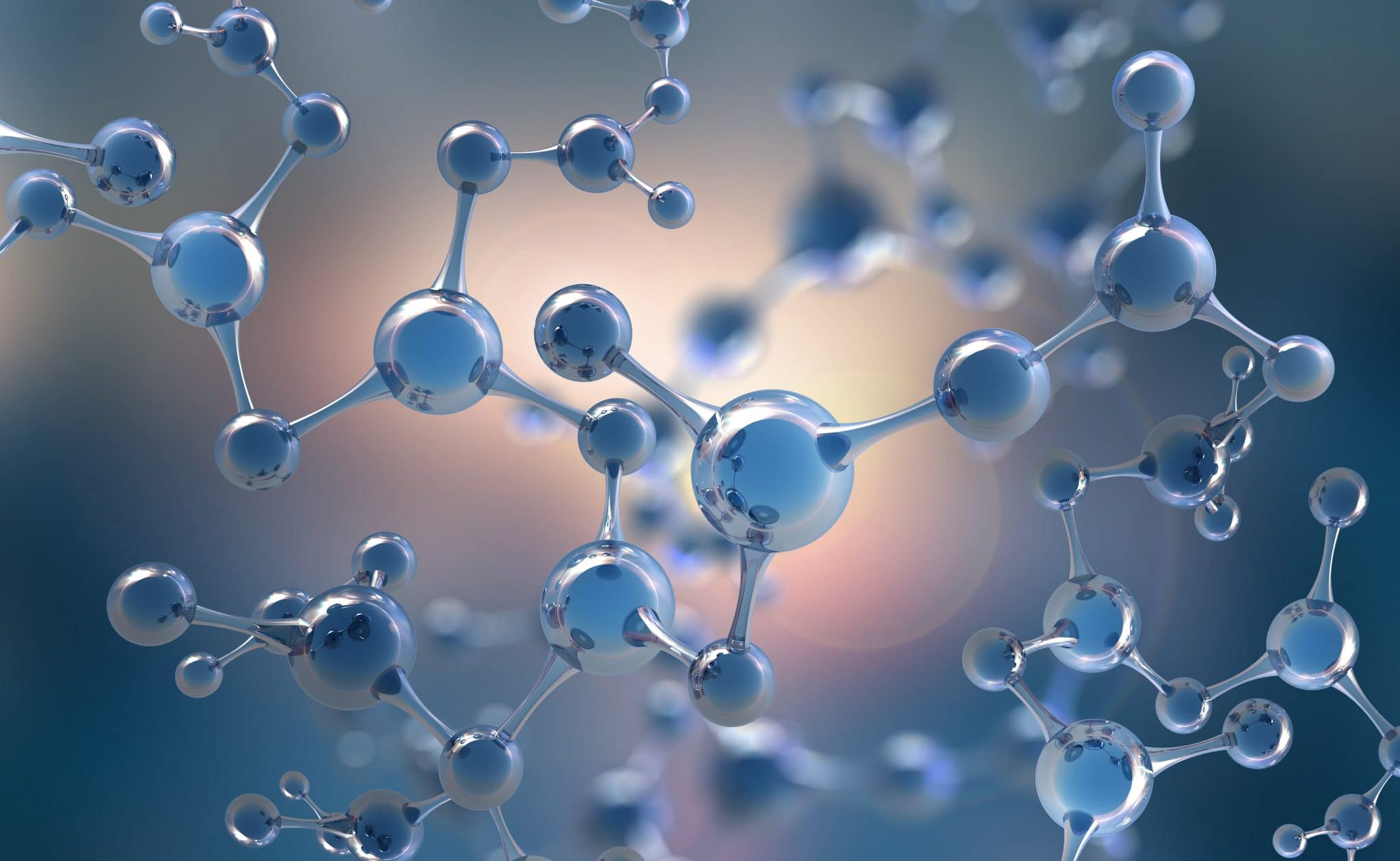 Chapitre Révision
Cours 1
Les définitions de base
Chapitre Révision 
p. 3
Les définitions de base: Atome
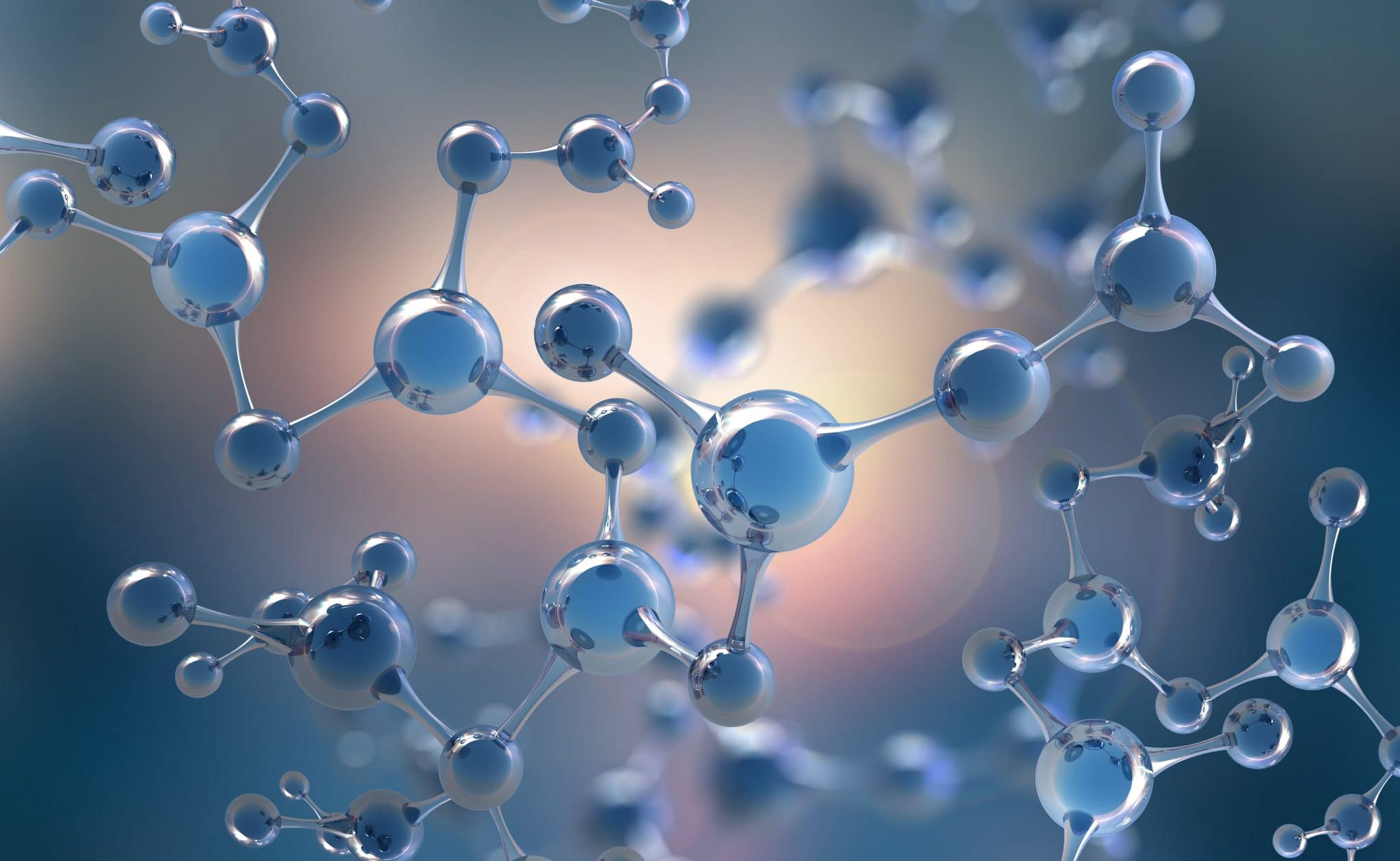 La plus petite particules de matière.
Elle possède 3 composantes:
Protons (p+)
Neutrons (n0)
Électrons (e-)
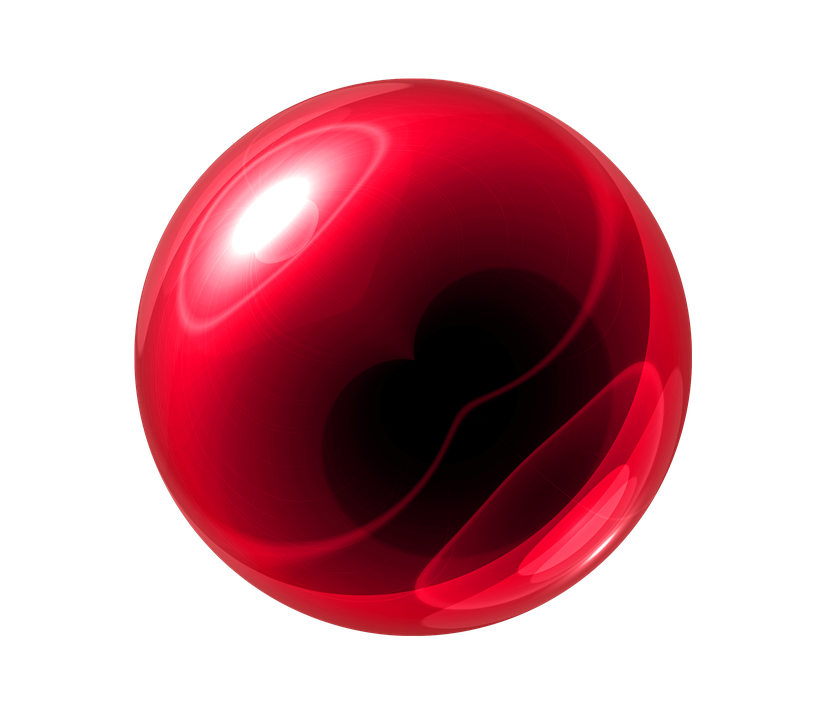 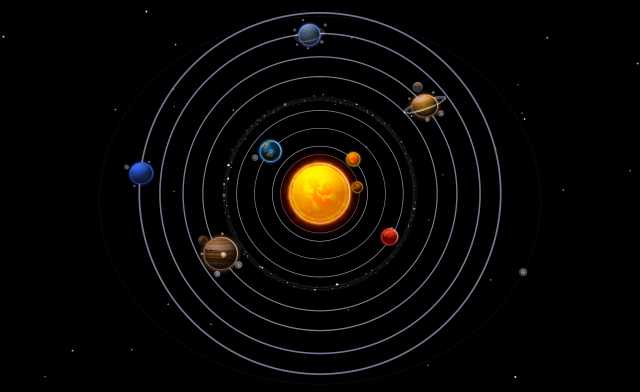 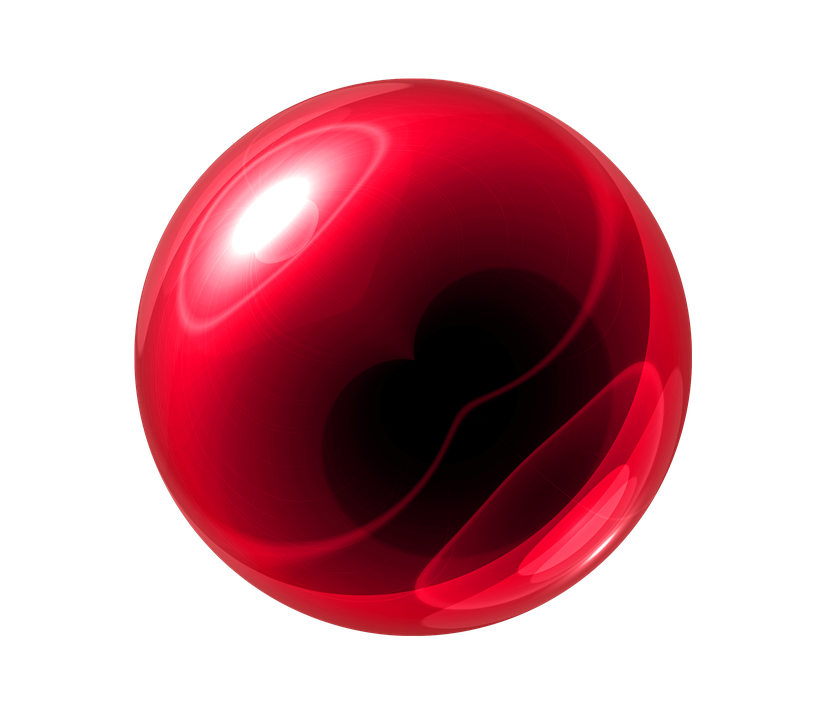 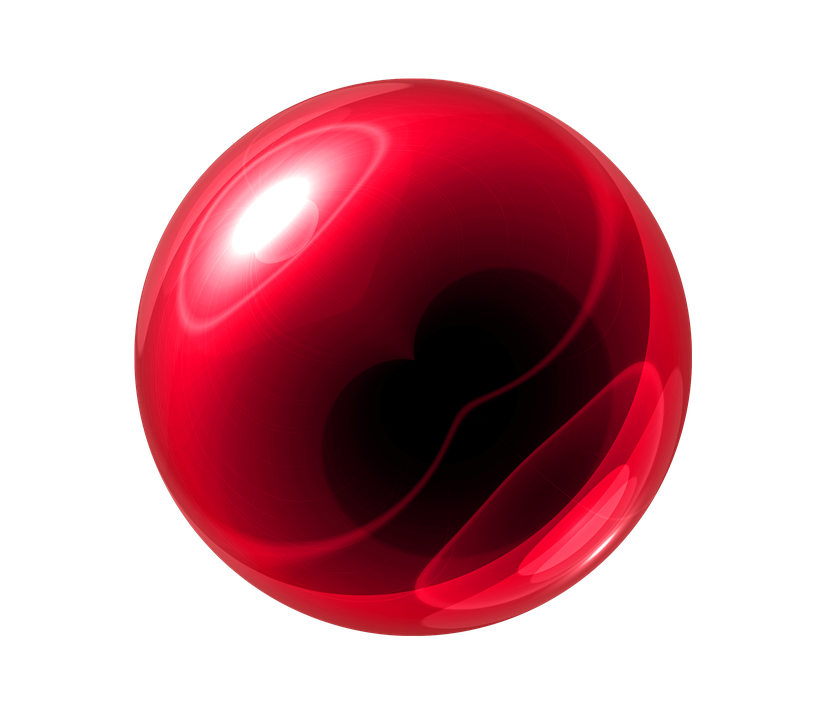 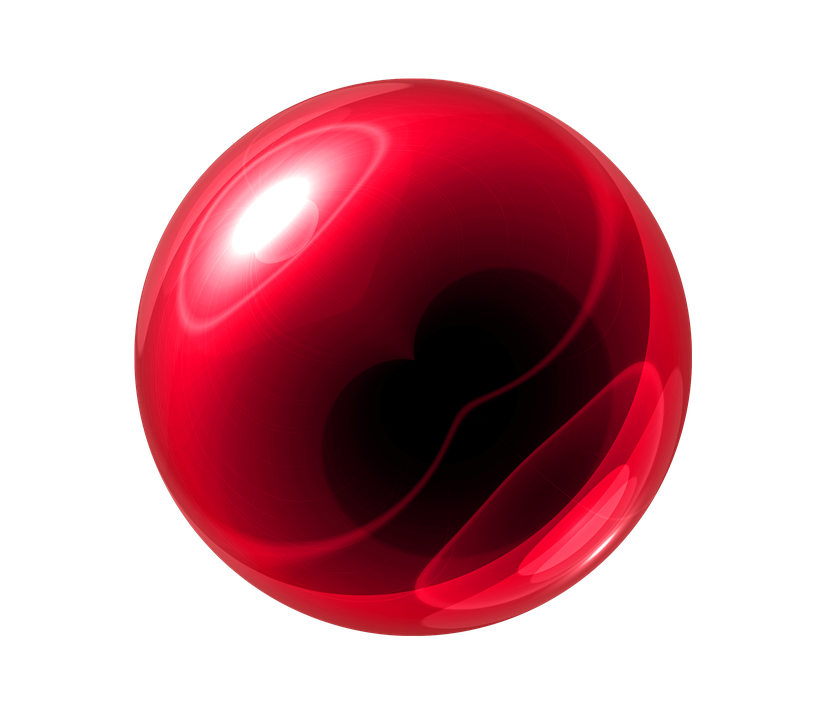 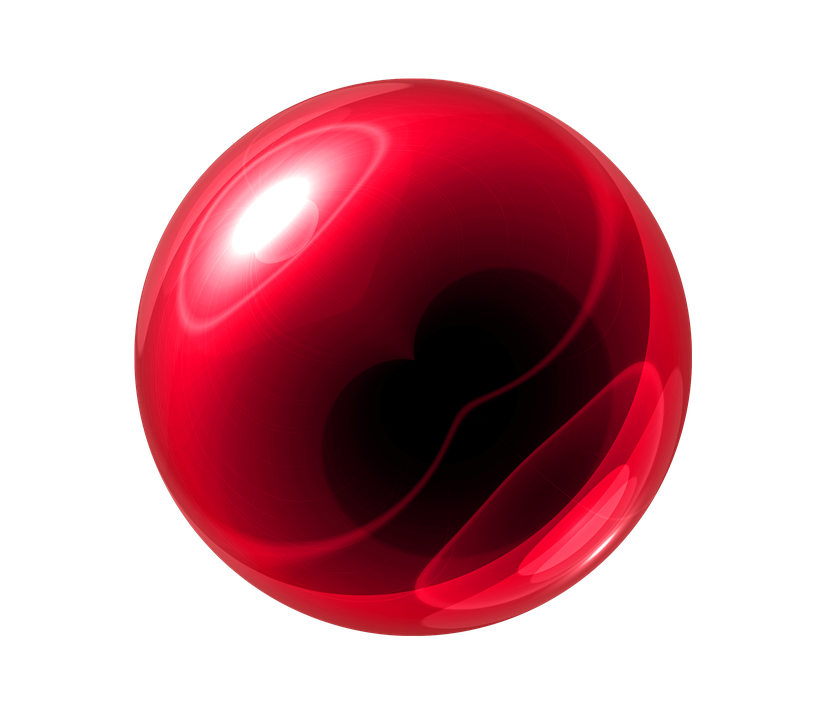 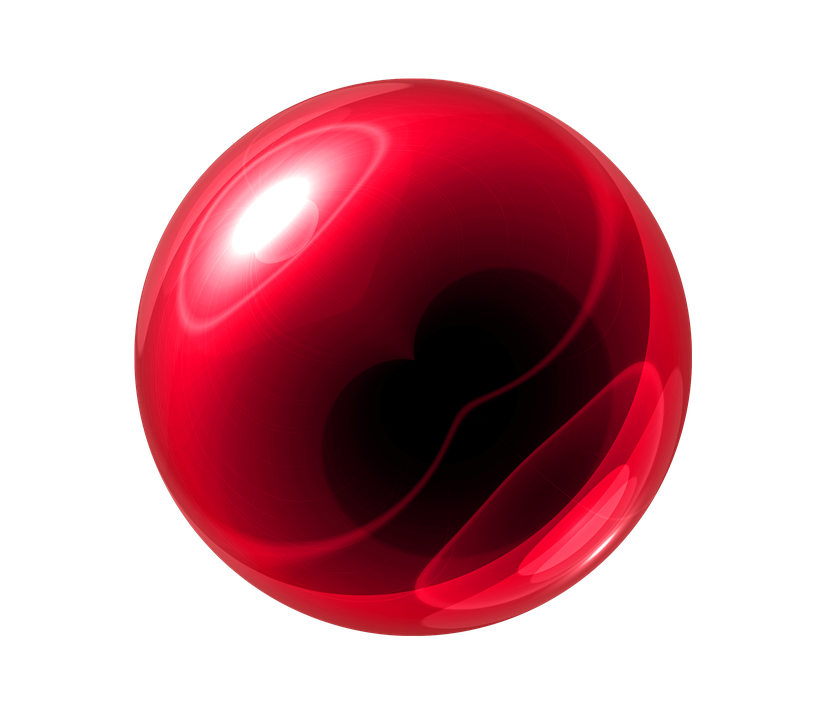 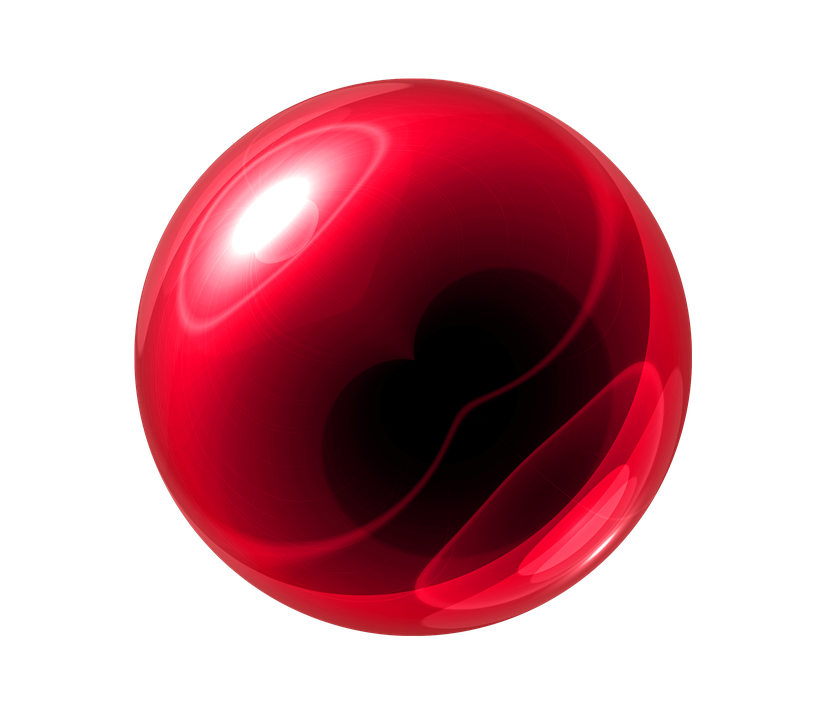 Noyau
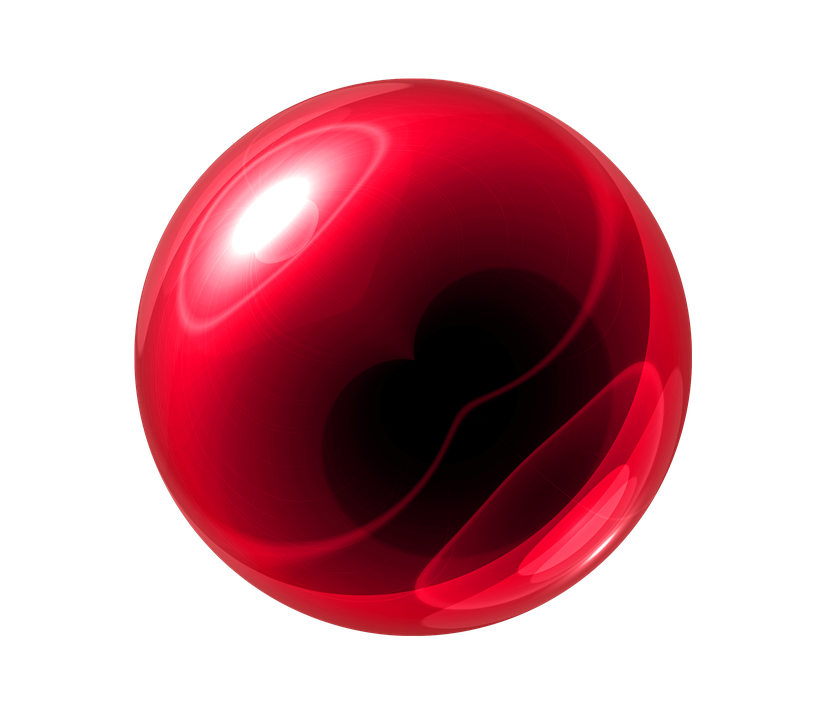 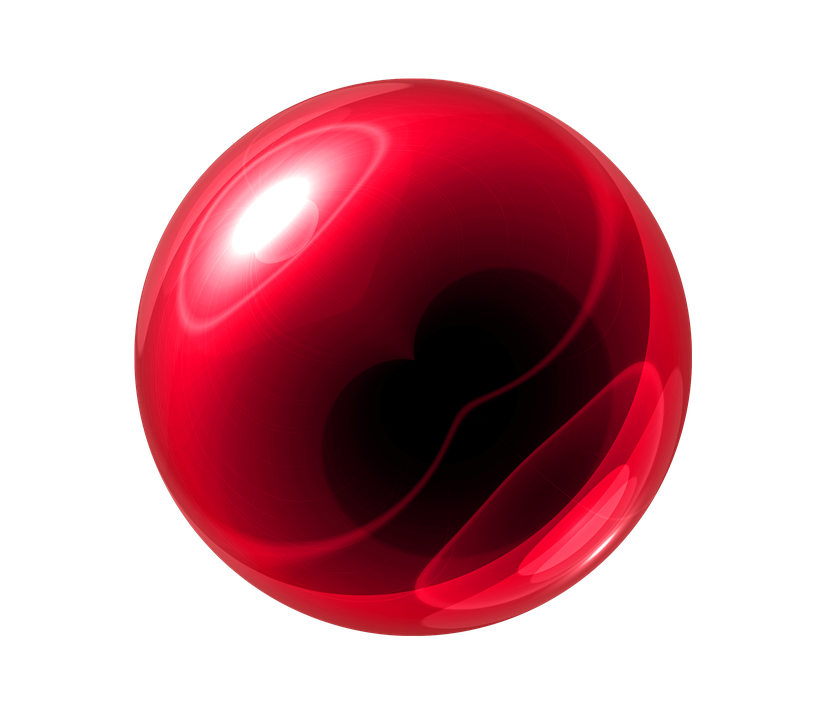 Représentation en modèle planétaire
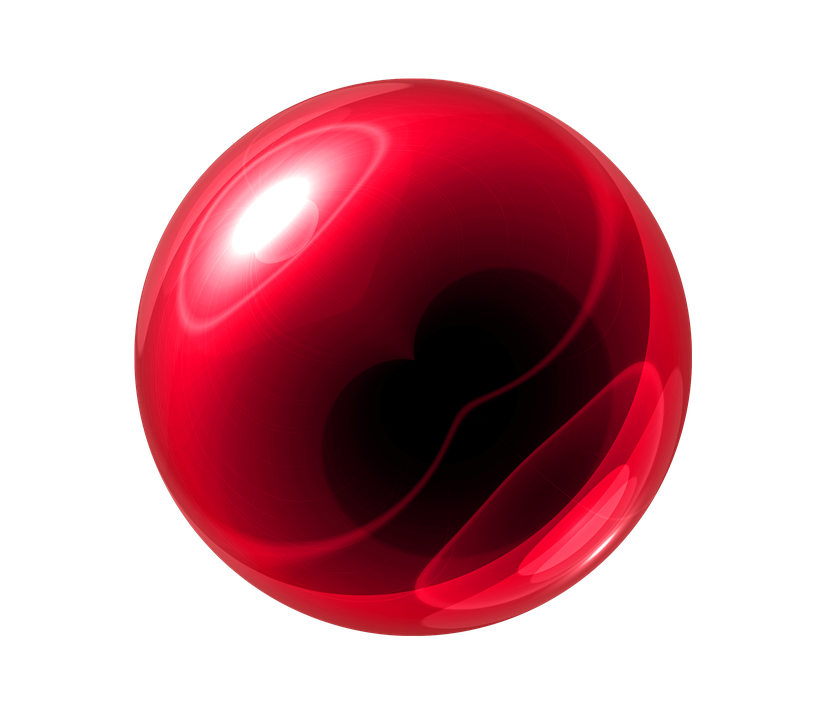 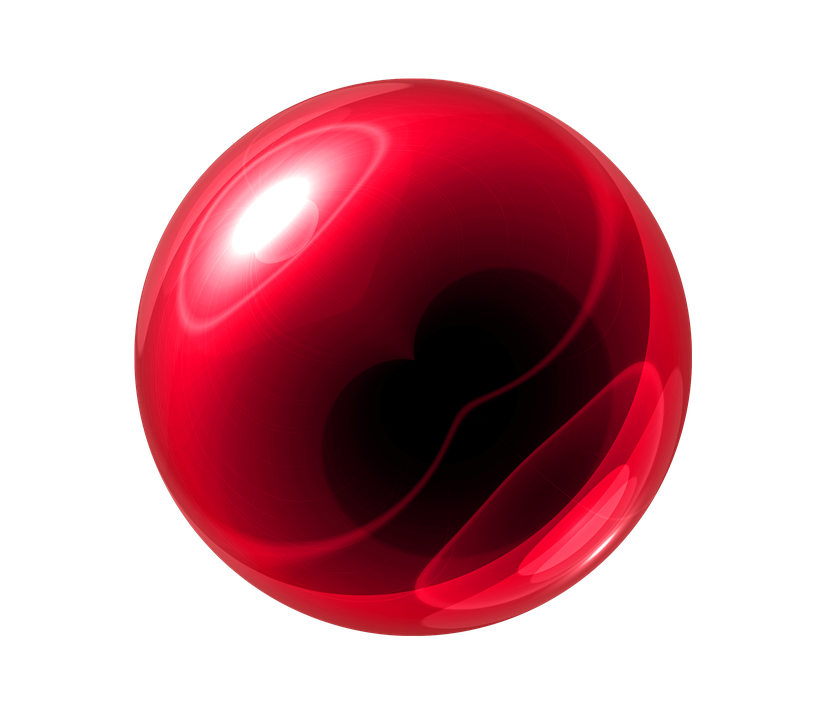 Chapitre Révision 
p.4 à 12
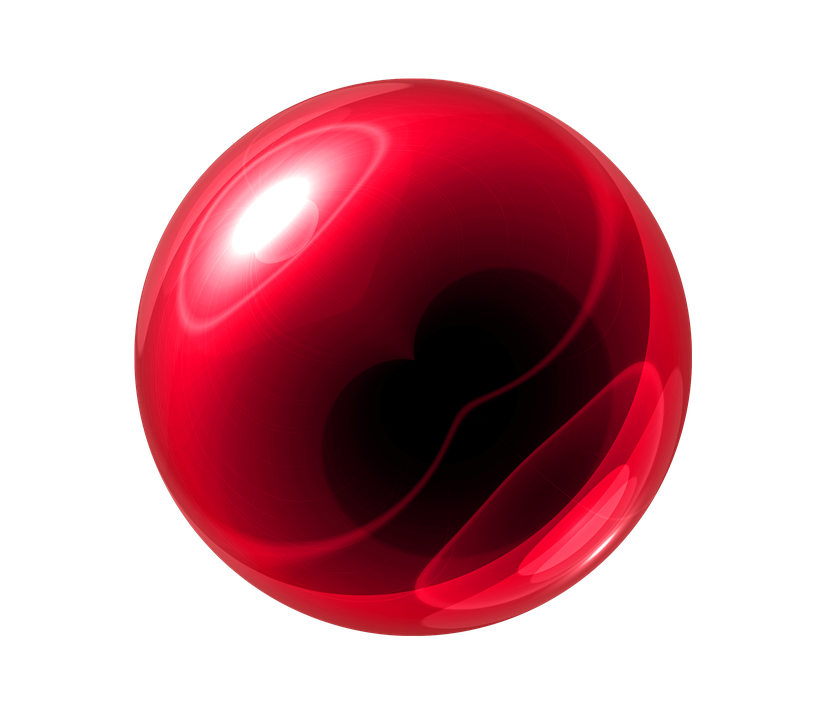 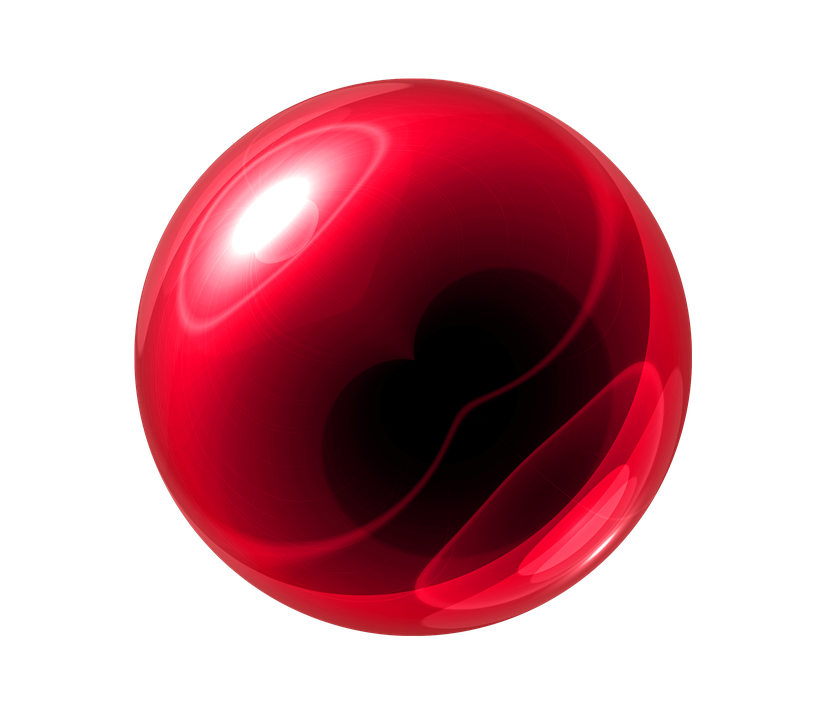 Les définitions de base
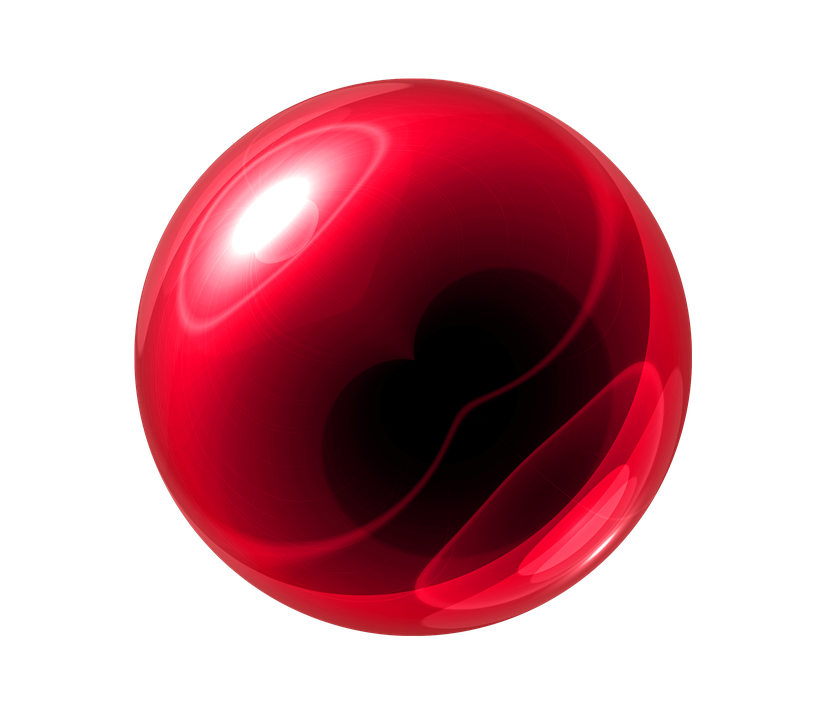 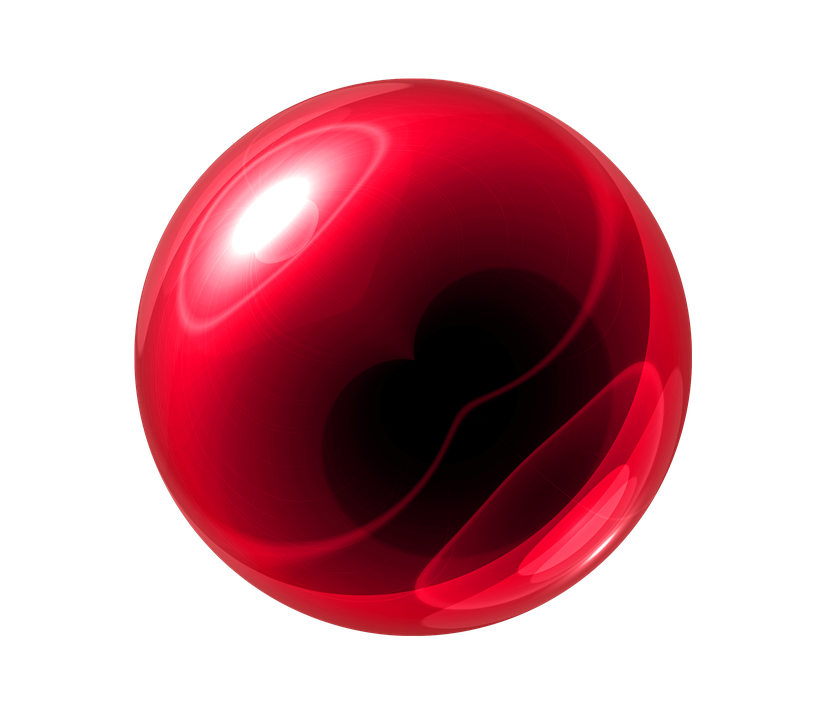 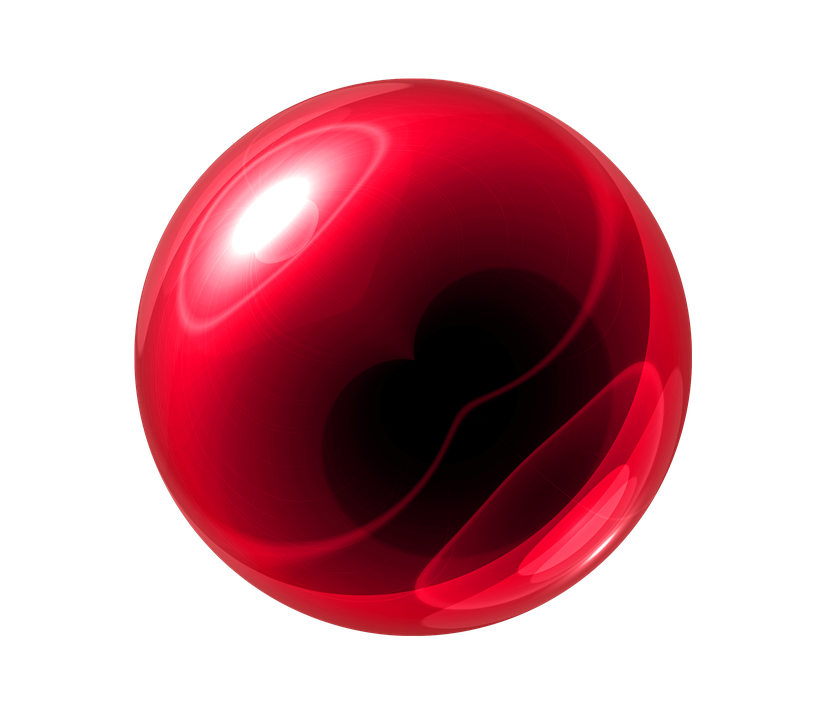 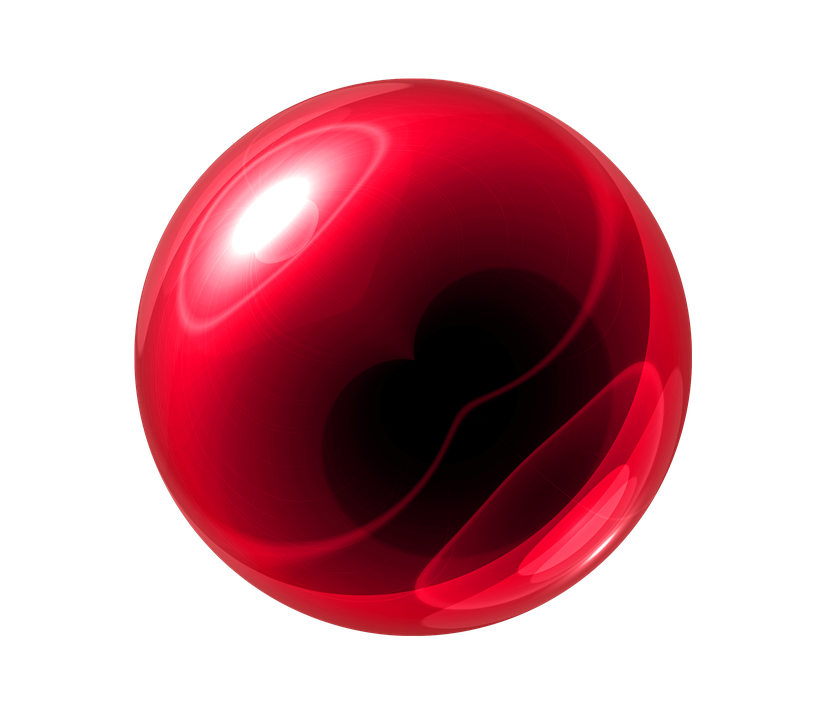 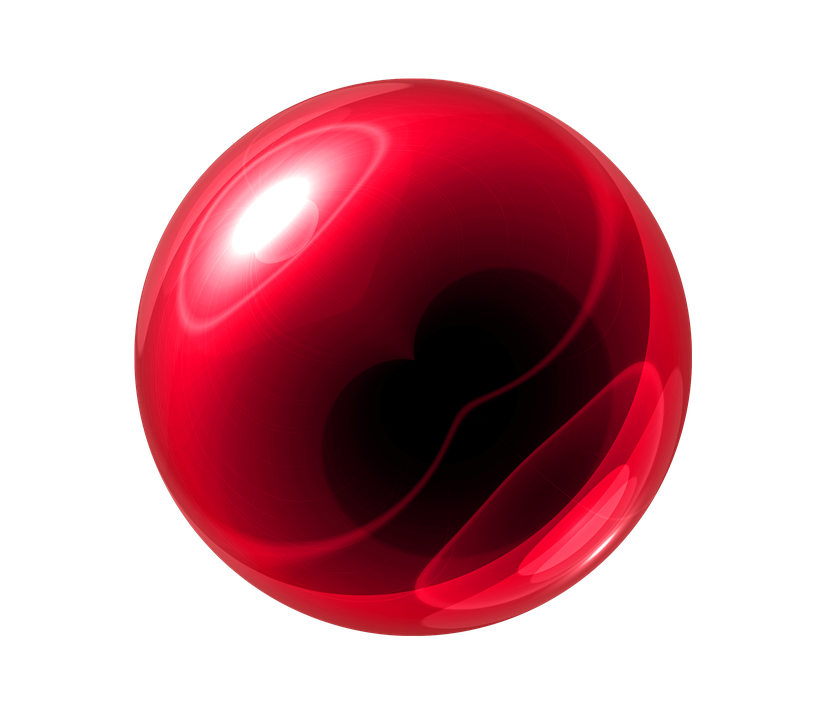 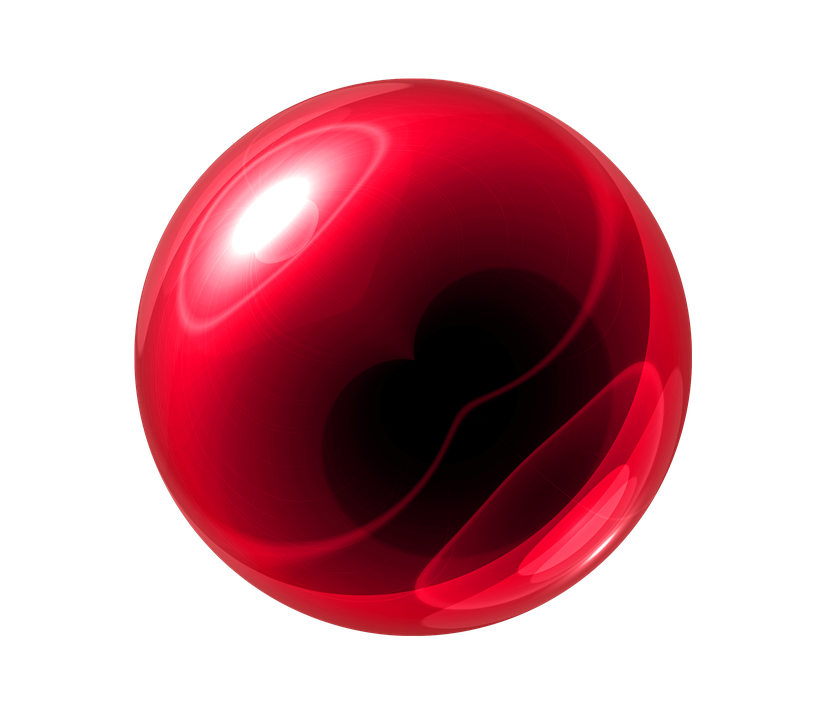 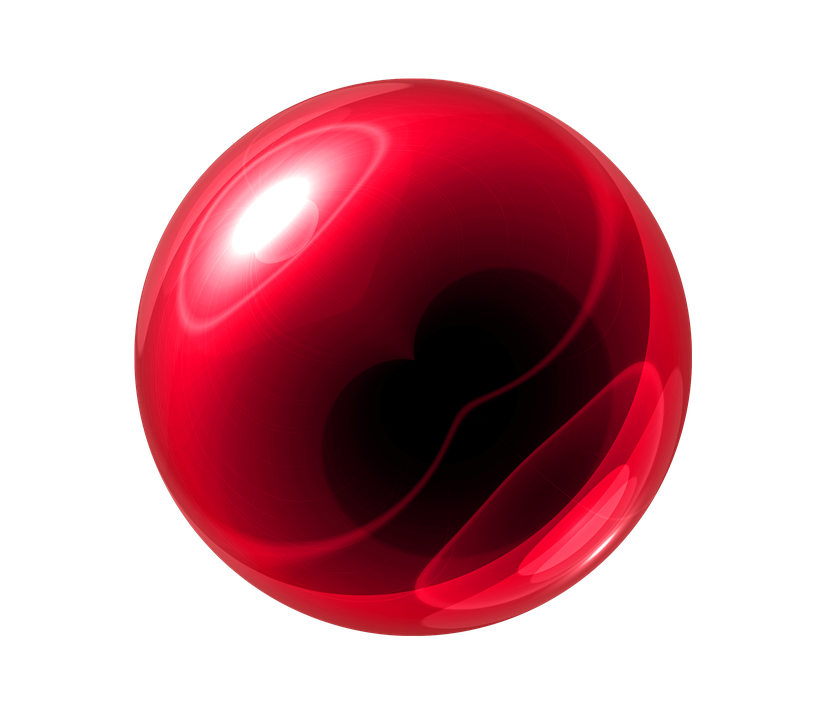 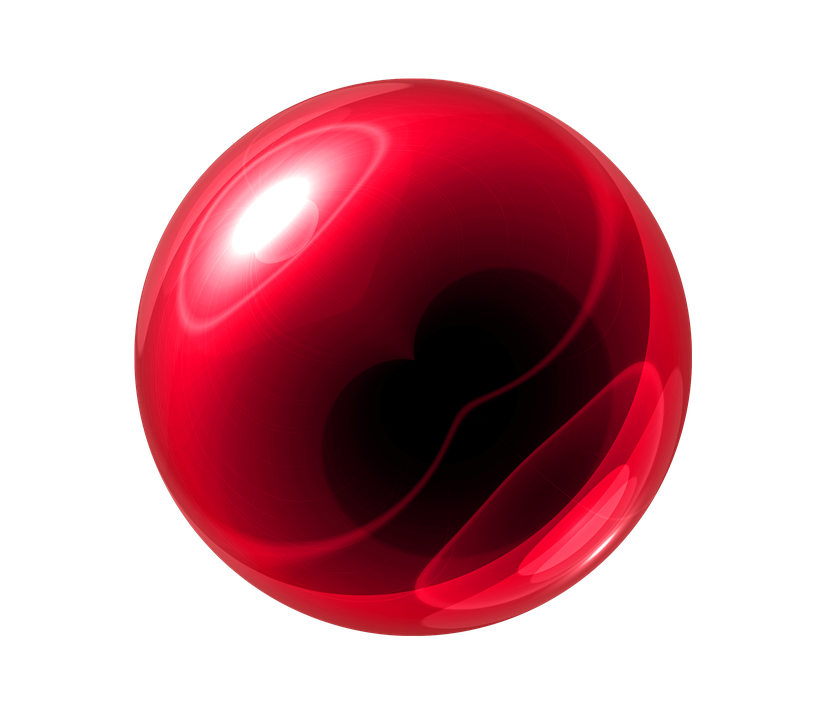 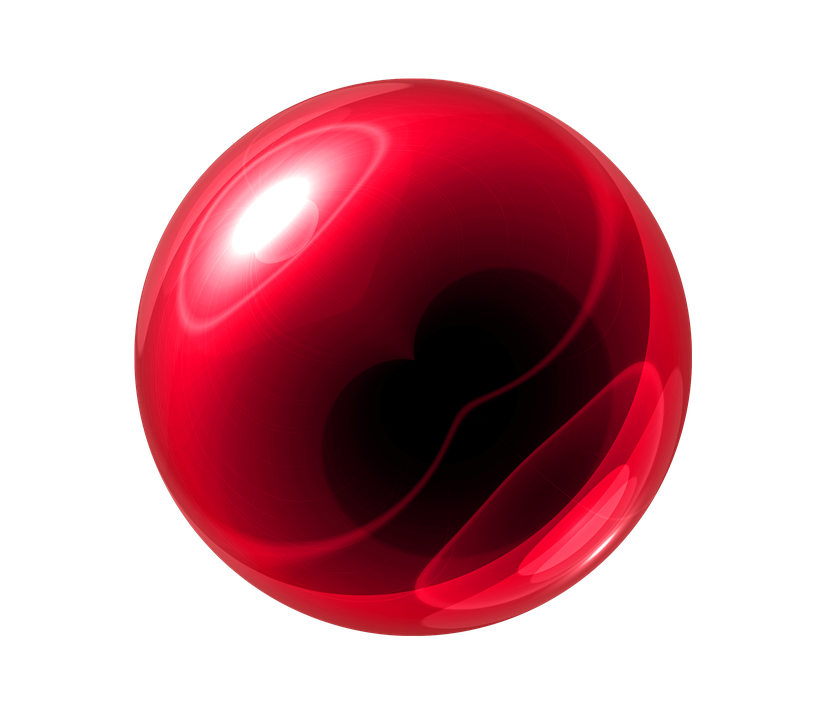 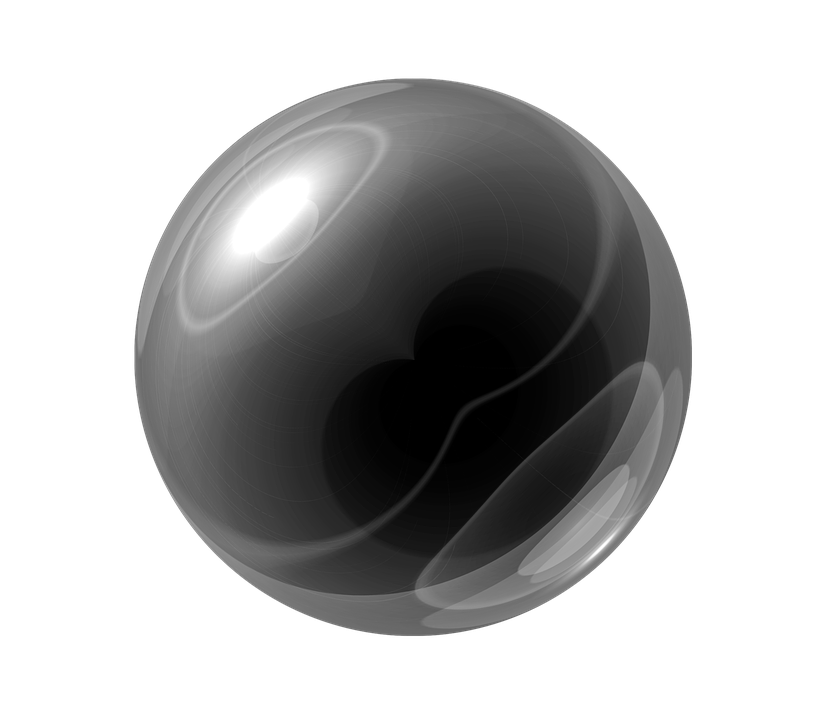 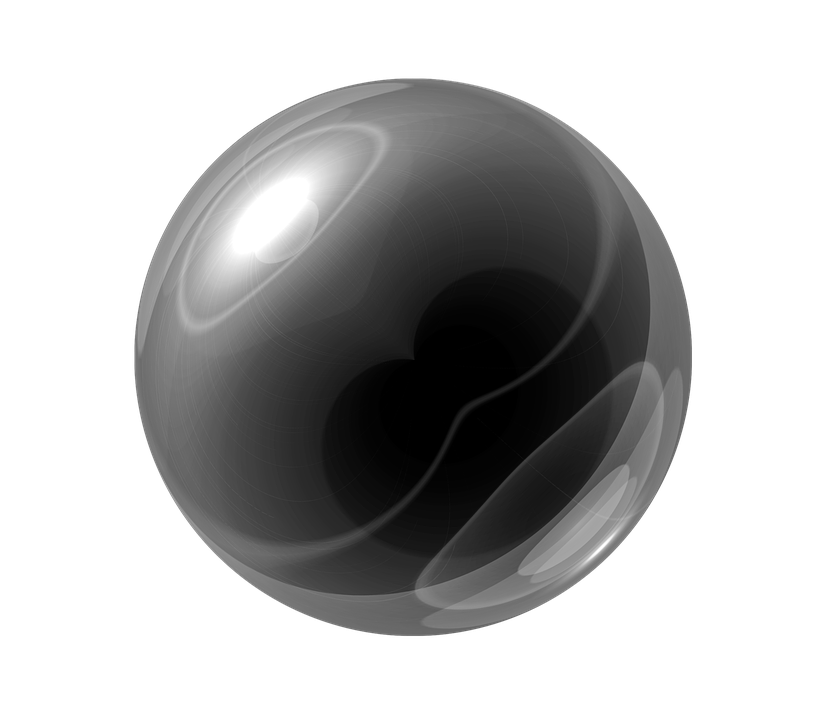 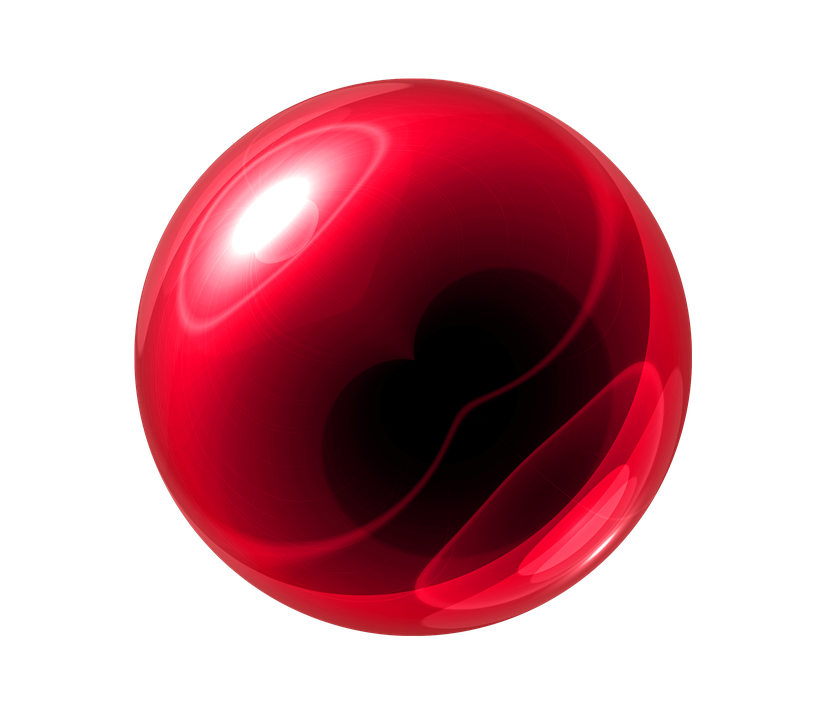 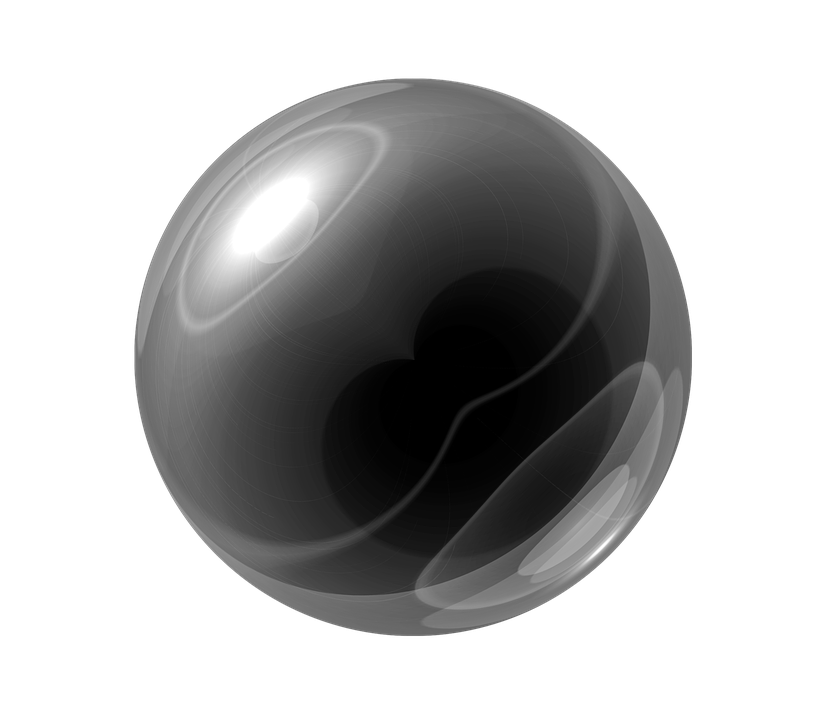 Molécule
Liaisons chimiques
Atome
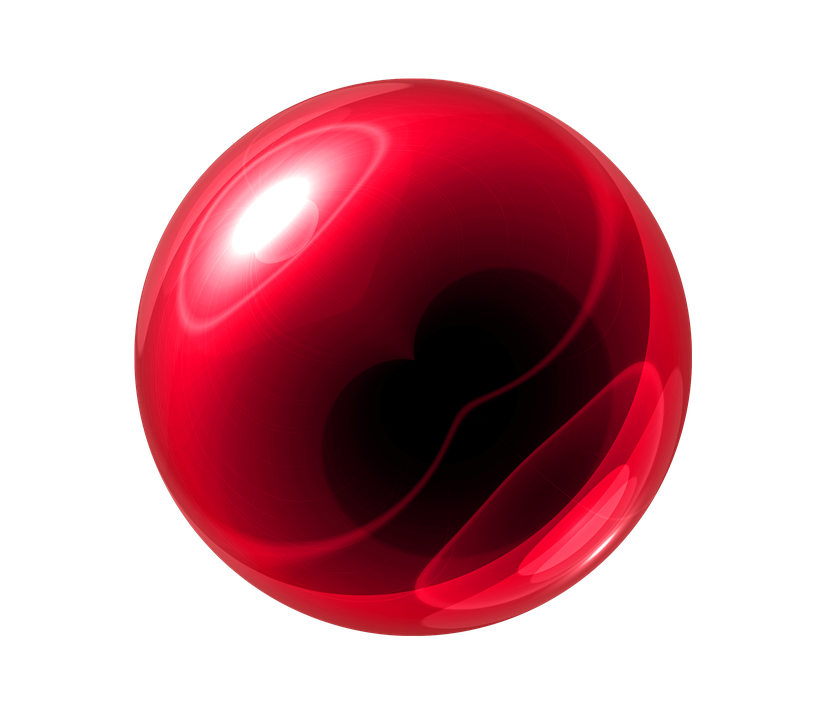 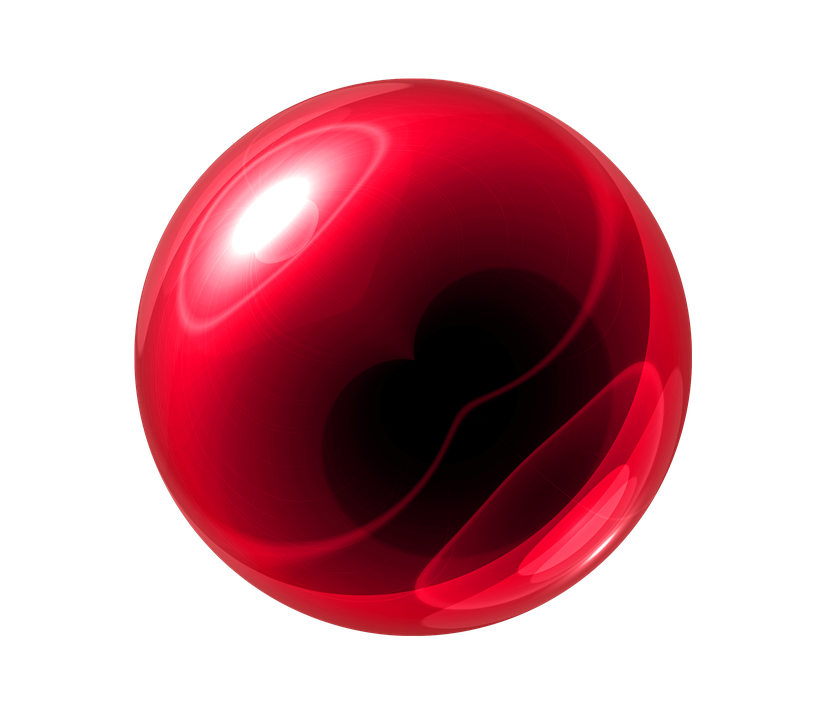 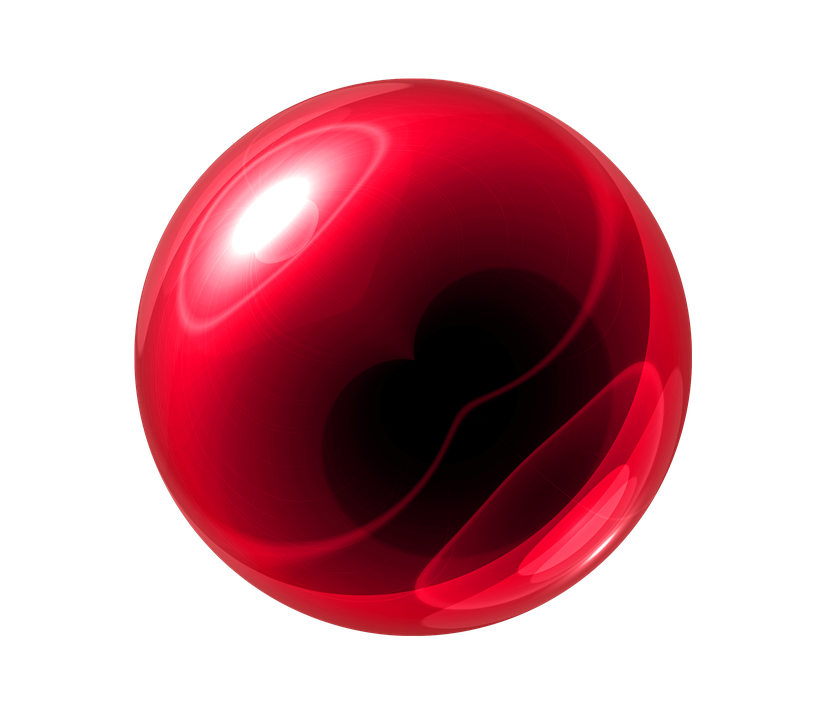 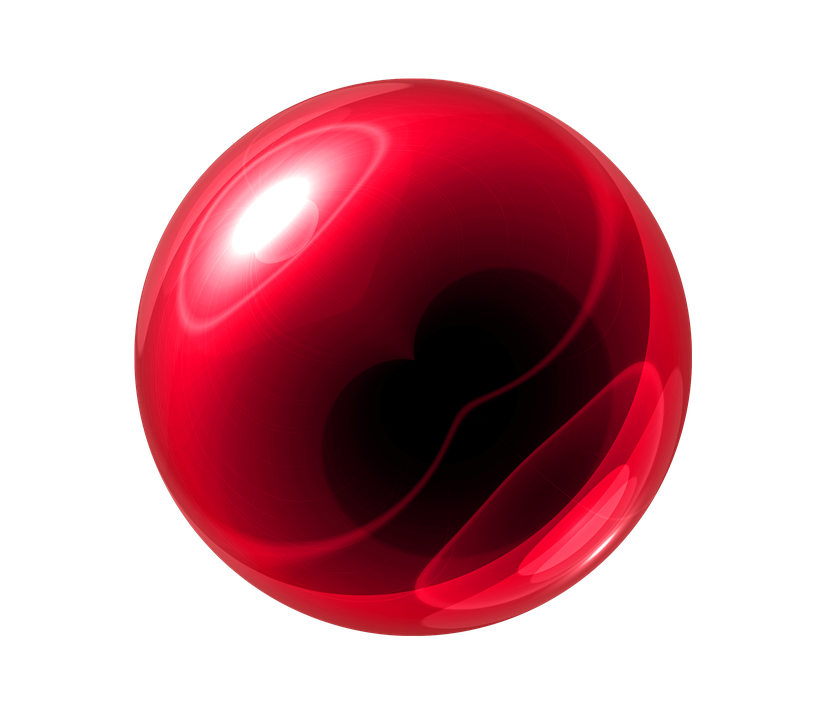 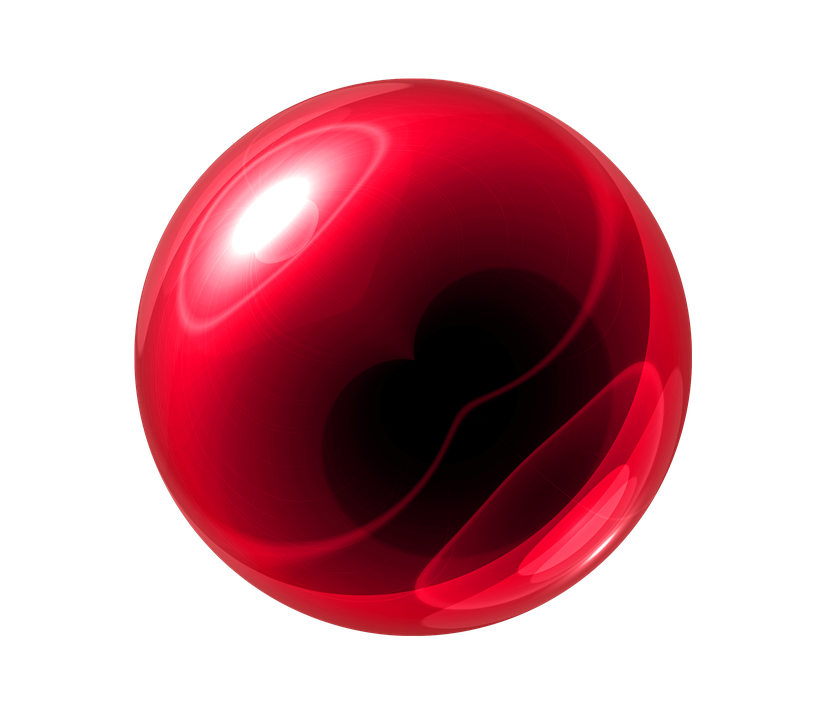 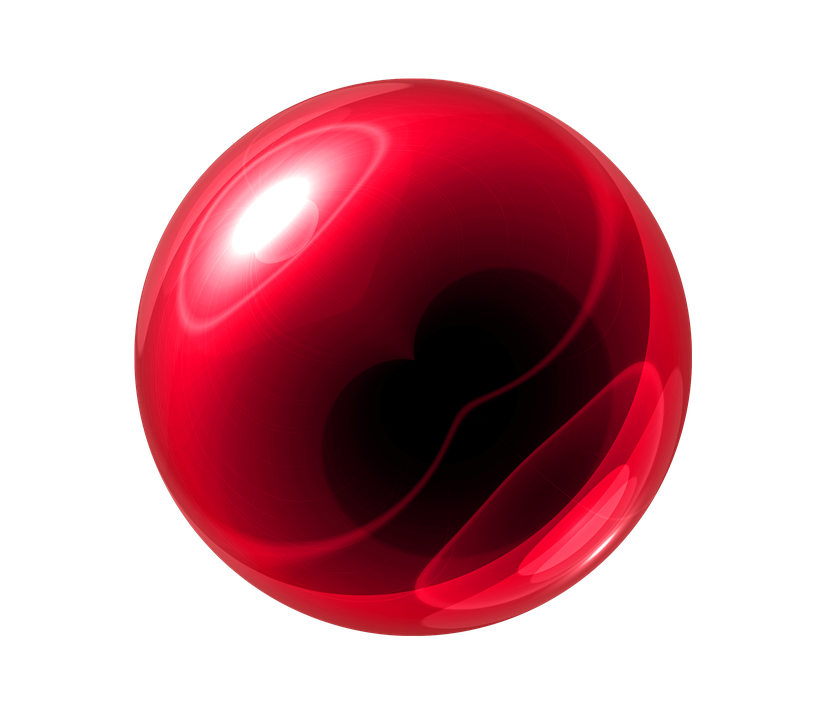 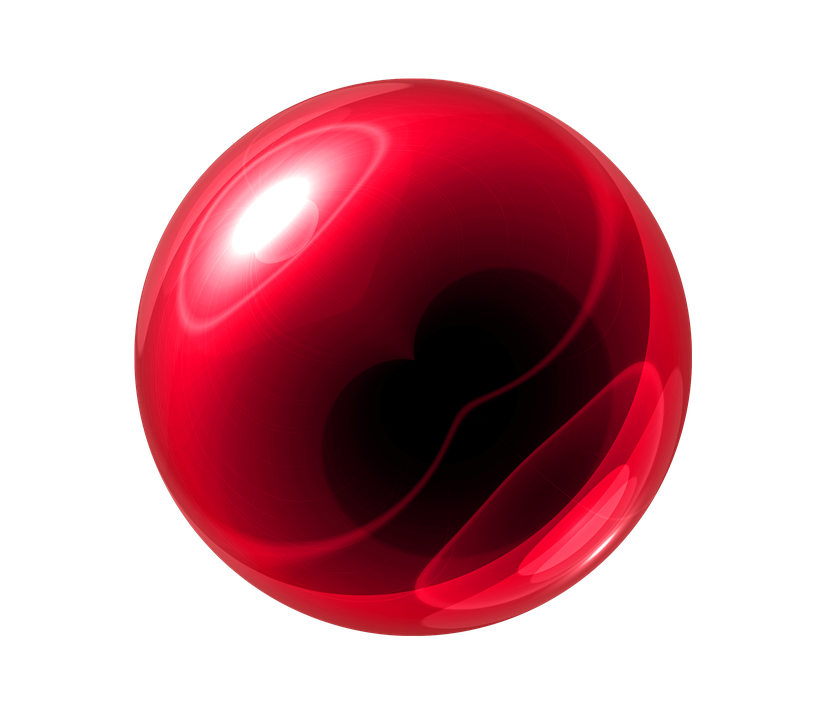 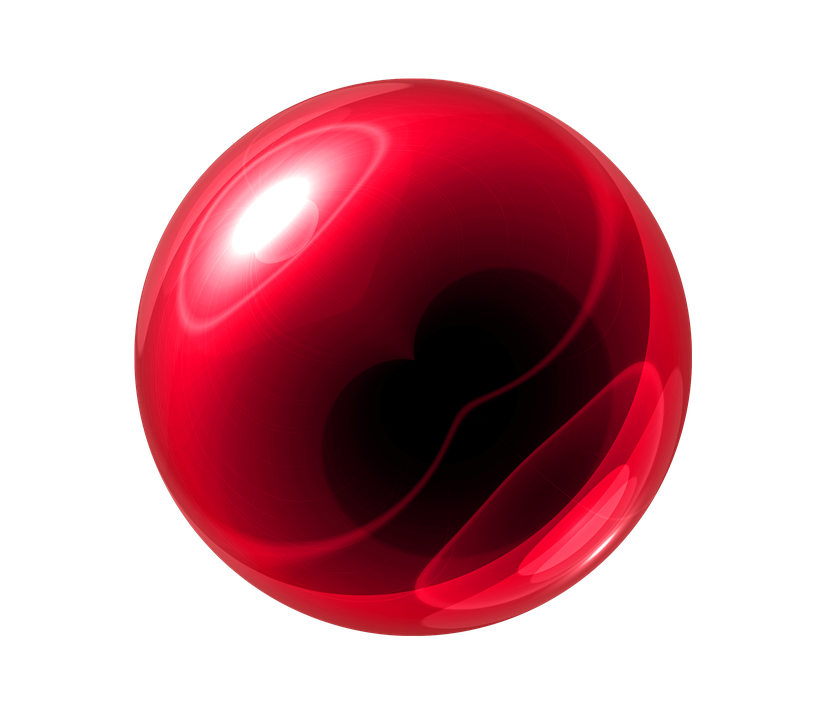 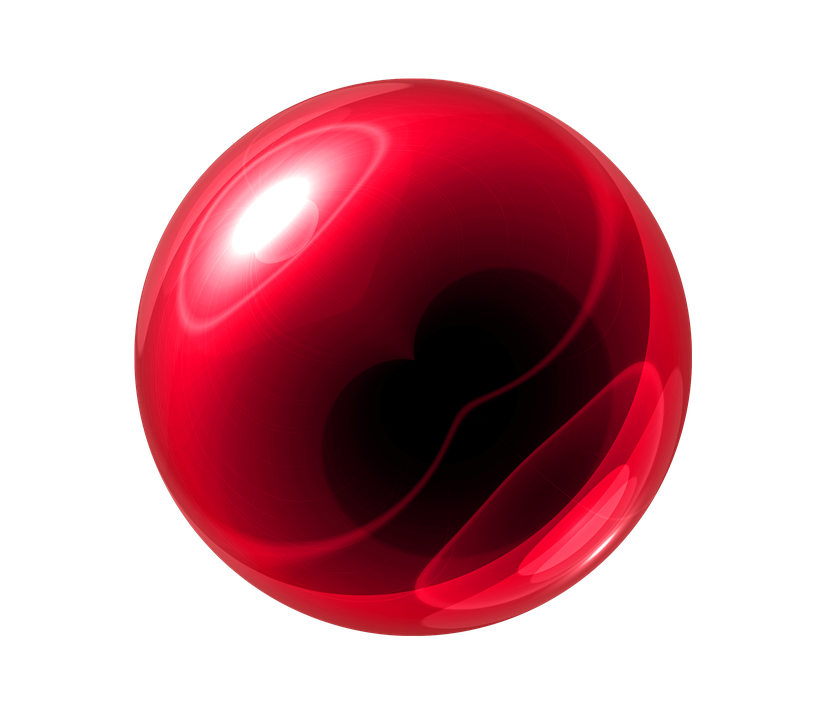 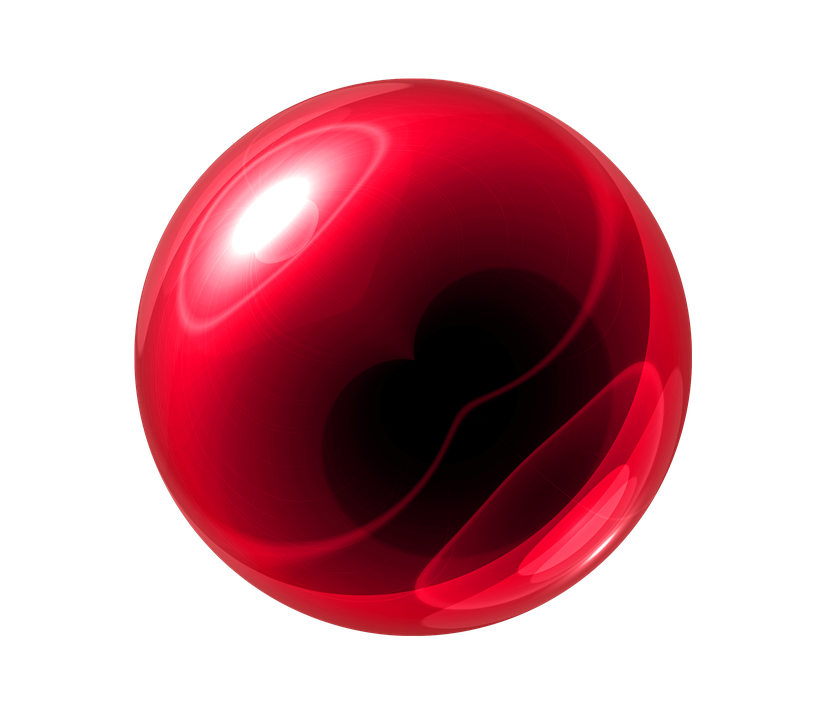 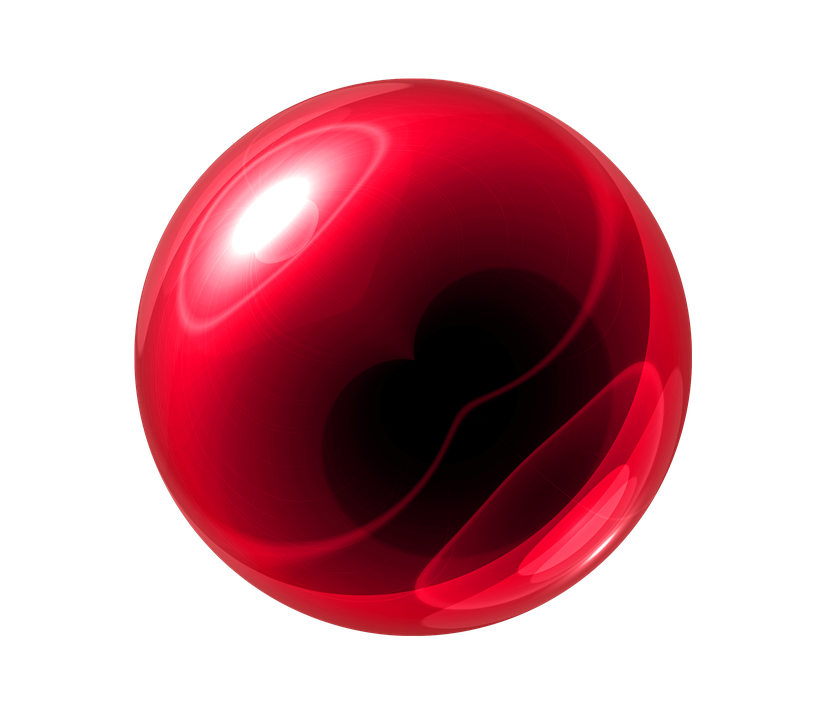 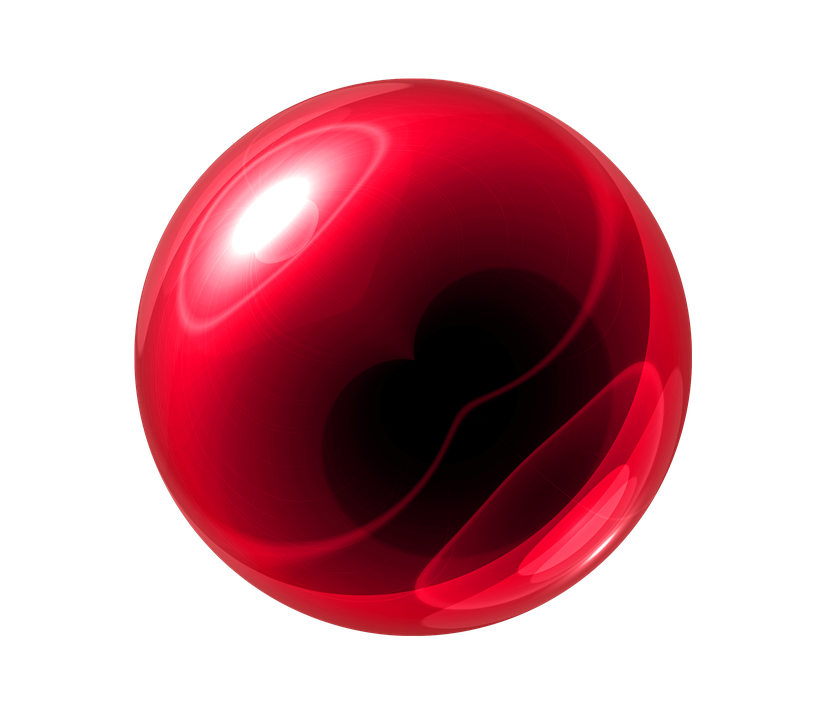 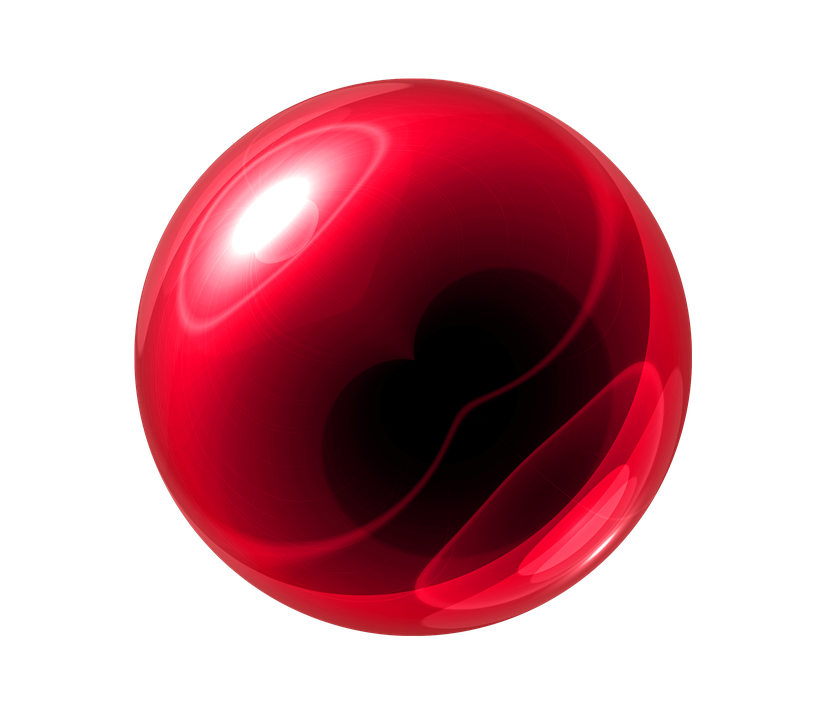 O
H
H
Na
Liaisons ioniques: Liaisons dans laquelle il y a un transfert d’un ou plusieurs électrons d’un élément à un autre.
La plus petite particules de matière.
Elle possède 3 composantes:
Protons (p+)
Neutrons (n0)
Électrons (e-)
Une molécule est le regroupement par liaisons chimiques de deux atomes ou plus.
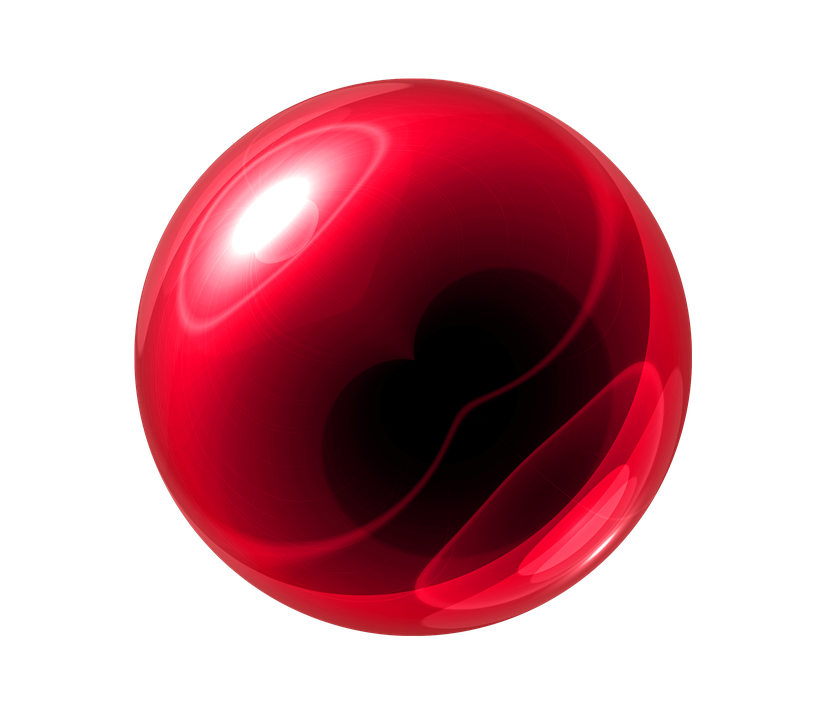 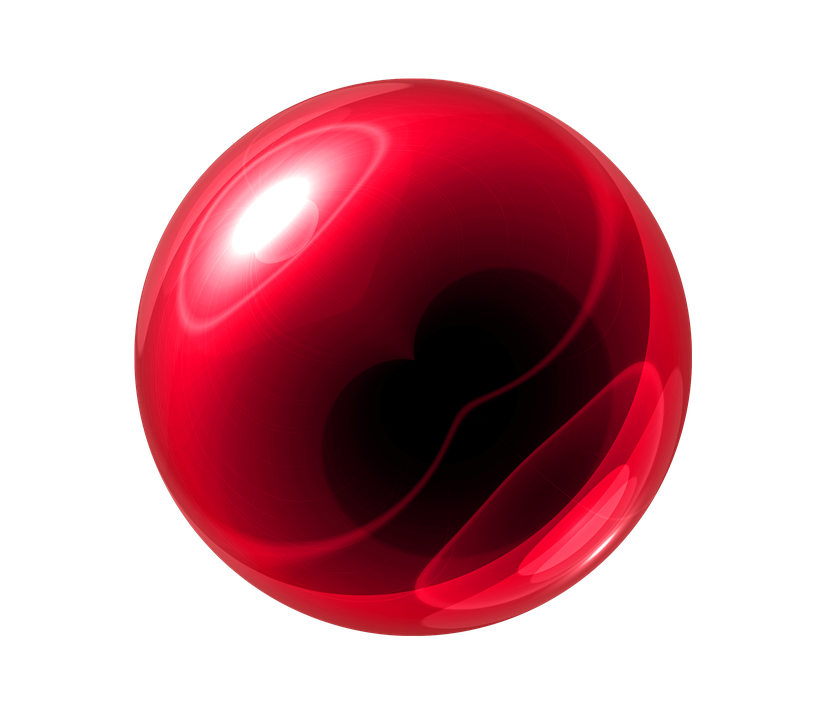 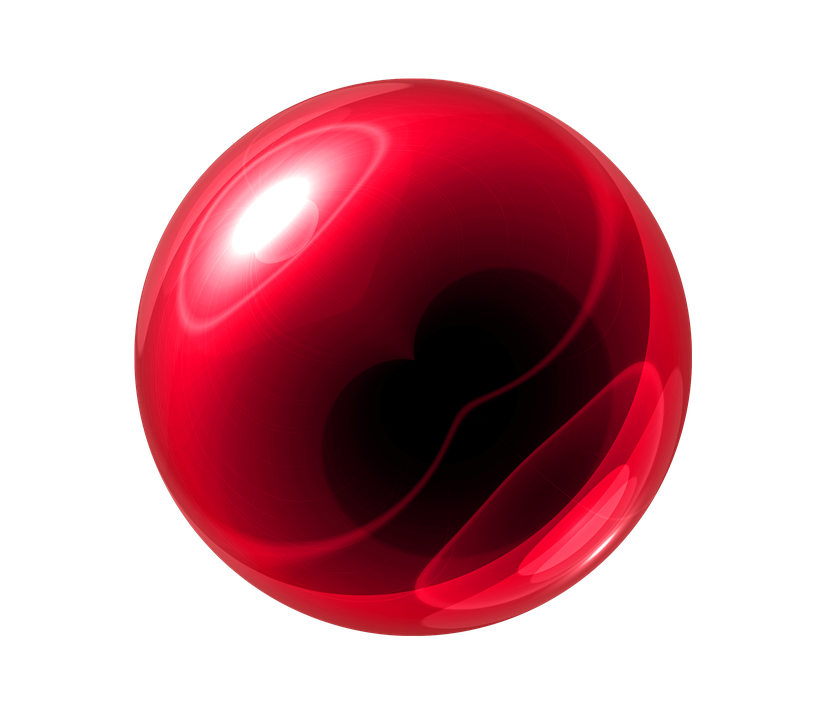 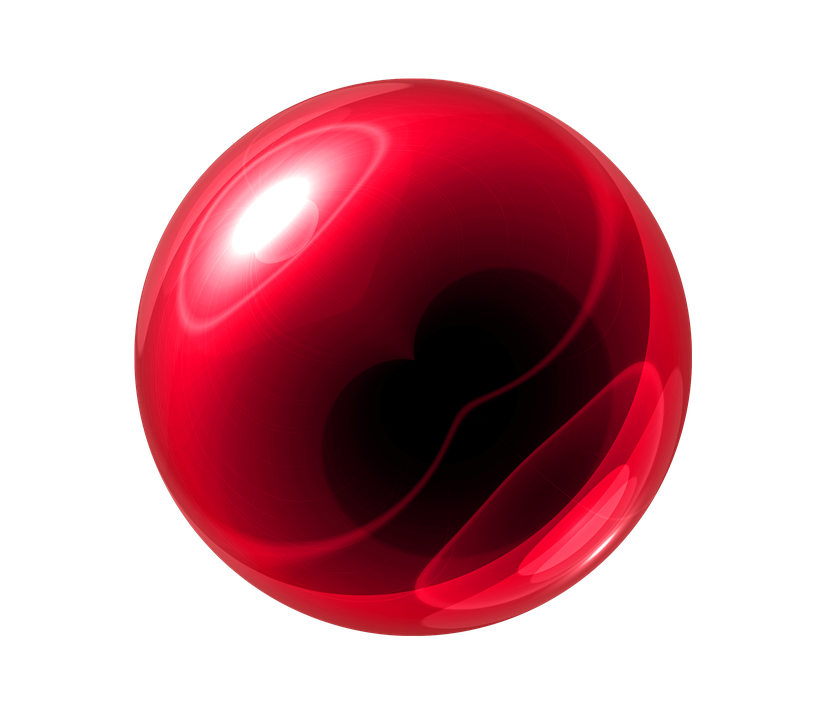 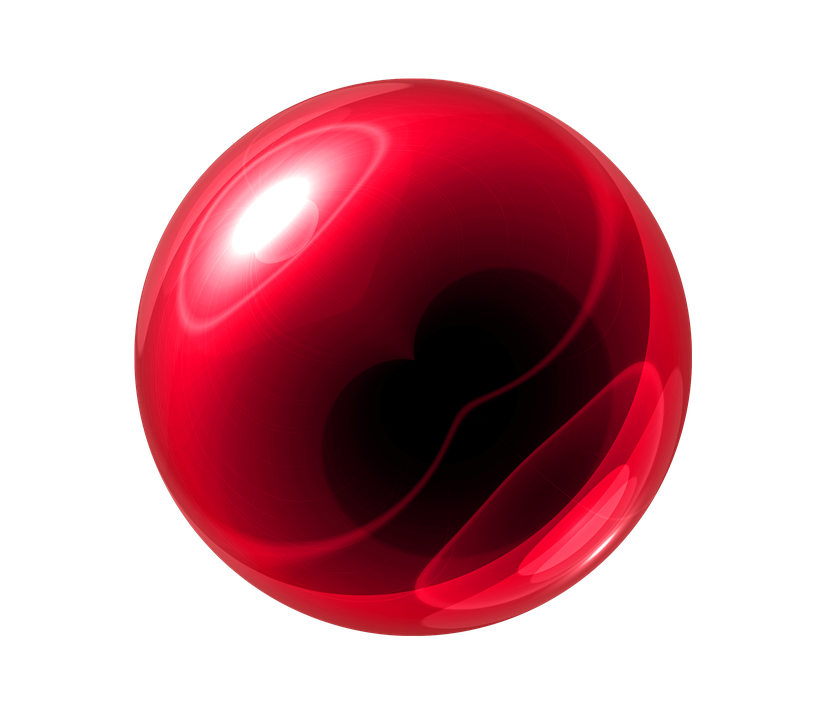 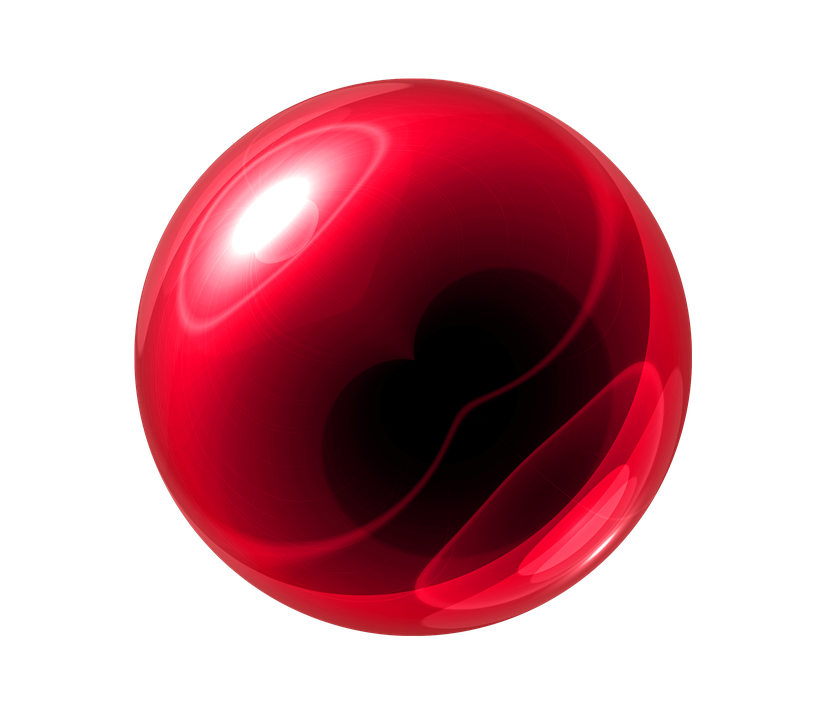 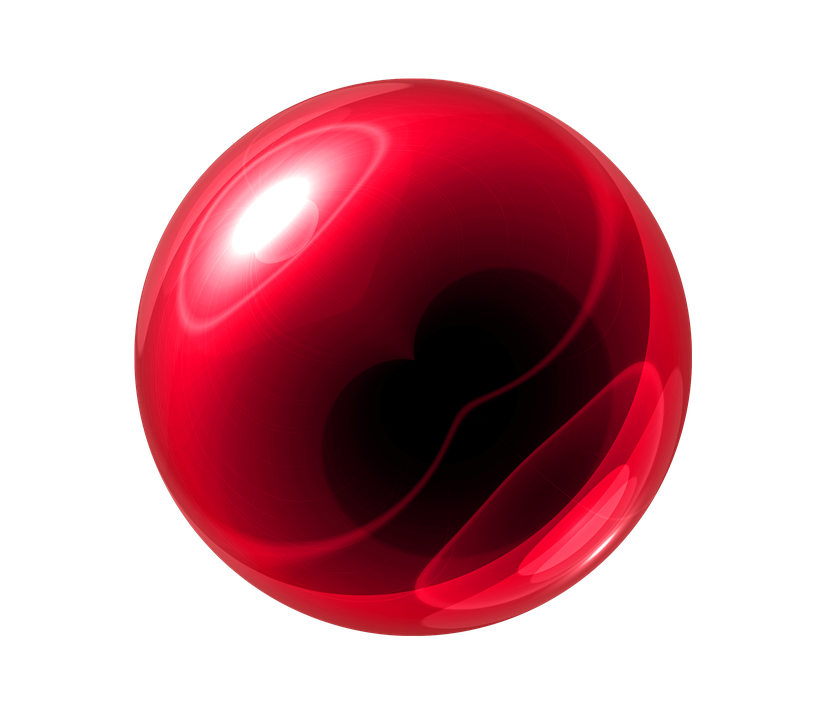 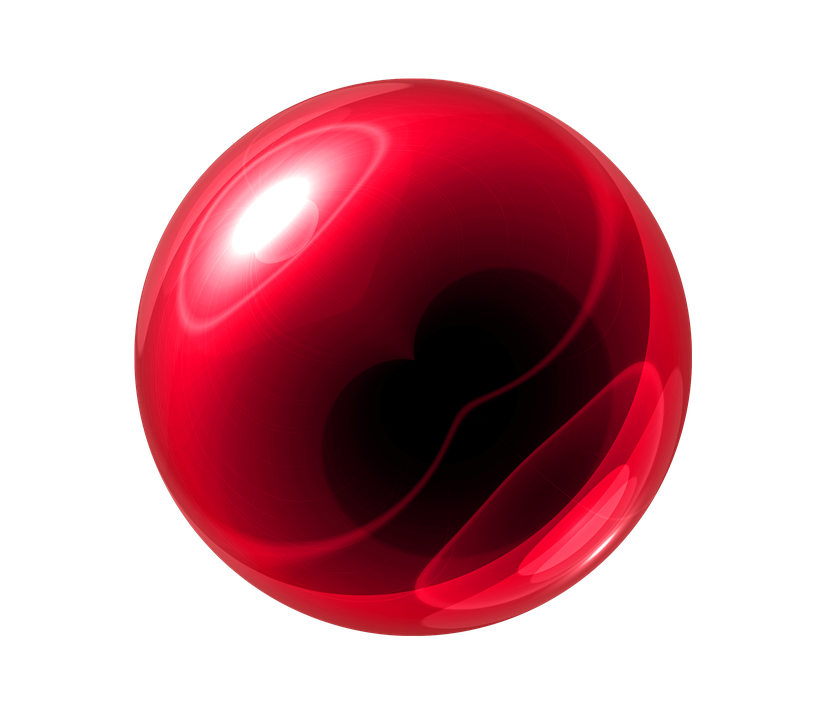 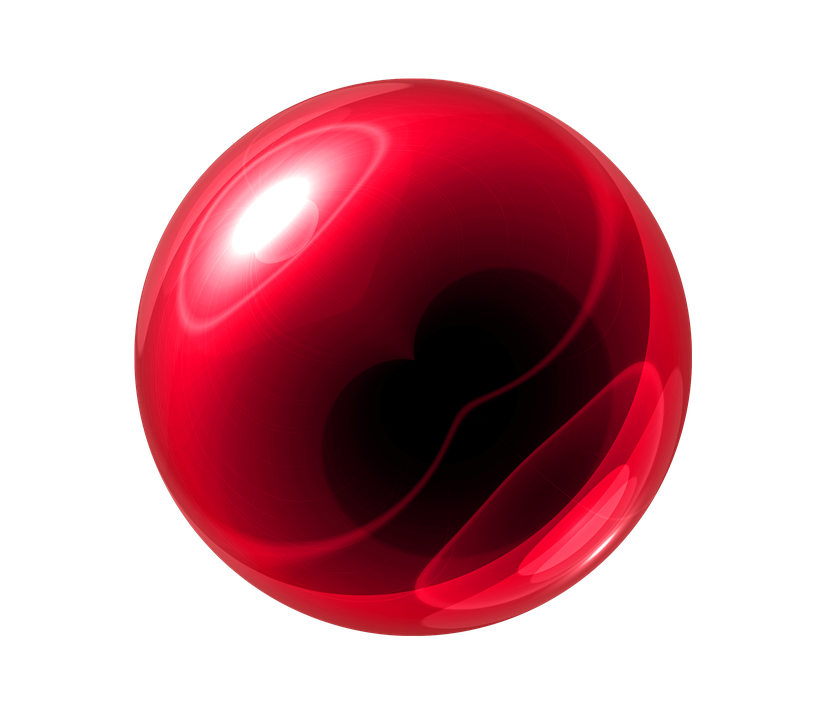 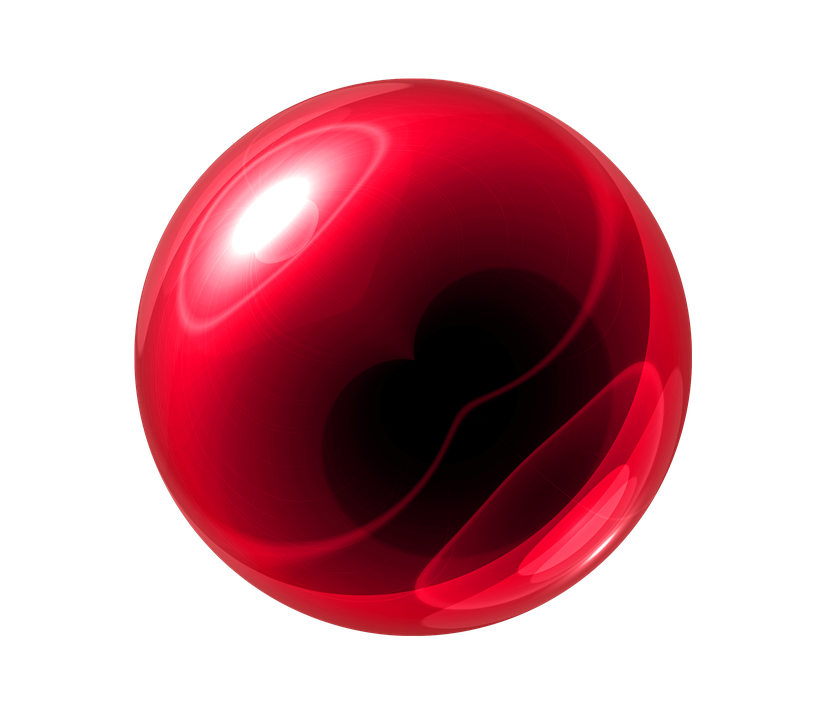 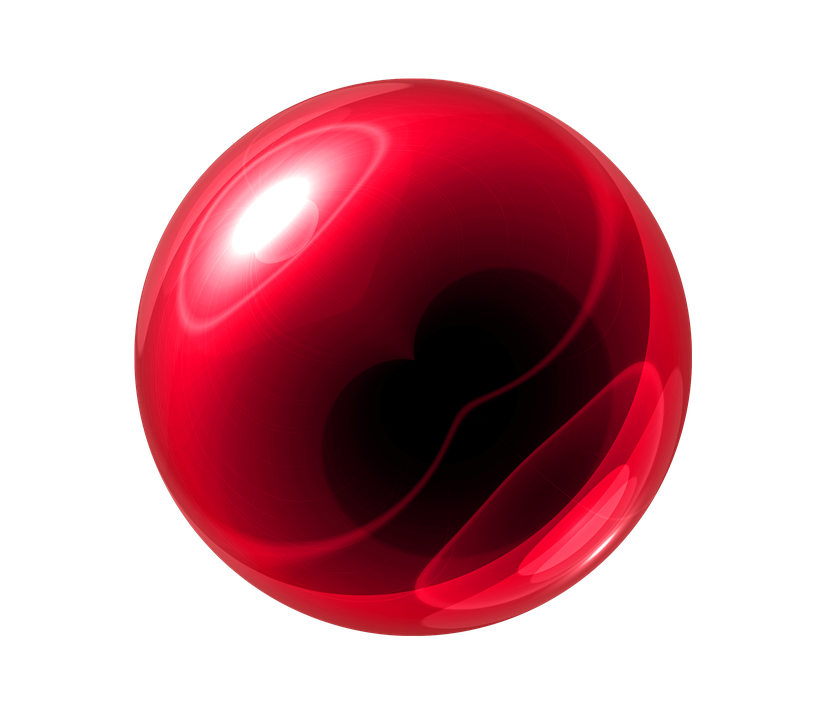 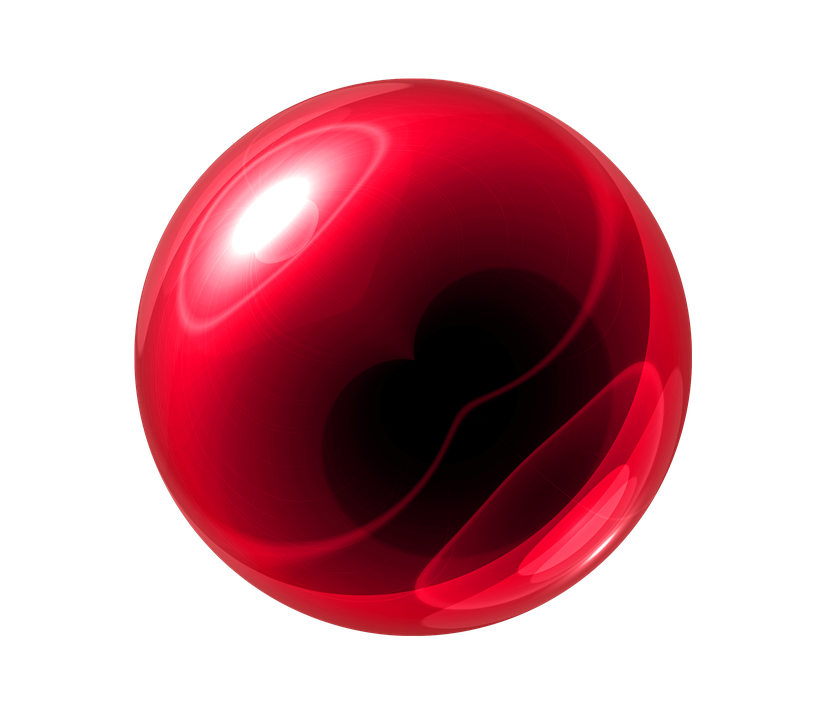 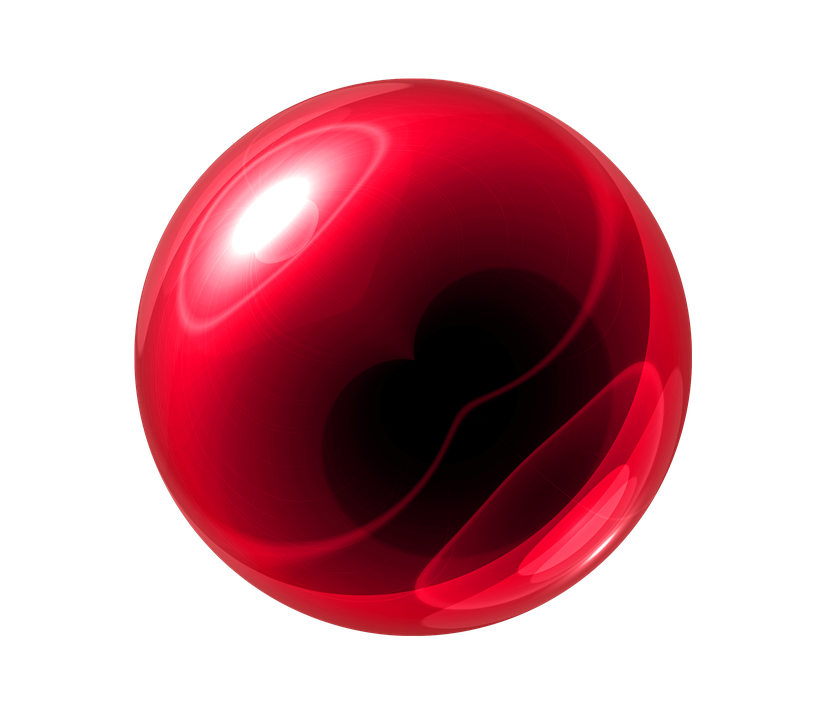 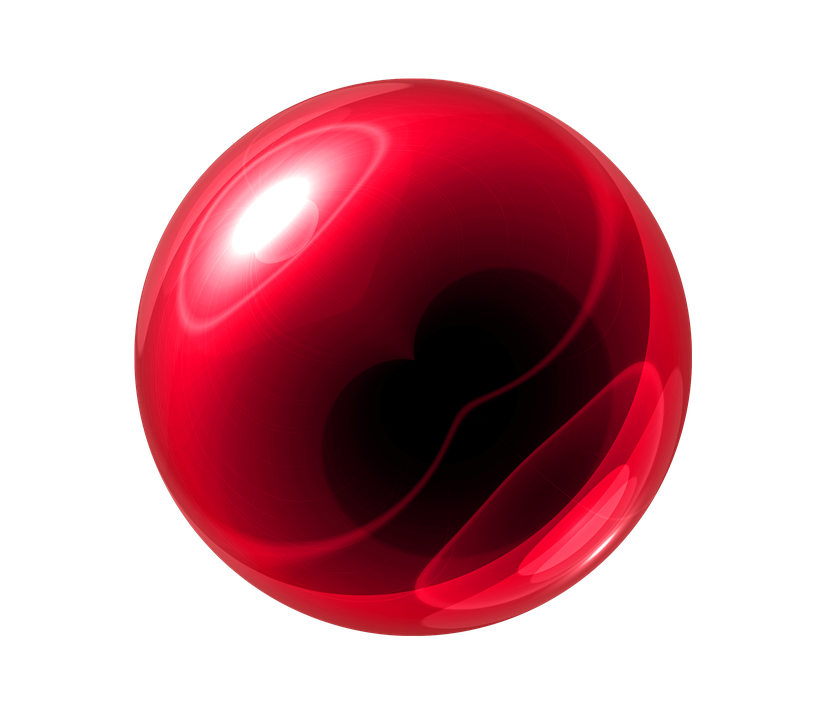 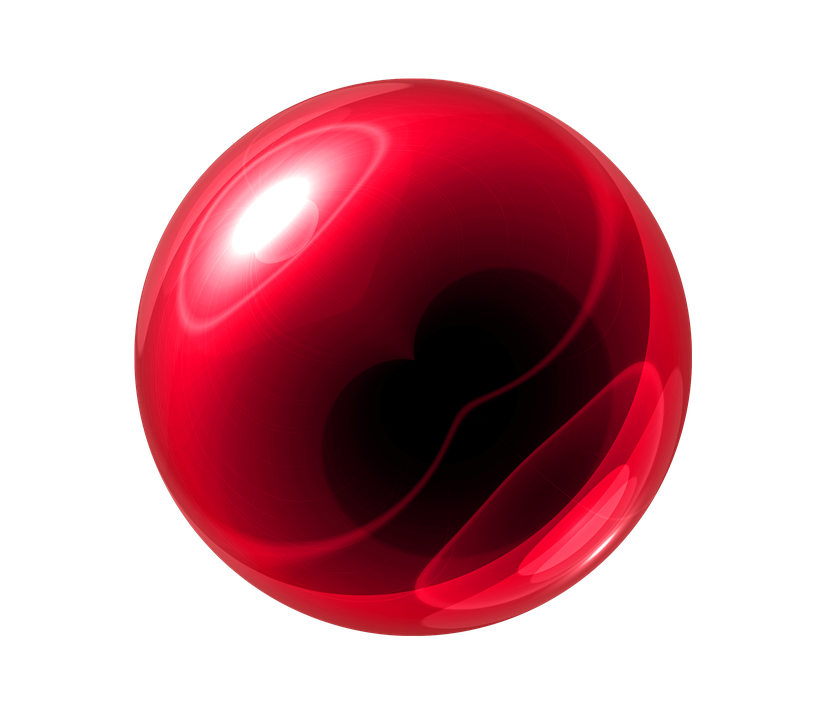 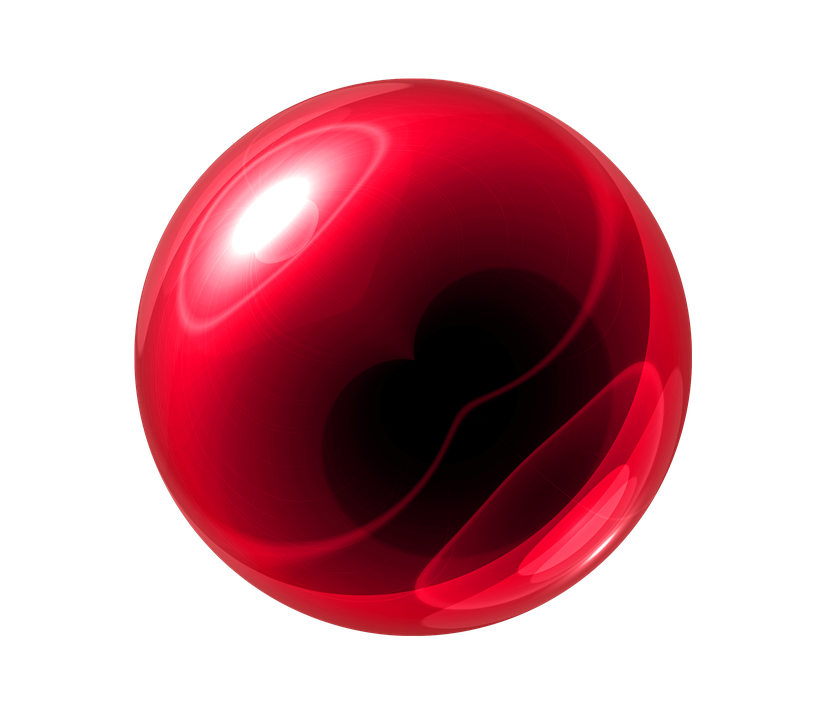 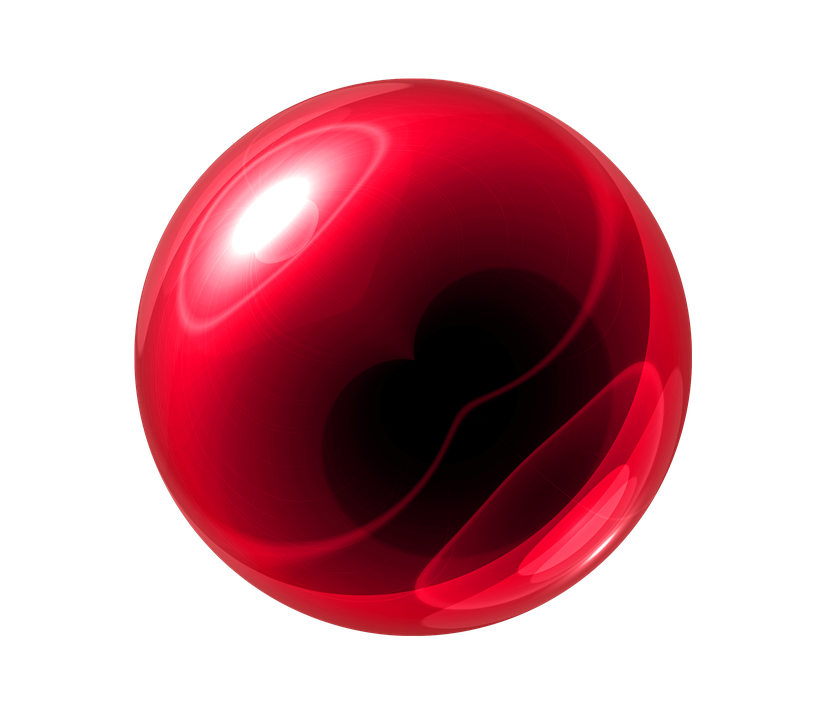 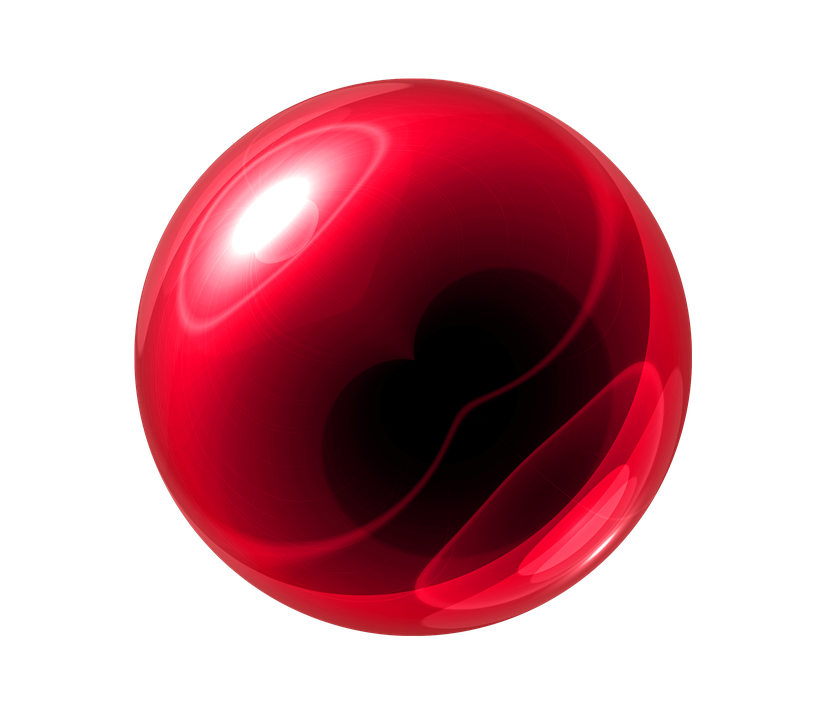 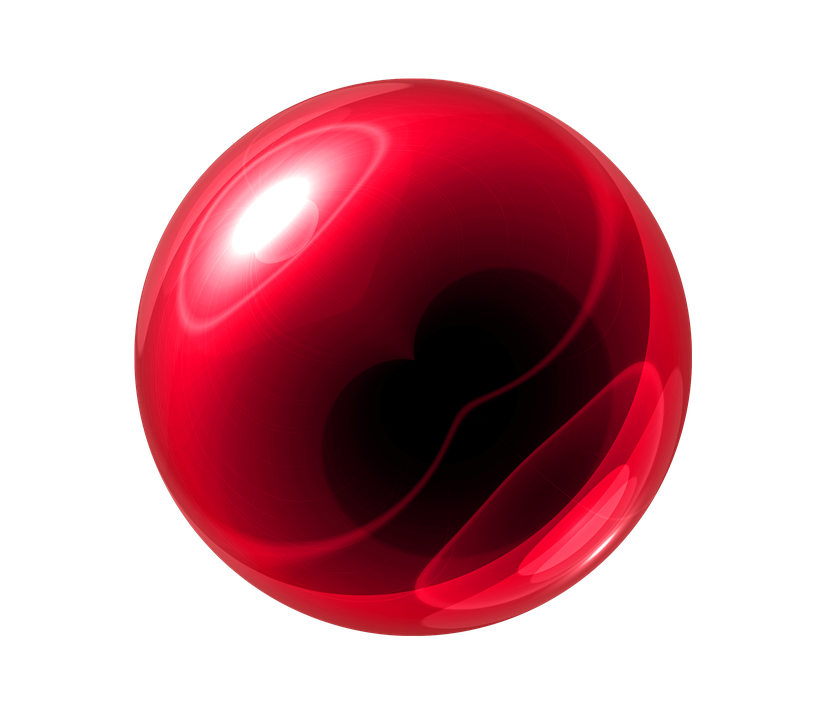 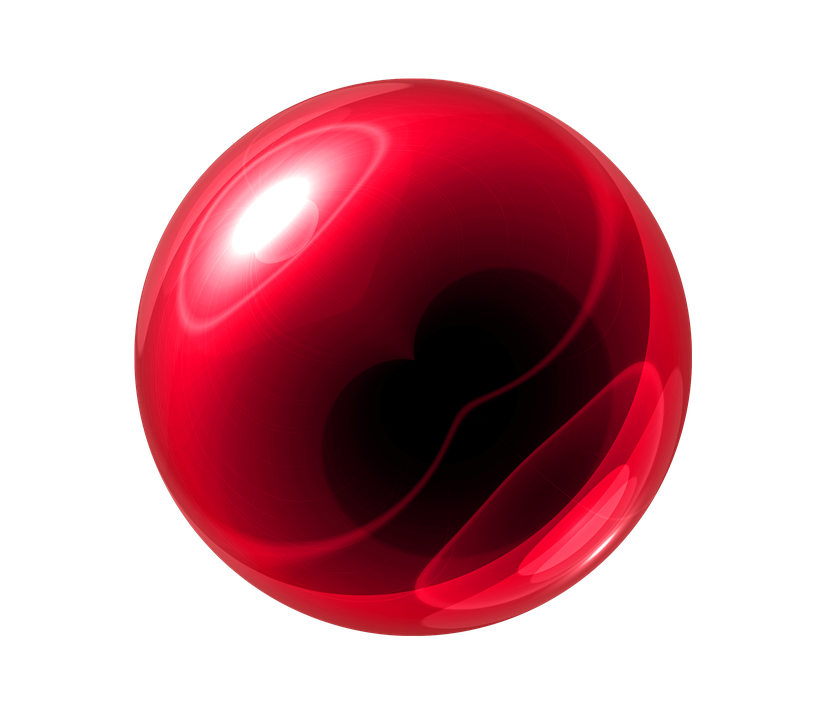 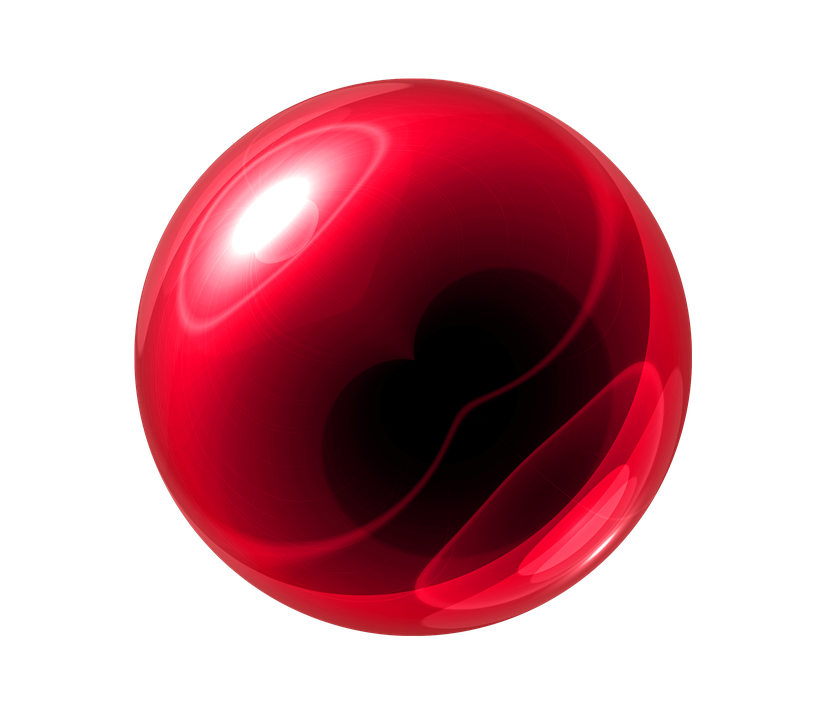 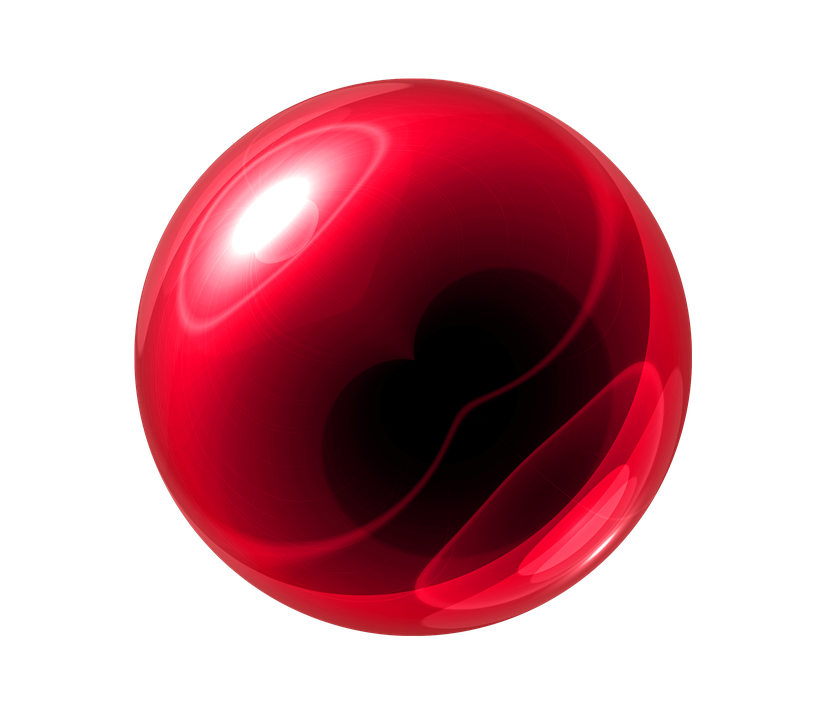 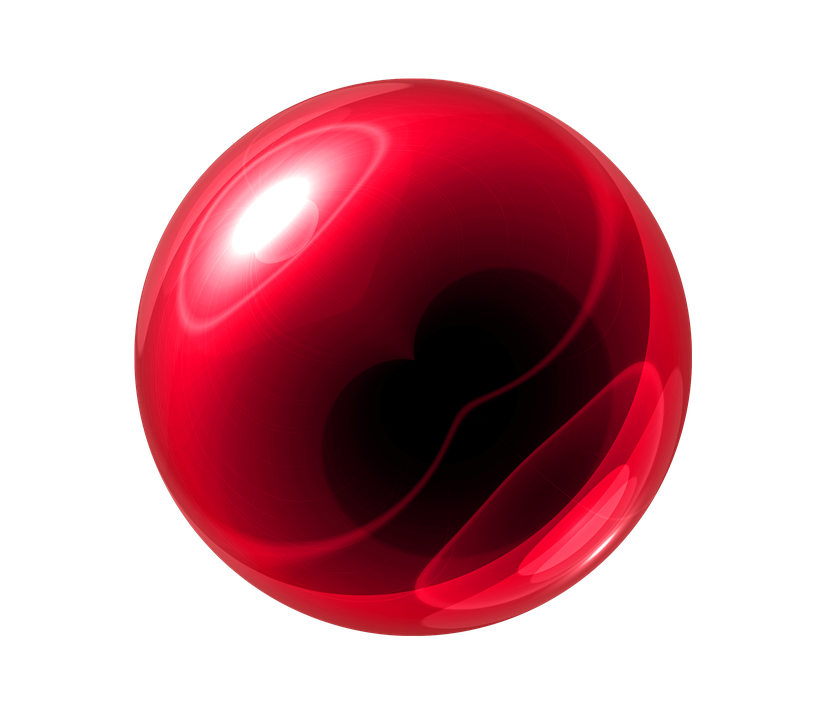 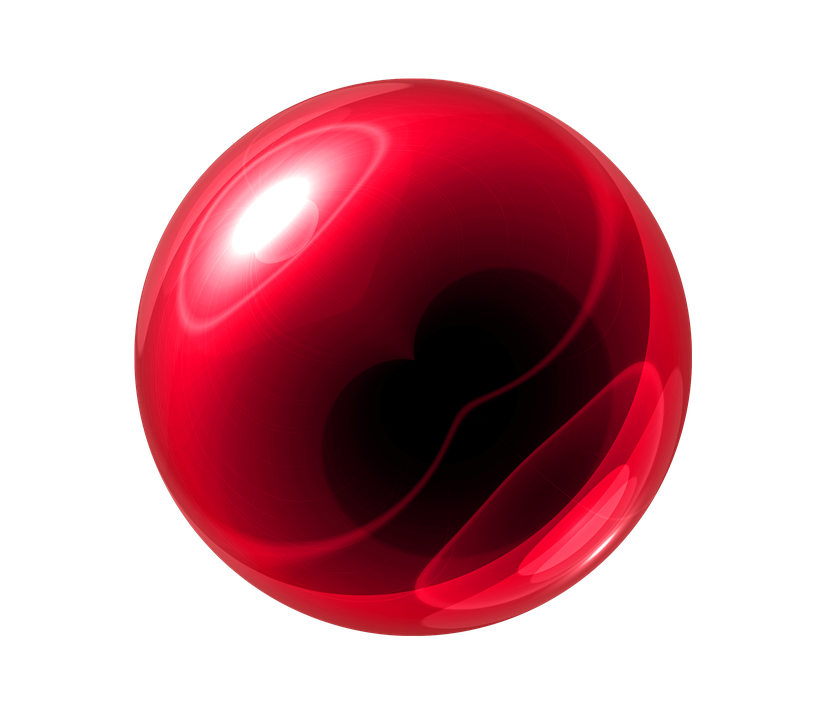 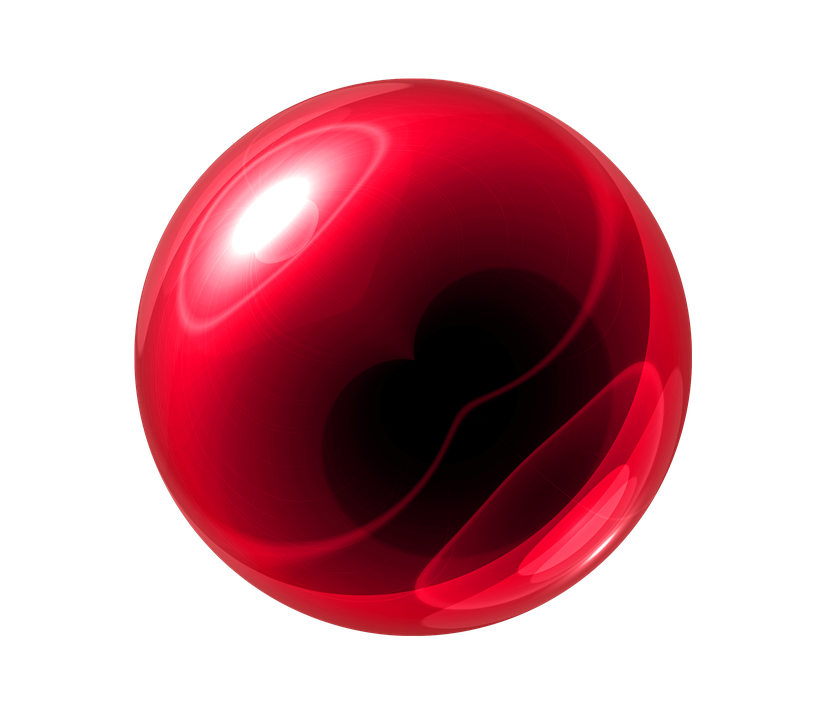 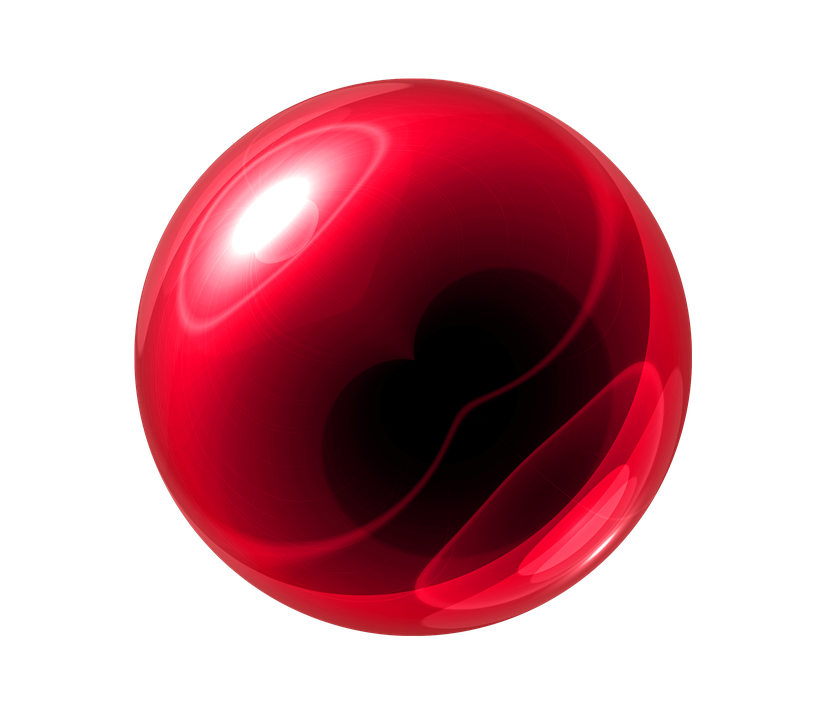 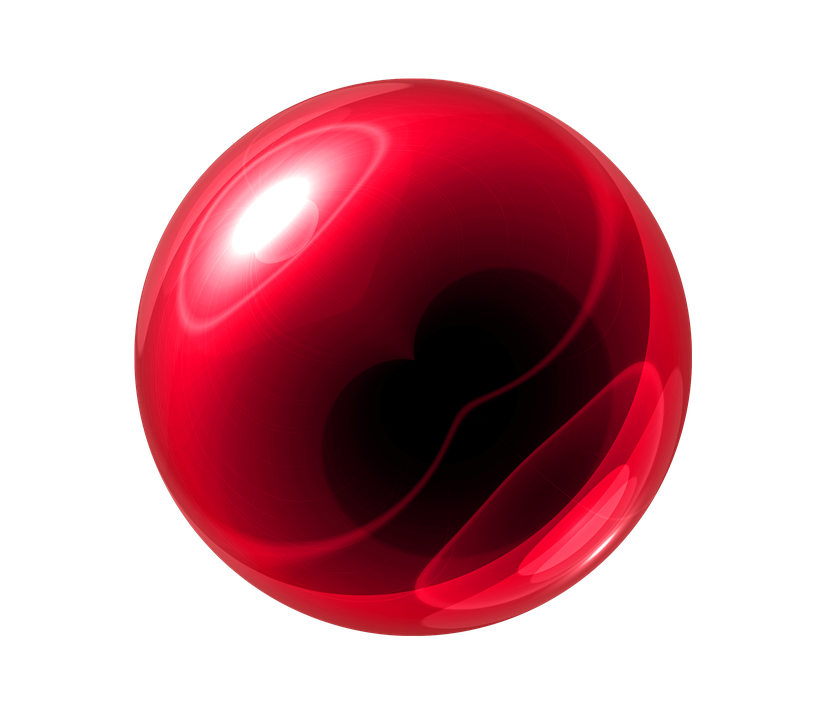 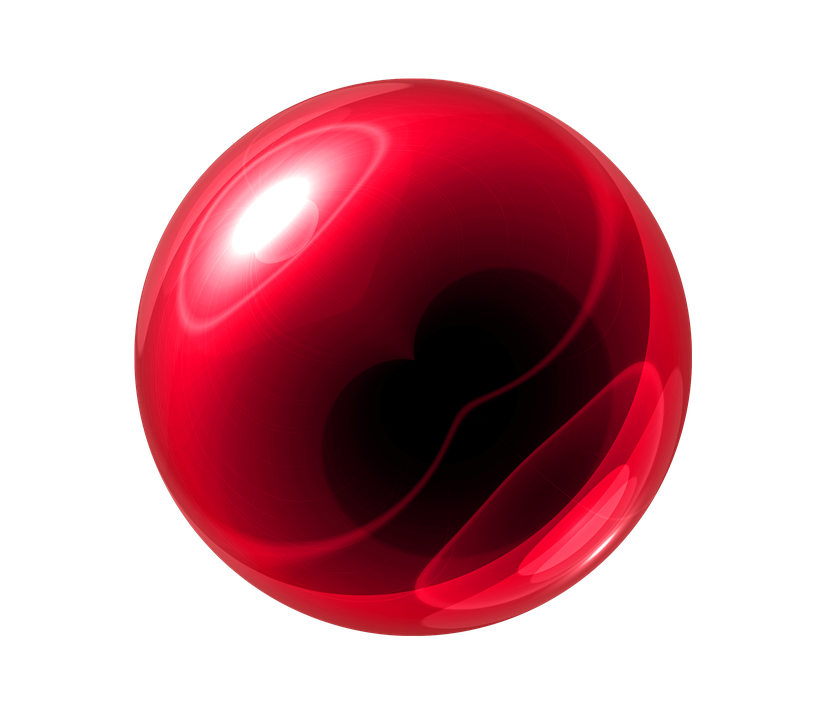 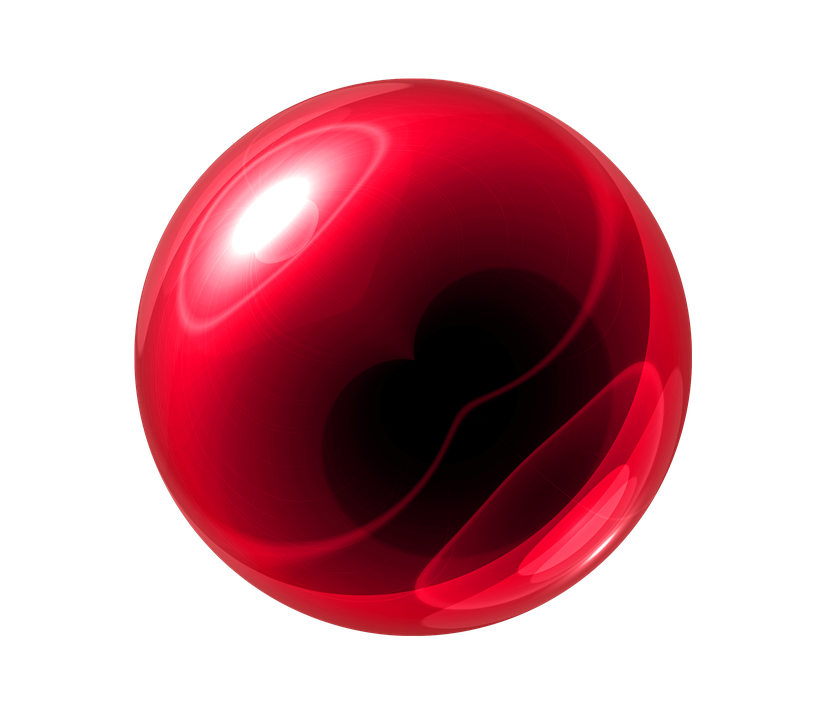 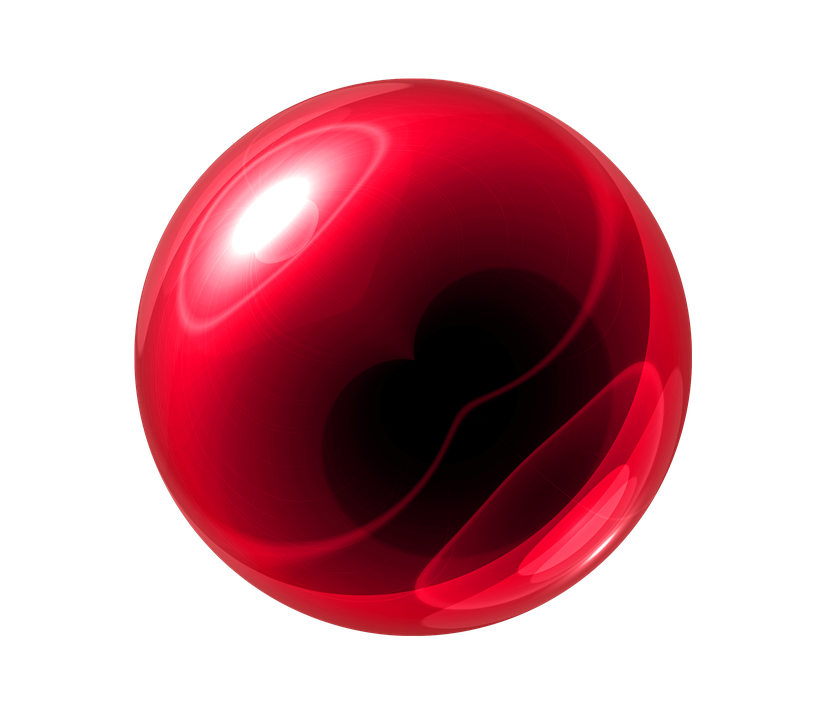 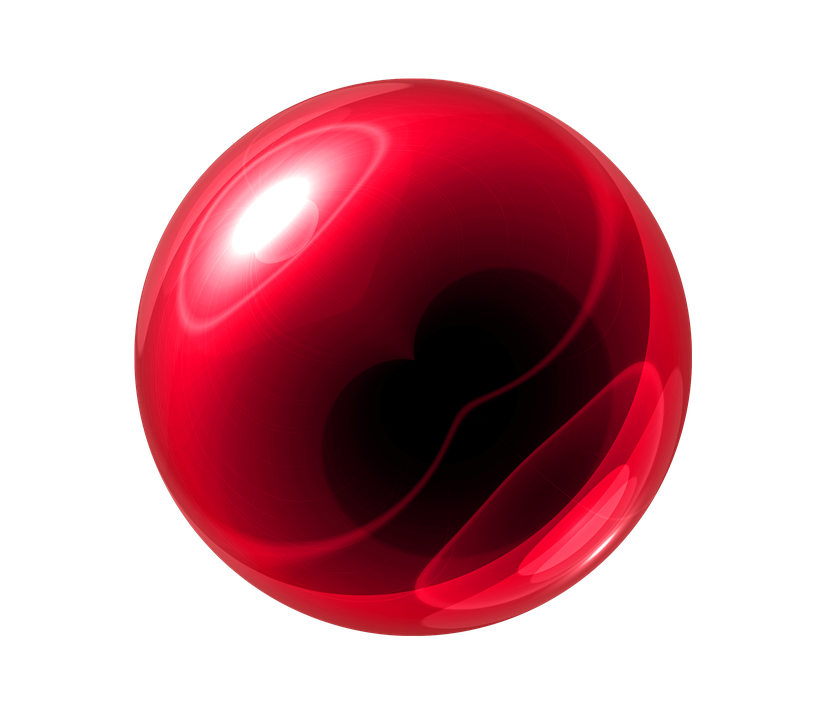 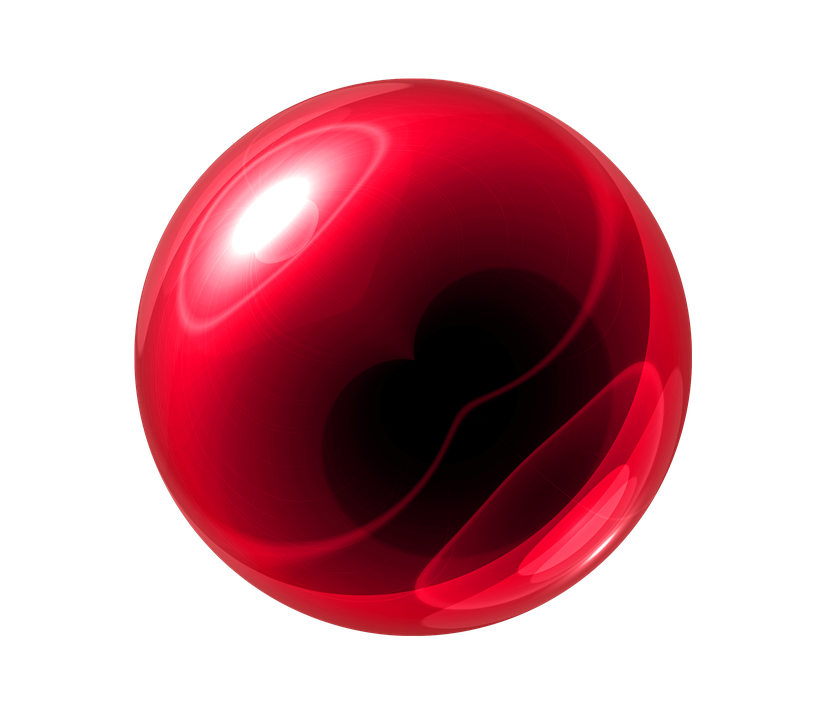 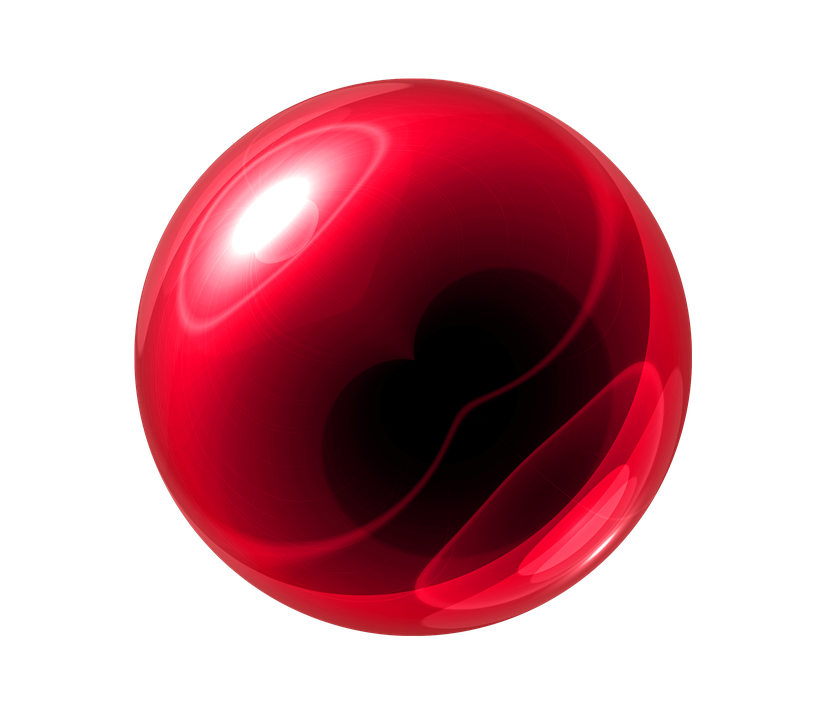 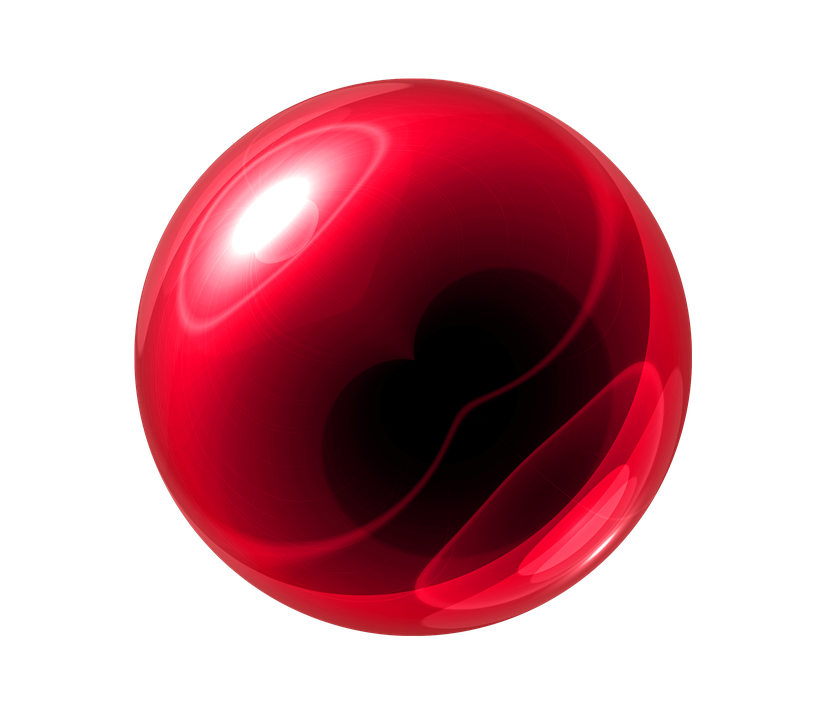 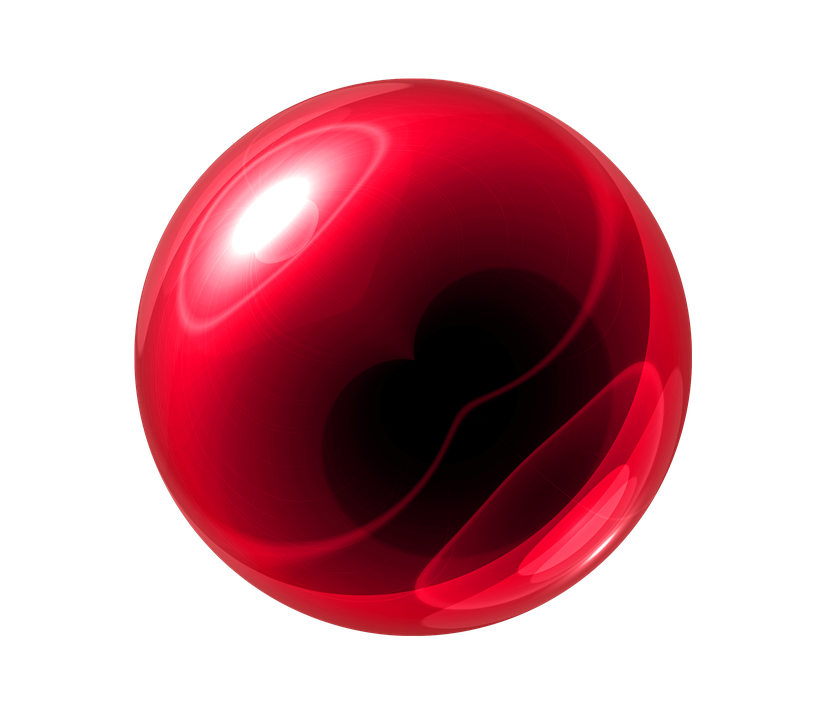 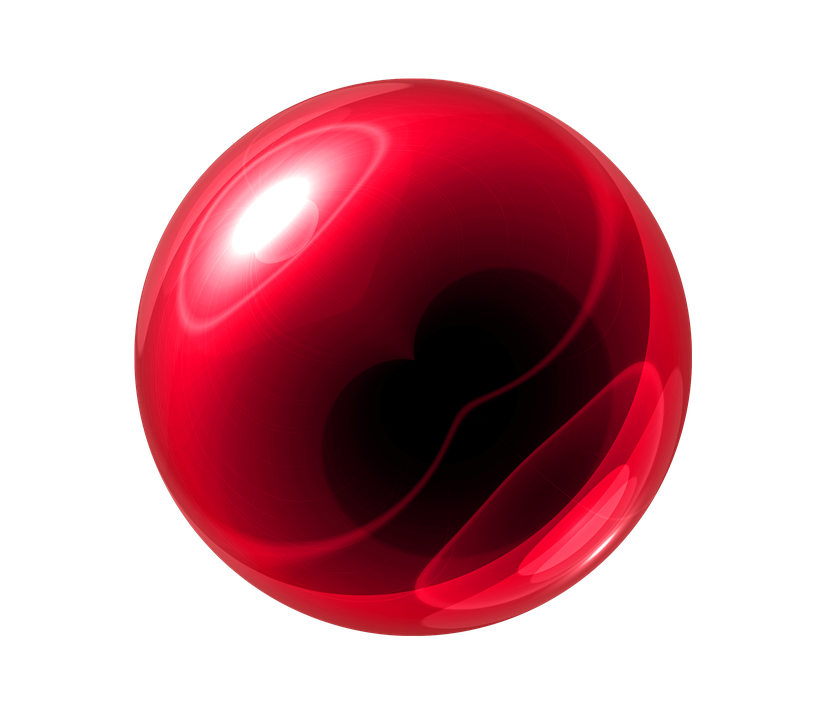 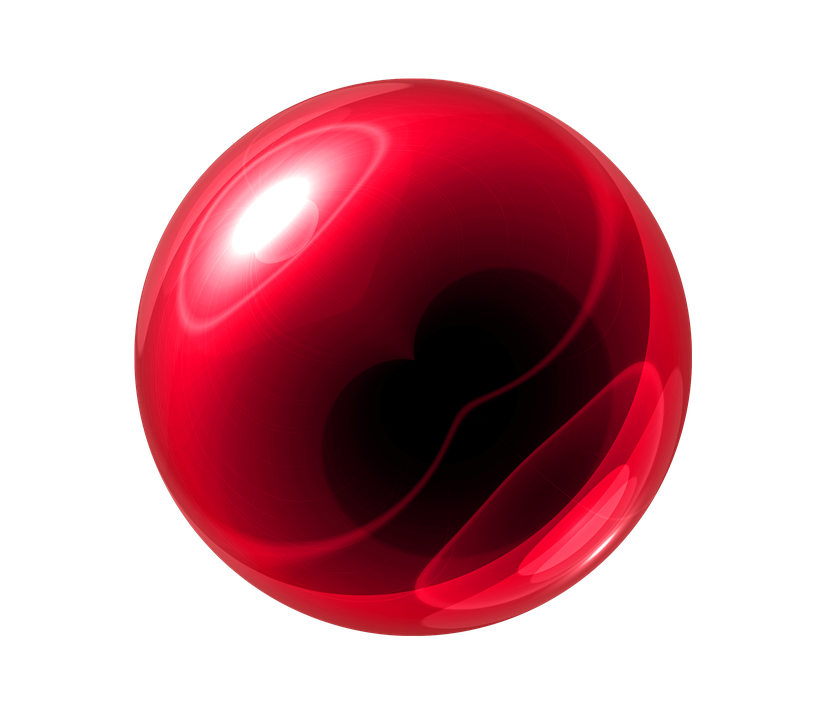 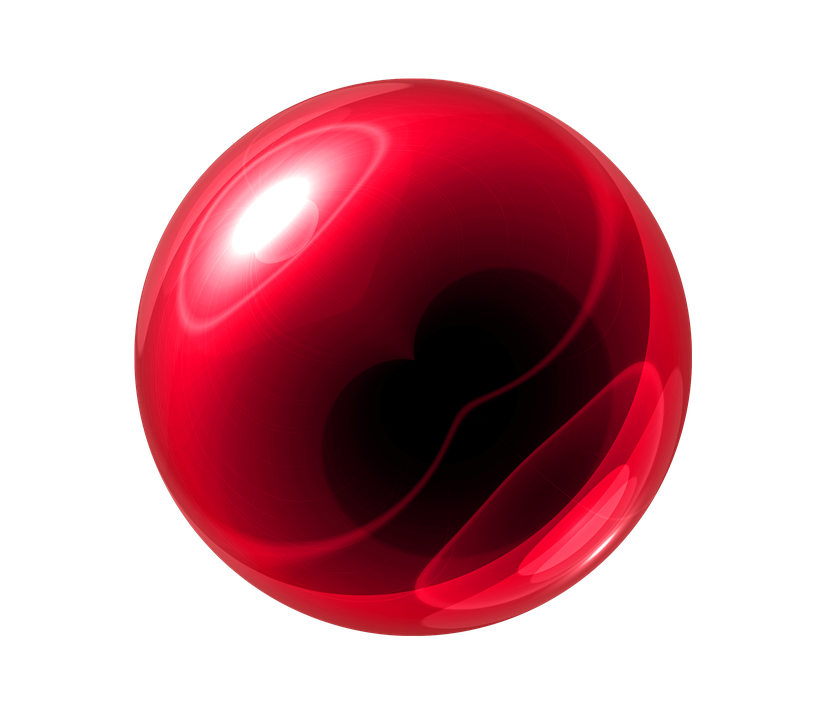 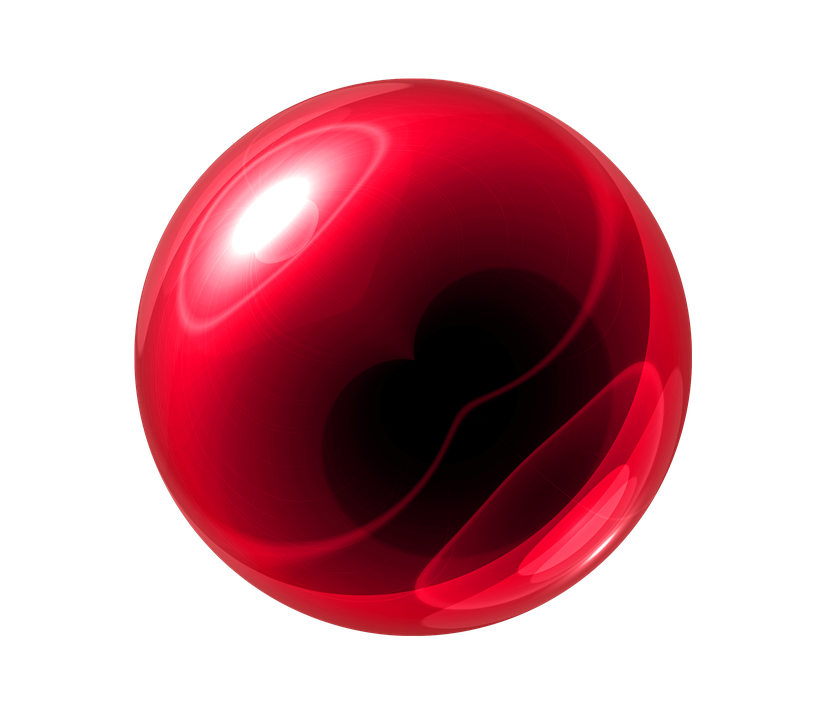 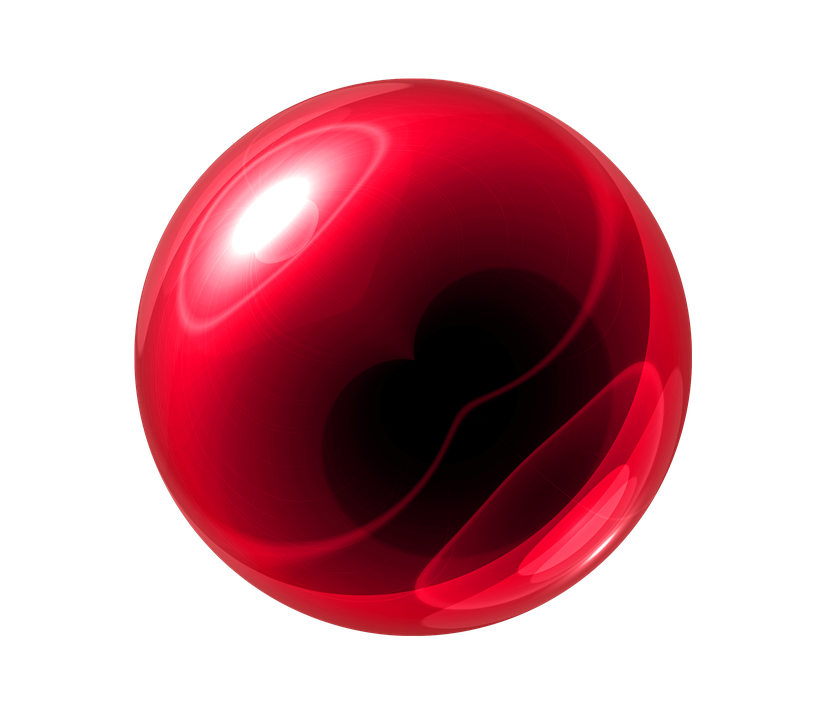 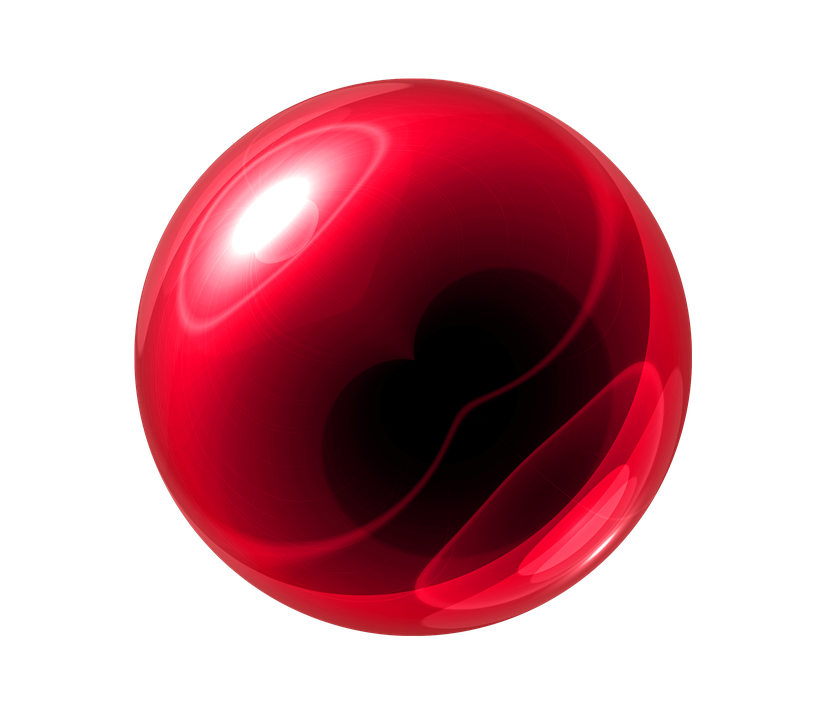 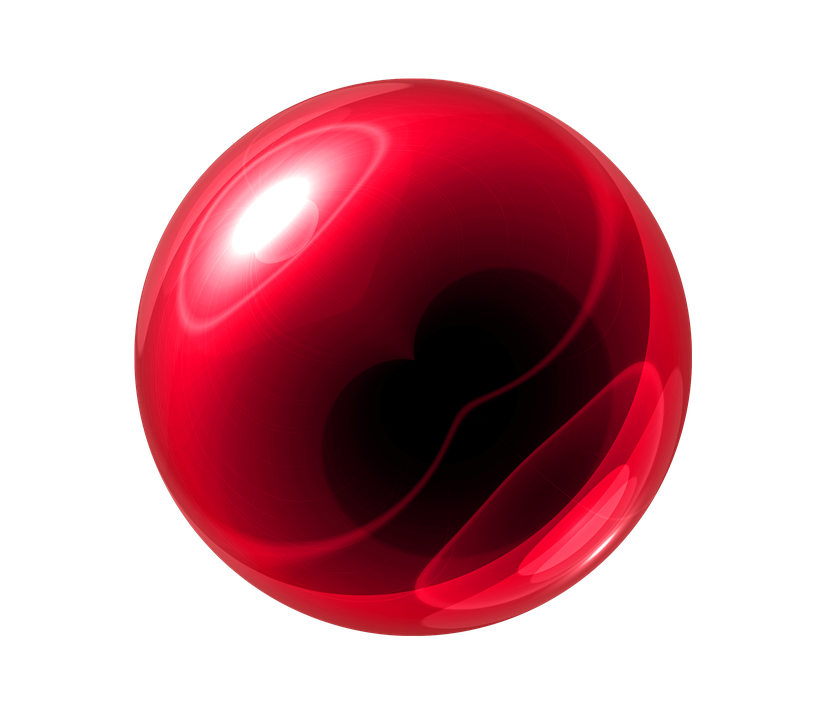 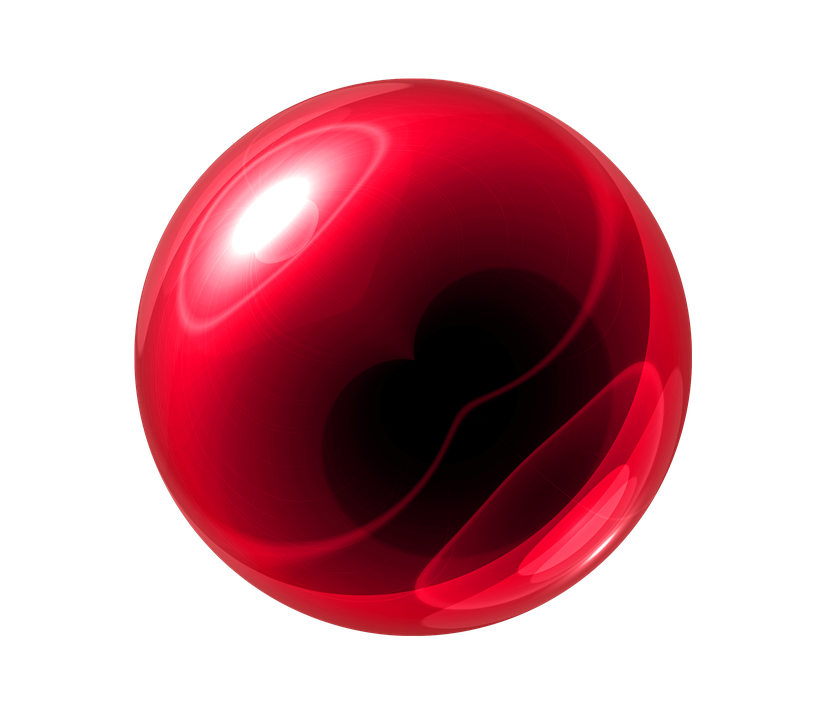 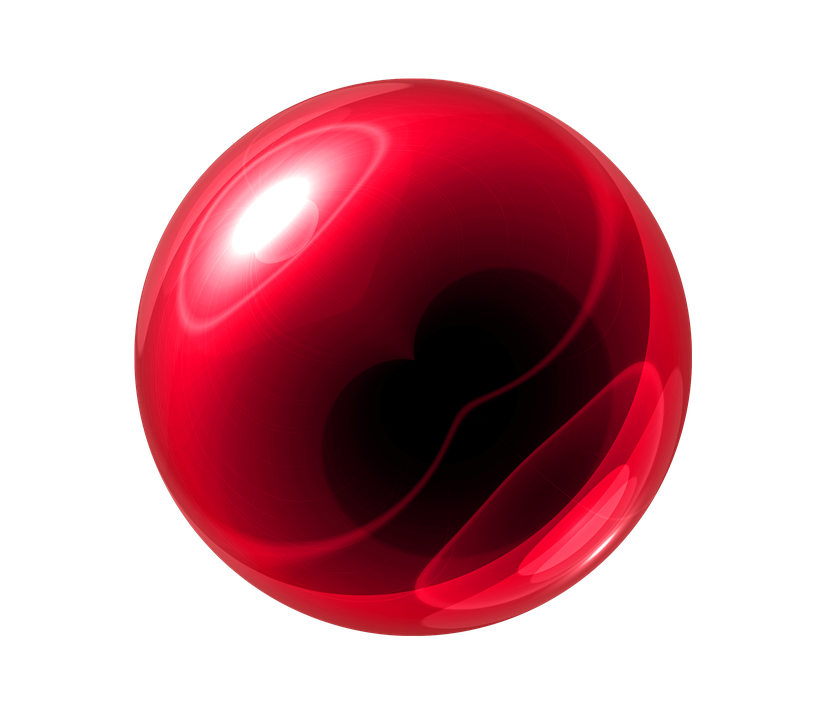 Li+
Cl-
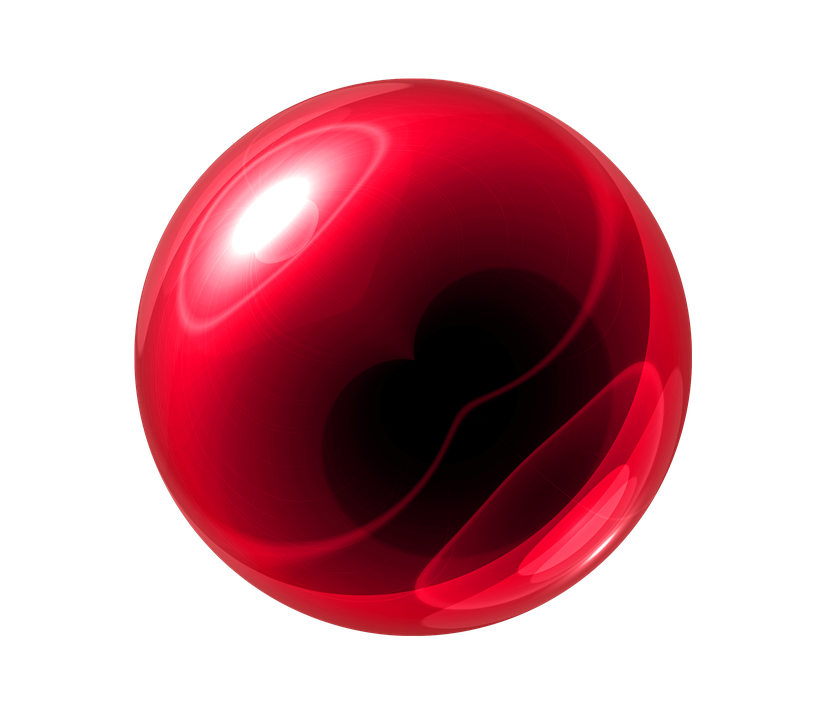 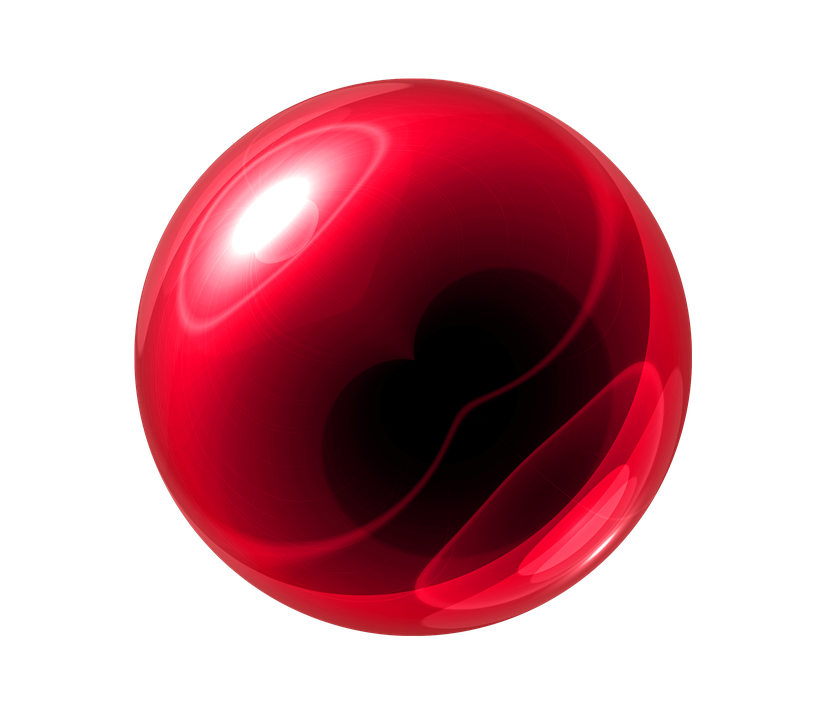 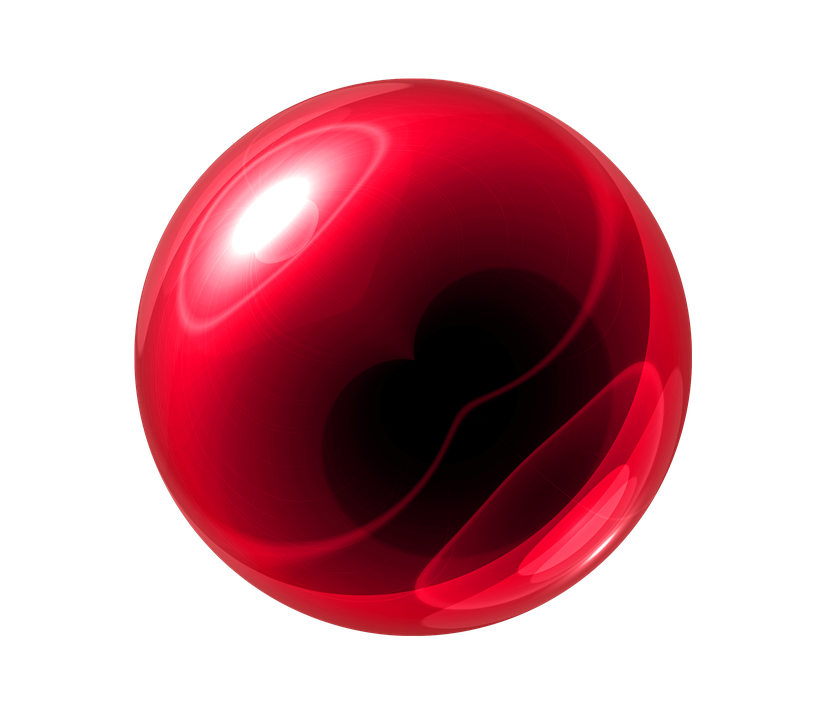 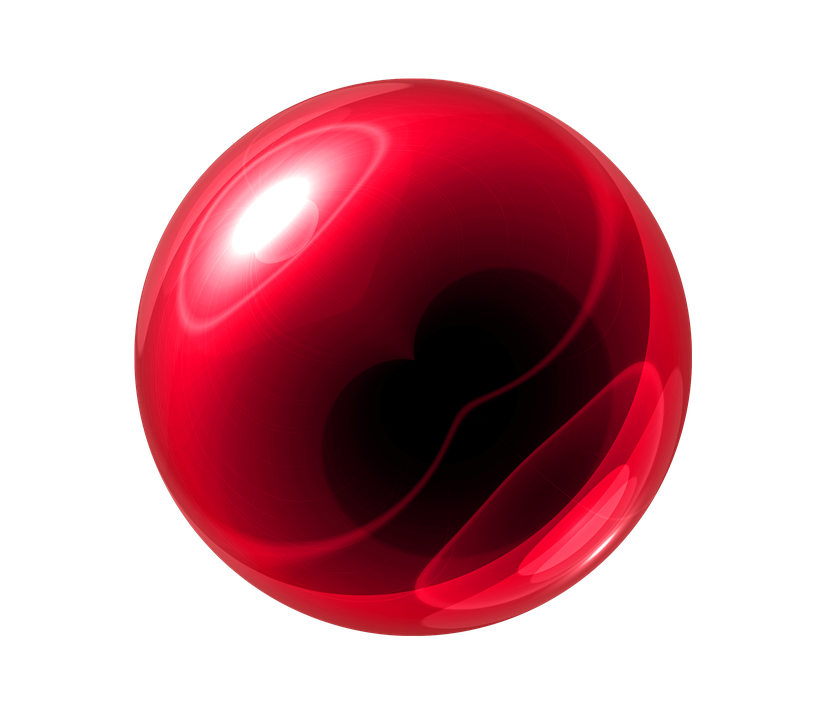 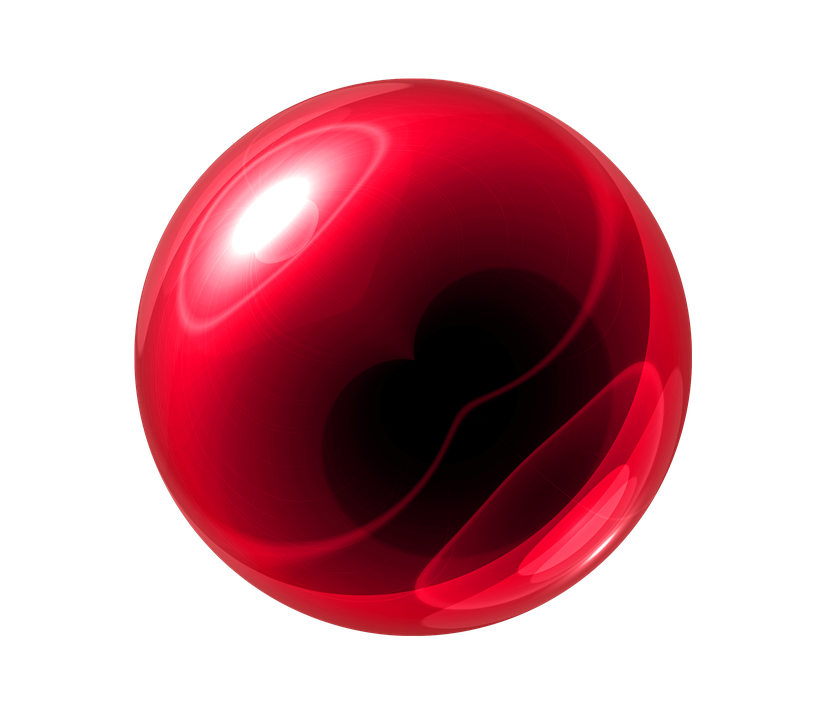 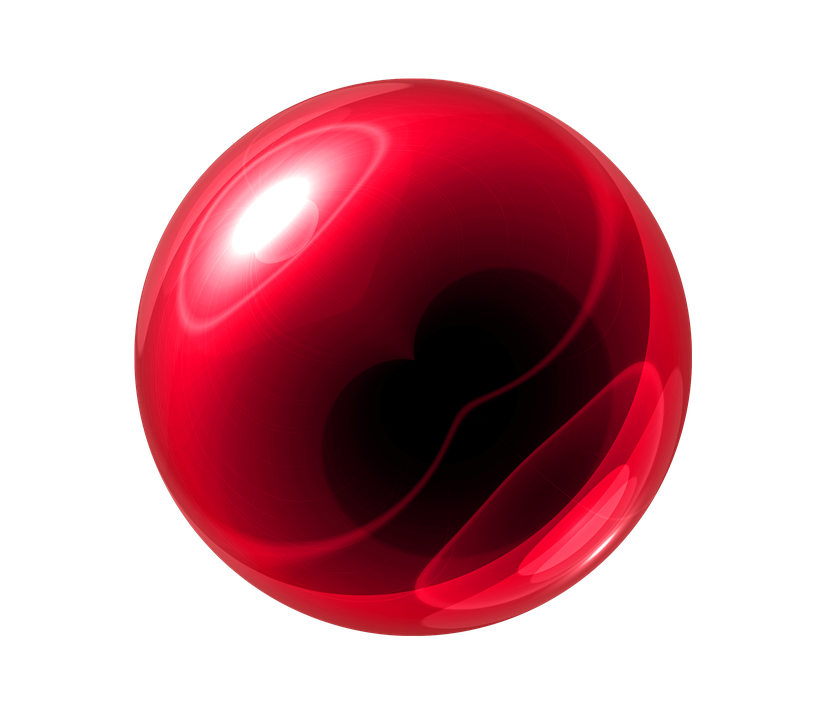 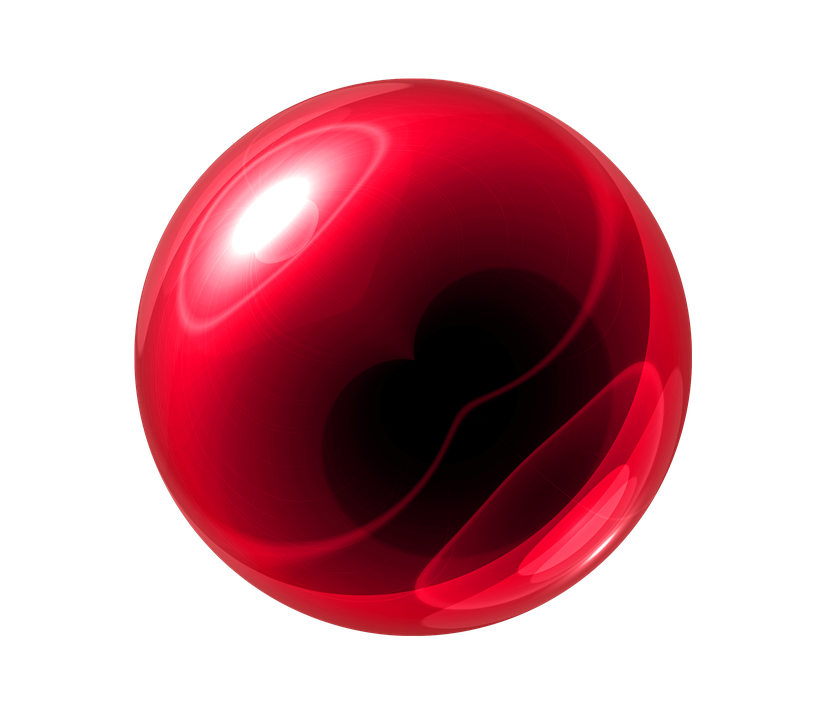 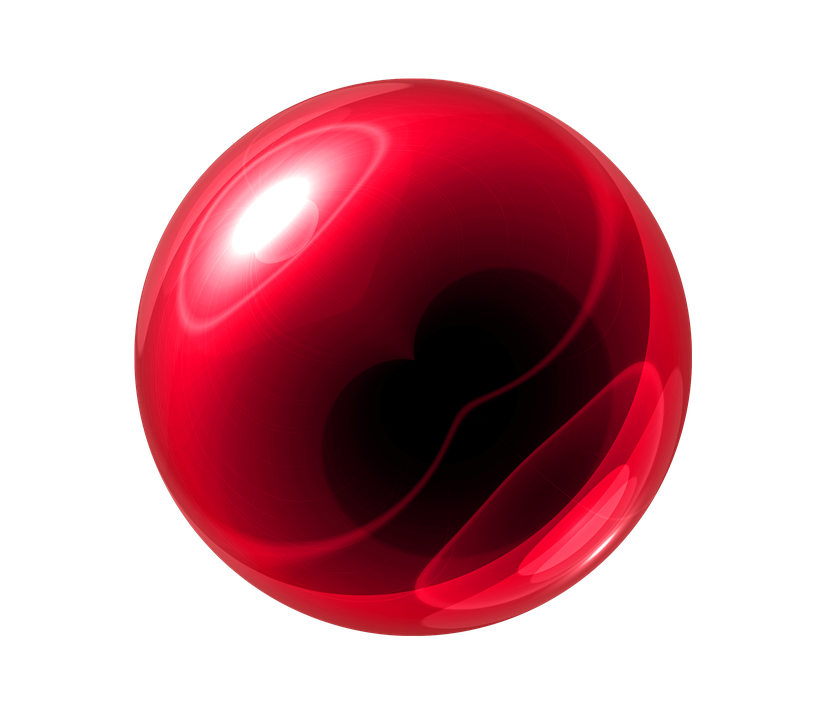 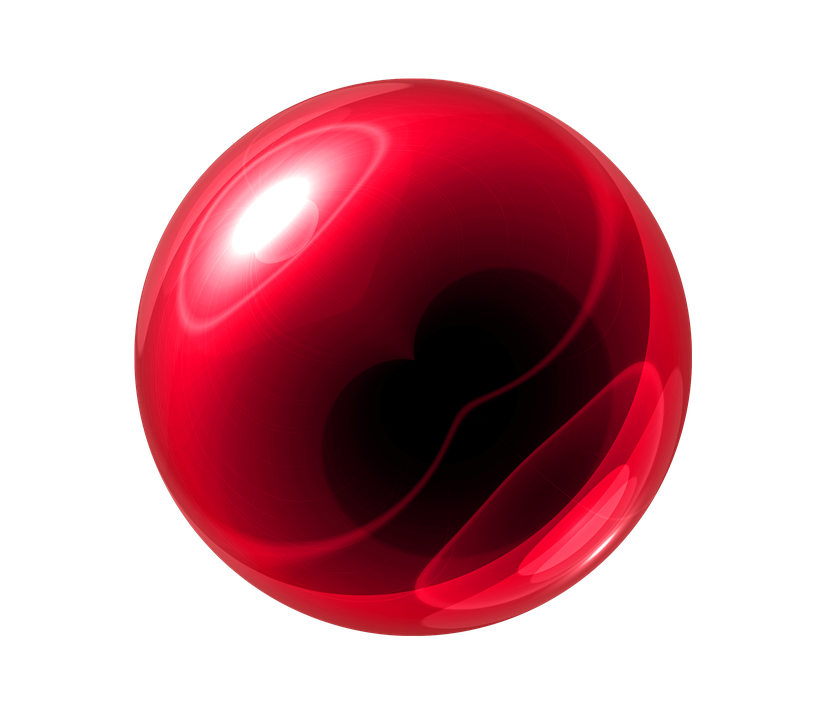 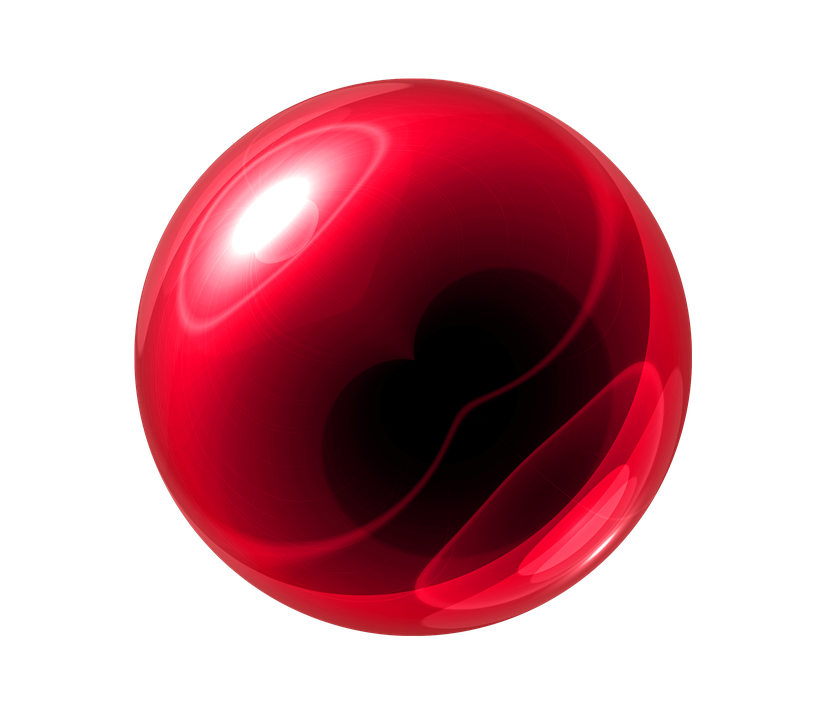 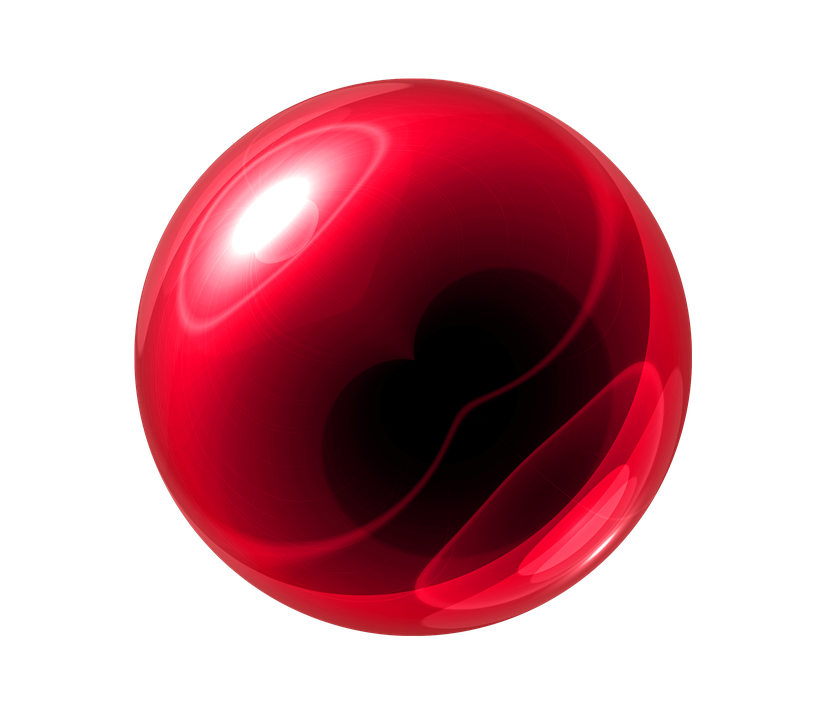 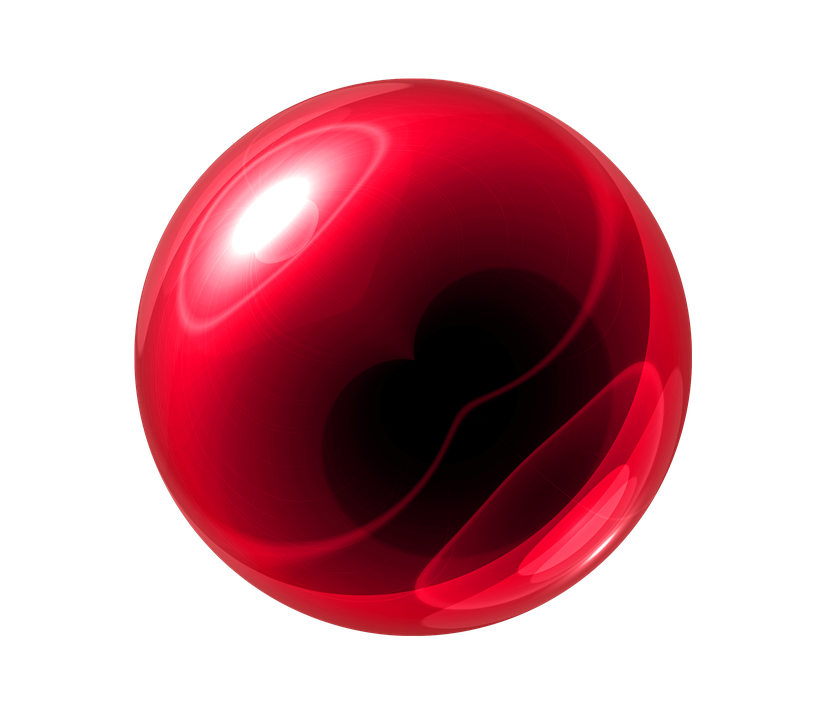 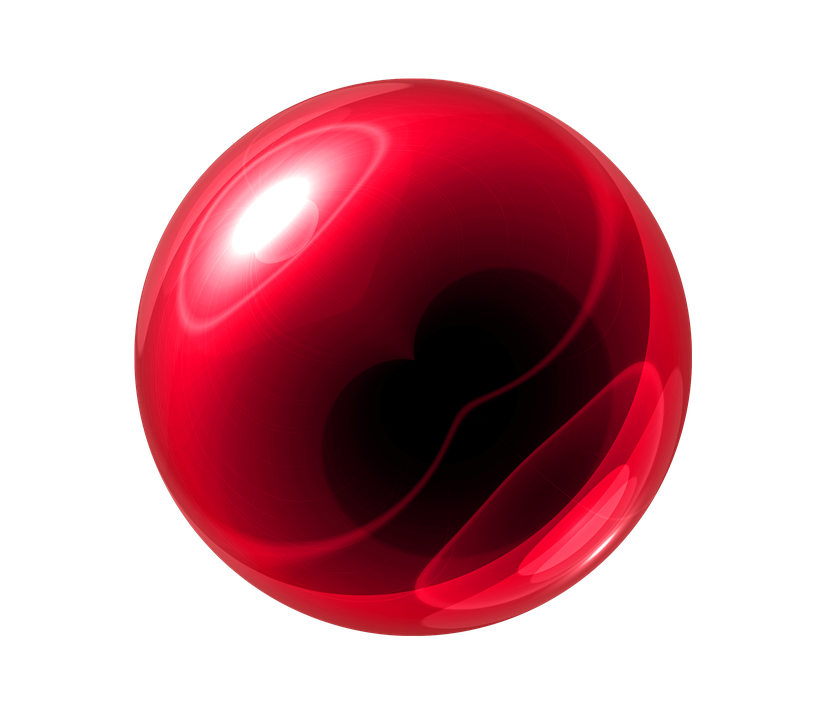 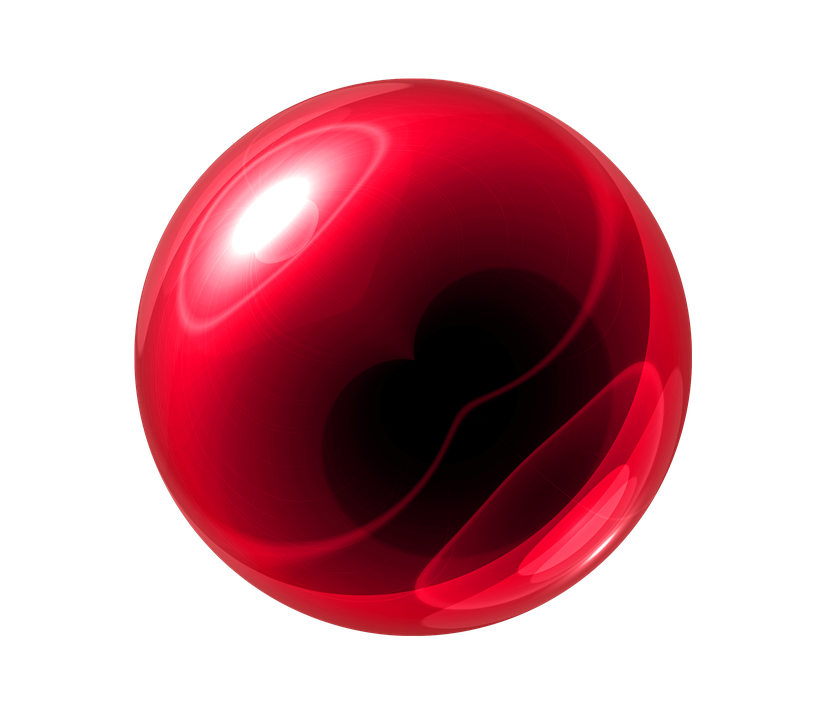 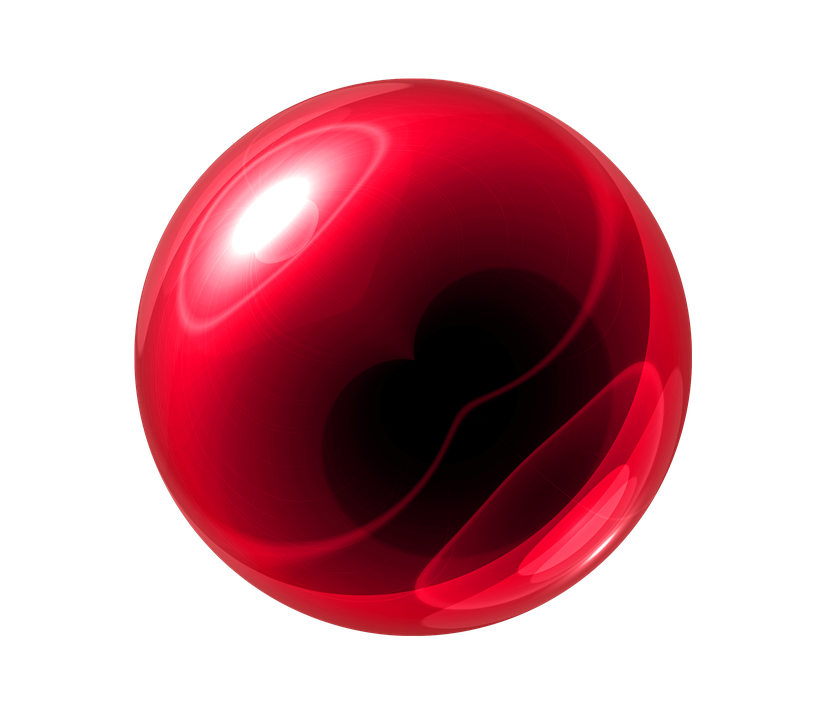 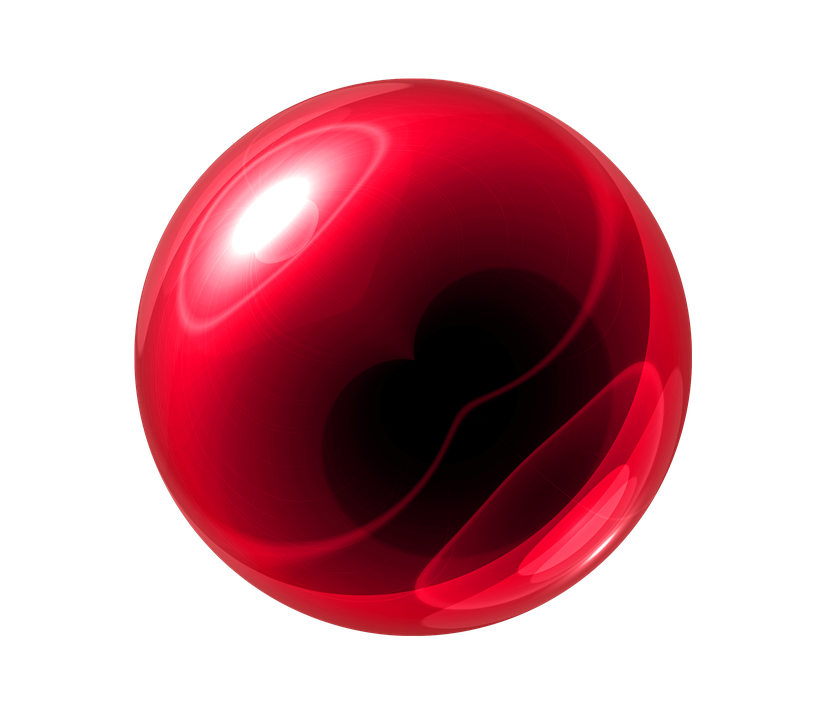 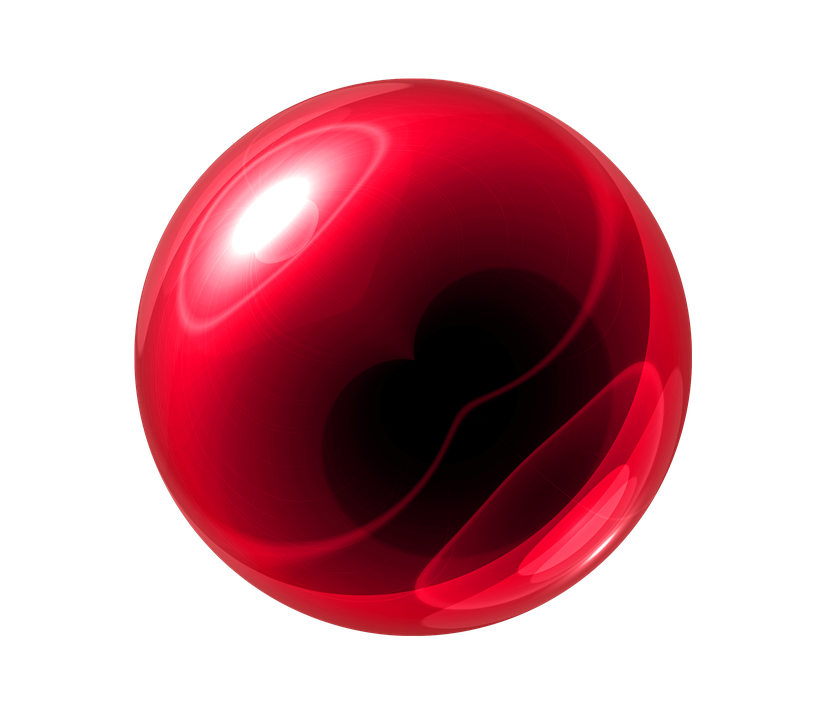 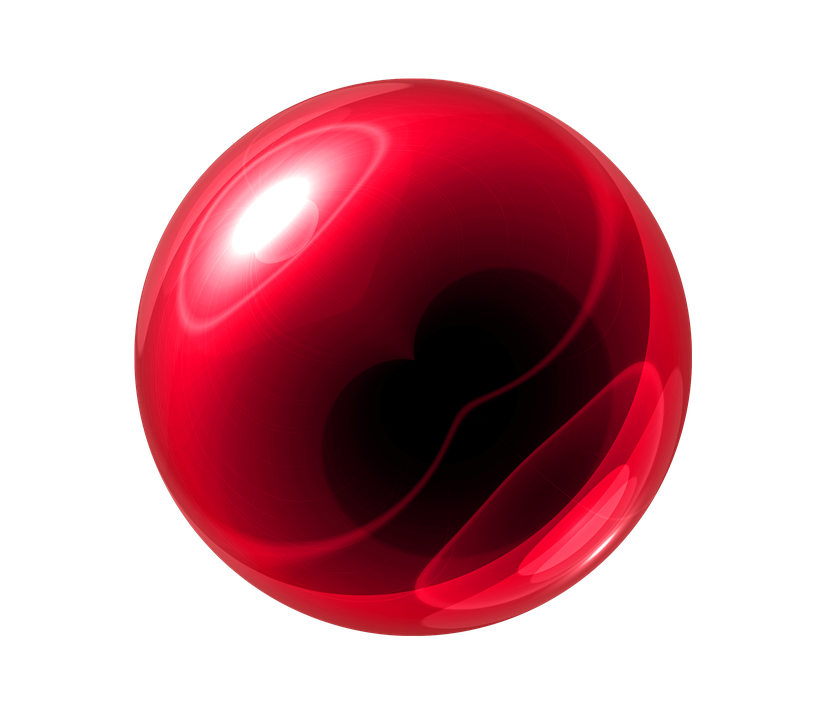 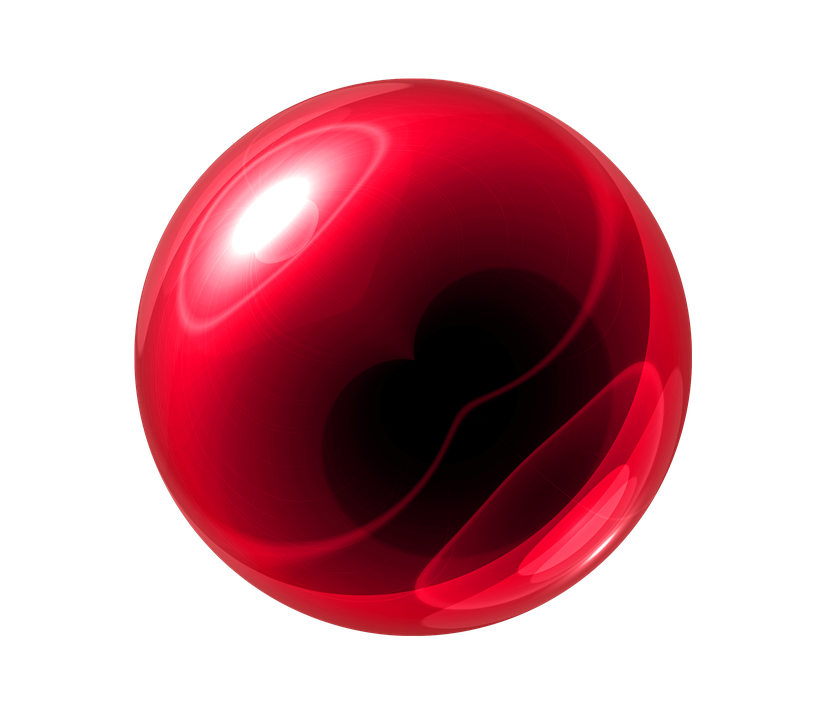 Liaisons covalentes: Liaisons dans laquelle il y a un partage d’un ou plusieurs électrons entre deux éléments.
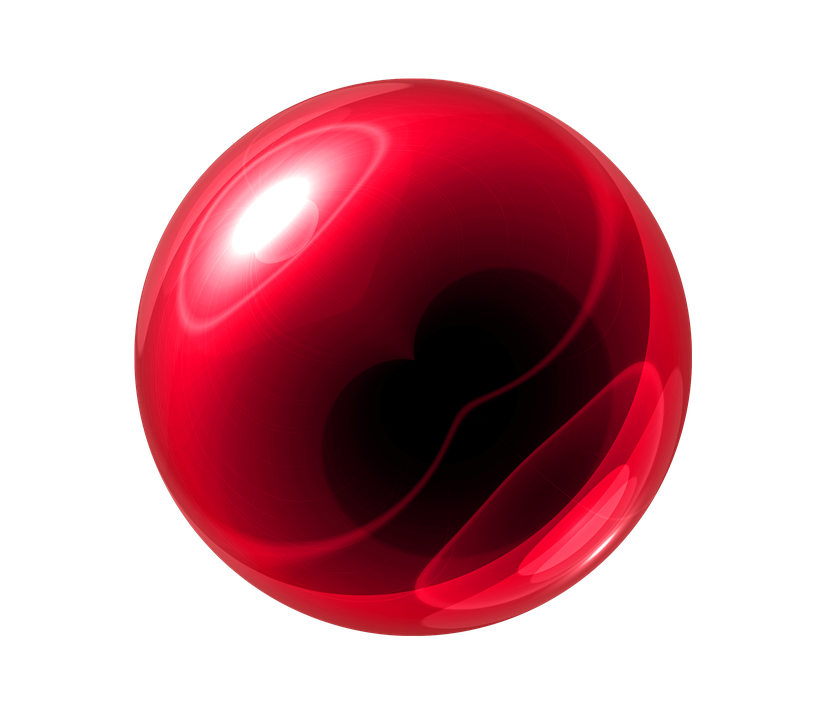 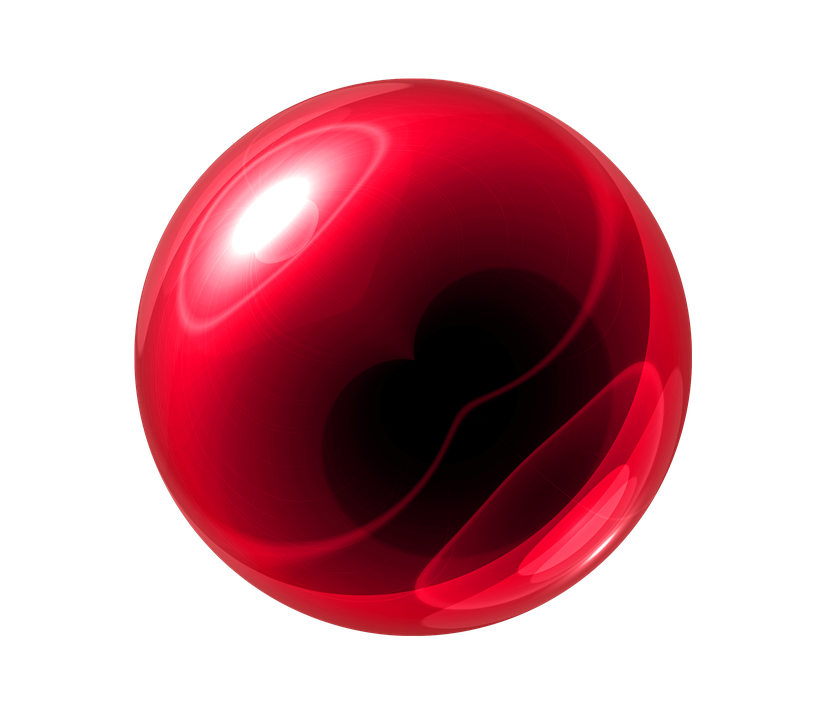 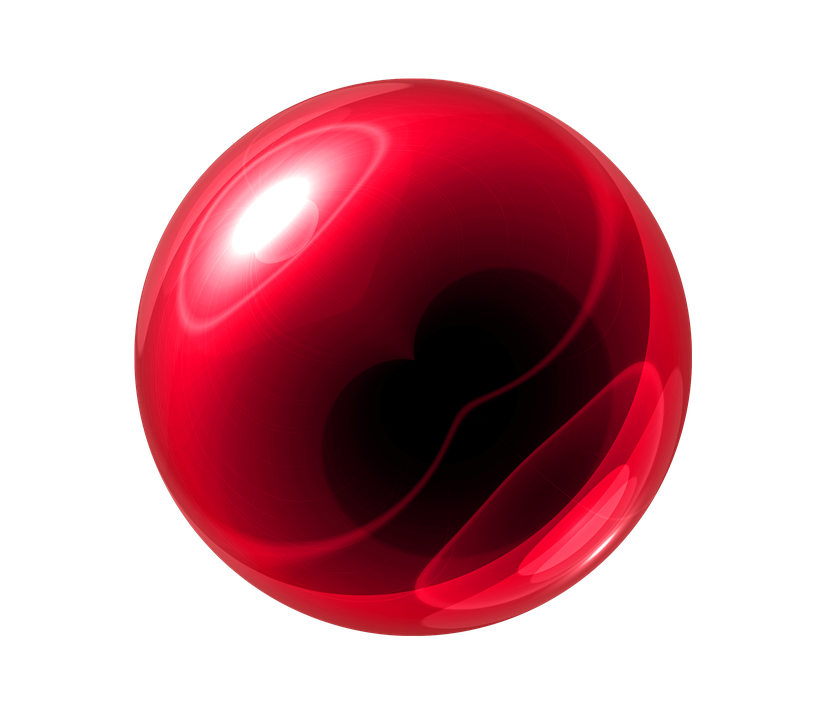 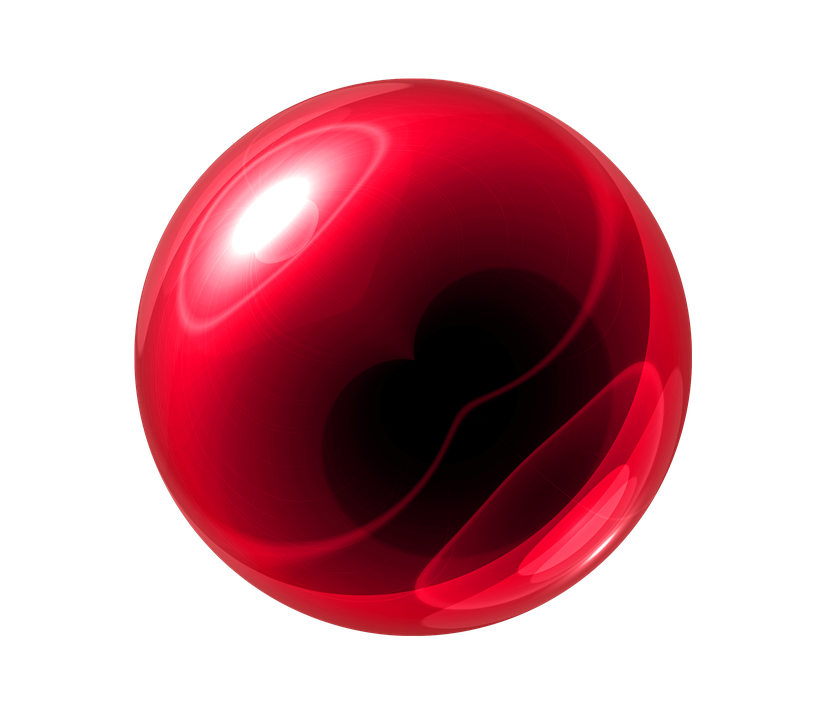 Cl
Quel est l’élément représenté?
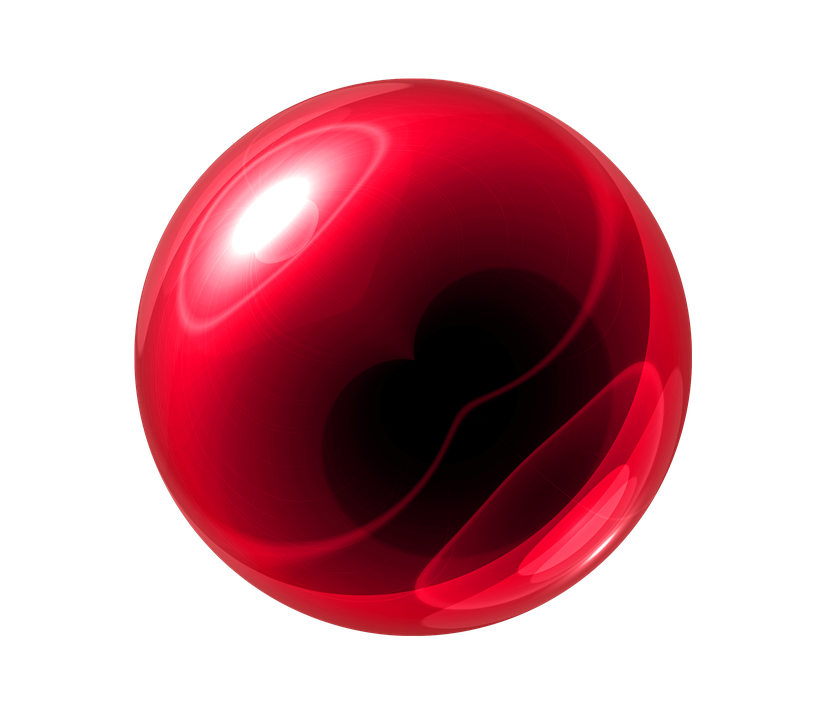 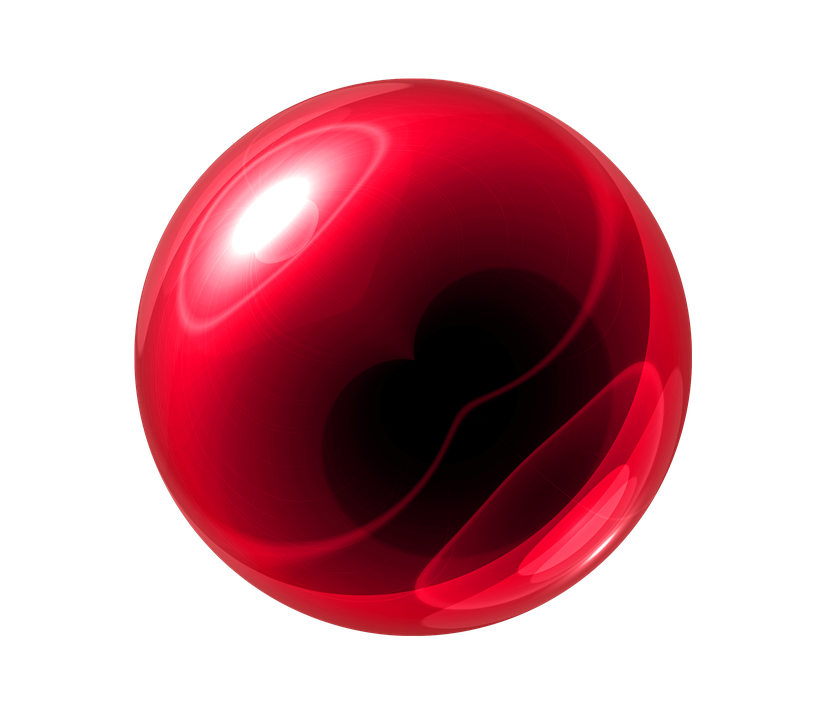 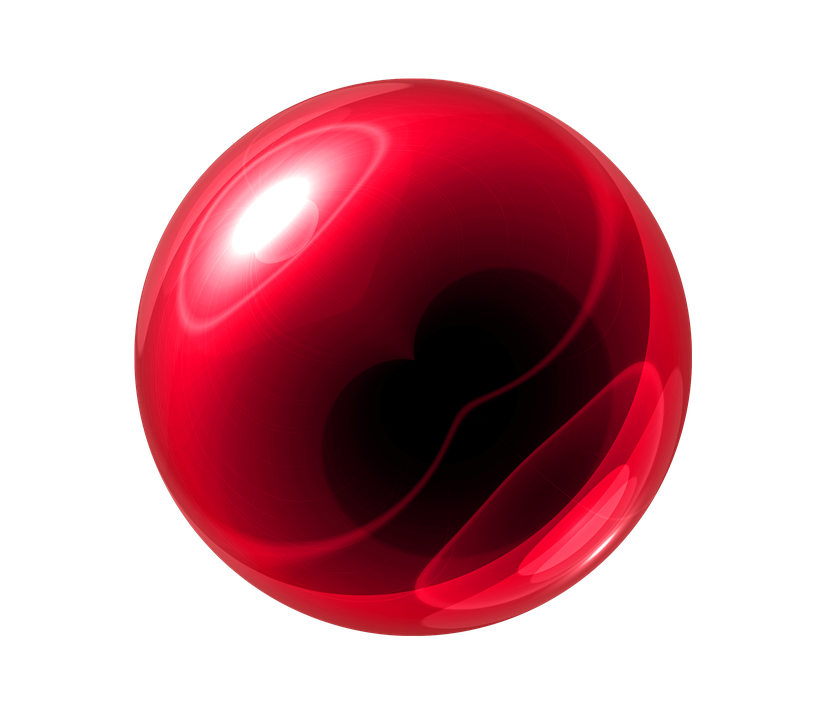 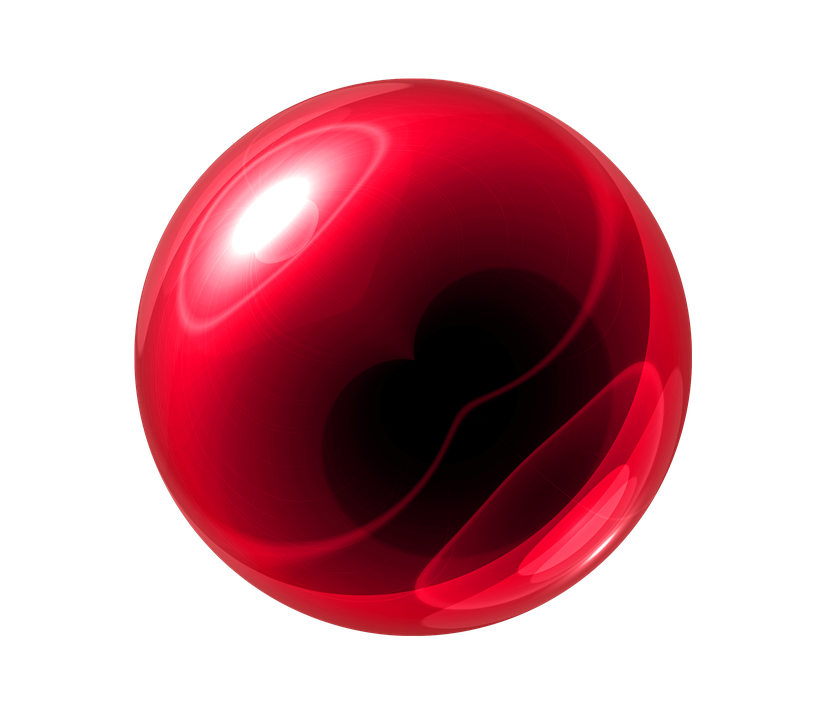 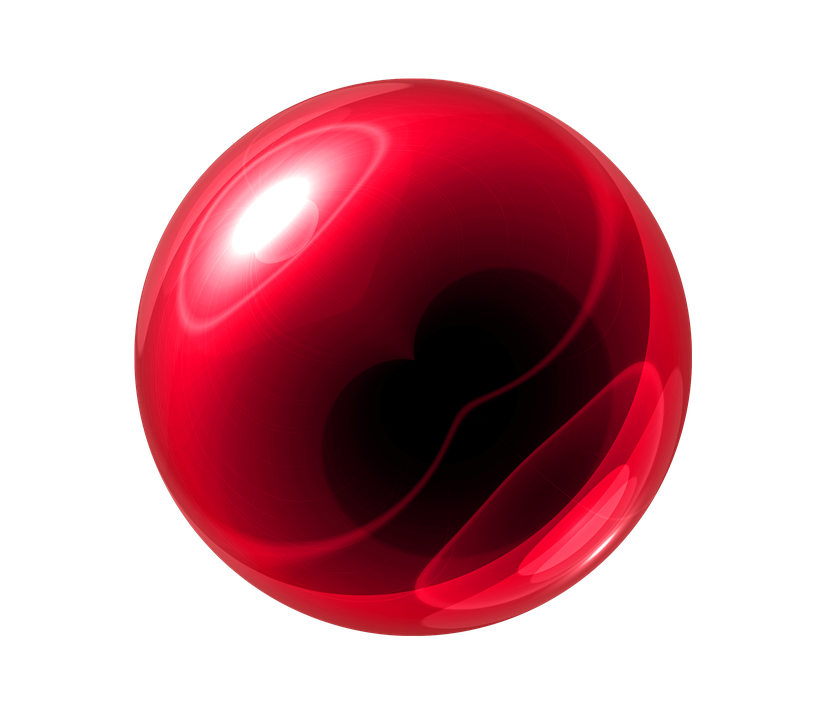 Li
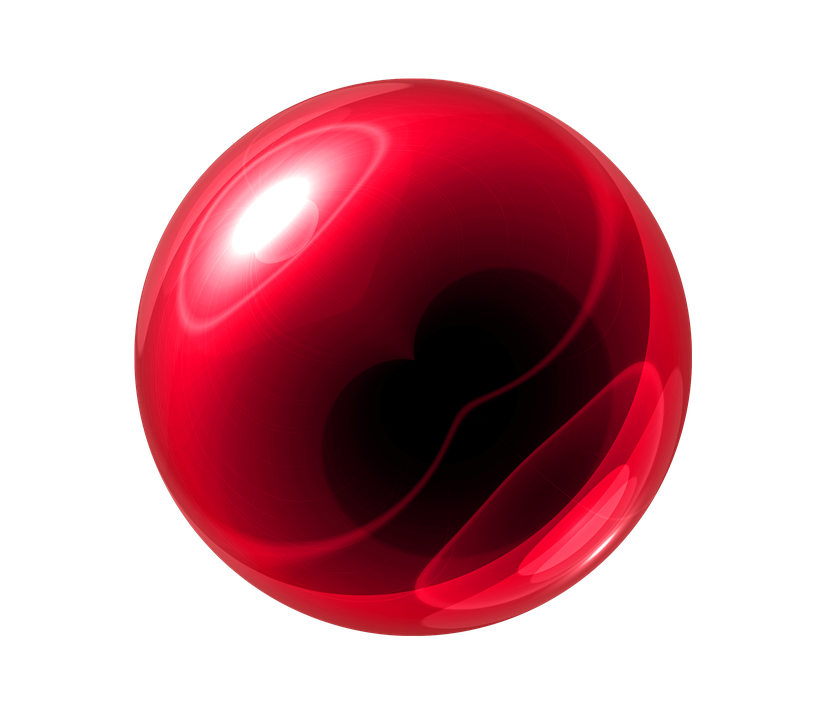 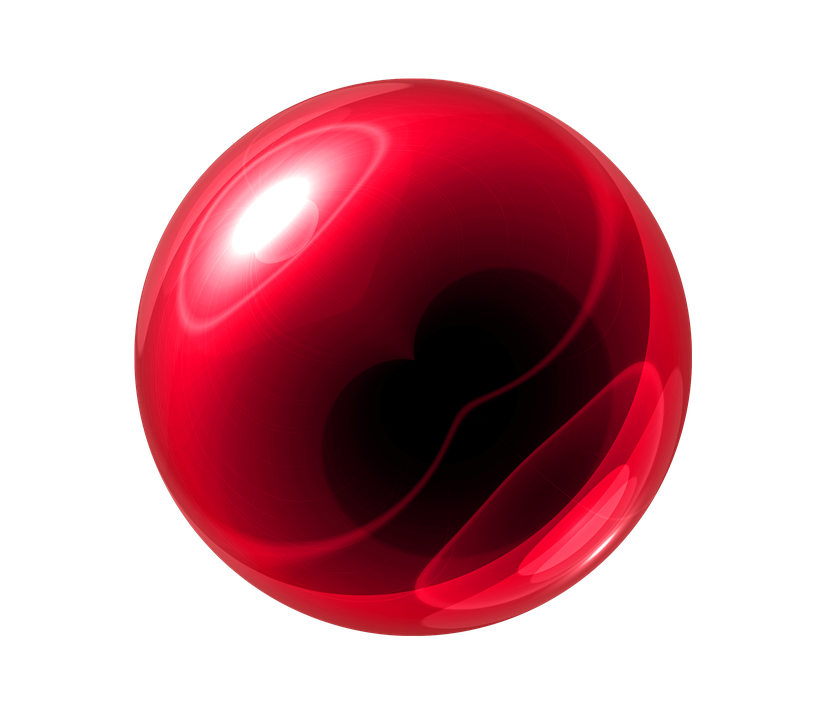 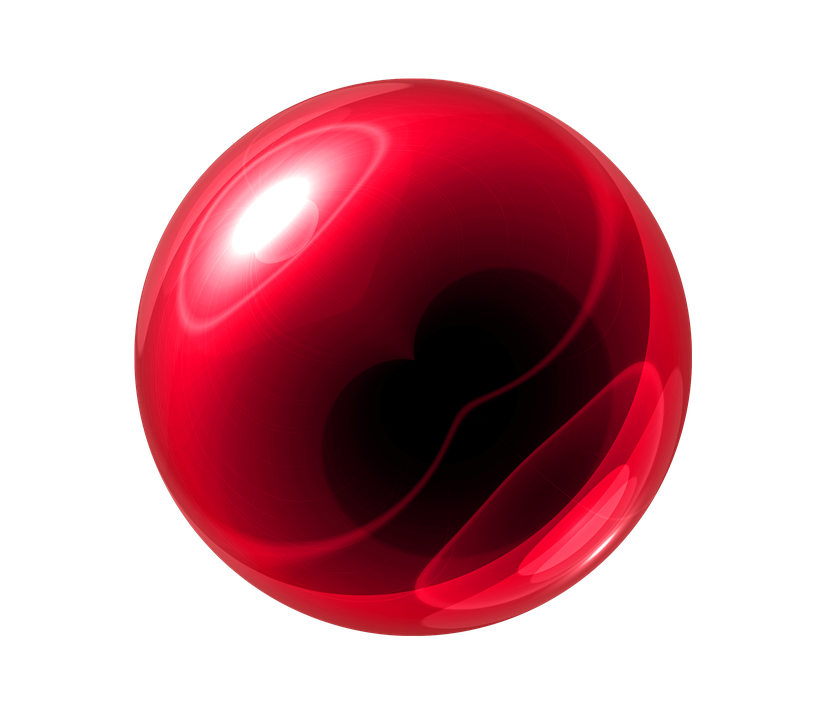 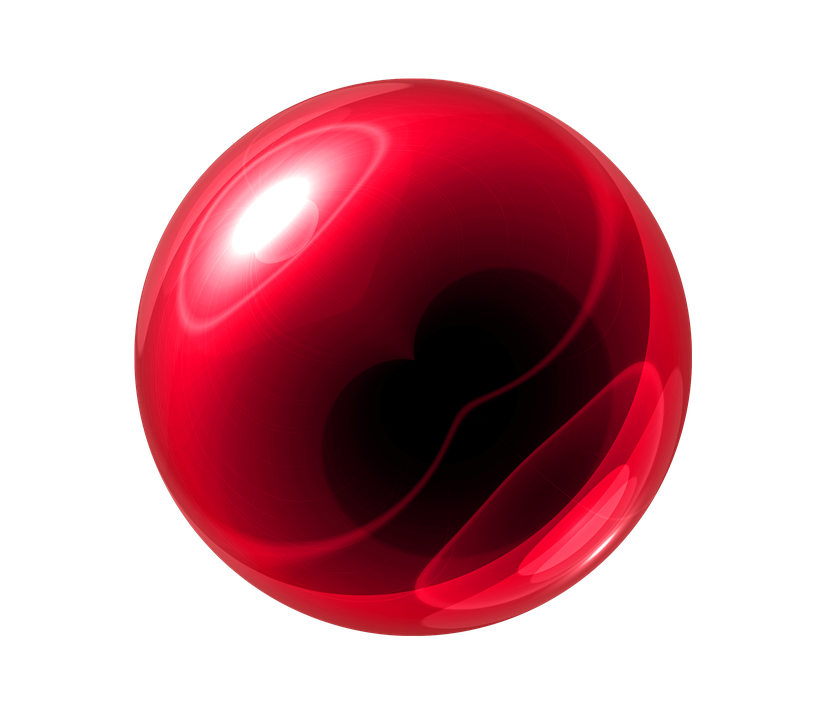 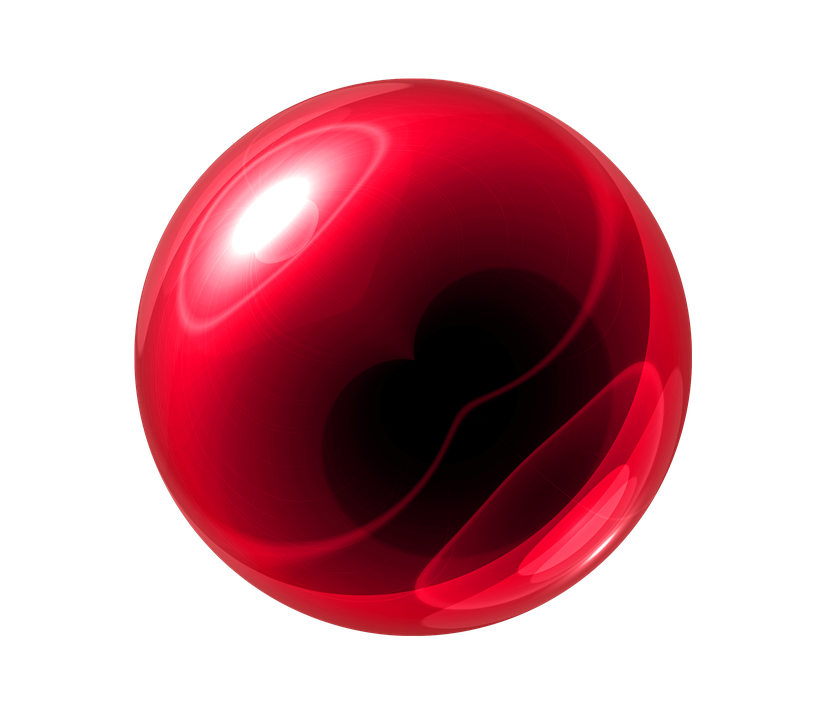 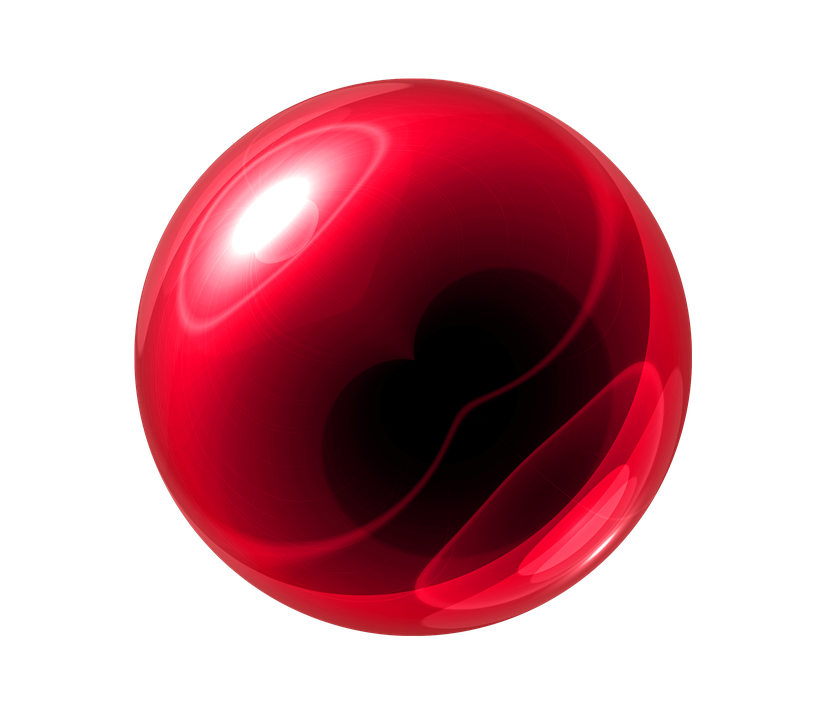 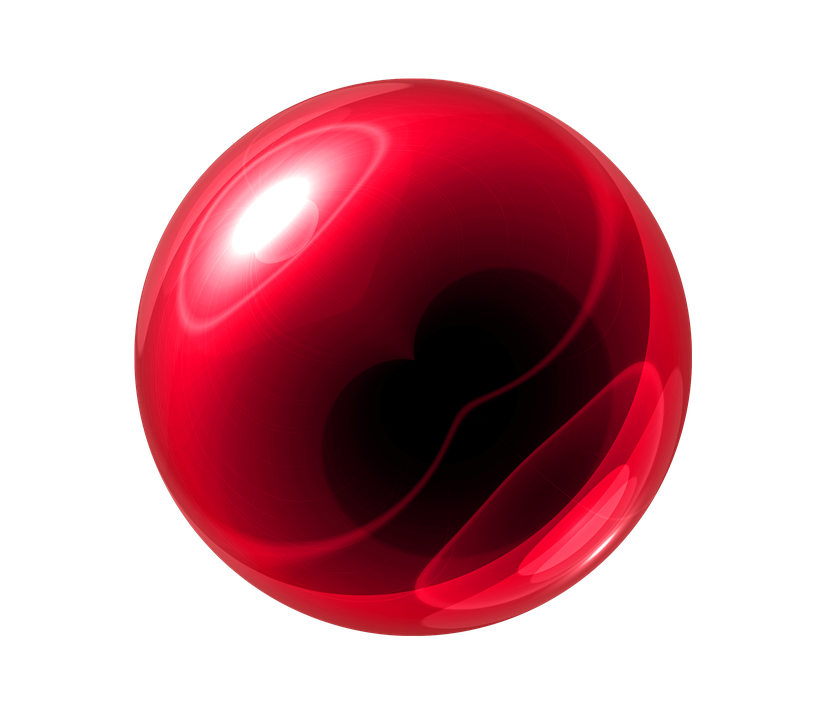 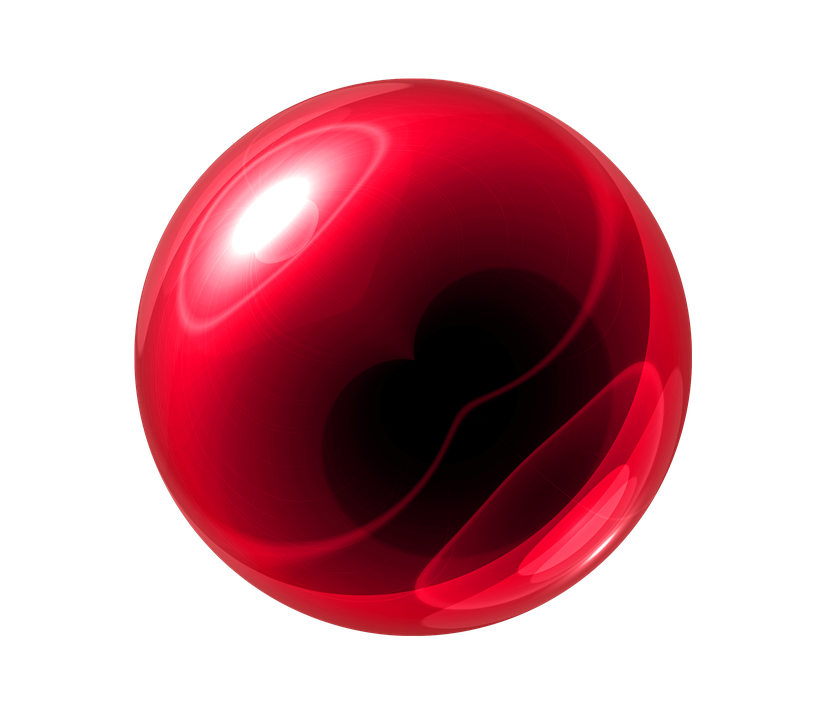 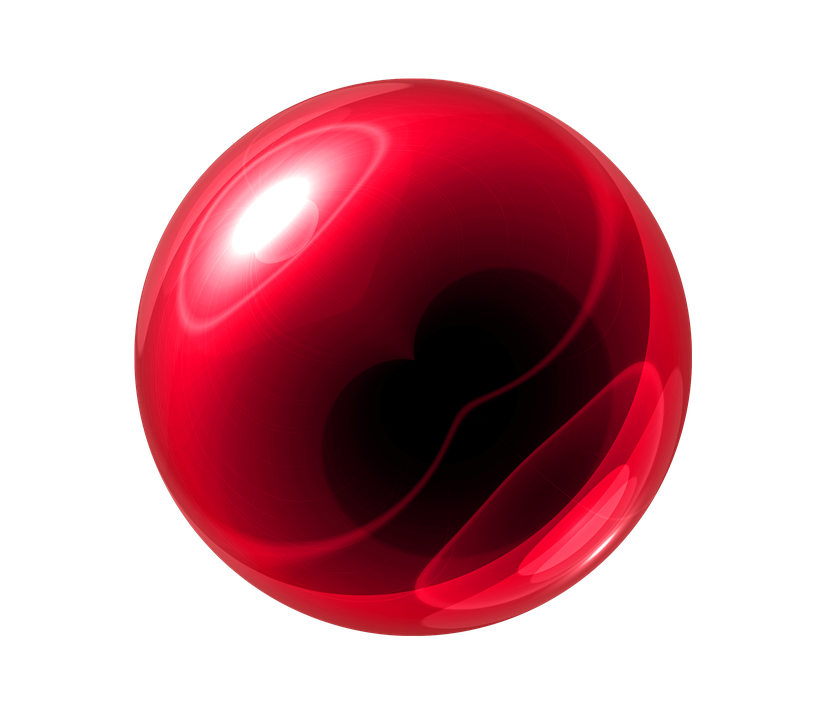 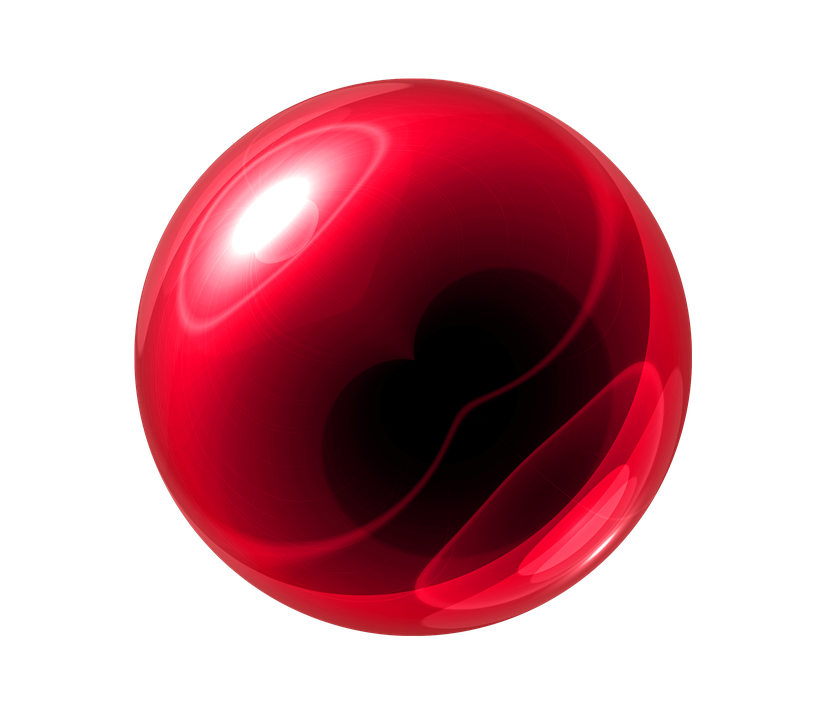 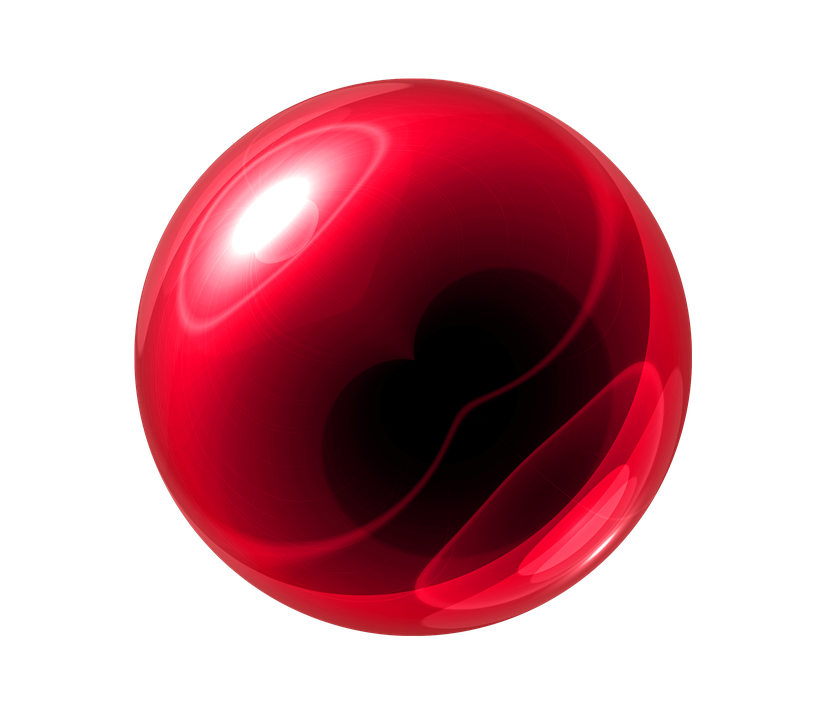 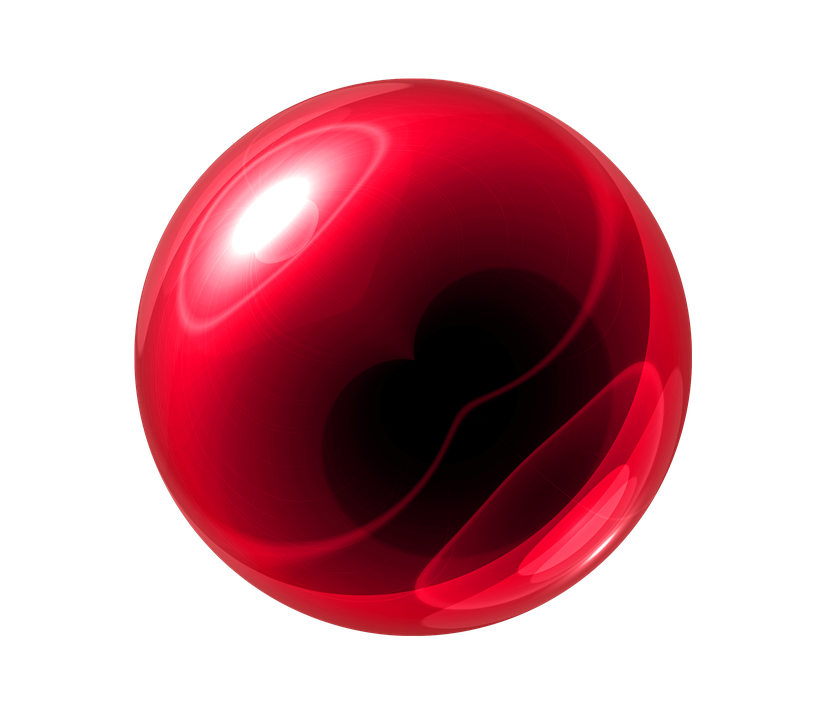 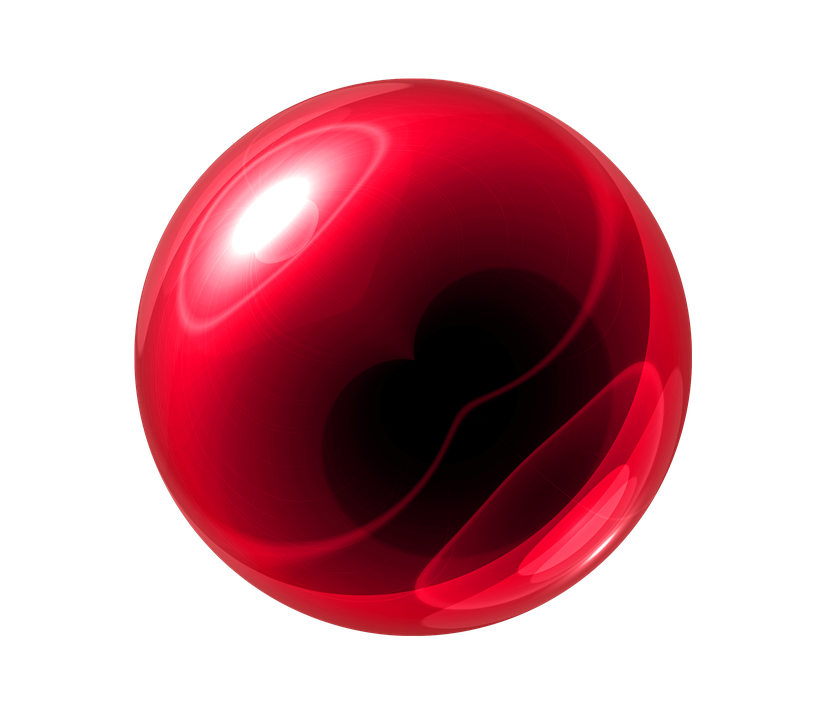 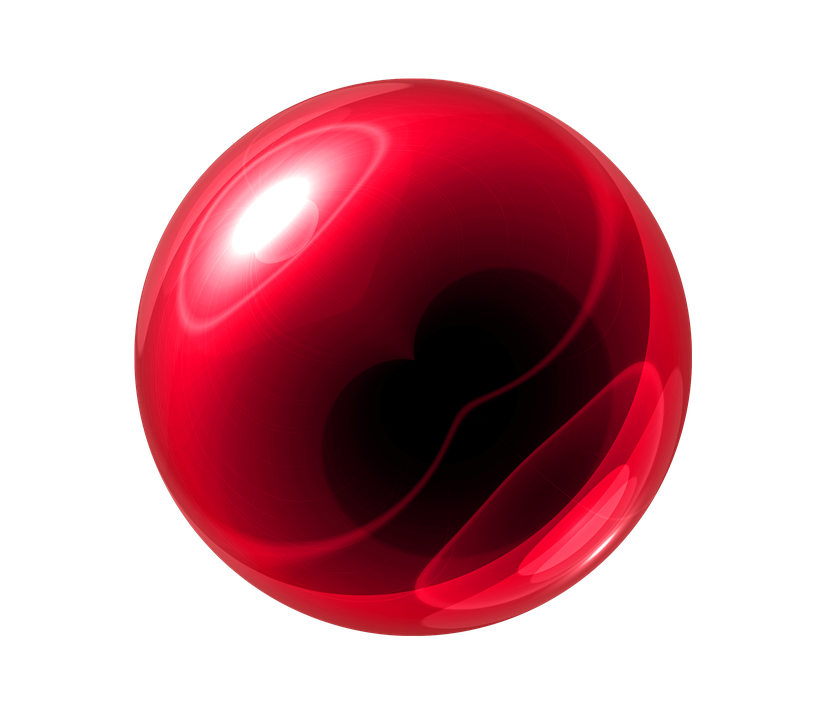 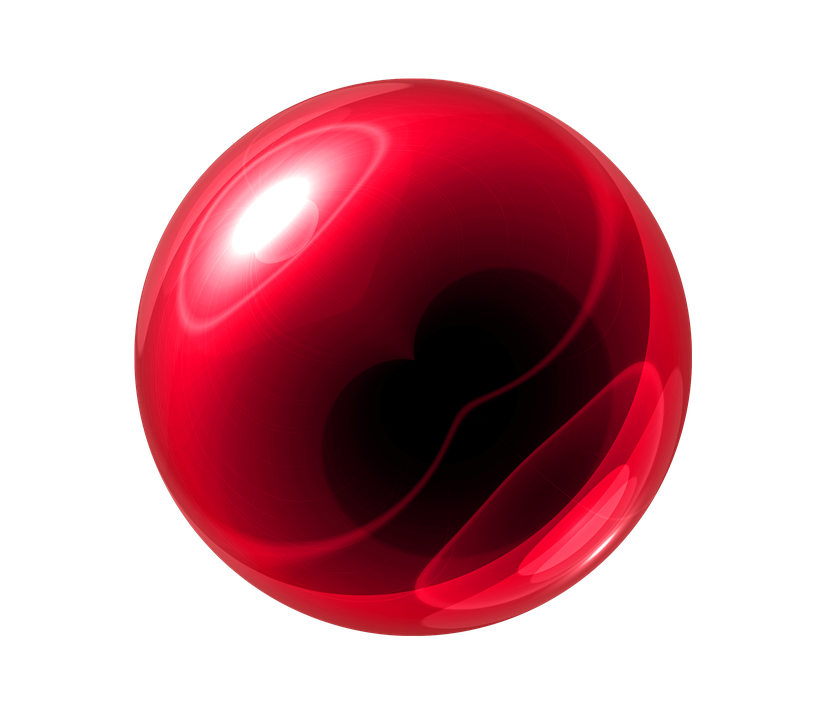 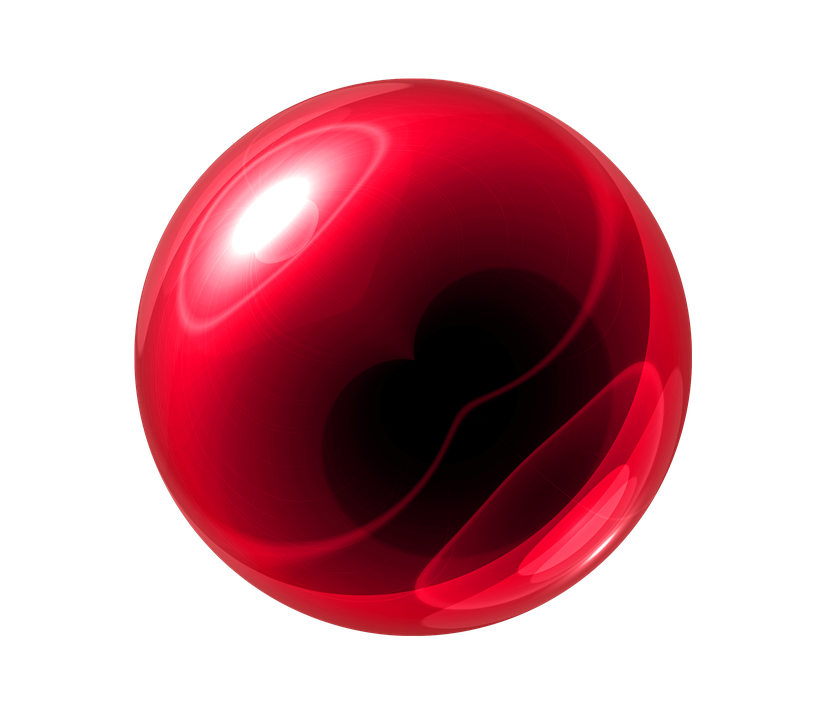 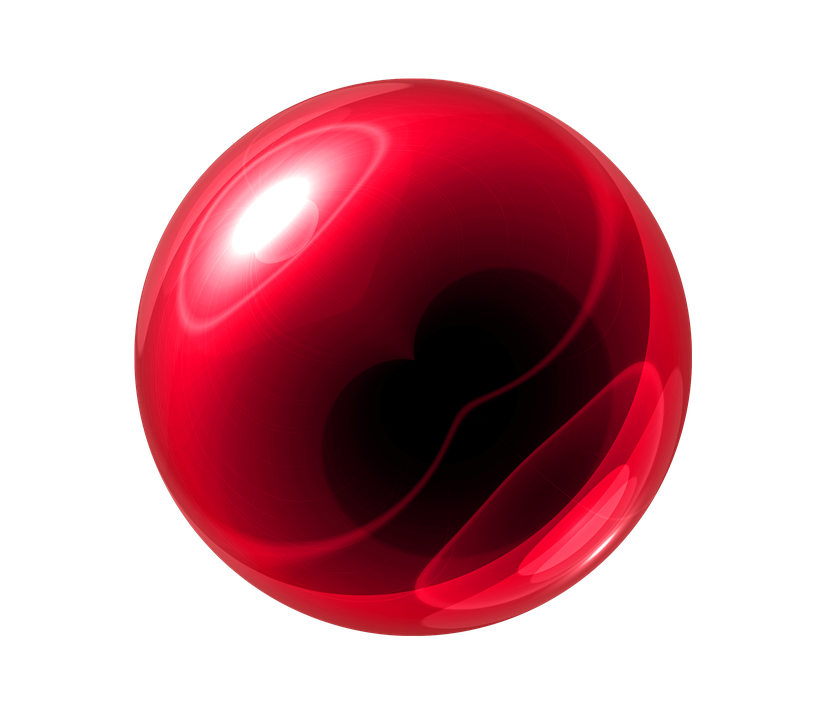 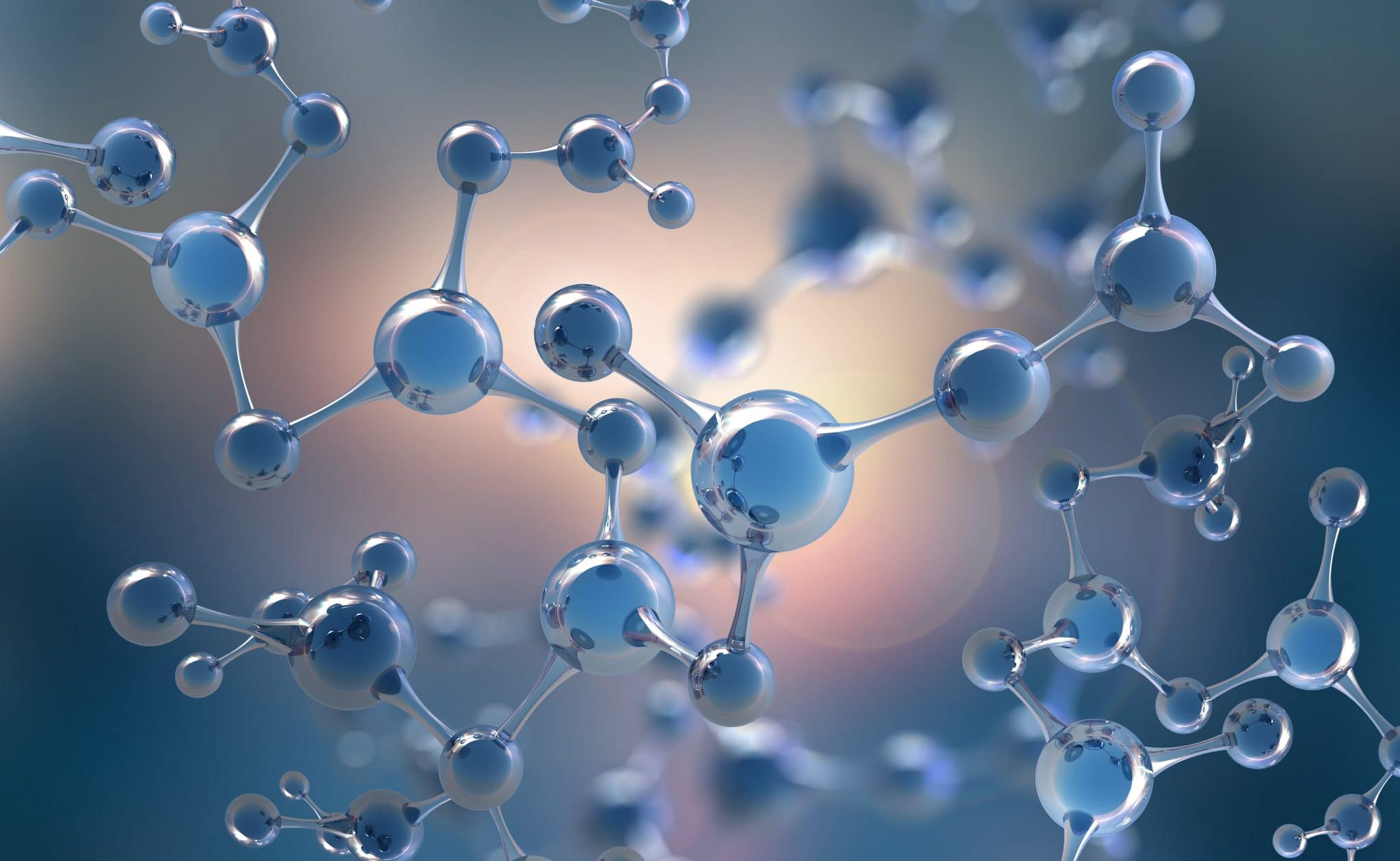 Chapitre Révision
p. 2
L’organisation du tableau périodique des éléments
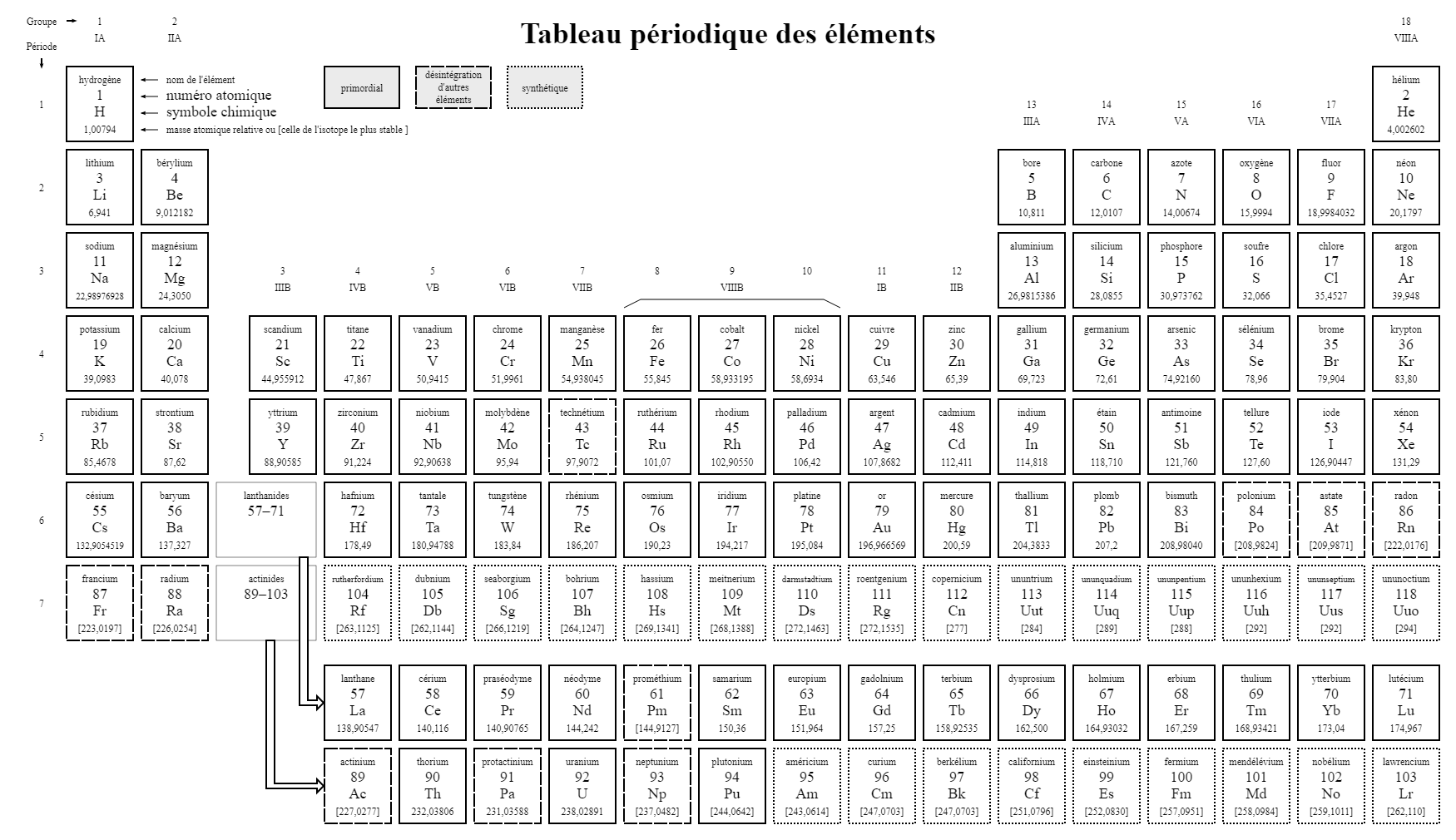 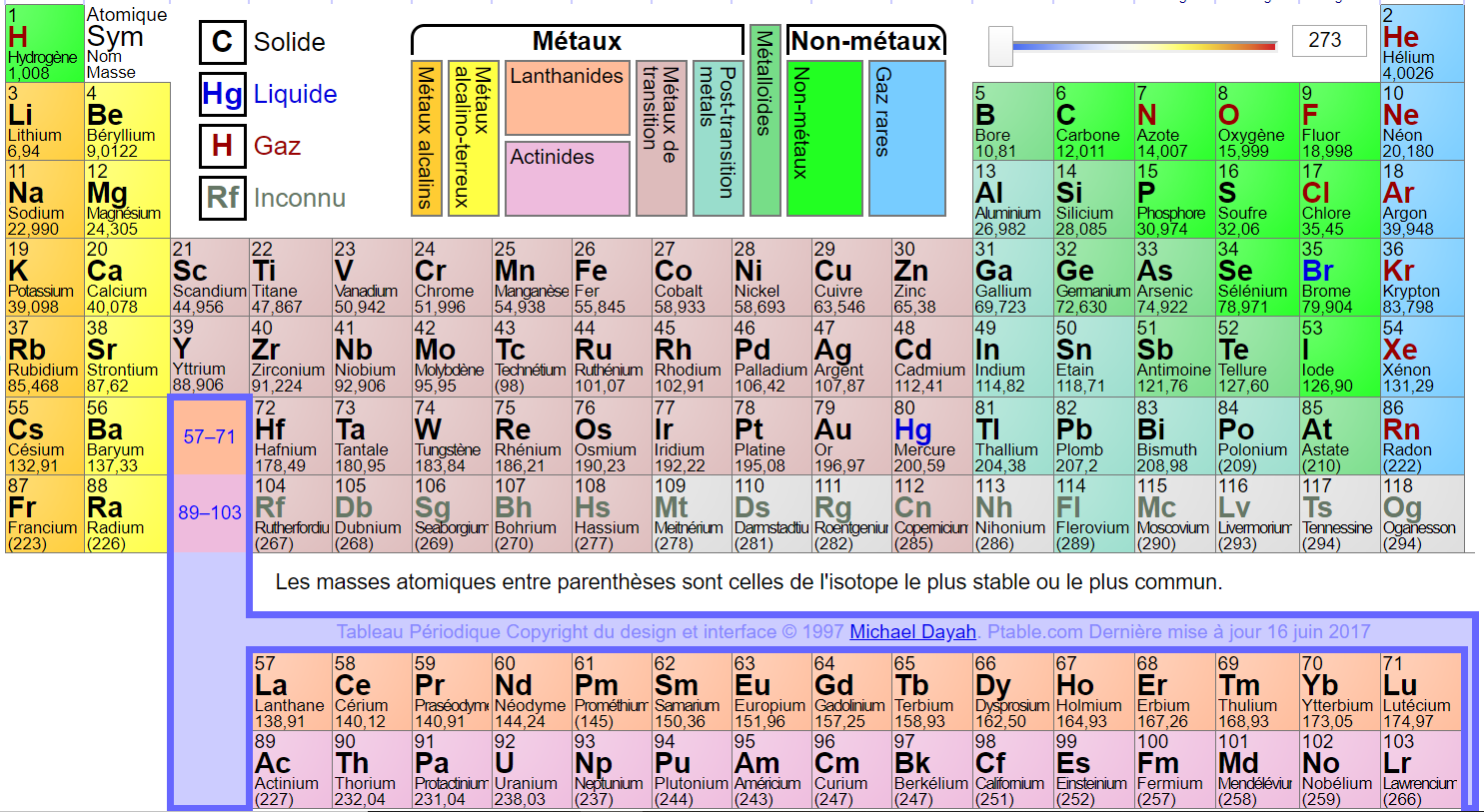 Chapitre Révision 
p. 2
L’organisation du tableau périodique des éléments
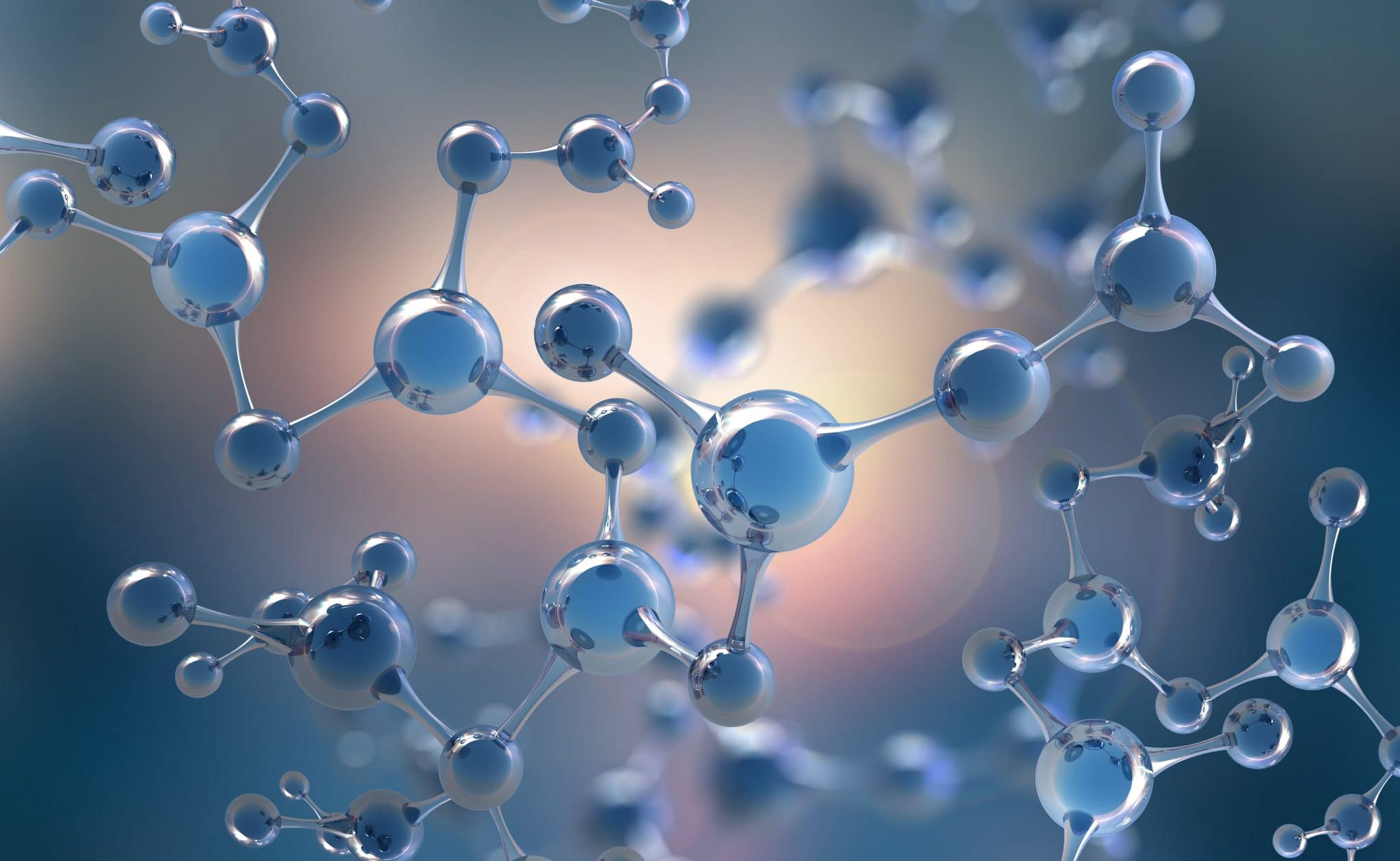 IA
VIIIA
NON-MÉTAUX
IIA
IIIA
1
VIA
IVA
VA
VIIA
2
MÉTALLOÏDES
3
4
MÉTAUX
5
6
7
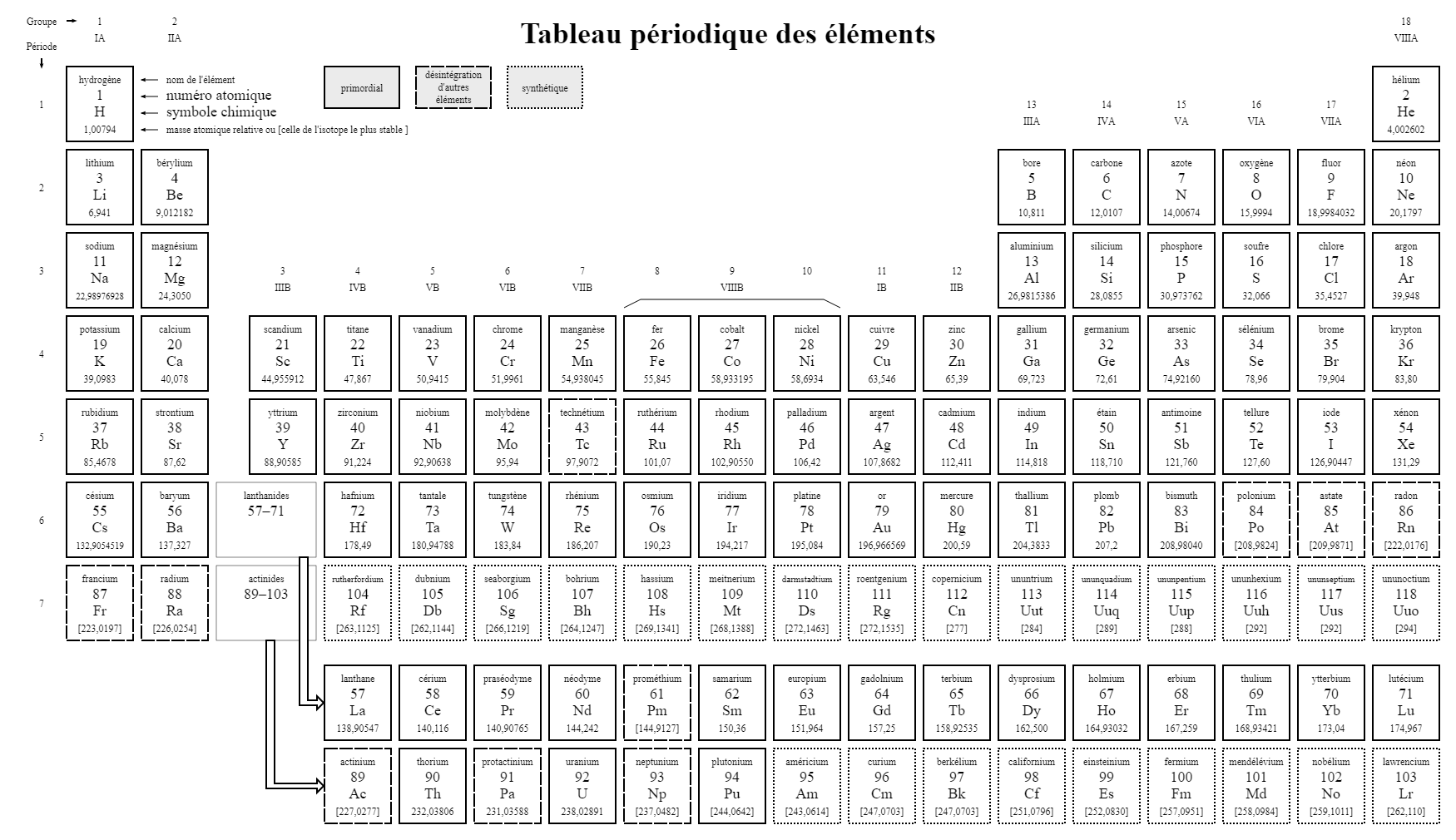 Chapitre Révision 
p. 2
Organisation du tableau périodique: Famille
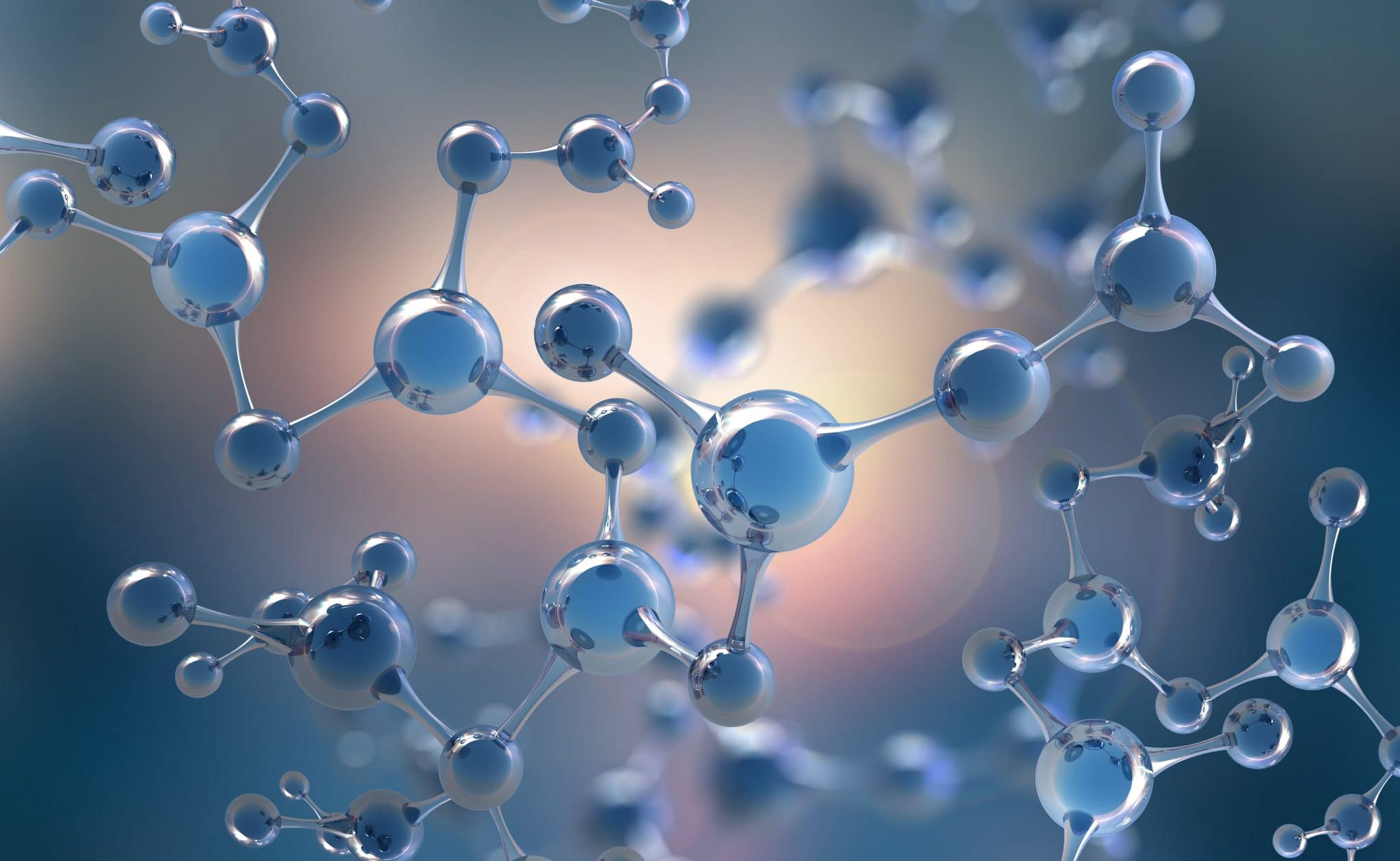 Il s’agit des colonnes dans le tableau périodique. Les éléments de la même famille ont le même nombre d’électrons de valence.
Certaines familles possèdent des noms précis comme:
Alcalins 
Alcalino-terreux
Halogènes
Gaz inertes
IA
VIIIA
IIA
IIIA
1
VIA
IVA
VA
VIIA
2
3
4
5
6
7
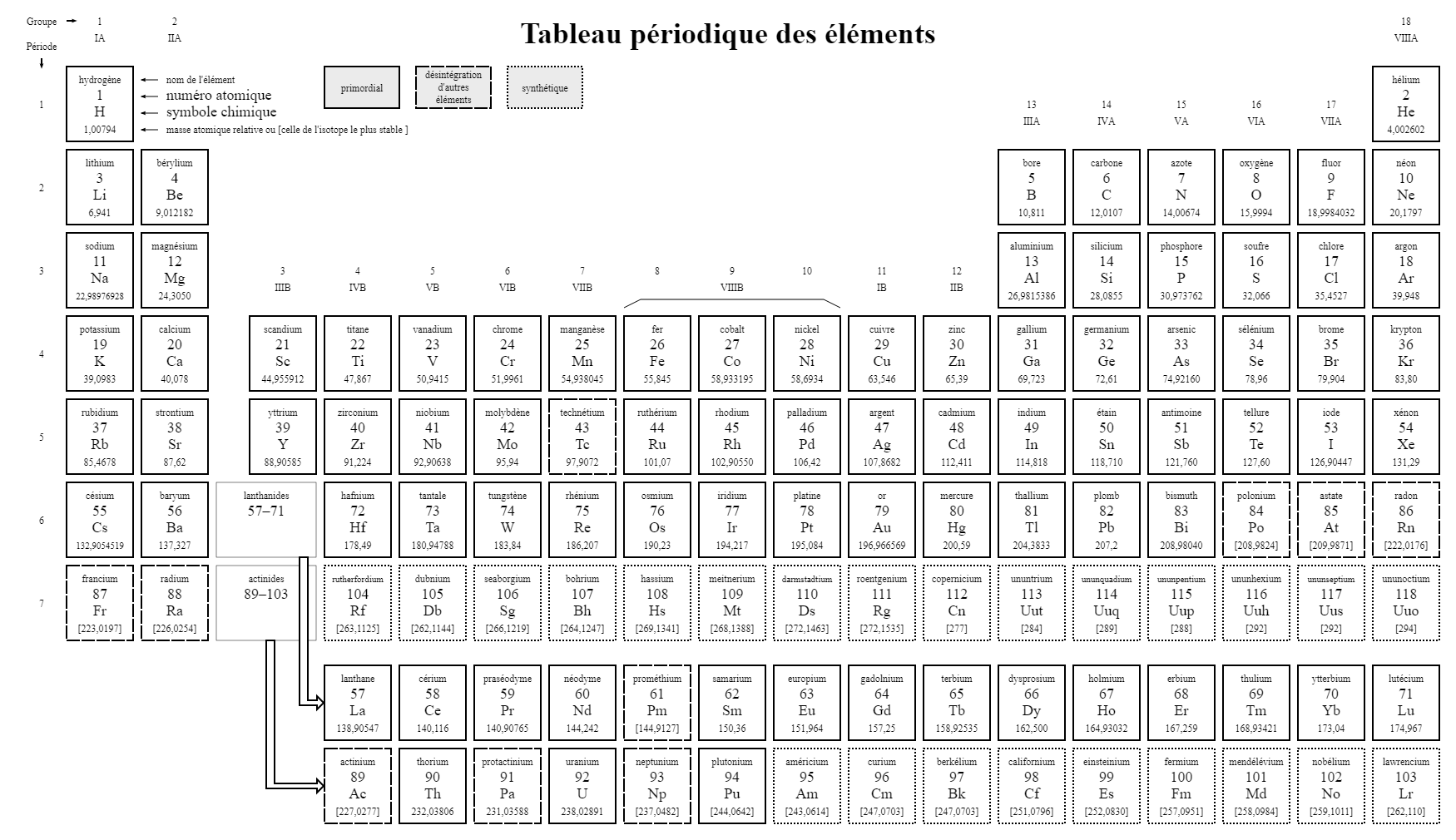 Chapitre Révision 
p. 2
Organisation du tableau périodique: Période
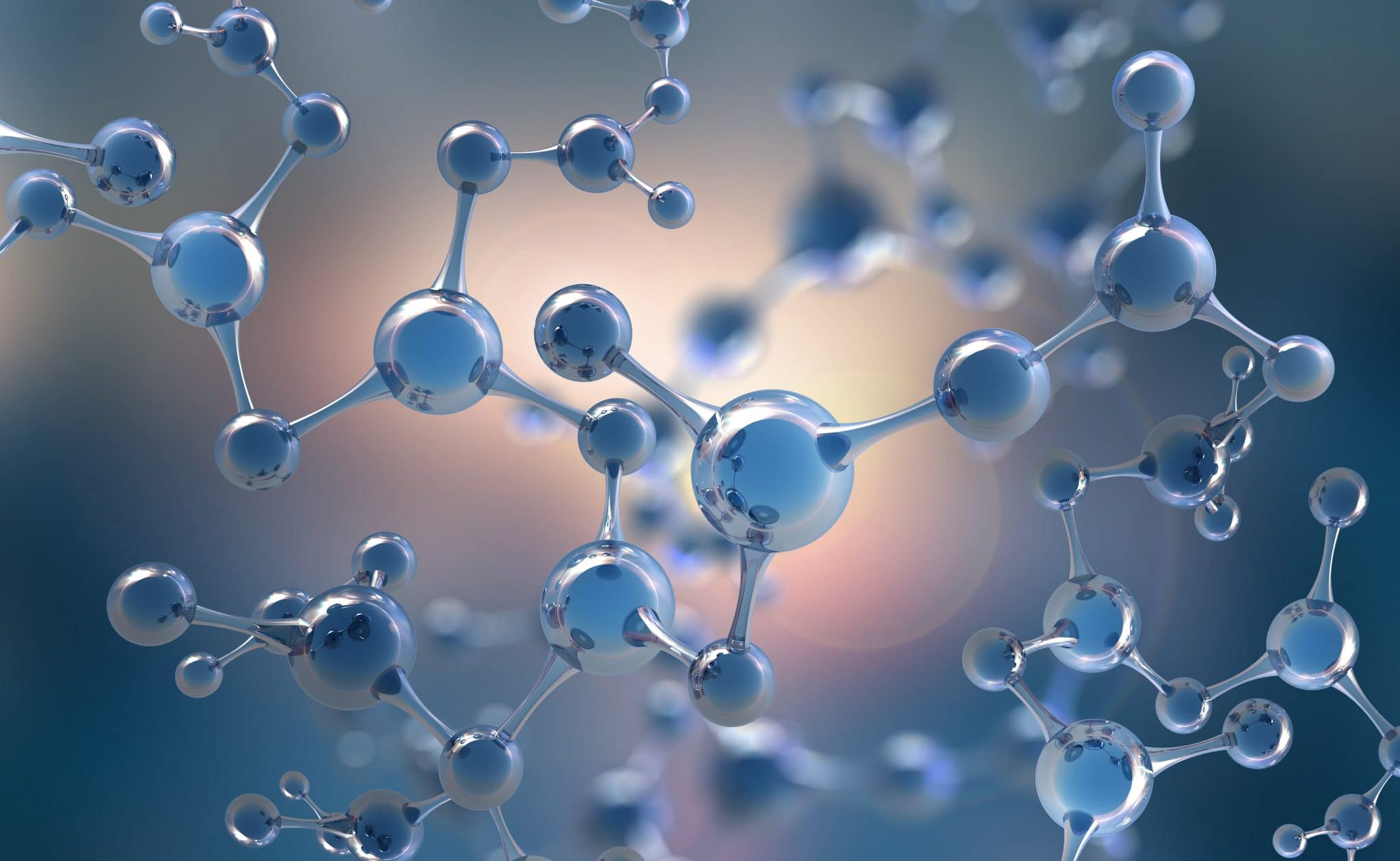 Il s’agit des rangées dans le tableau périodique. Les membres de la même période ont le même nombre de couches électroniques.

Il y a 7 périodes dans le tableau périodique.
IA
VIIIA
IIA
IIIA
1
VIA
IVA
VA
VIIA
2
3
4
5
6
7
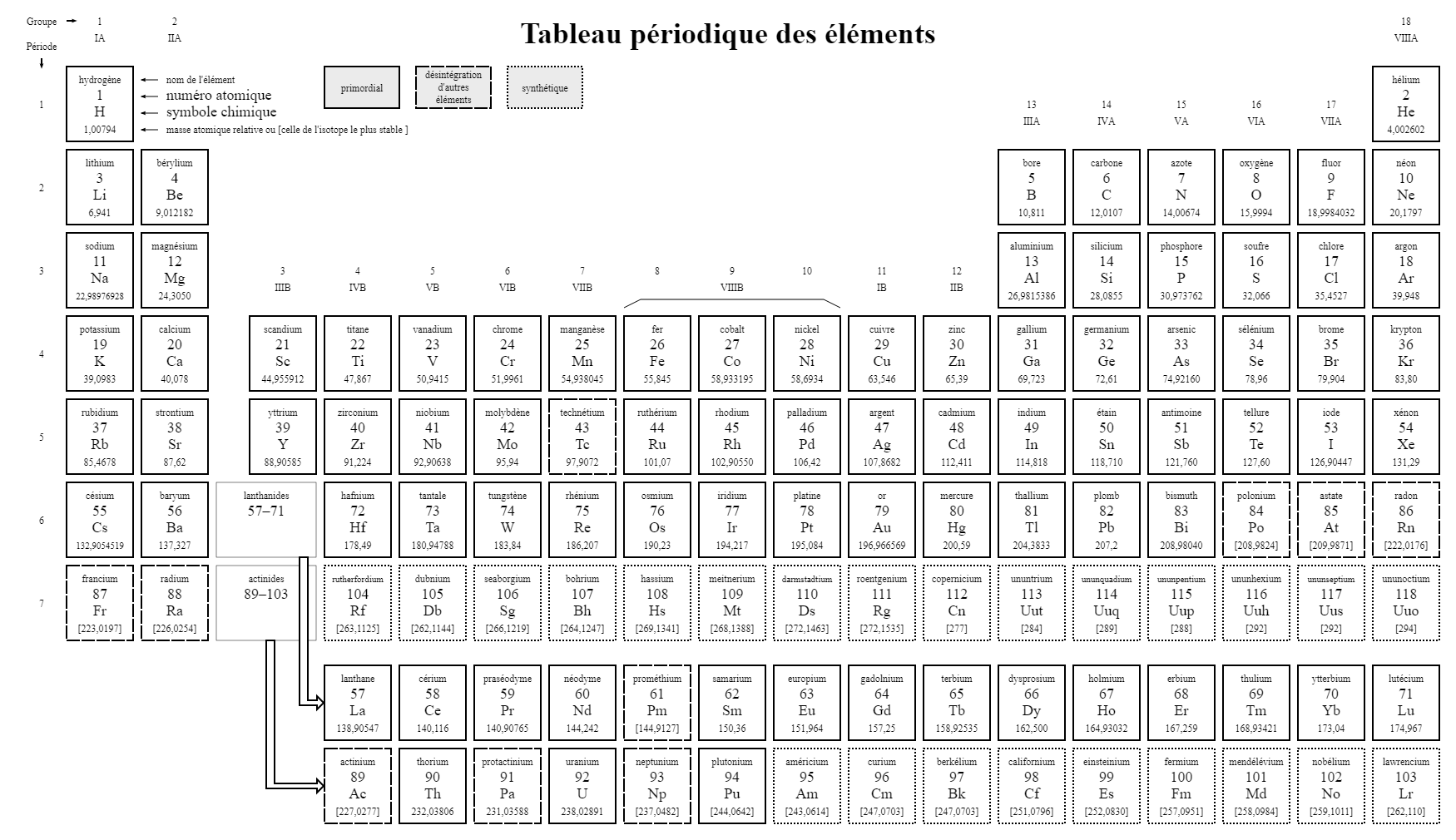 Chapitre Révision 
p. 2 et 3
Comment utiliser et lire le tableau périodique?
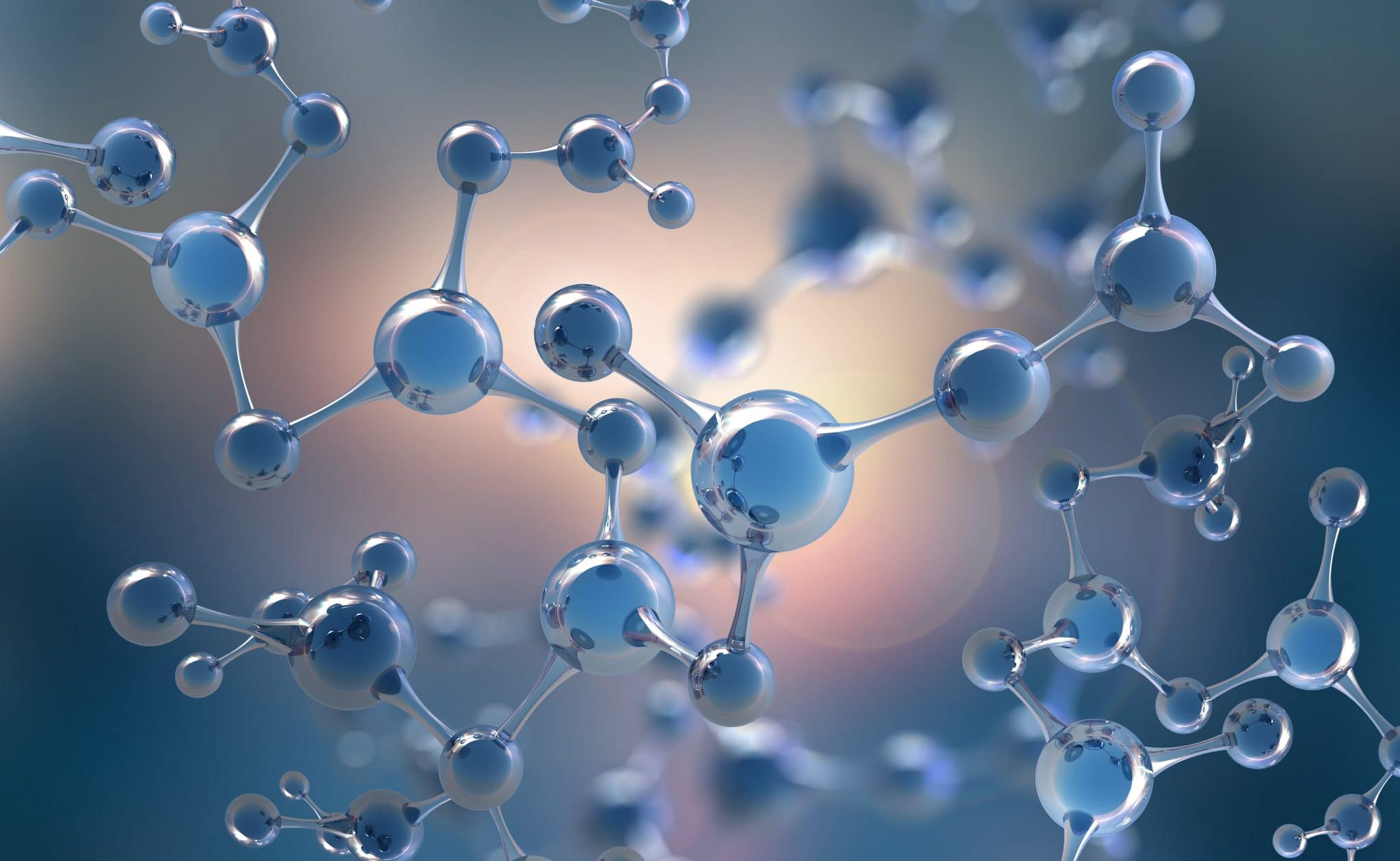 IA
VIIIA
IIA
IIIA
1
VIA
IVA
VA
VIIA
2
3
4
5
6
7
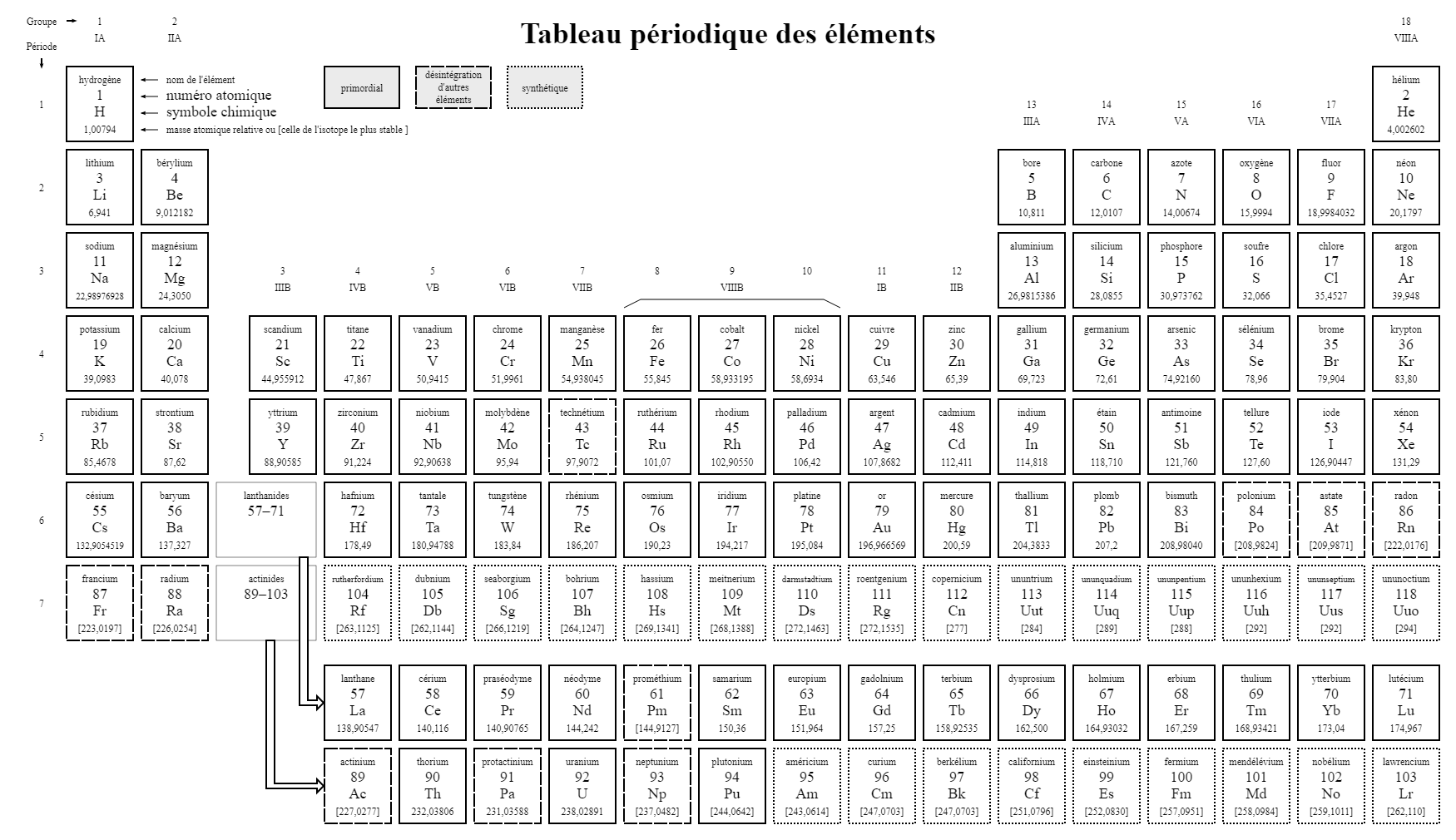 Chapitre Révision 
p. 2 et 3
Comment lire le tableau périodique?
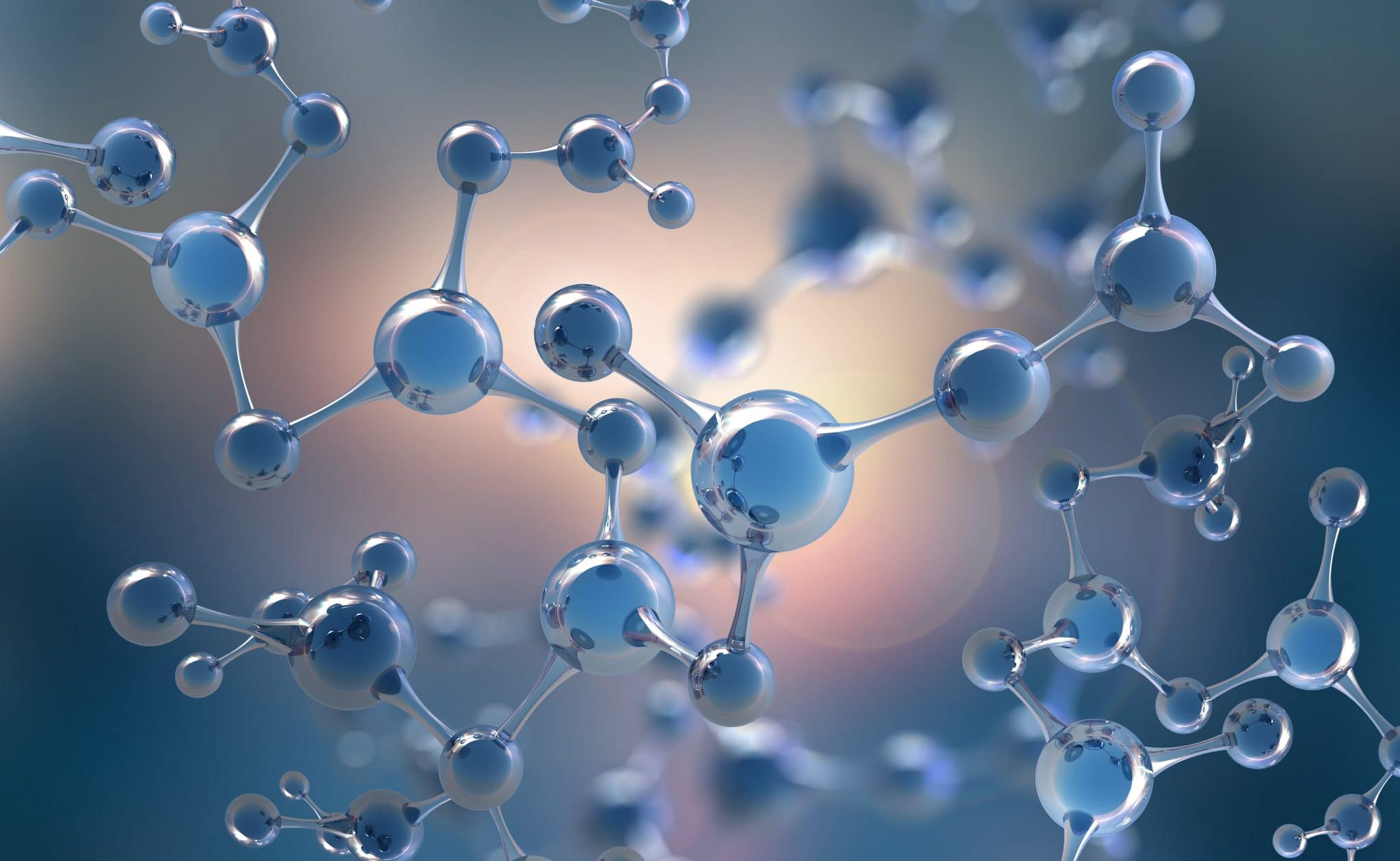 Élément à analyser: Brome (Br)
Trouver l’élément dans le tableau périodique
Trouver sa période
Trouver sa famille
Trouver son numéro atomique
Trouver sa masse atomique
IA
VIIIA
IIA
1
VIIA
IIIA
VIA
IVA
VA
2
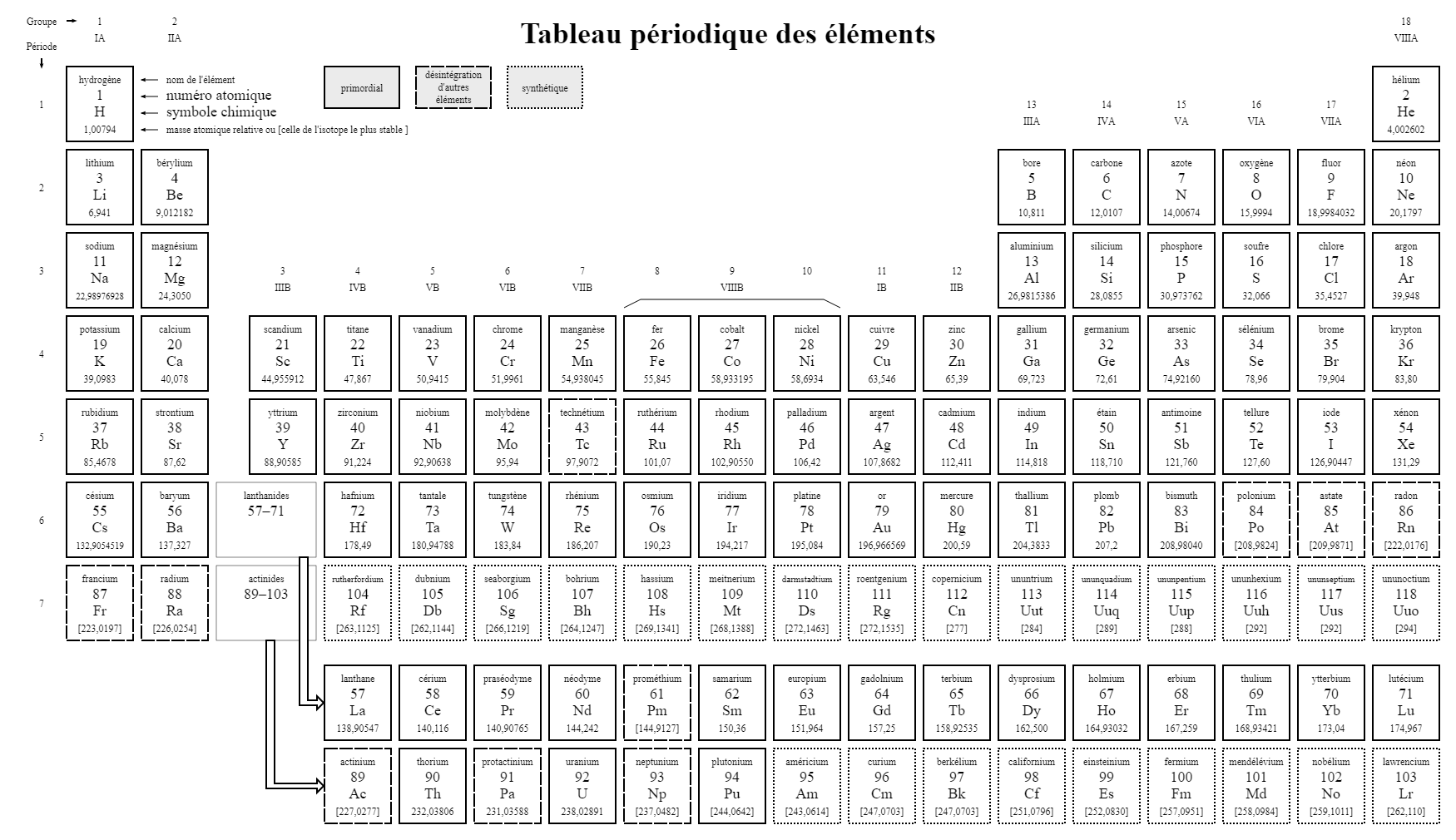 3
4
5
6
7
Chapitre Révision 
p. 2 et 3
Quelles sont les significations de ces informations?
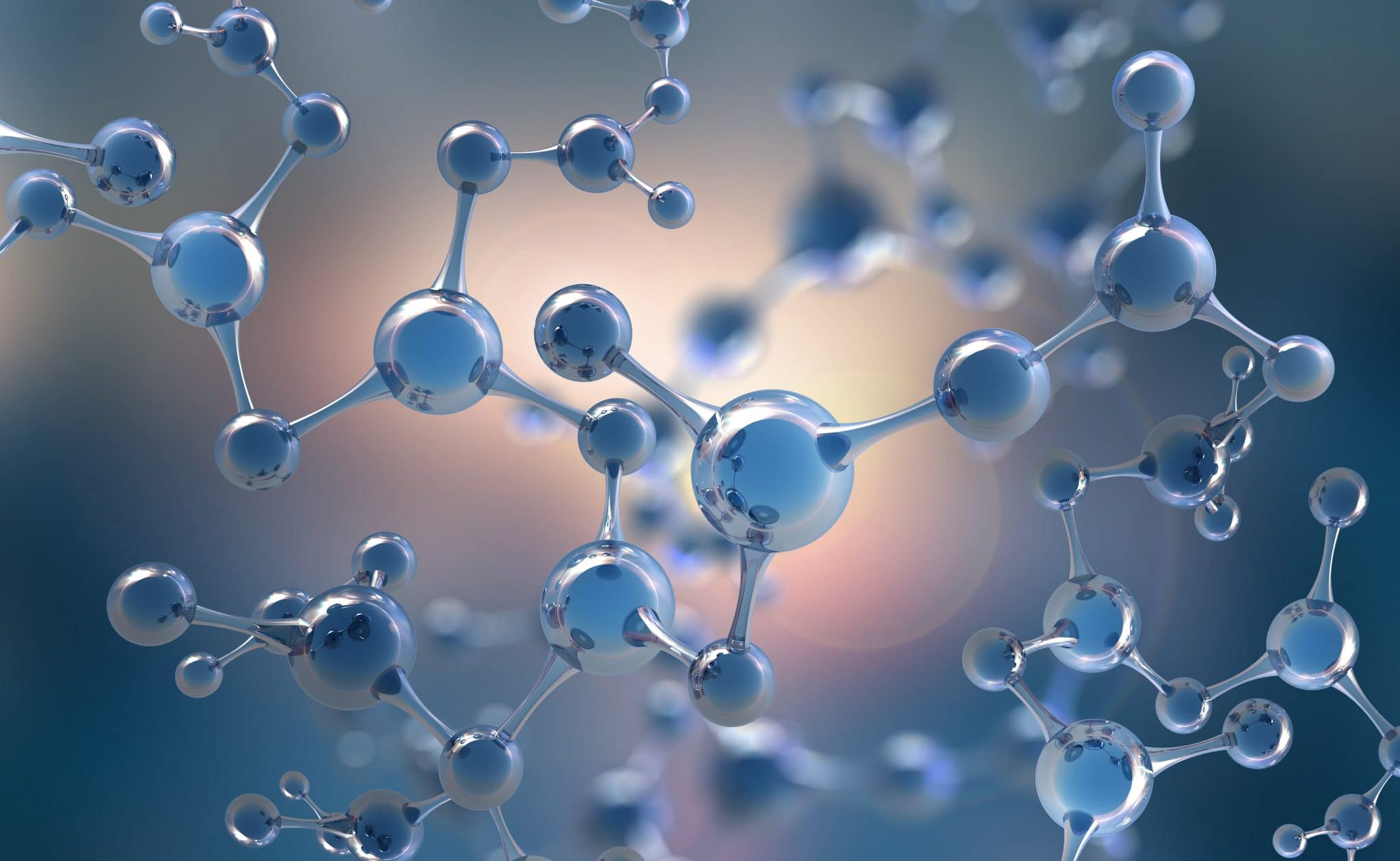 Trouver son numéro atomique
Nombre de protons (Si l’atome est neutre, le nombre d’électrons aussi!)
Trouver sa masse atomique
En faisant la soustraction de la masse atome par le nombre de protons, on obtient le nombre de neutrons.
Trouver sa période
Nombre de couches électroniques
Trouver sa famille
Nombre d’électrons de valence (nombre sur la dernière couche électronique)
35 protons
(35 électrons)
7
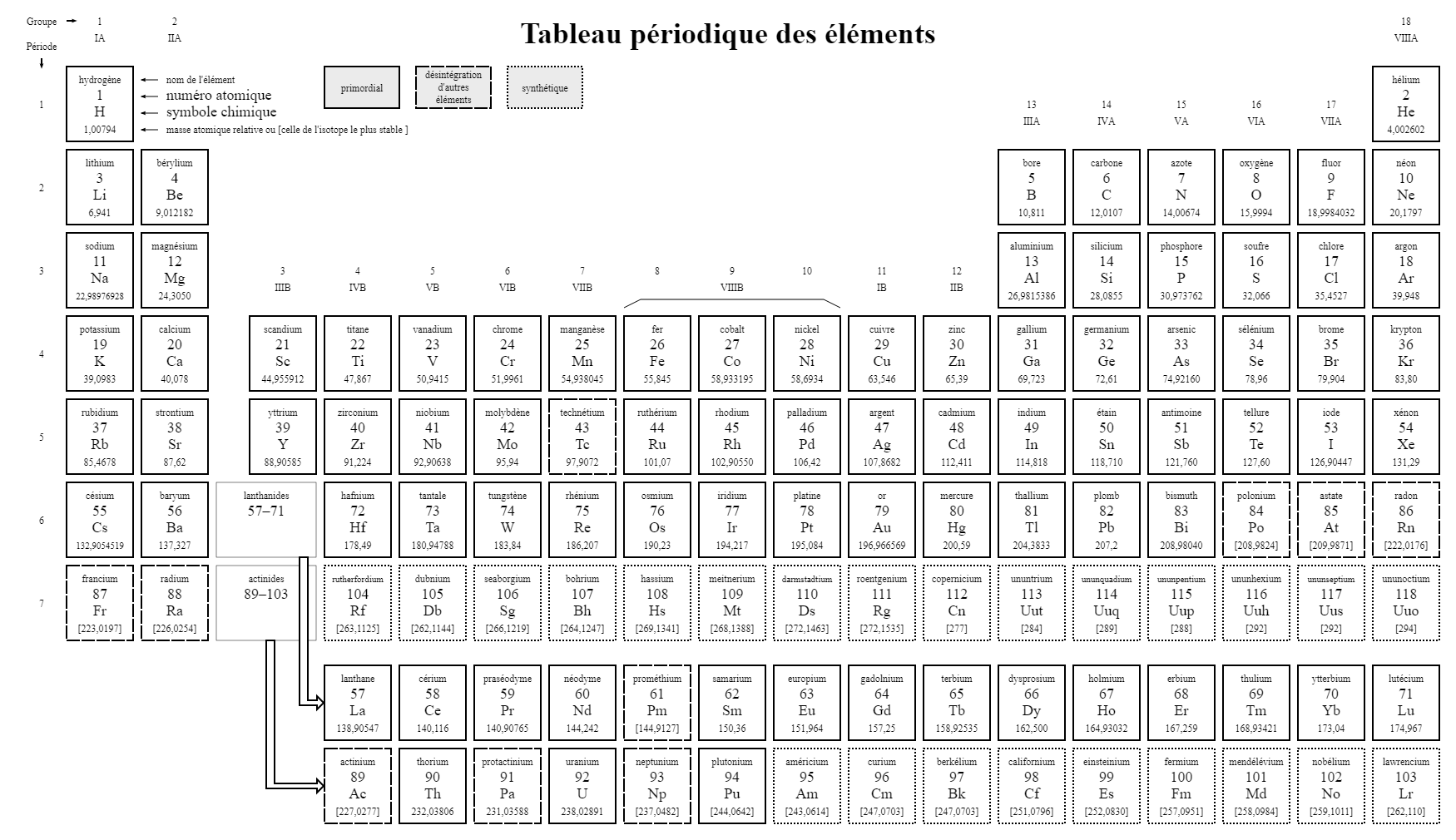 80 u
(80u - 35 protons = 45 neutrons)
4
4
(4 couches électroniques)
7
(7 électrons de valence)
Chapitre Révision 
p. 2 et 3
Comment utiliser ces informations?
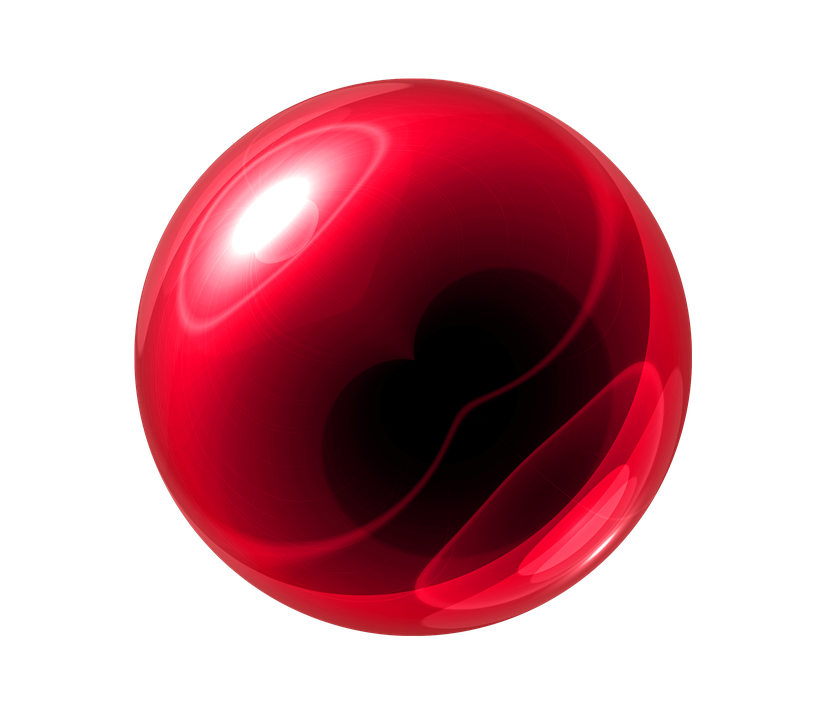 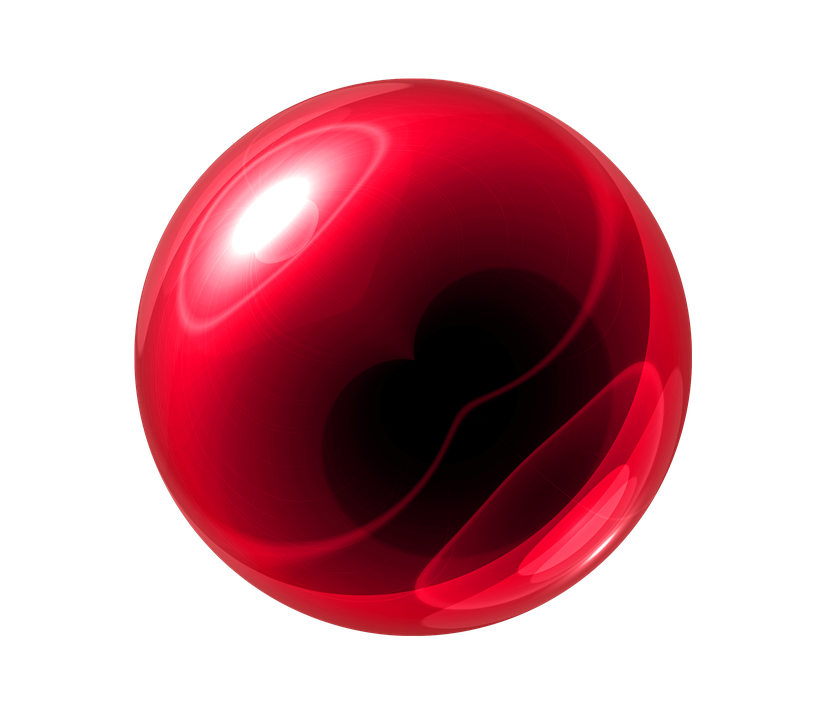 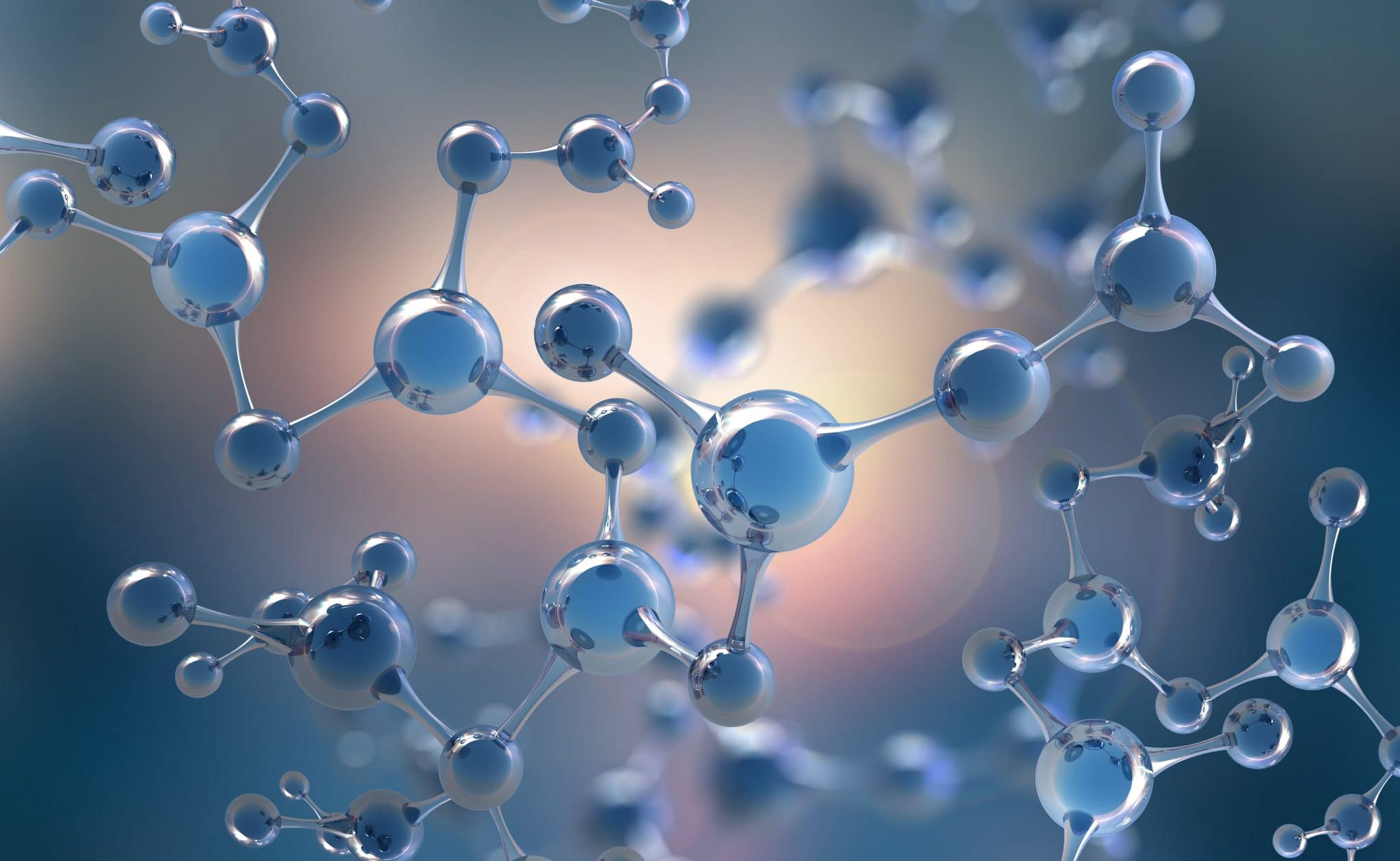 7
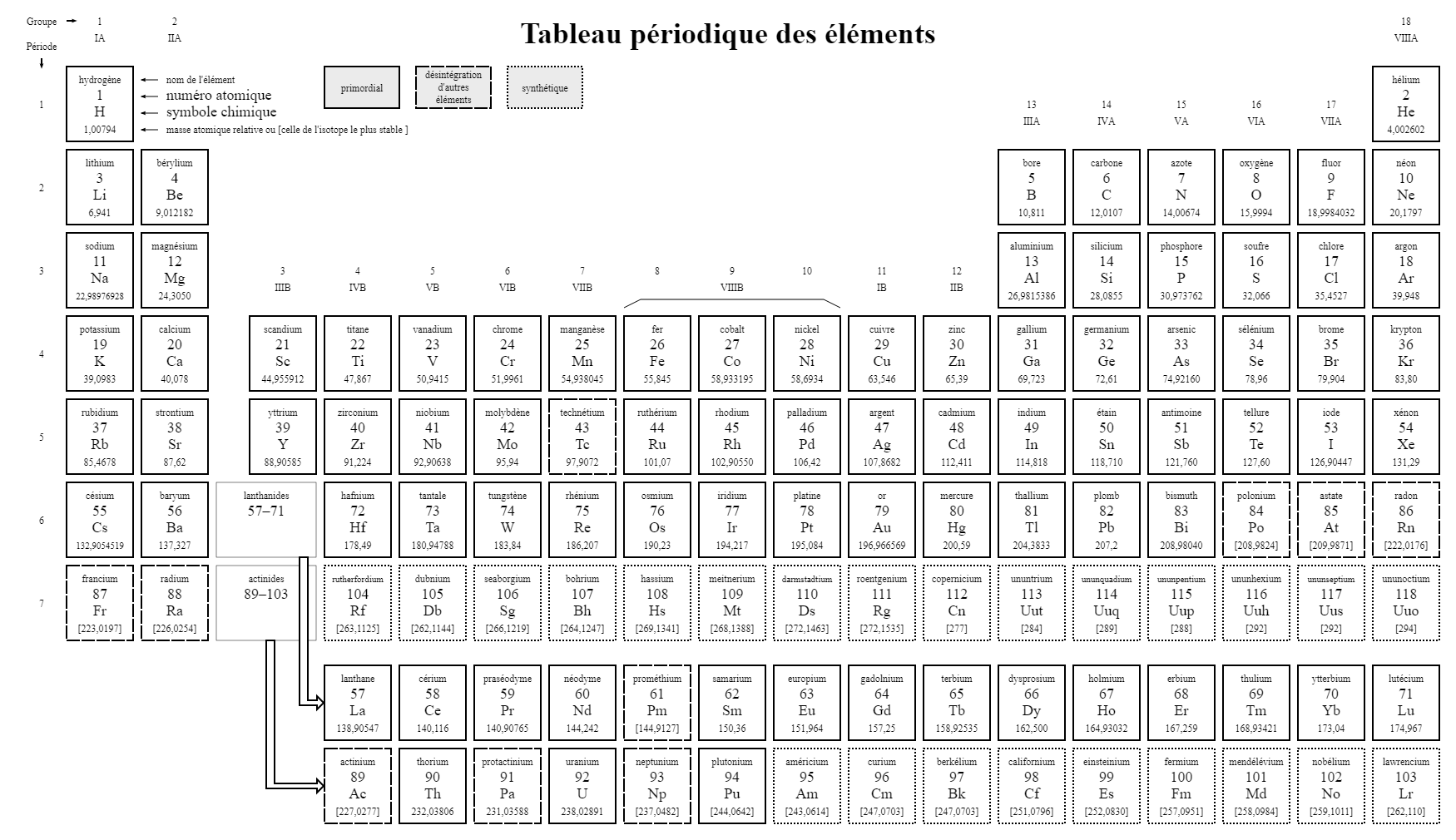 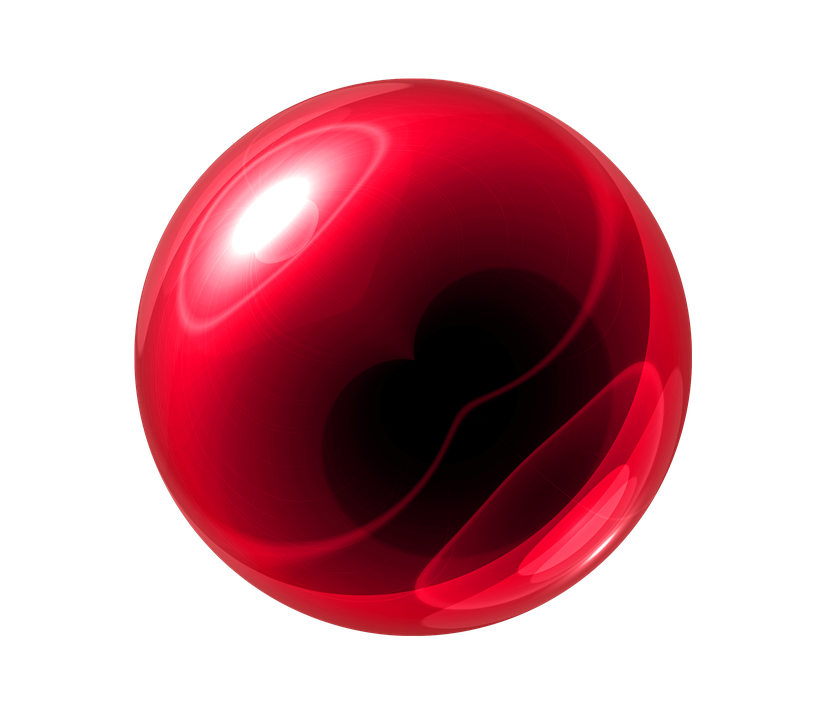 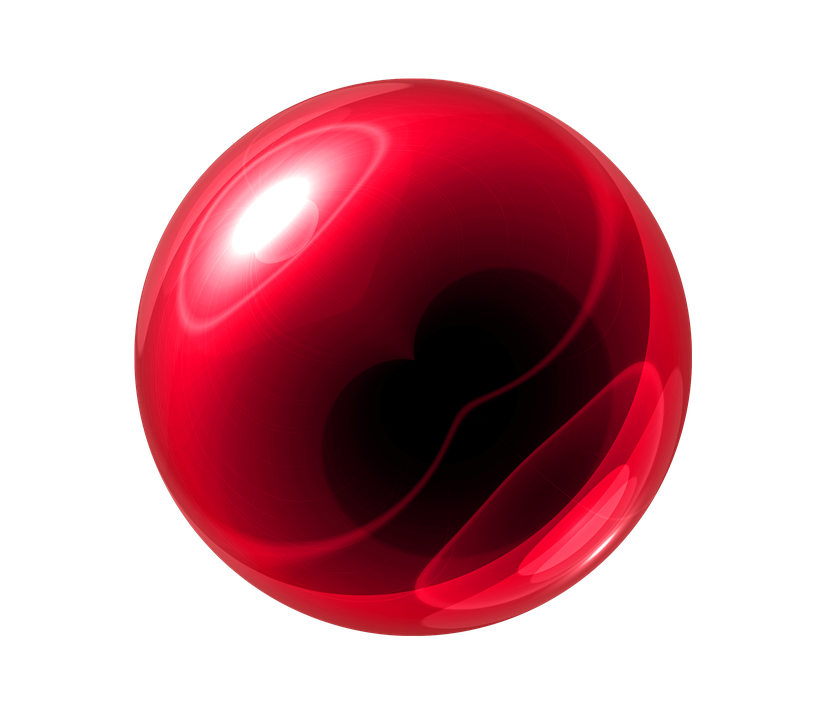 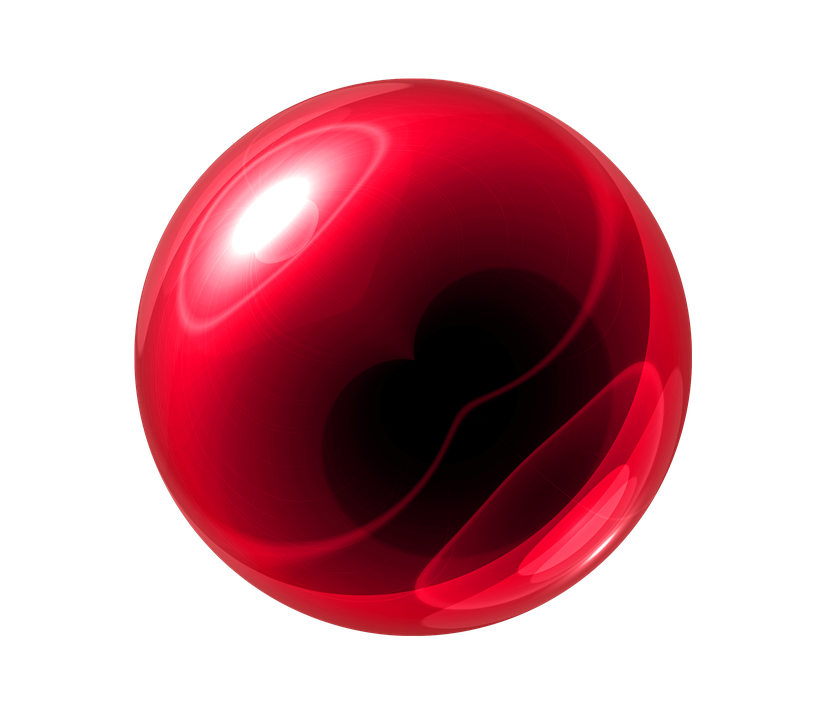 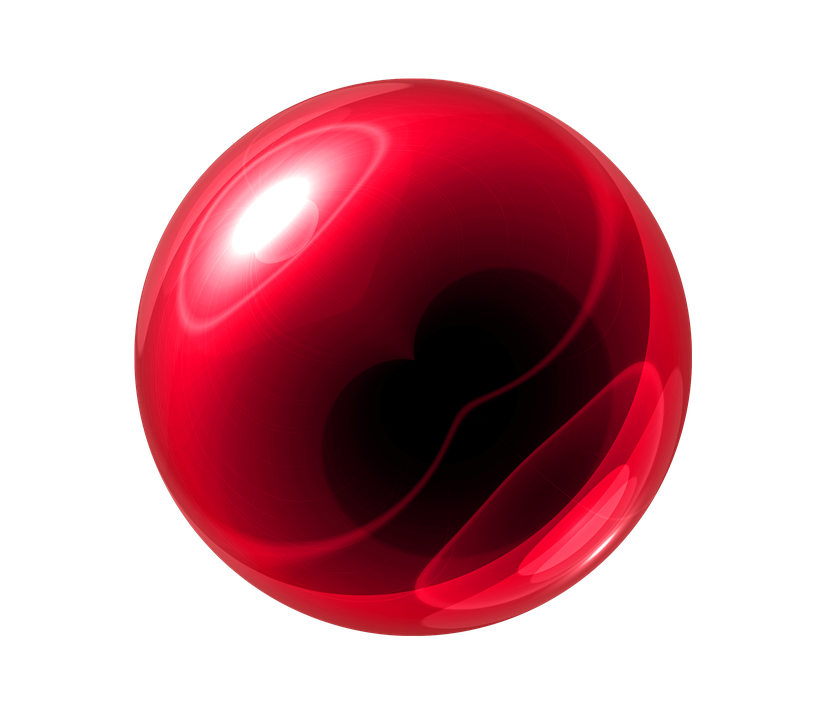 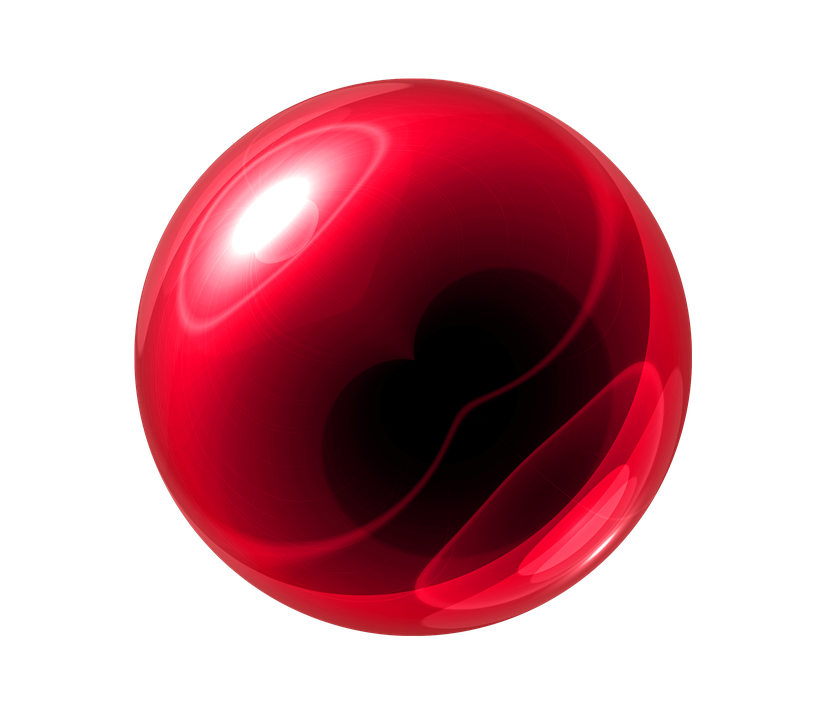 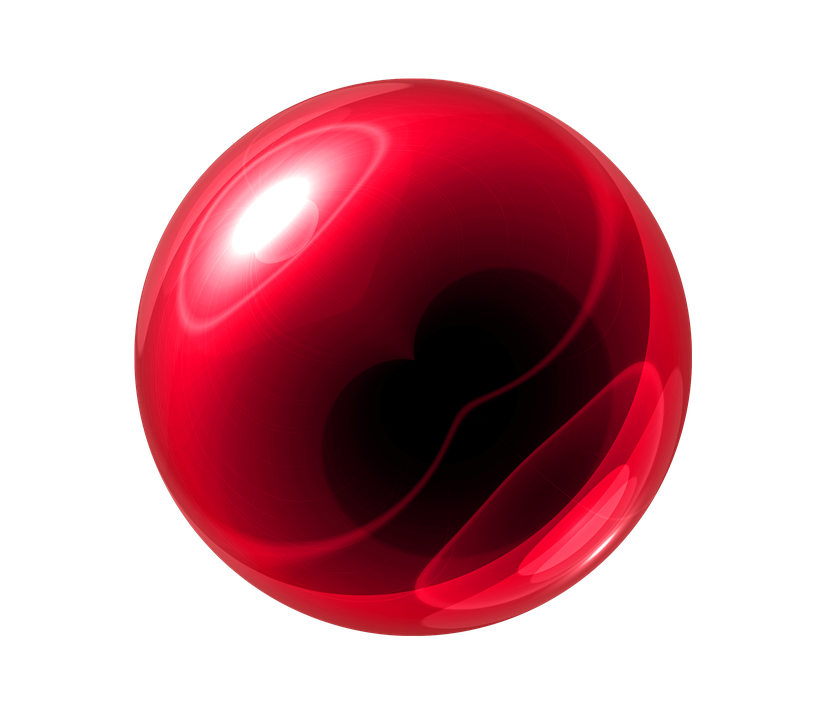 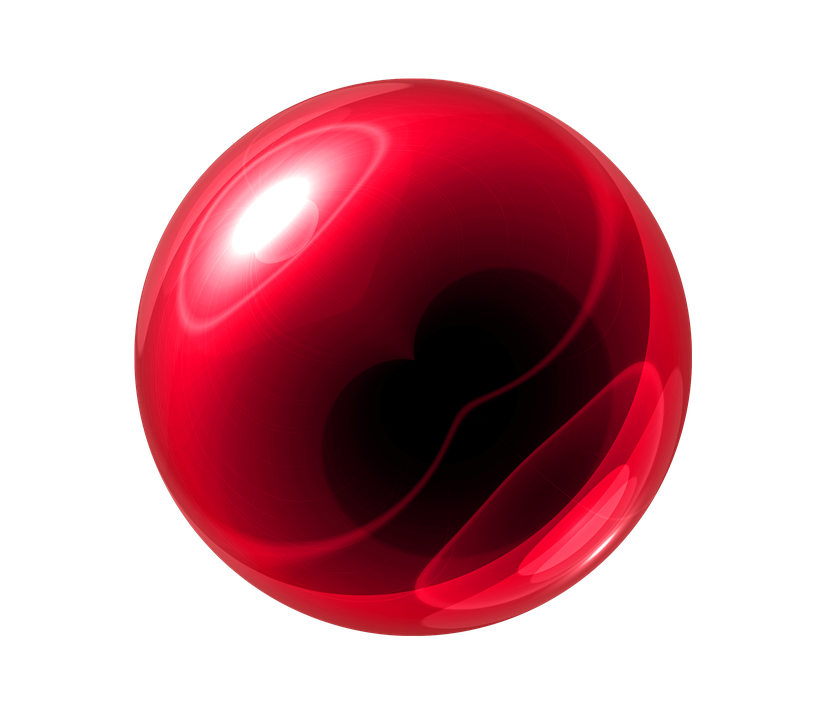 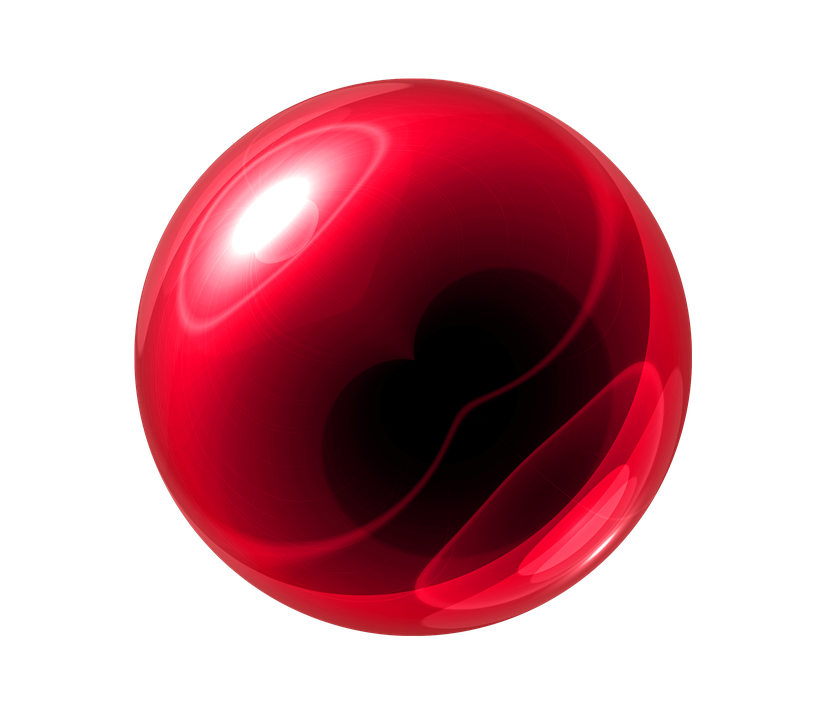 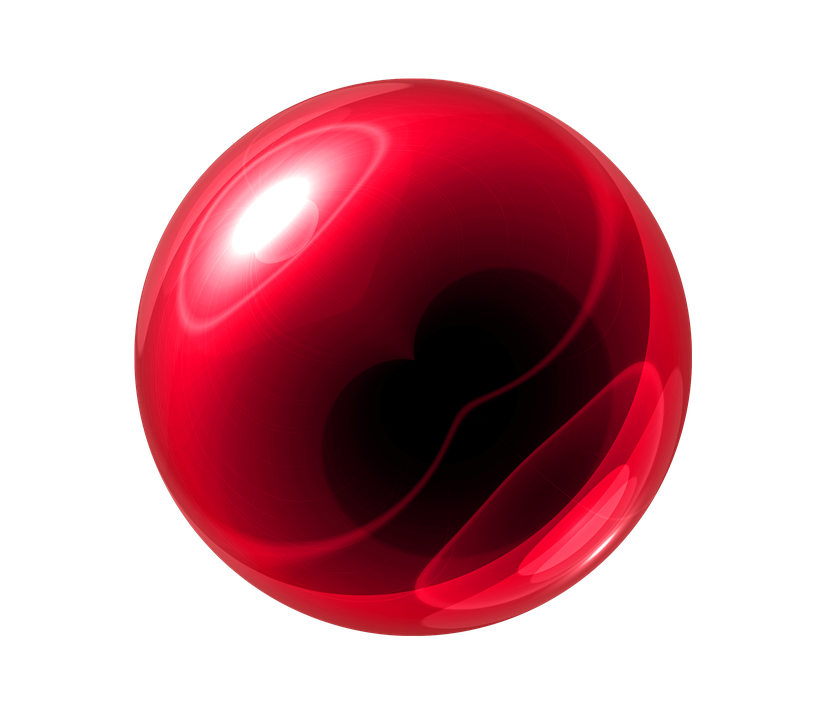 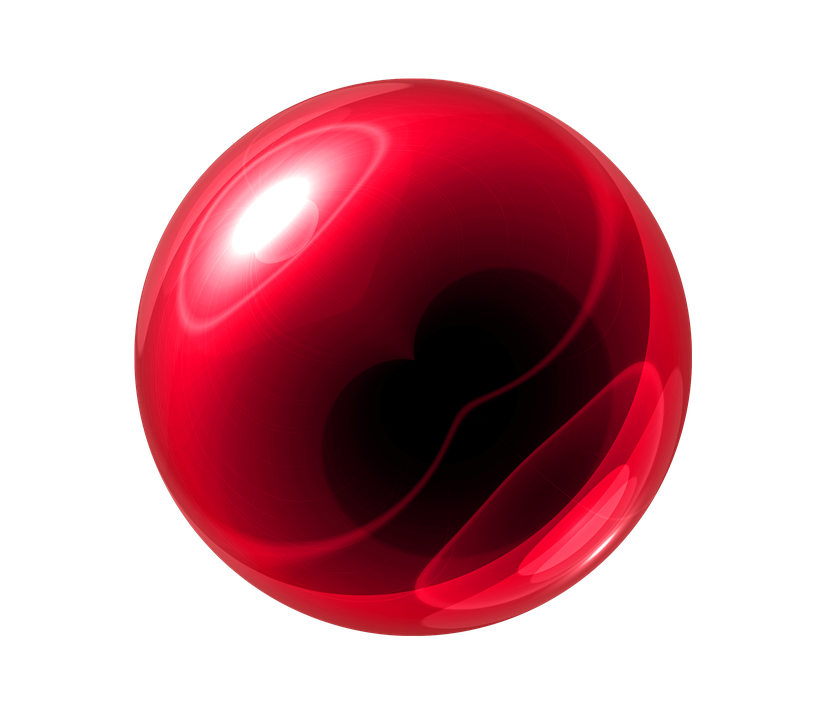 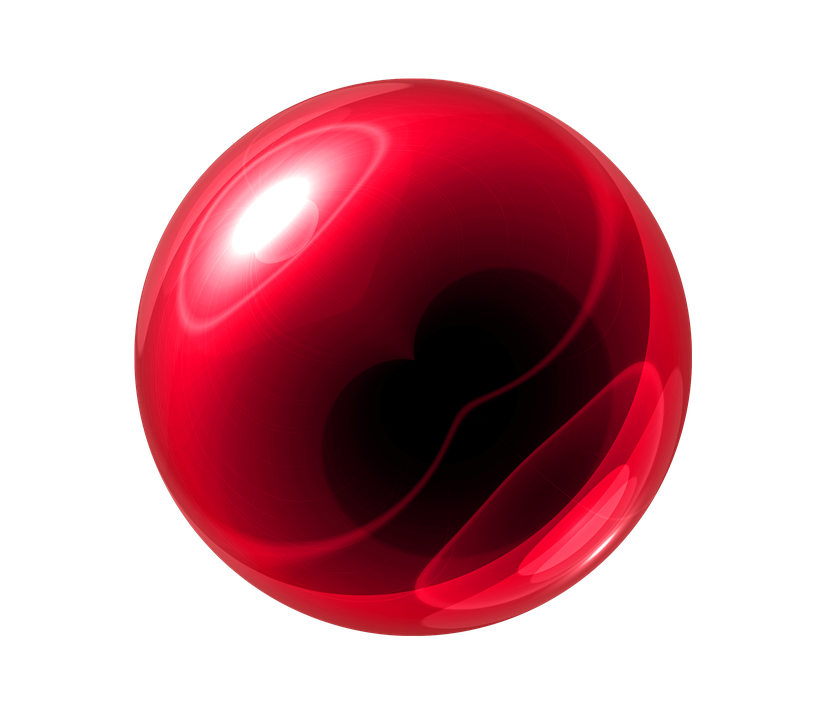 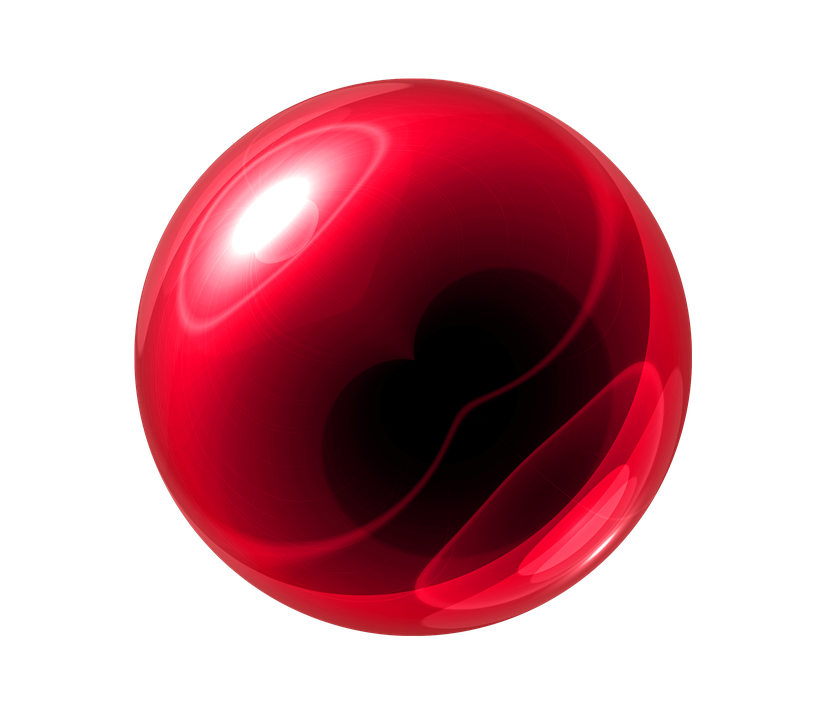 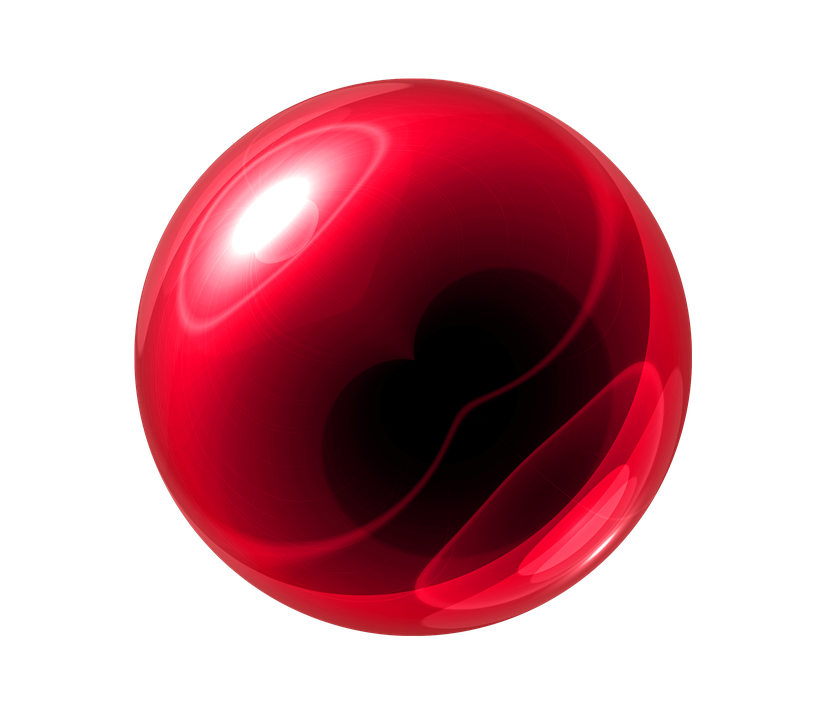 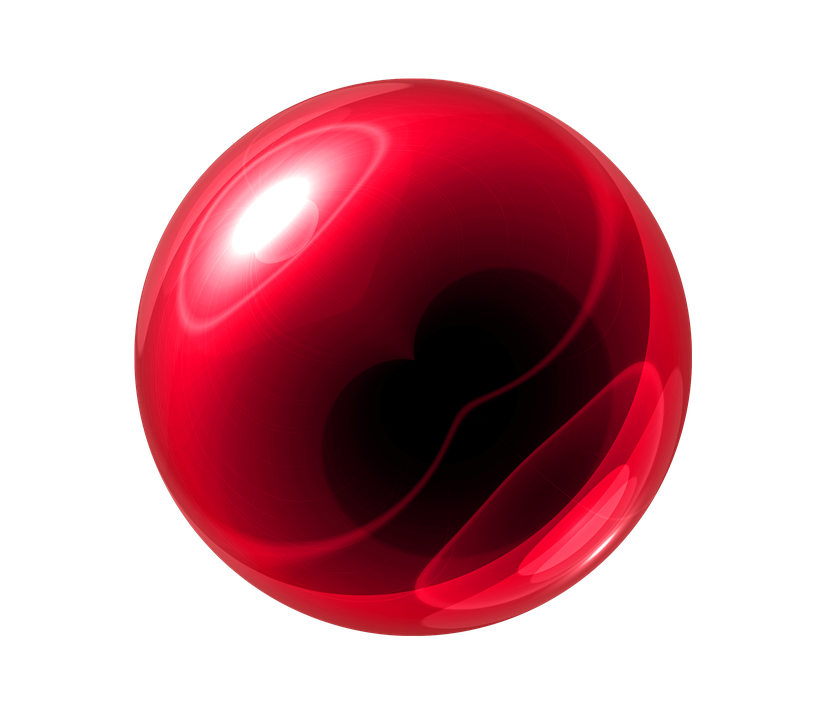 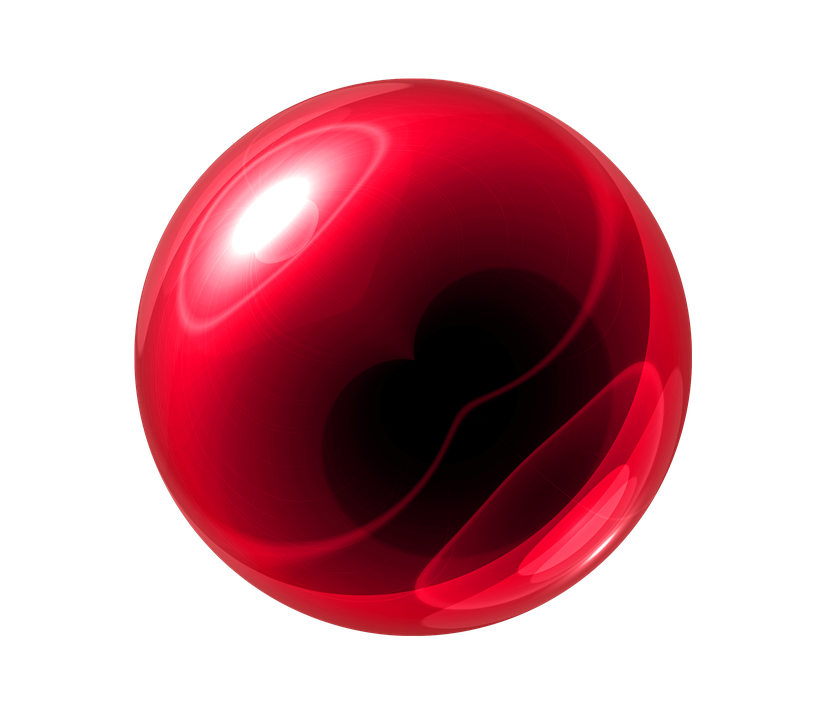 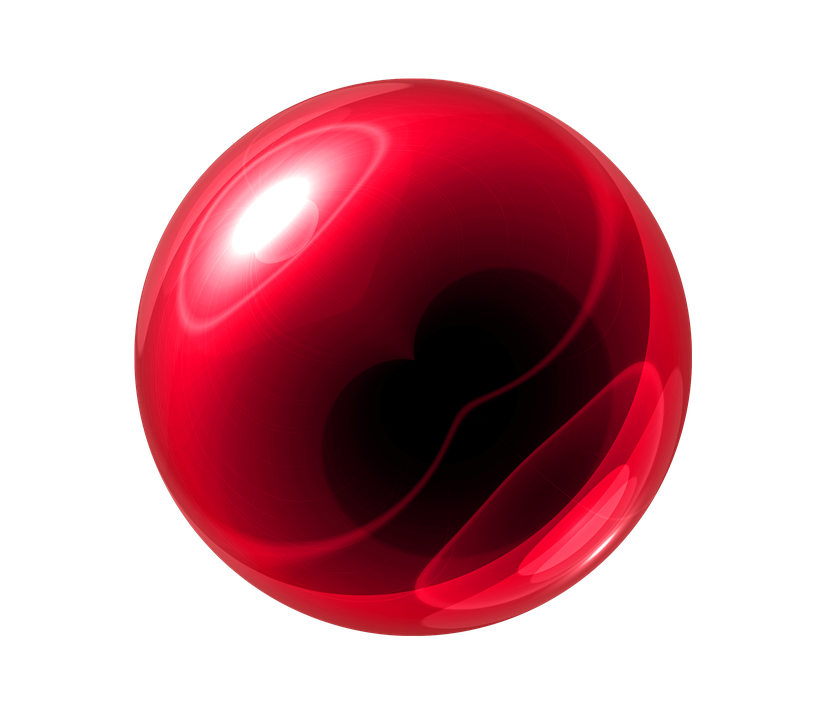 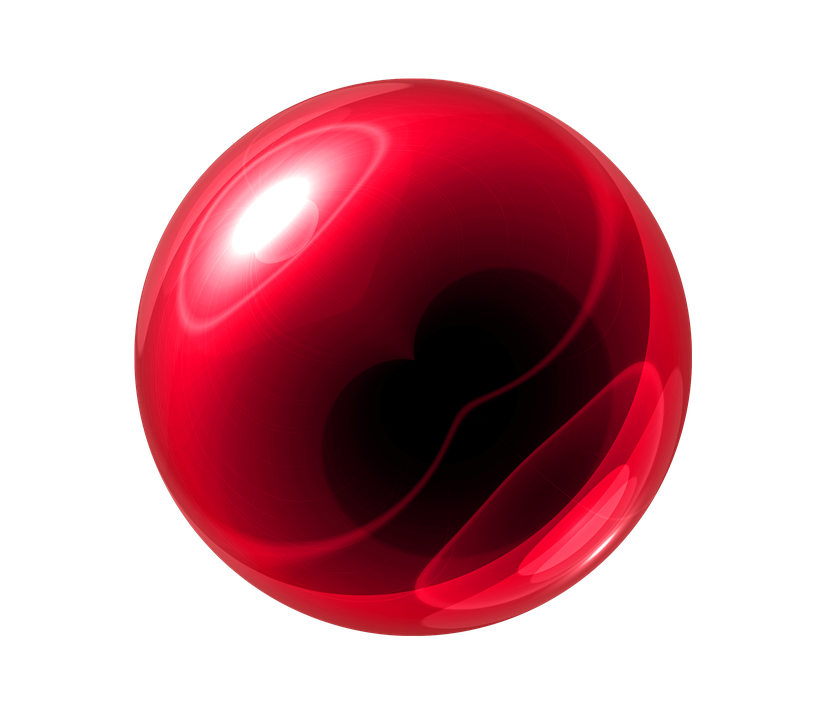 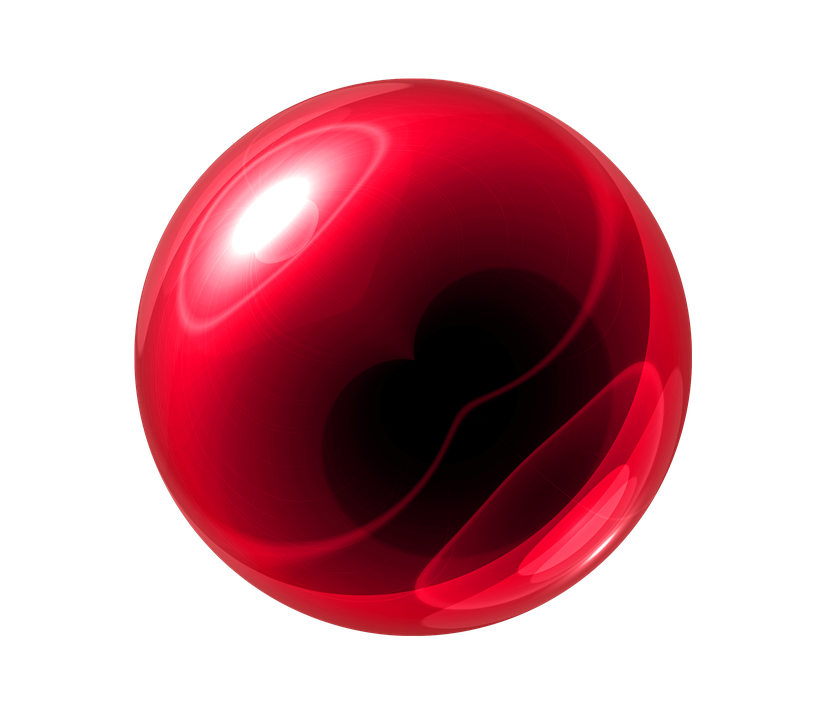 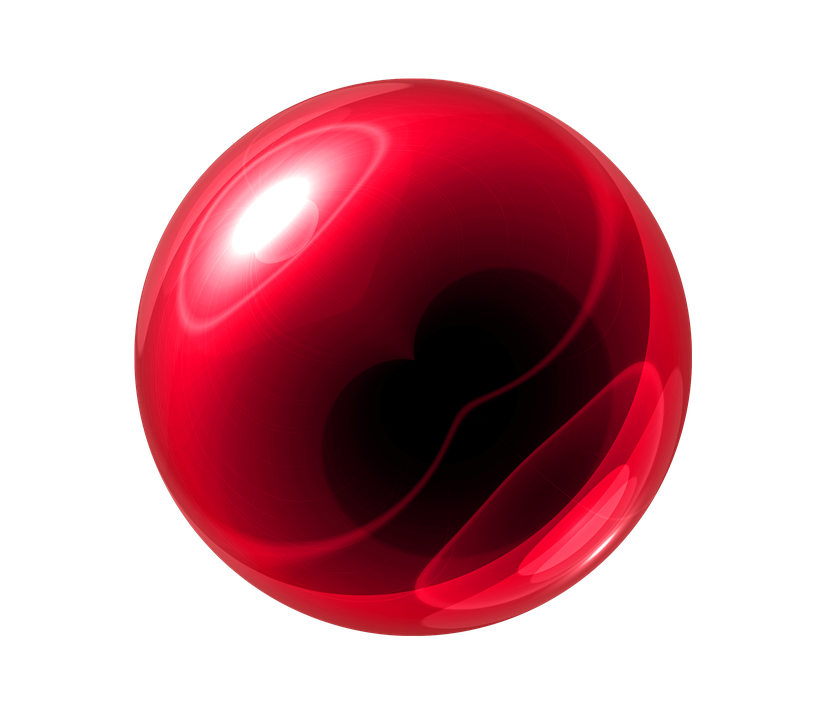 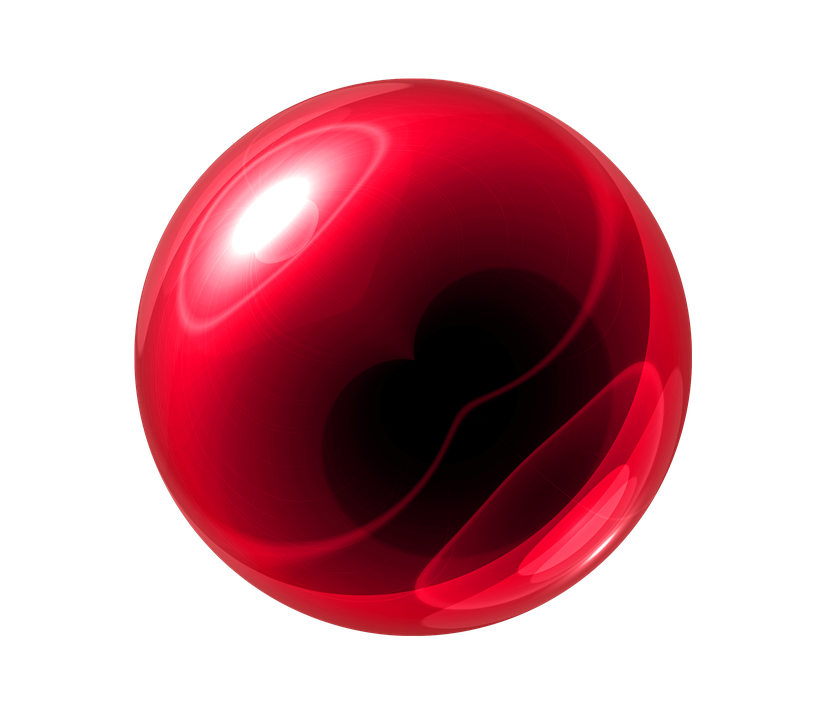 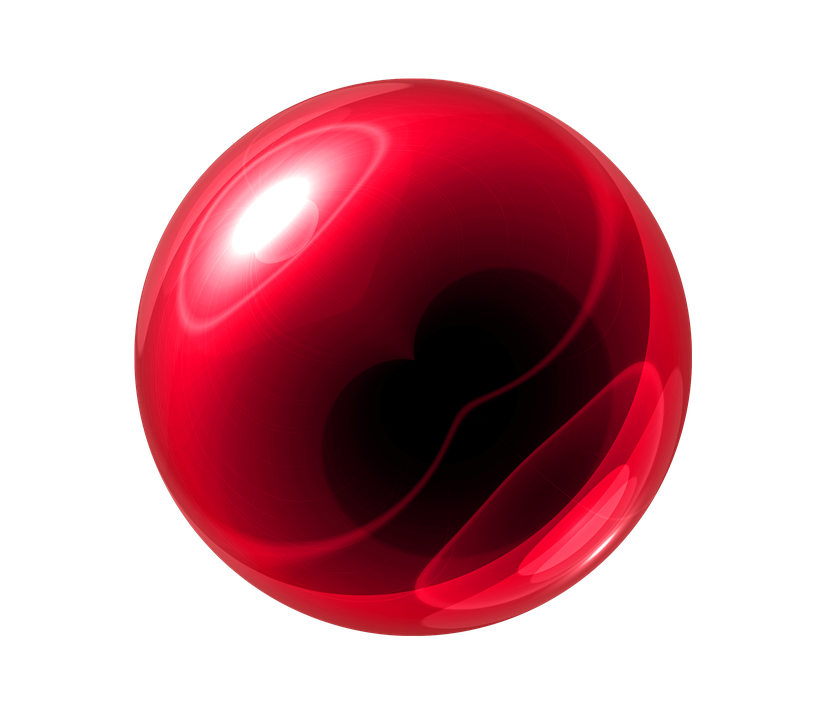 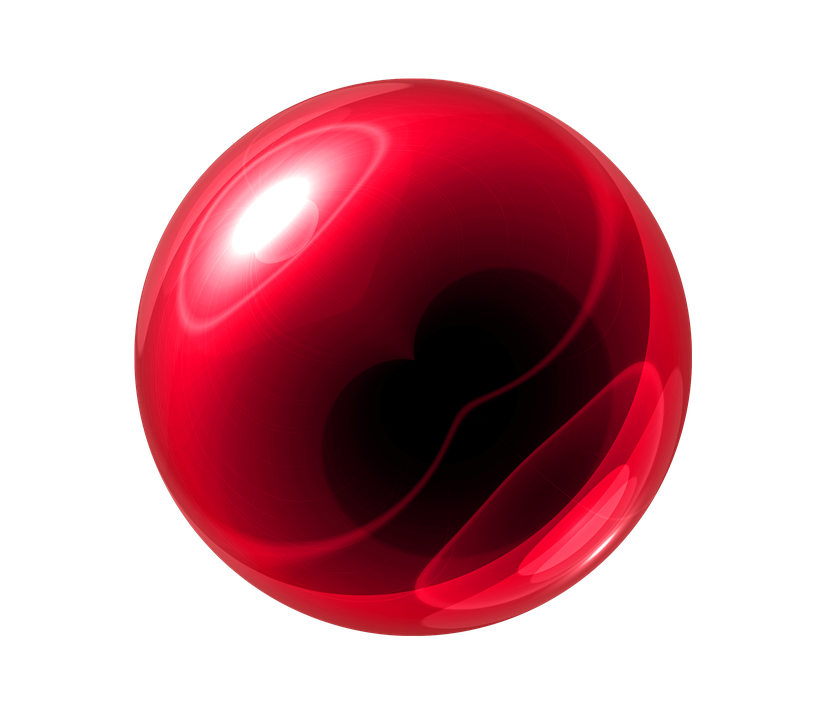 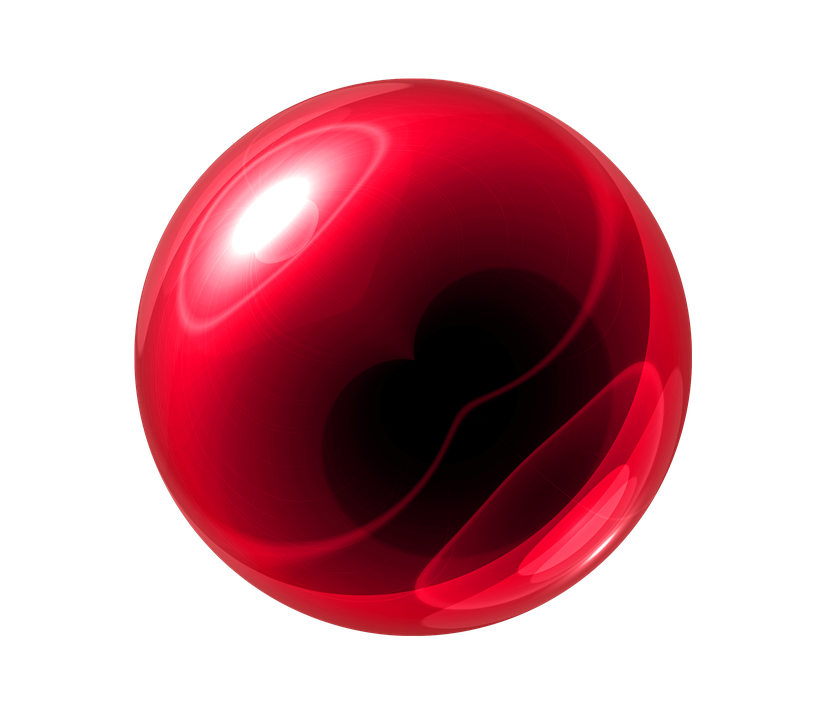 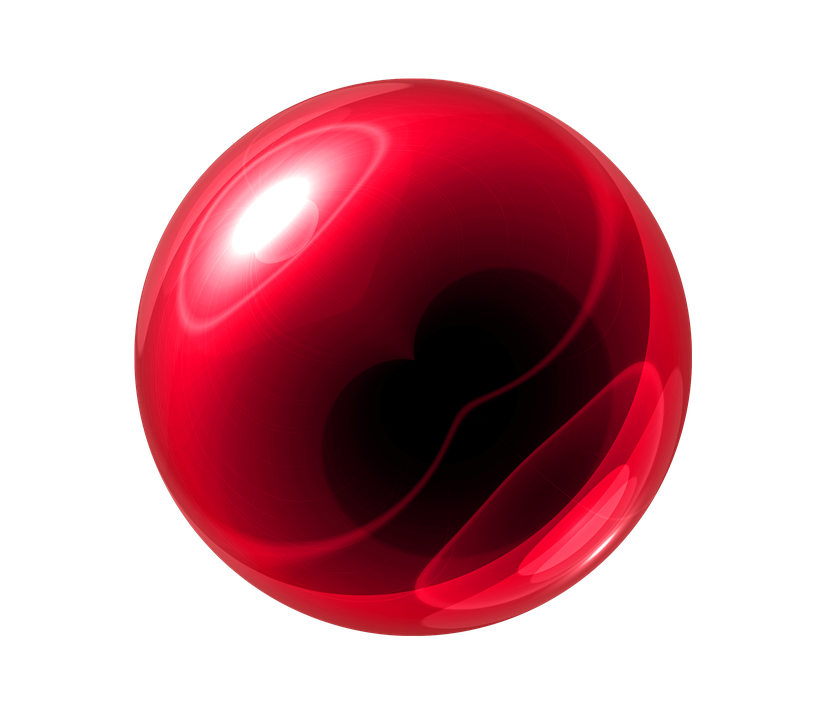 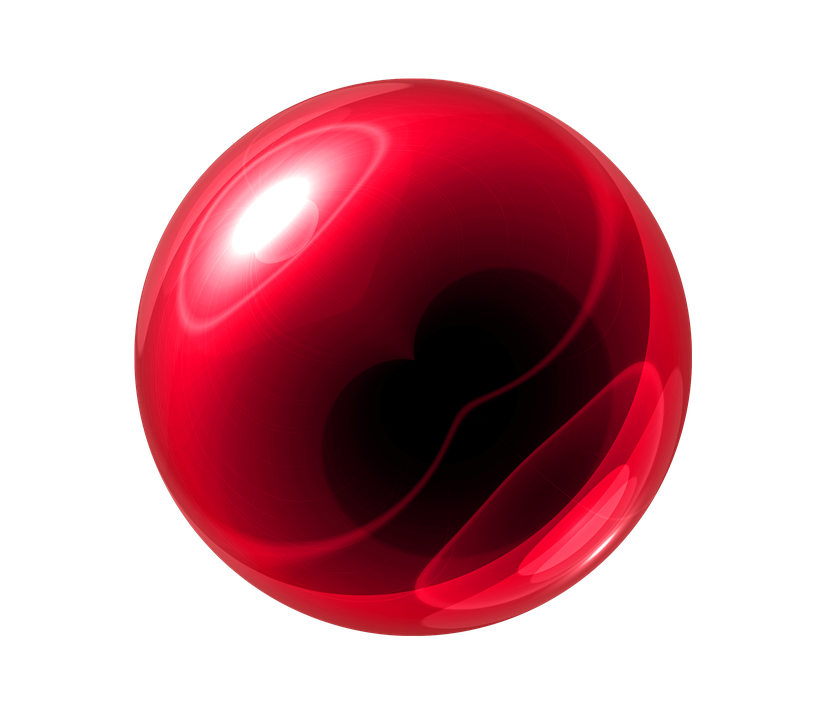 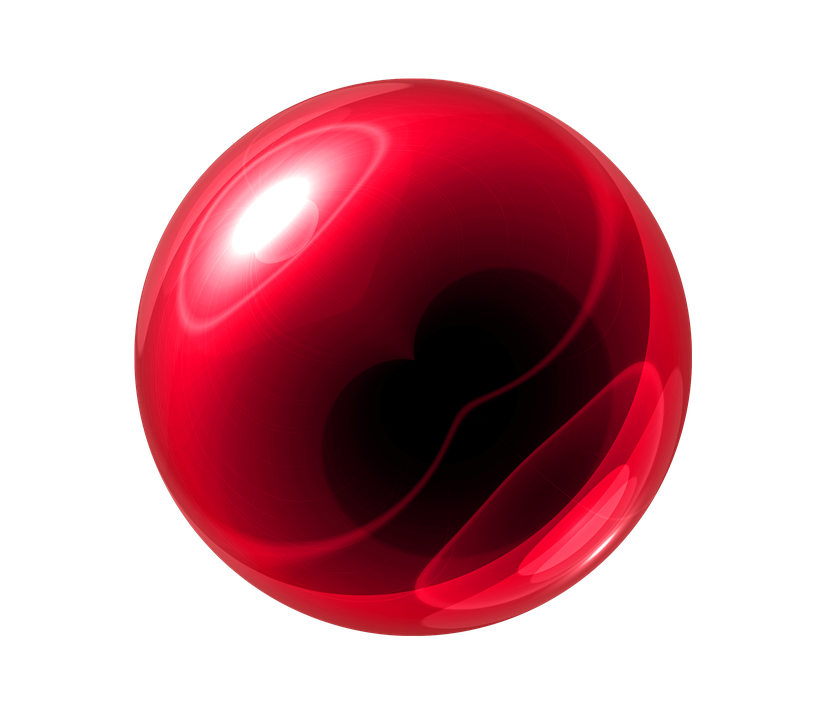 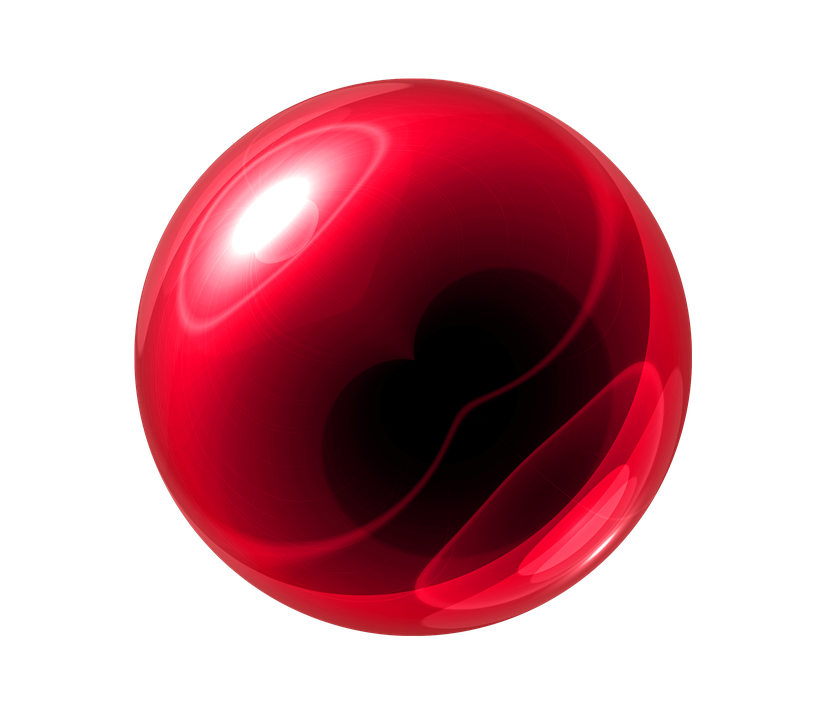 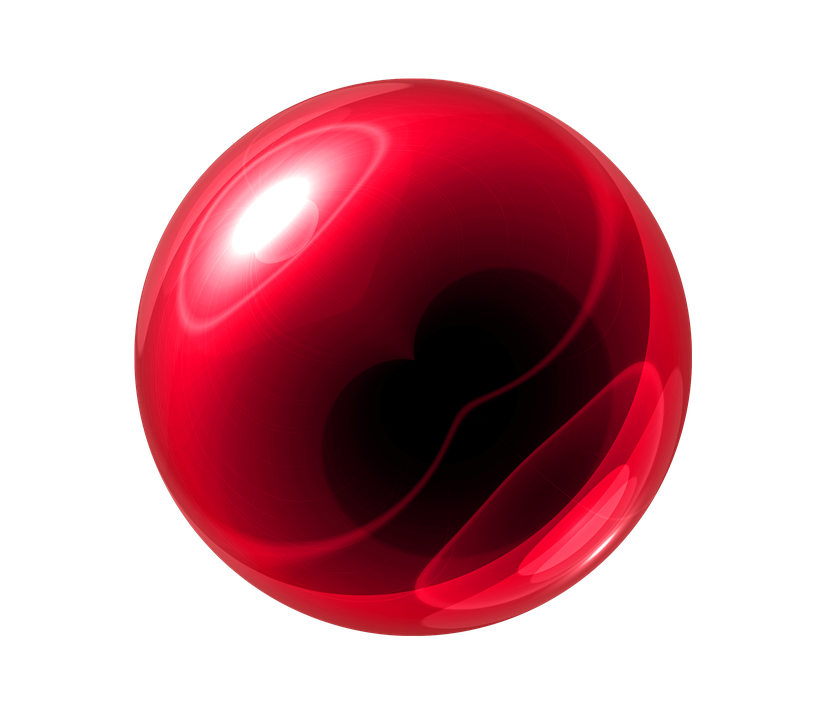 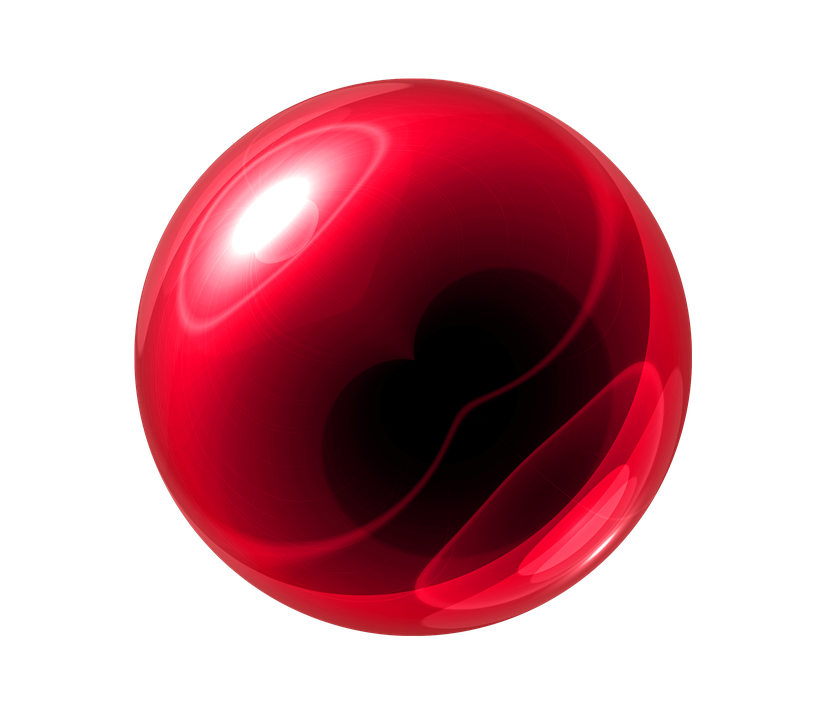 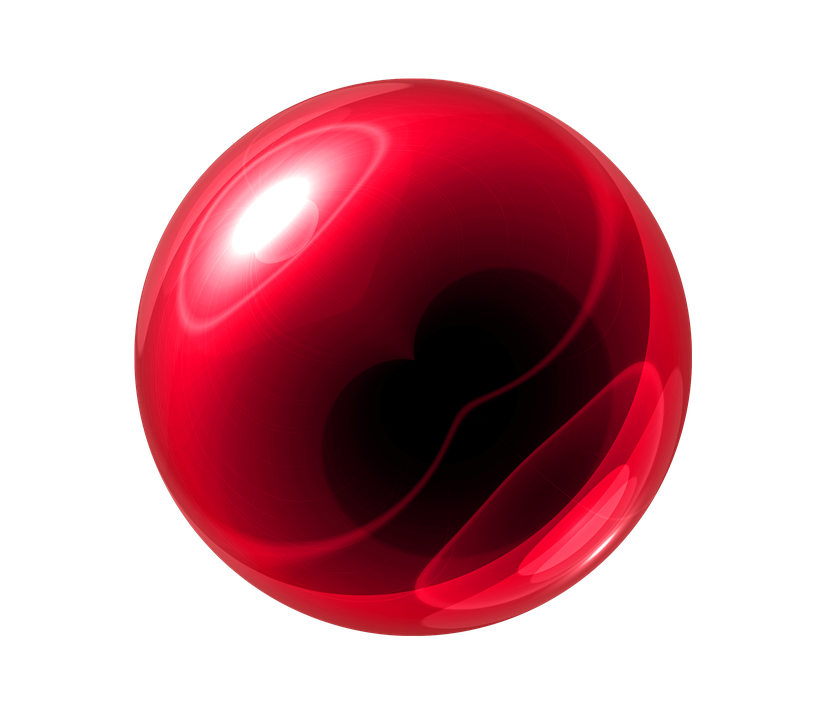 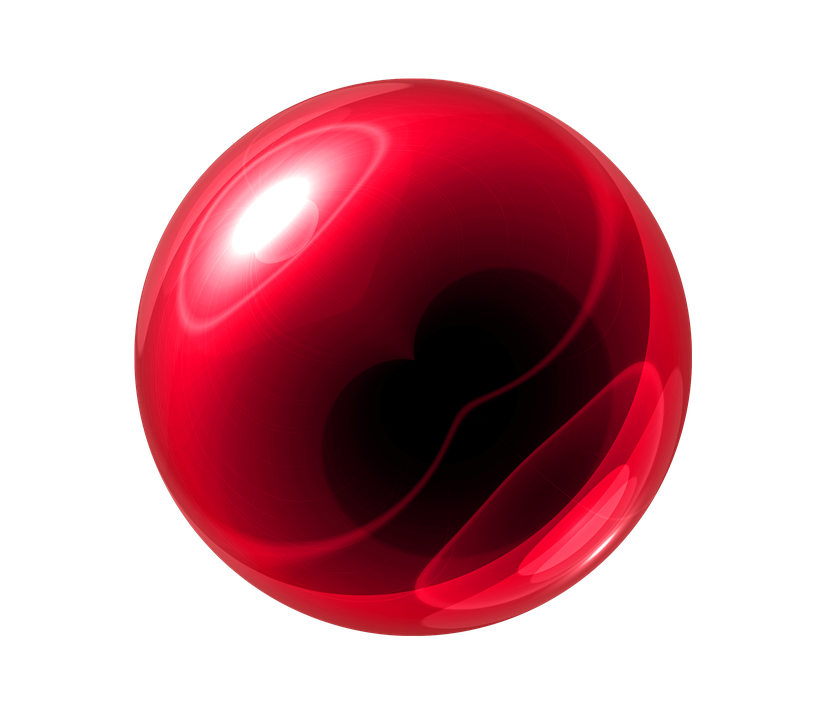 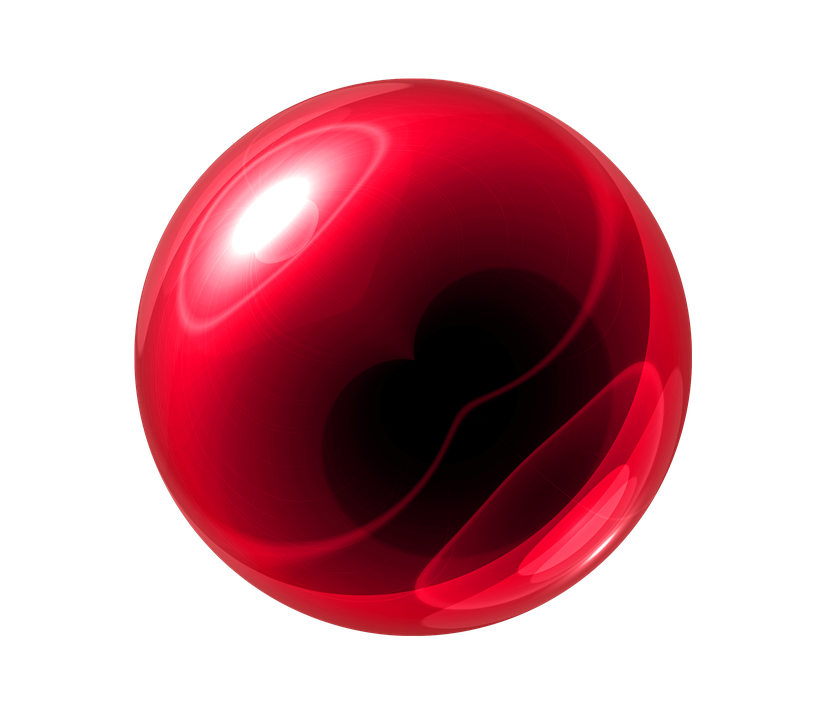 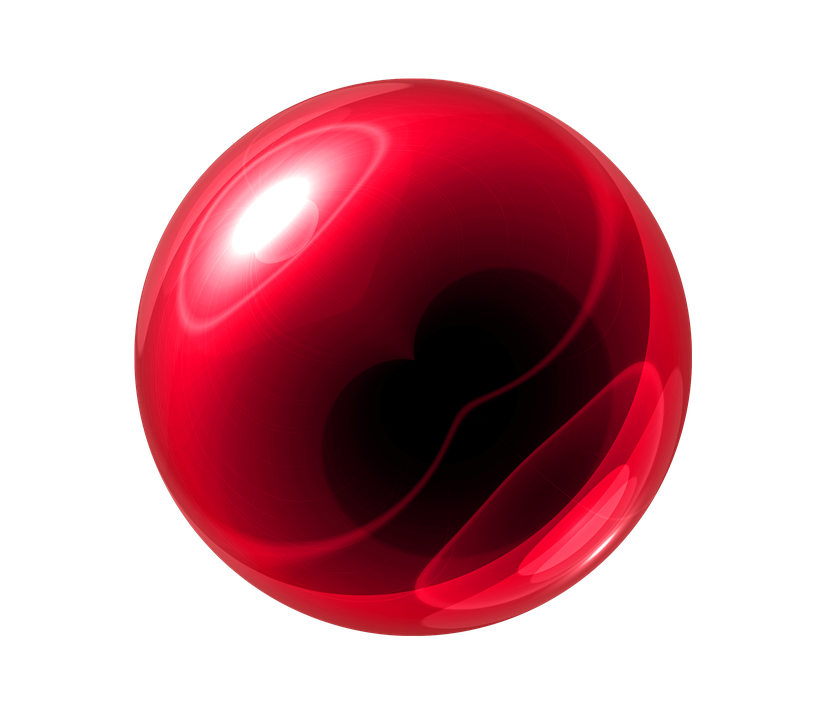 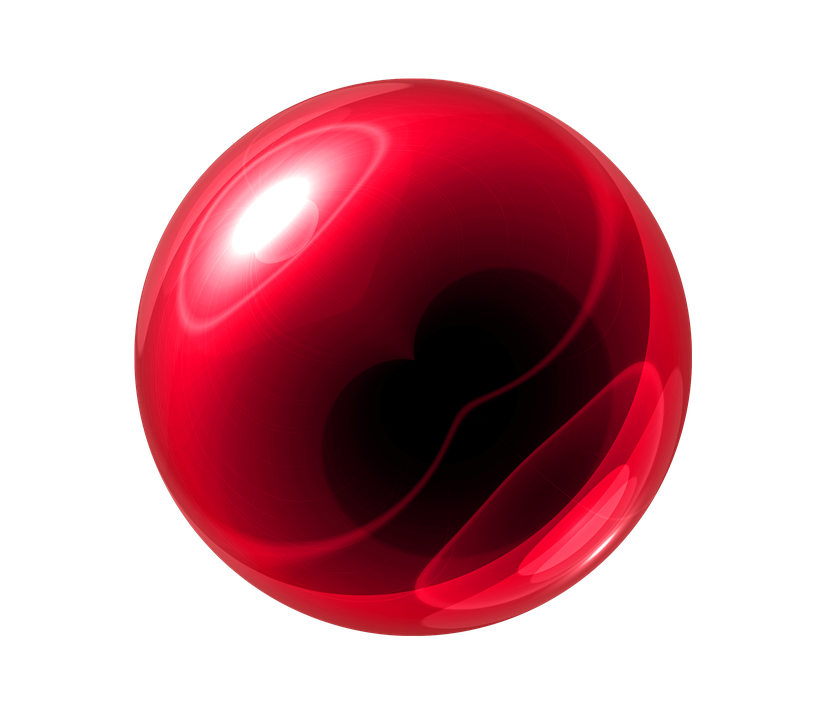 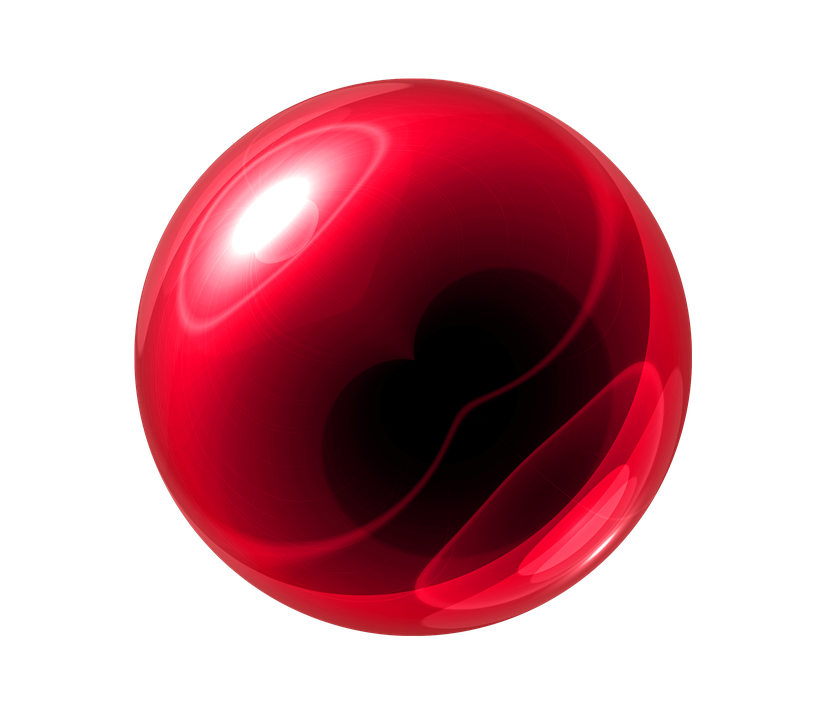 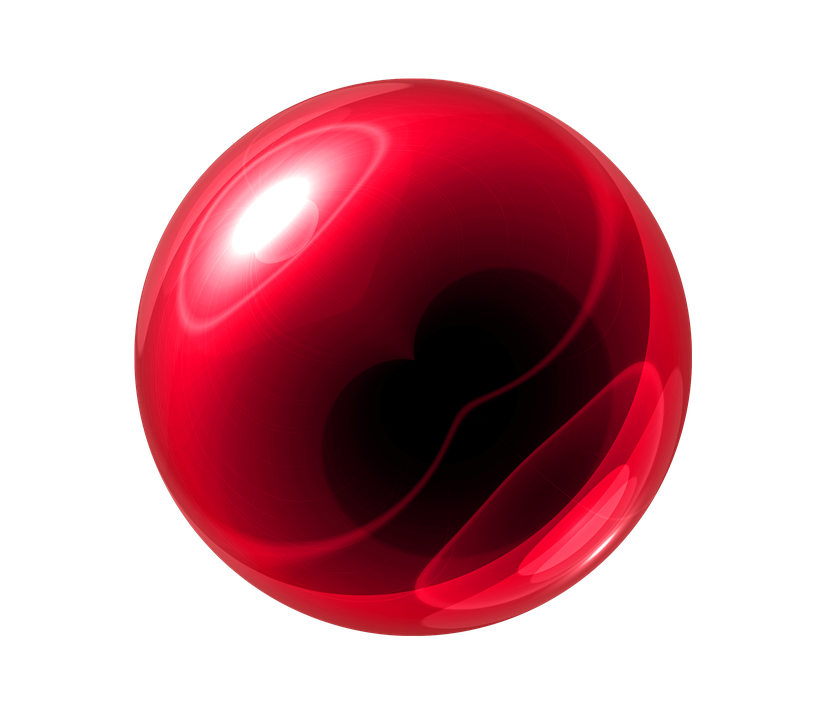 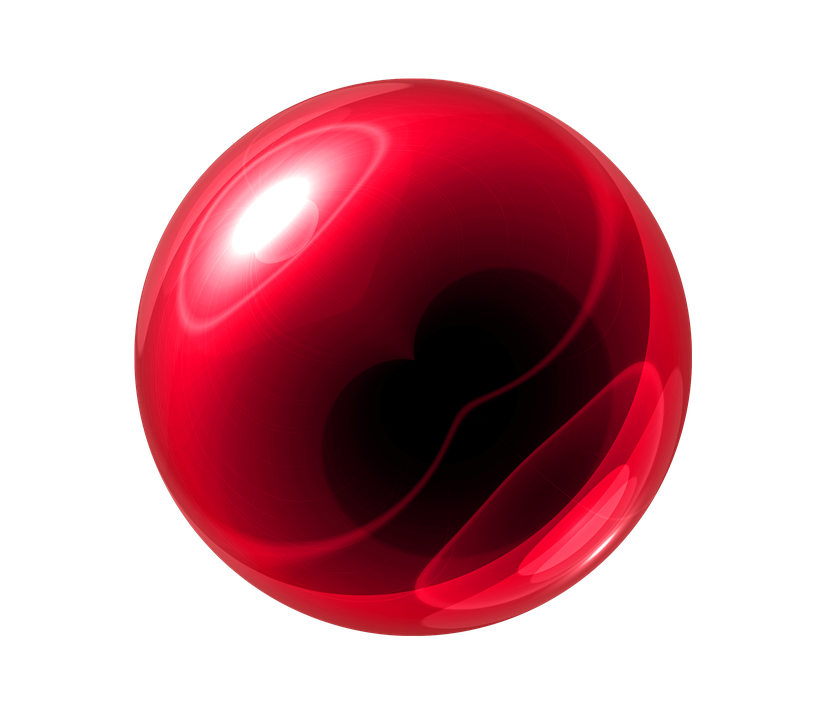 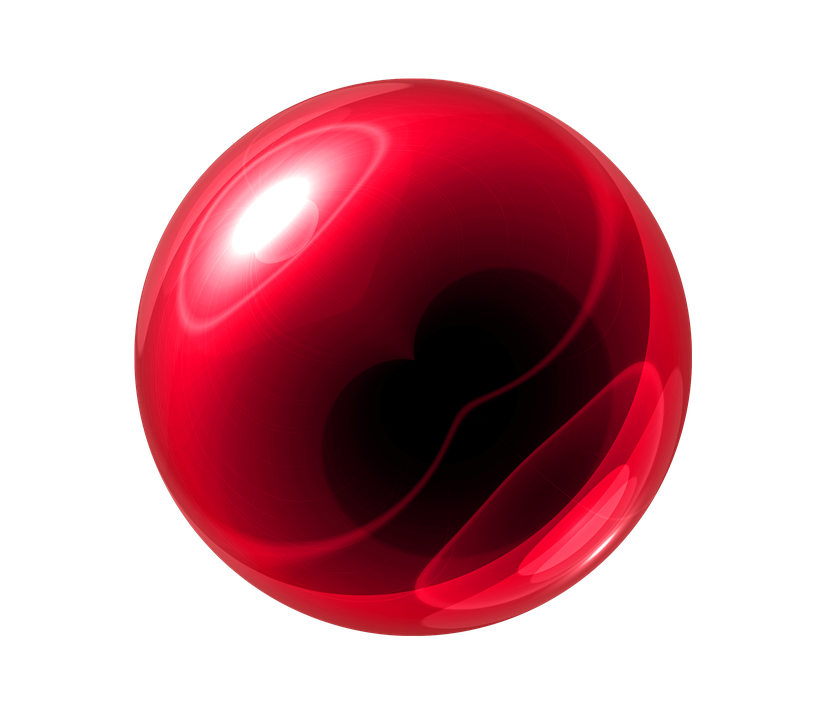 4
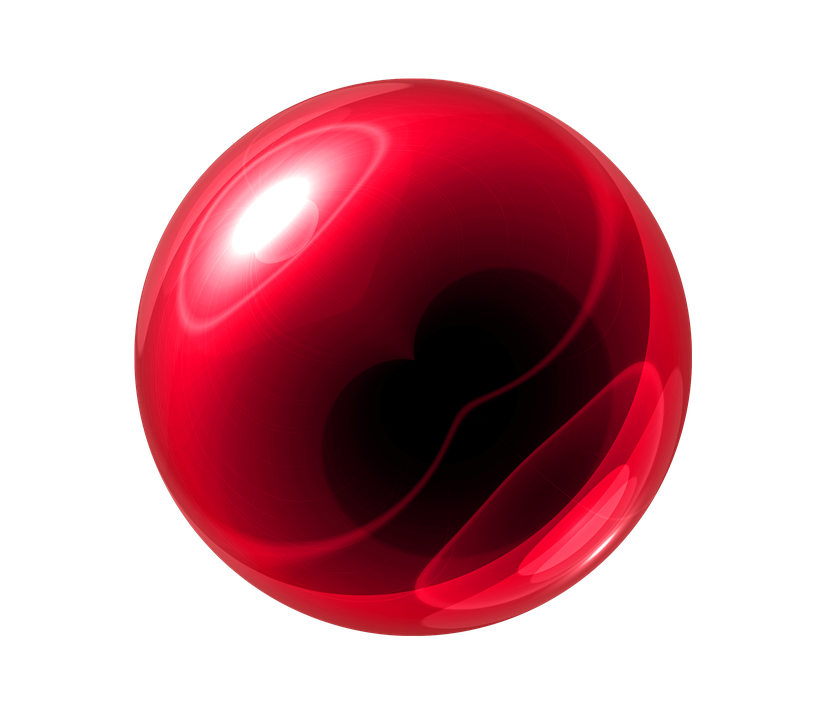 35 protons (35 électrons)
80 u (45 neutrons)
4 couches électroniques
7 électrons de valence
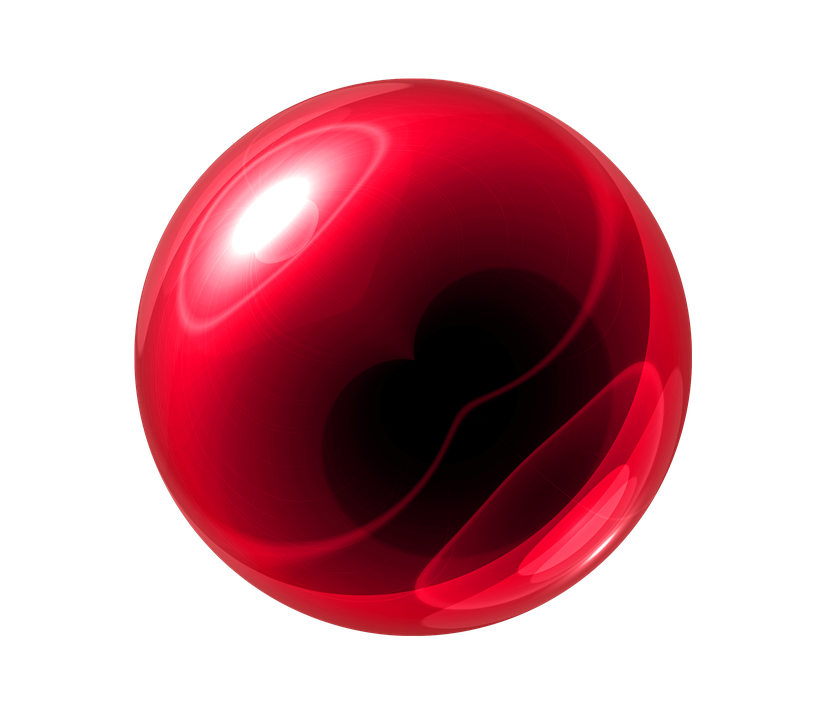 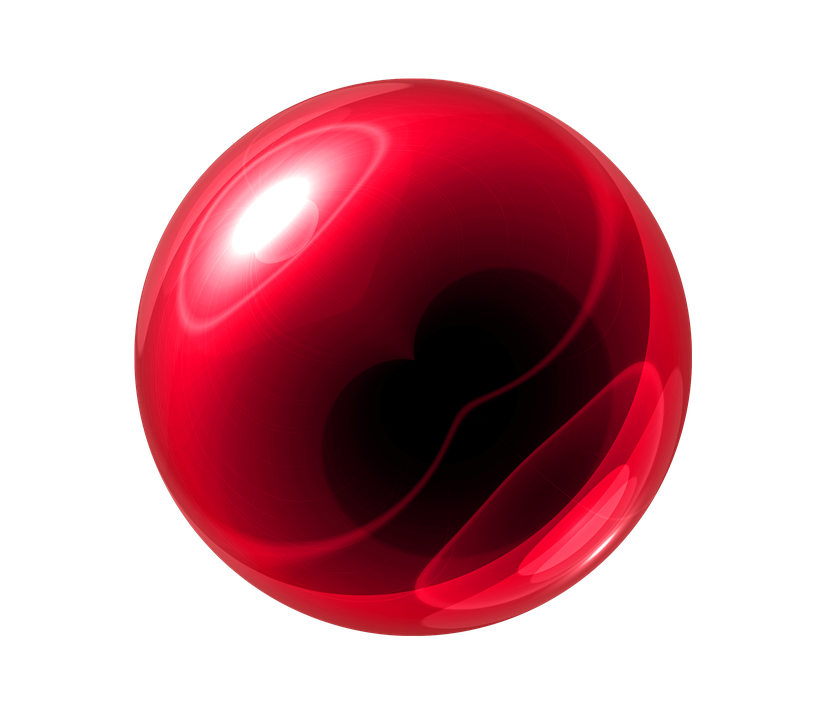 Chapitre Révision 
p. 2 et 3
Comment compléter le modèle?
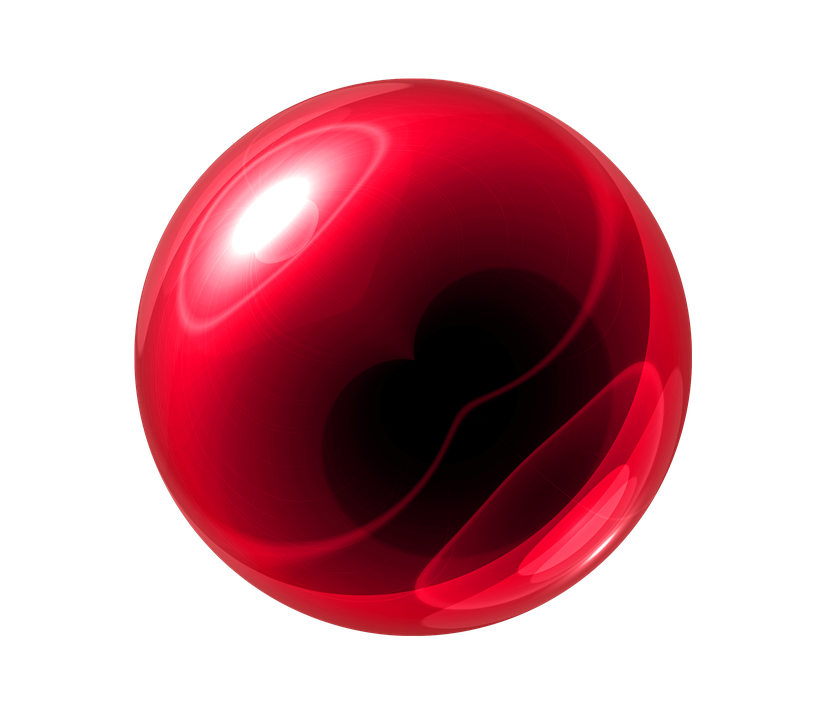 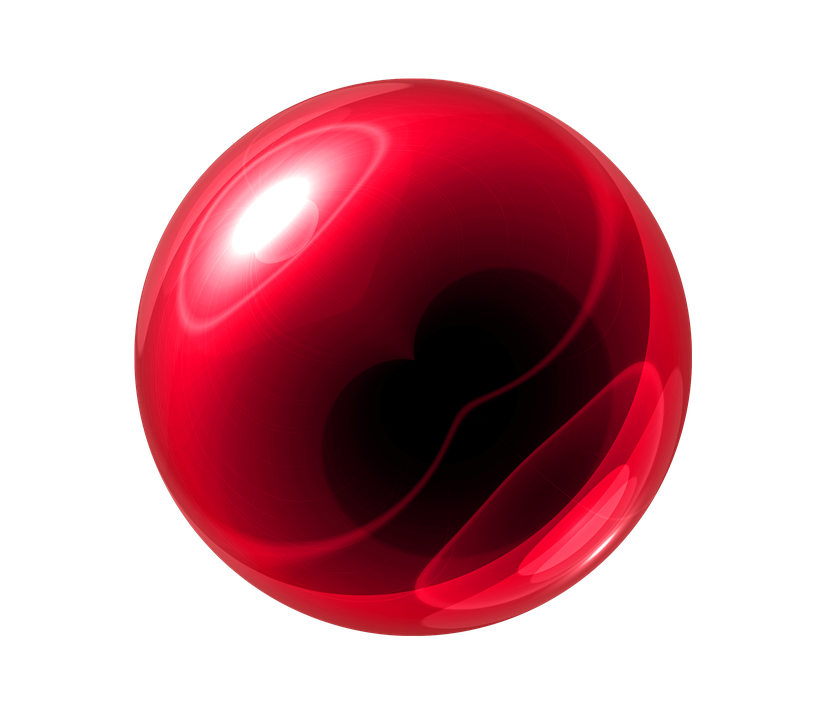 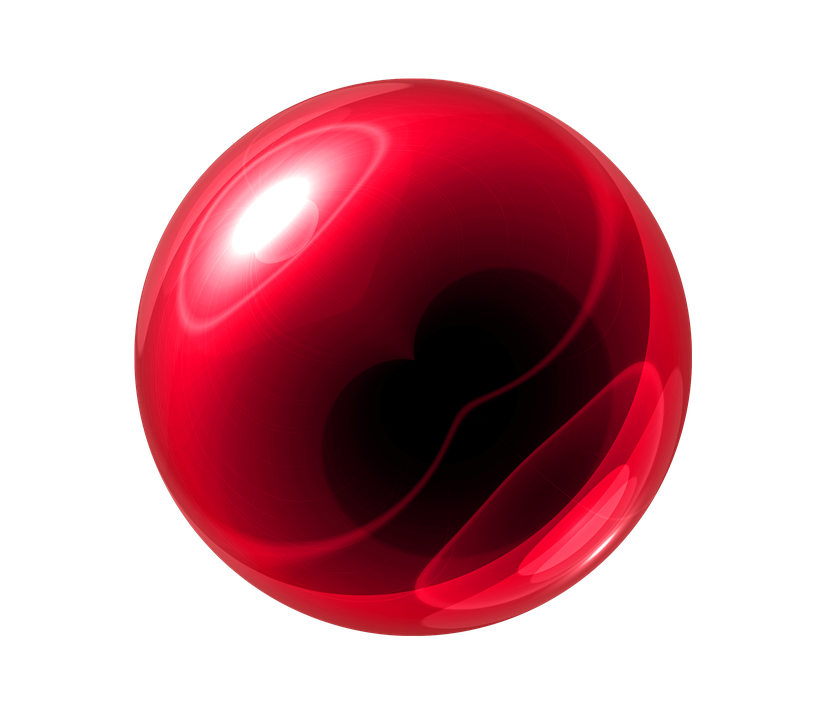 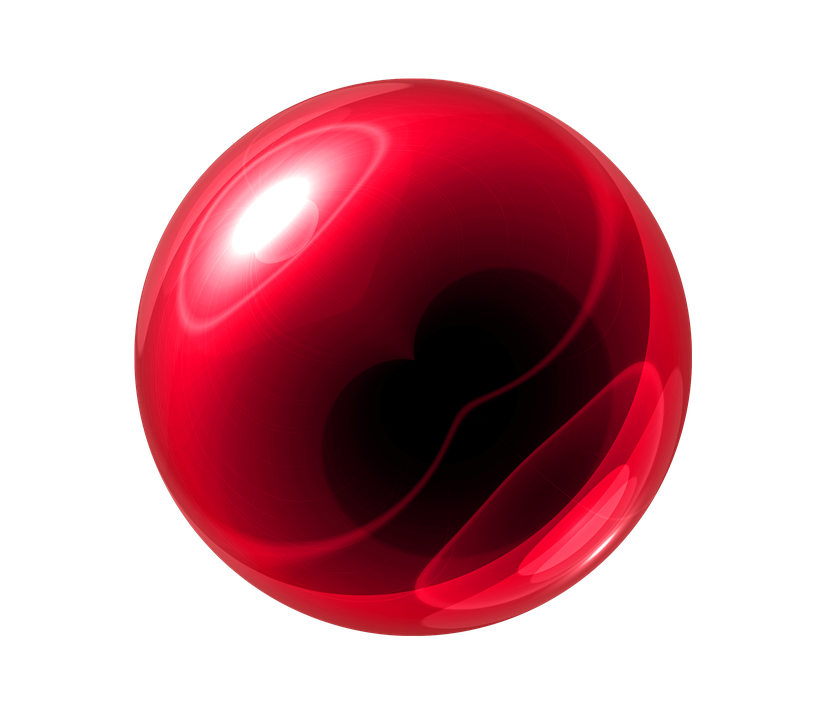 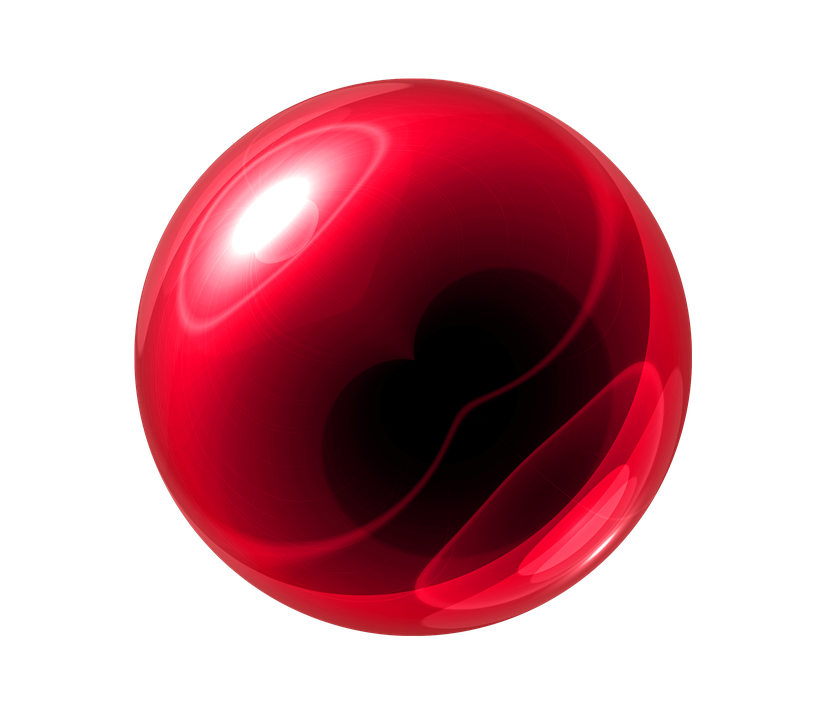 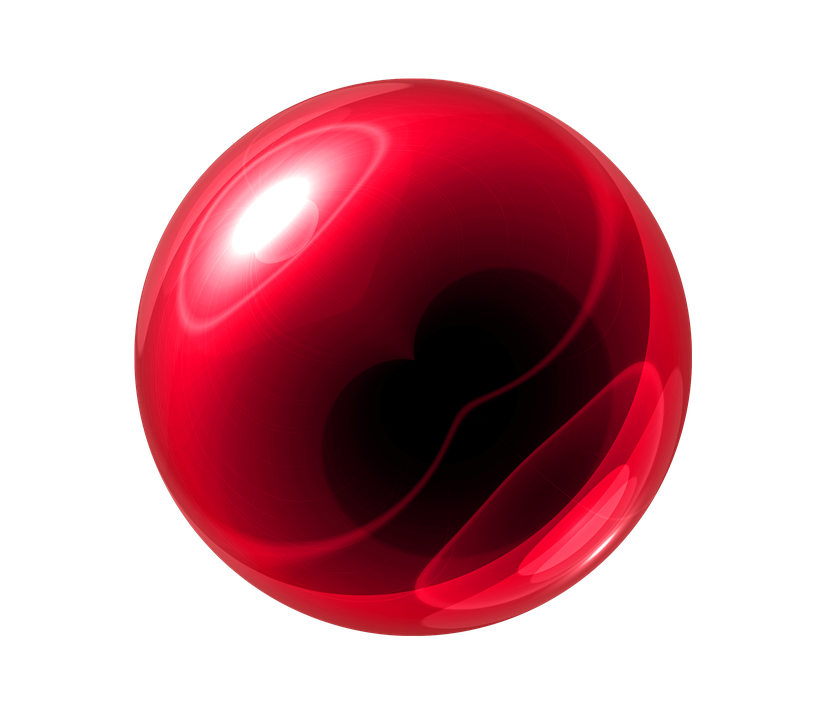 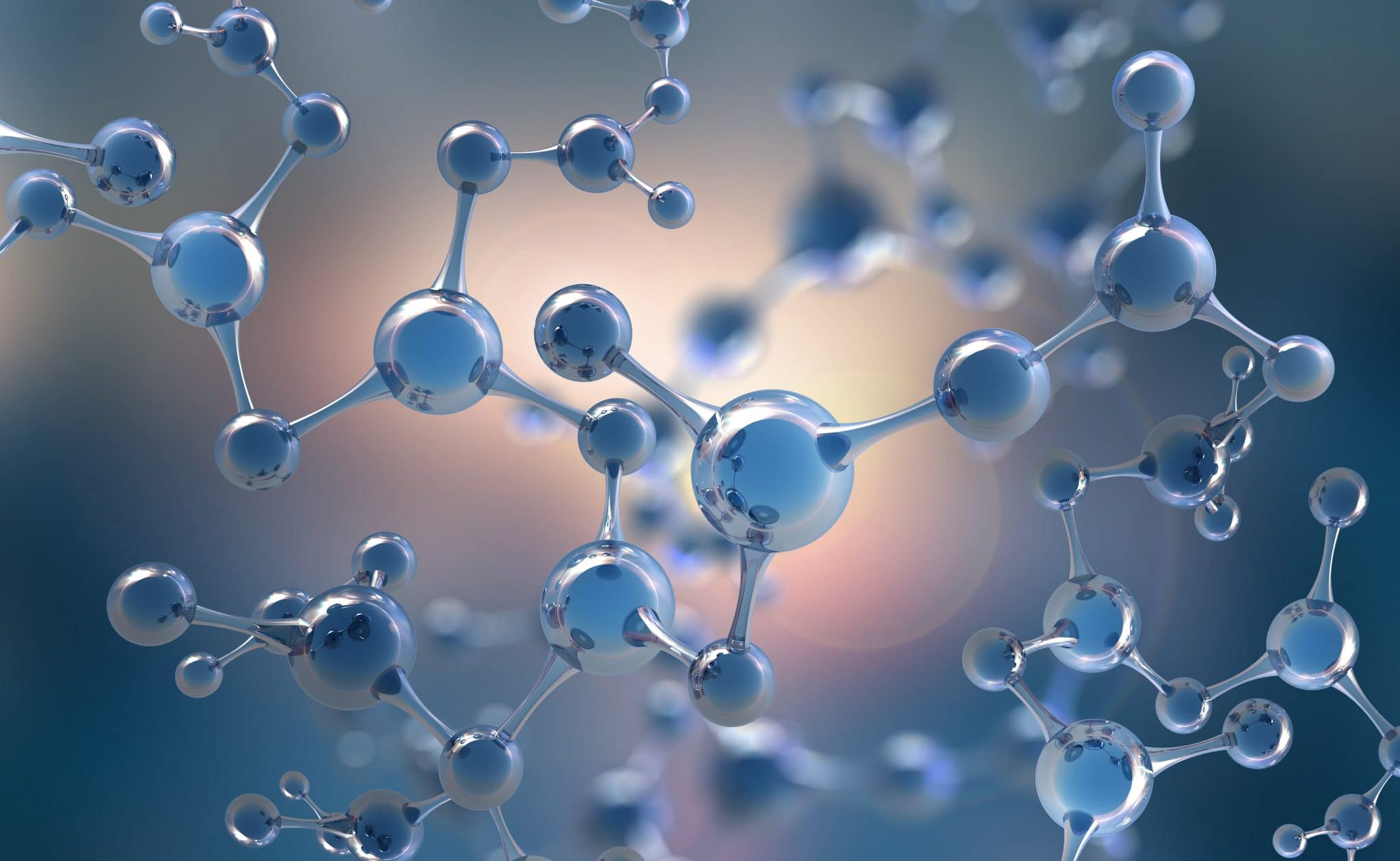 Remplir toutes les couches électroniques (SAUF L’AVANT-DERNIÈRE). 
Commencer par la première en suivant la formule:
2n2 (n = numéro de la couche électronique)
Trouver l’avant-dernière par soustraction, c’est-à-dire les électrons restants.
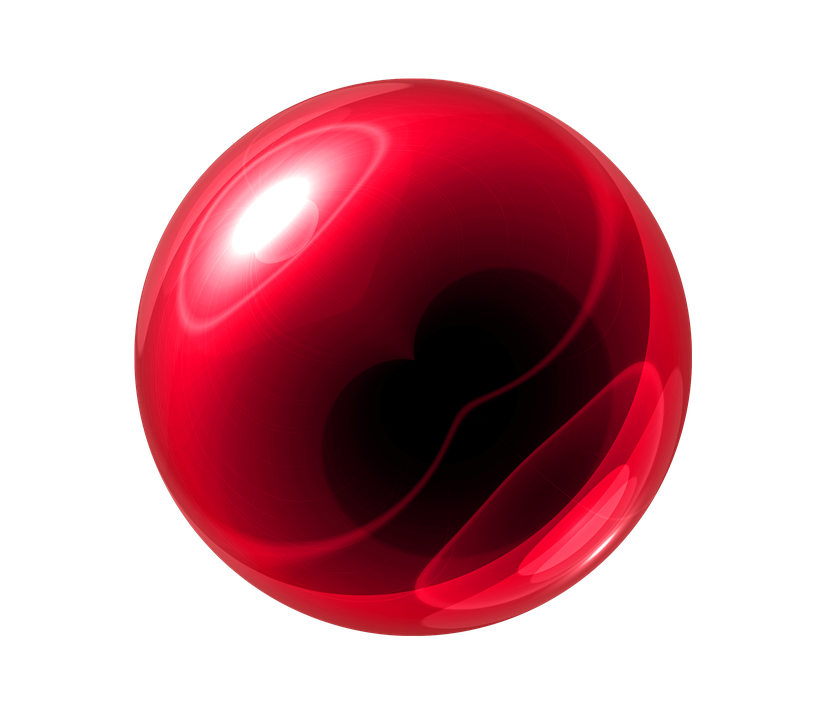 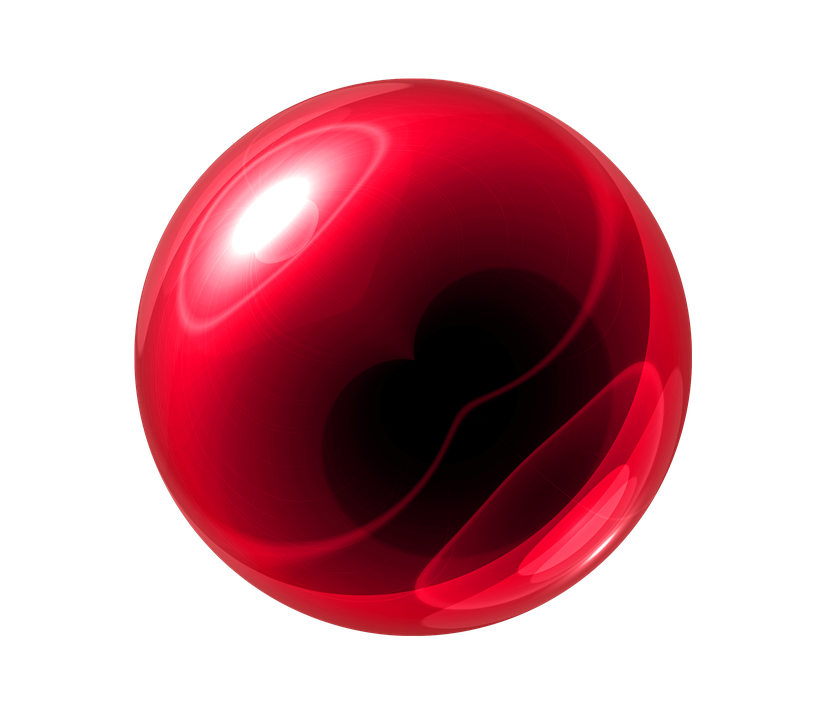 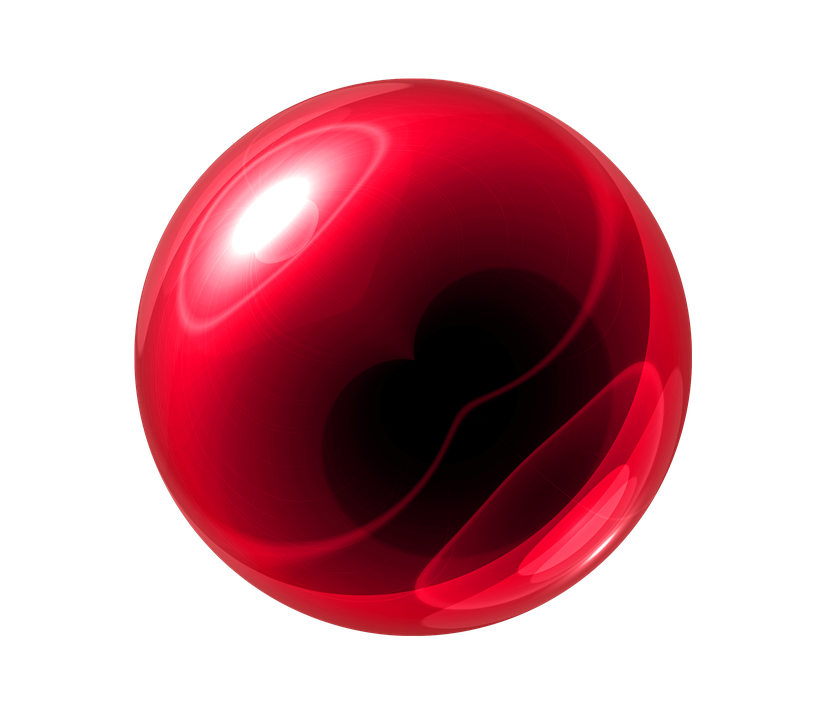 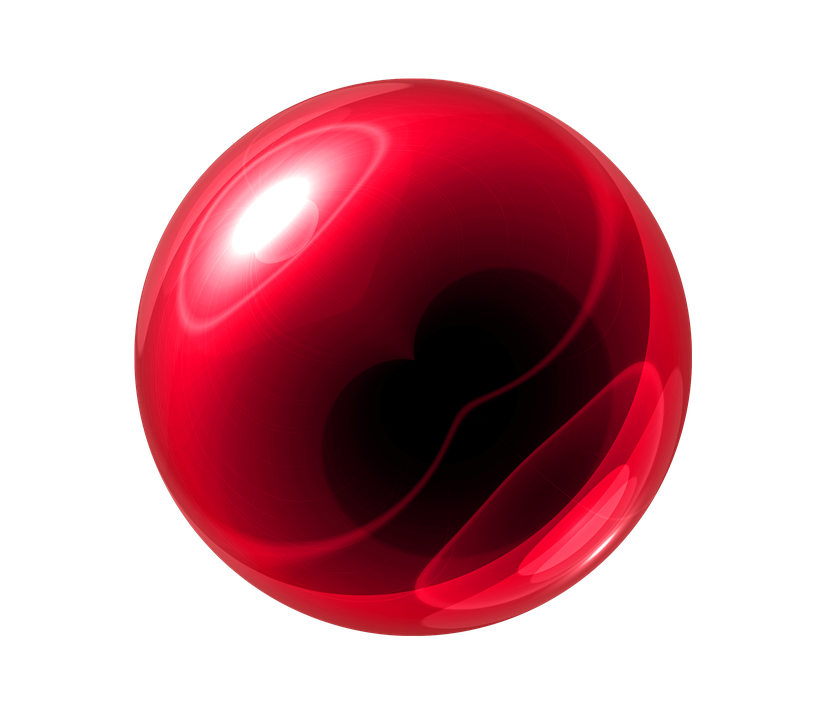 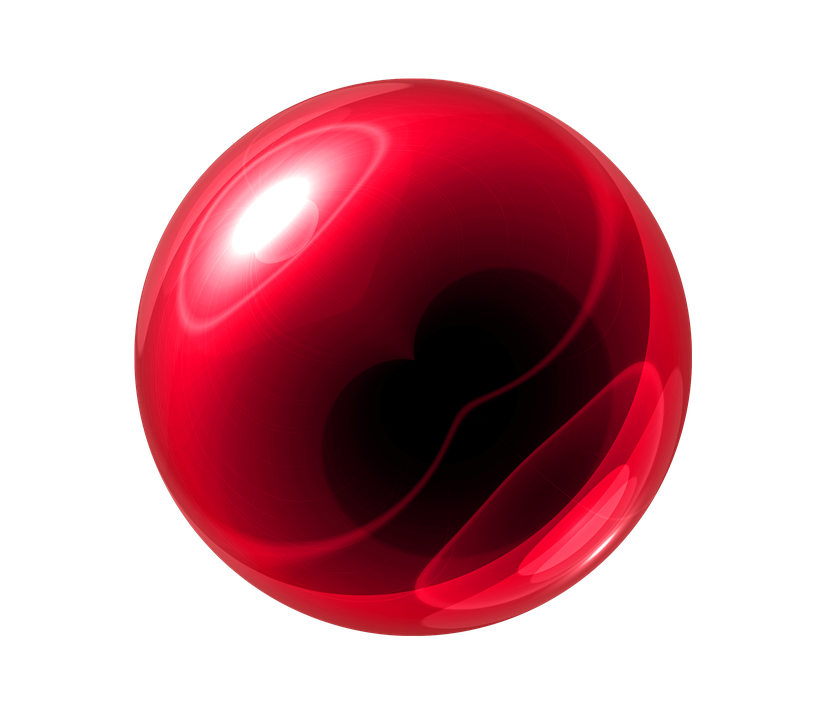 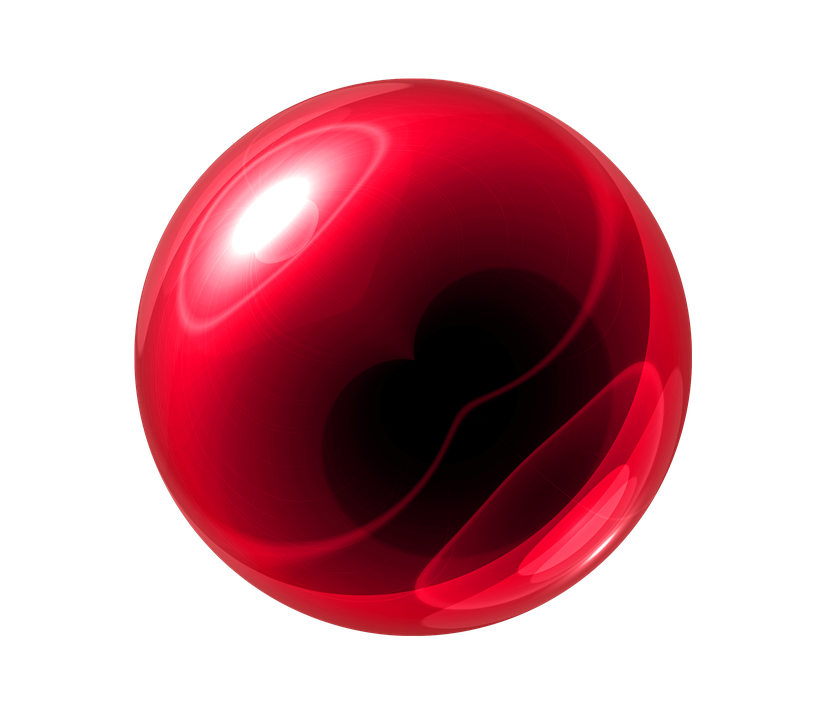 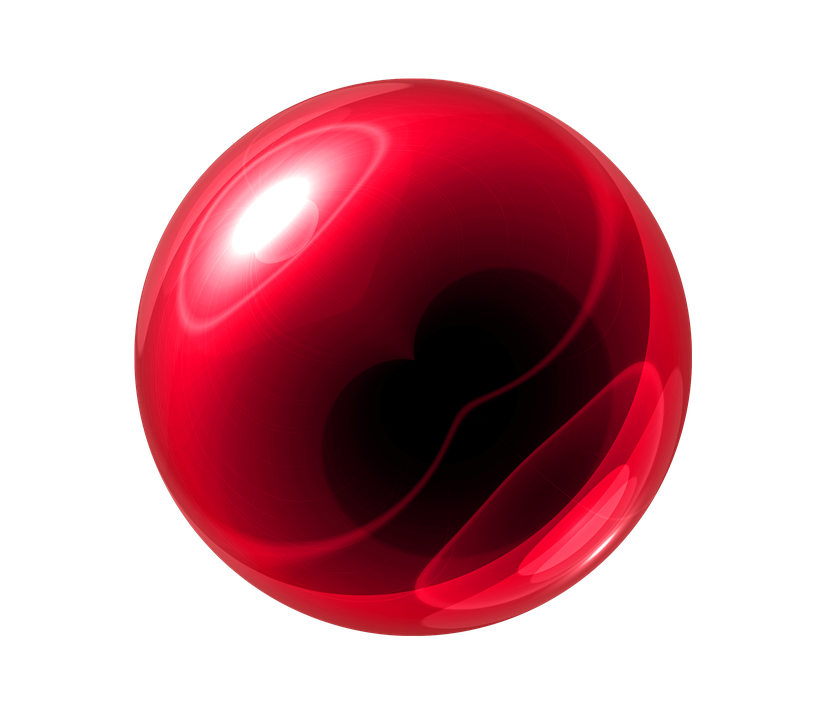 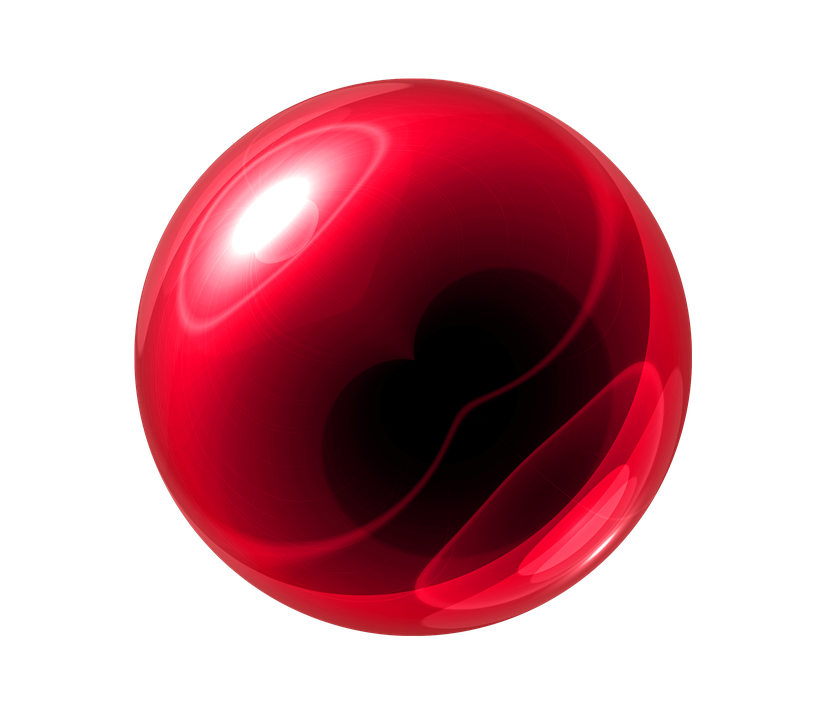 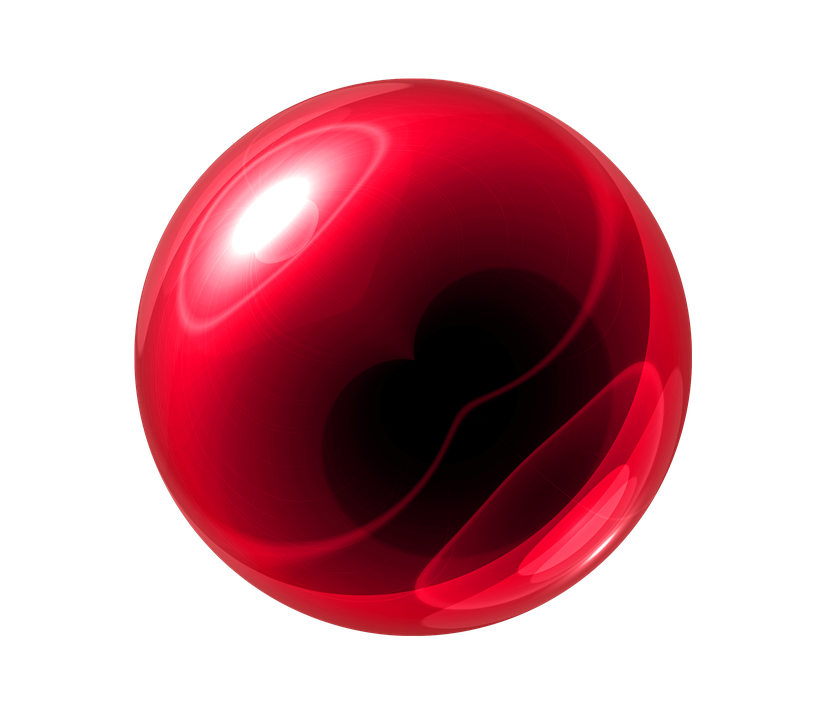 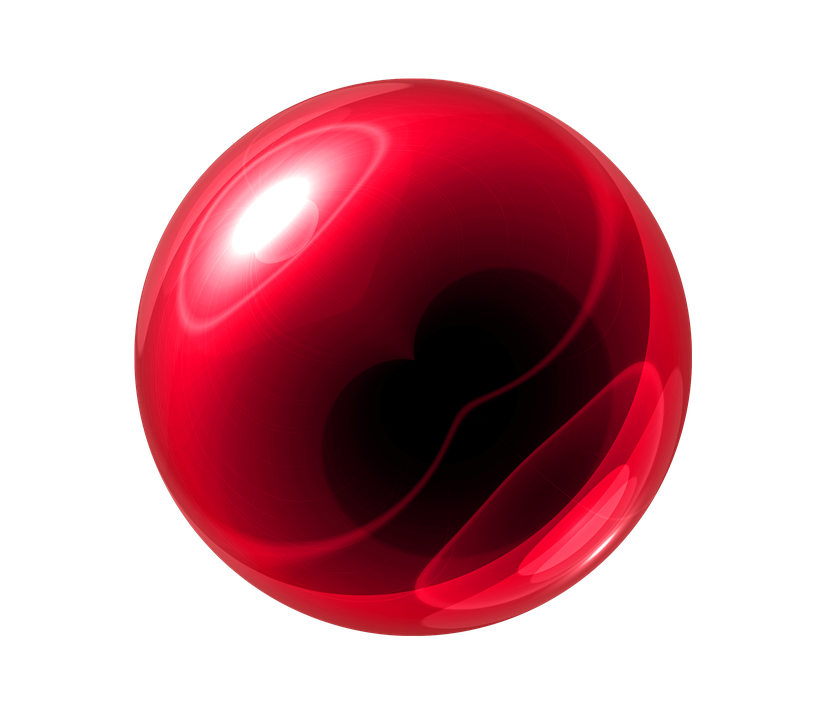 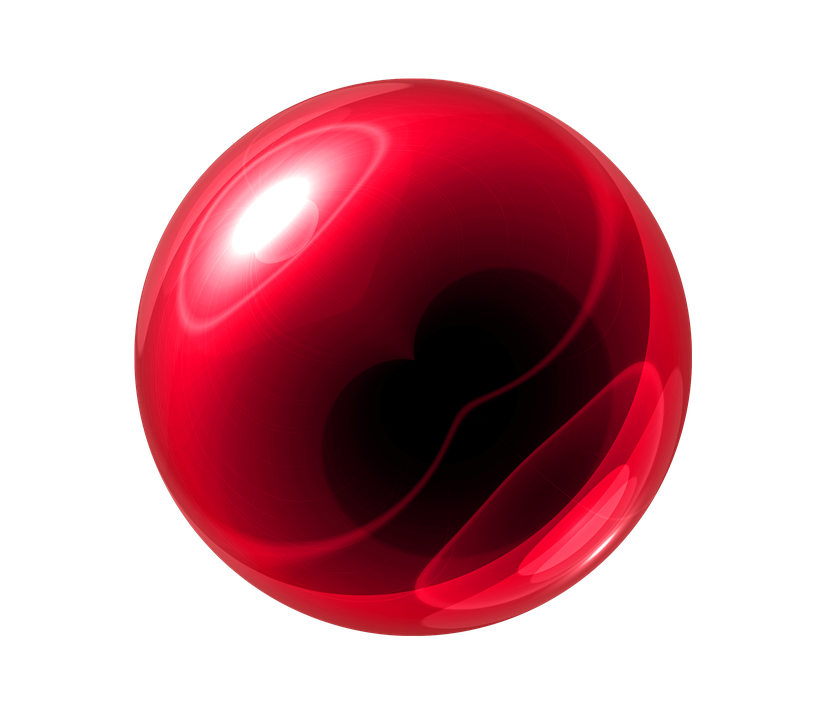 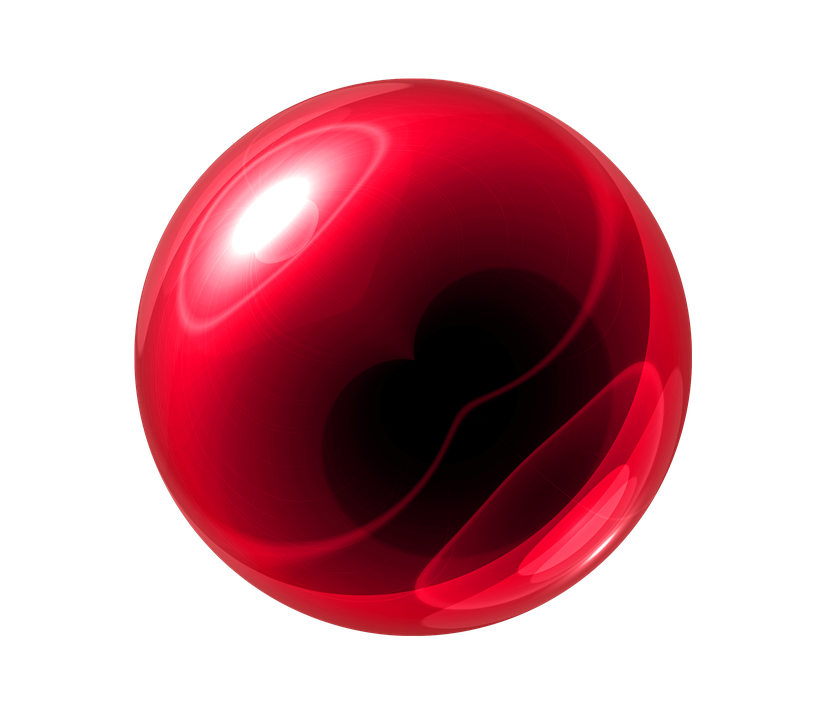 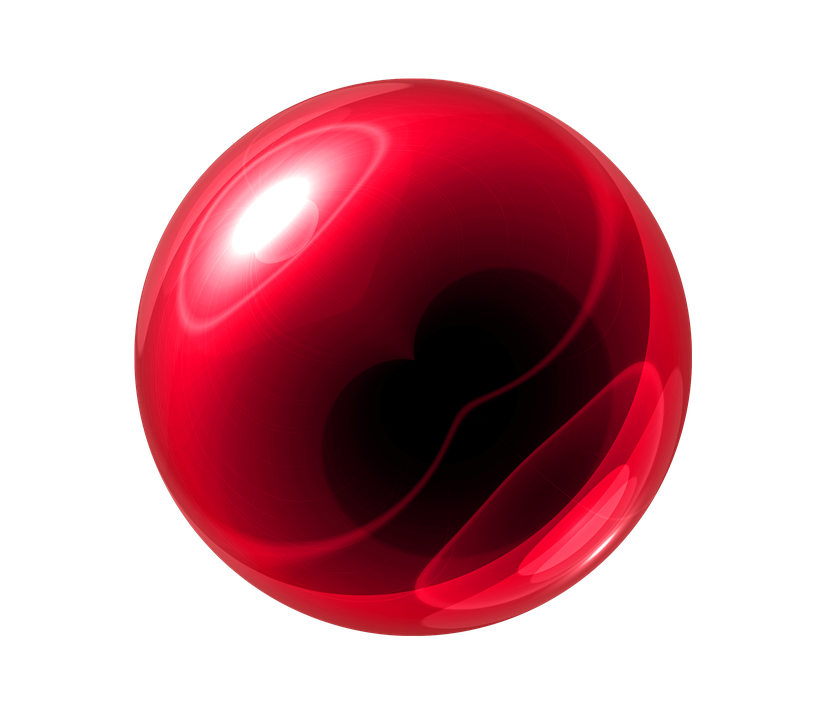 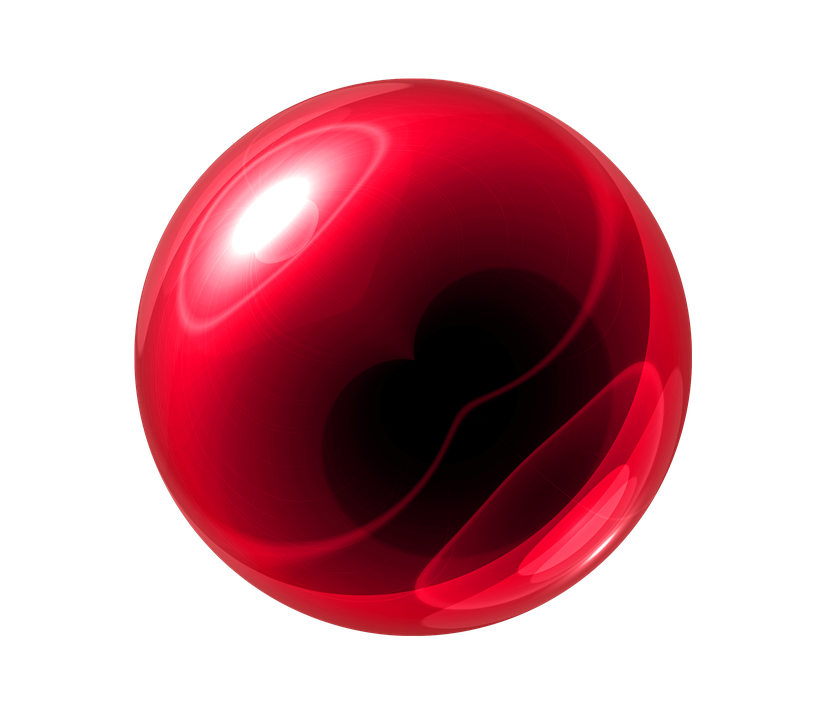 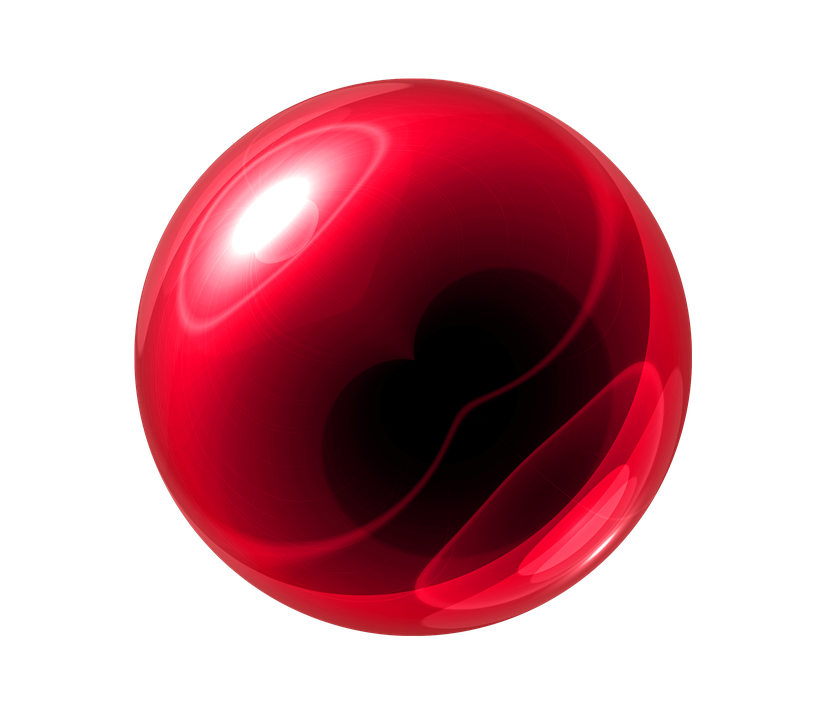 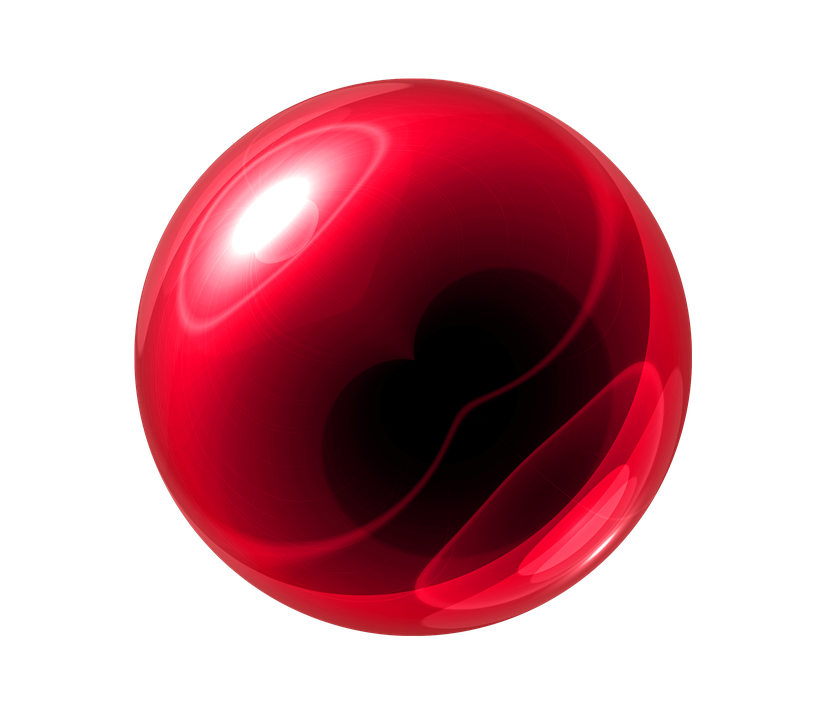 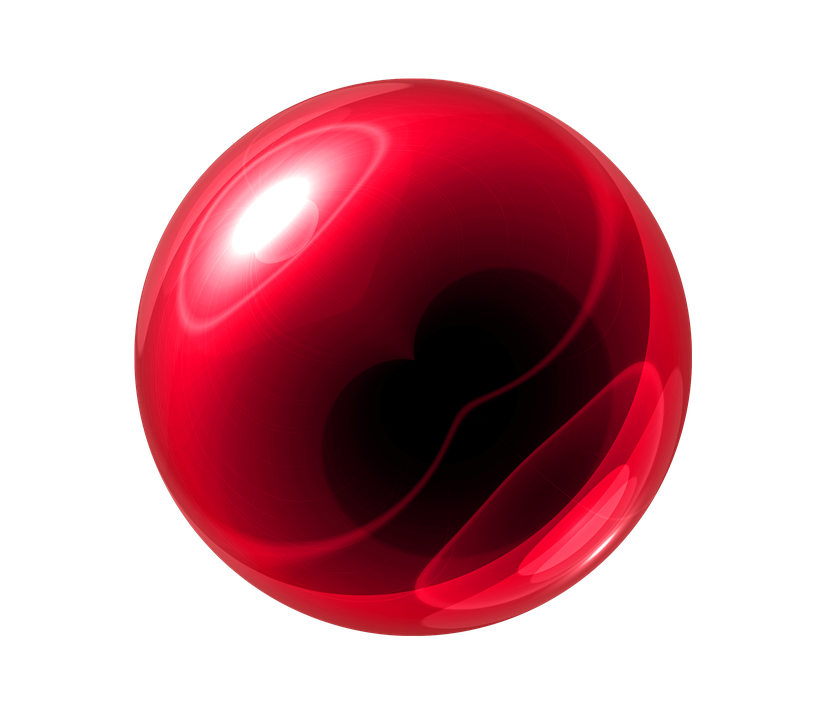 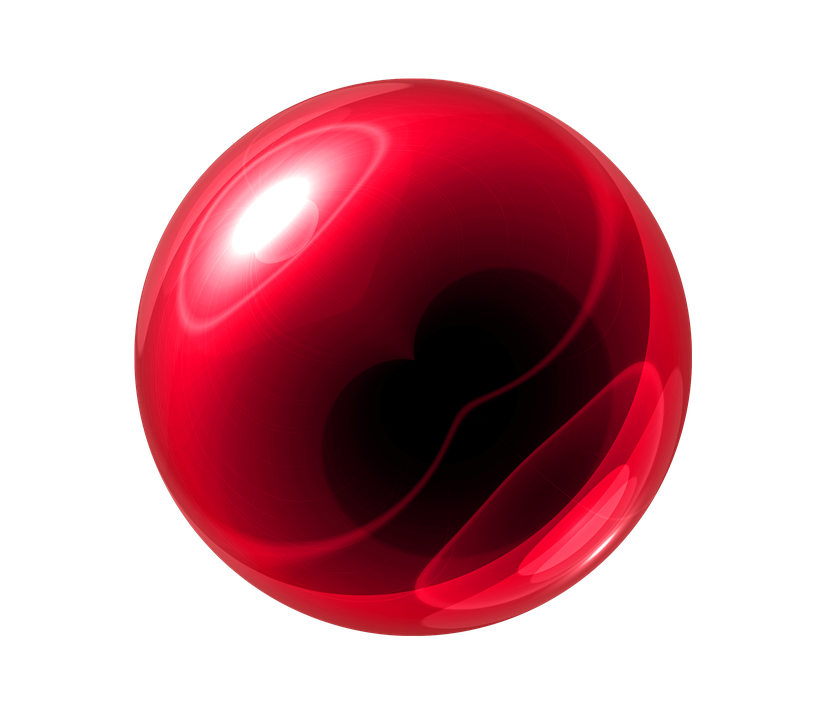 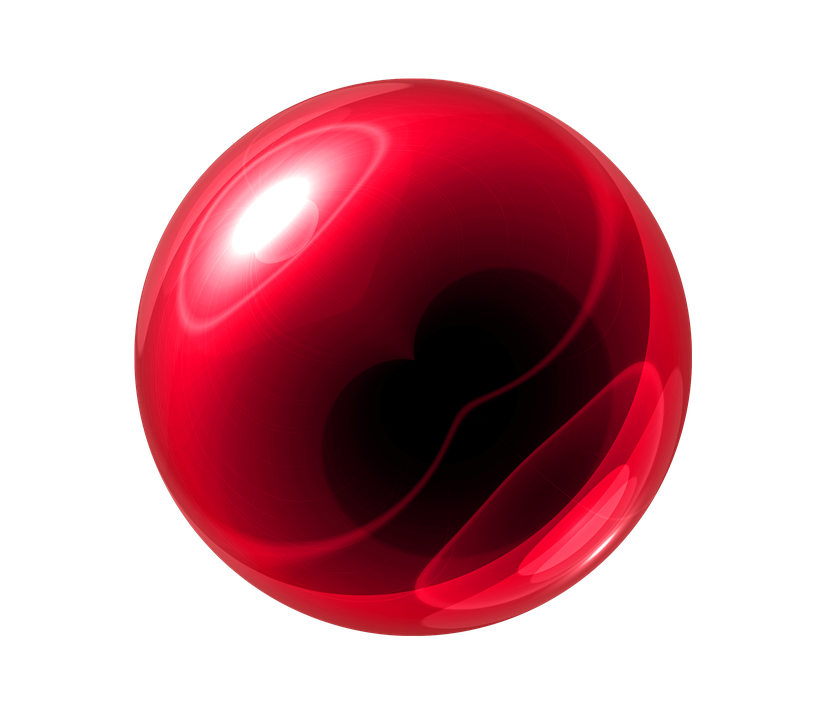 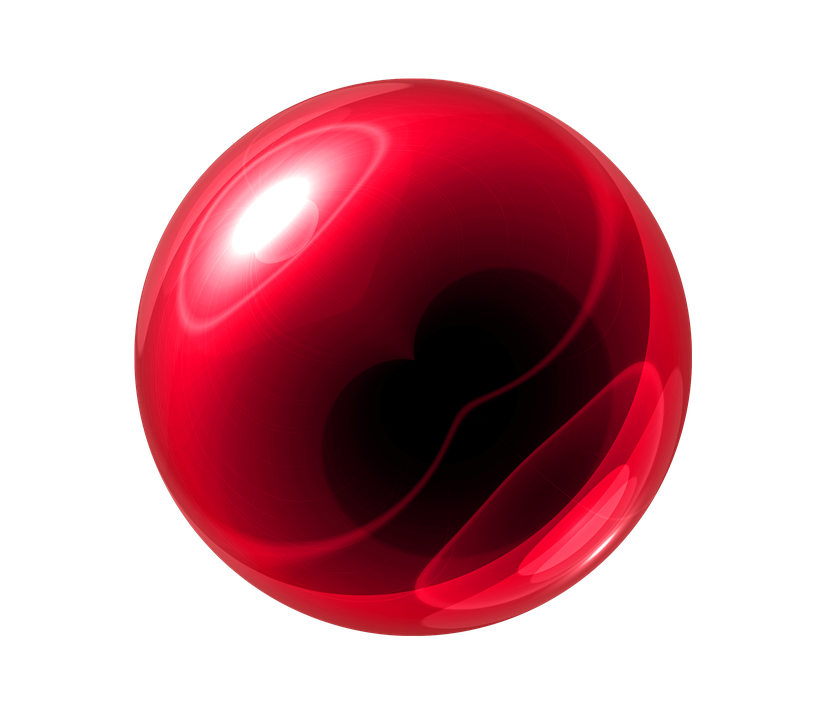 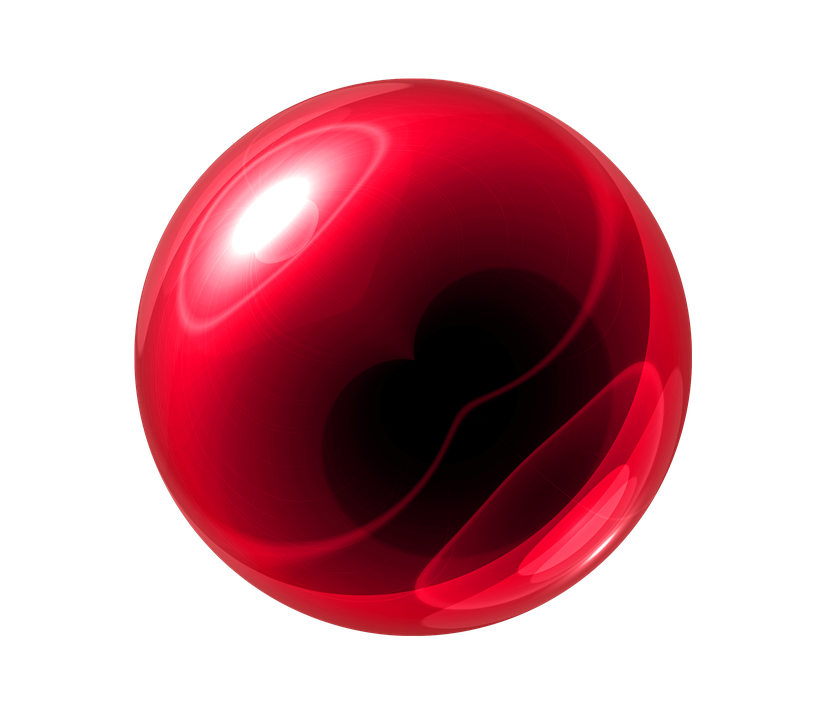 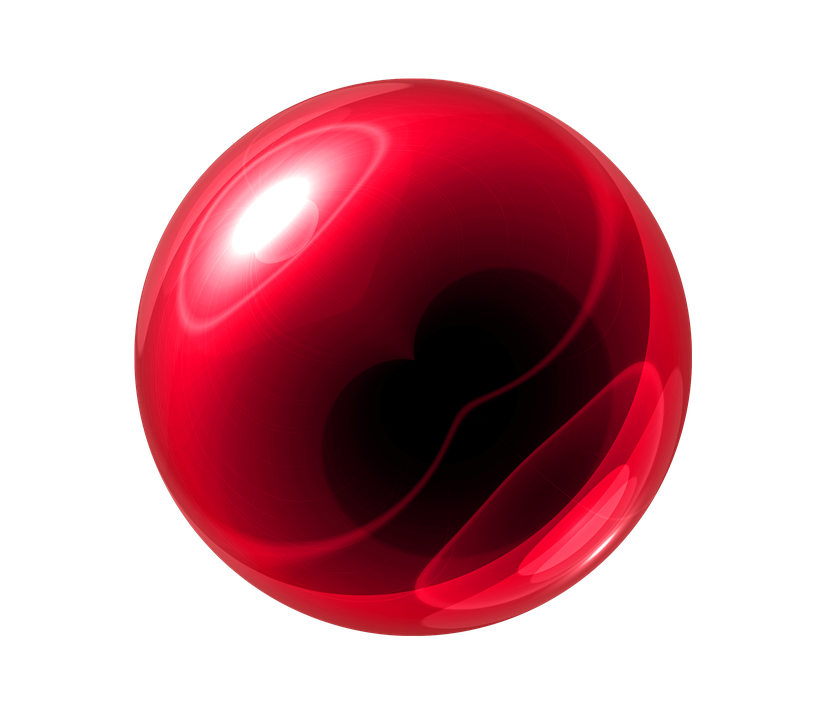 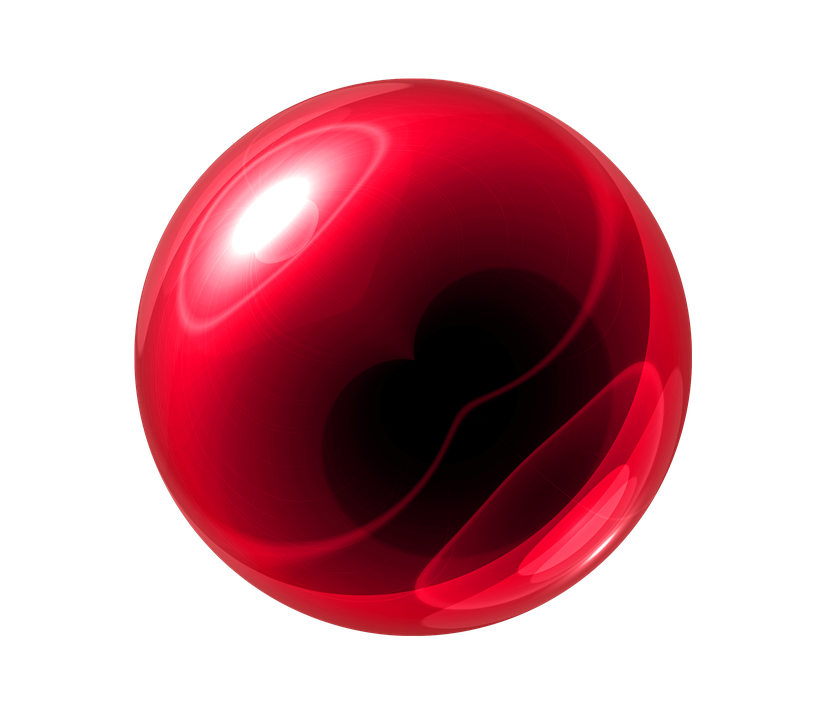 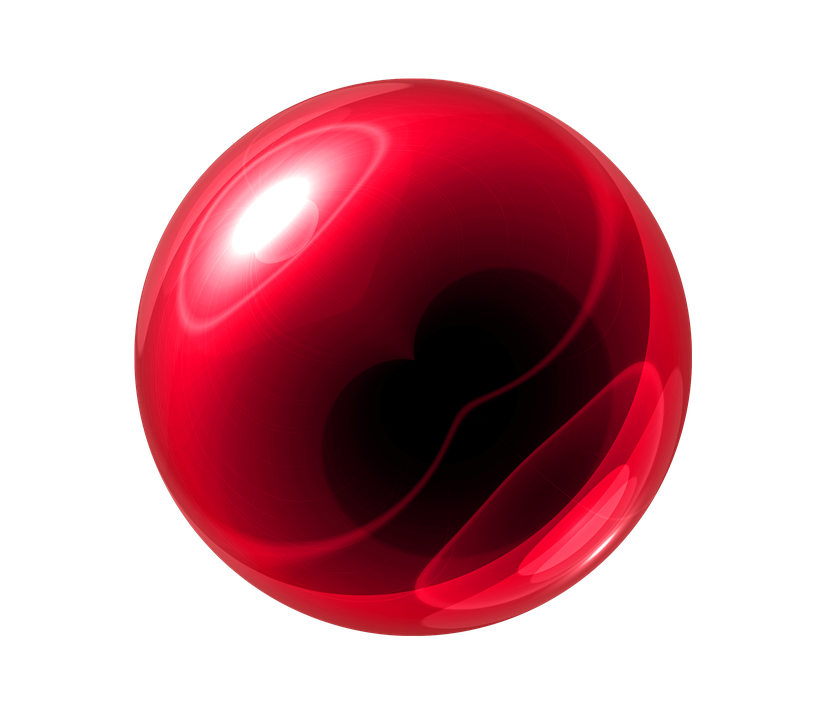 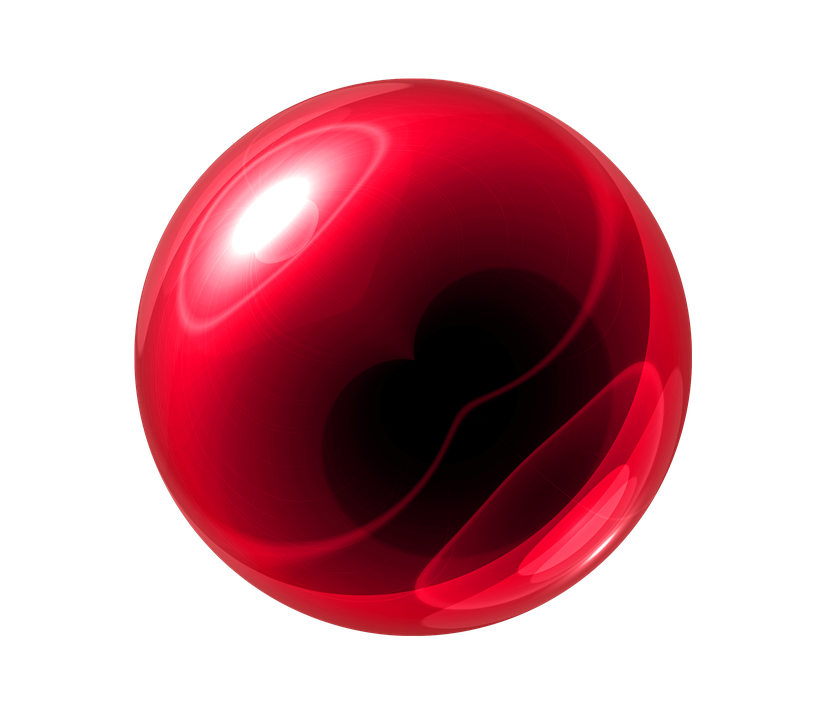 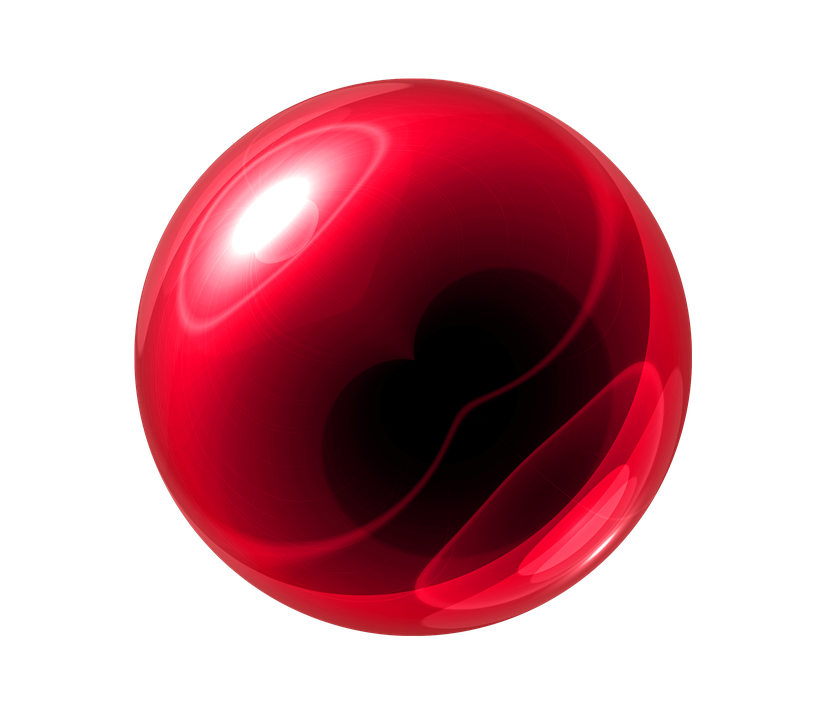 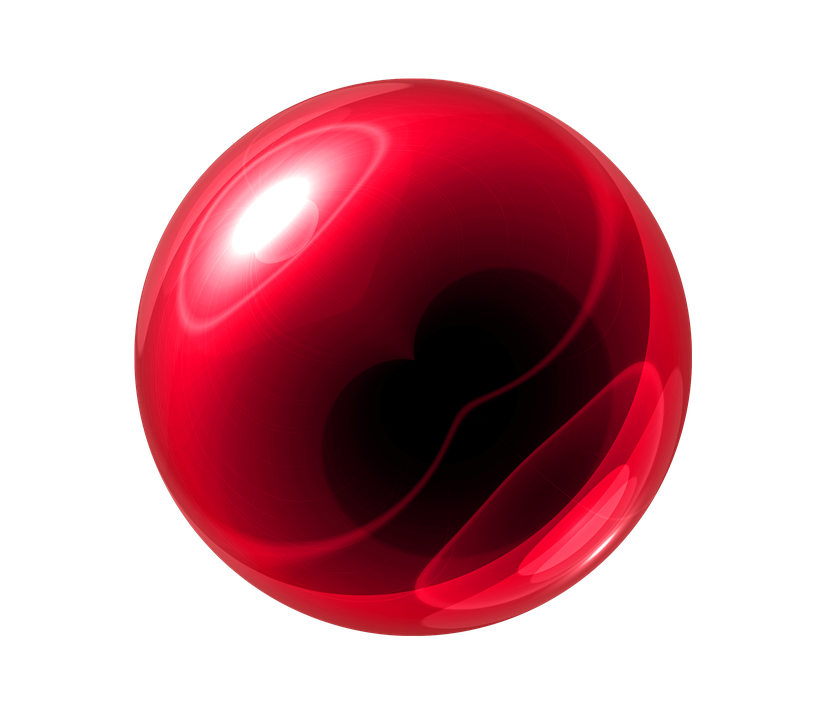 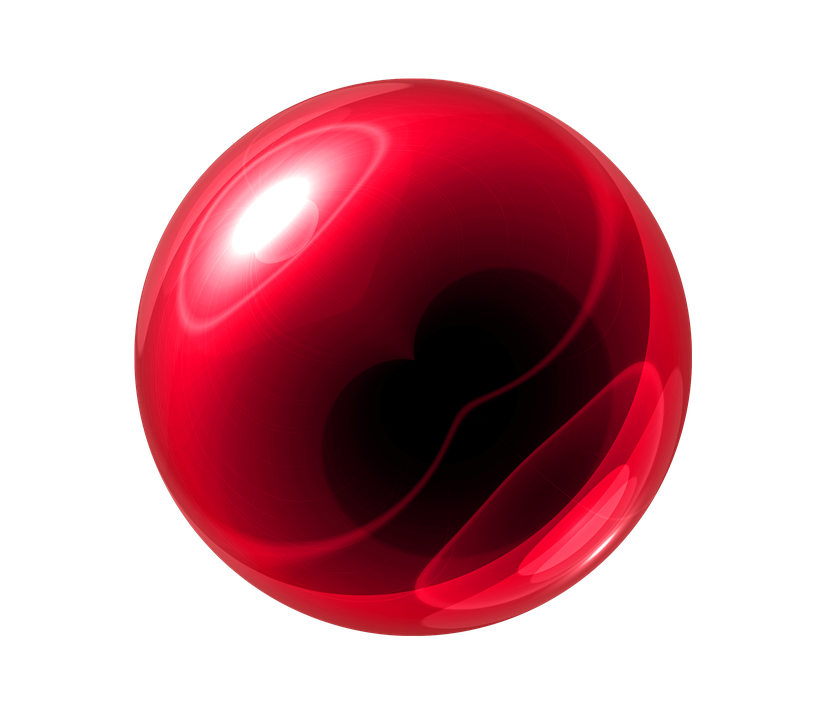 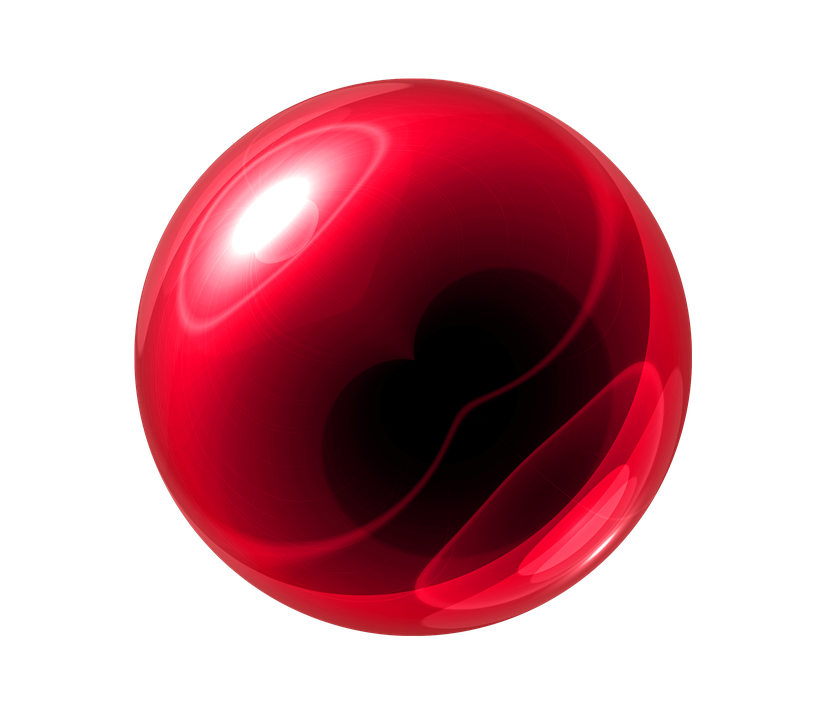 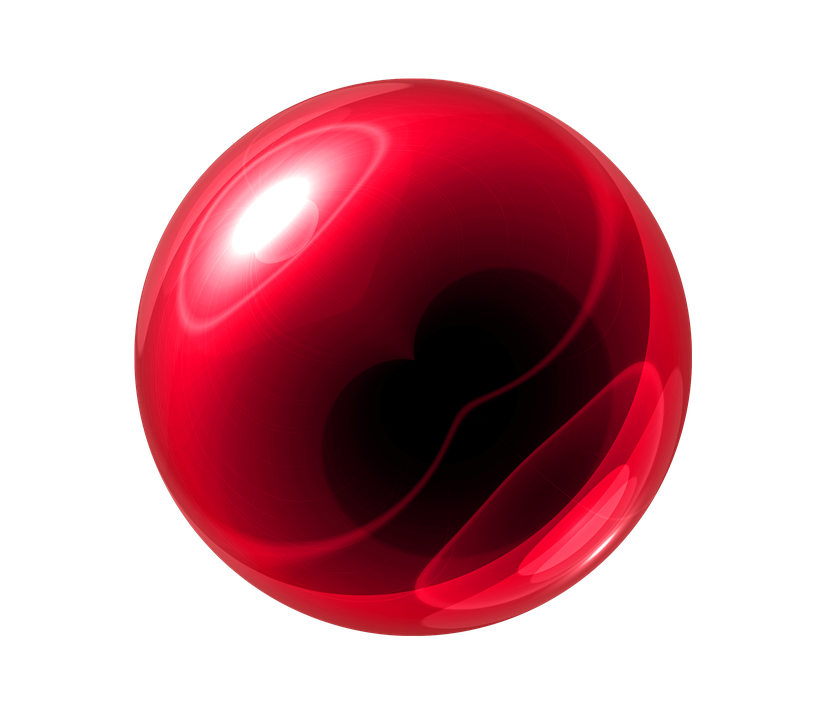 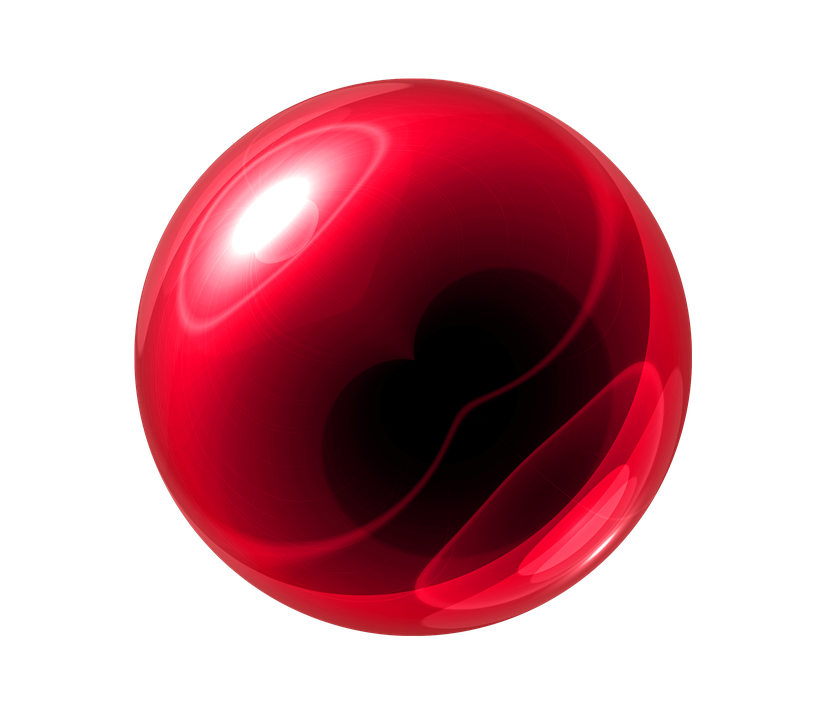 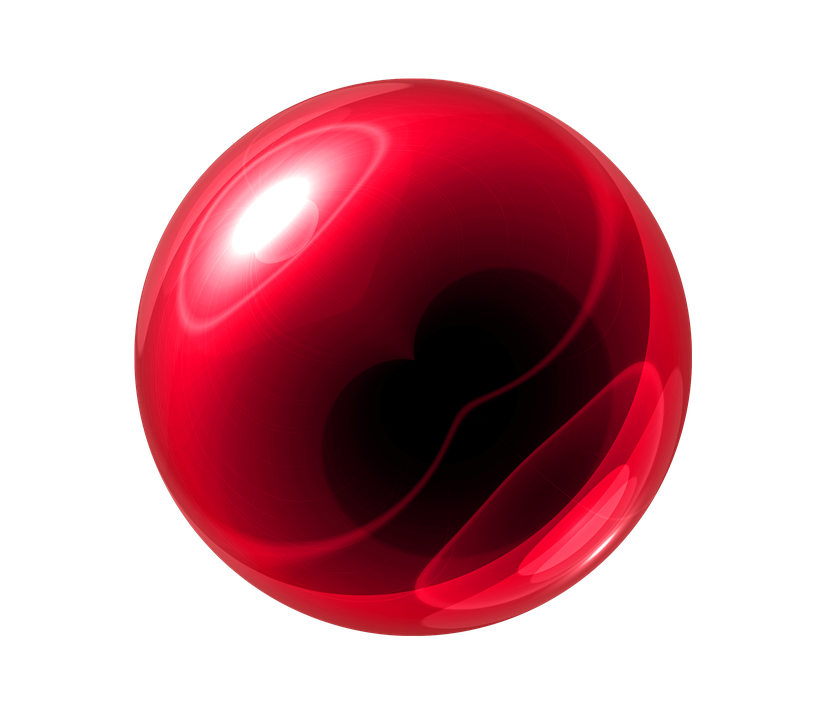 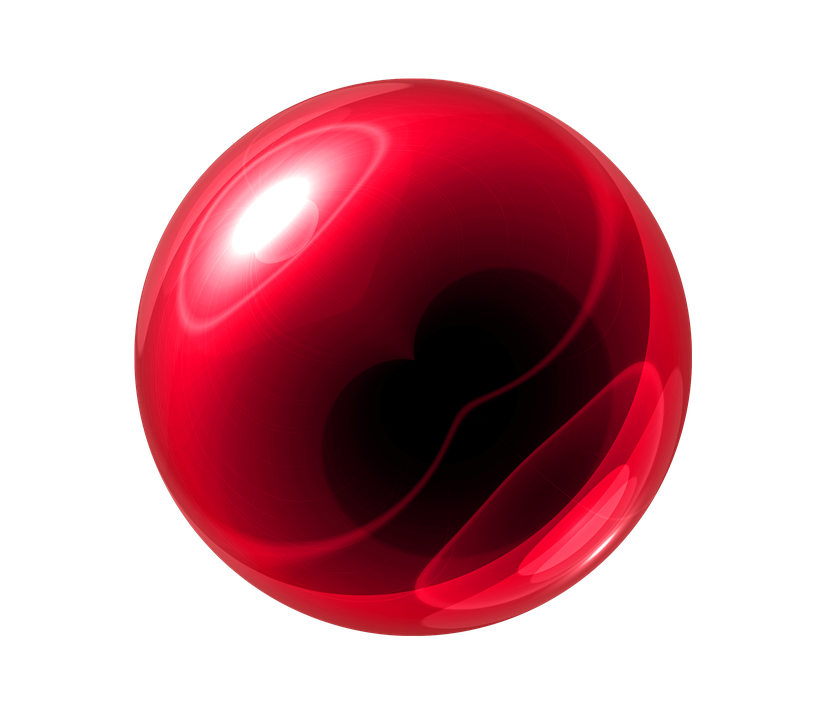 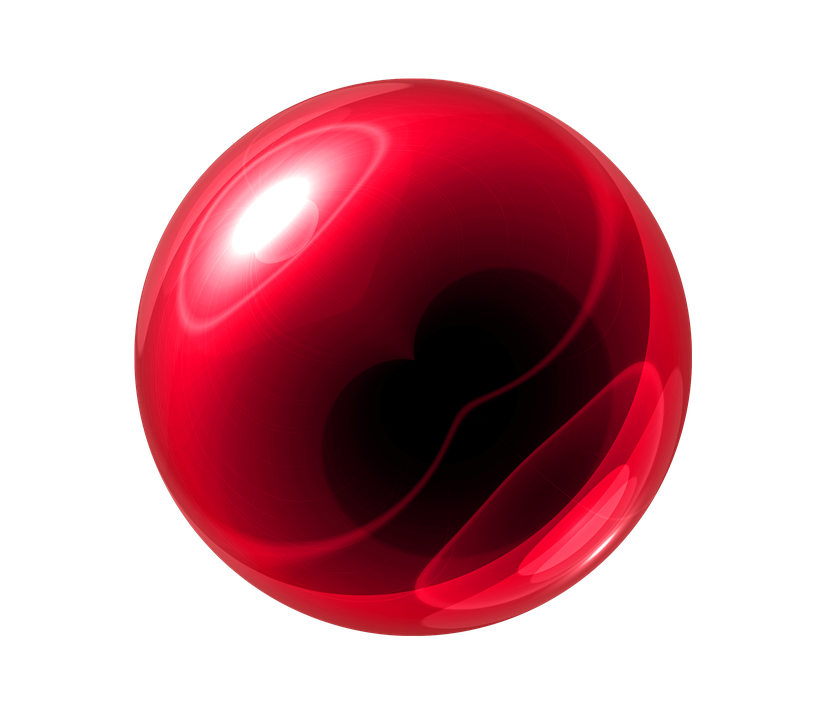 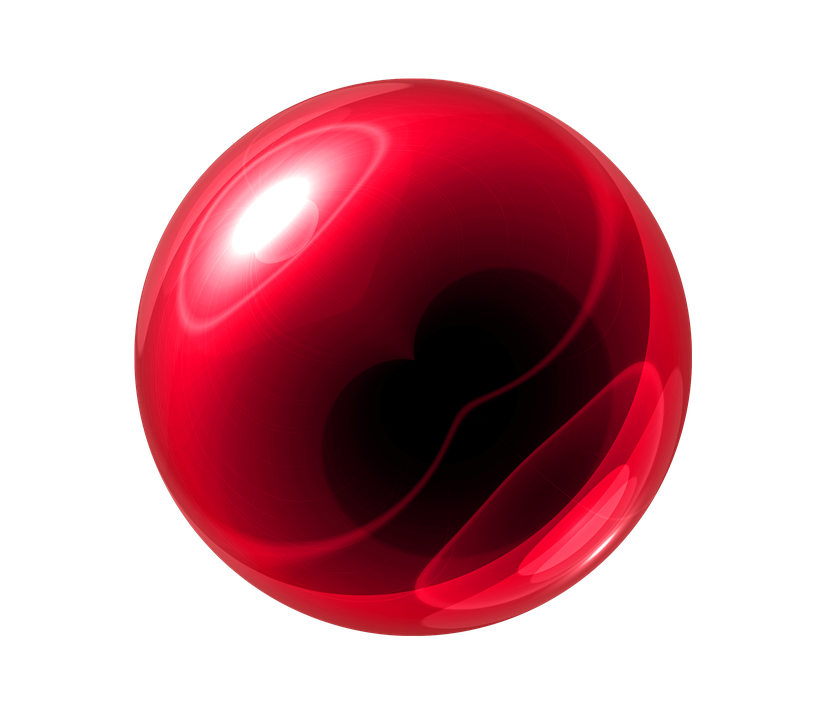 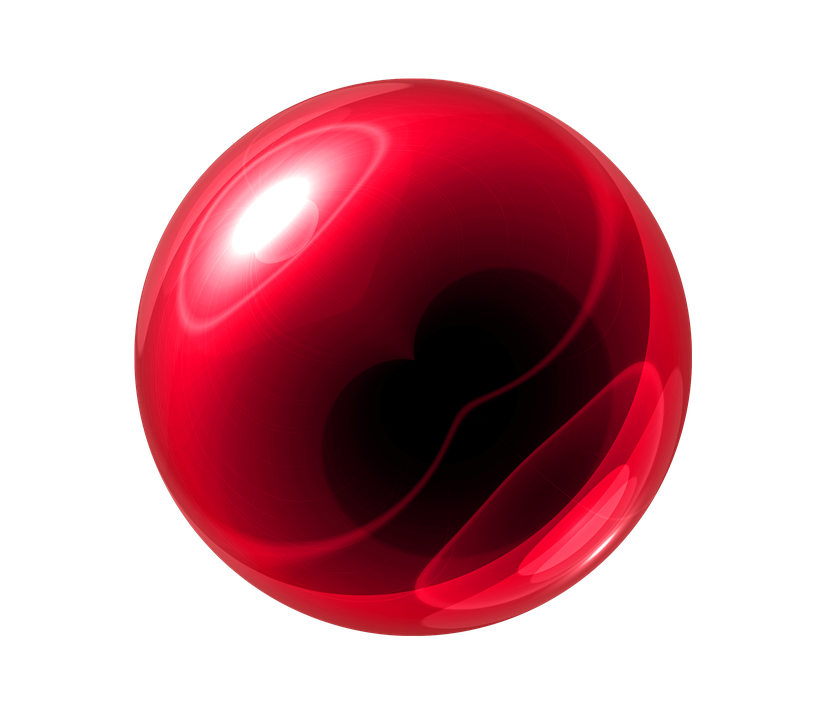 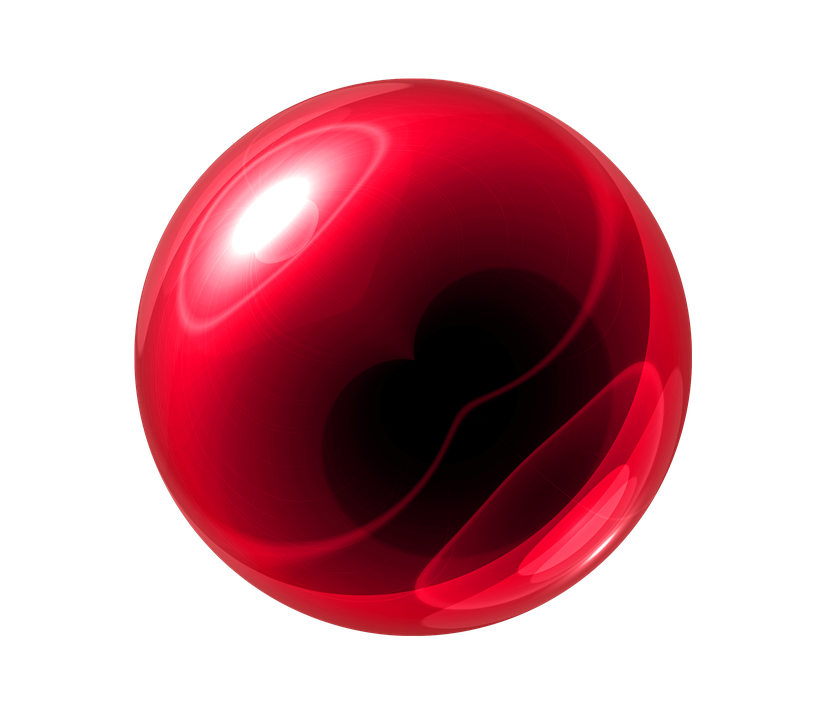 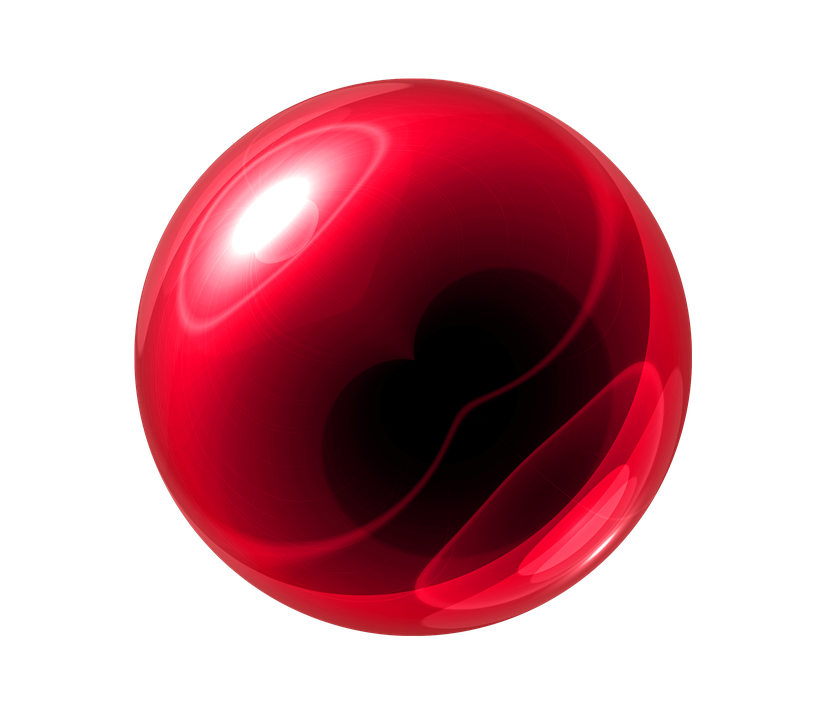 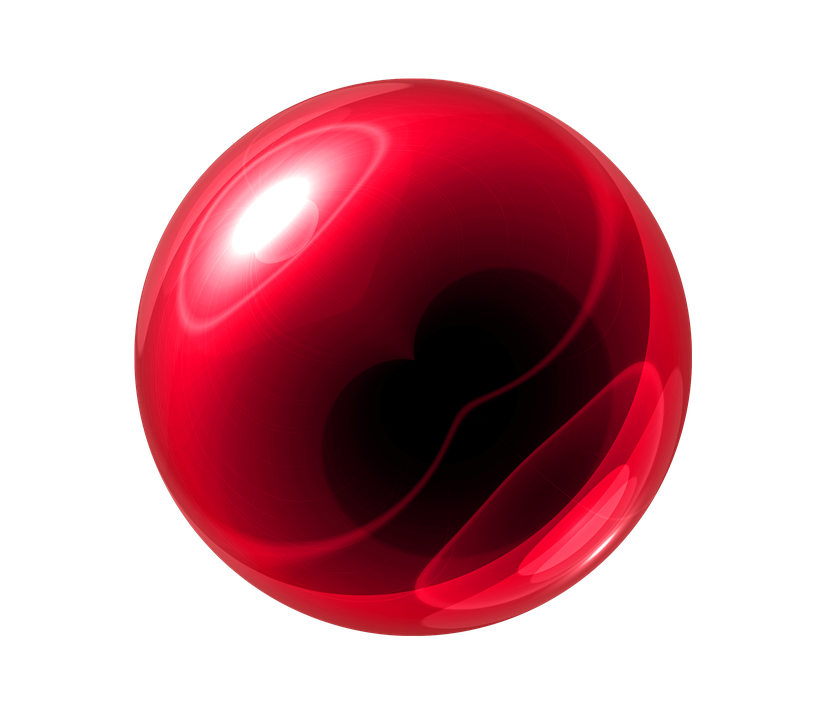 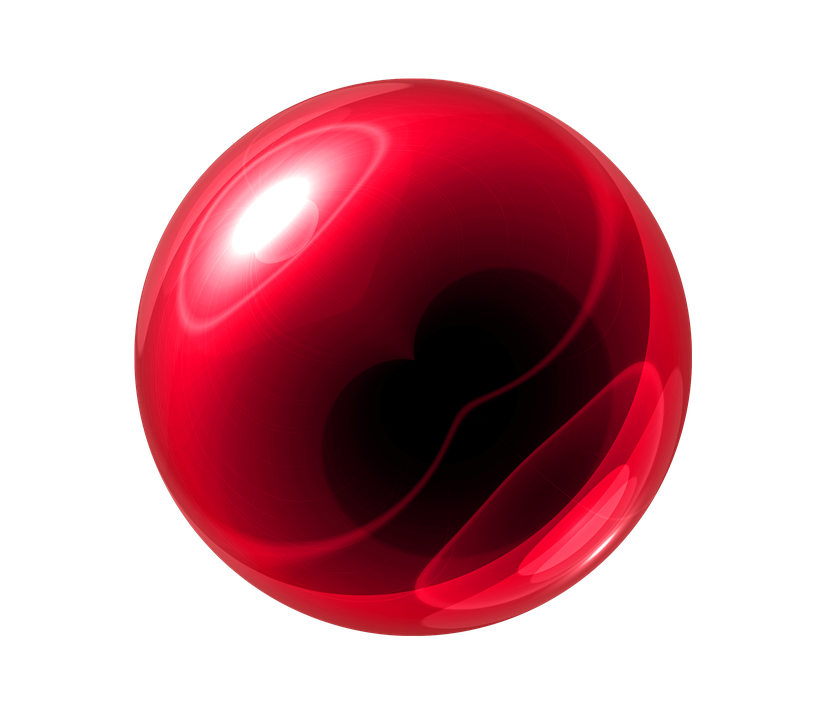 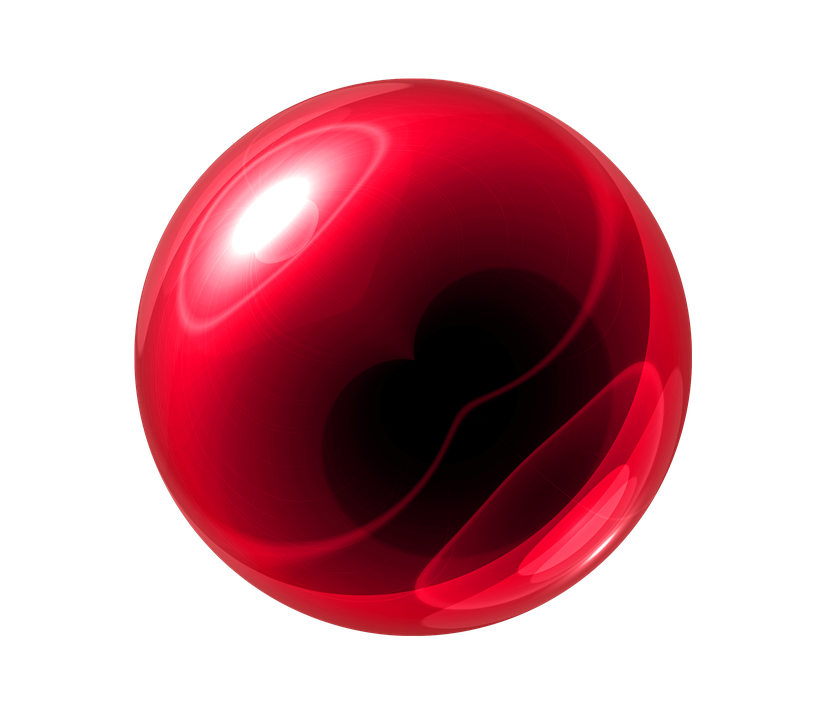 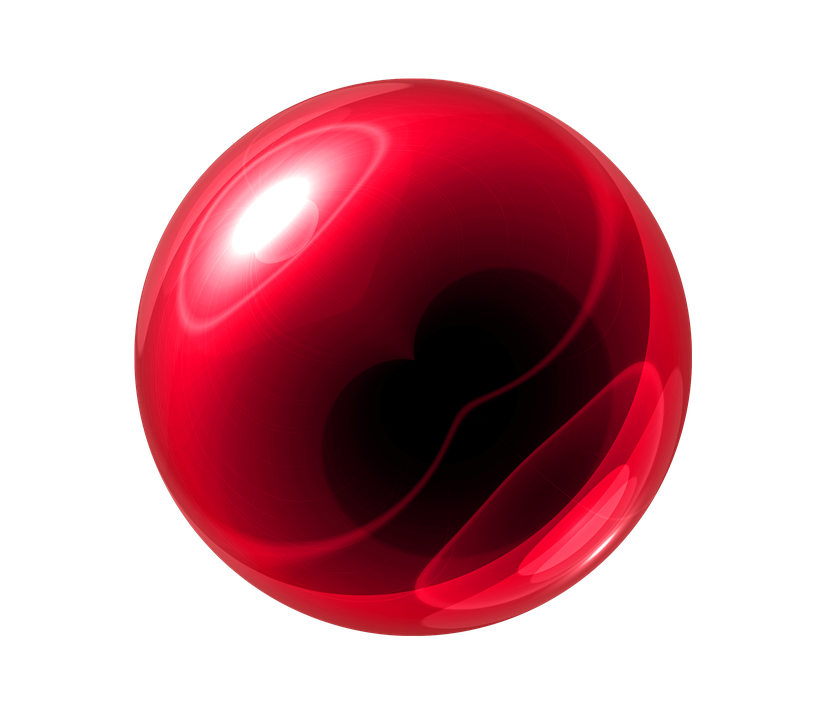 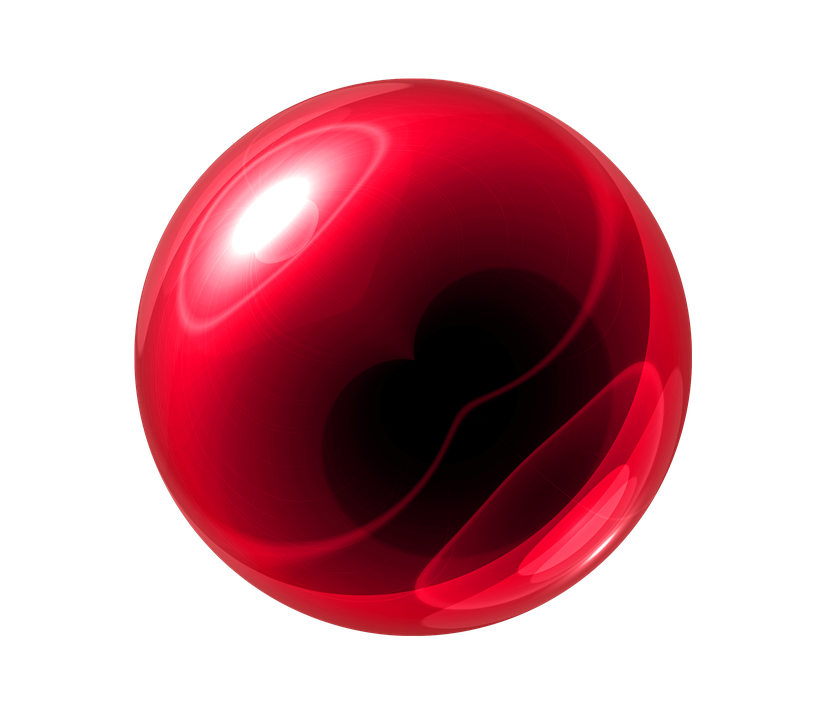 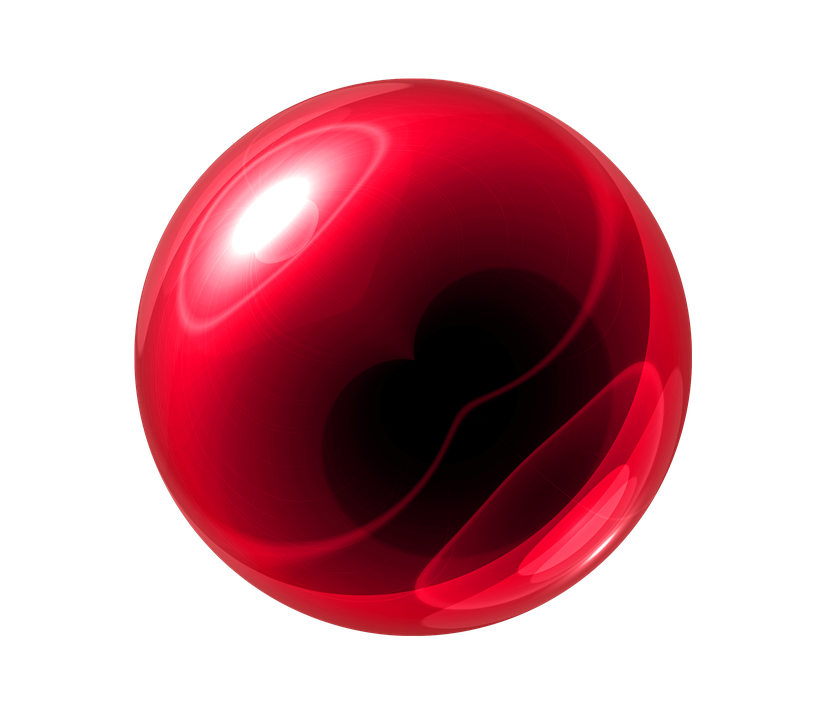 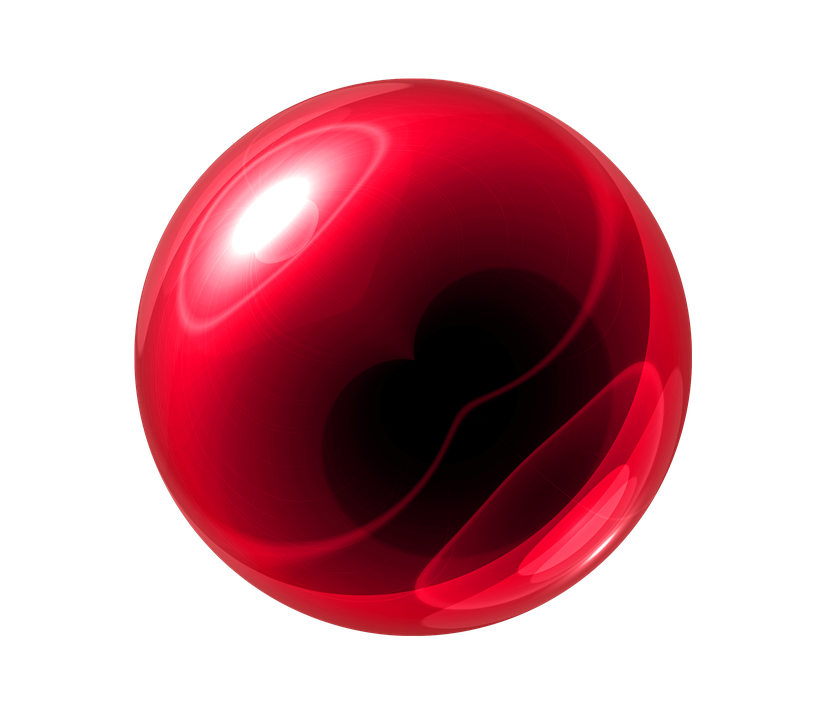 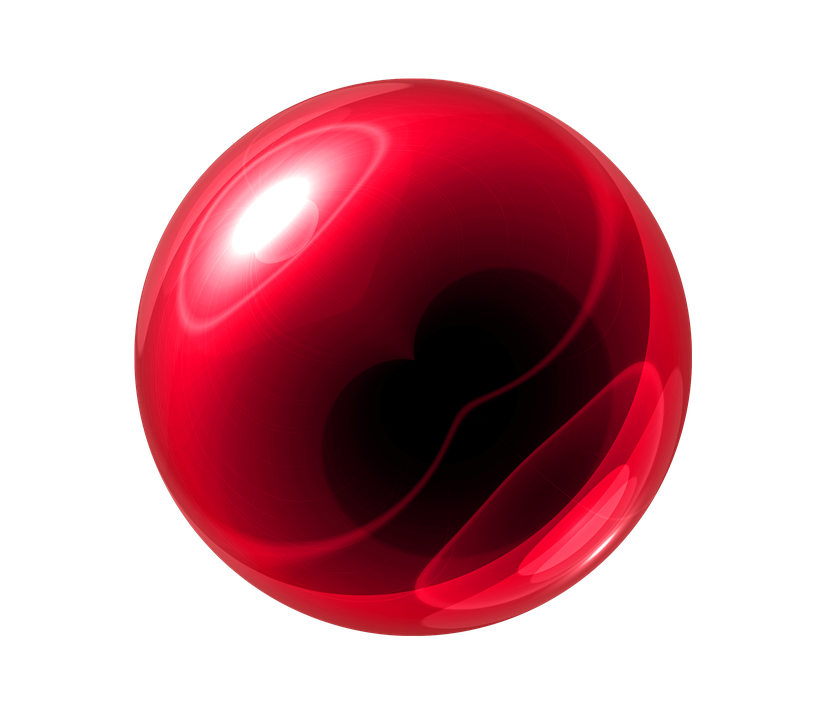 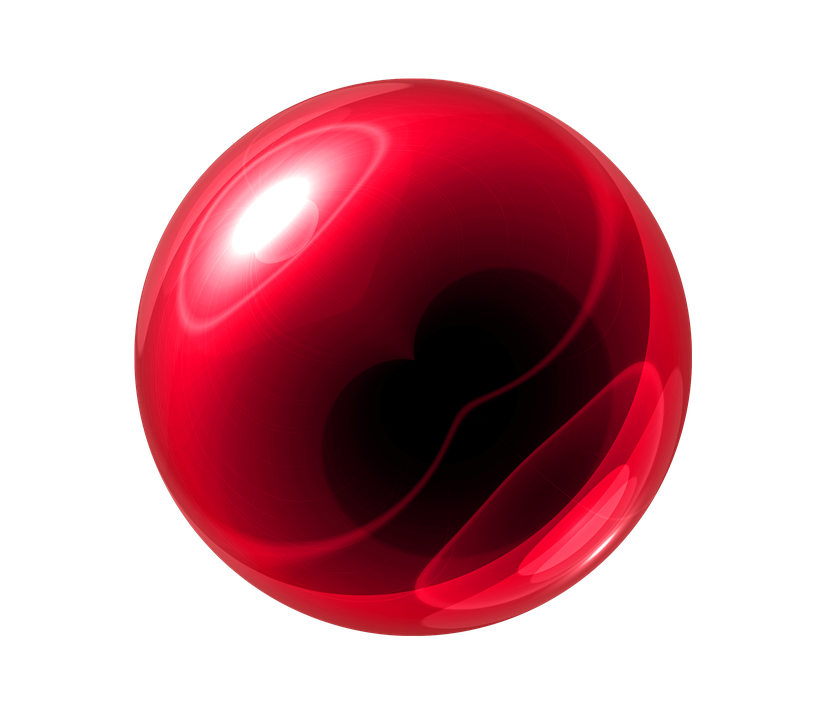 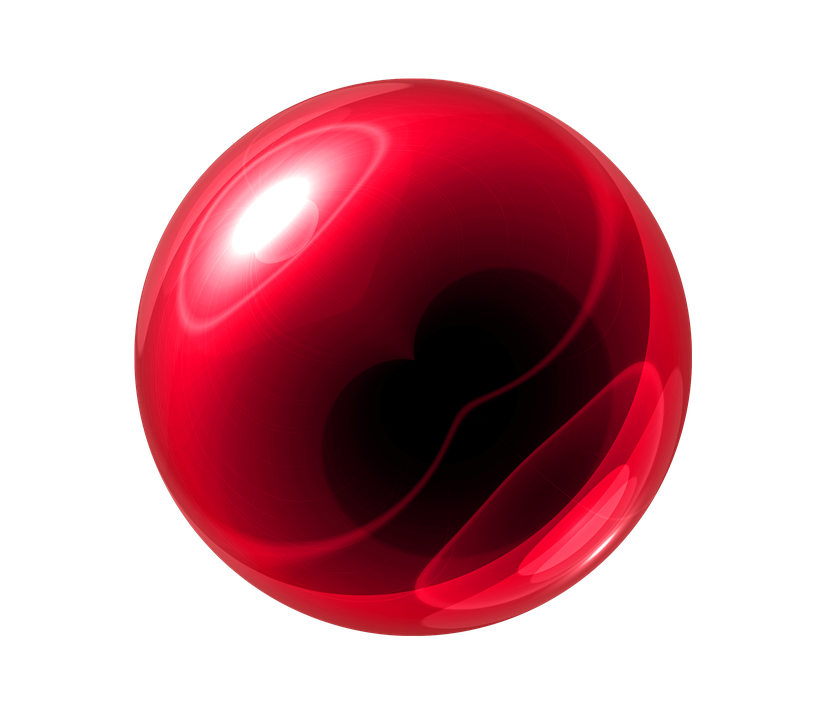 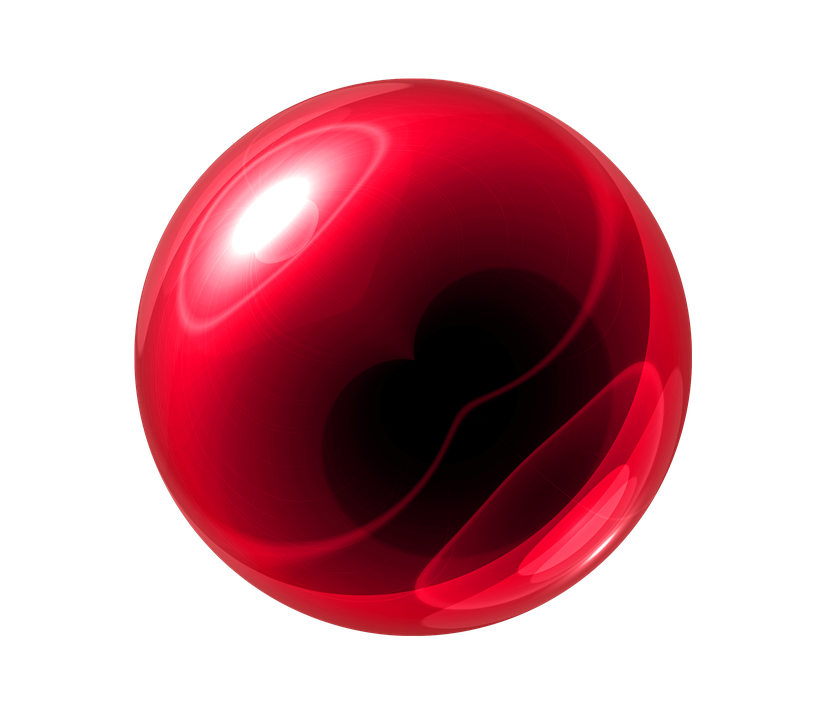 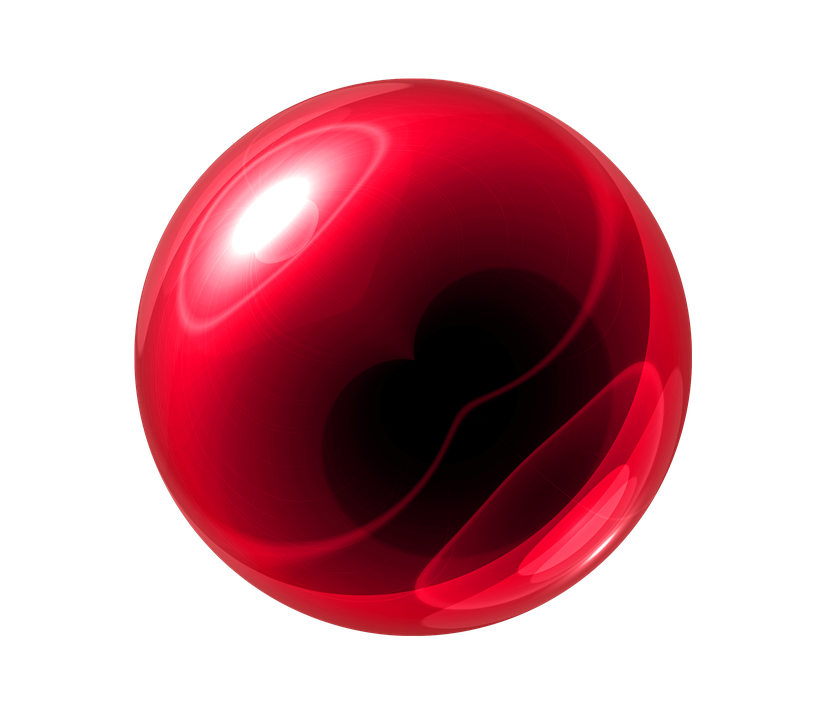 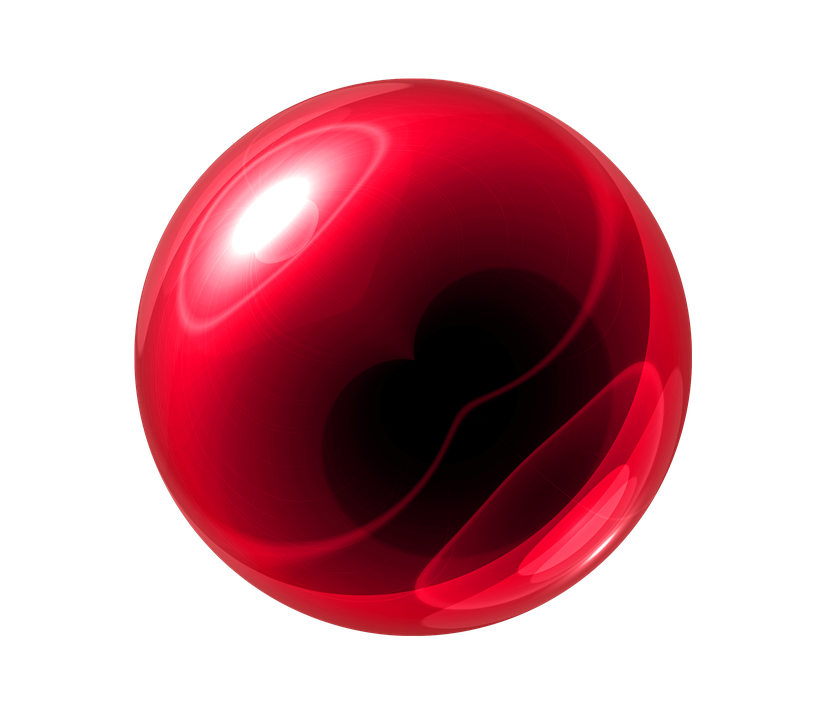 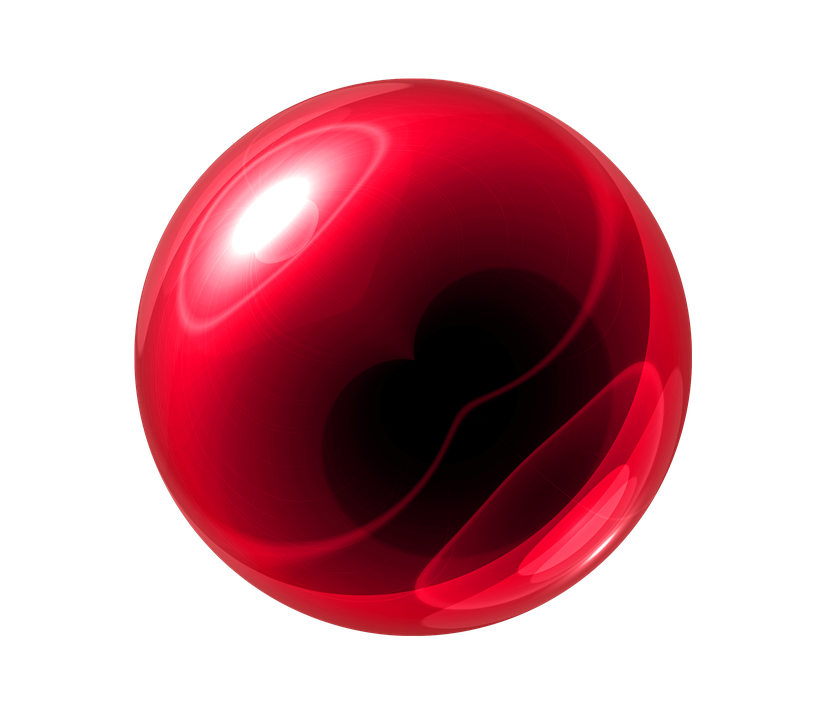 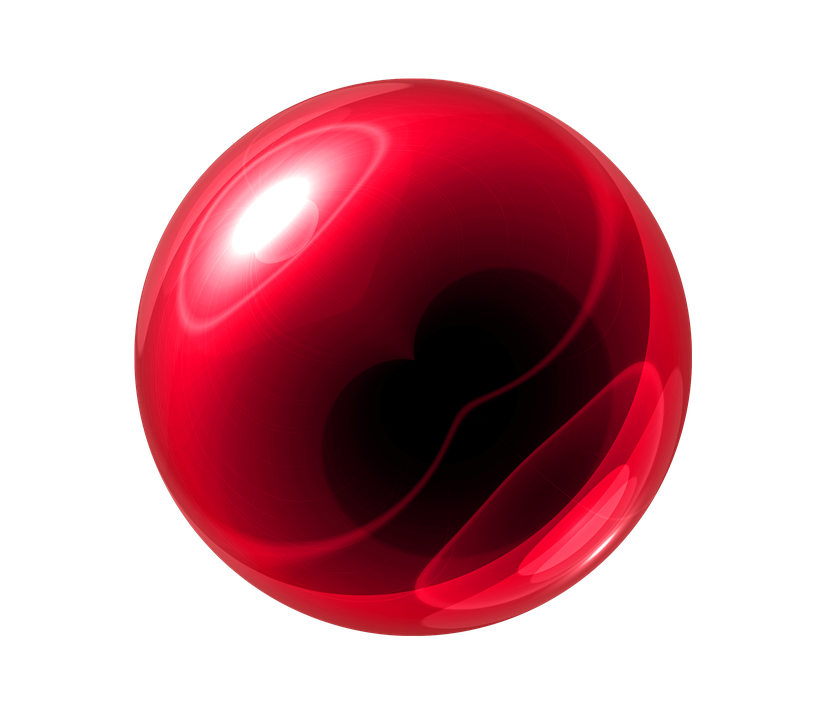 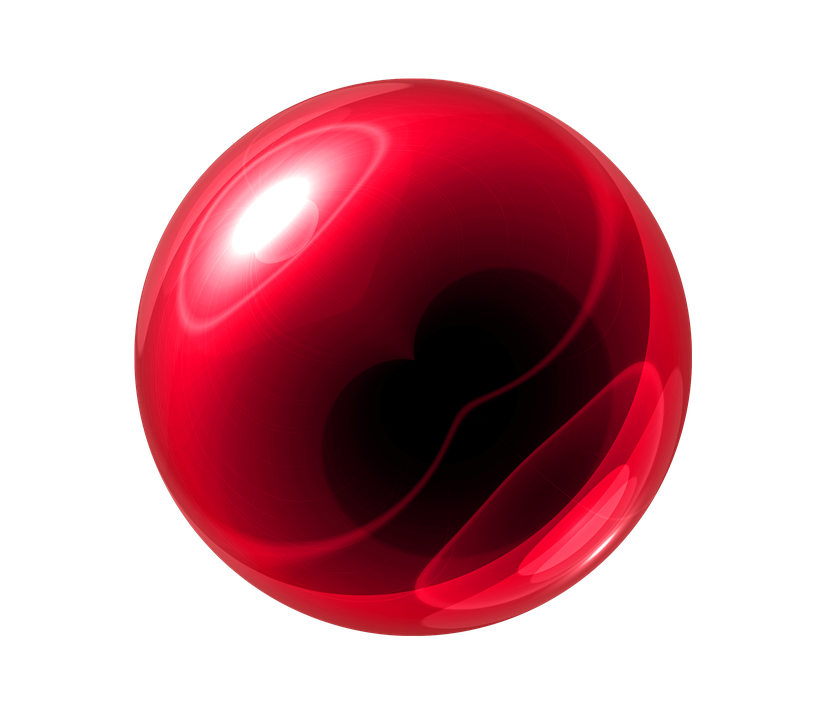 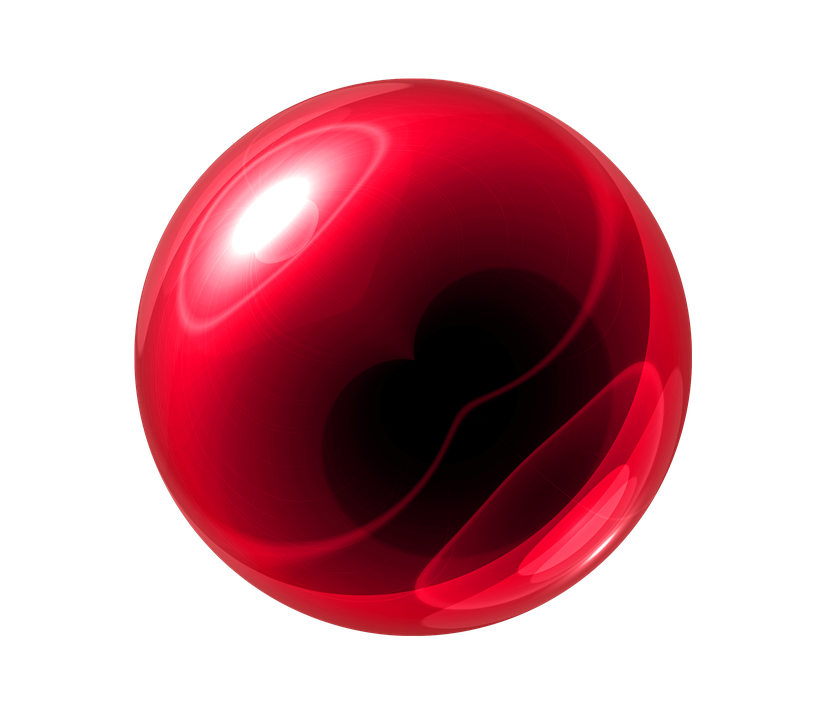 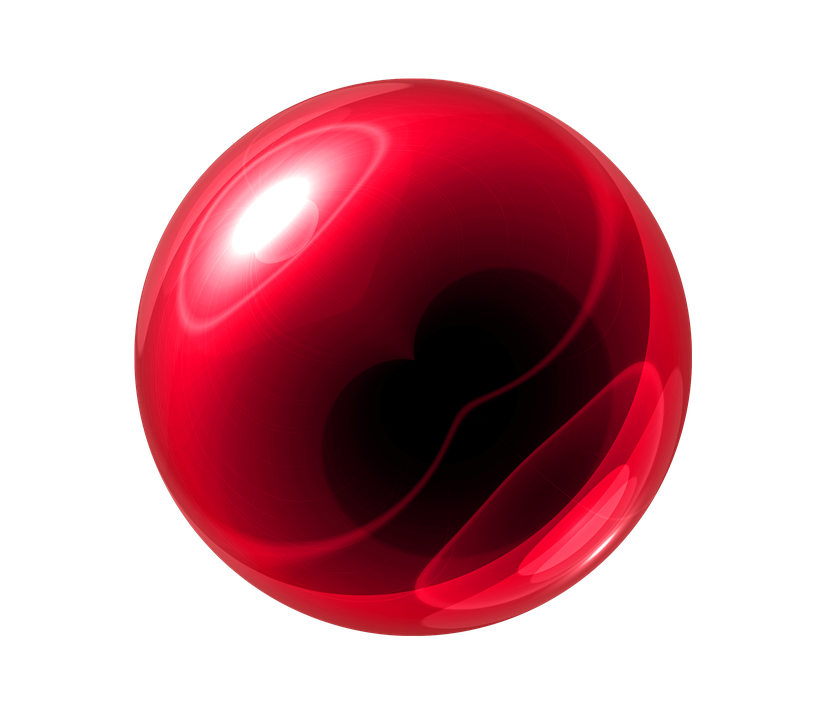 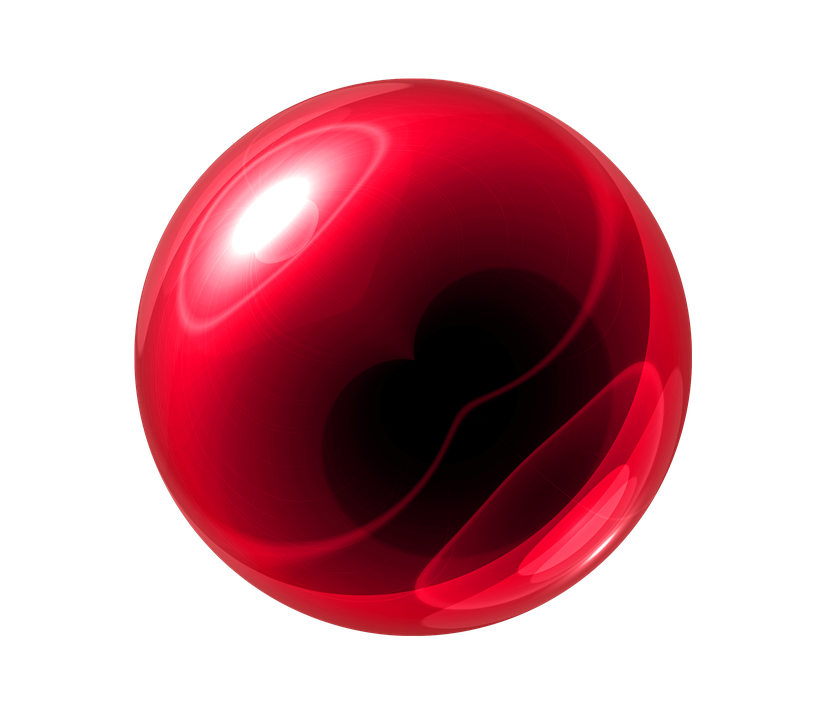 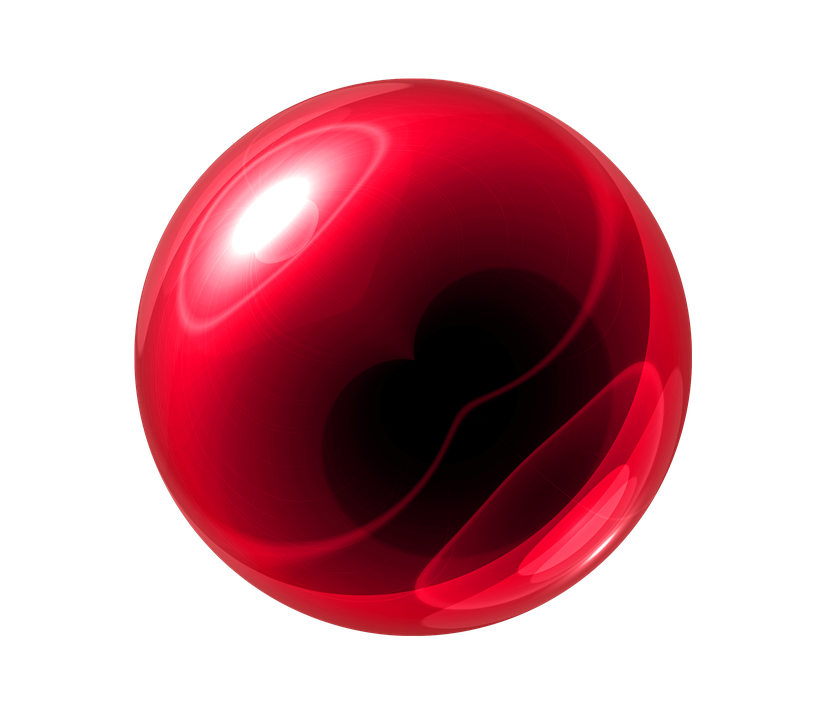 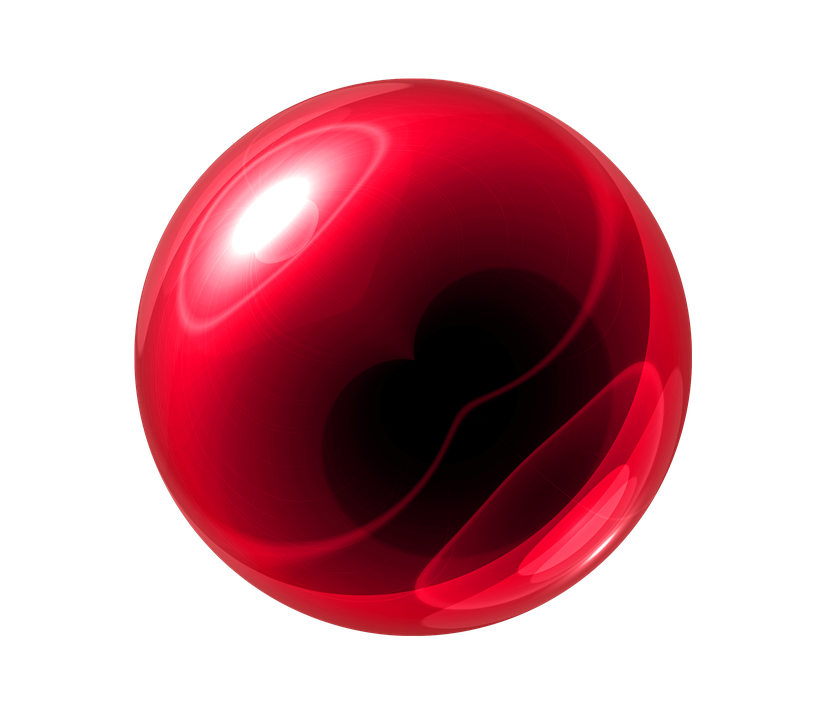 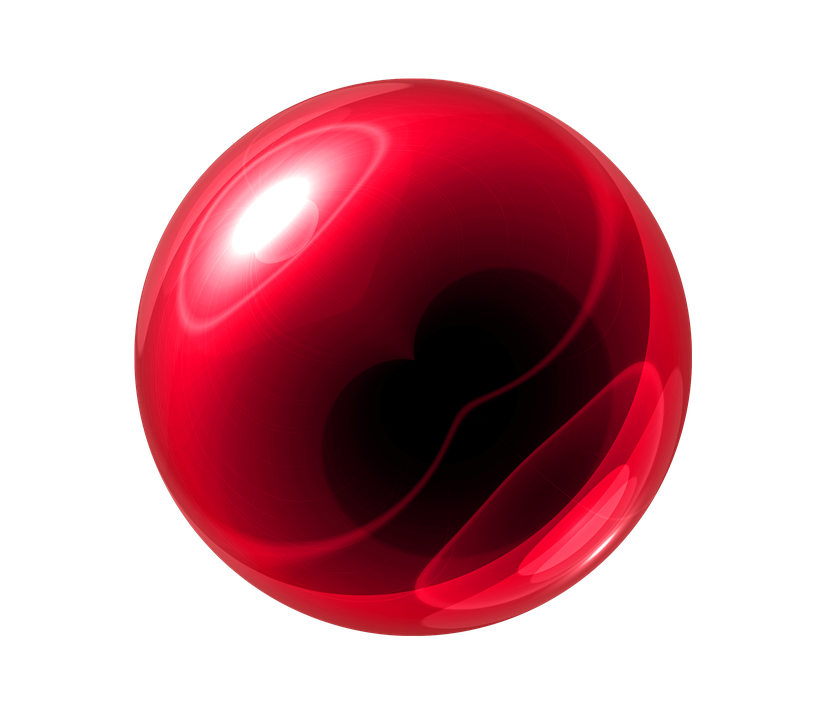 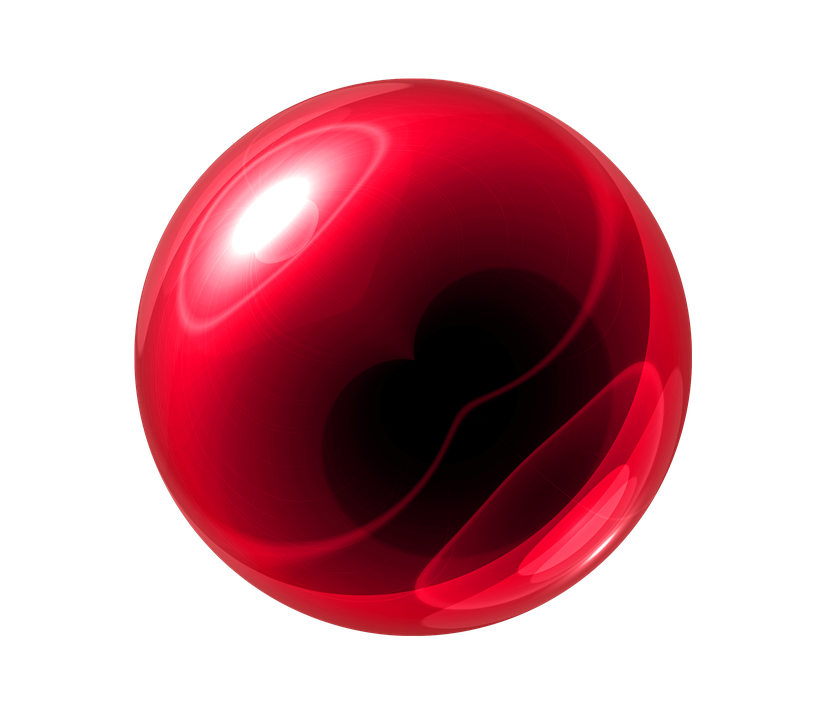 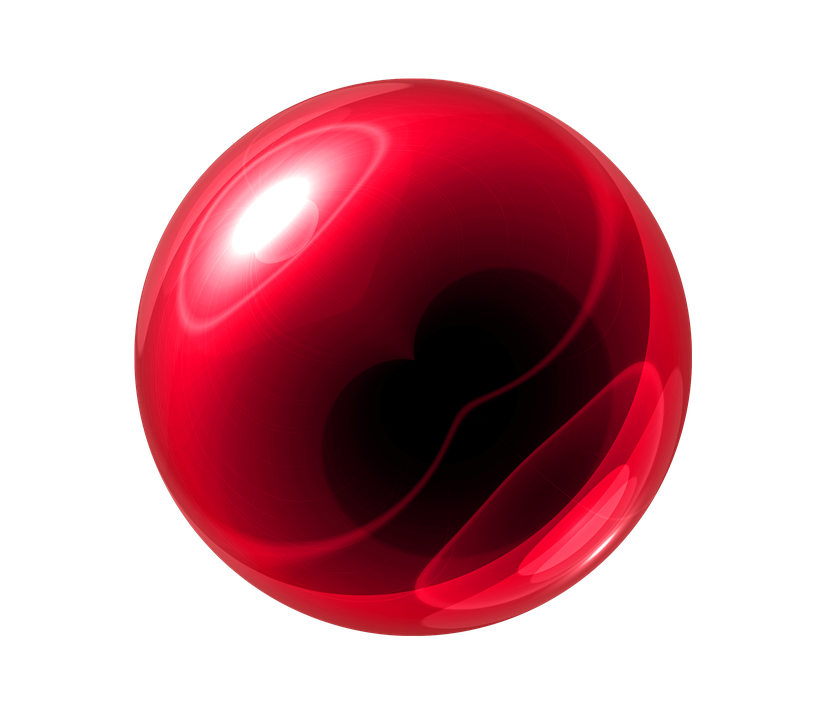 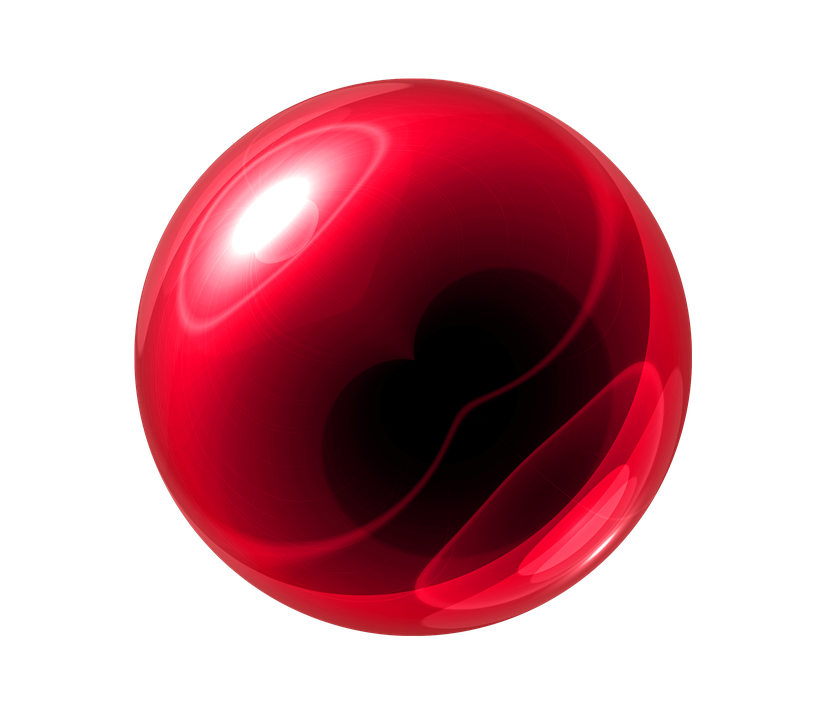 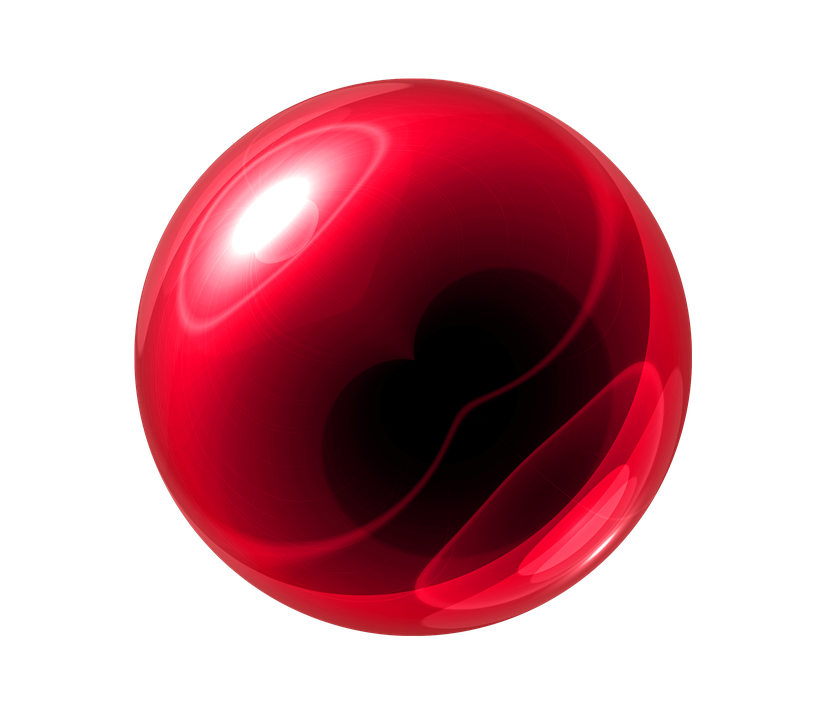 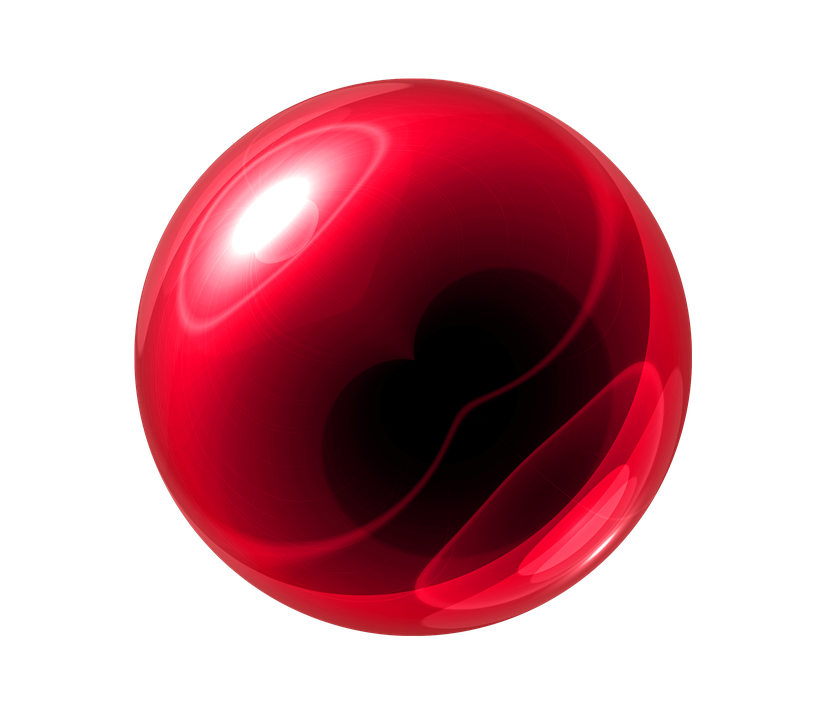 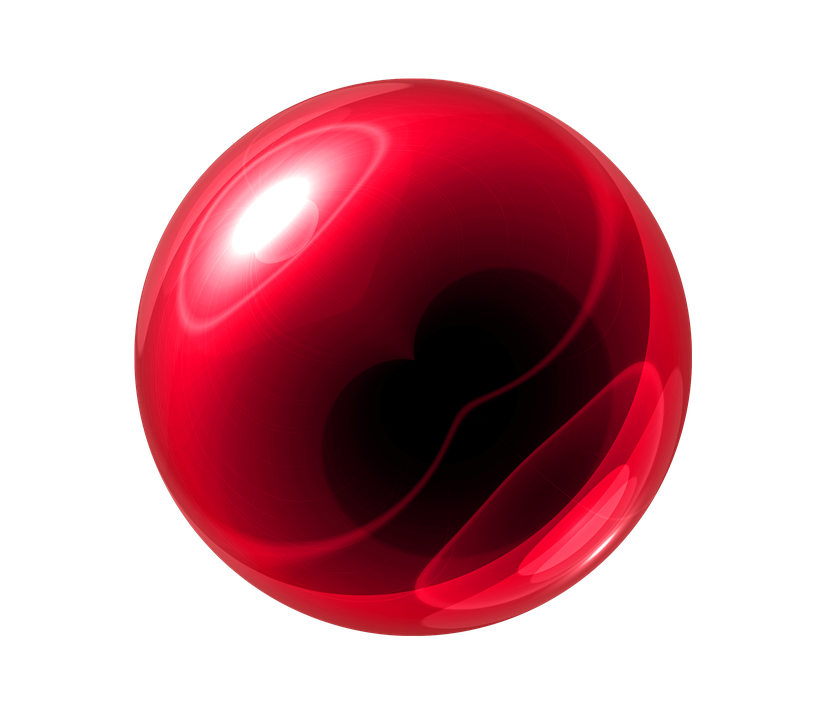 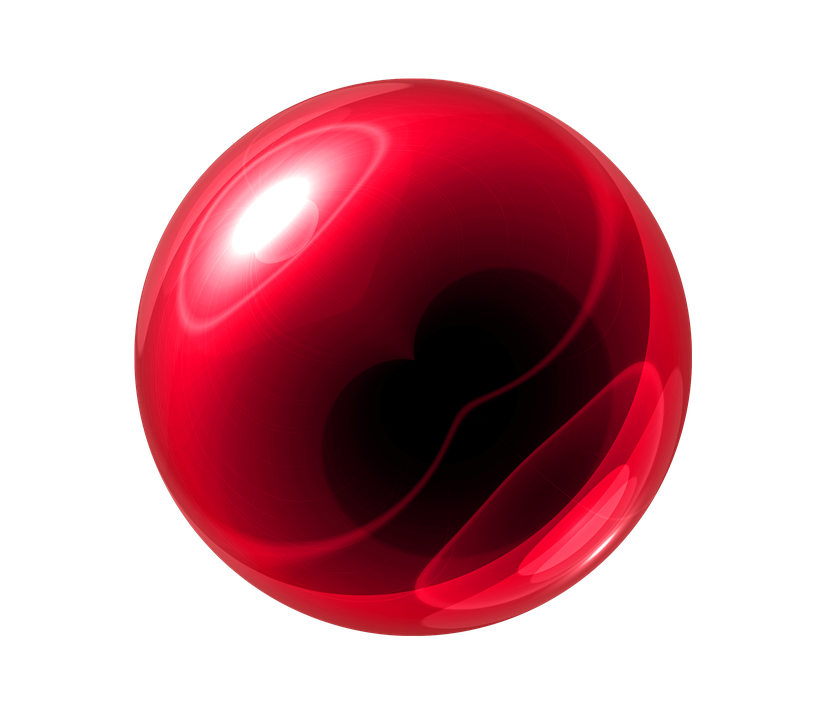 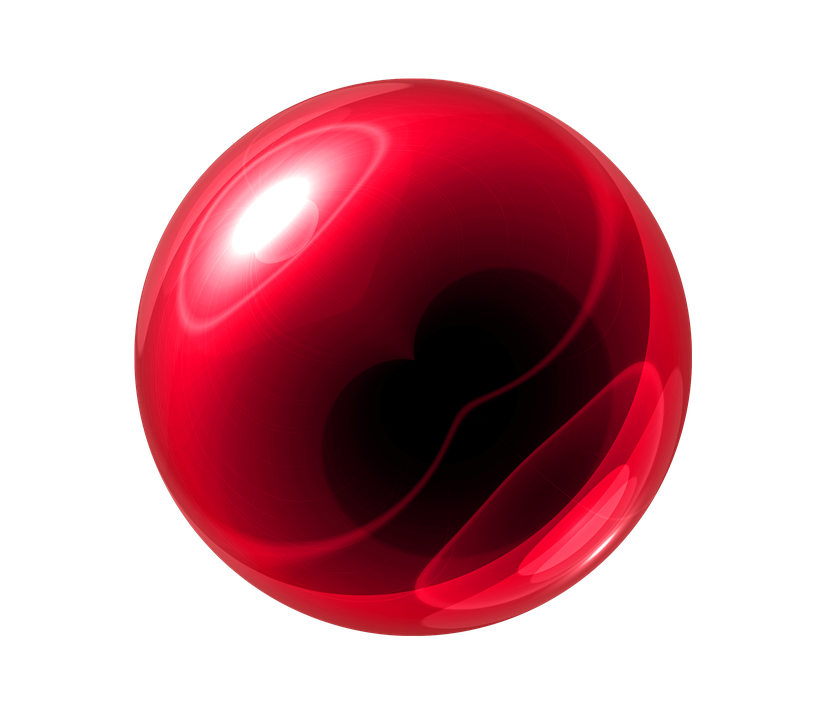 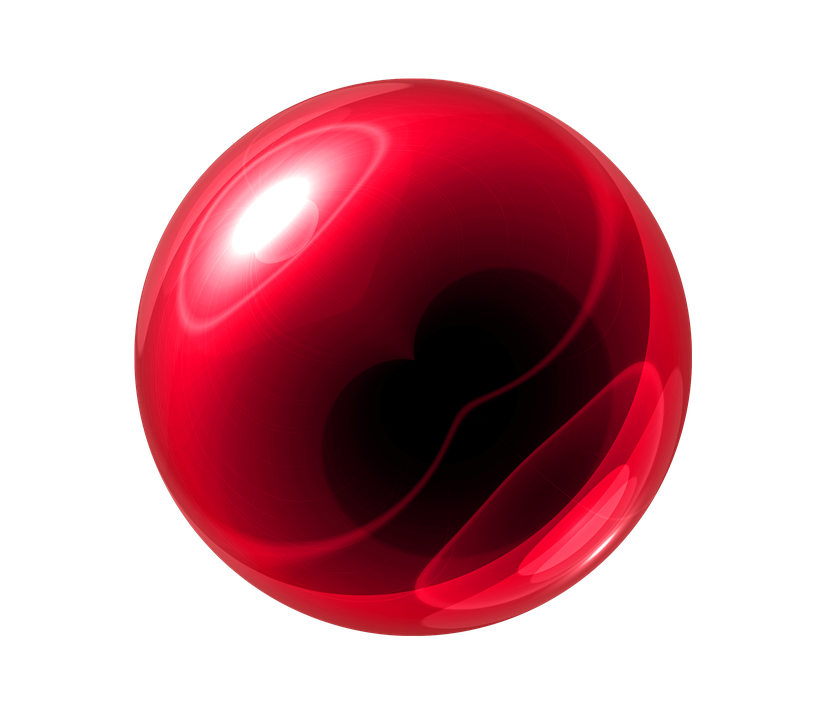 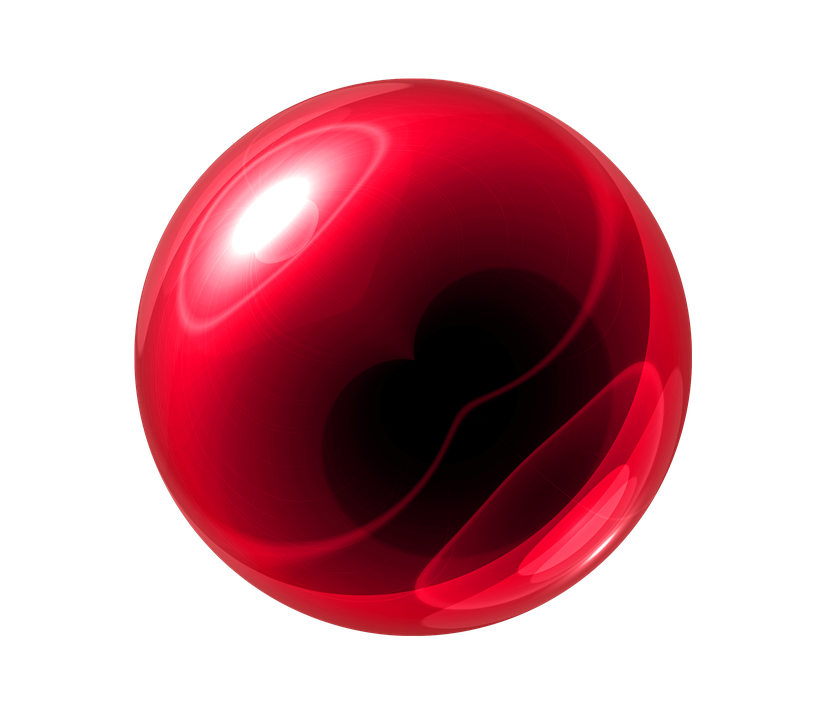 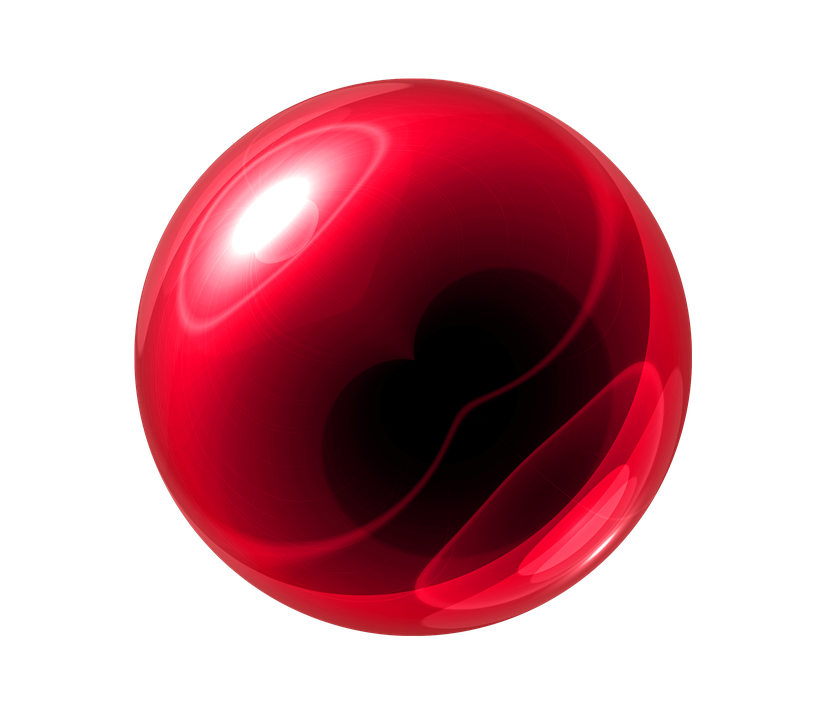 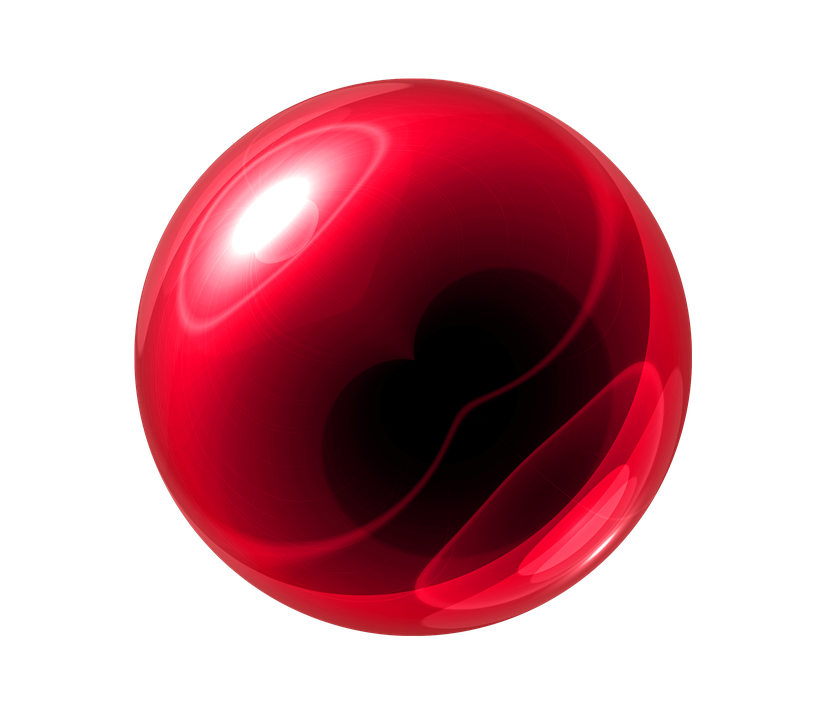 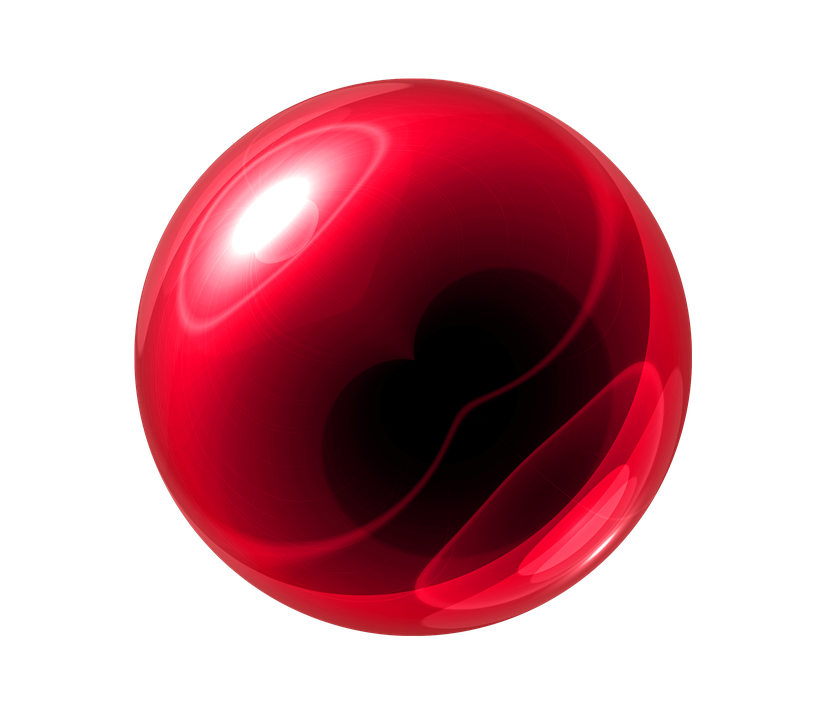 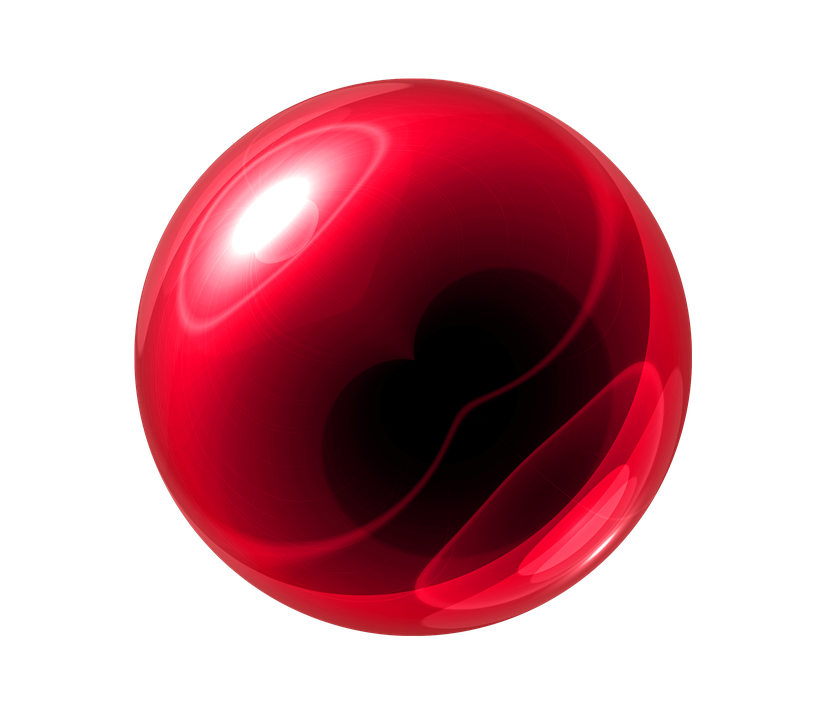 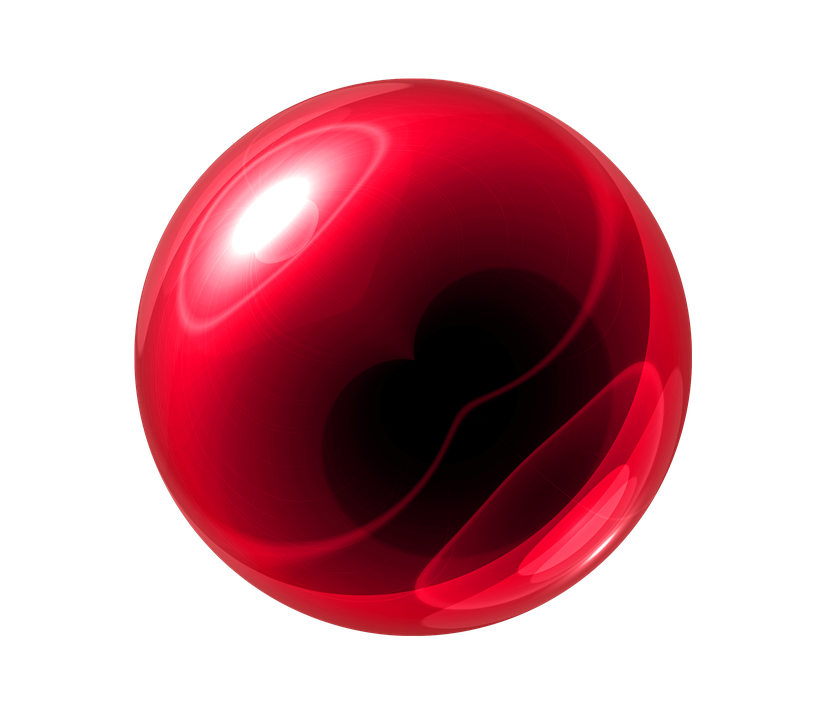 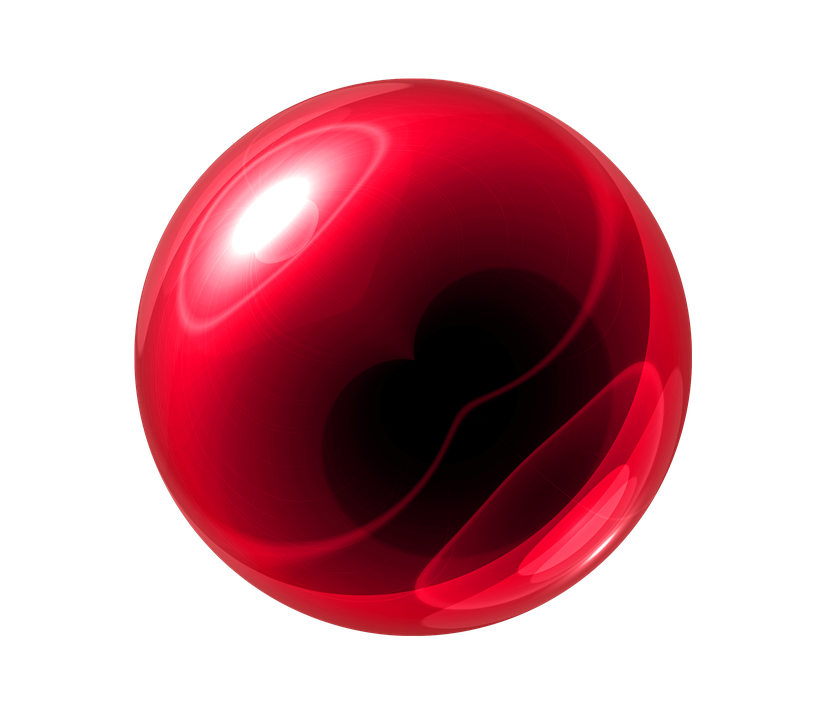 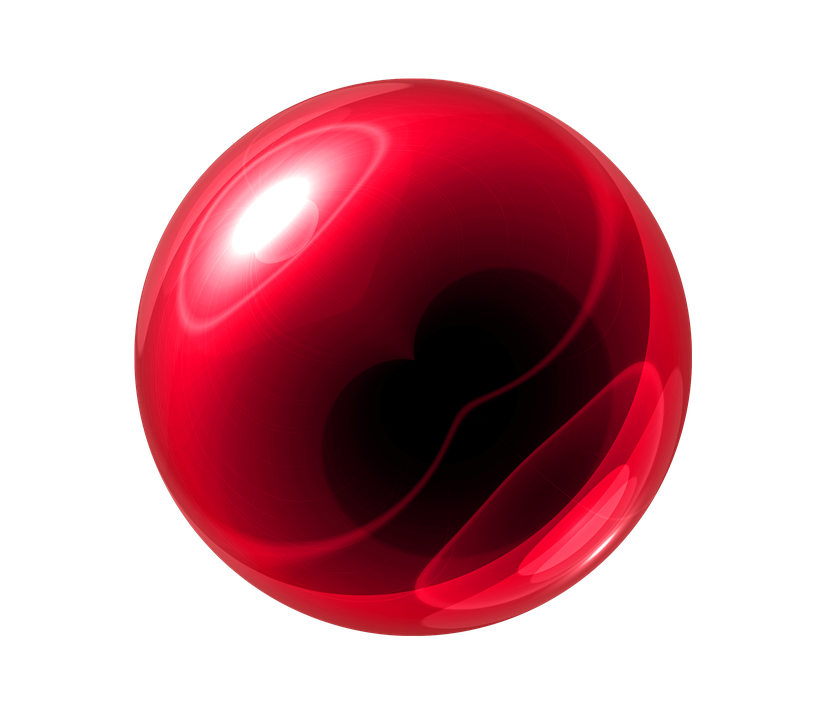 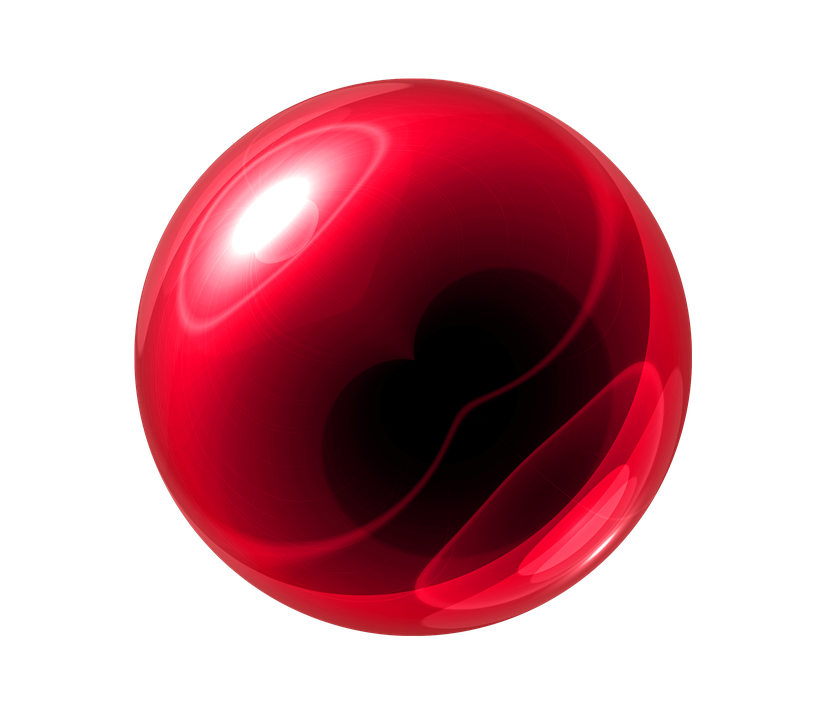 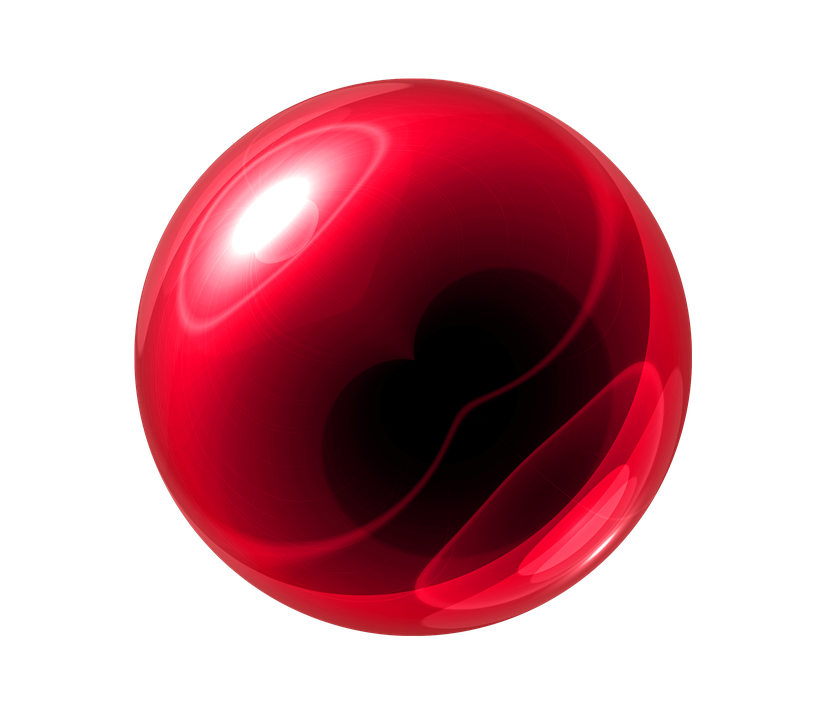 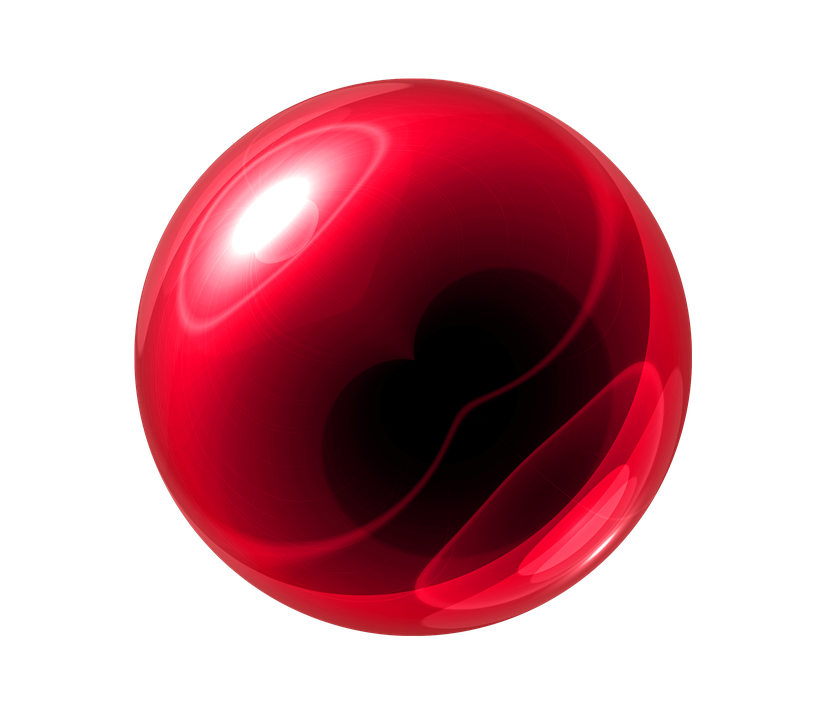 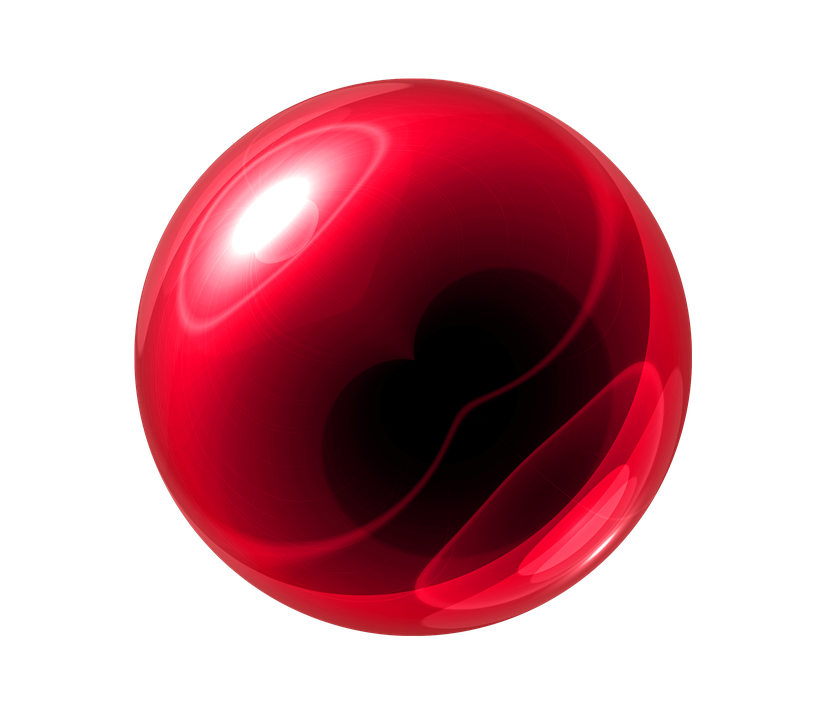 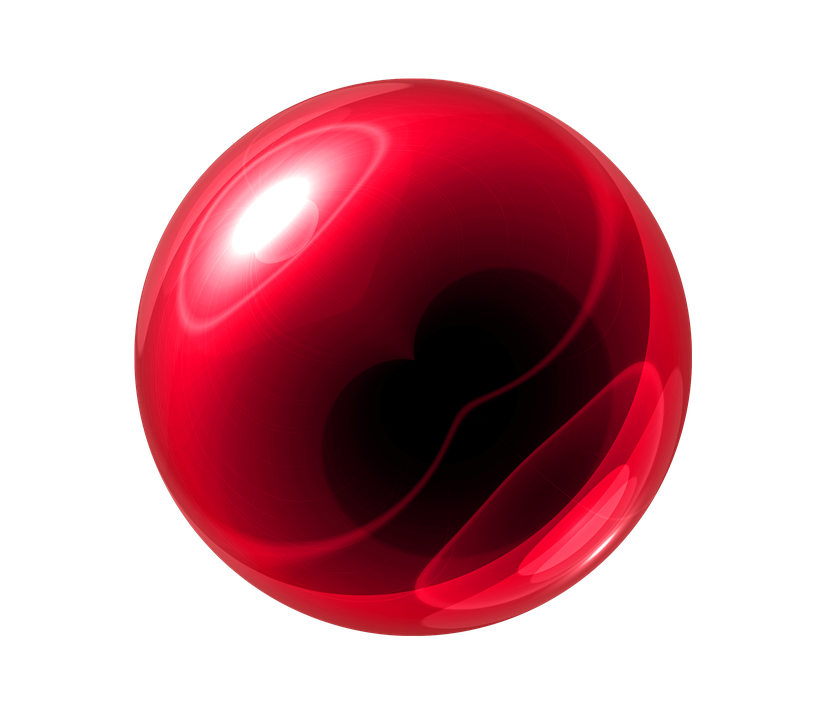 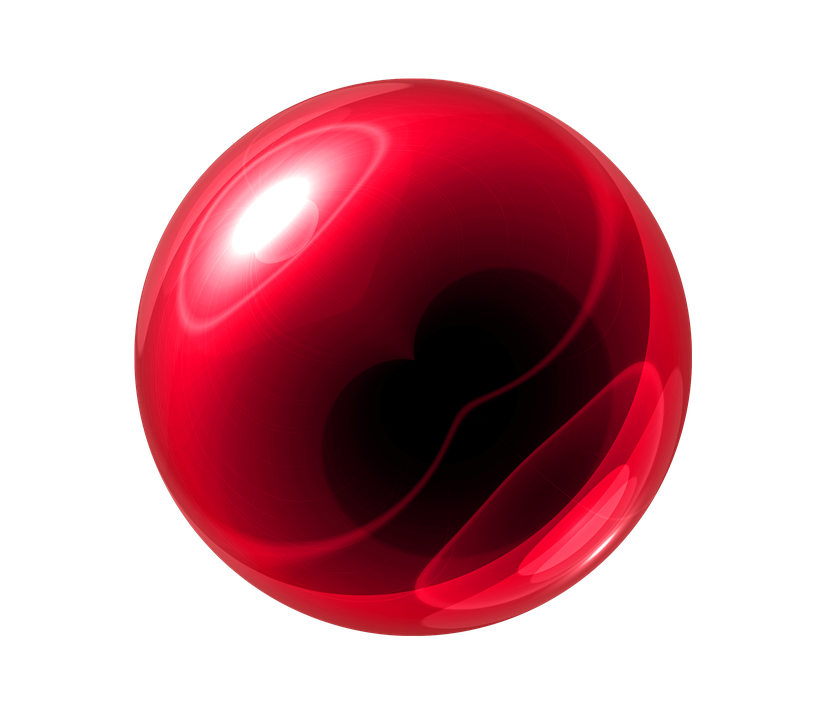 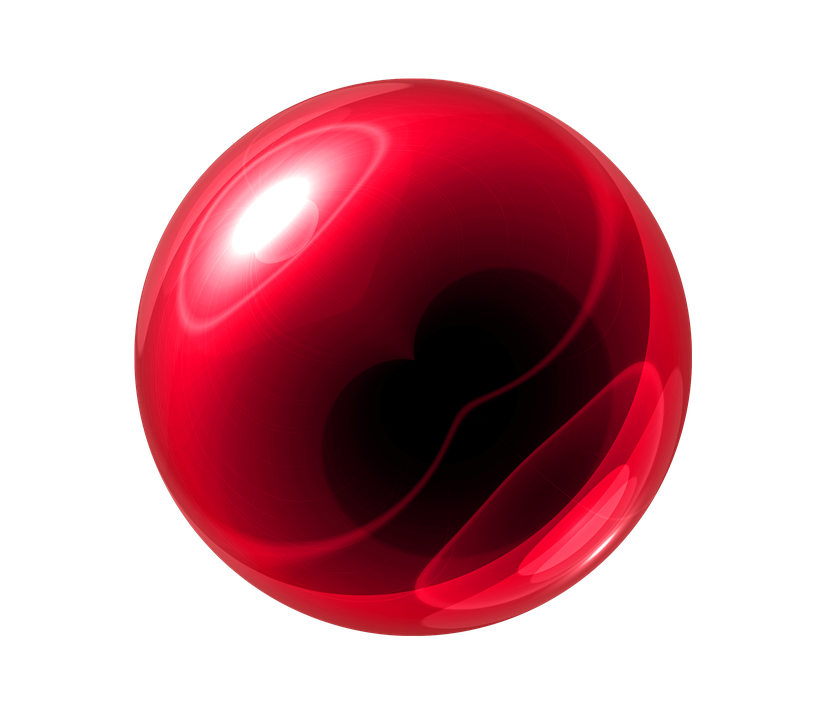 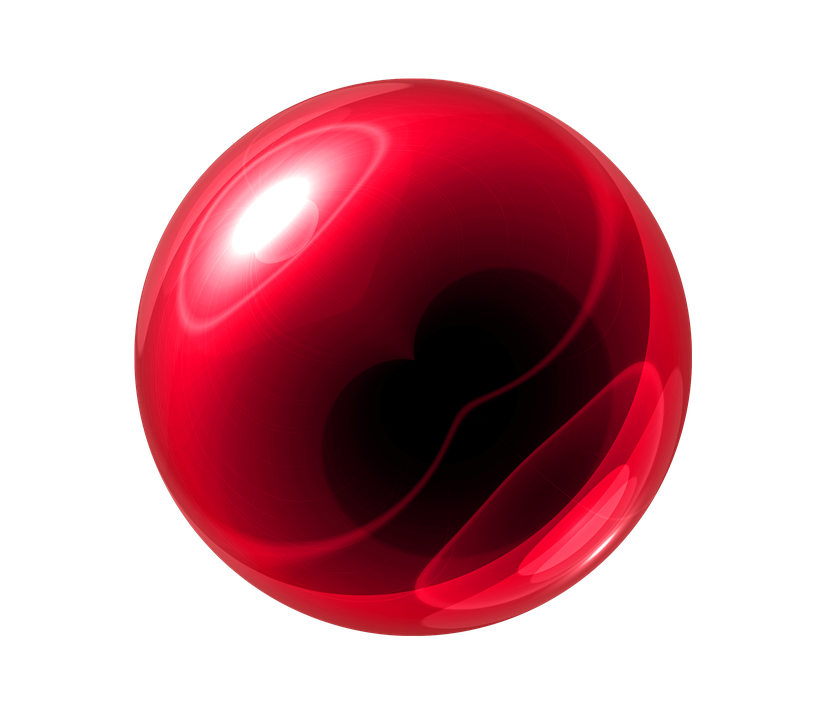 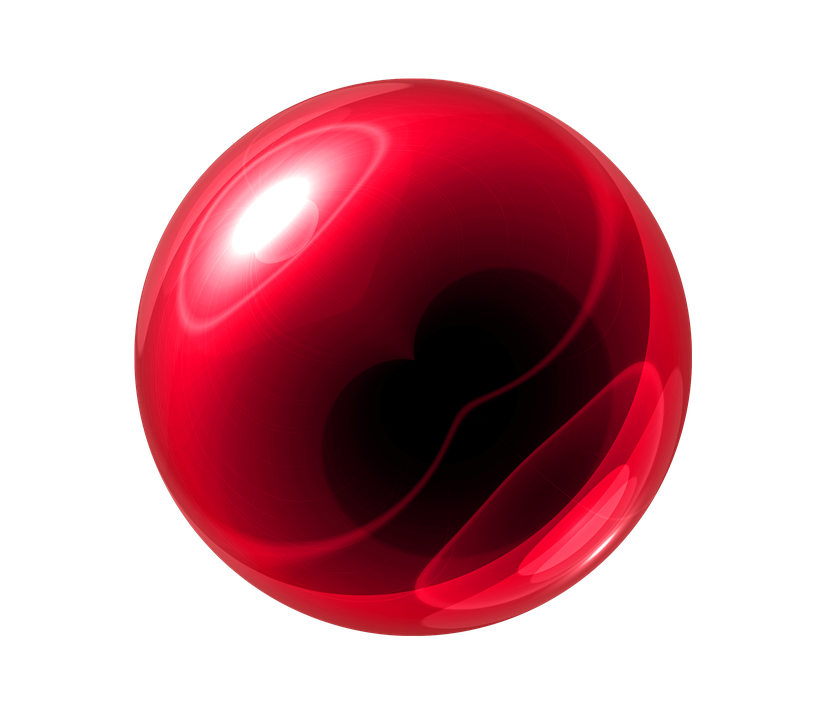 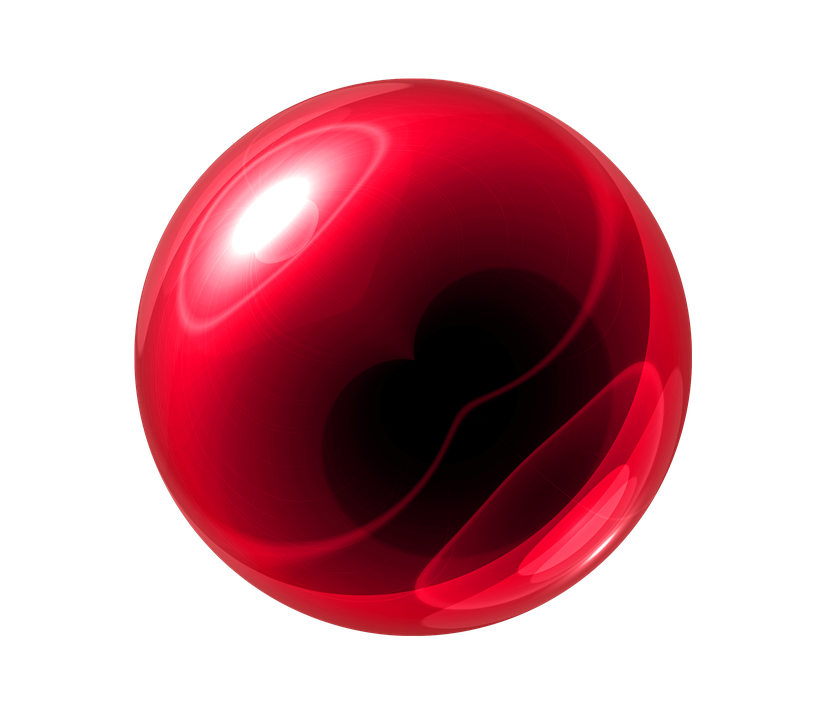 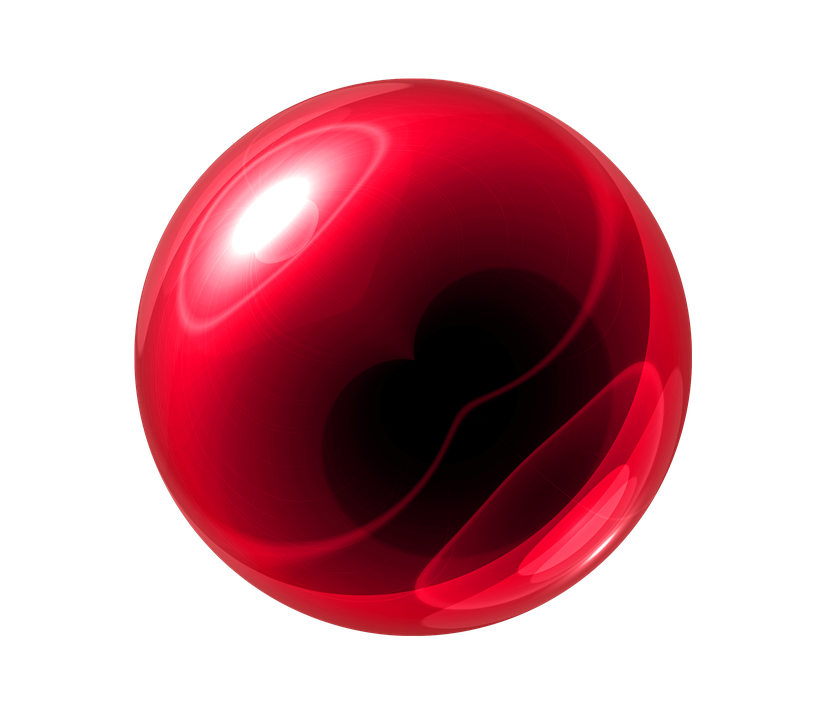 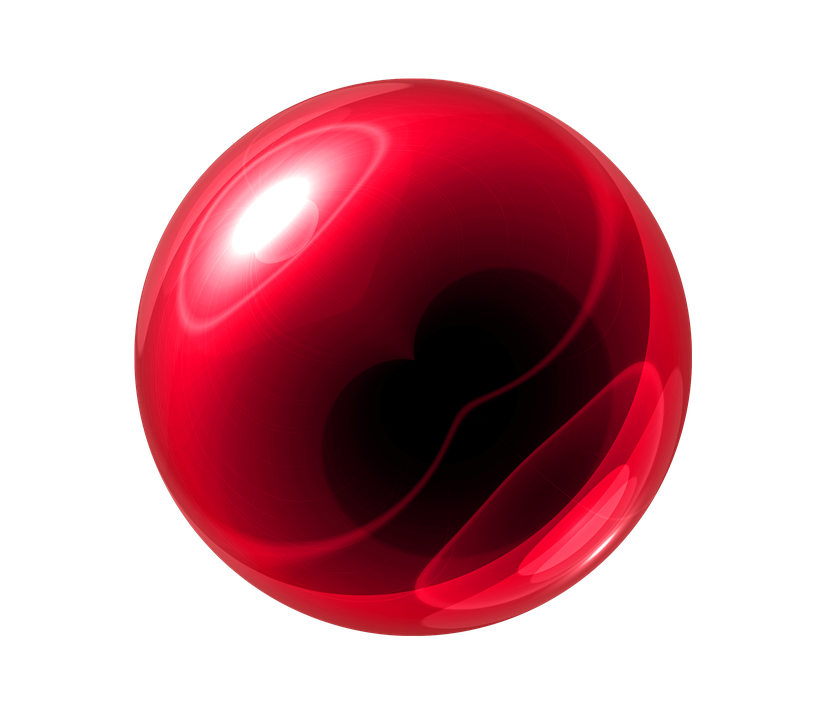 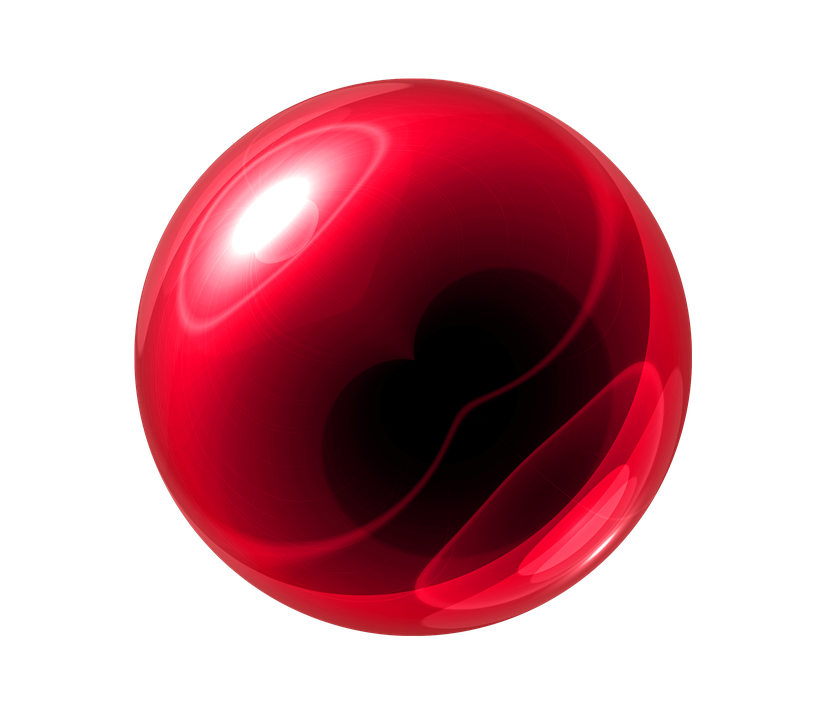 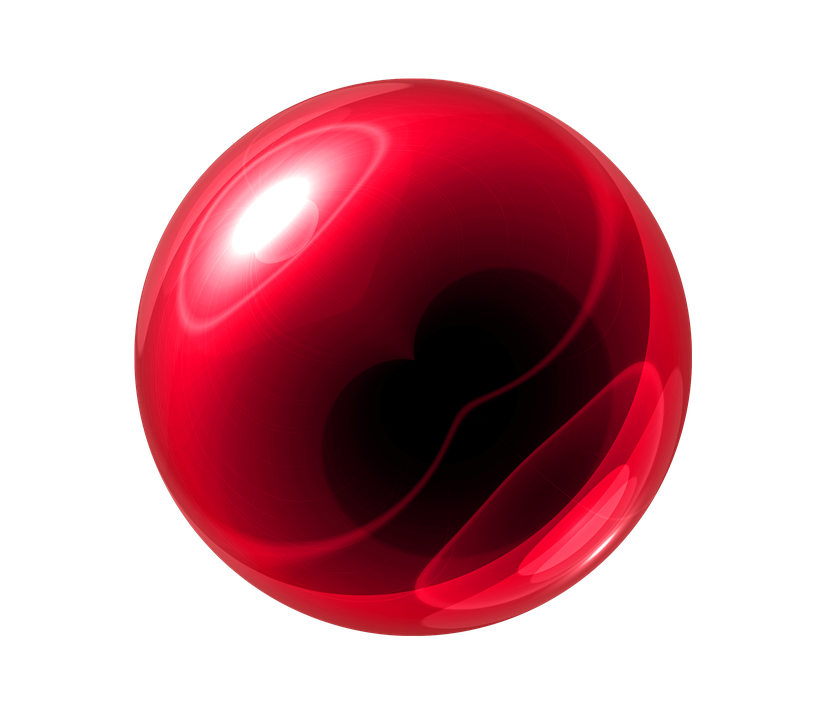 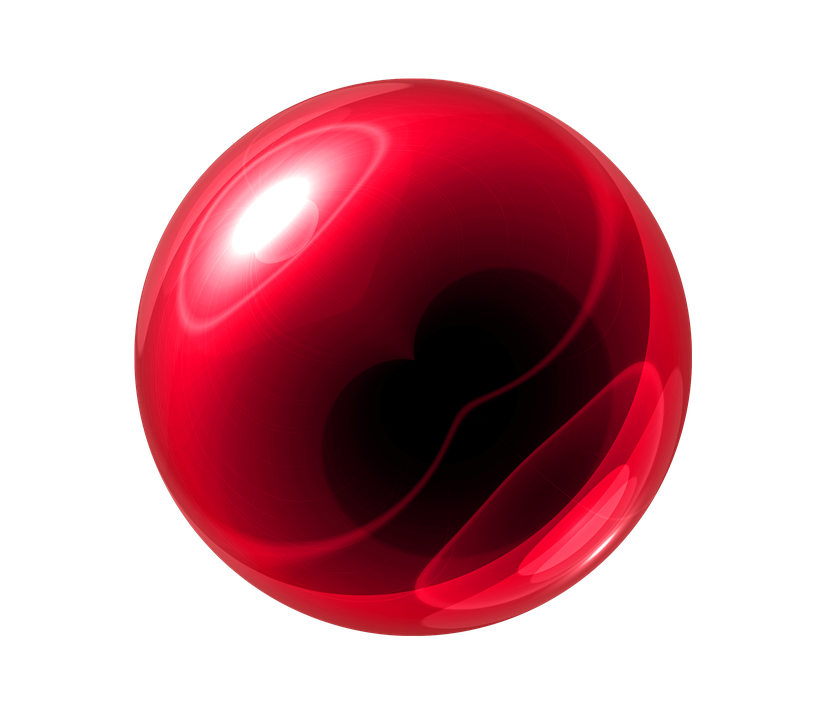 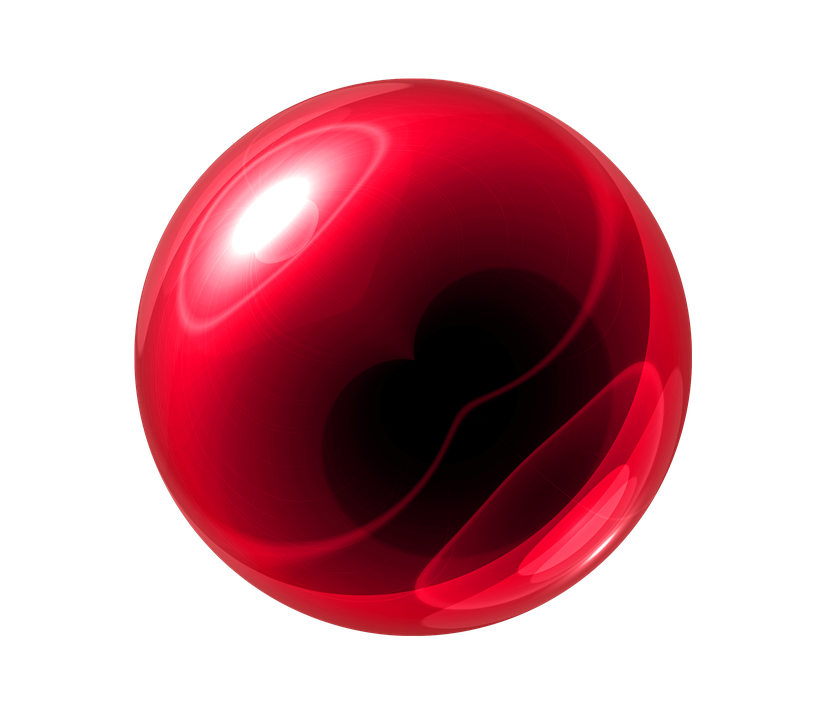 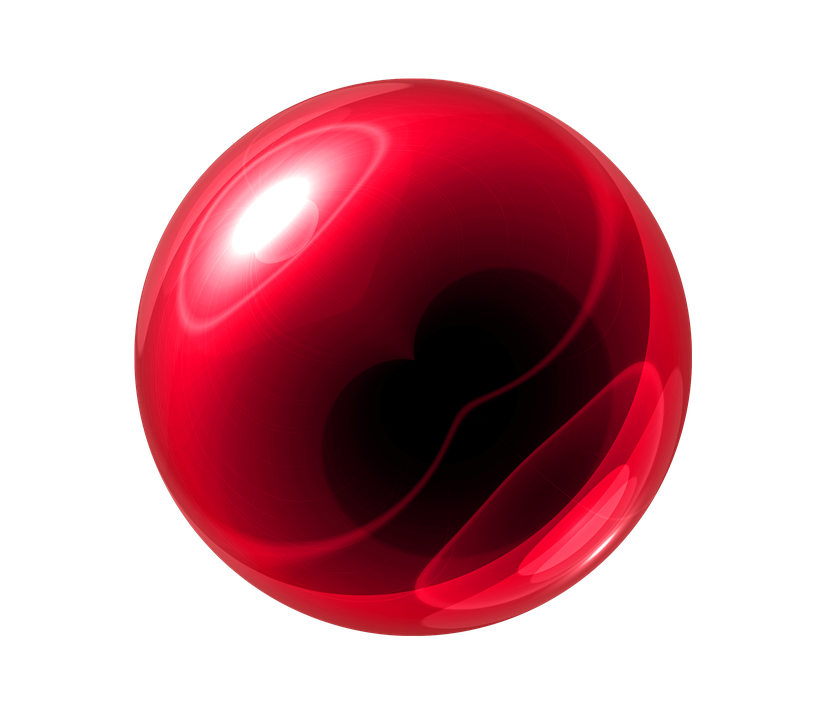 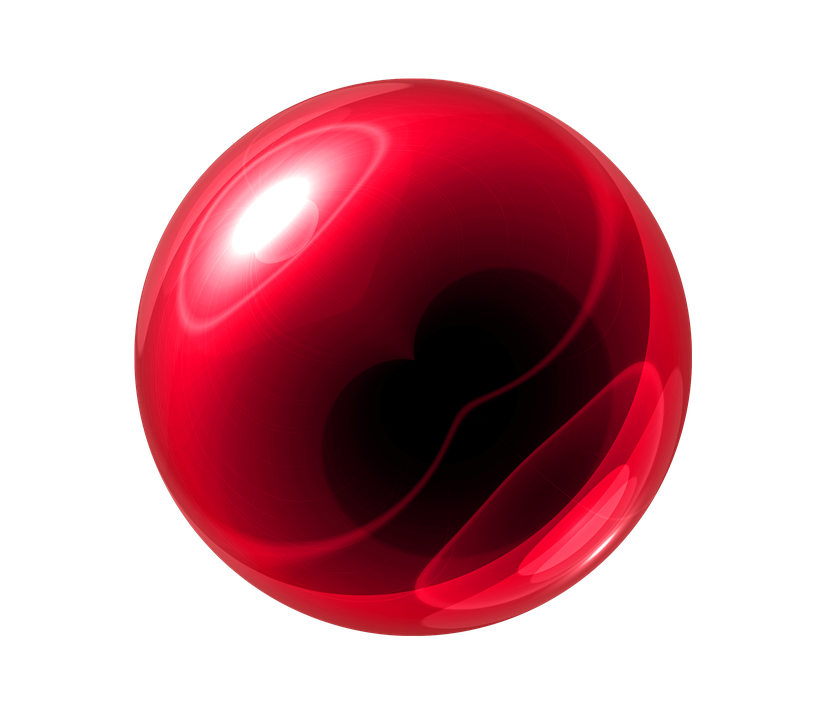 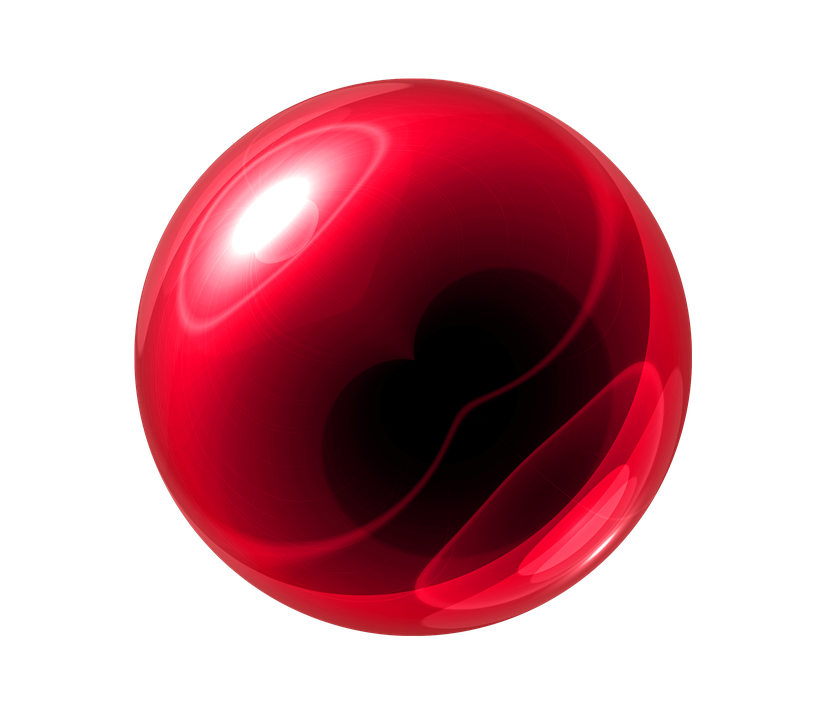 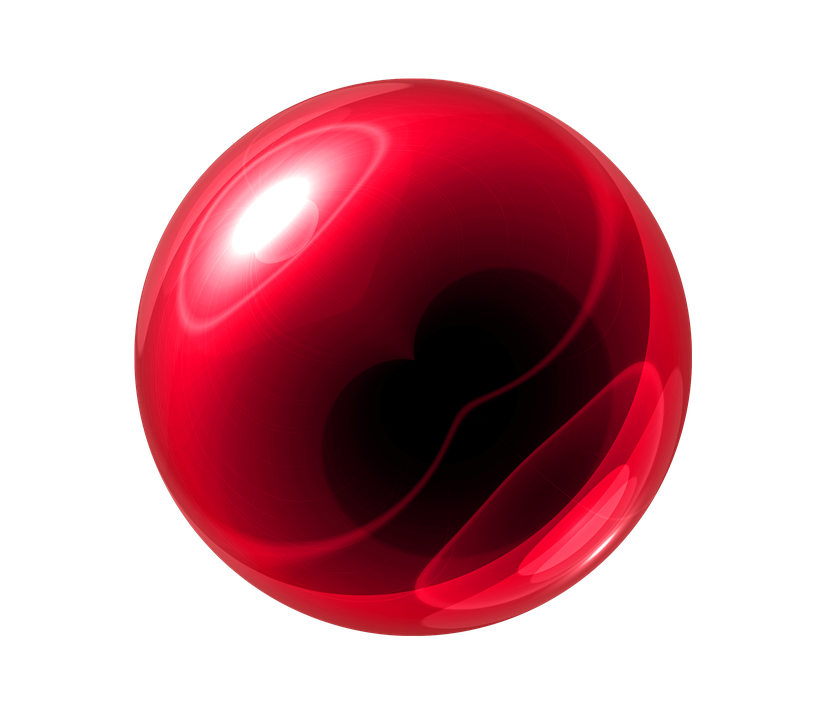 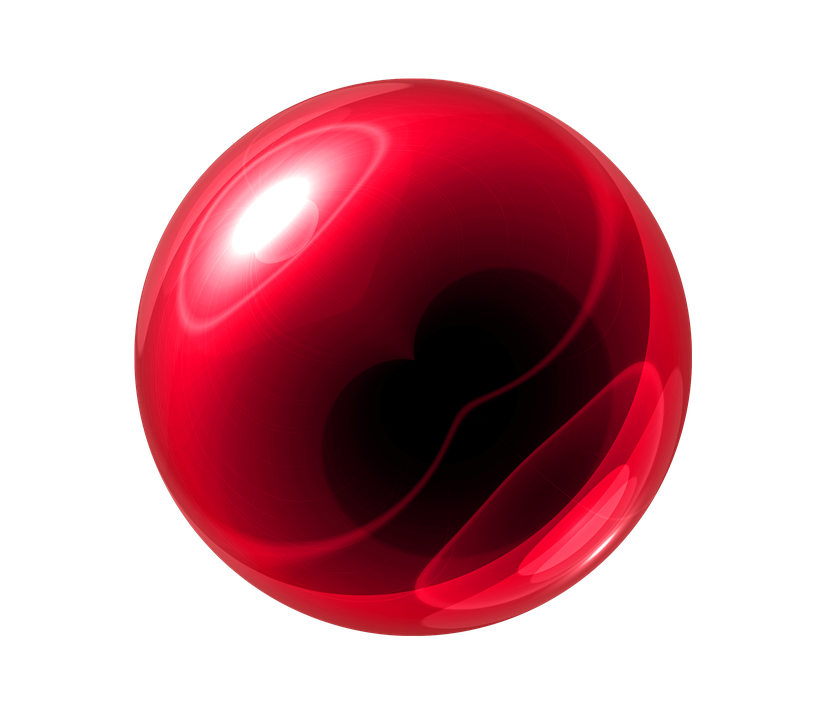 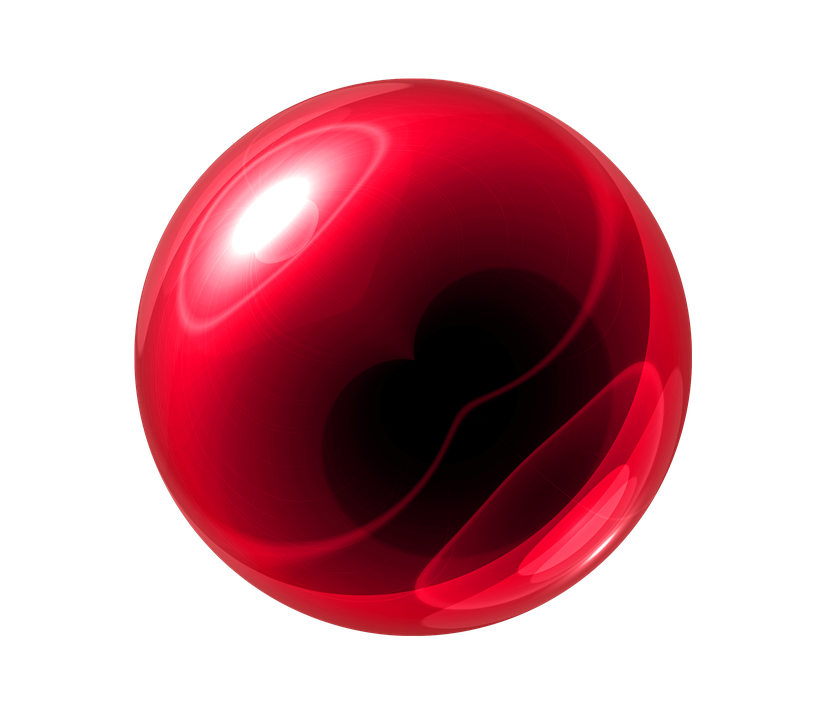 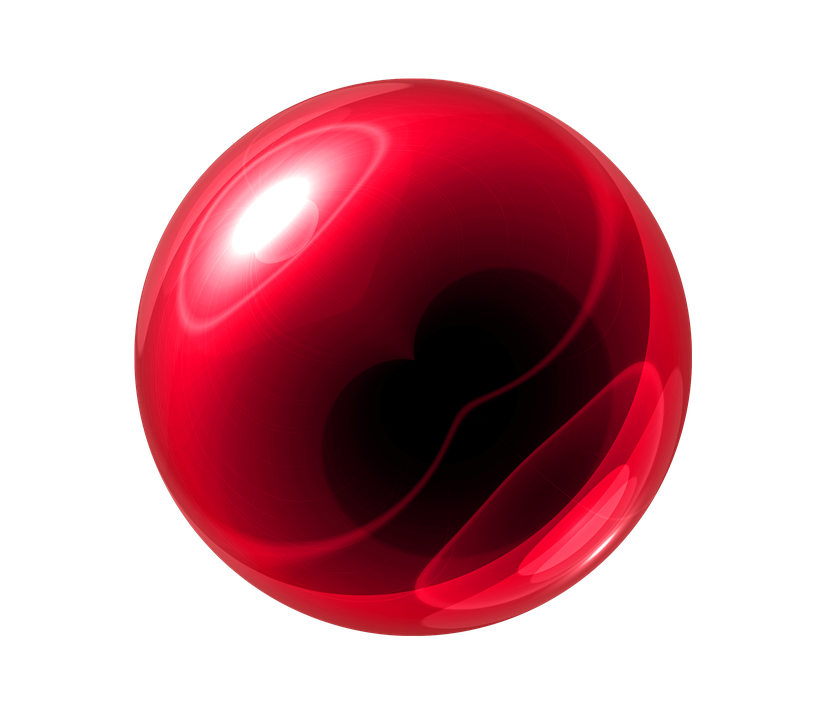 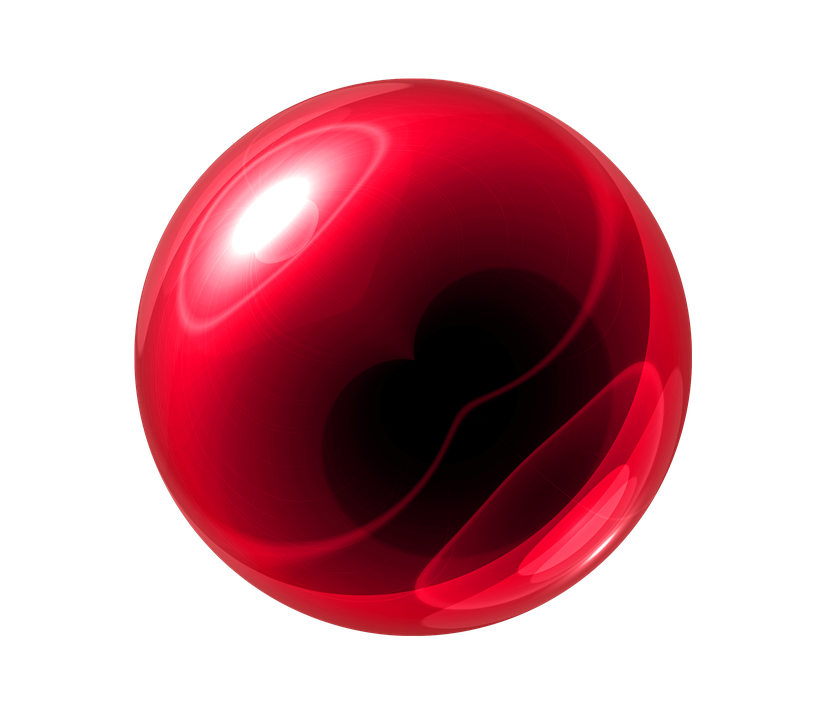 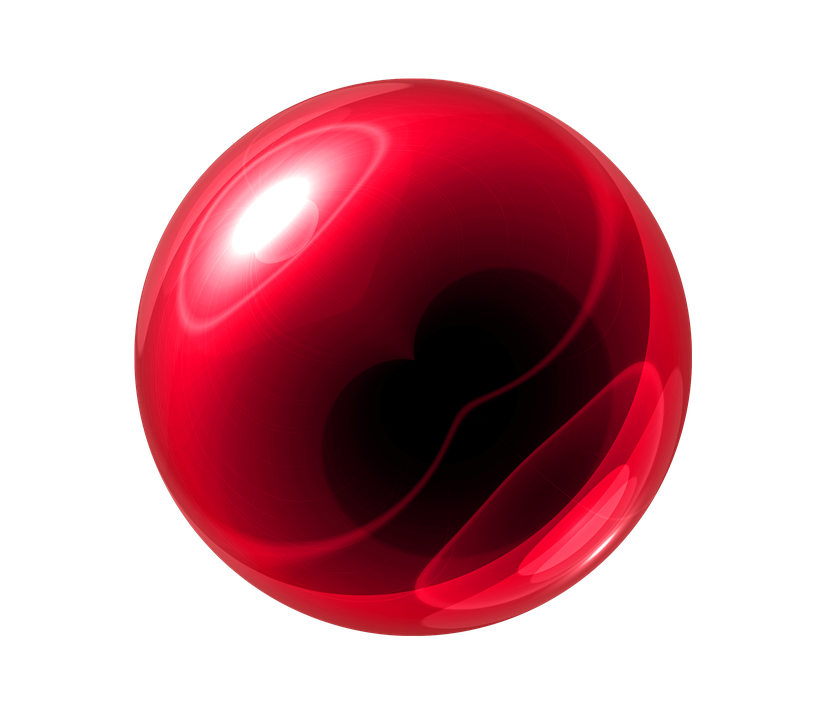 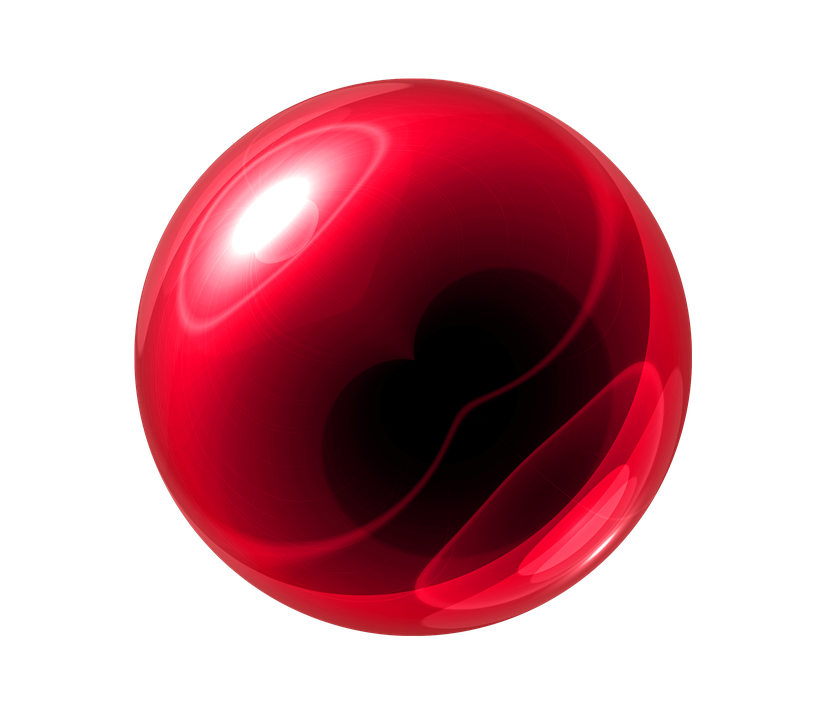 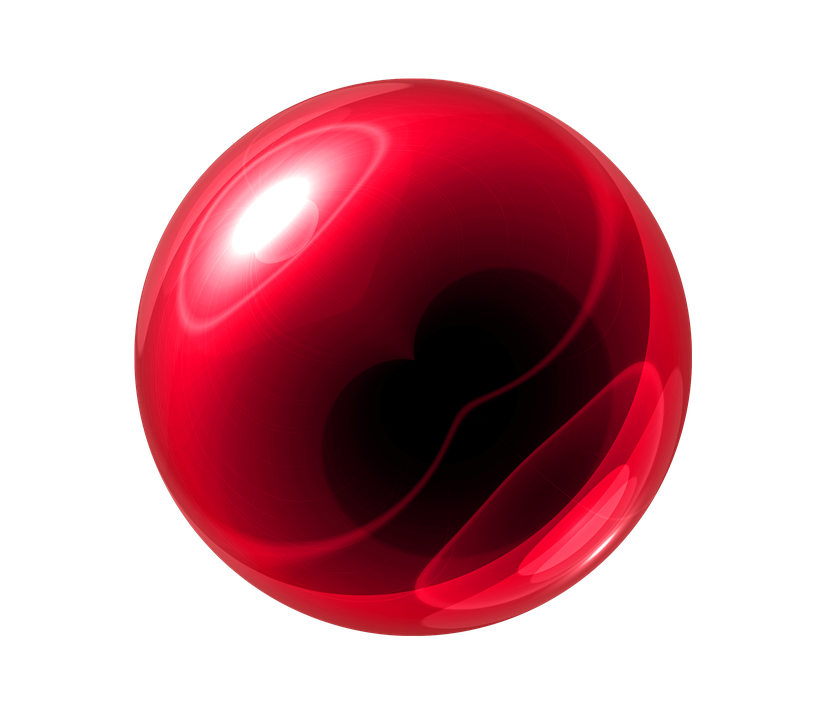 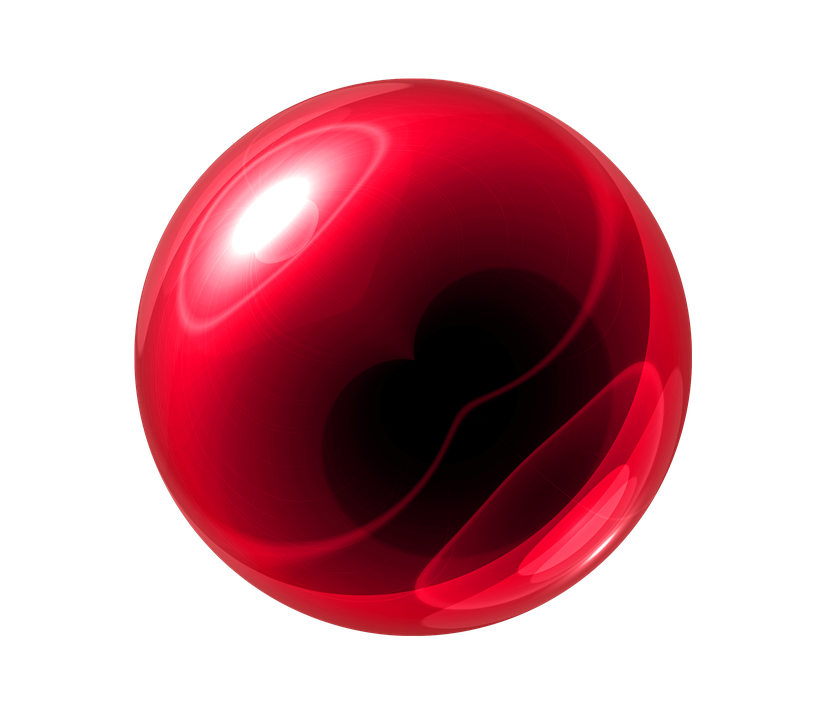 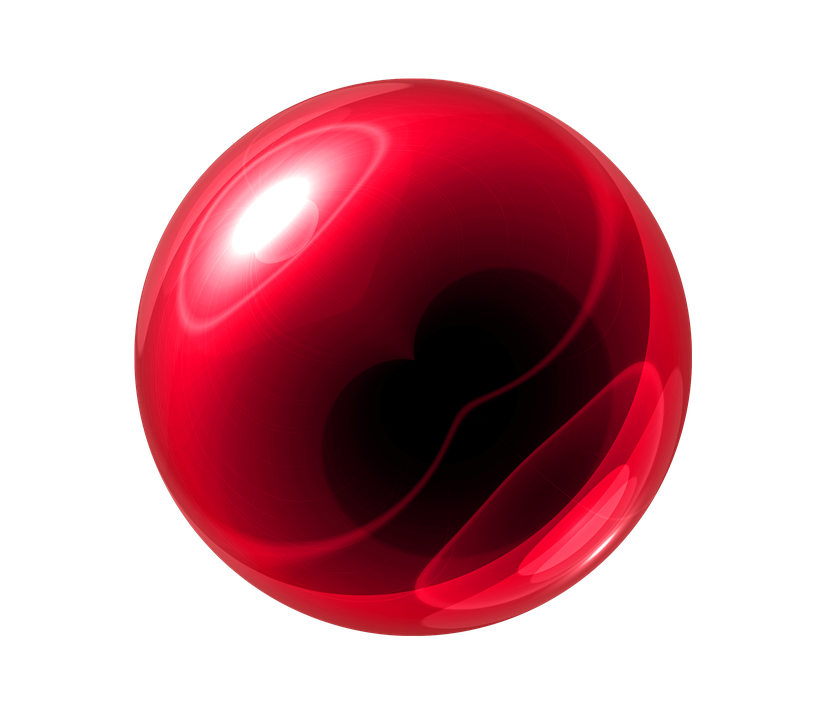 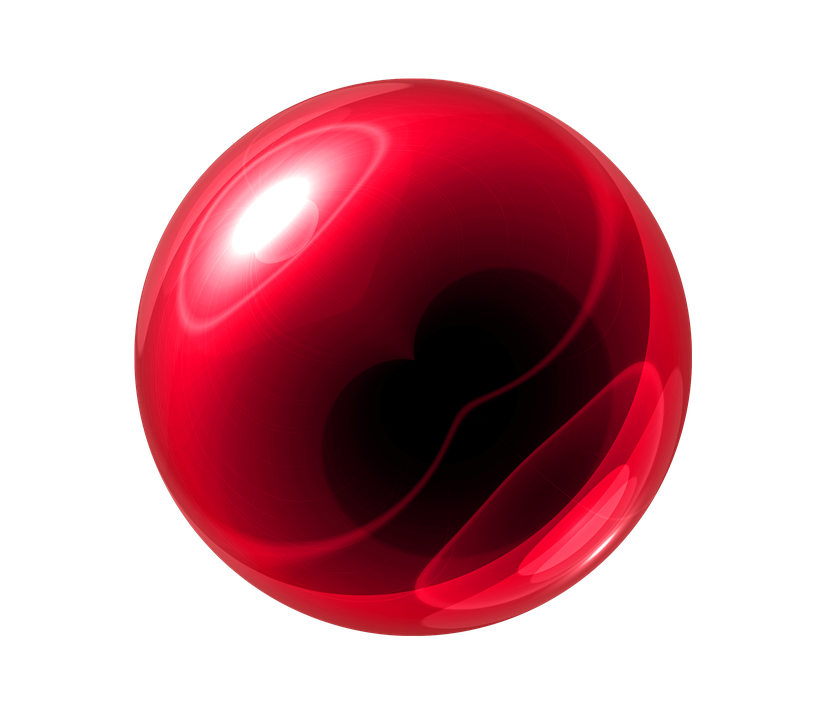 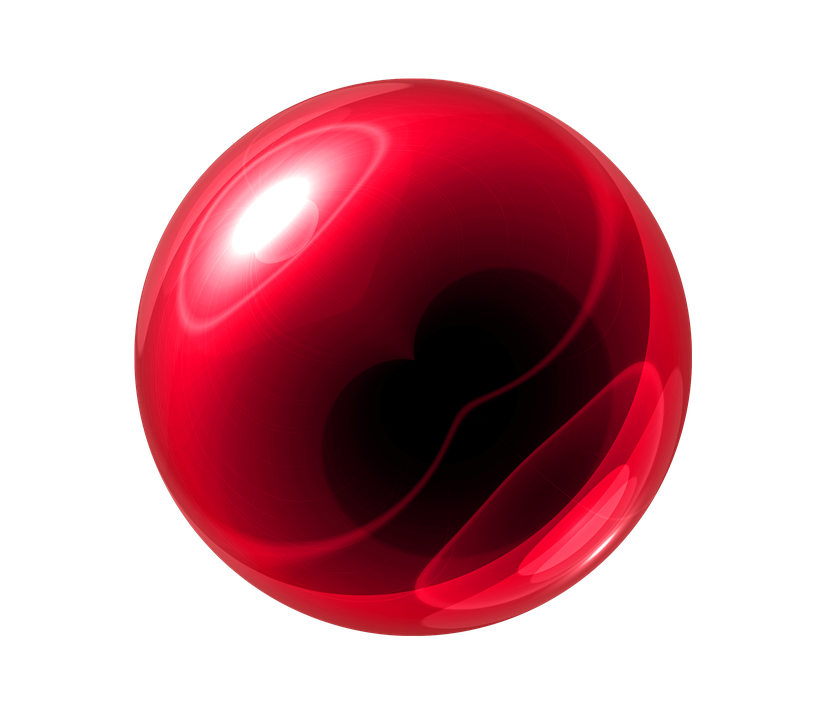 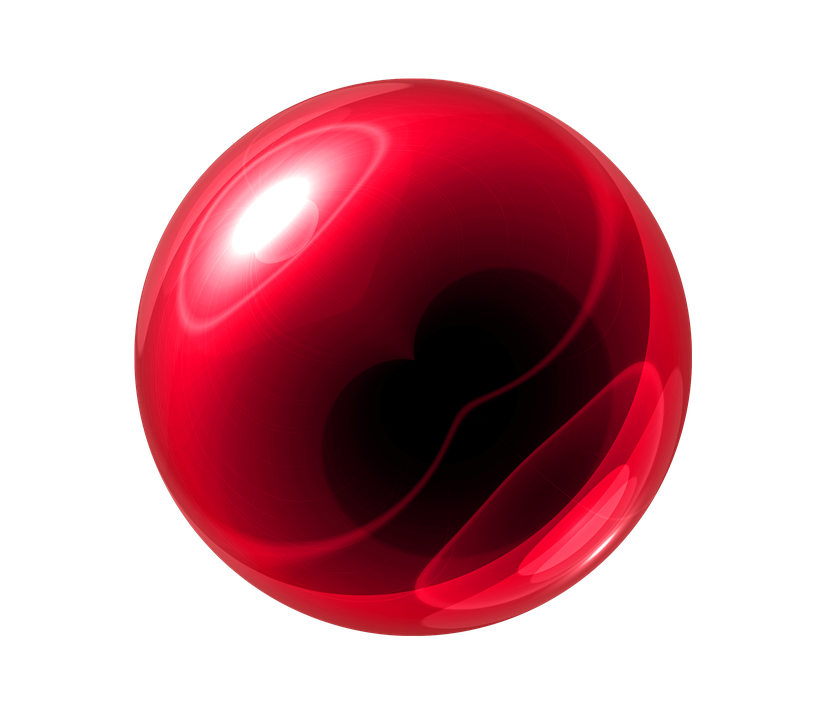 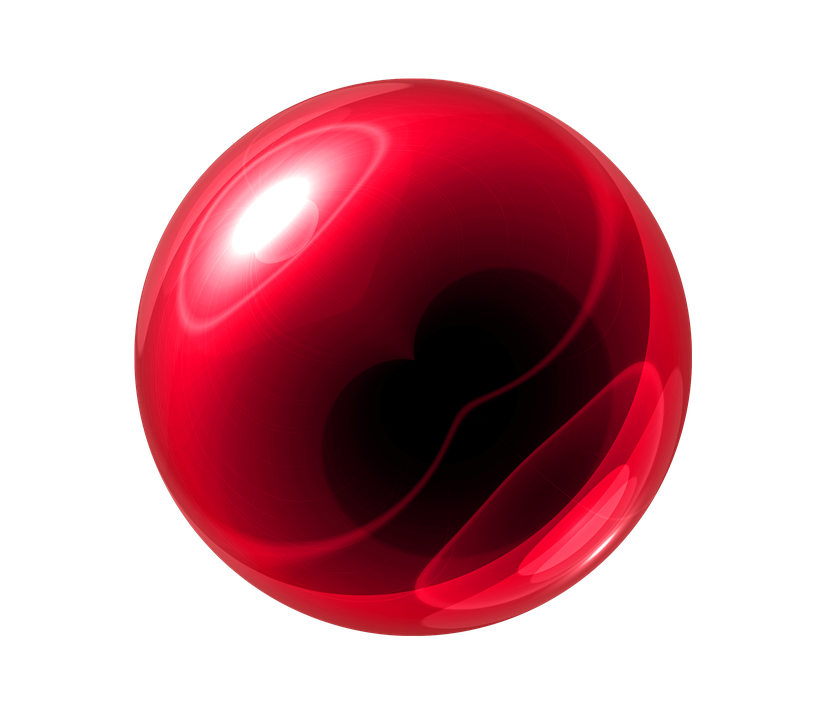 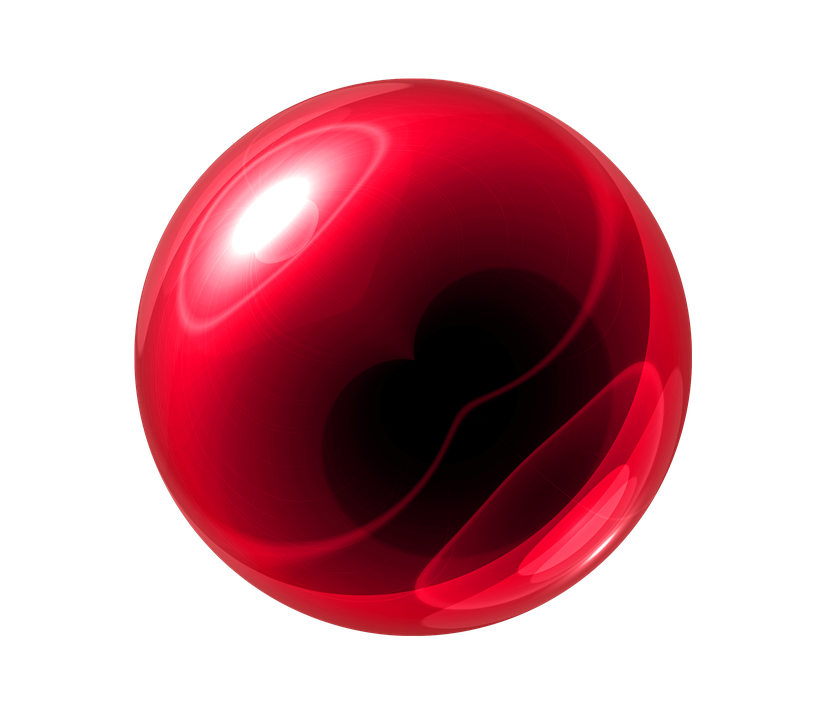 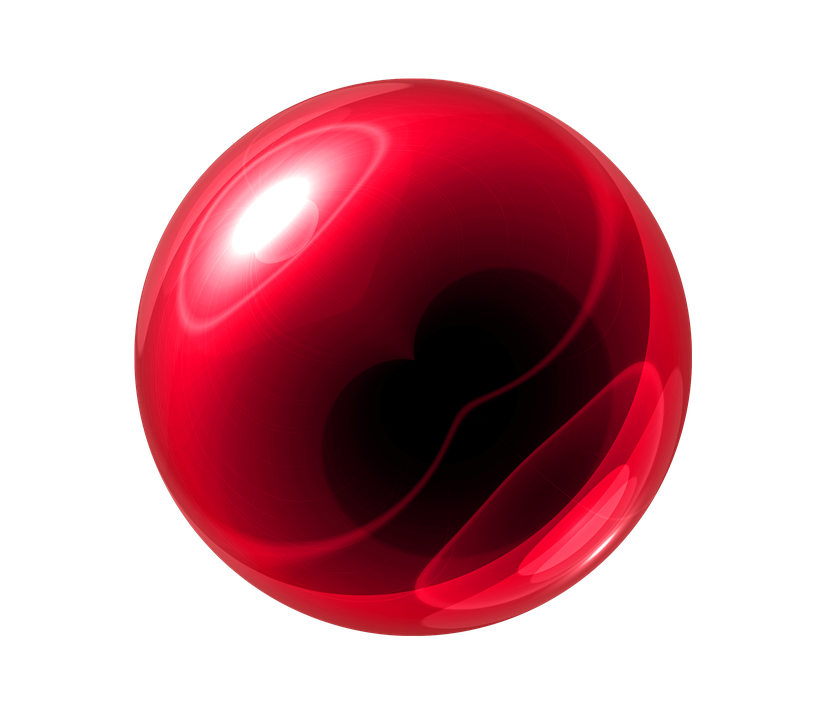 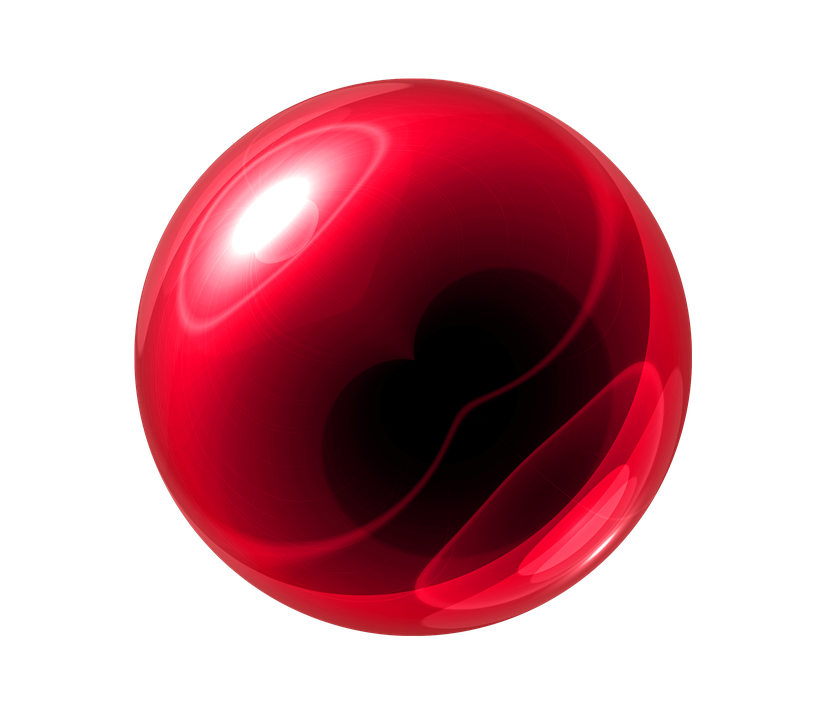 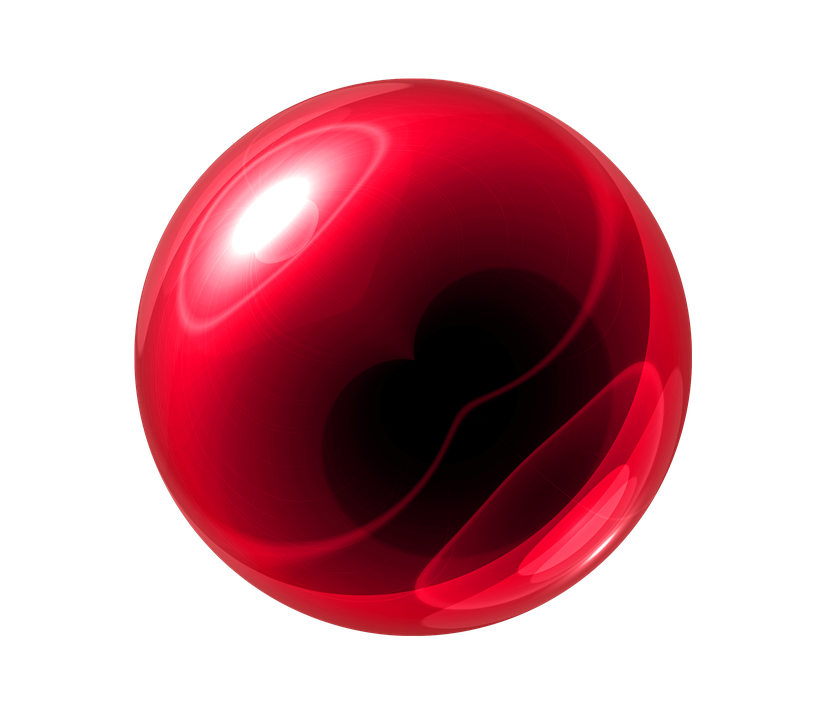 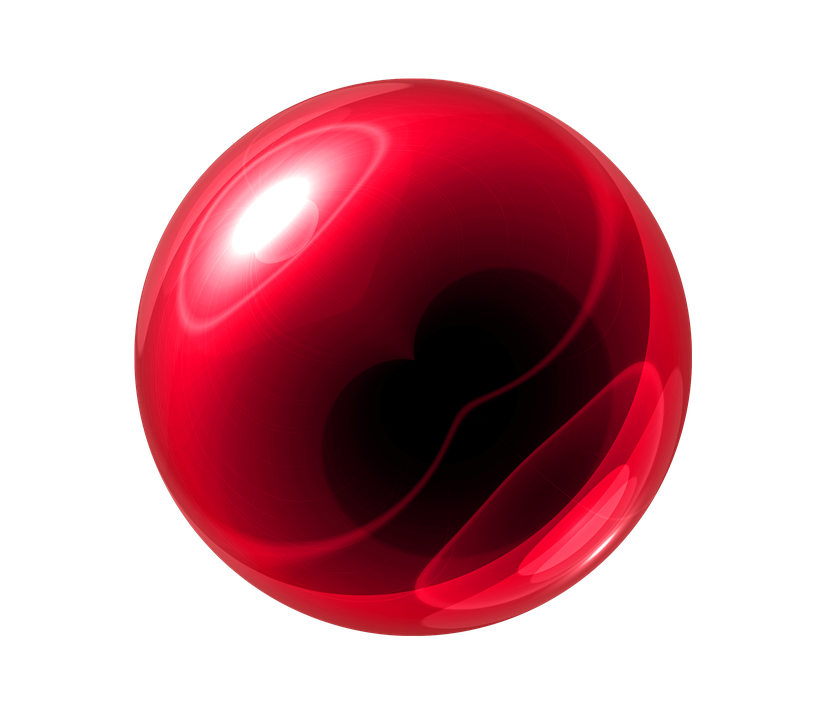 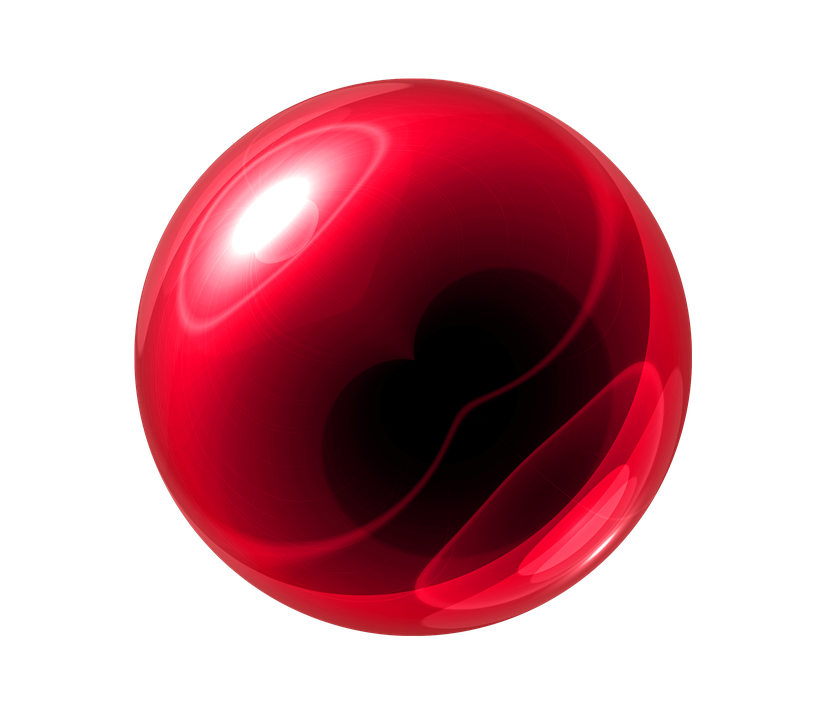 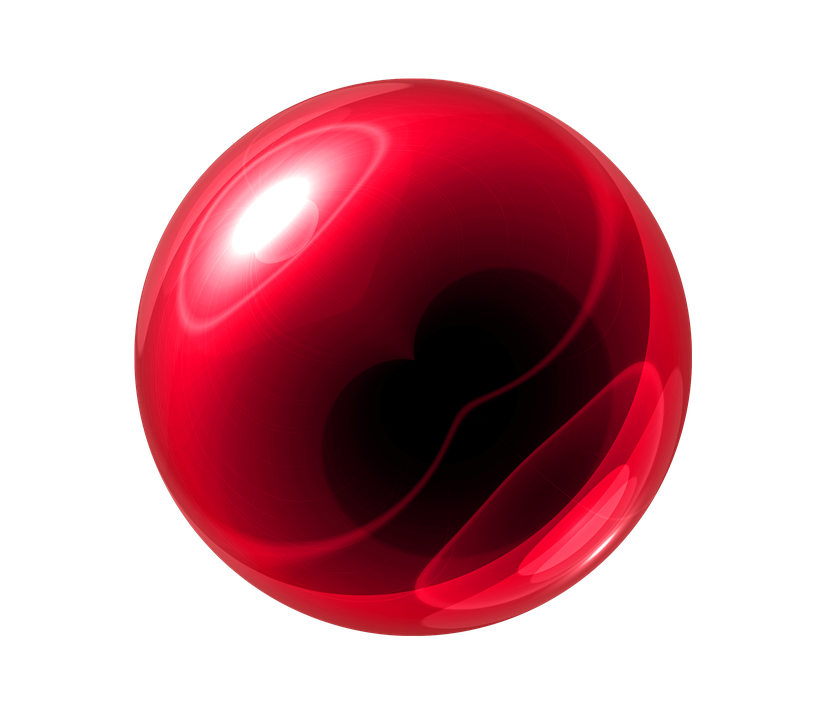 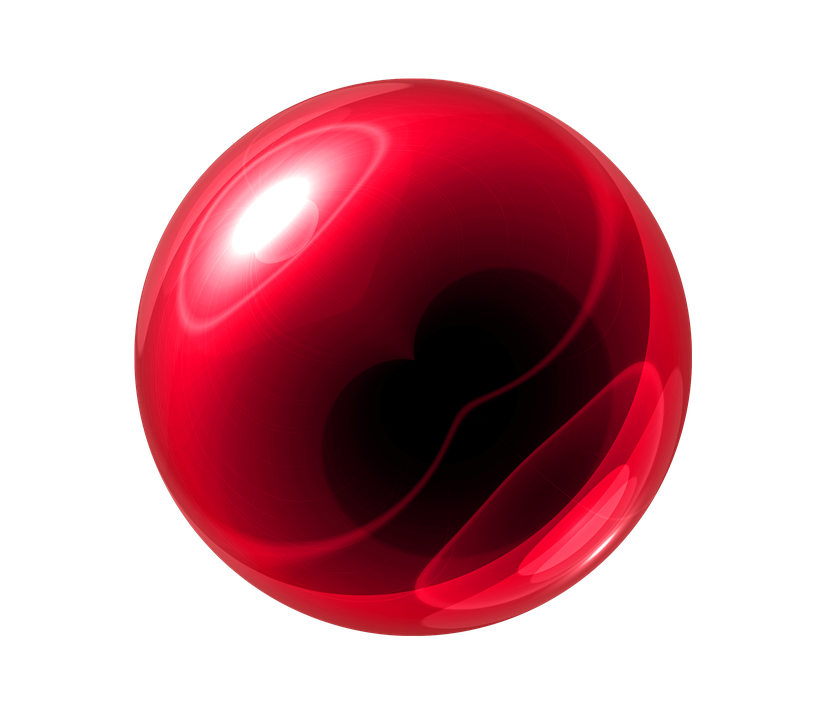 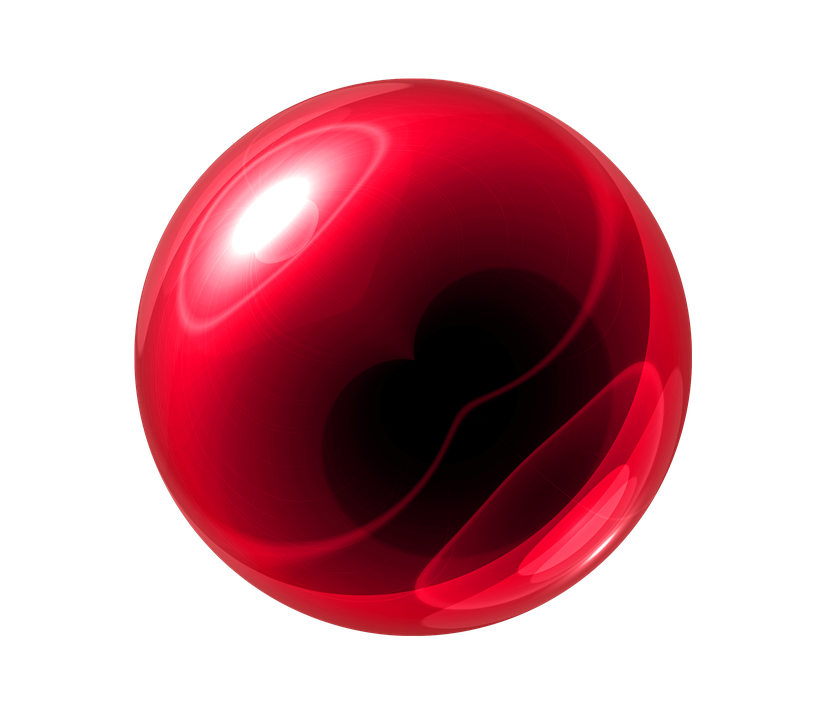 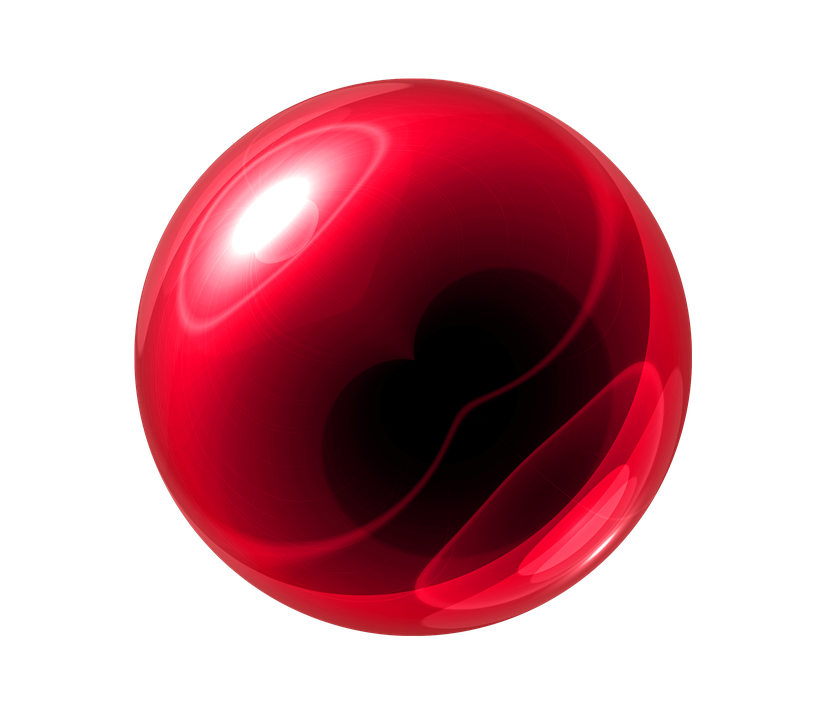 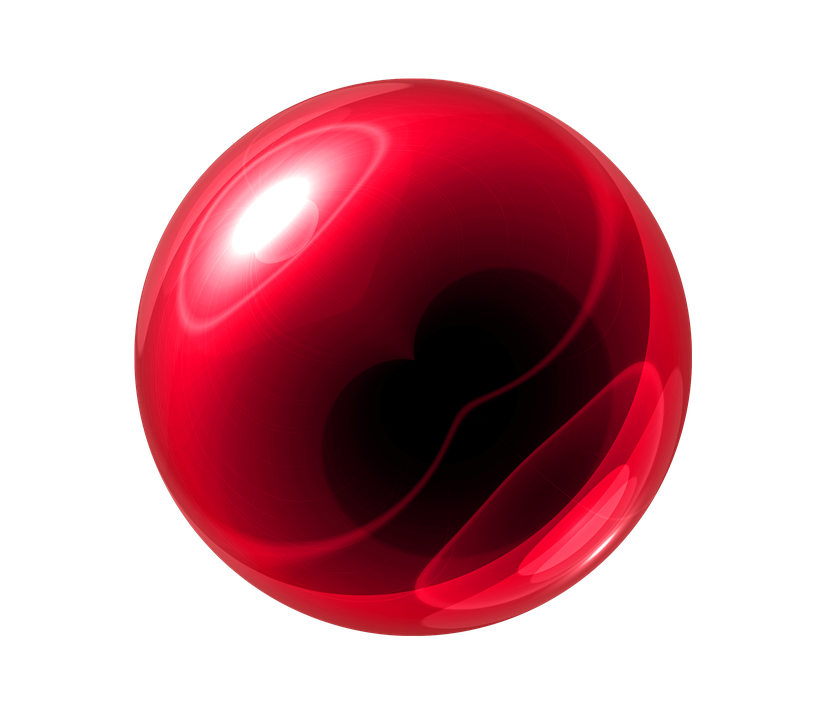 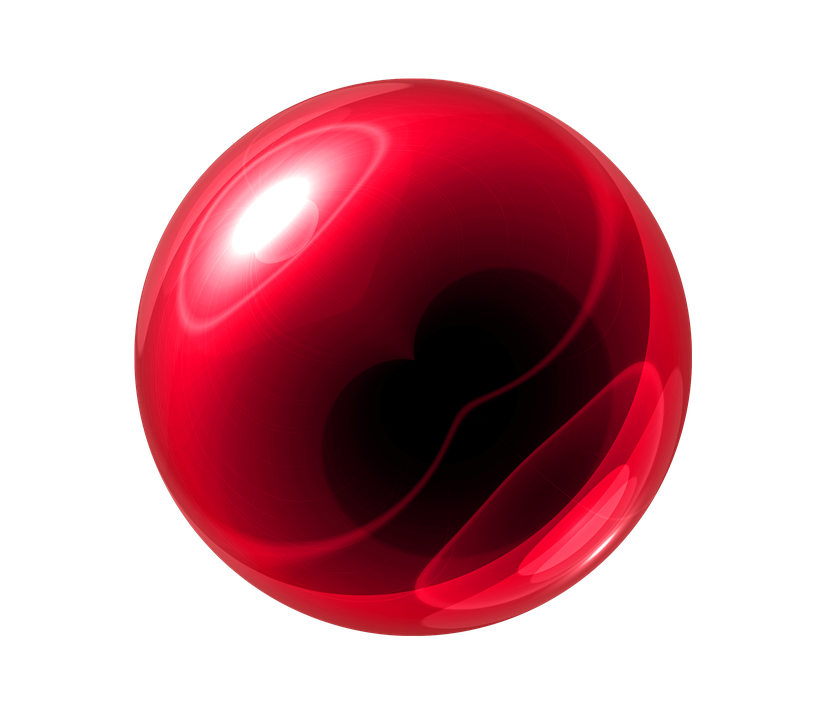 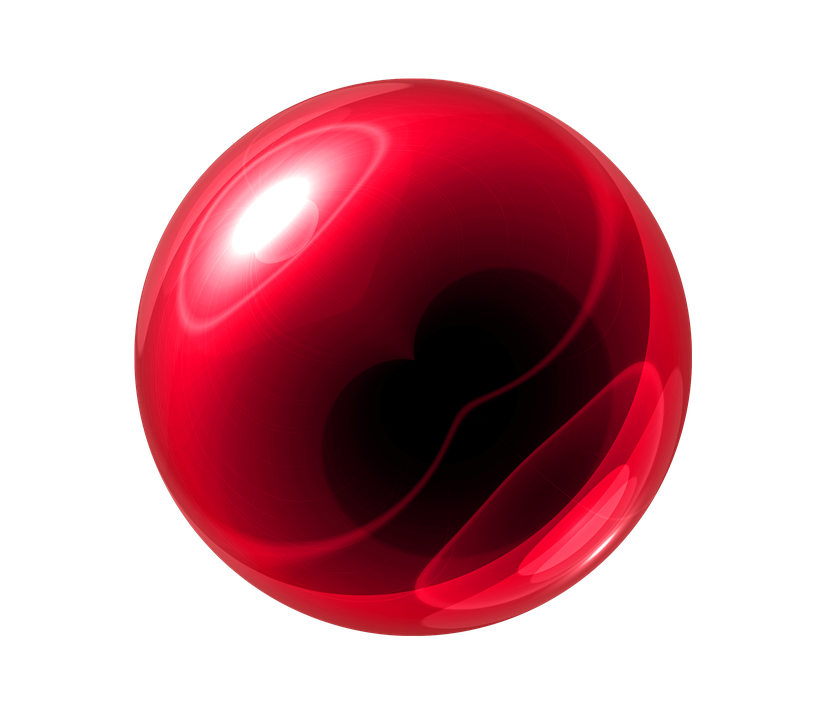 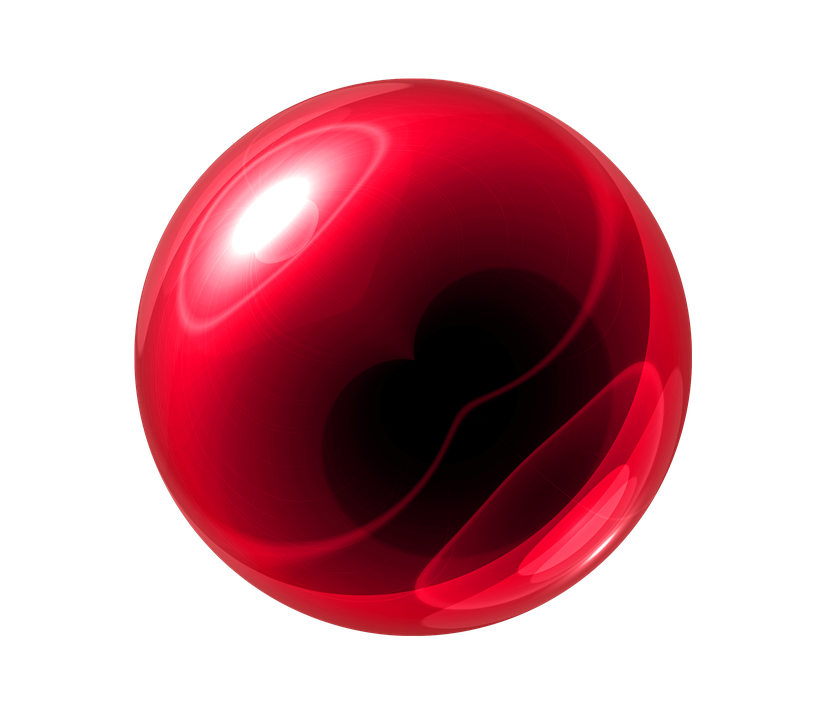 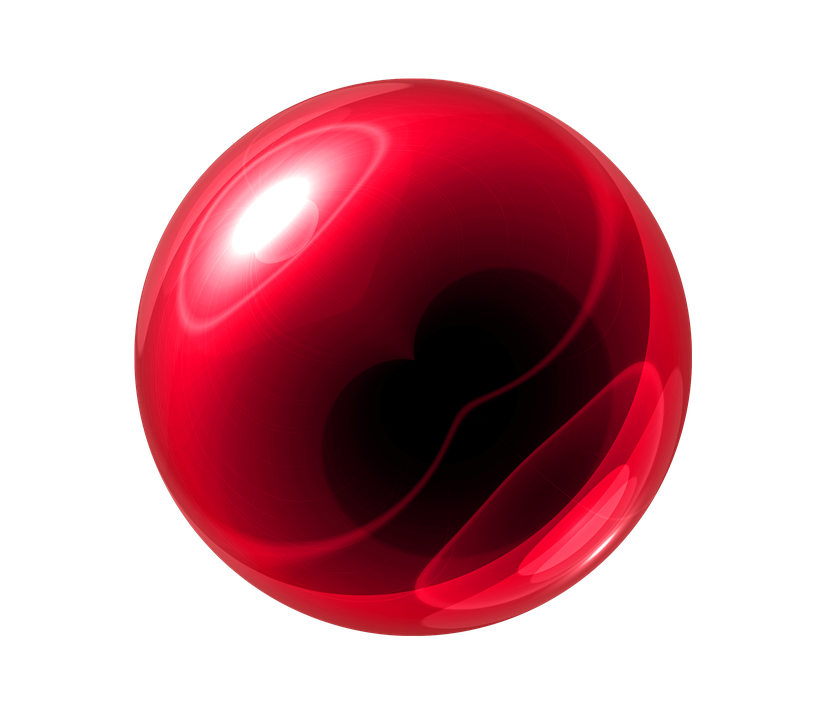 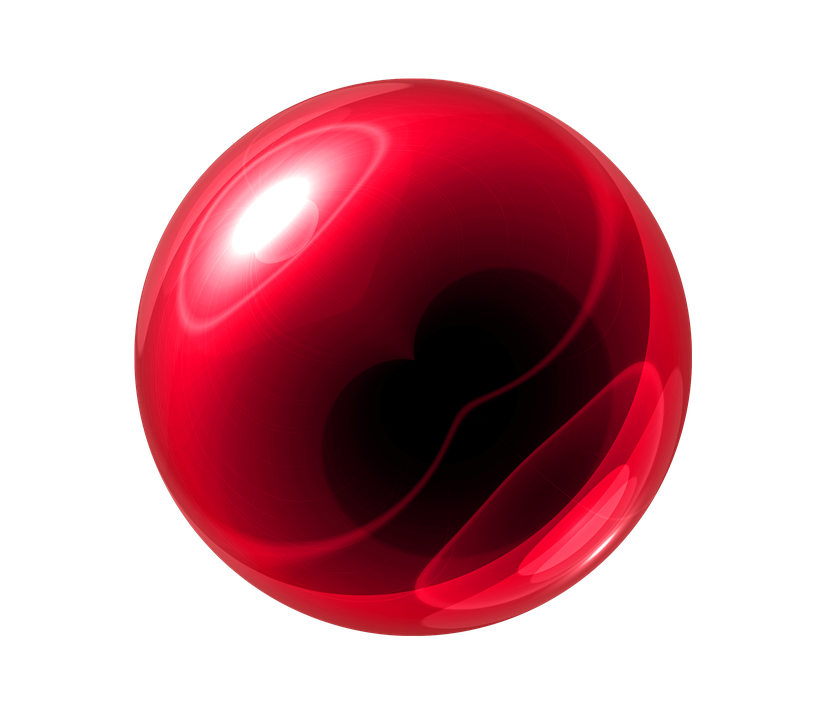 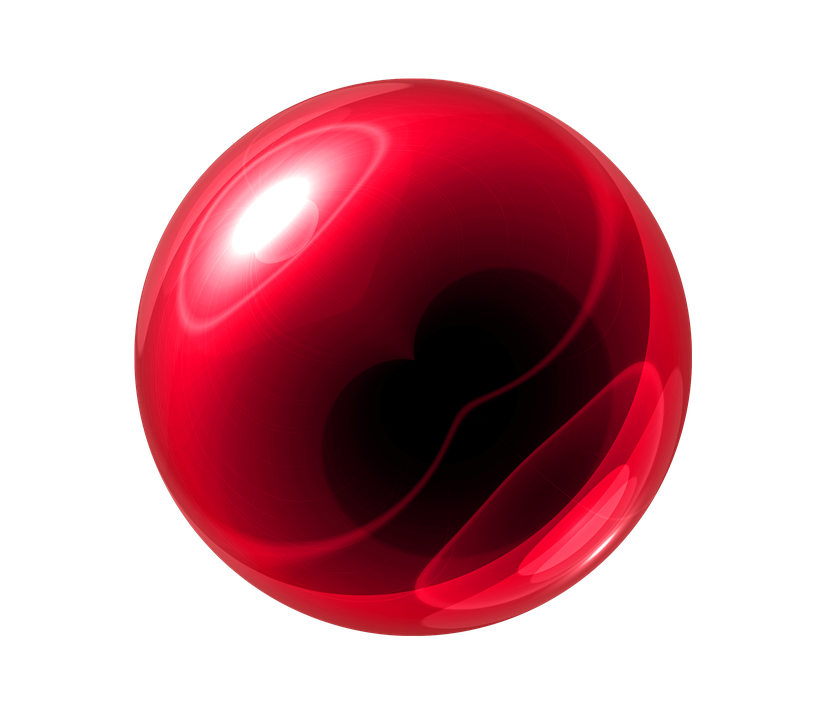 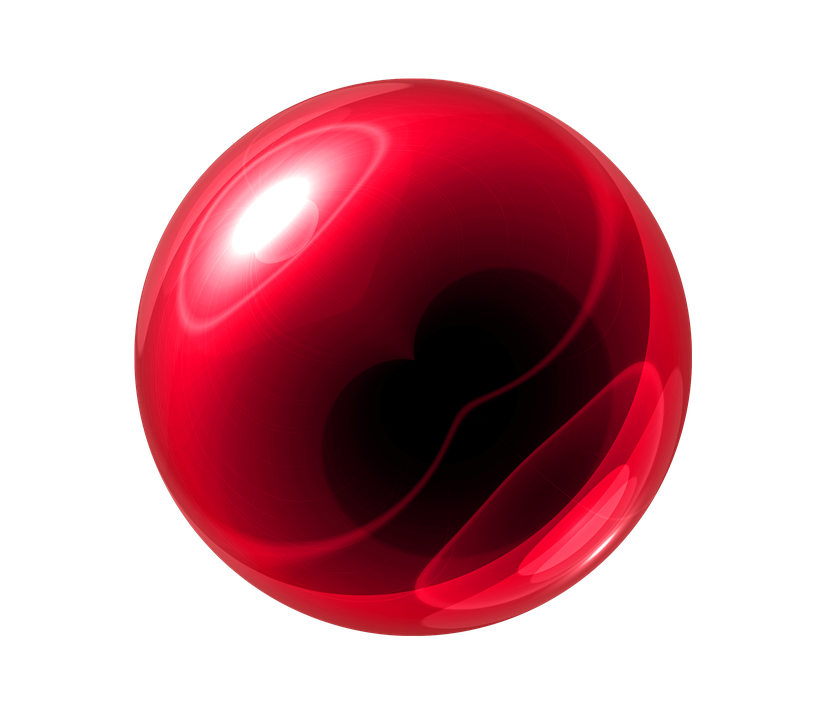 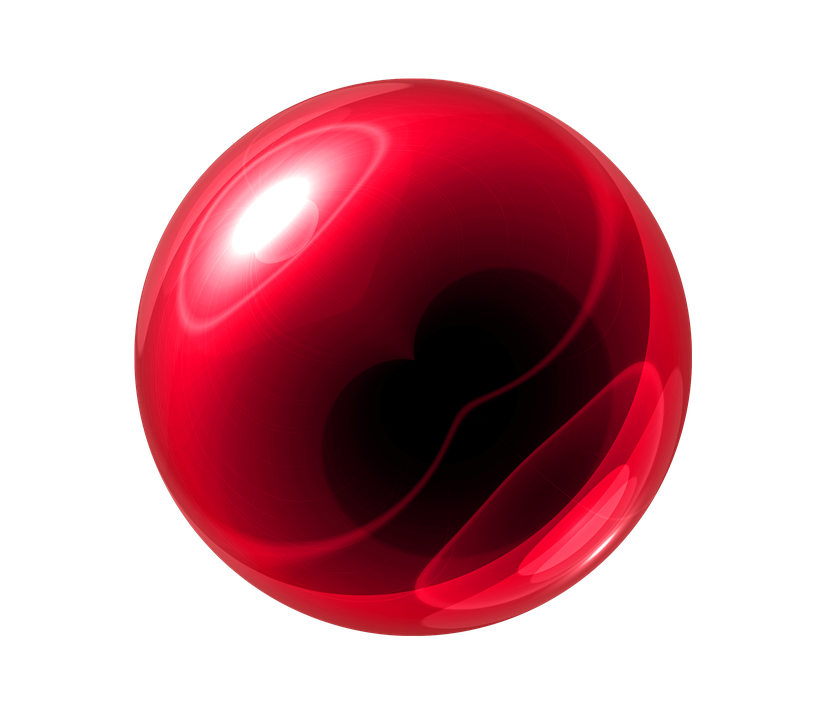 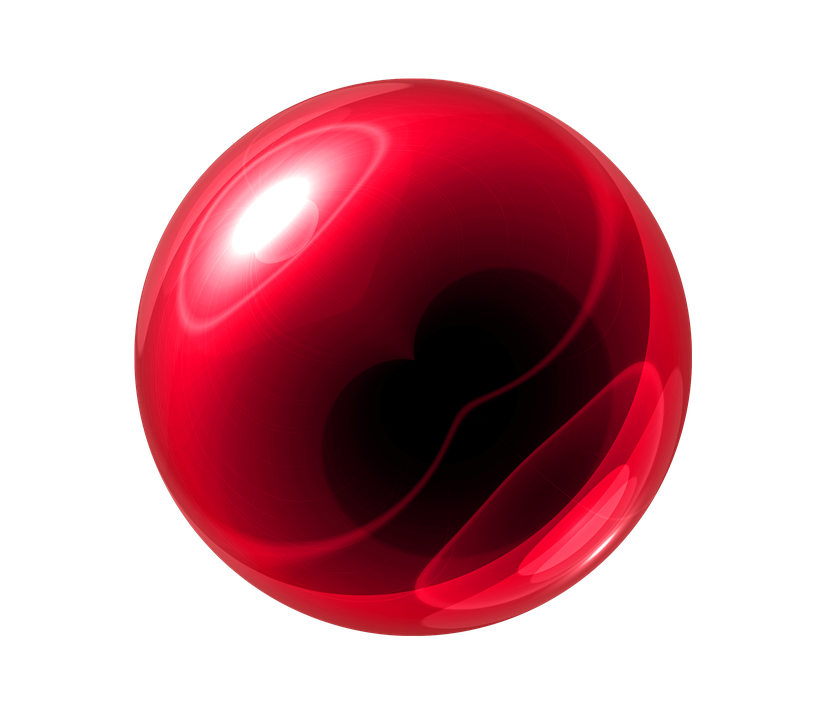 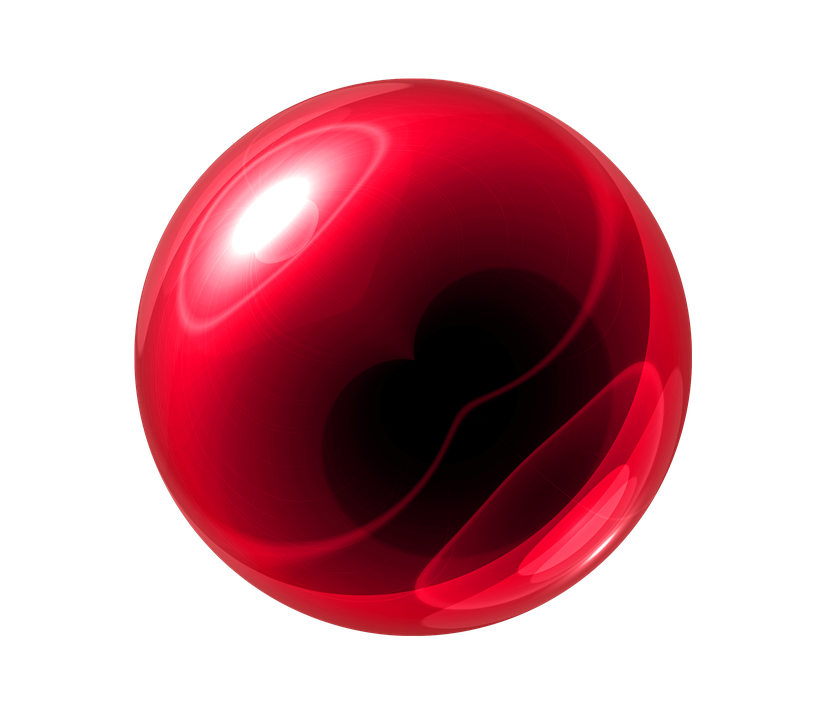 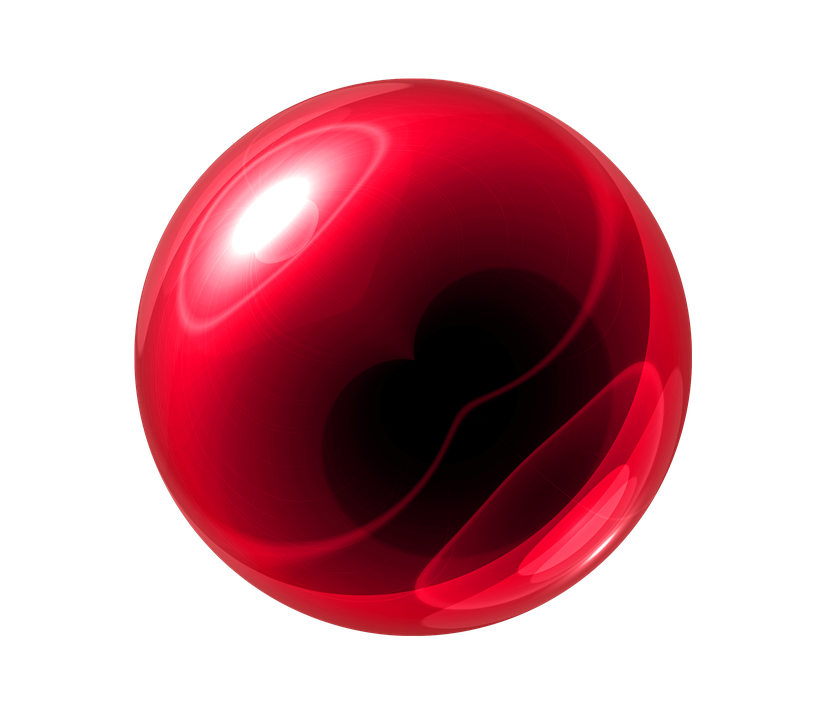 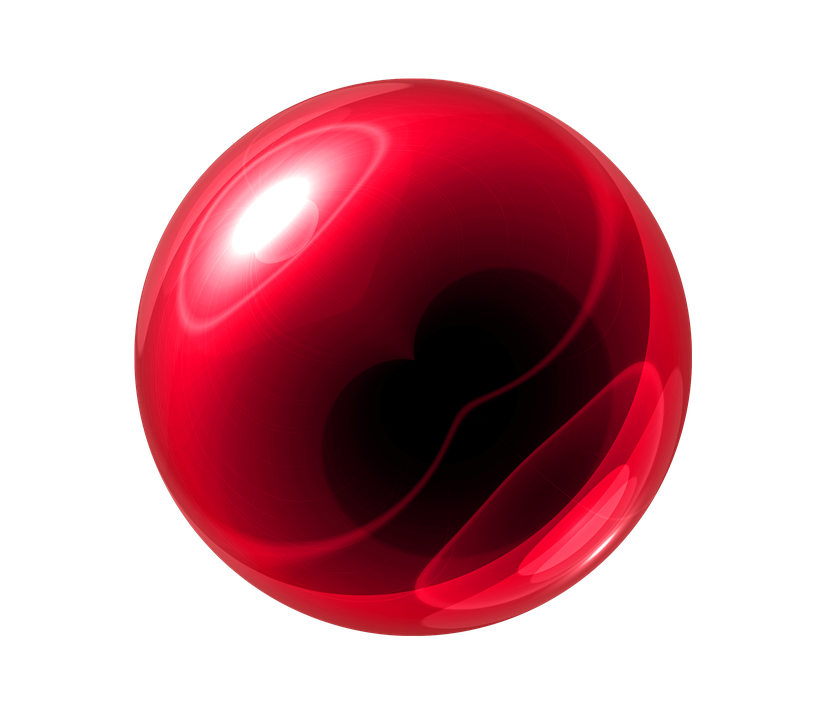 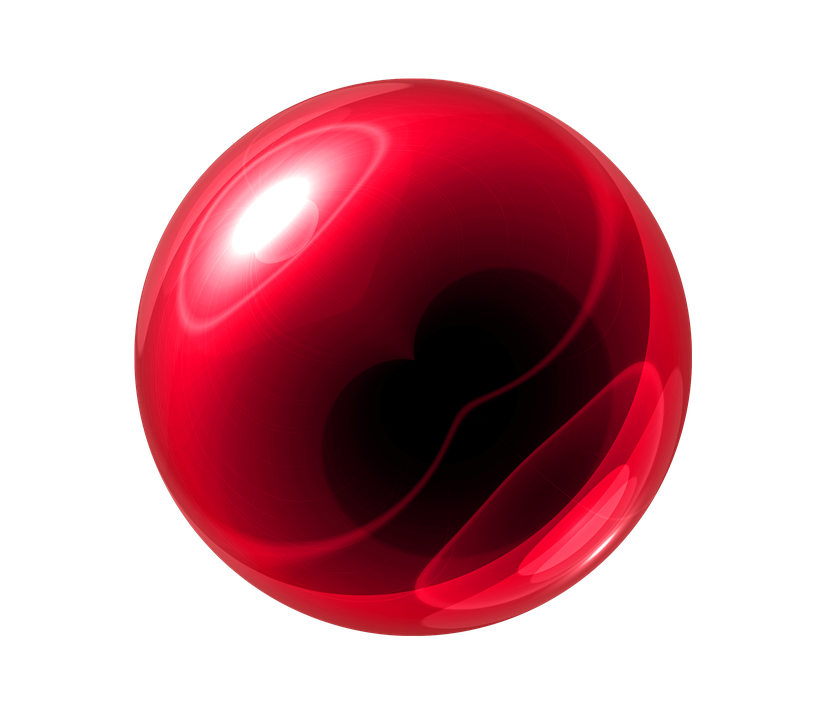 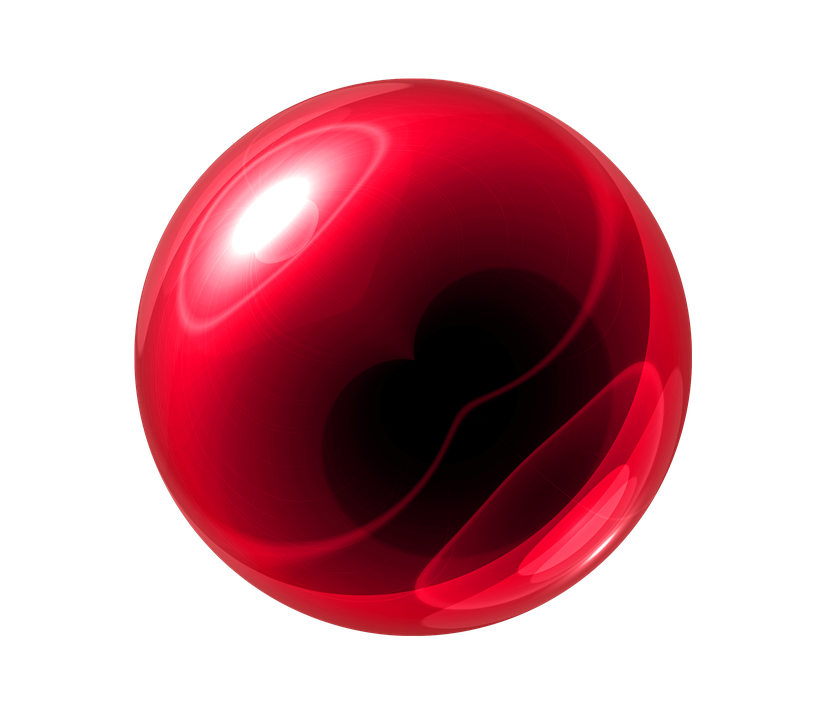 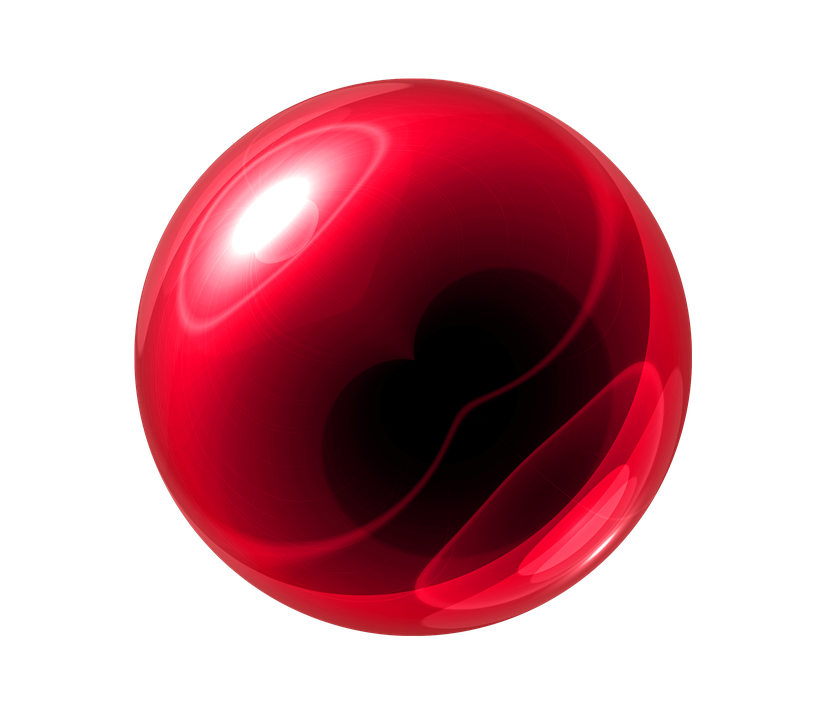 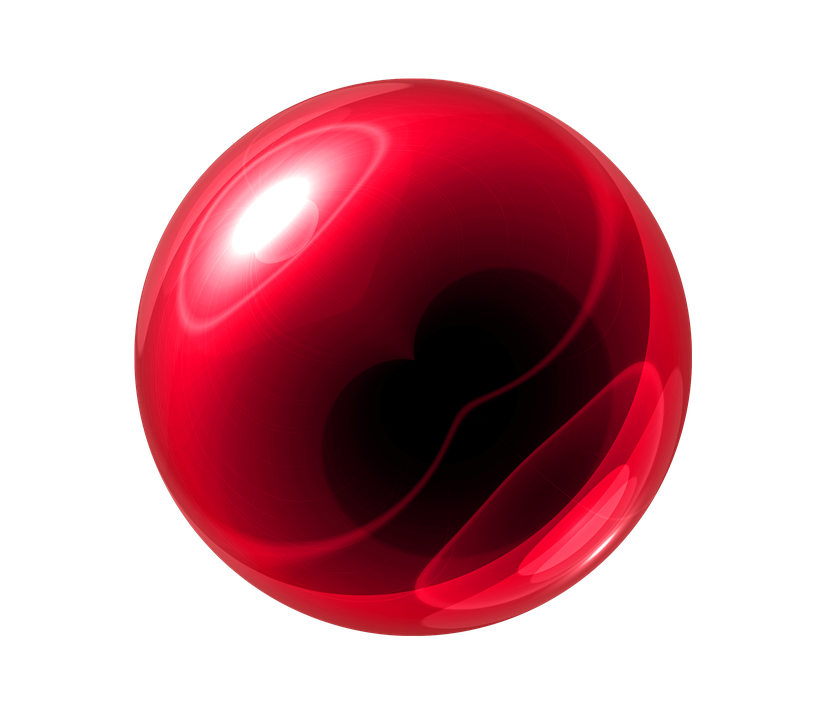 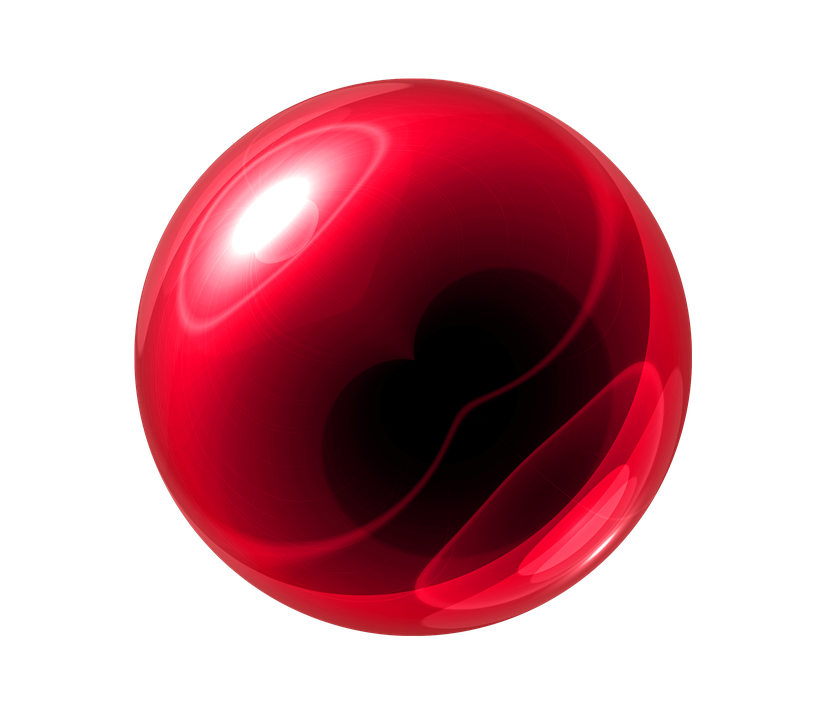 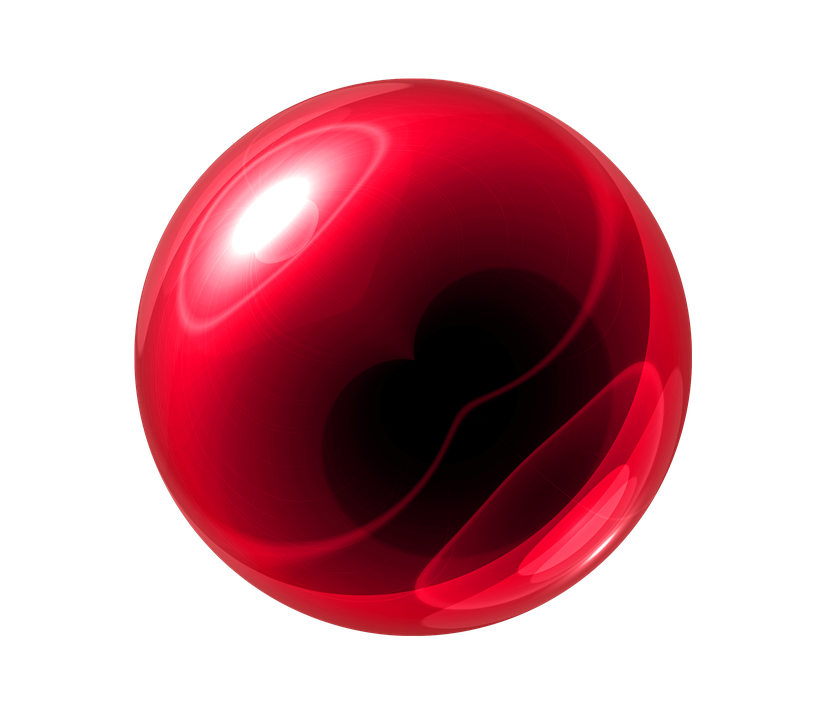 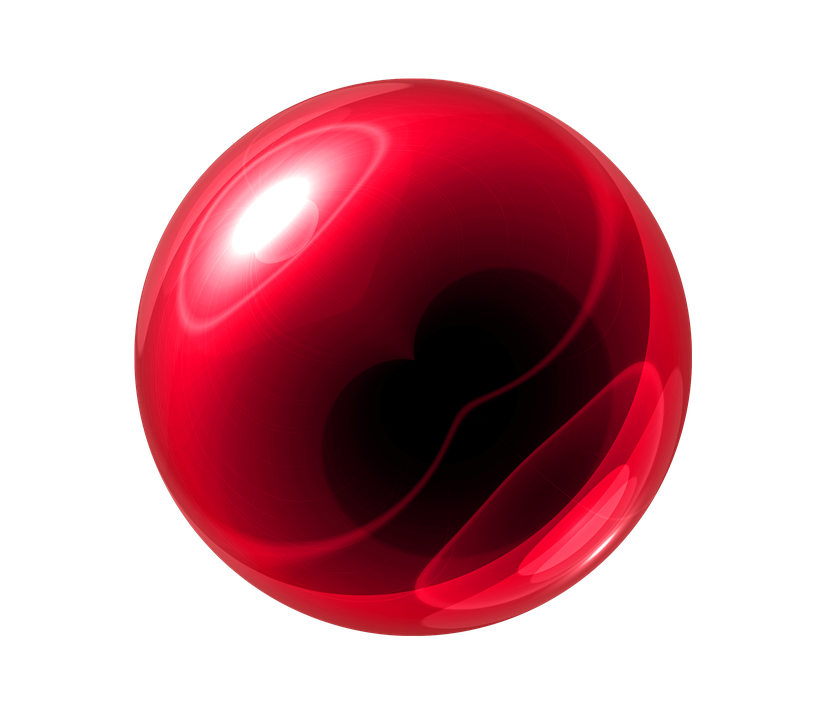 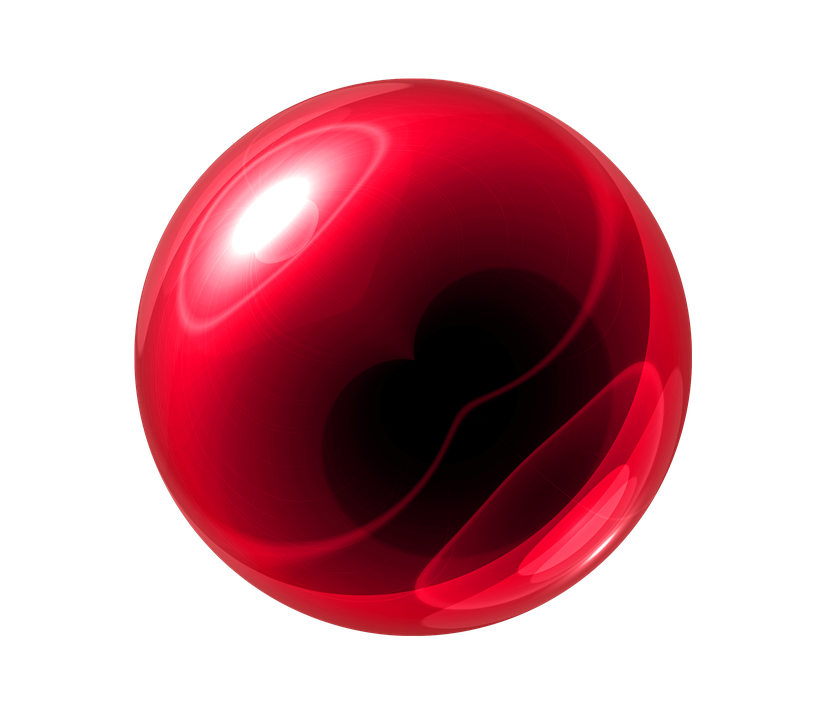 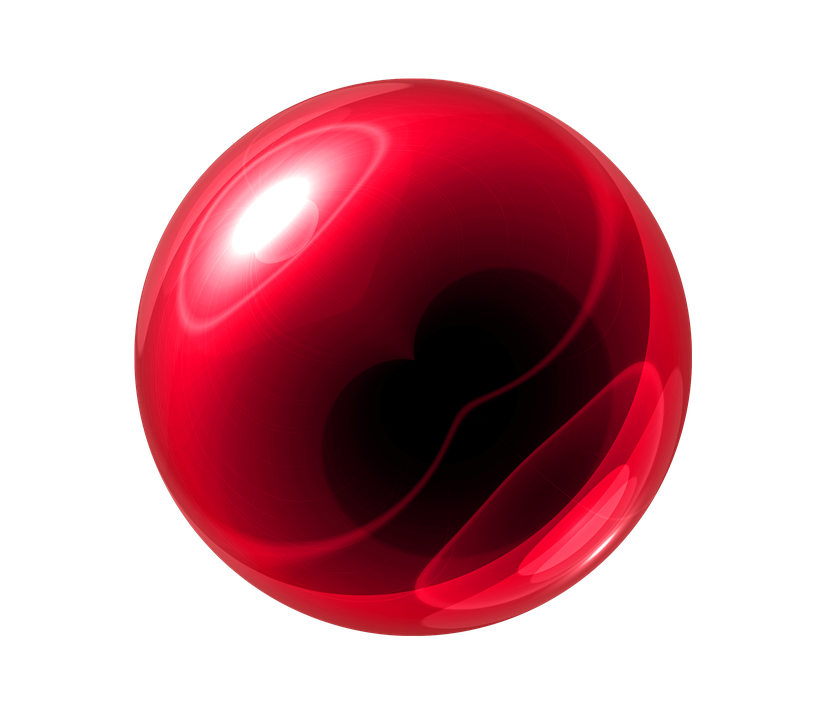 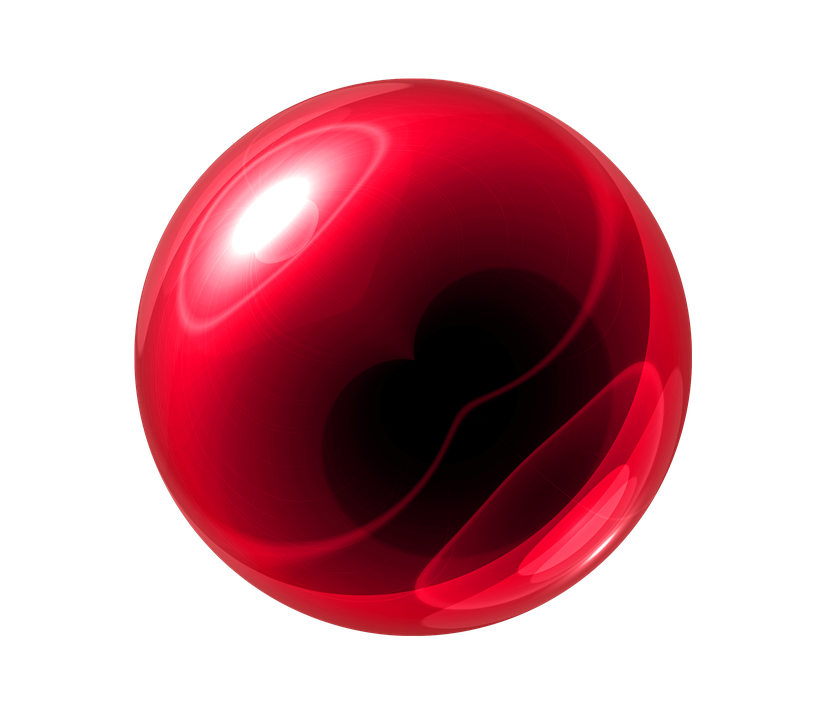 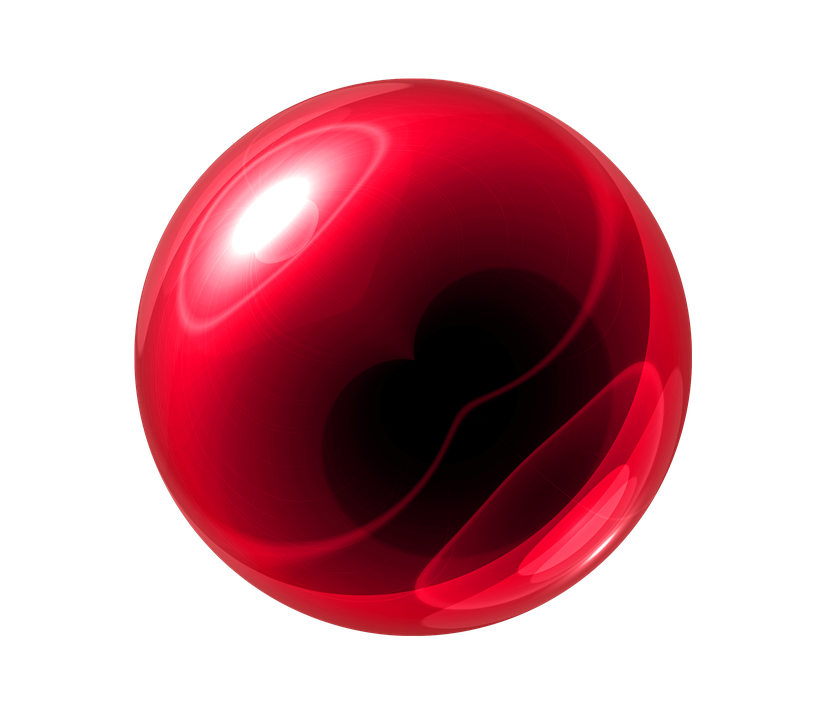 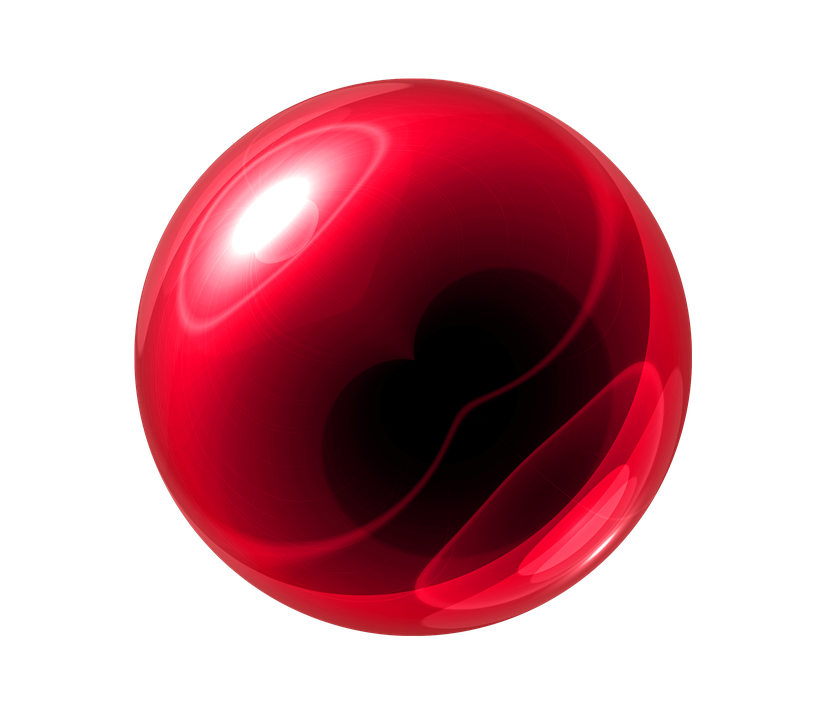 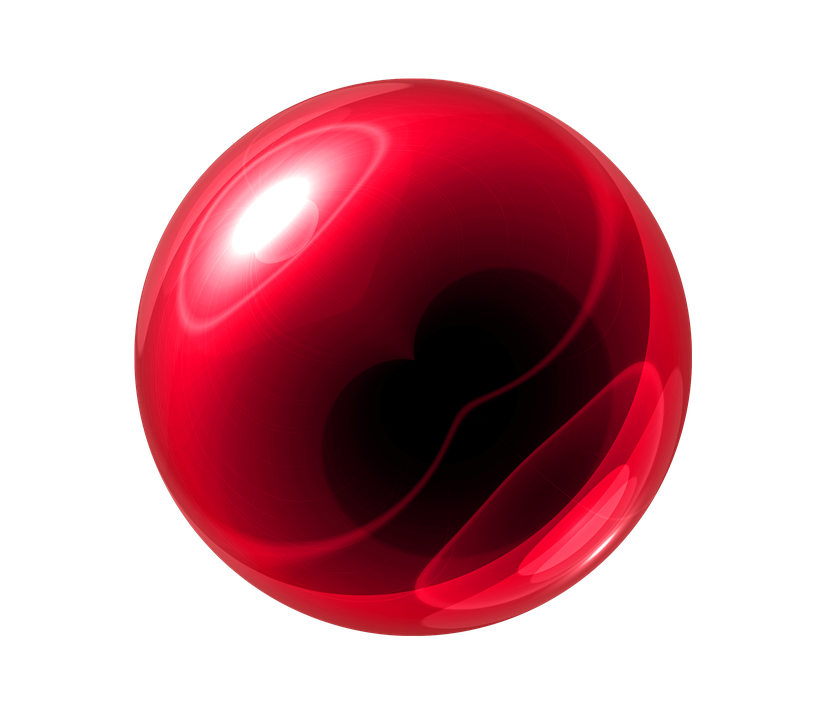 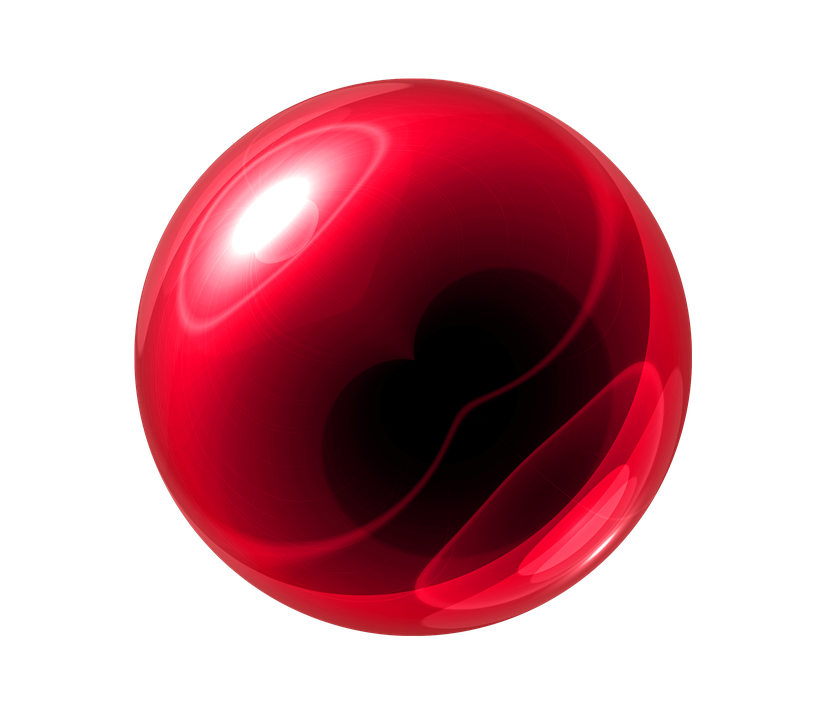 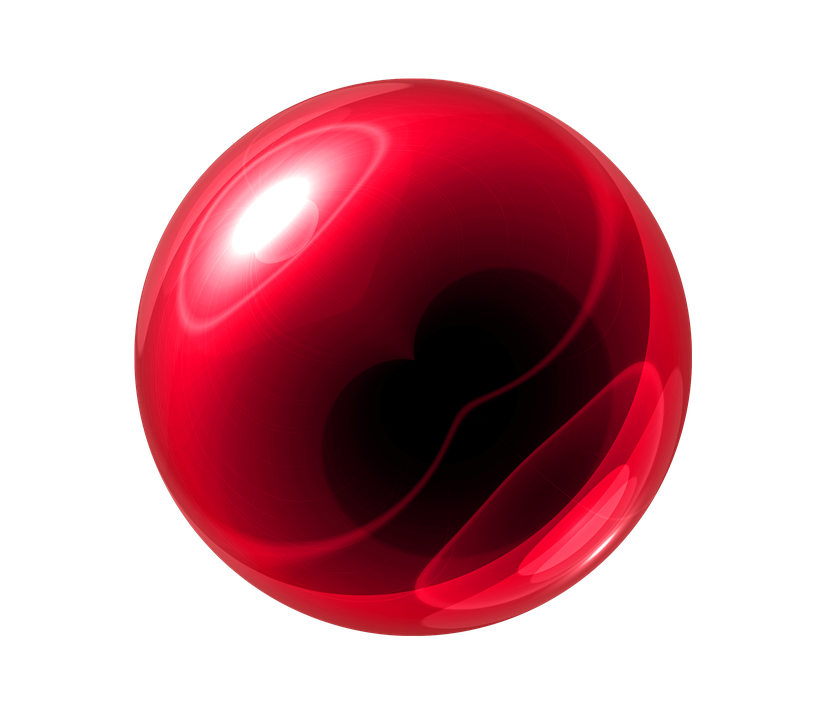 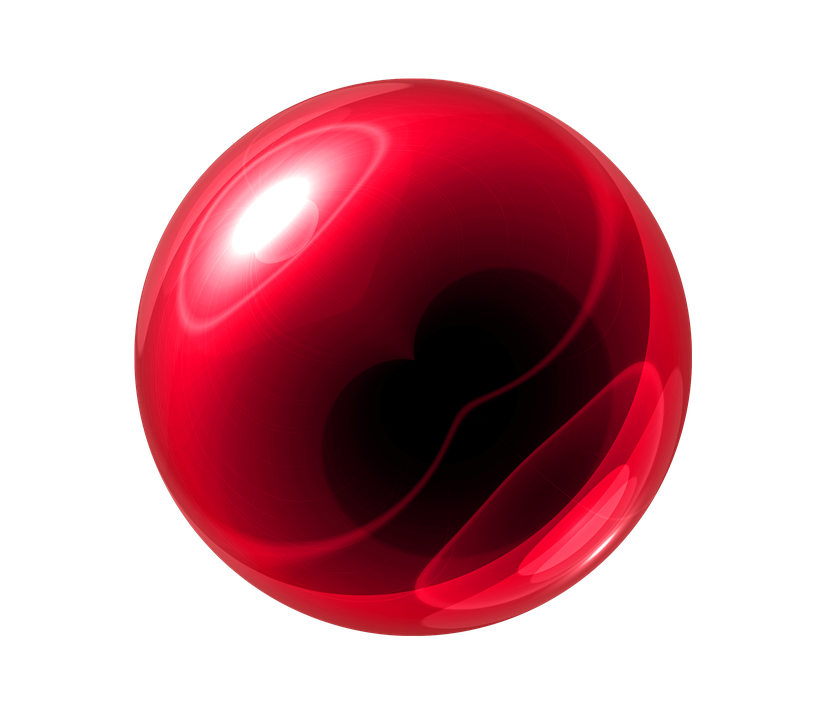 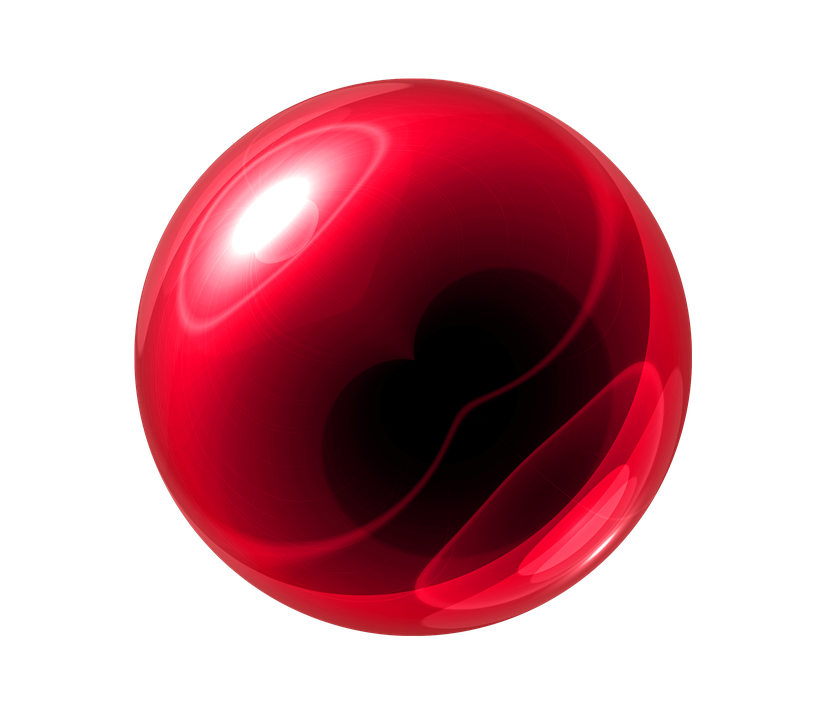 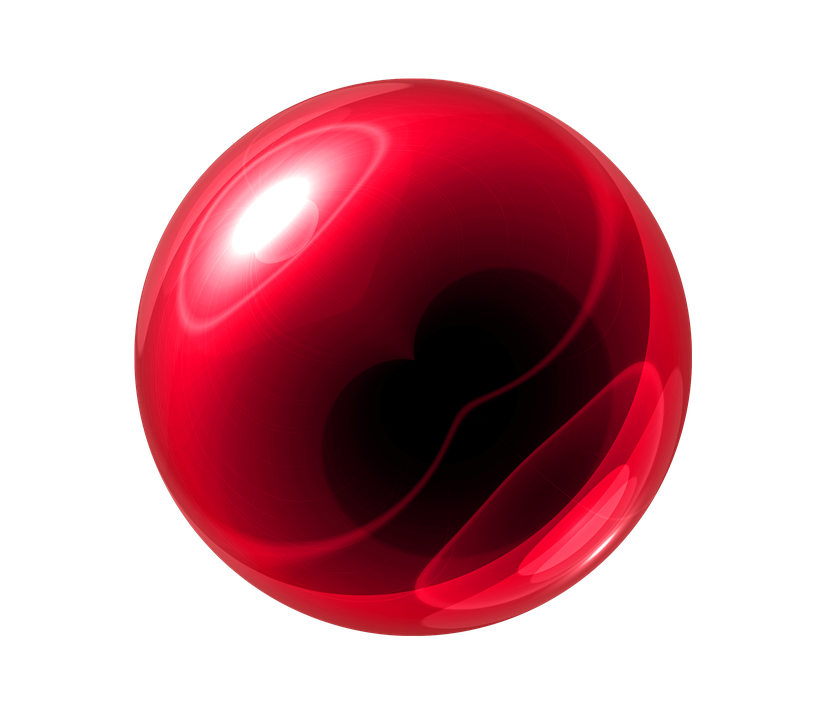 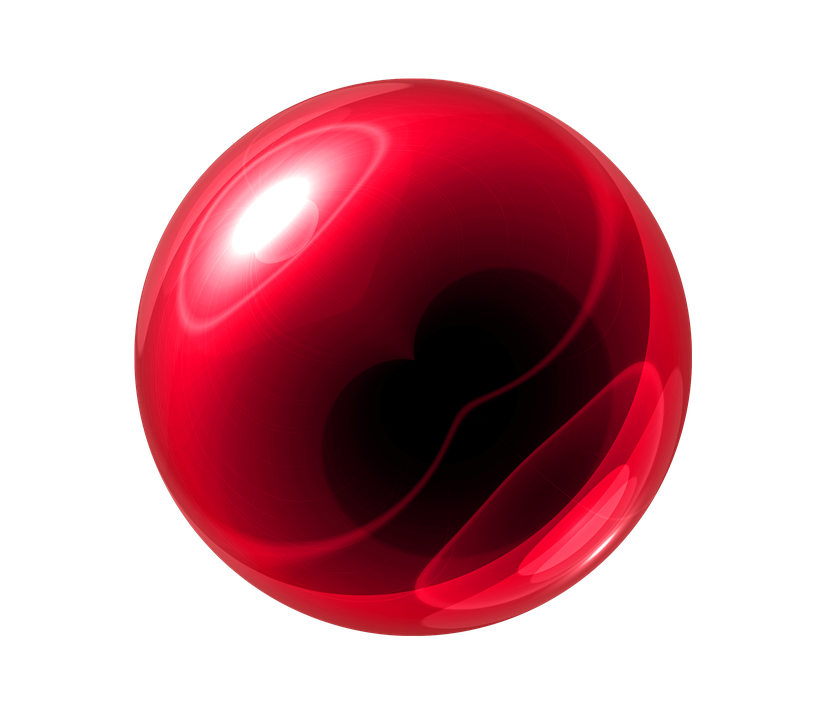 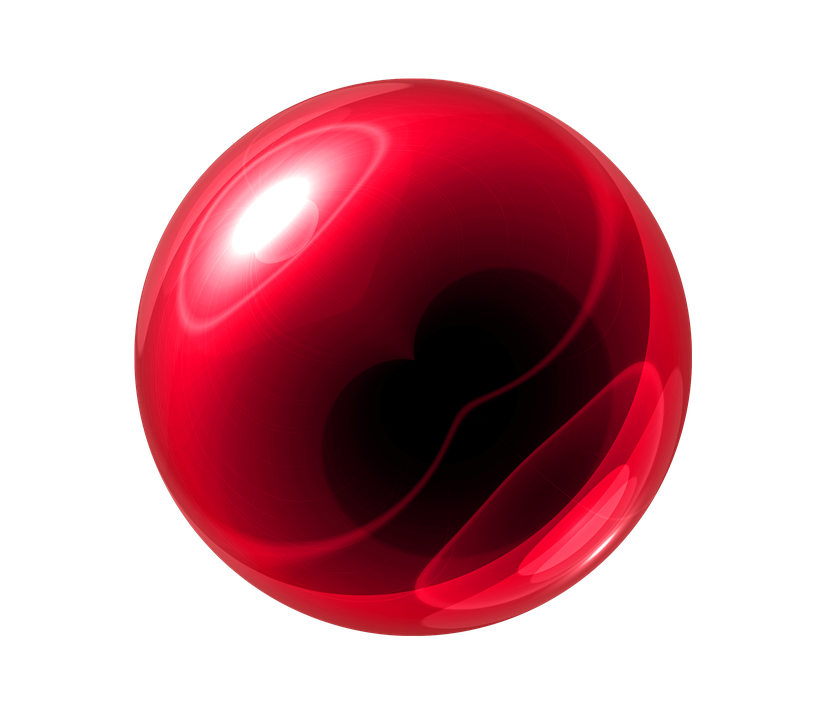 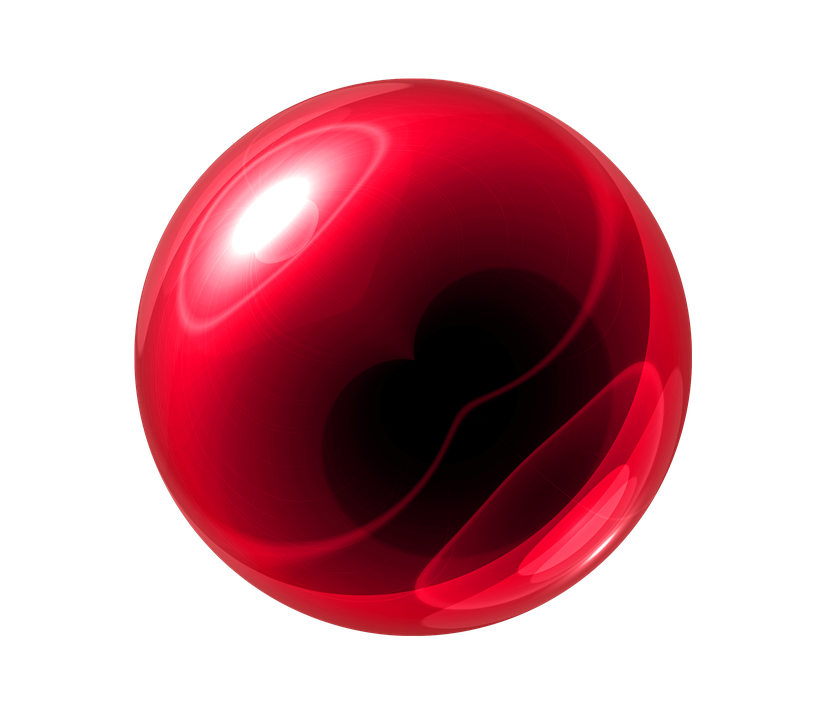 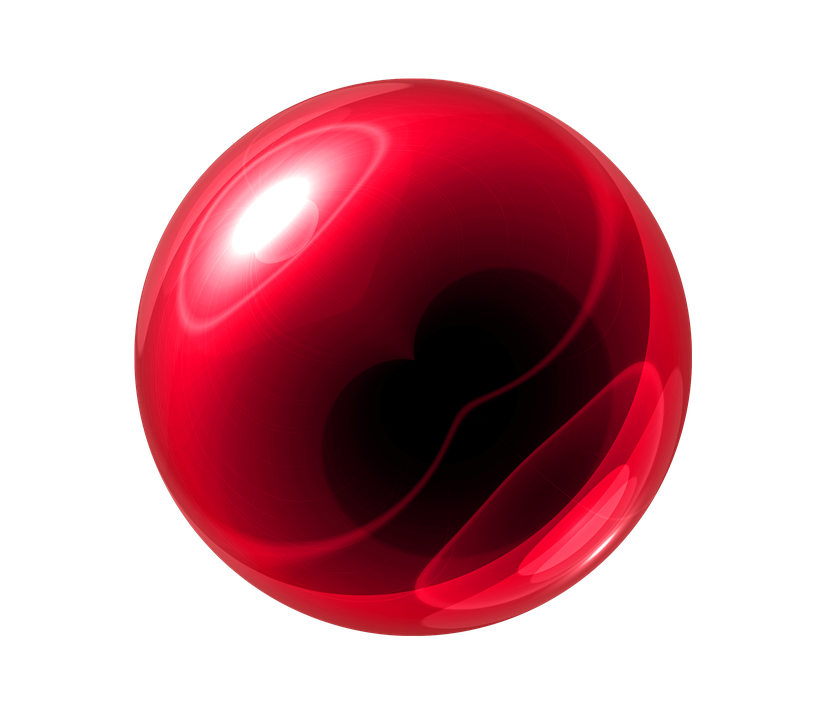 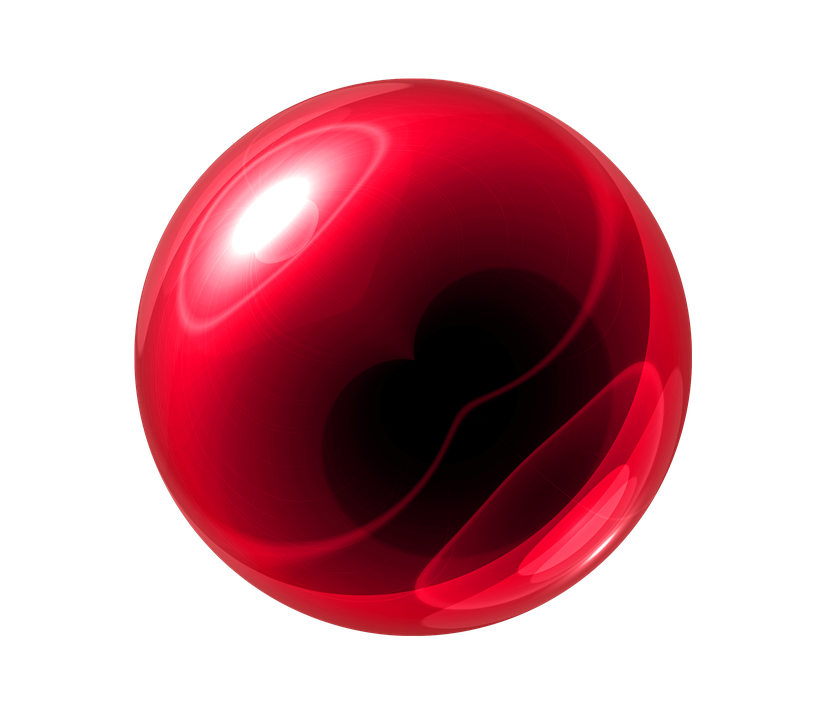 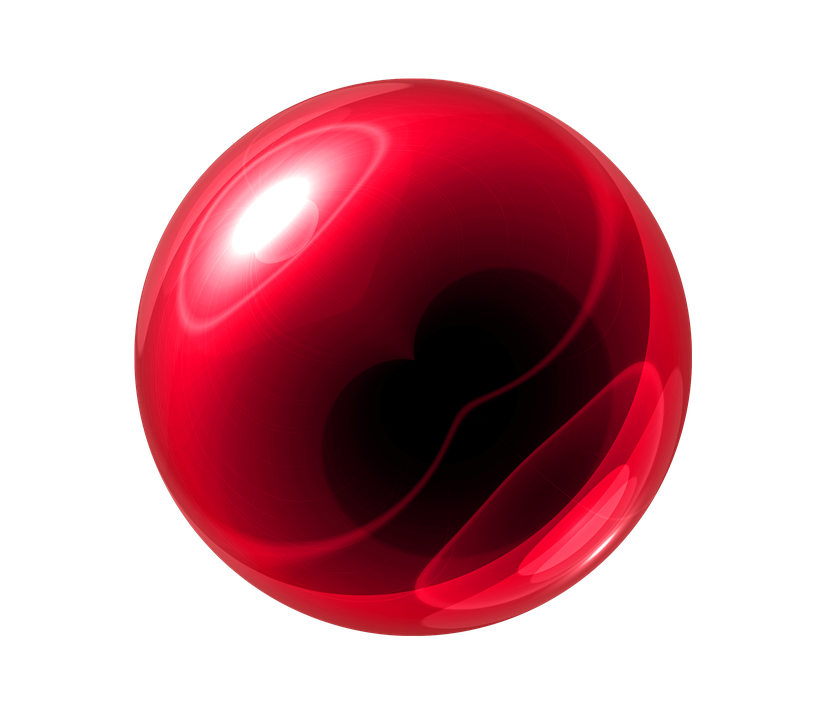 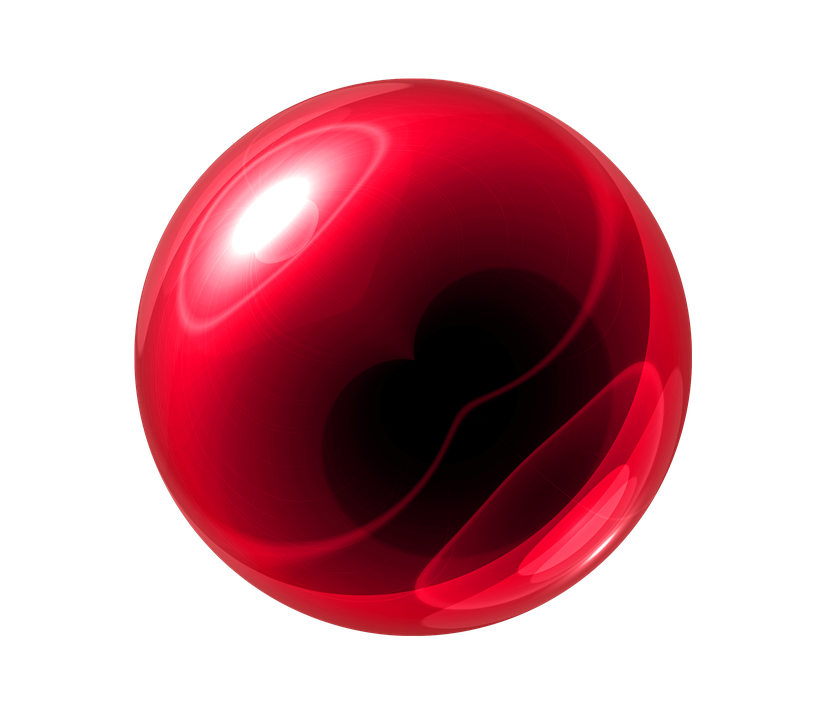 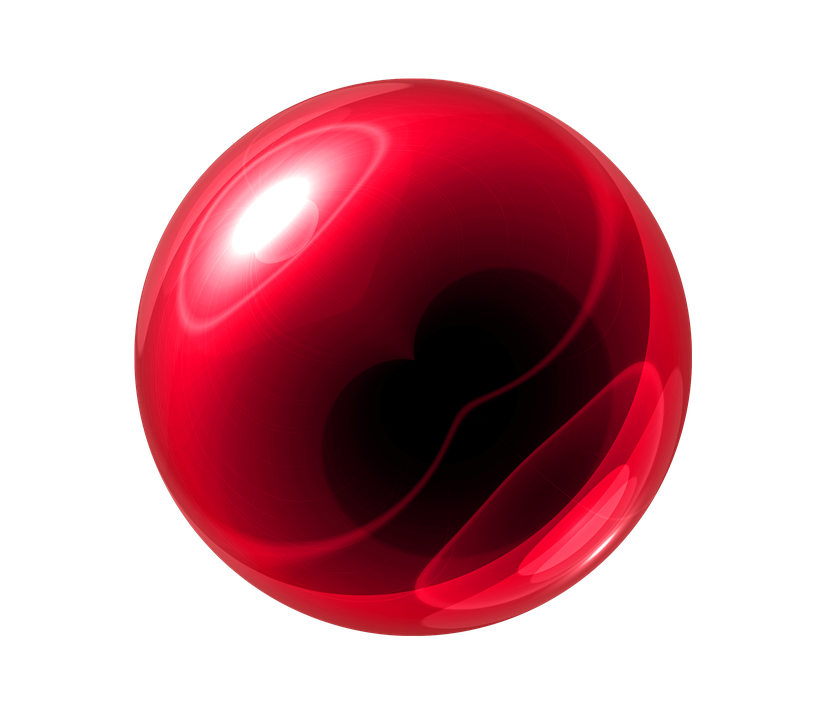 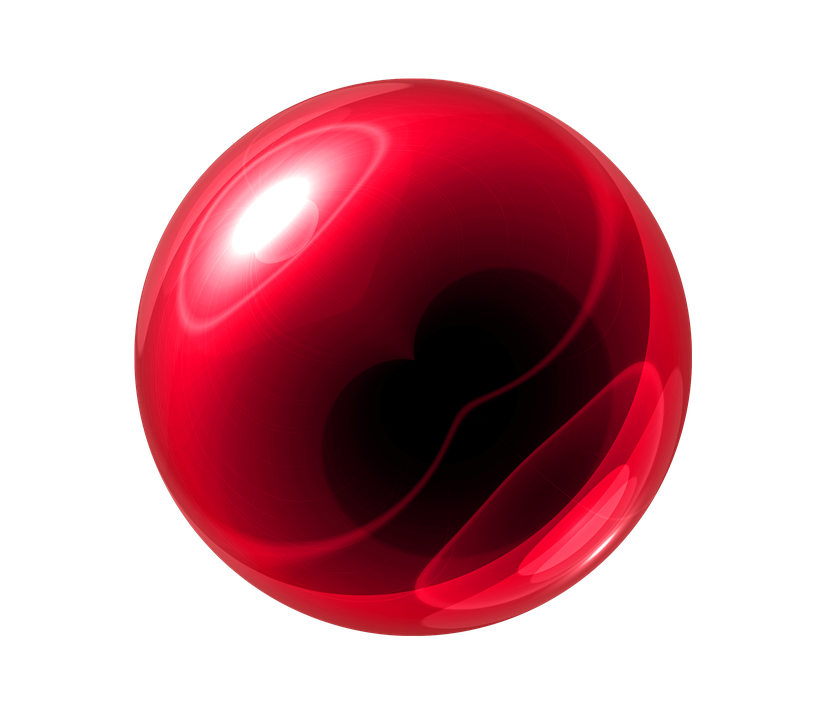 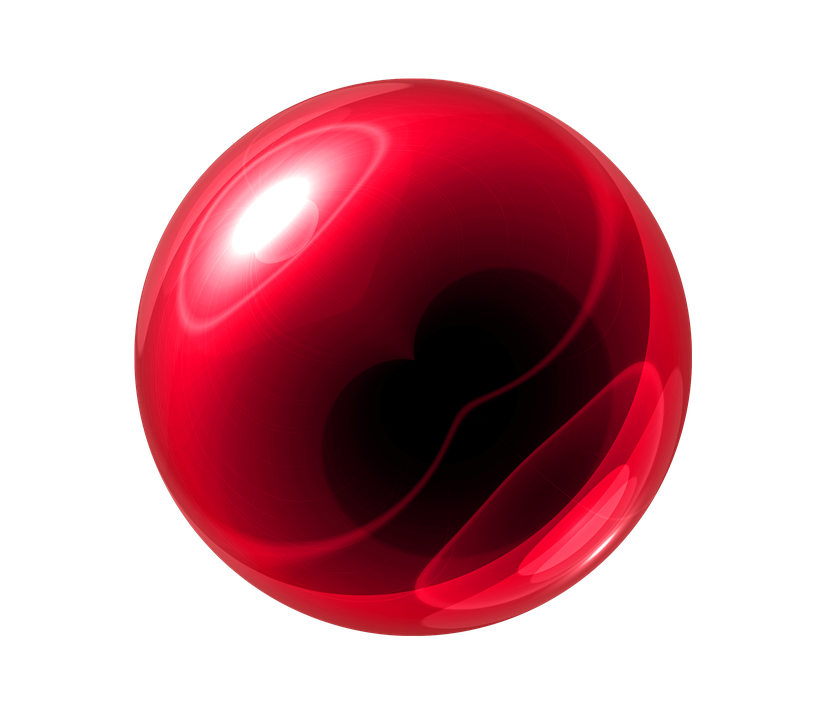 Chapitre Révision 
p. 2 et 3
Modèle atomique simplifié
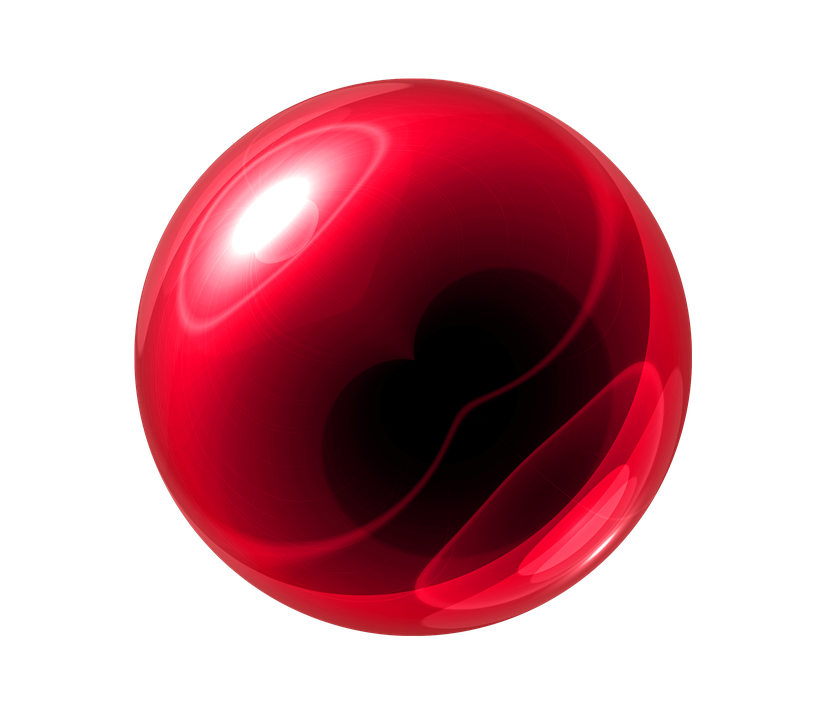 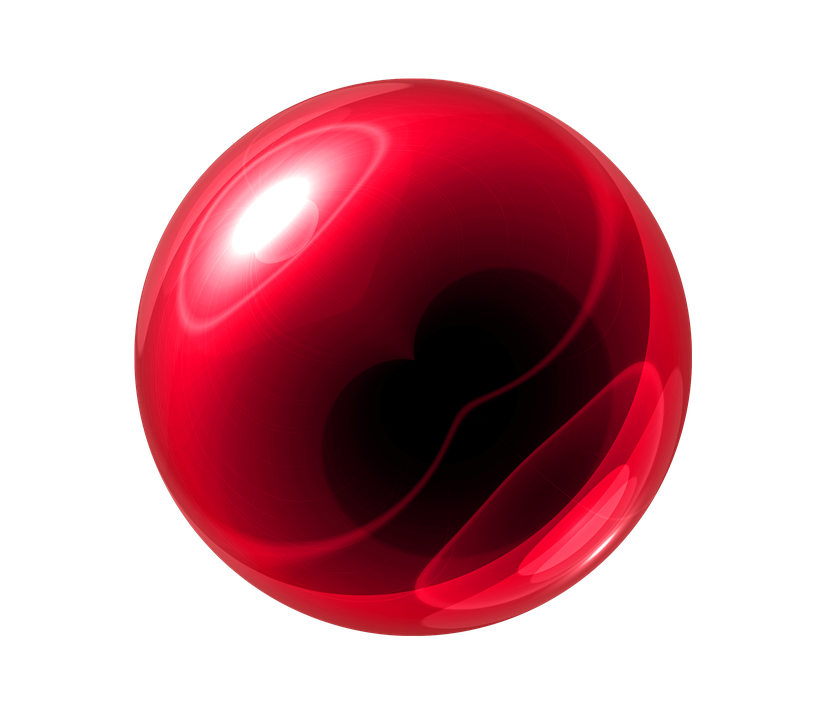 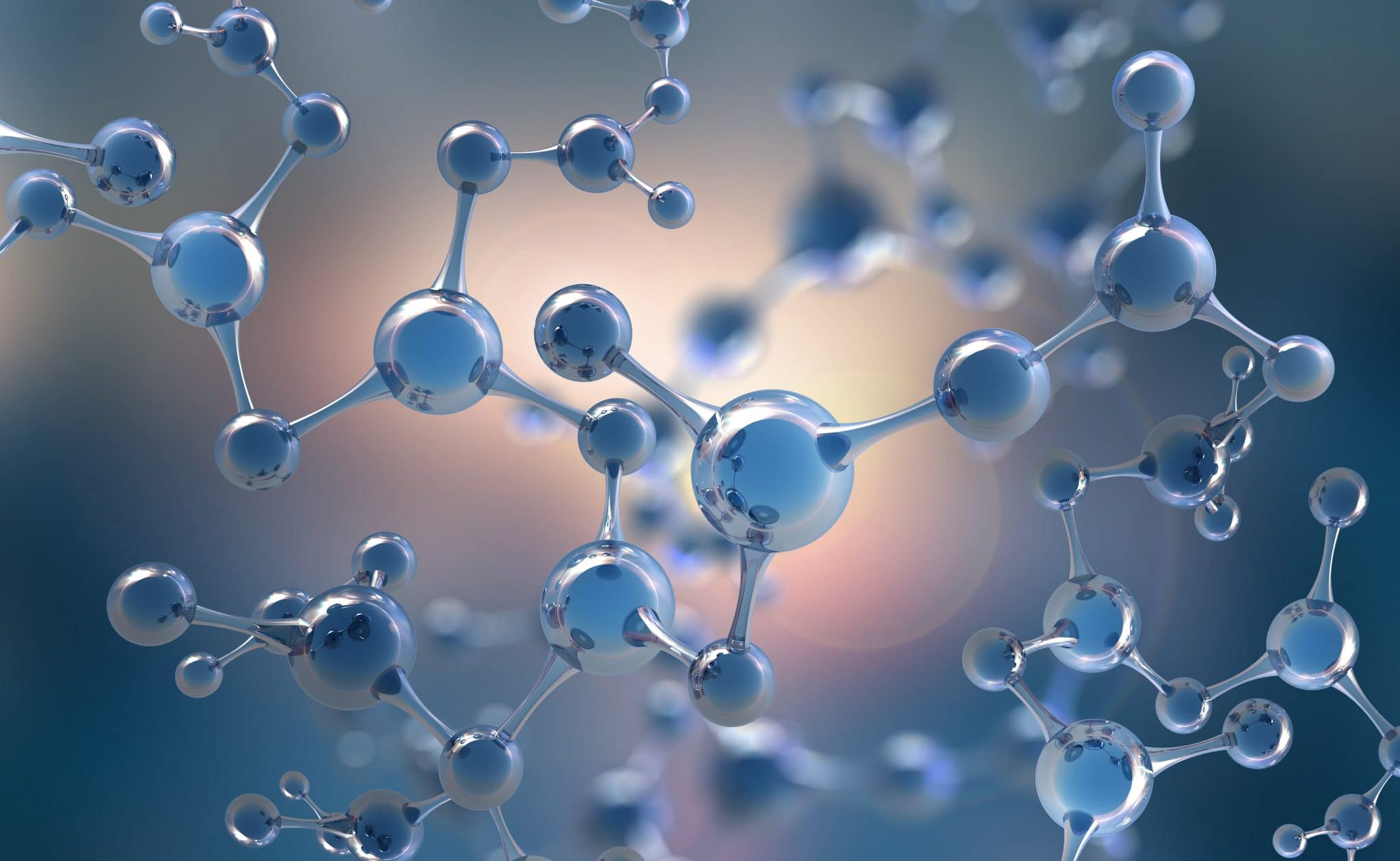 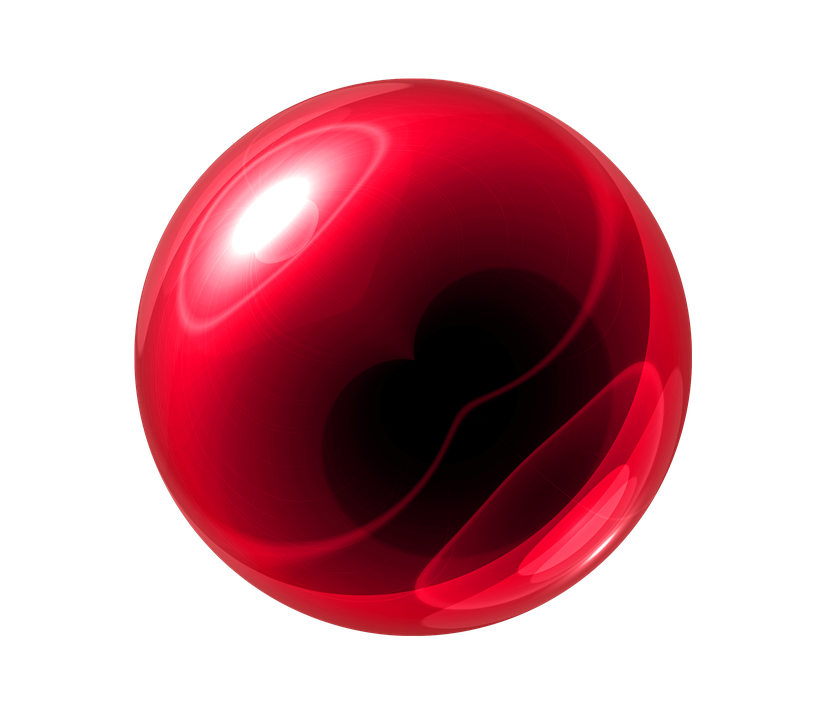 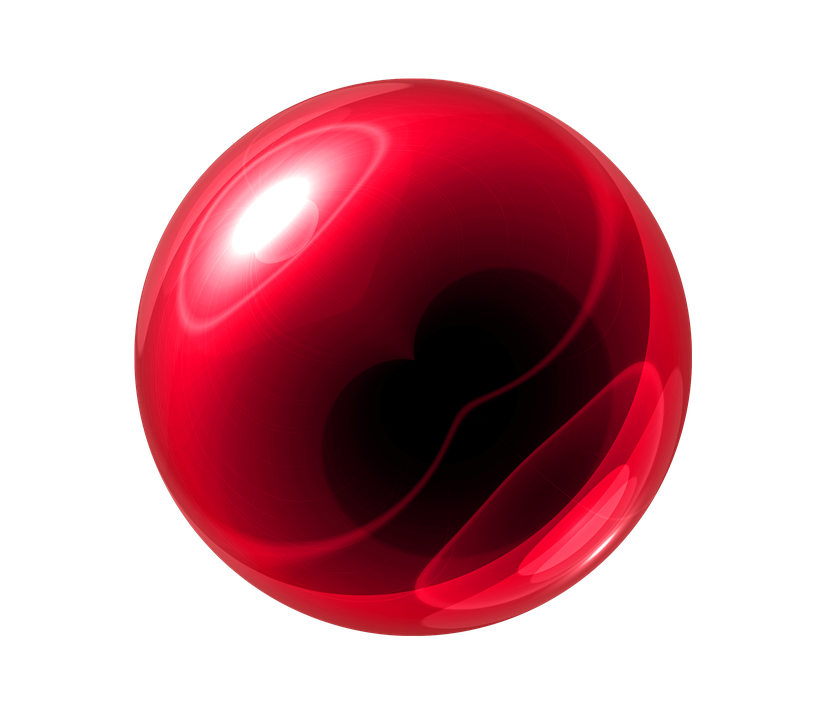 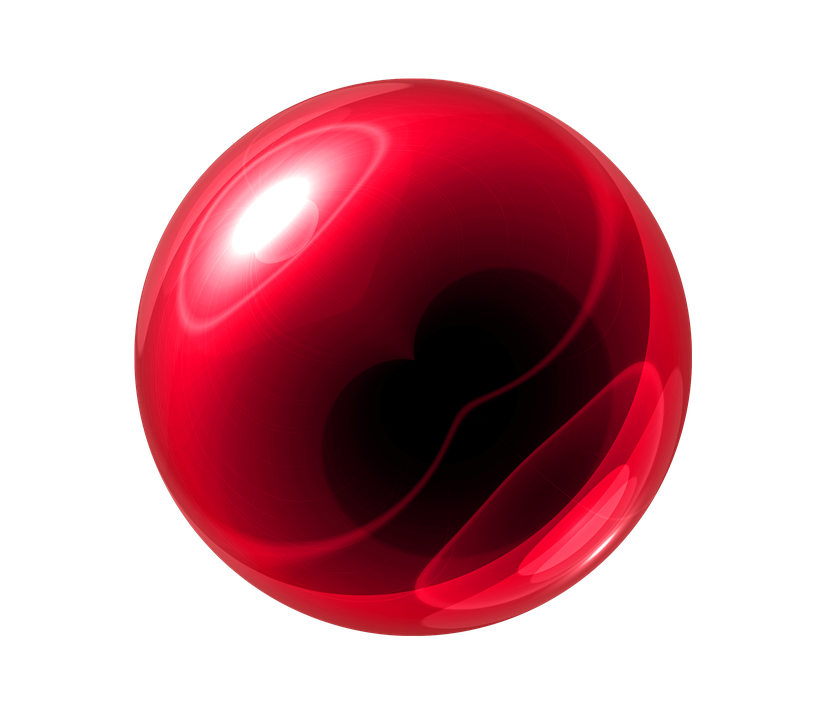 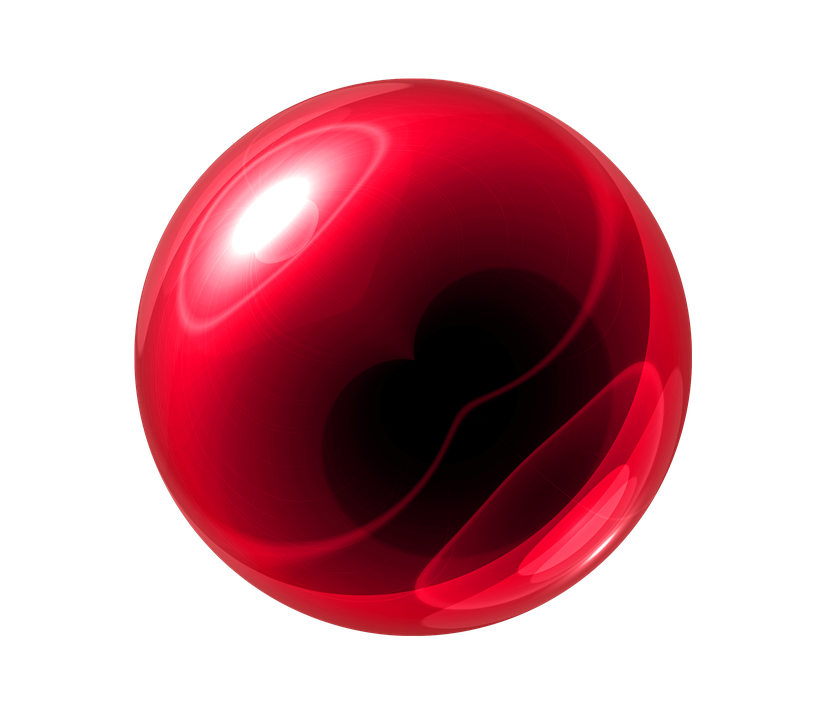 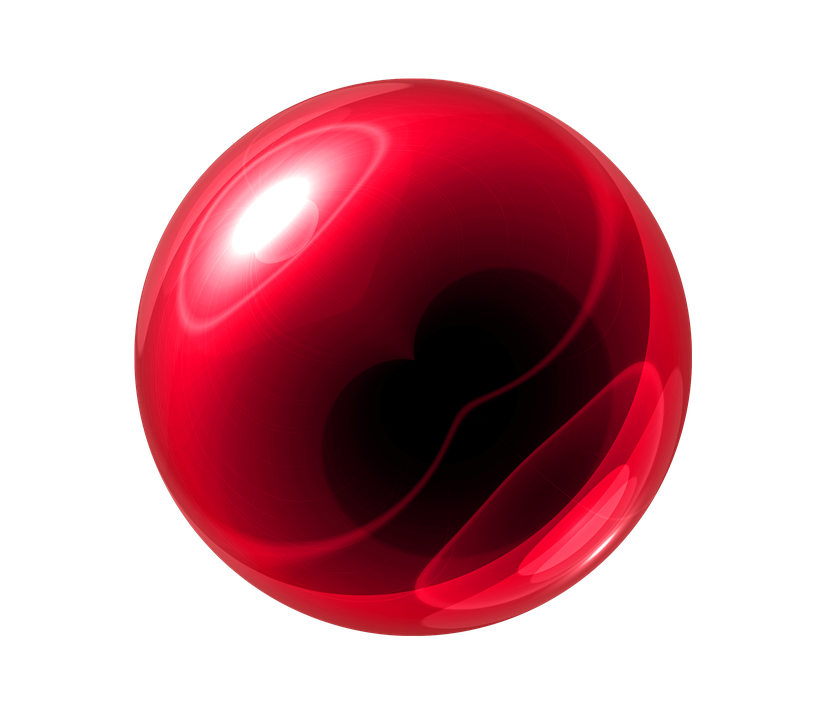 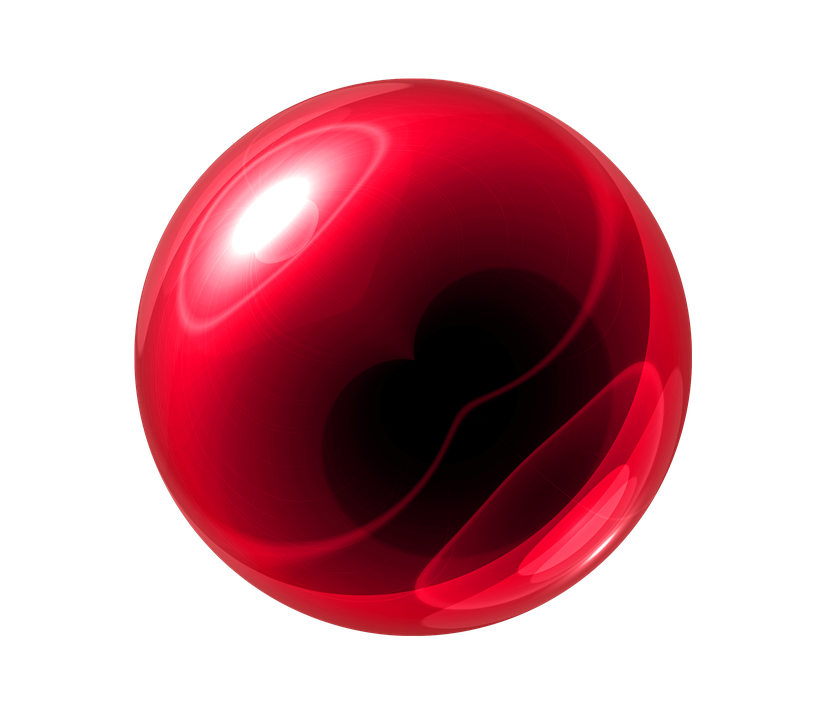 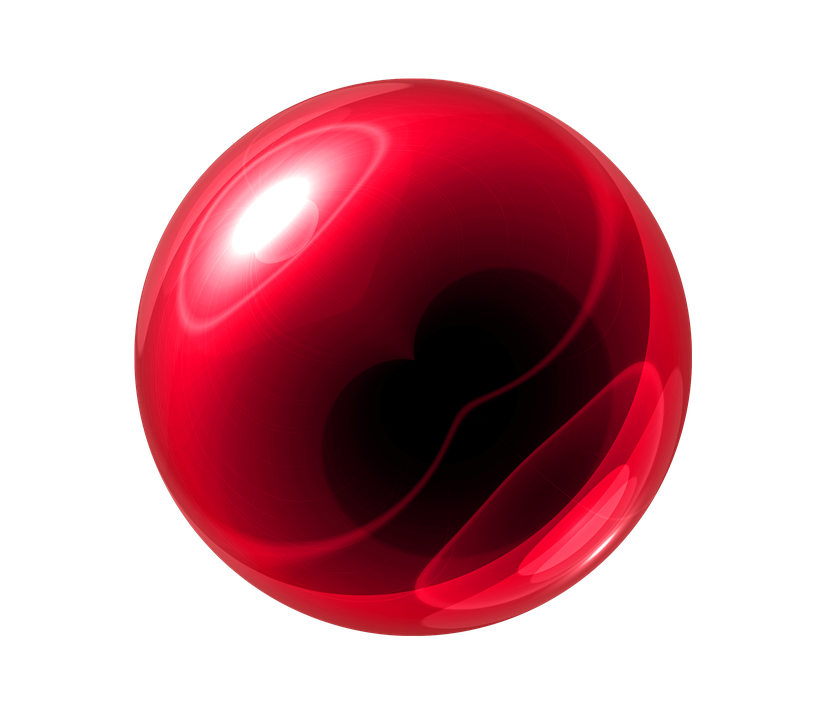 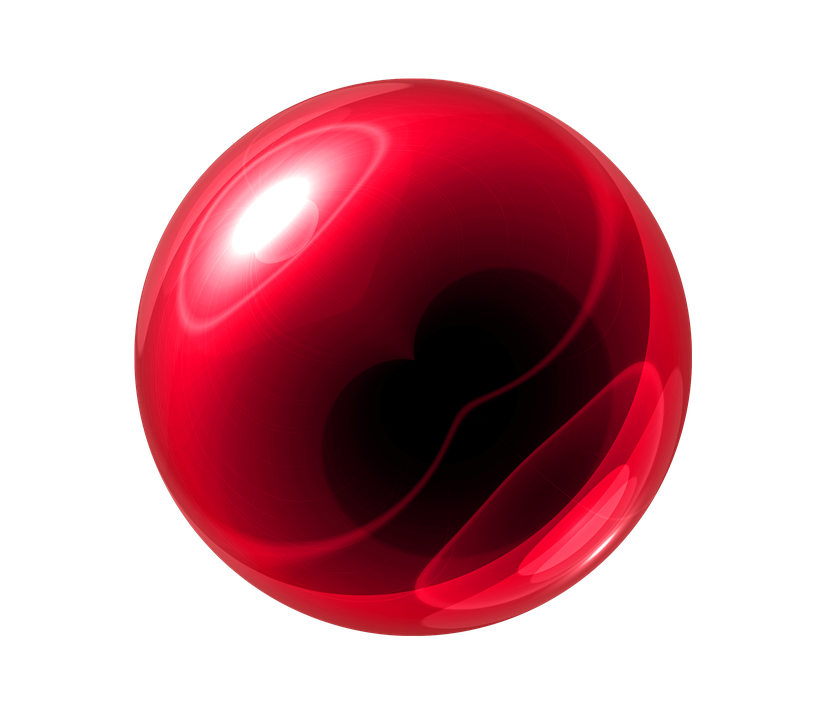 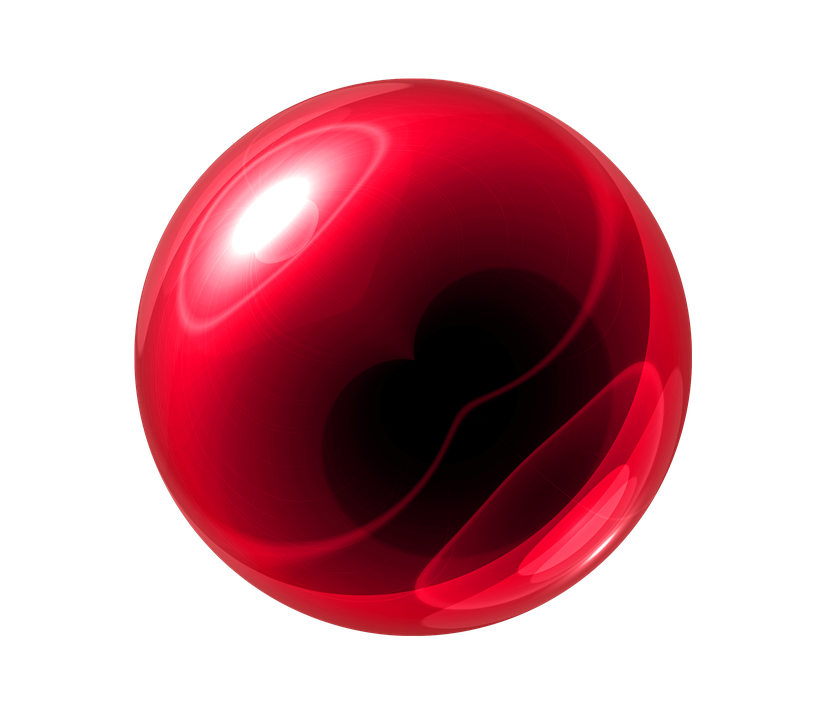 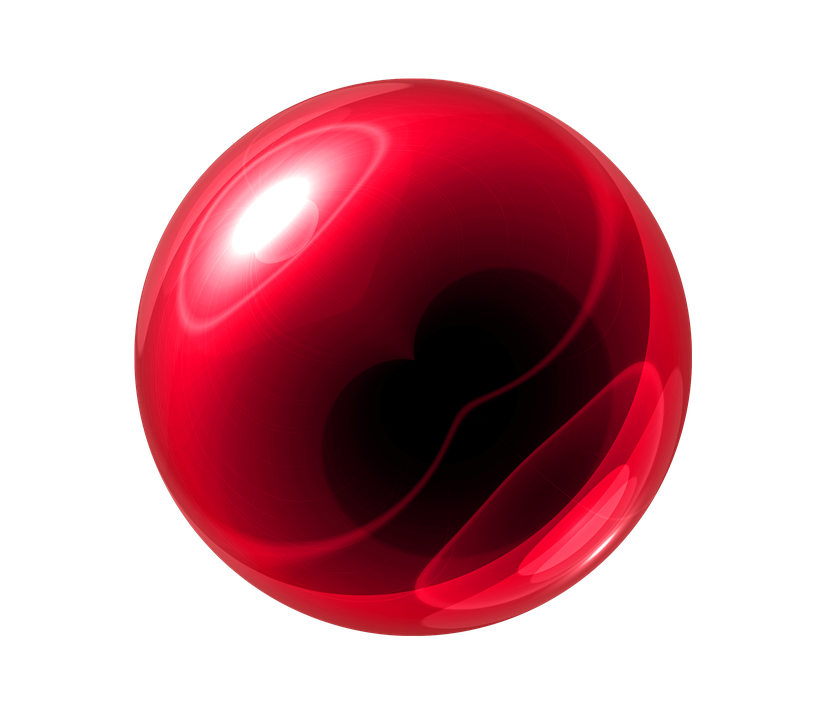 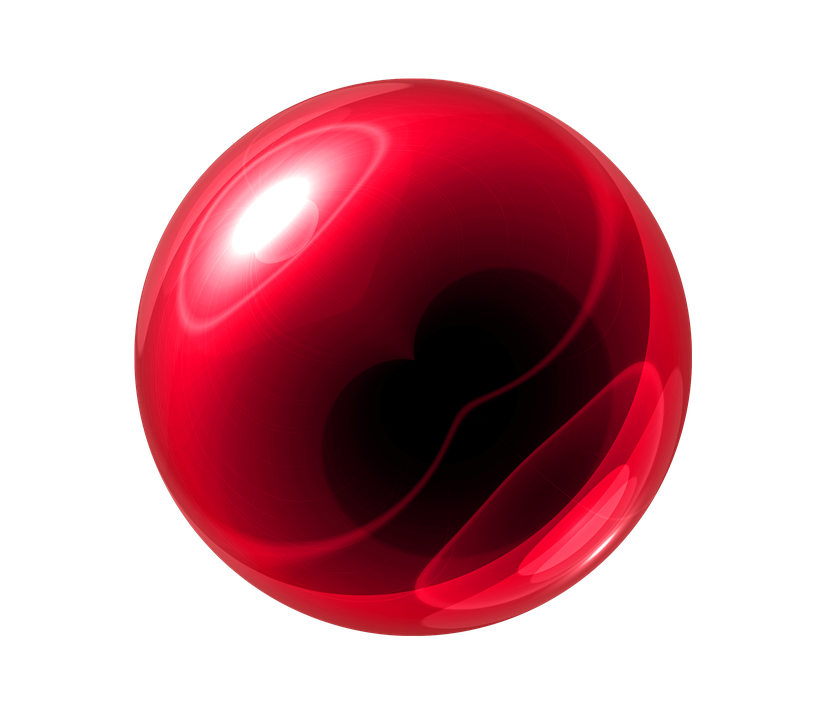 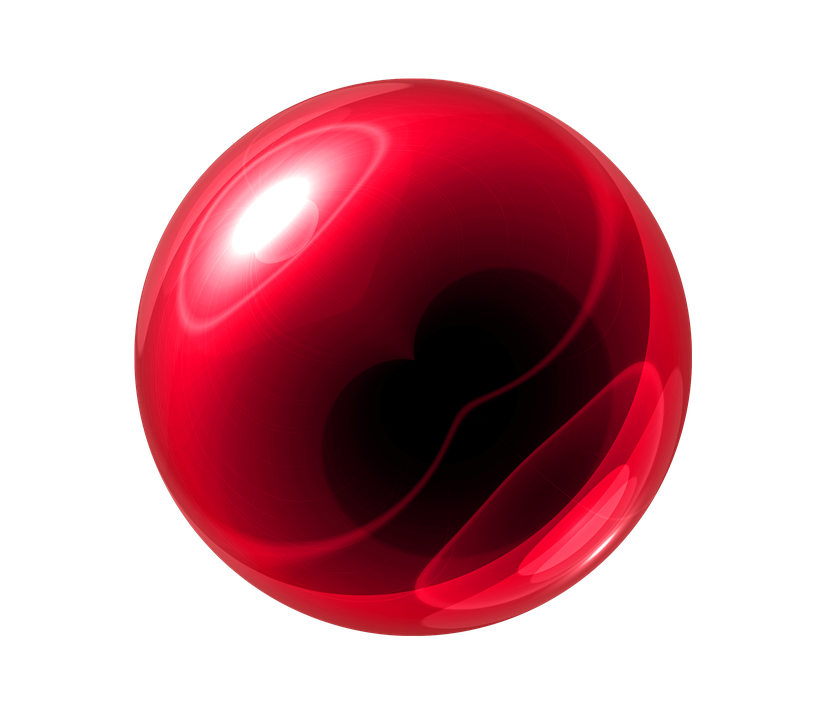 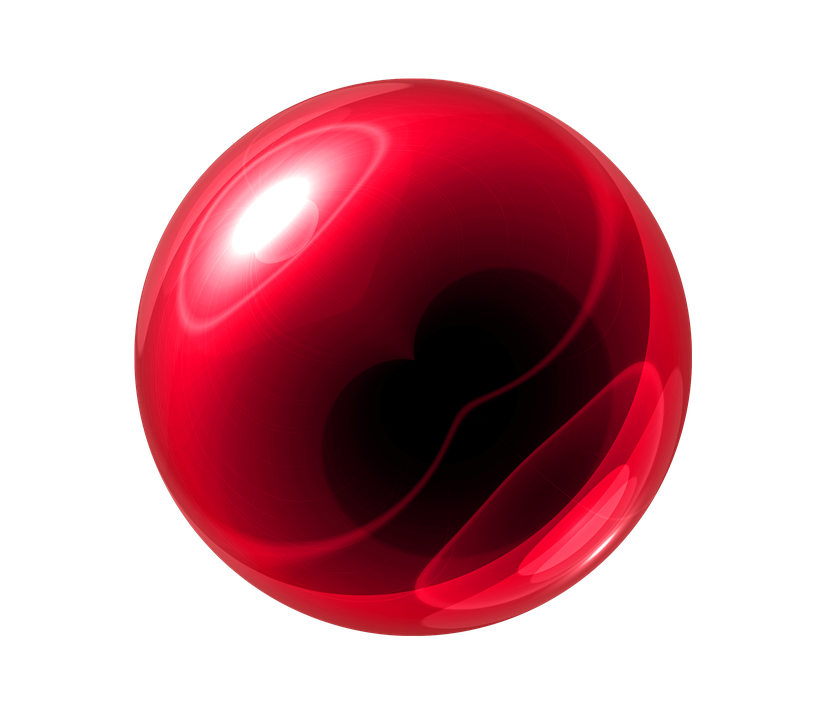 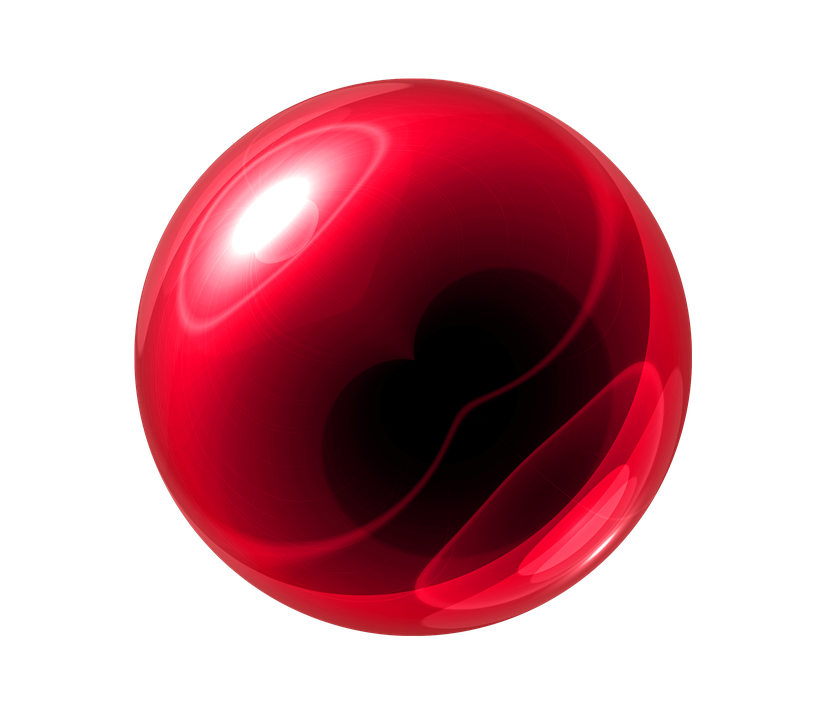 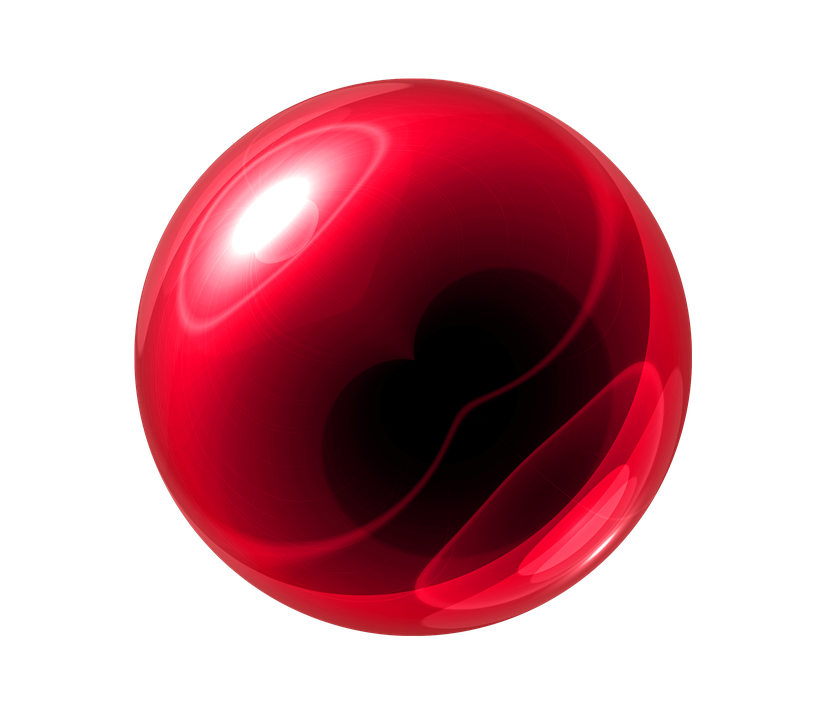 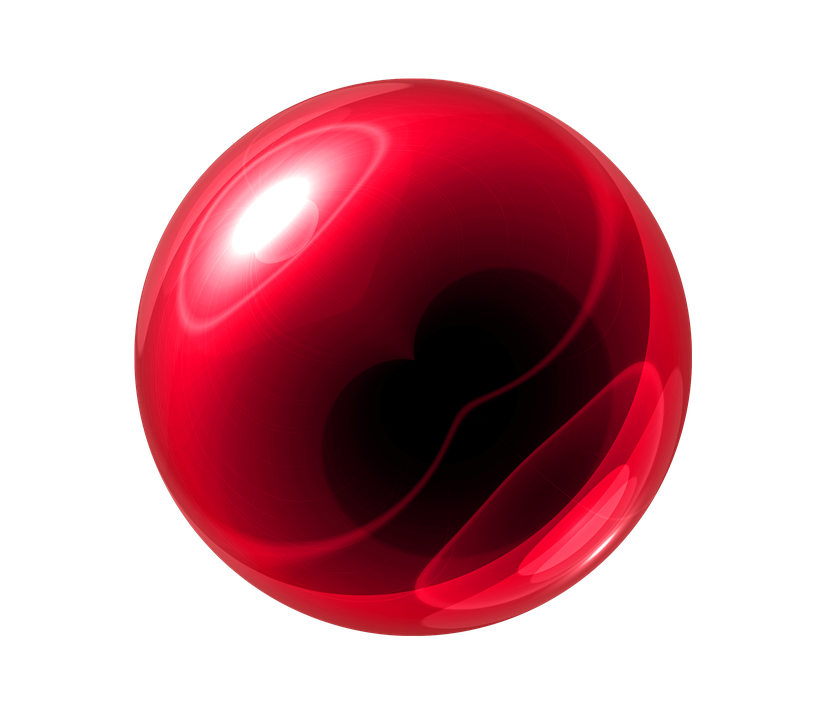 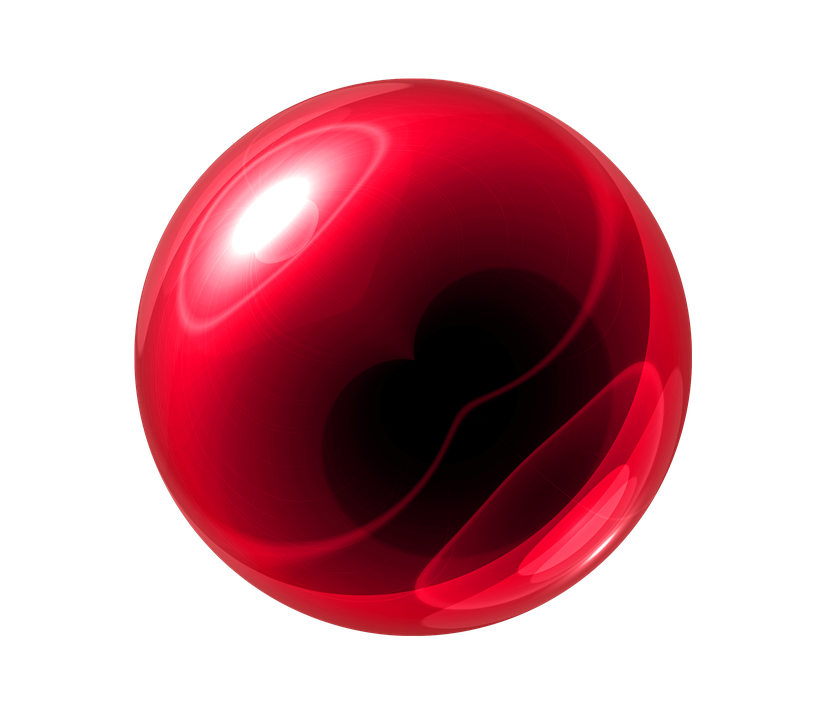 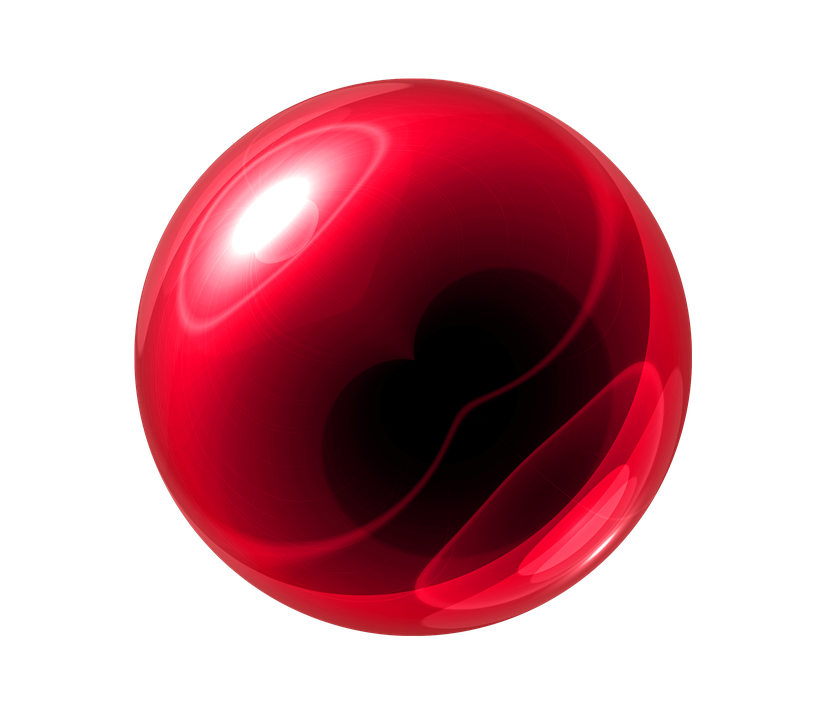 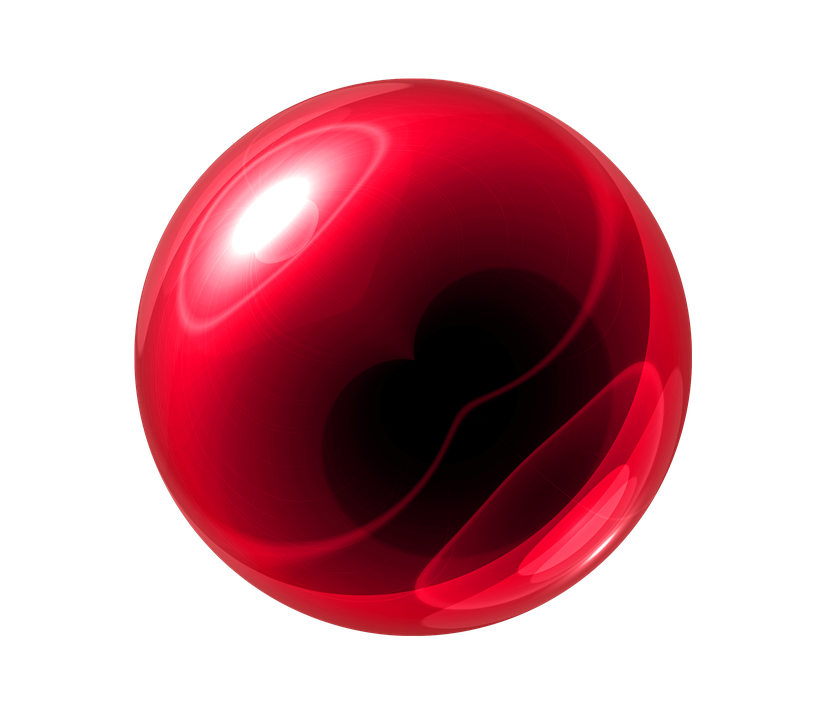 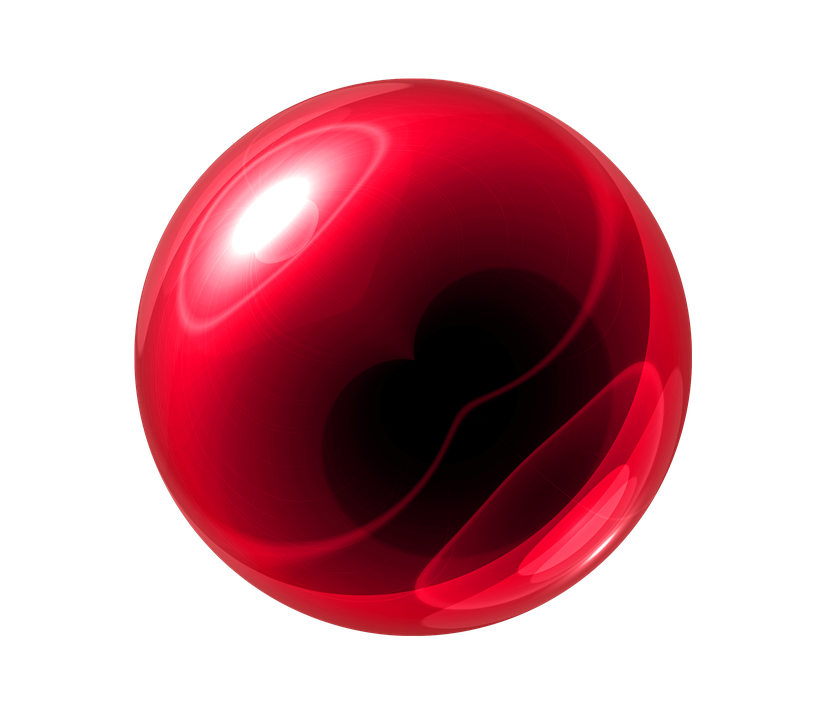 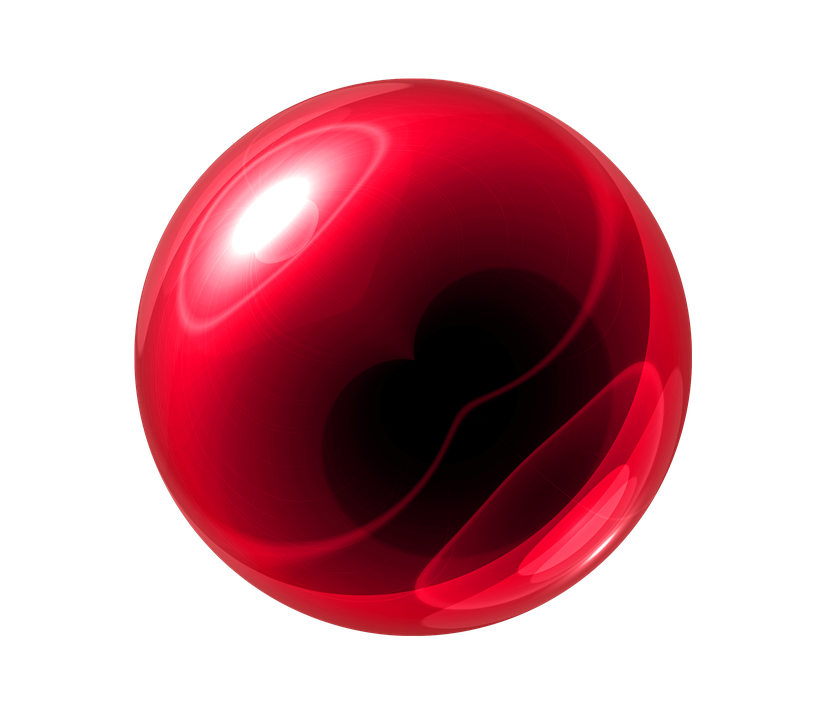 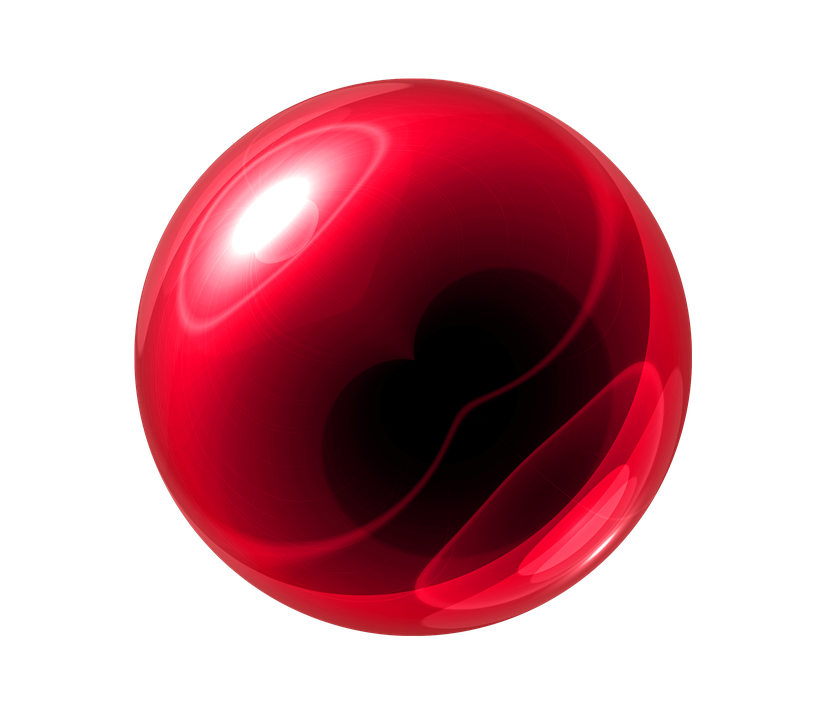 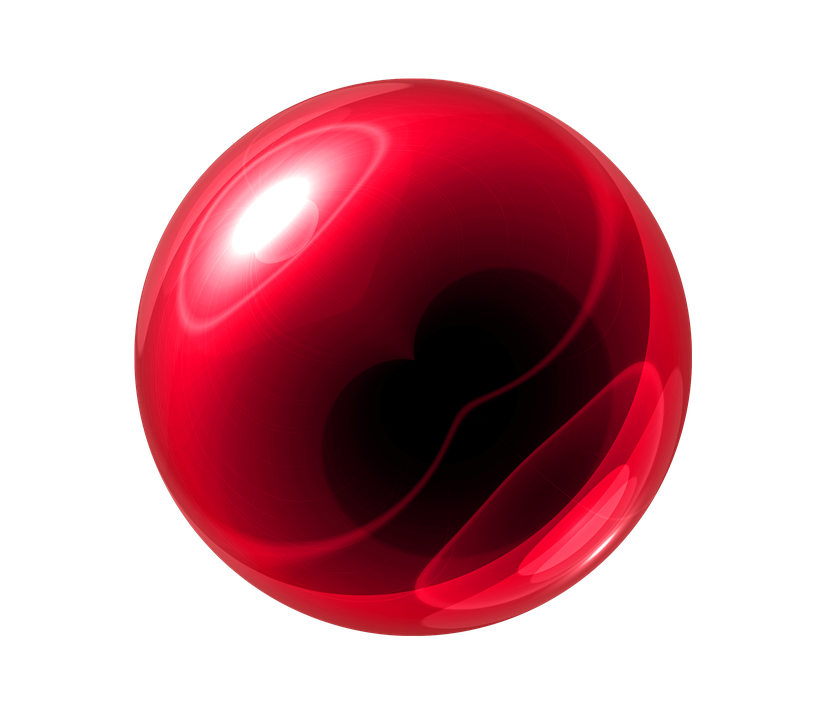 35 p+
45 no
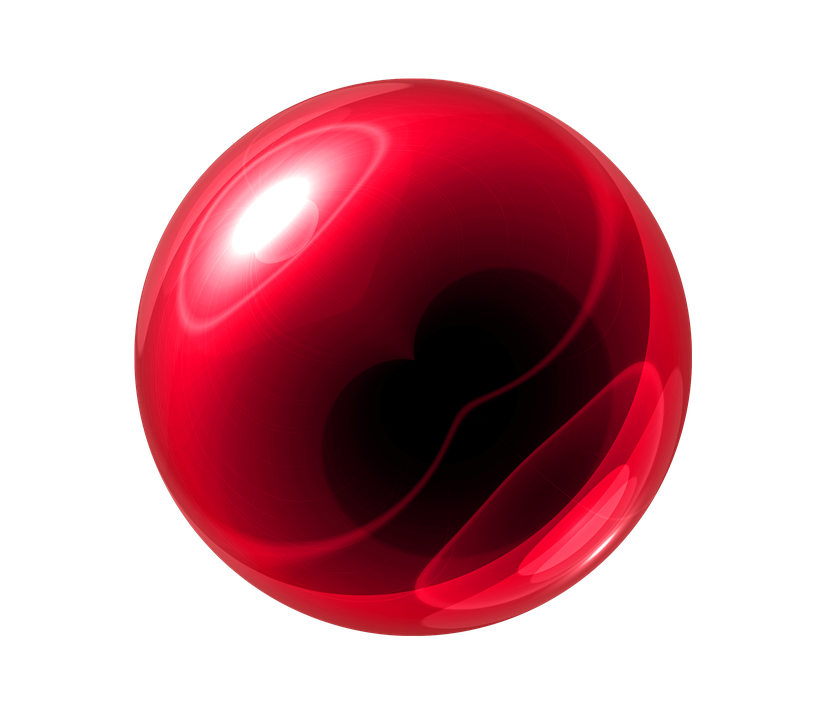 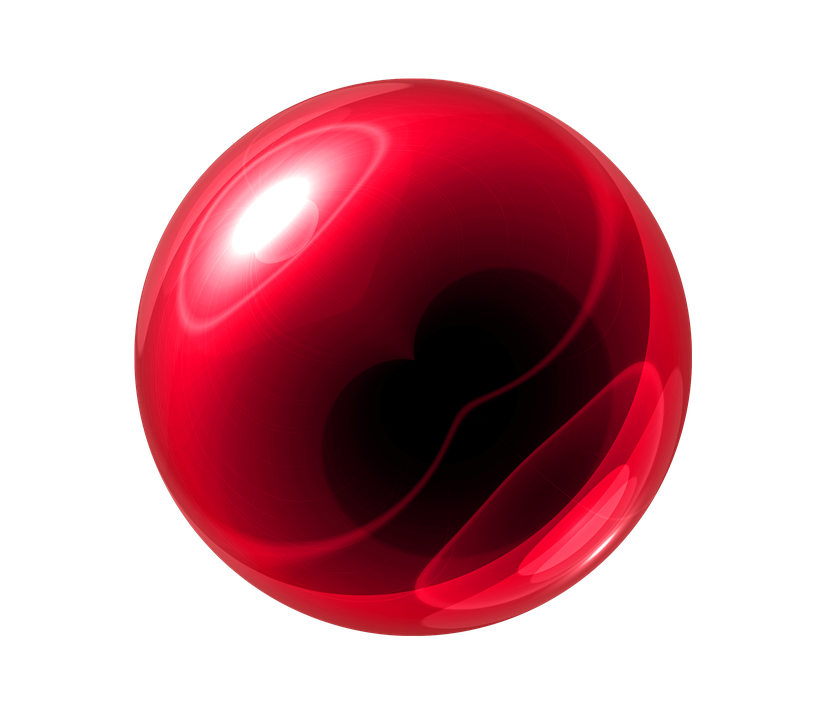 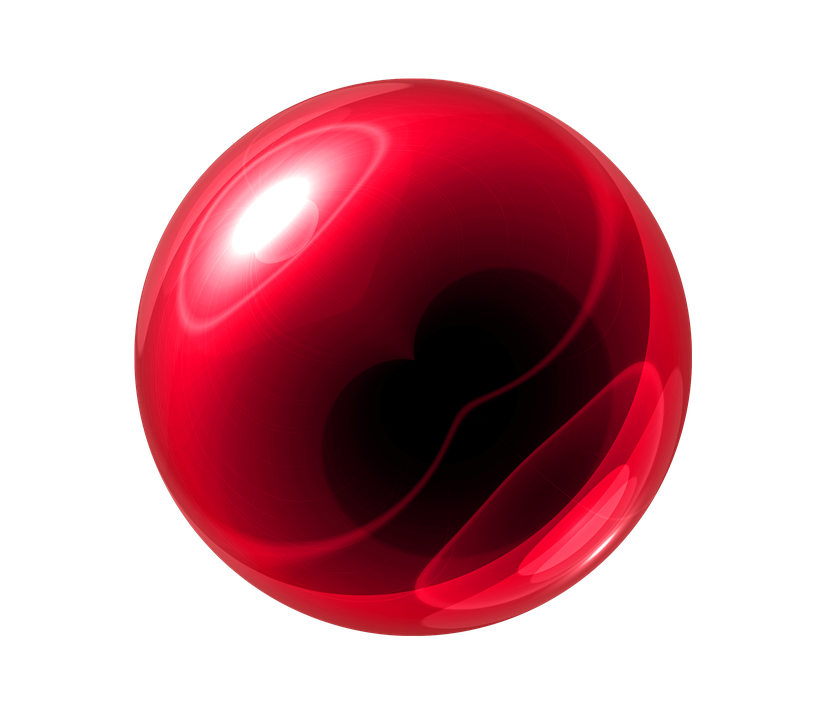 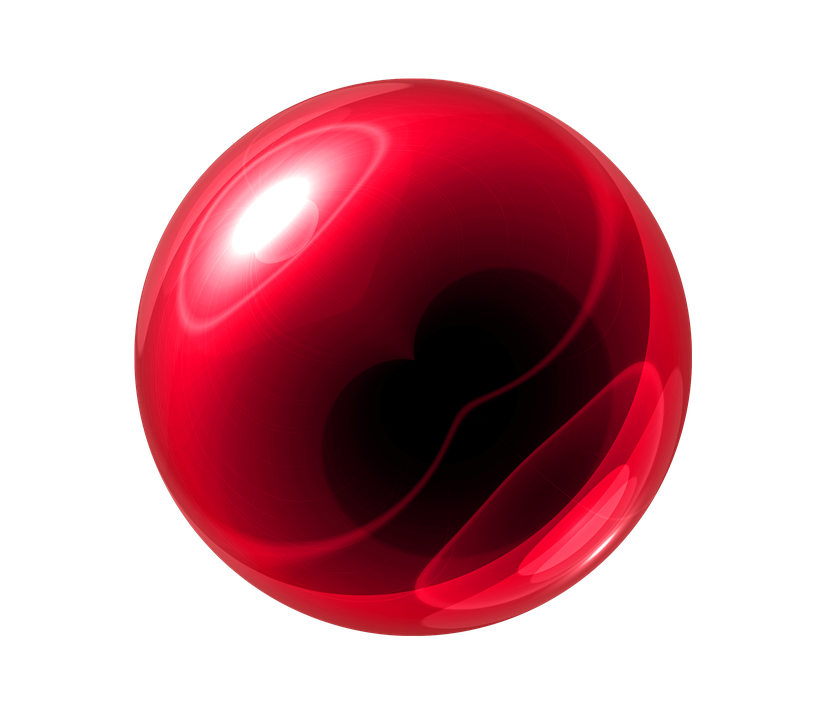 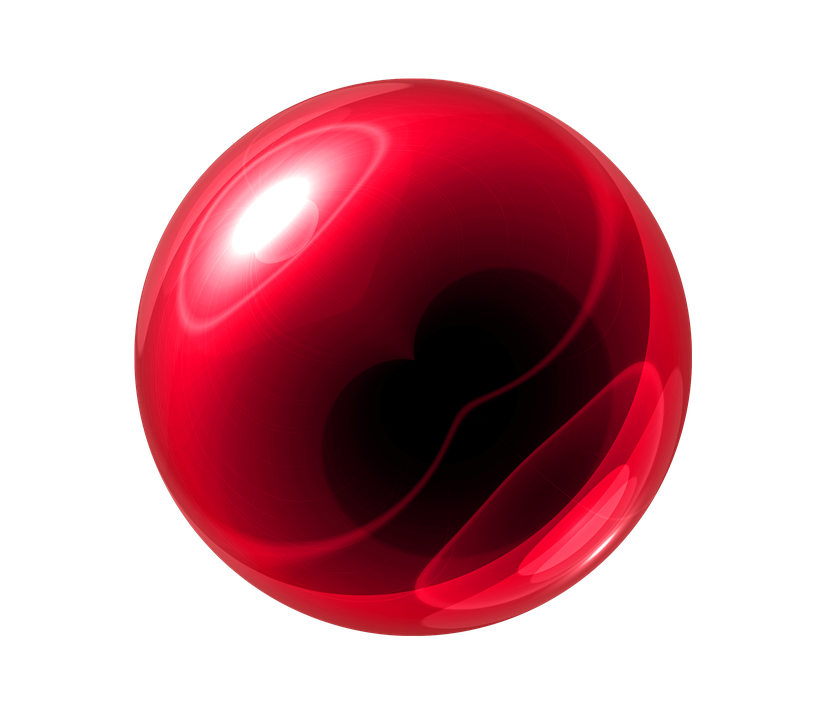 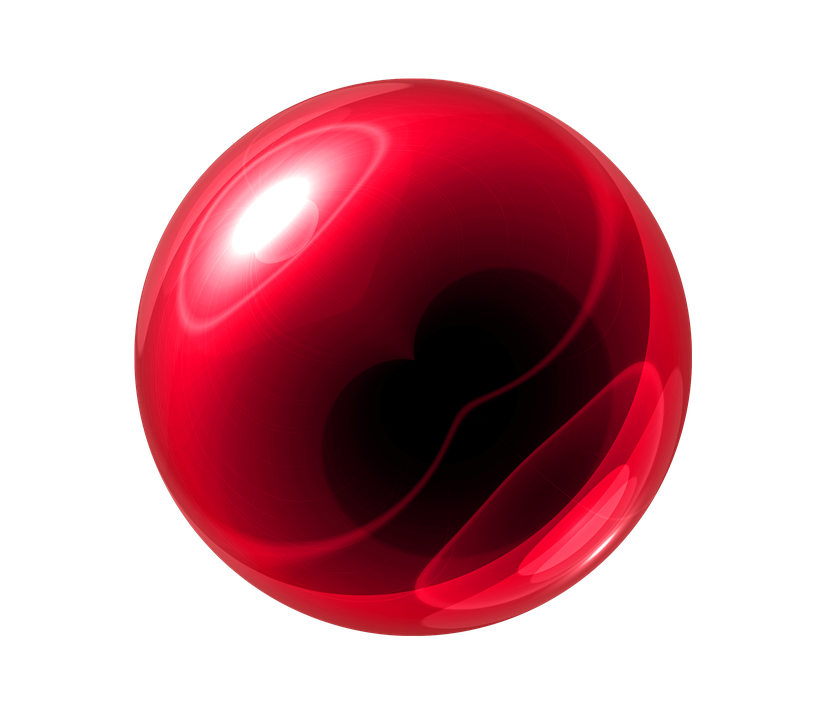 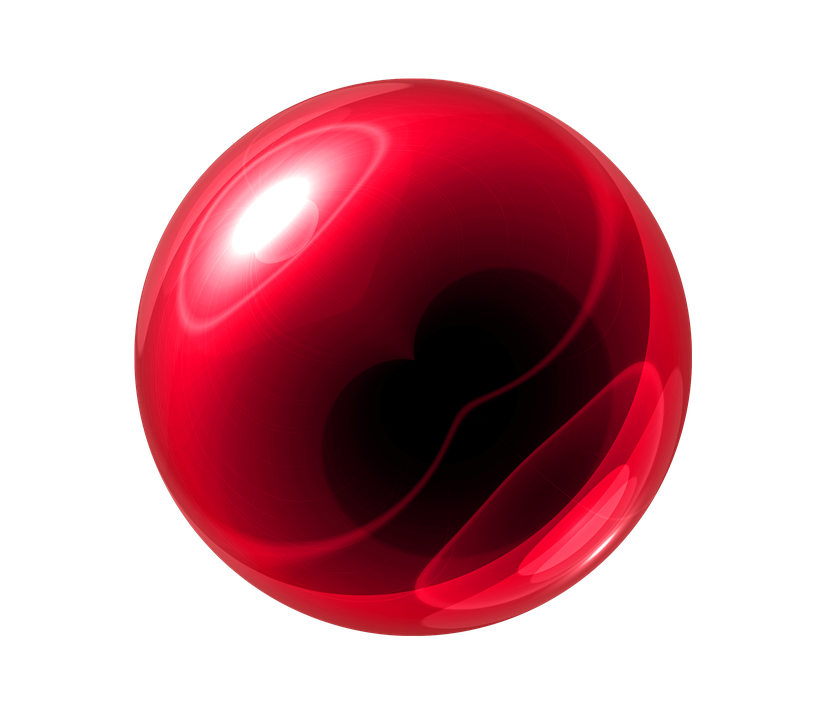 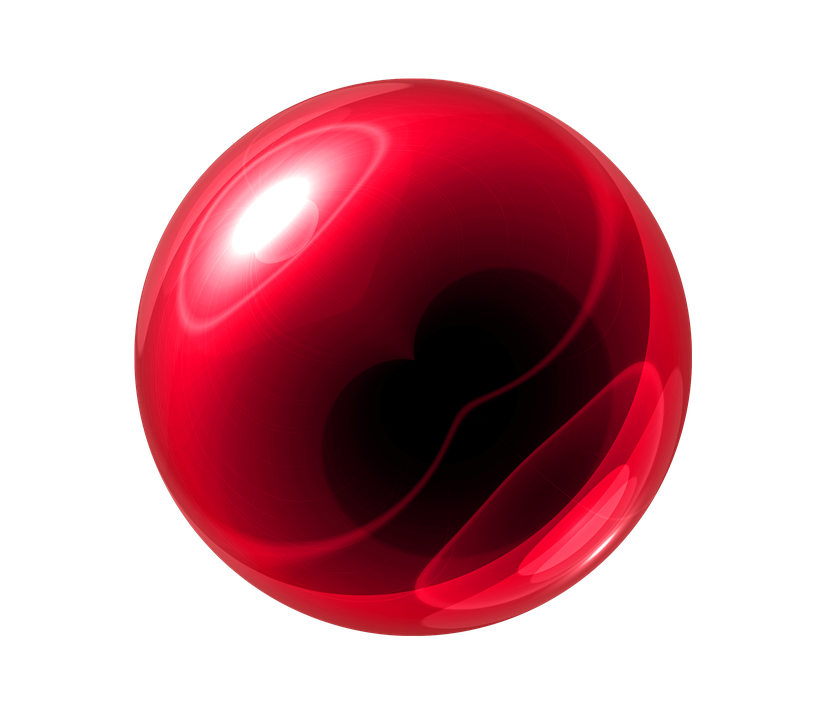 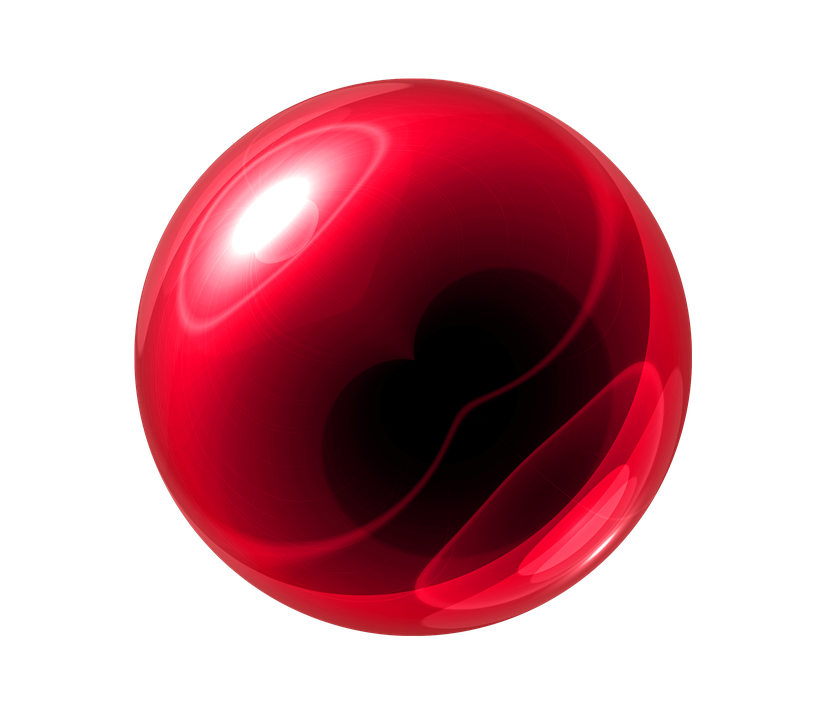 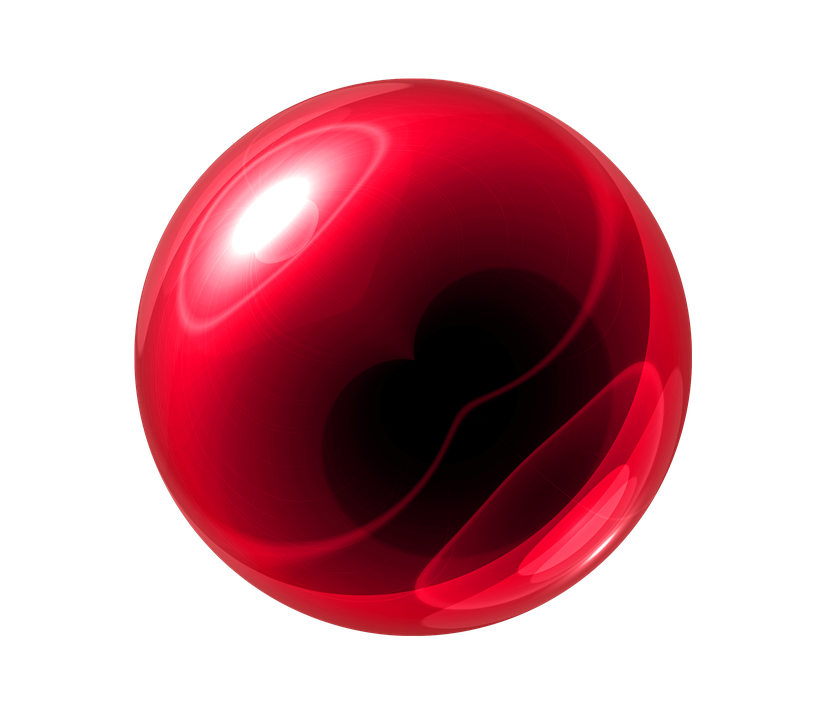 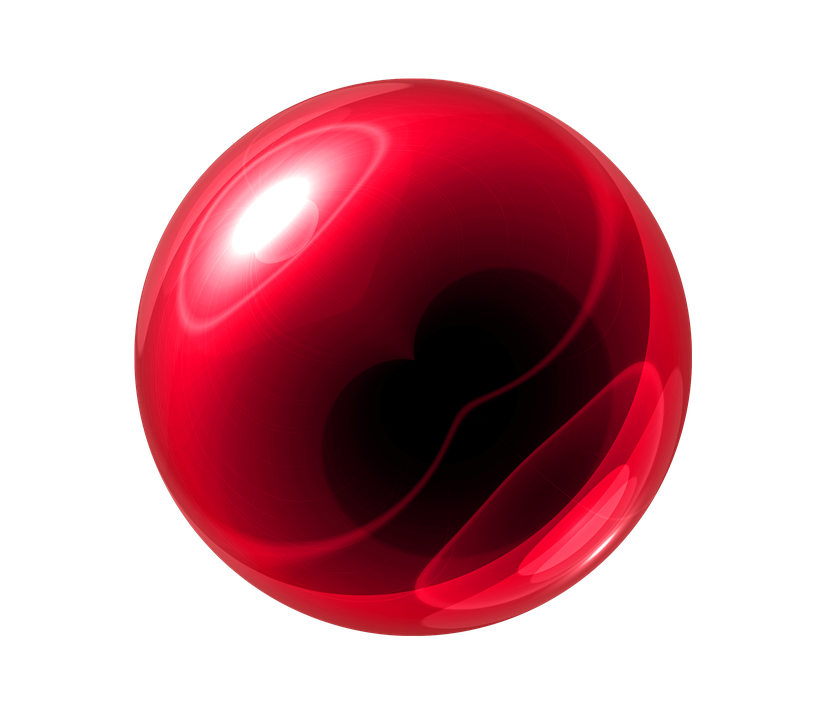 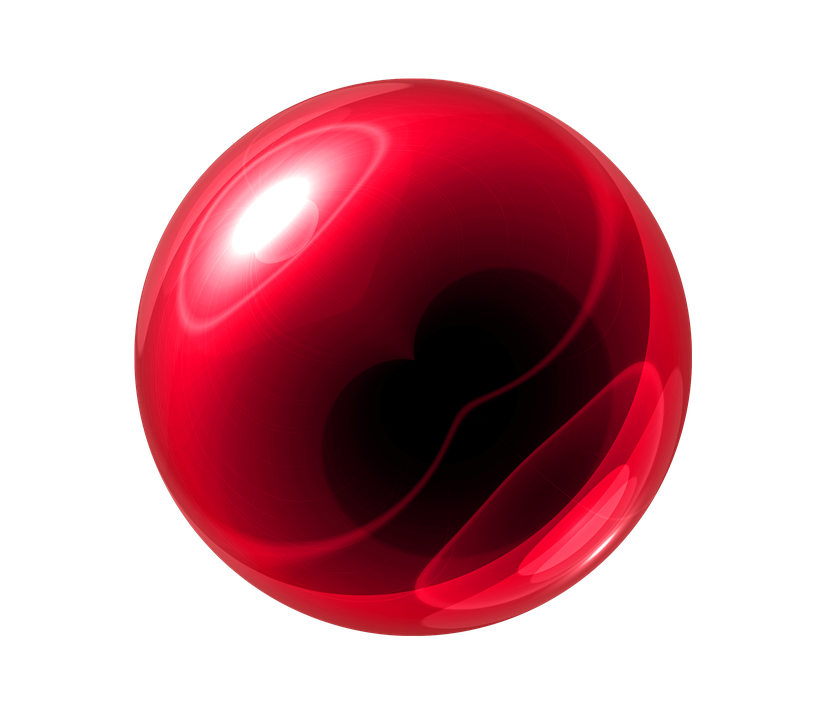 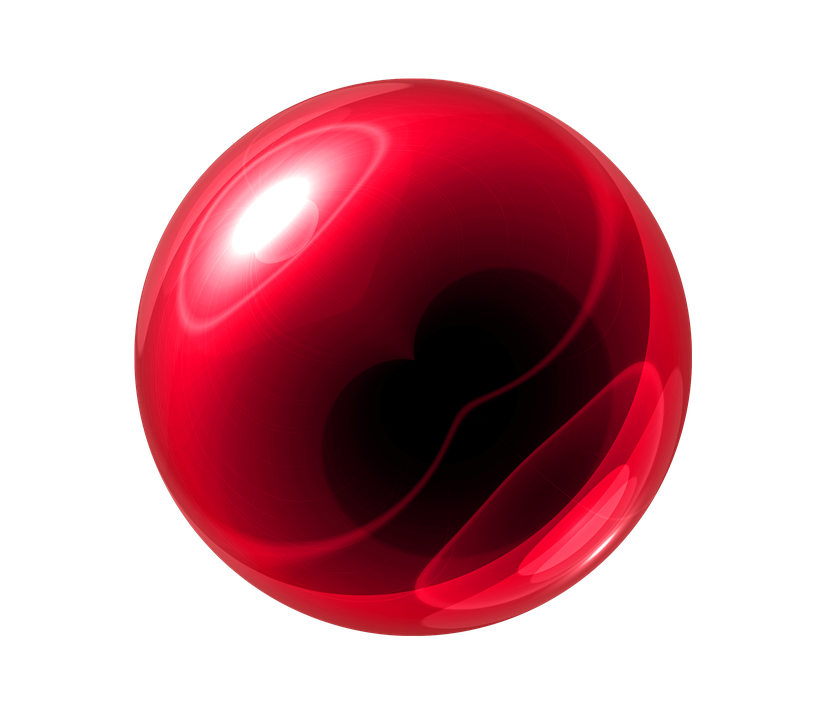 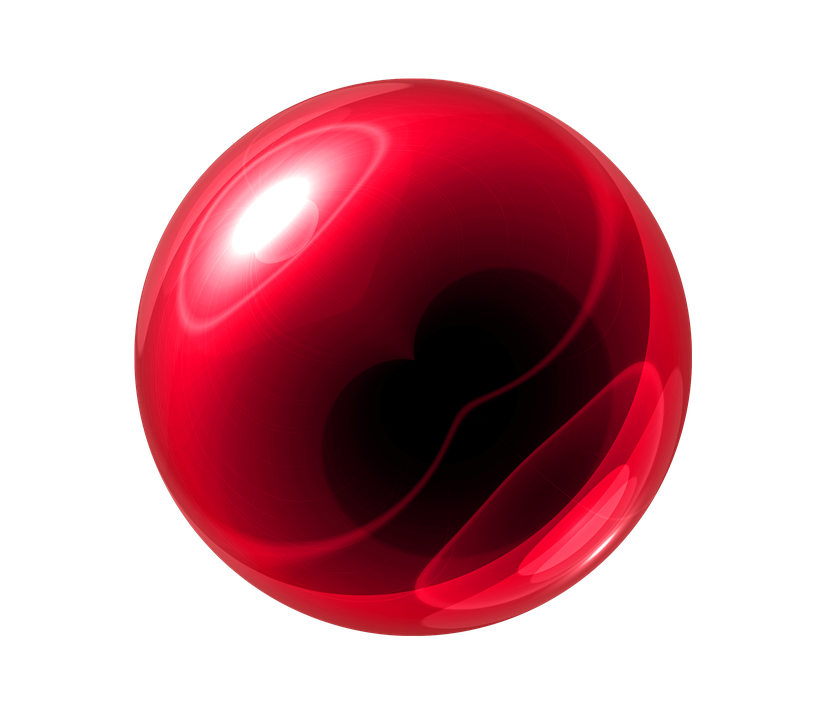 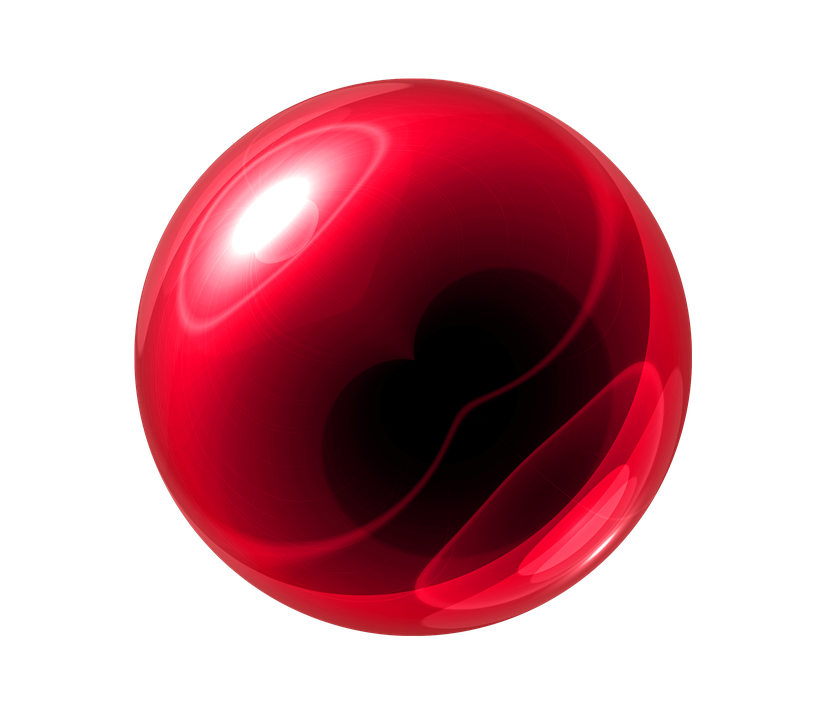 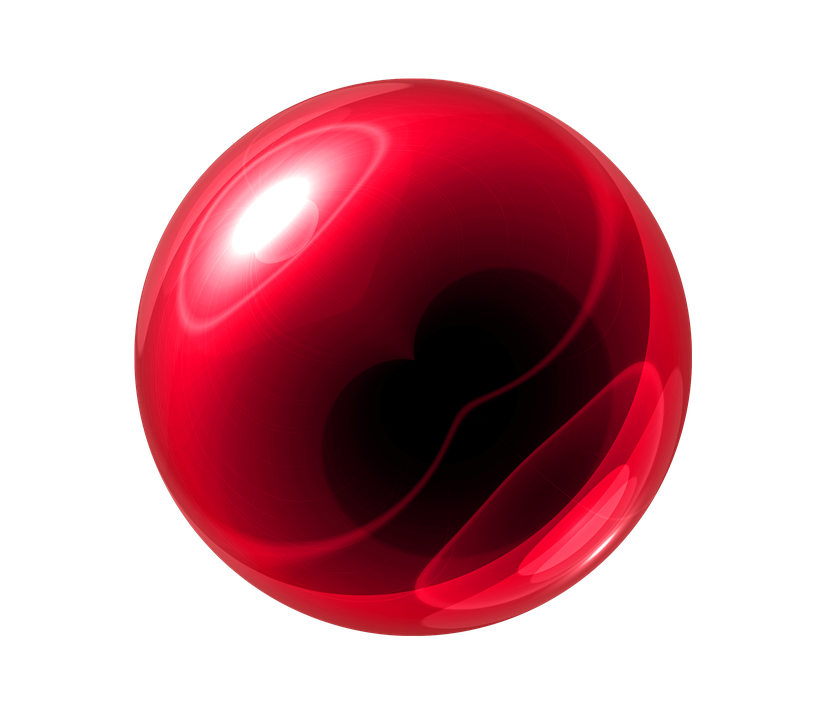 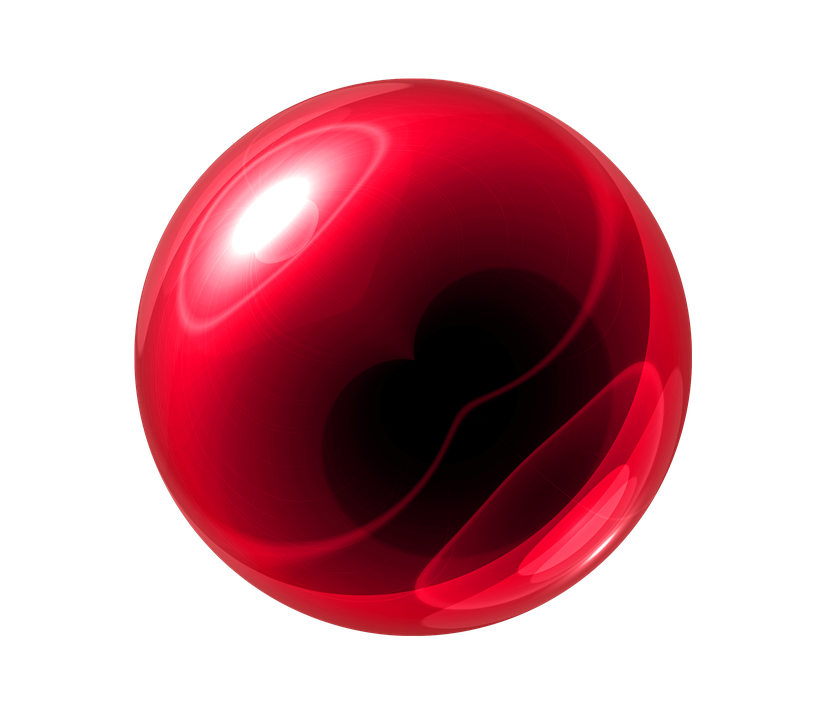 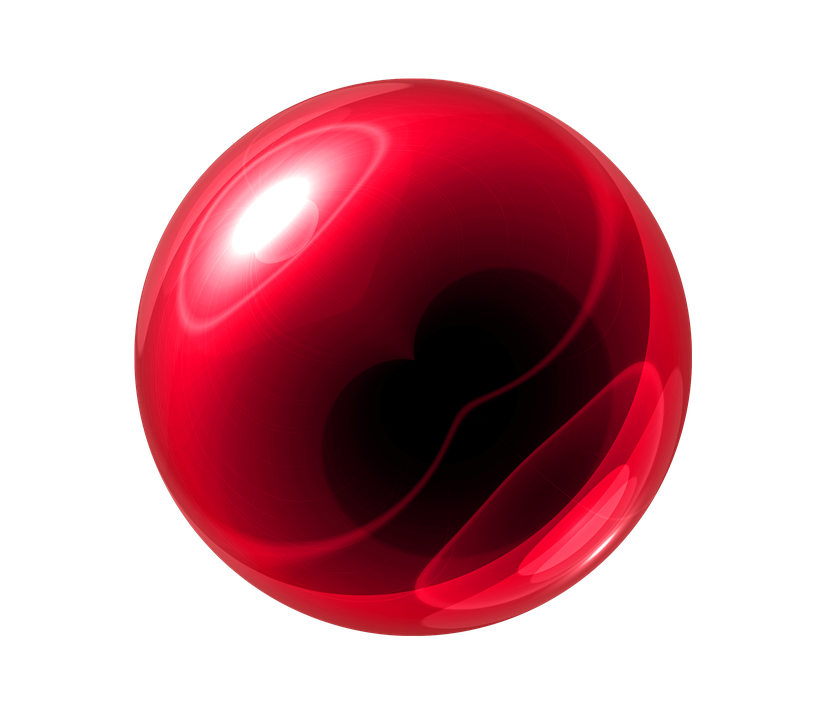 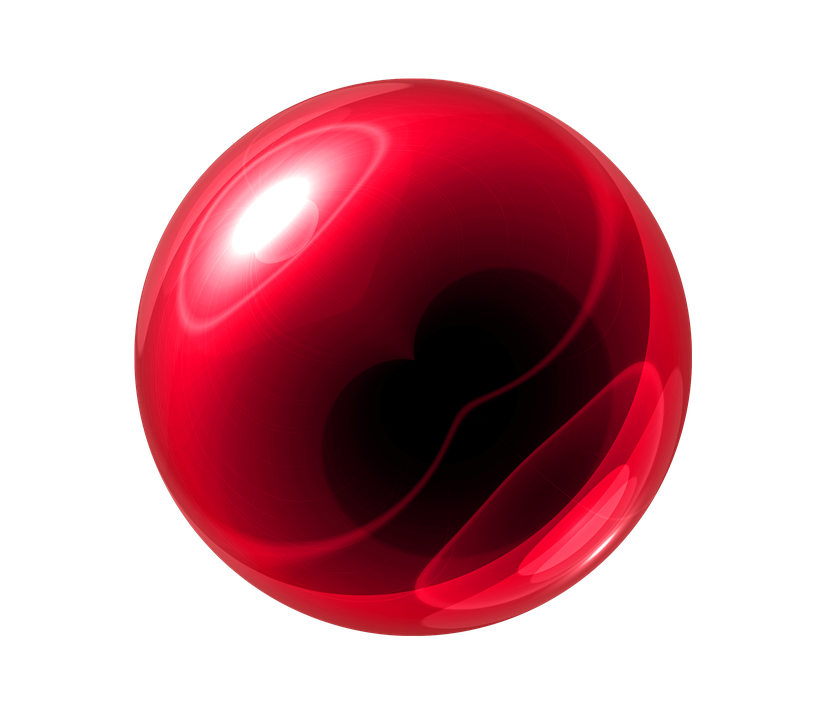 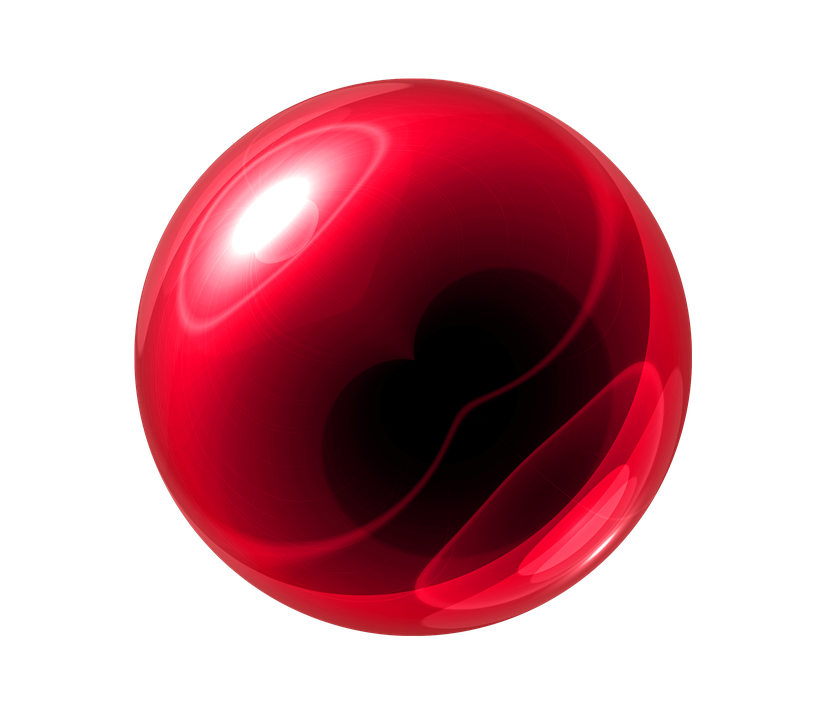 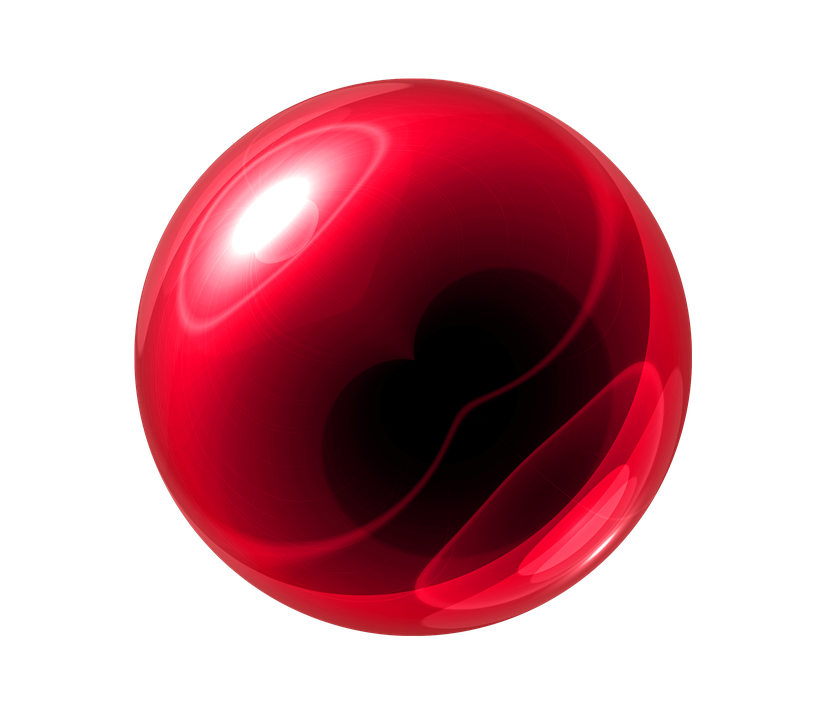 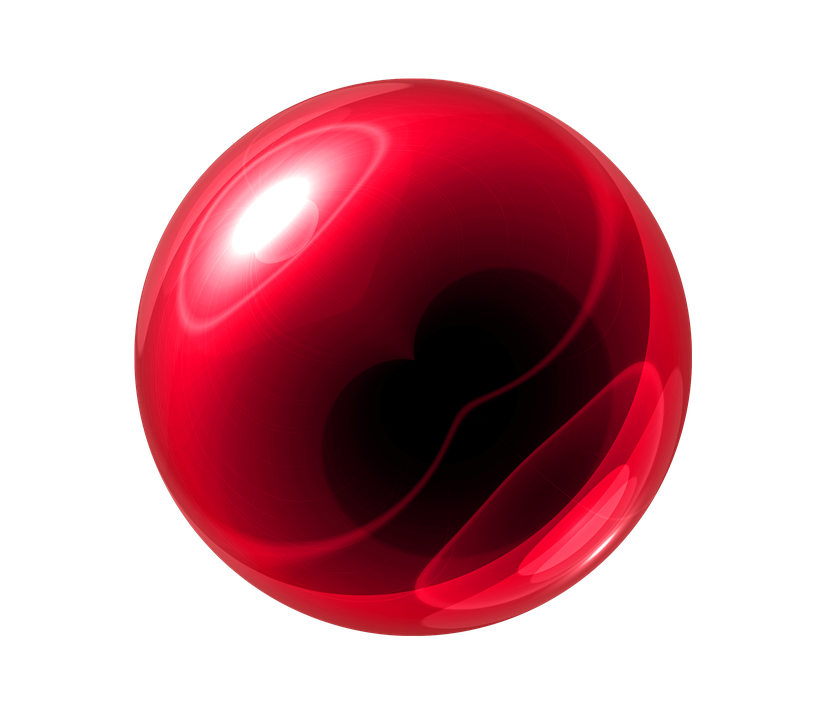 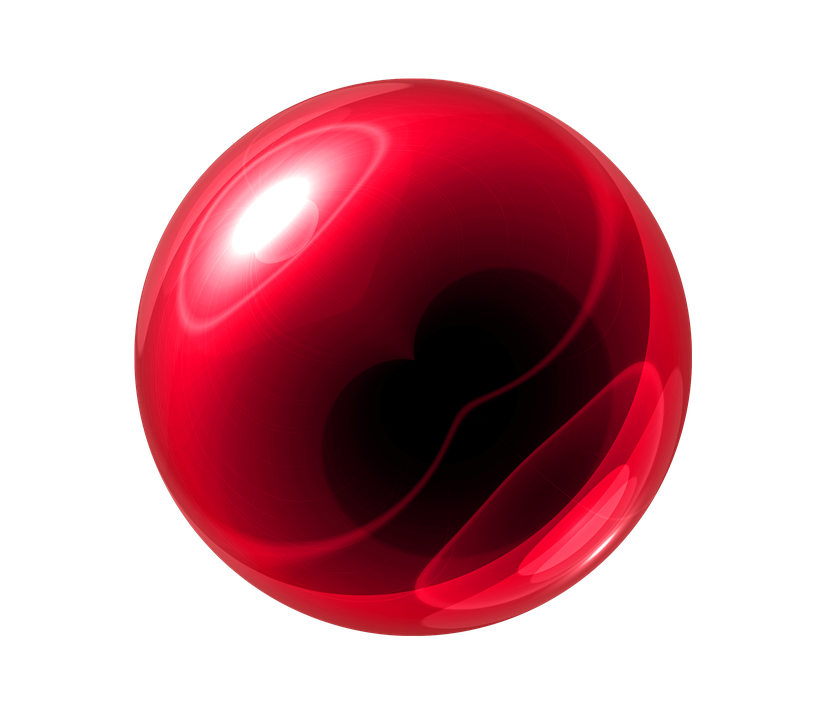 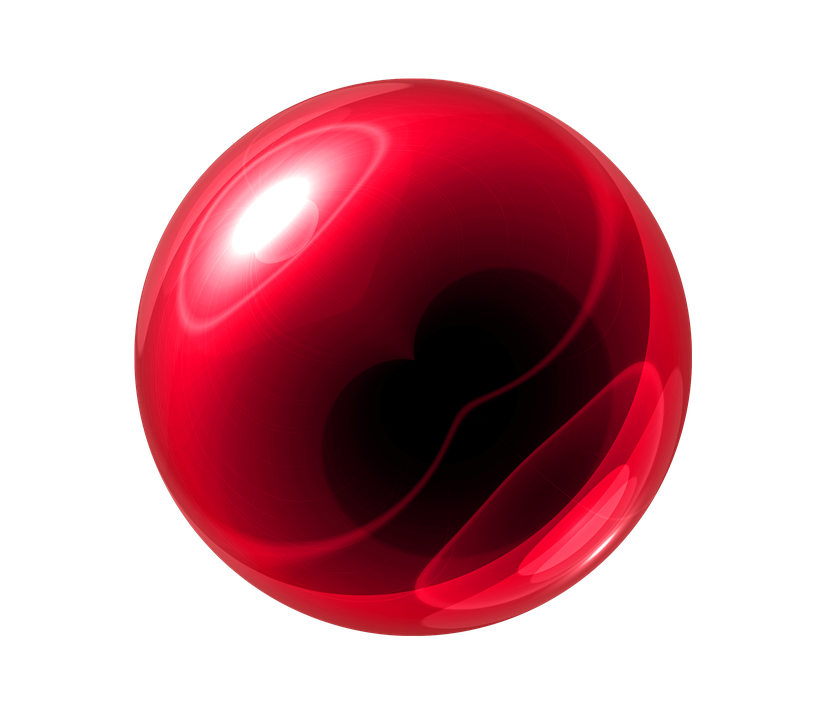 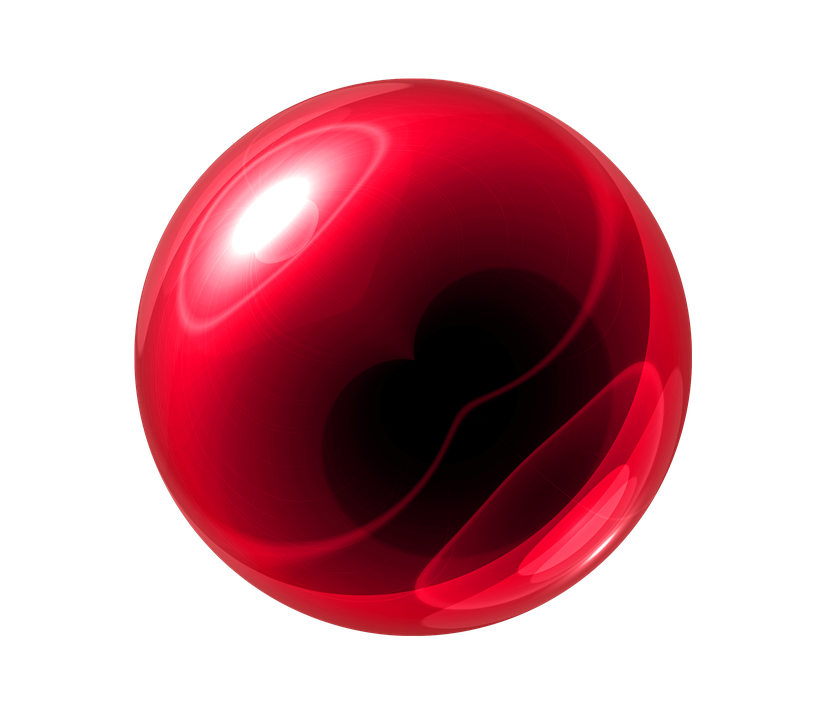 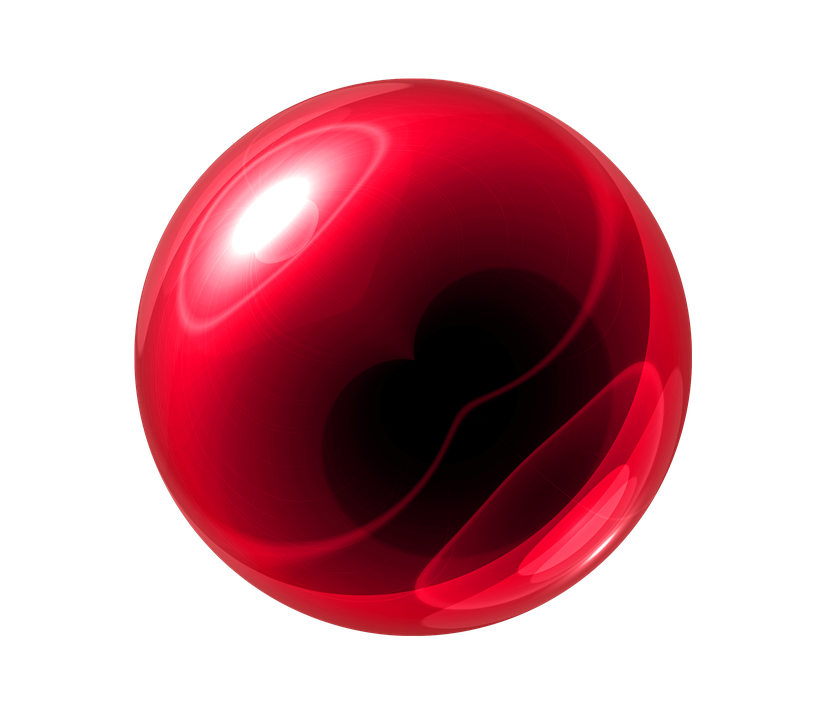 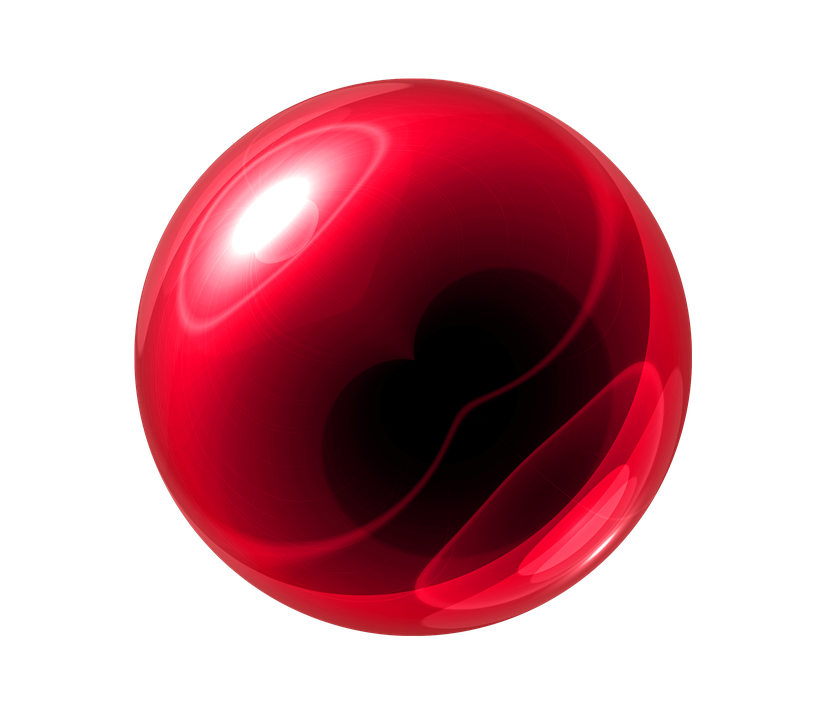 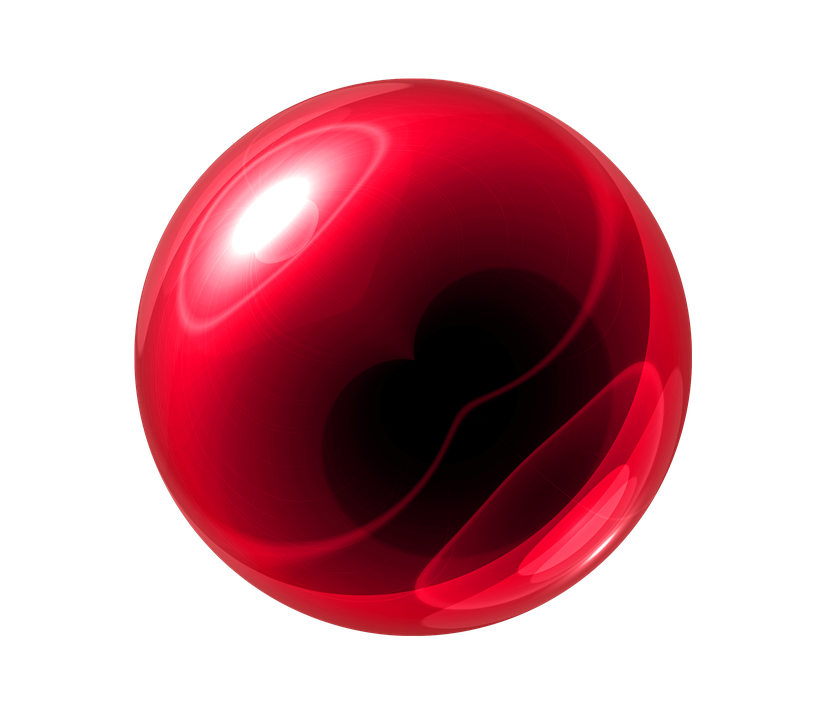 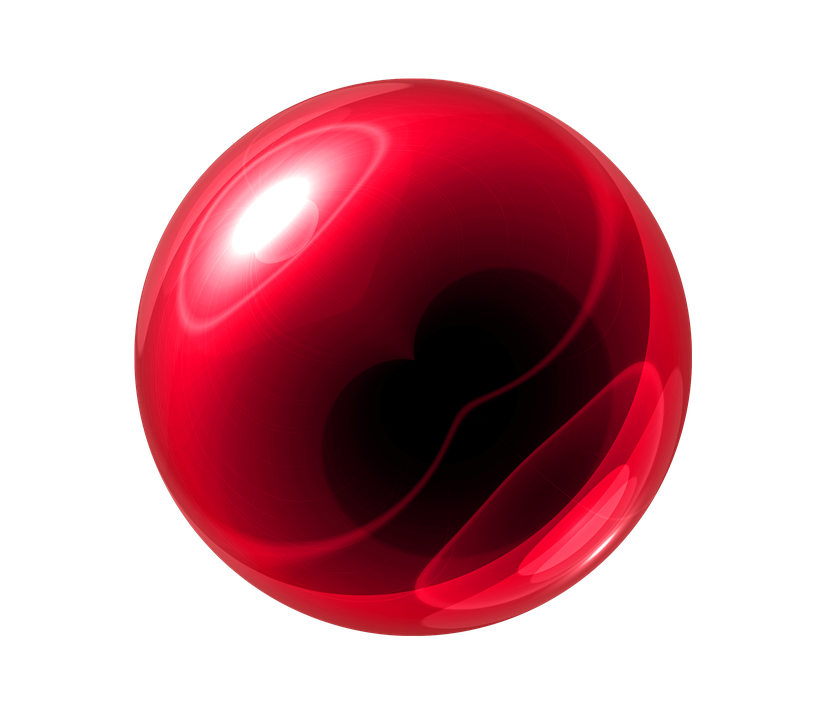 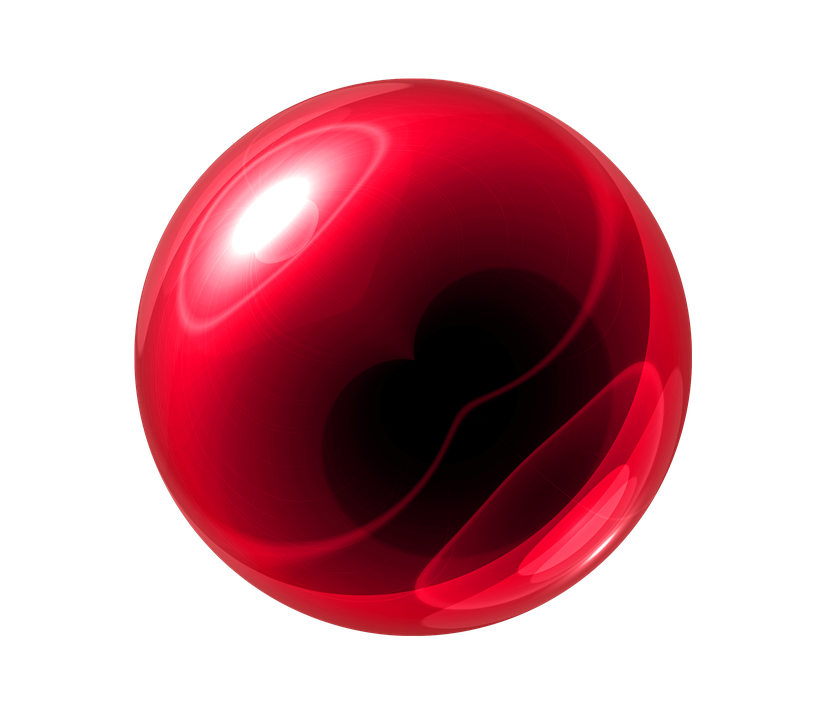 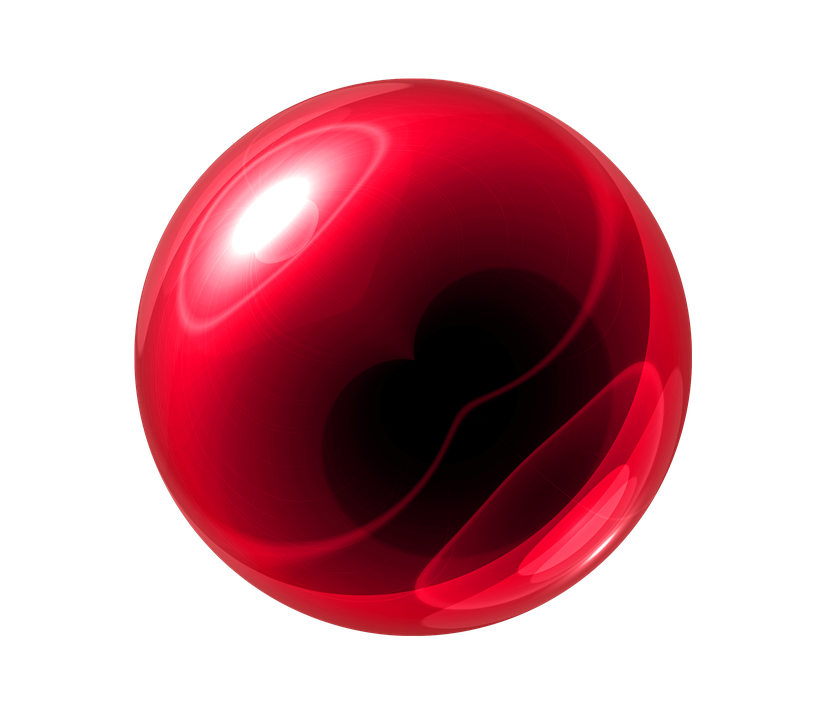 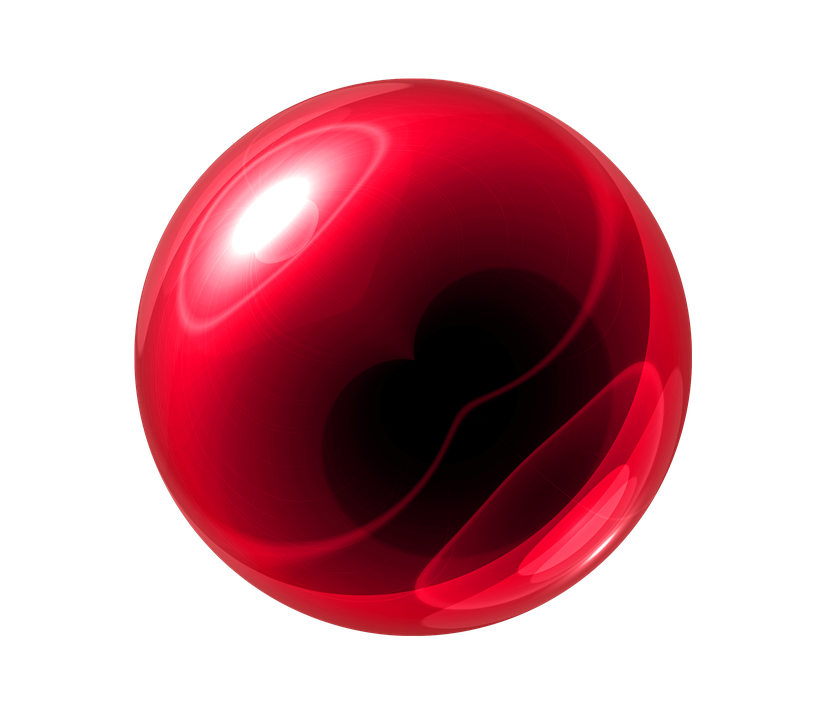 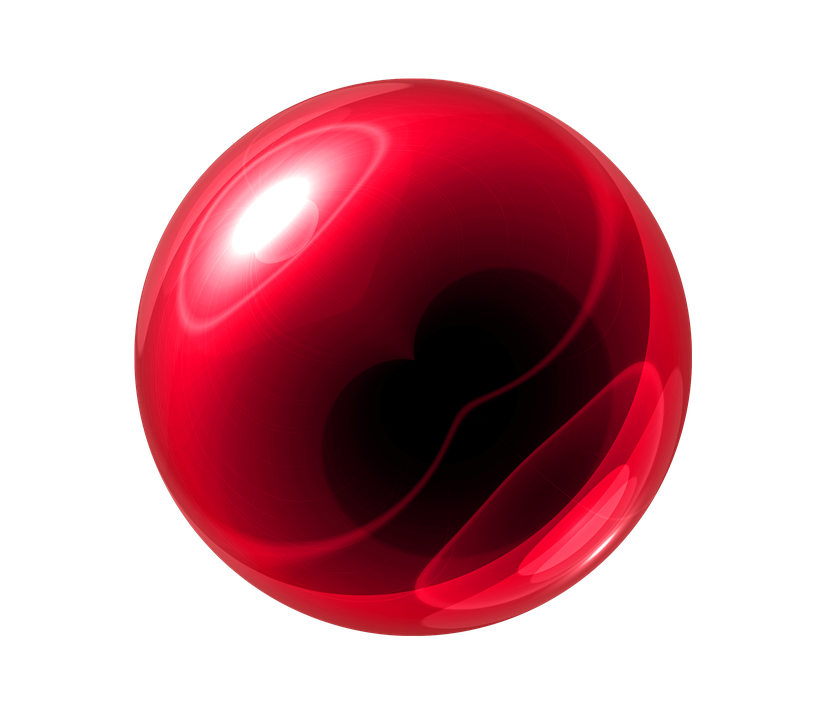 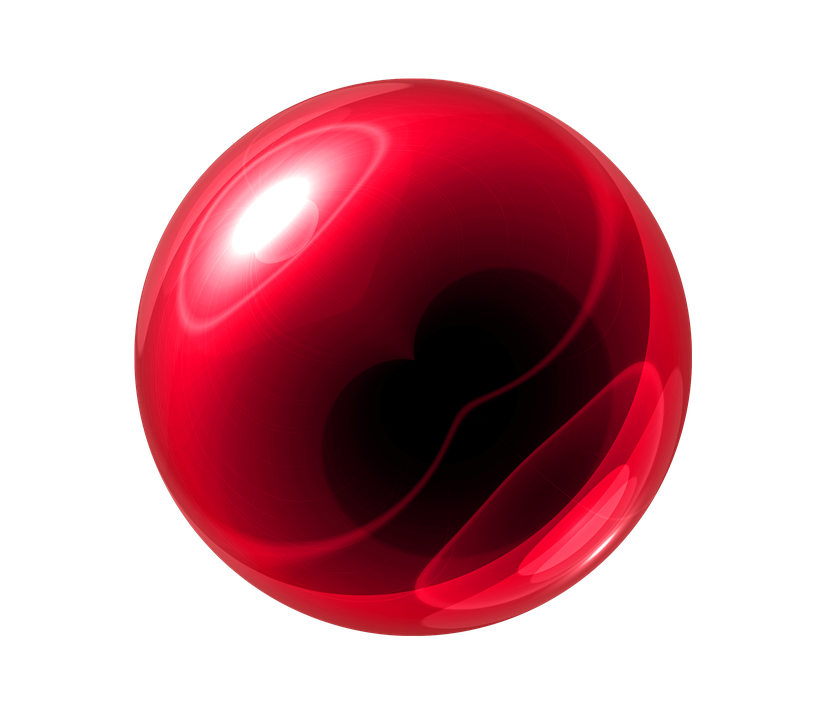 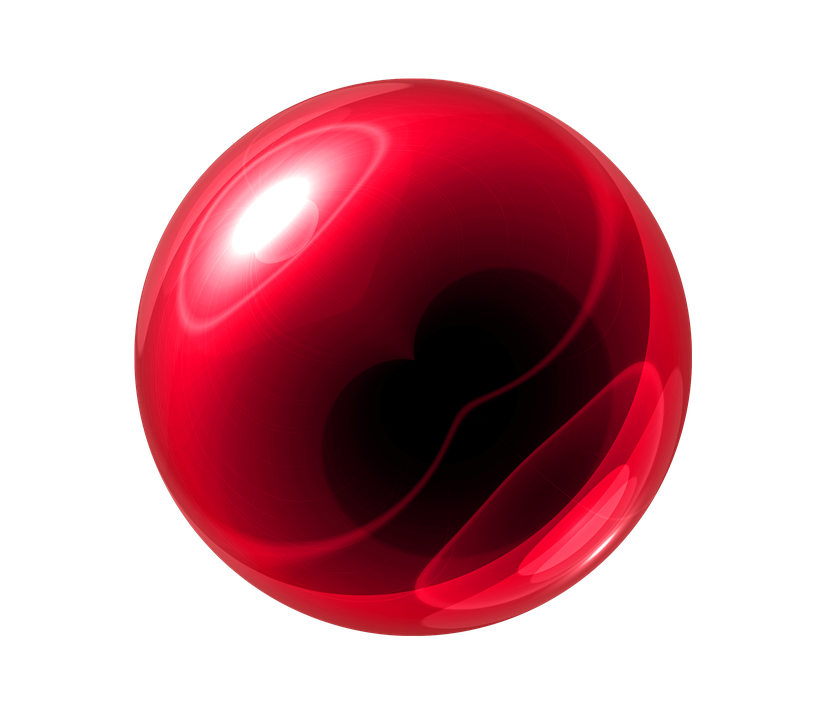 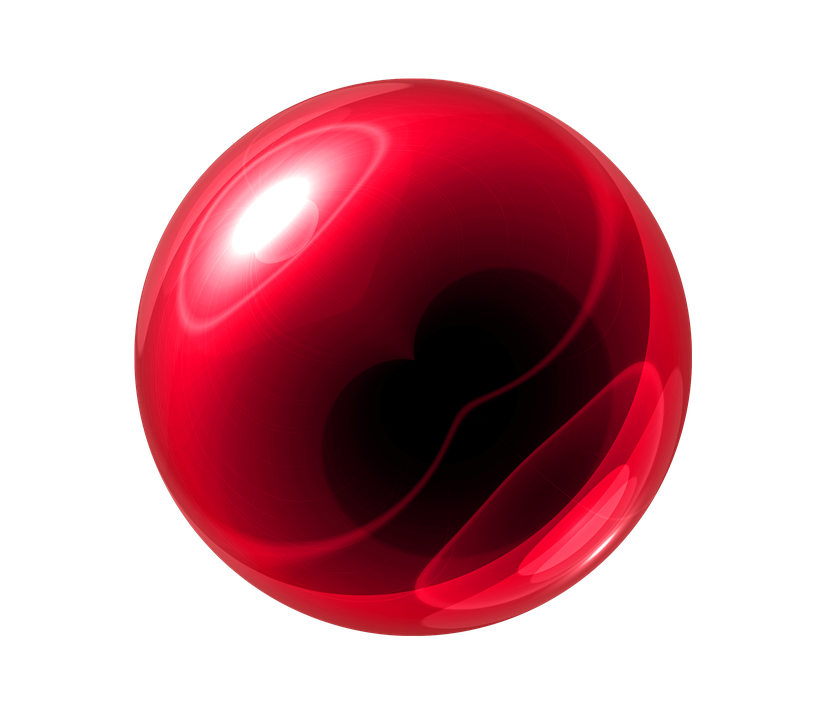 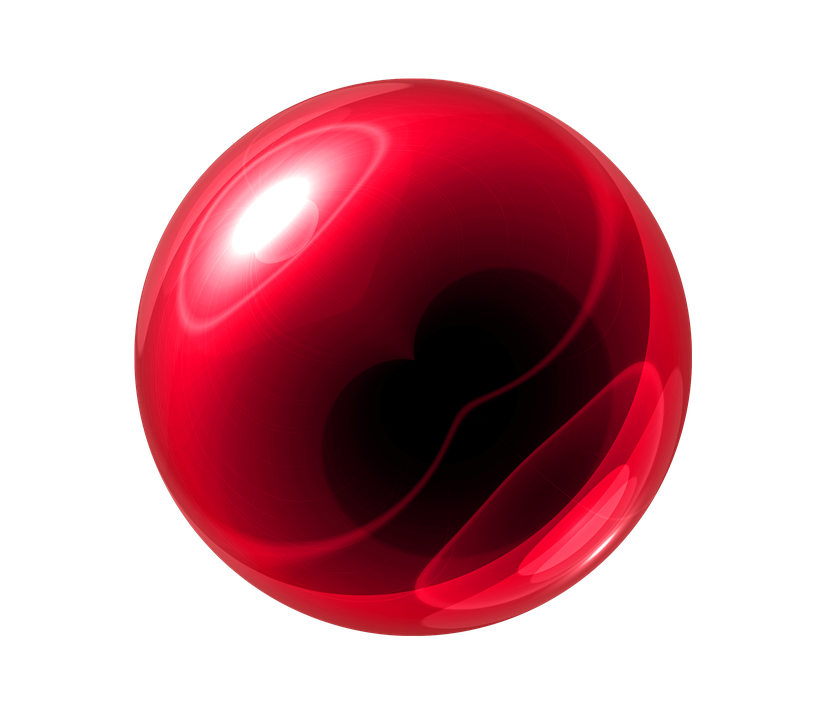 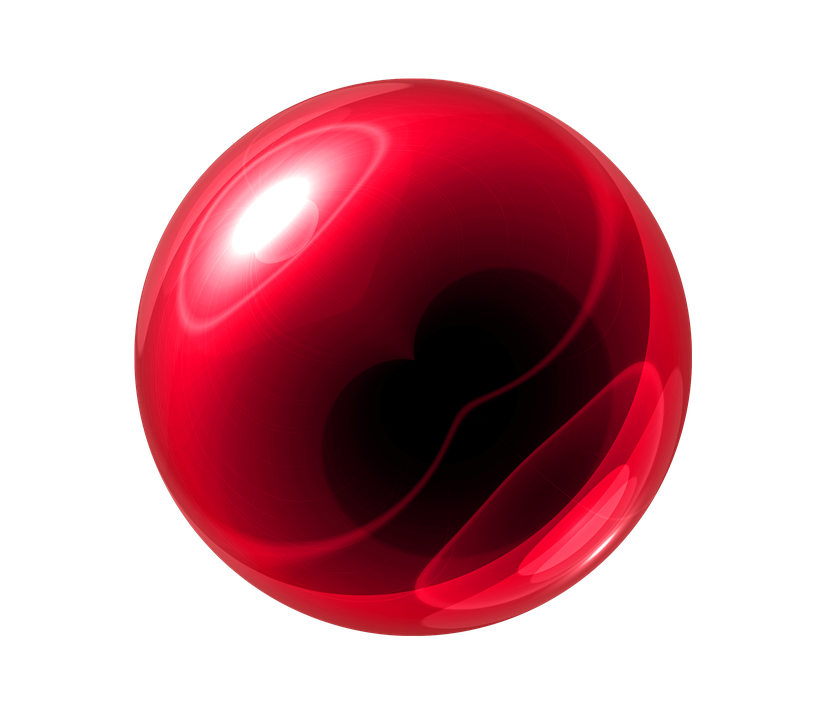 2e-
8e-
7e-
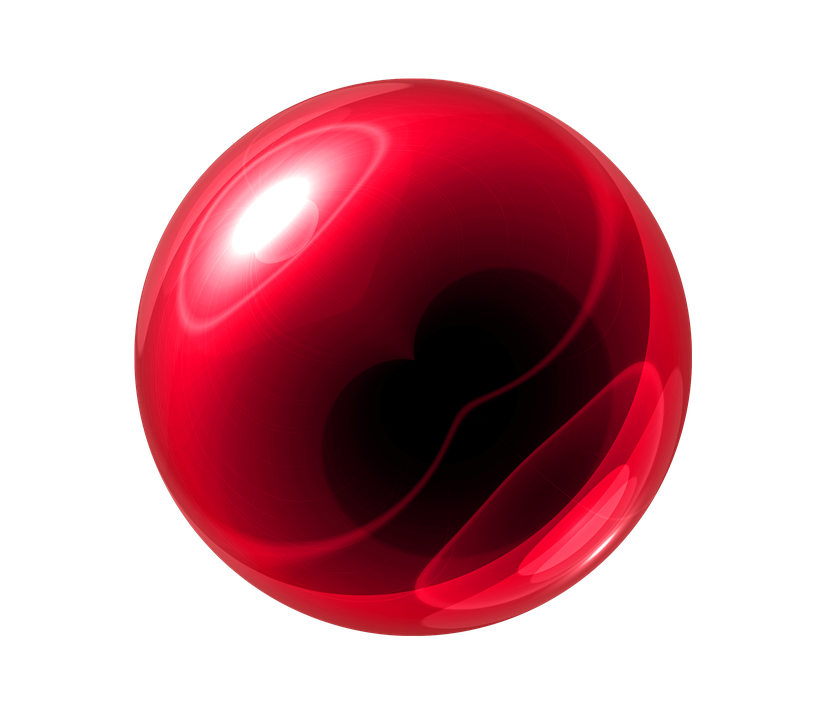 18e-
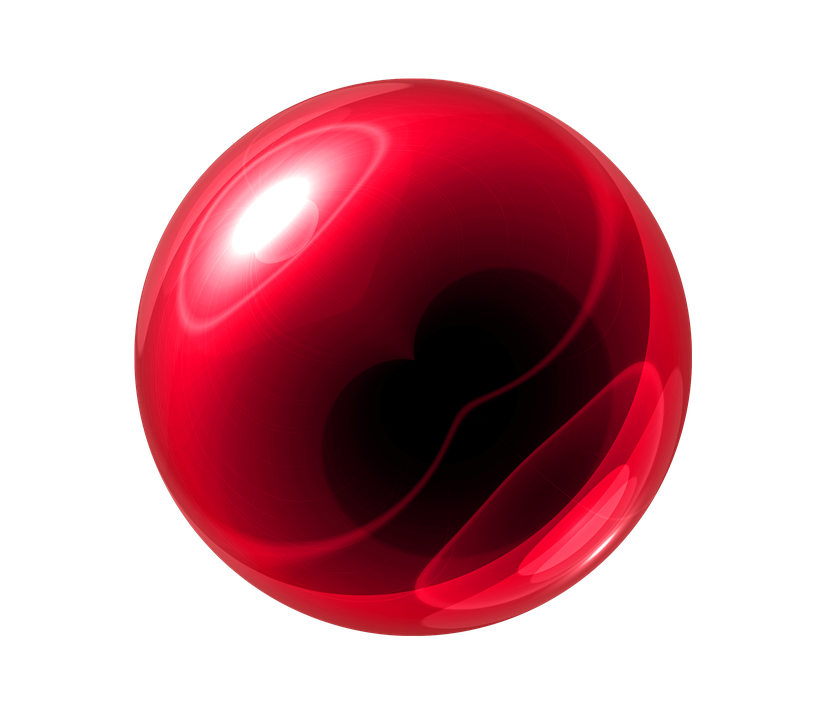 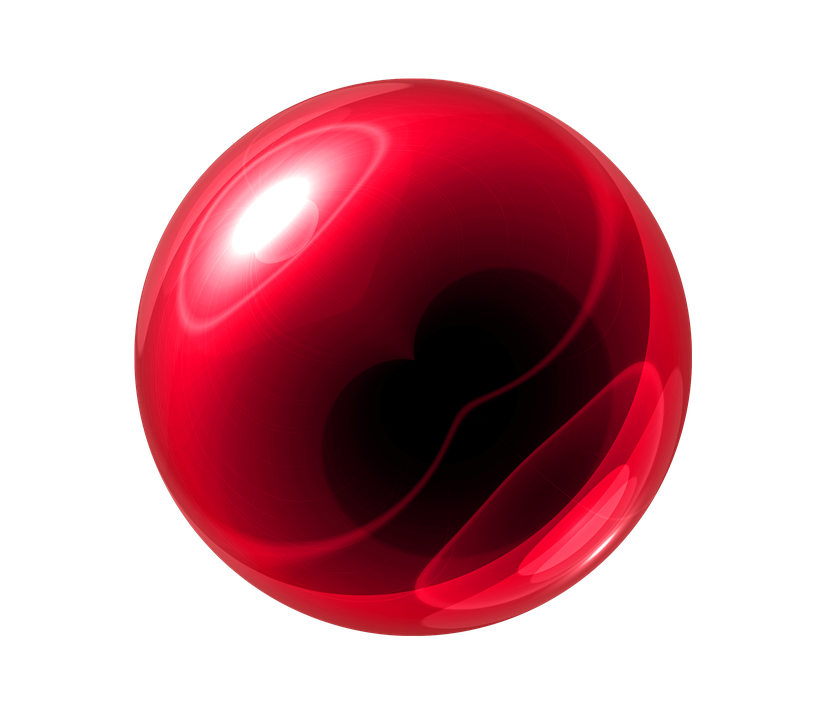 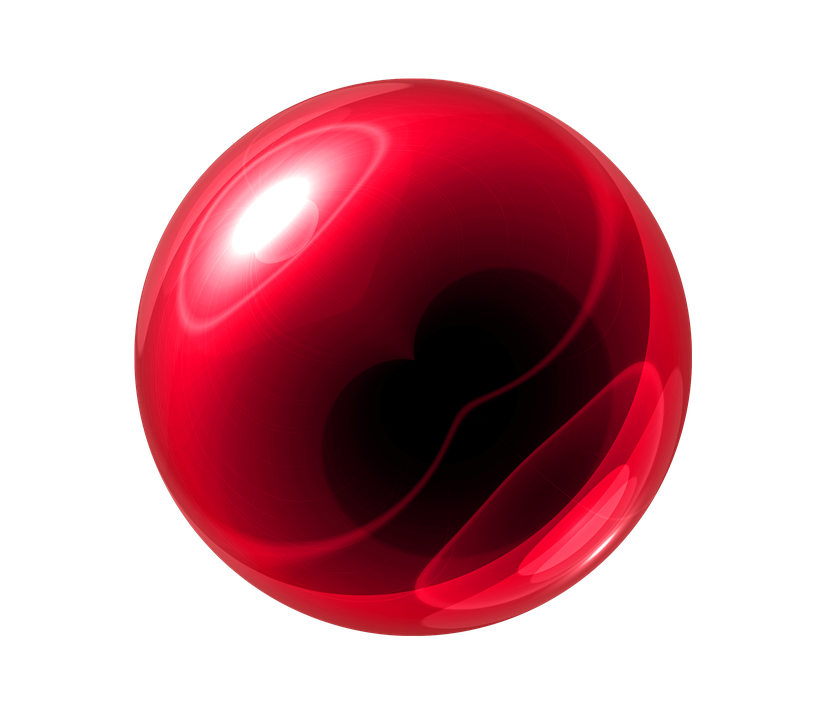 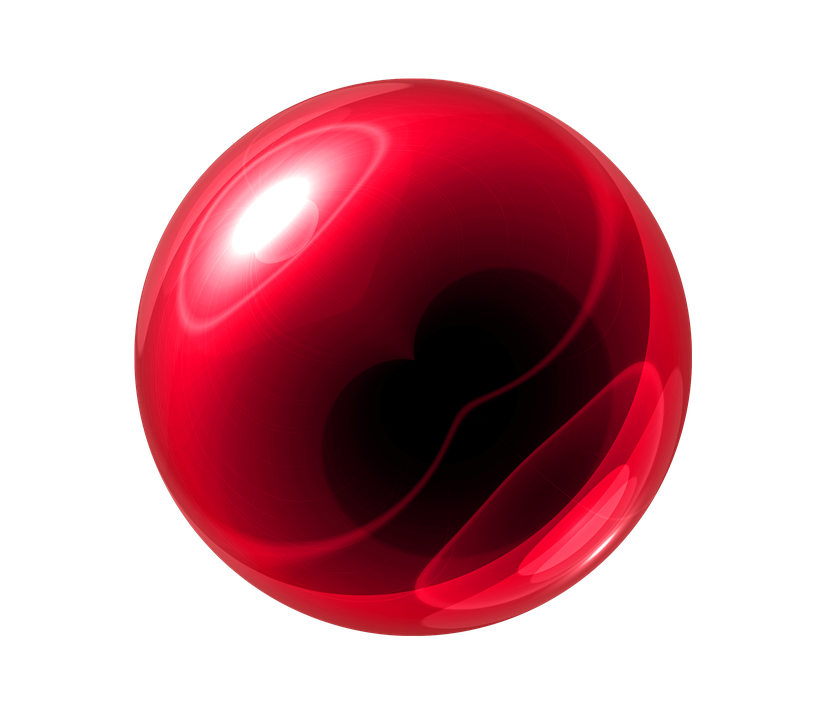 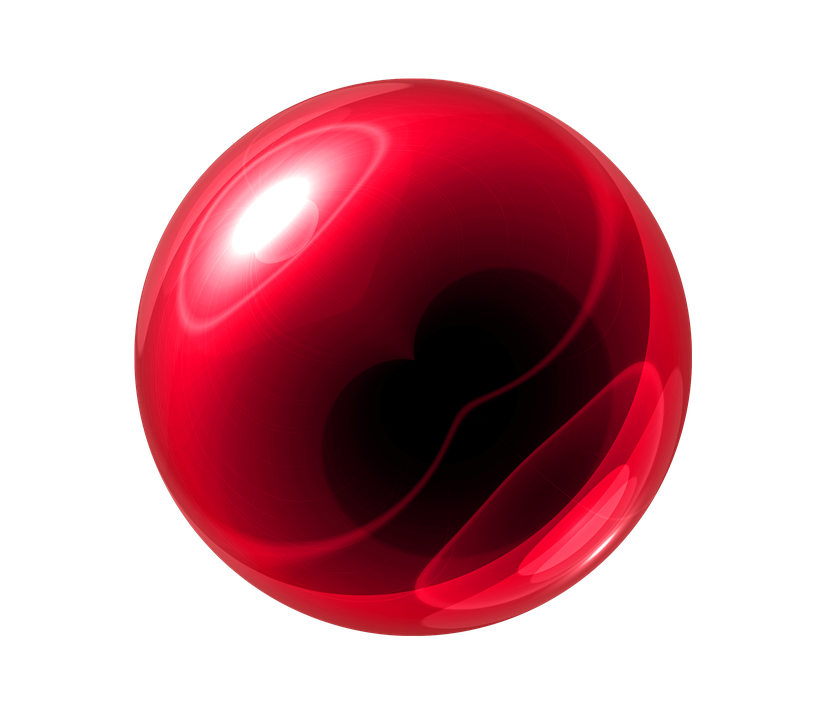 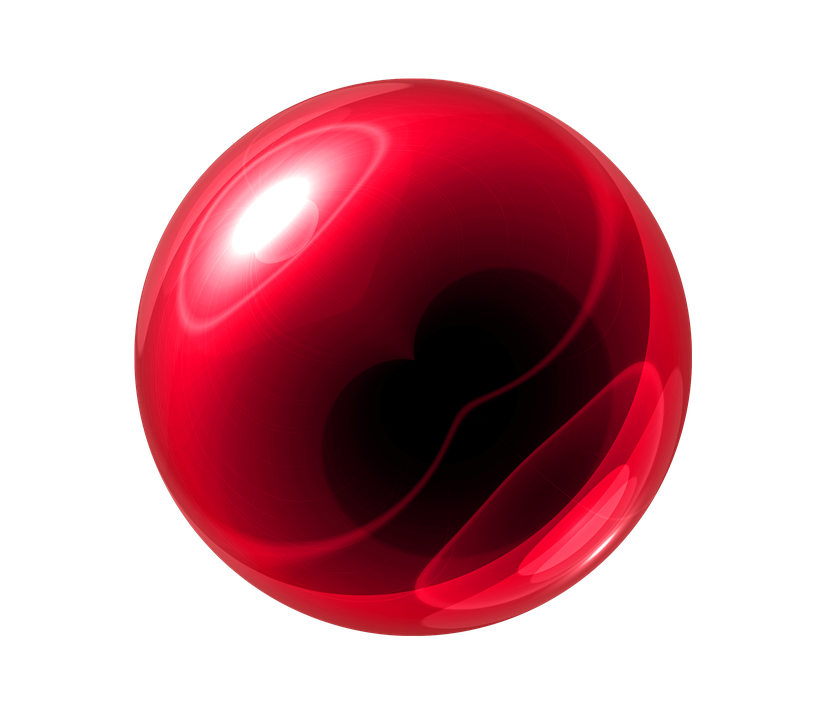 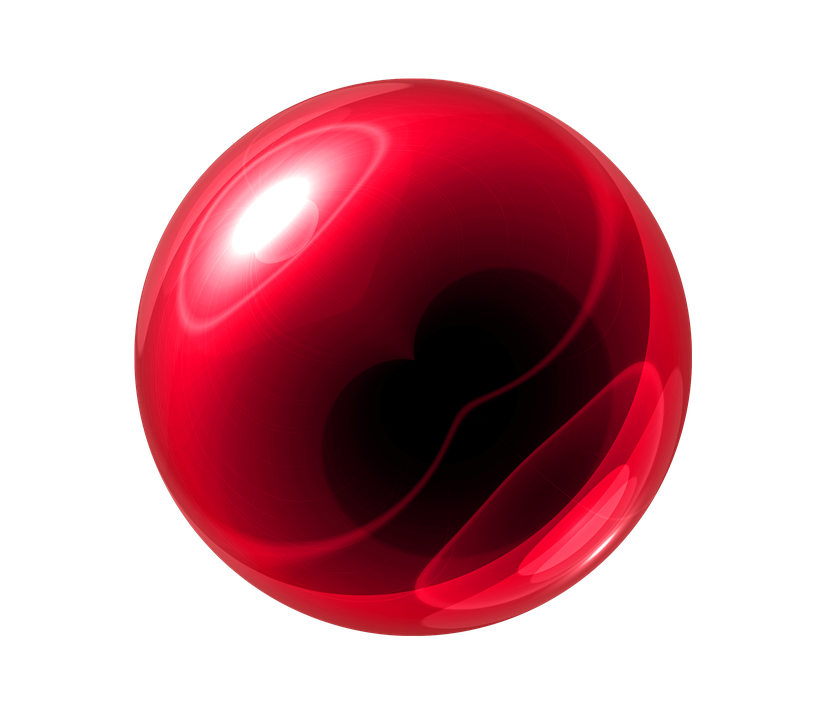 Chapitre Révision 
p. 2 et 3
Notation de Lewis
La notation de Lewis se base sur des information contenu dans le modèle atomique simplifié.
Elle est la représentation de la couche de valence de l’élément.
Cette notation se fait en suivant la règle de l’octet:
Écriture du symbole de l’élément au centre
En utilisant un point, placer les électrons de chaque côté du symbole.
On doit placer au moins un électron par côté avant de placer un deuxième électron sur un même côté. 
Lorsque deux électrons sont du même côté, vous devez faire une ligne (ceci représente un doublet)
35 p+
45 no
35 p+
45 no
Br
2e-
2e-
8e-
8e-
7e-
7e-
18e-
18e-
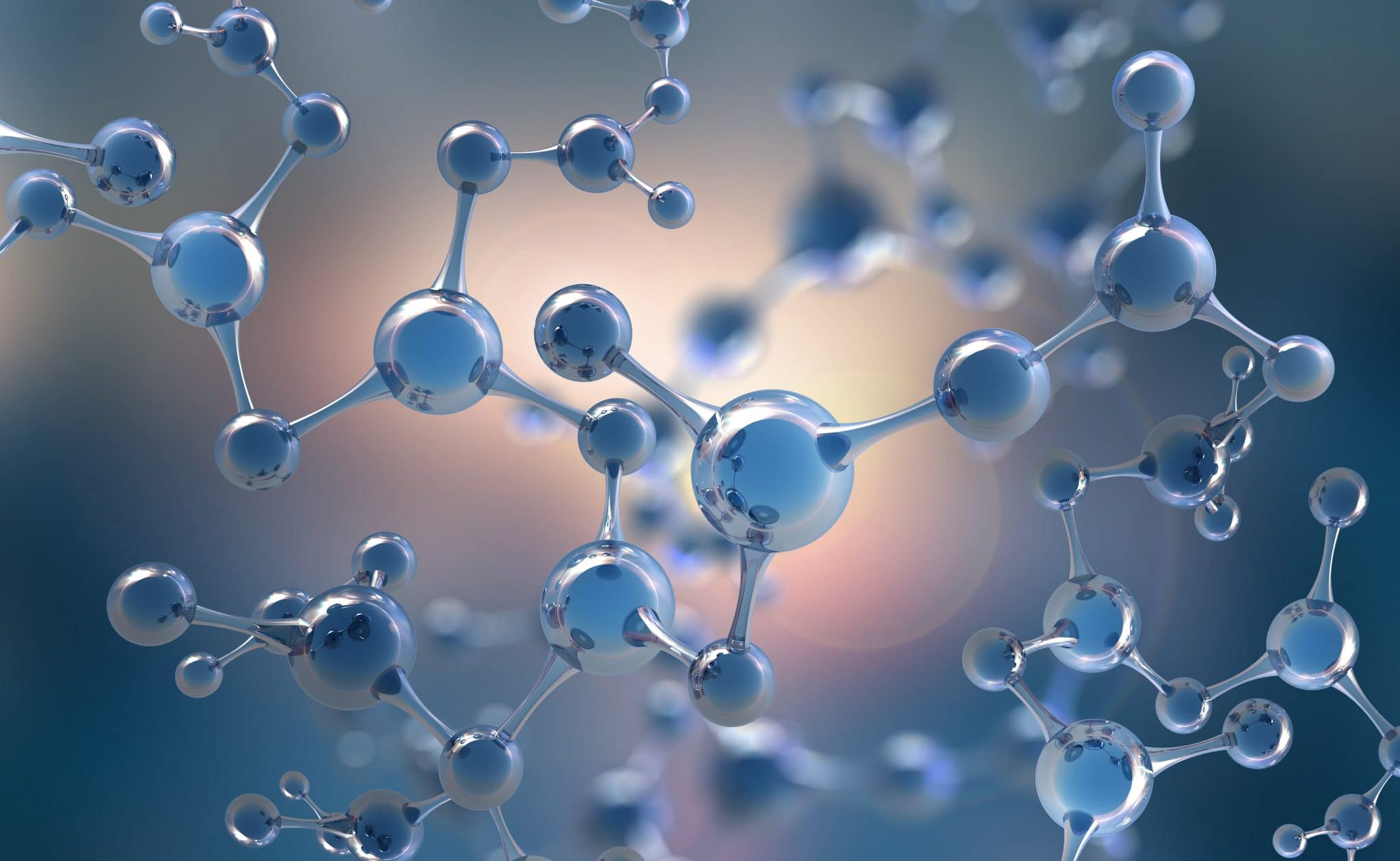 Chapitre Révision
Cours 1
Devoir
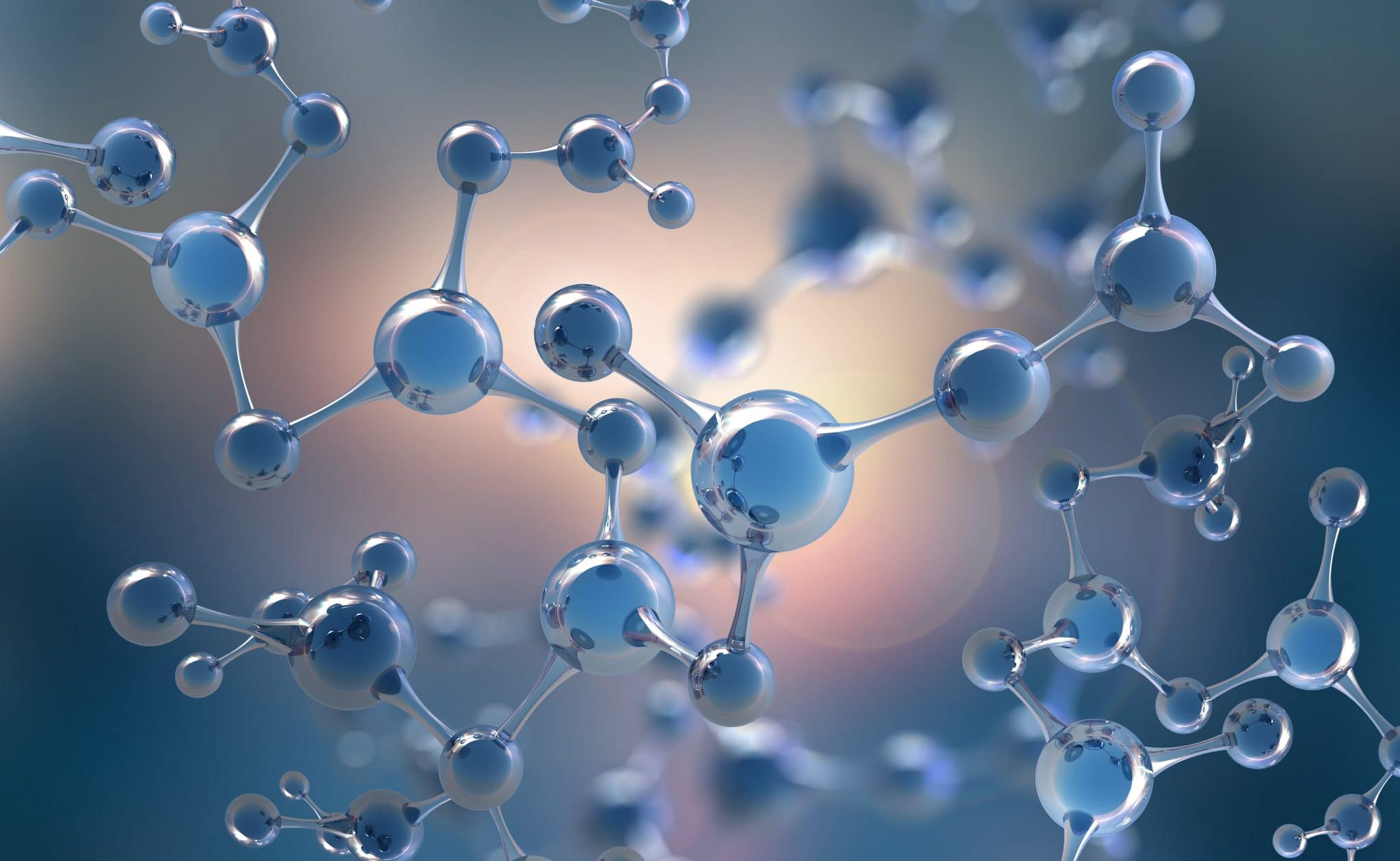 Chapitre Révision
Cours 2
Devoir
Chapitre Révision 
4e secondaire
Les exercices
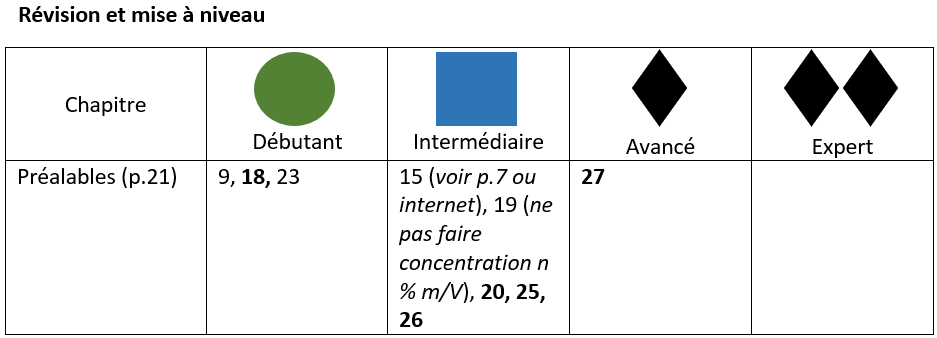 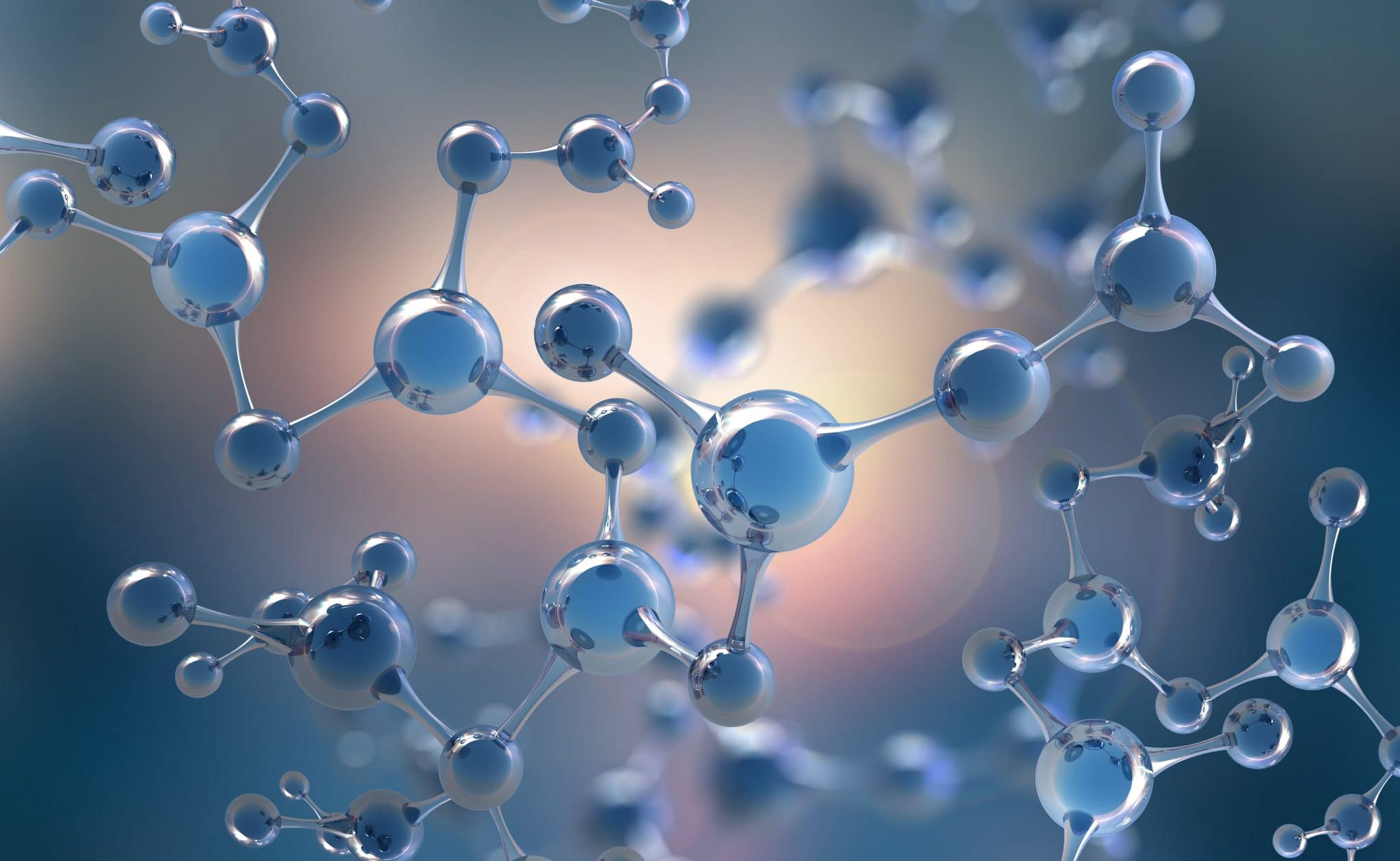 P.23 #9, 15, 18 à 20, 23, 25 à 27
Terminé pour lundi 14 septembre
Quiz Moodle formatifs et évalués (limite mercredi 16 septembre)